Thứ Sáu, ngày 28 tháng 01 năm 2021
Toán
Bảng nhân 2 - Tiết 1
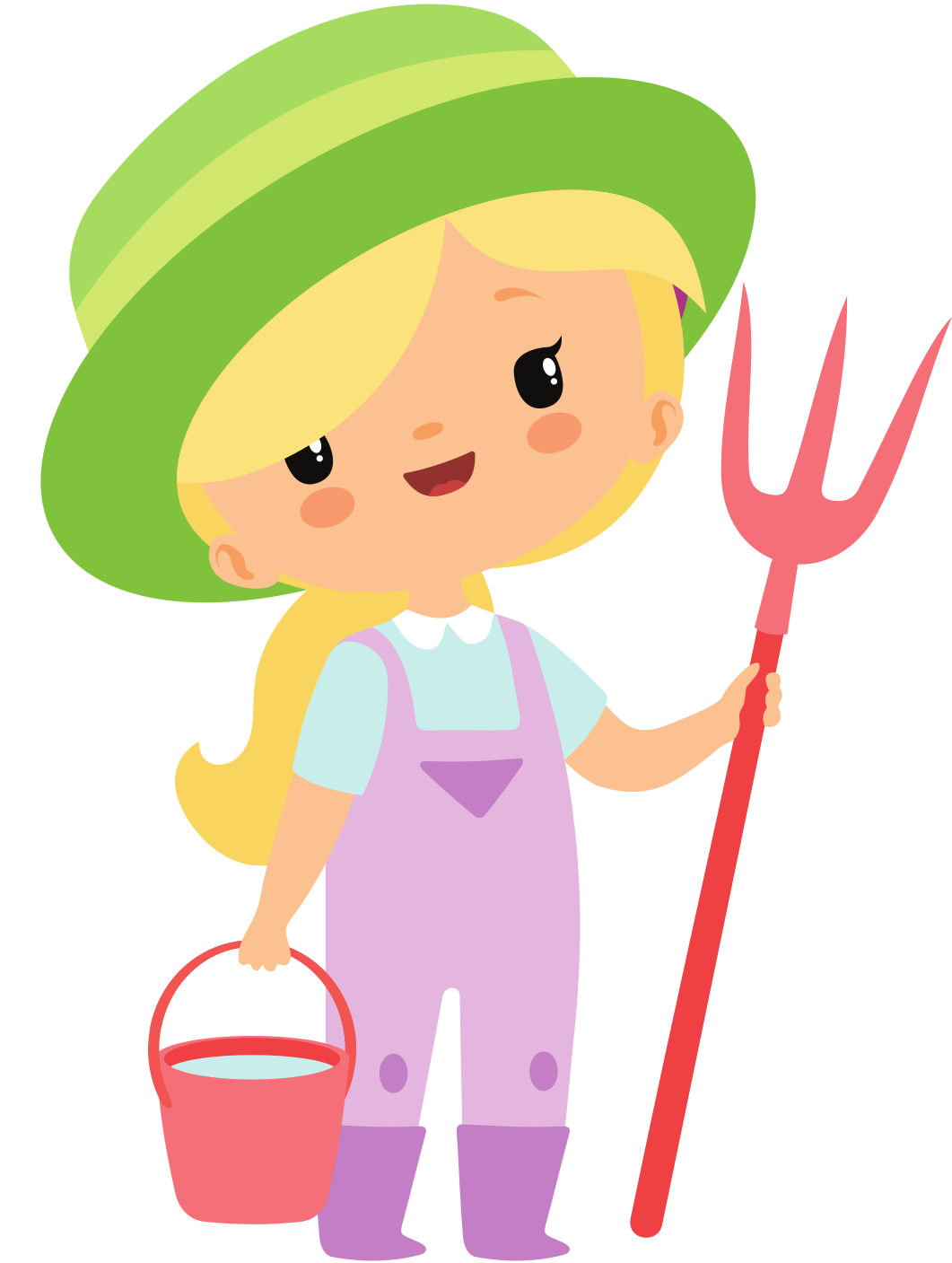 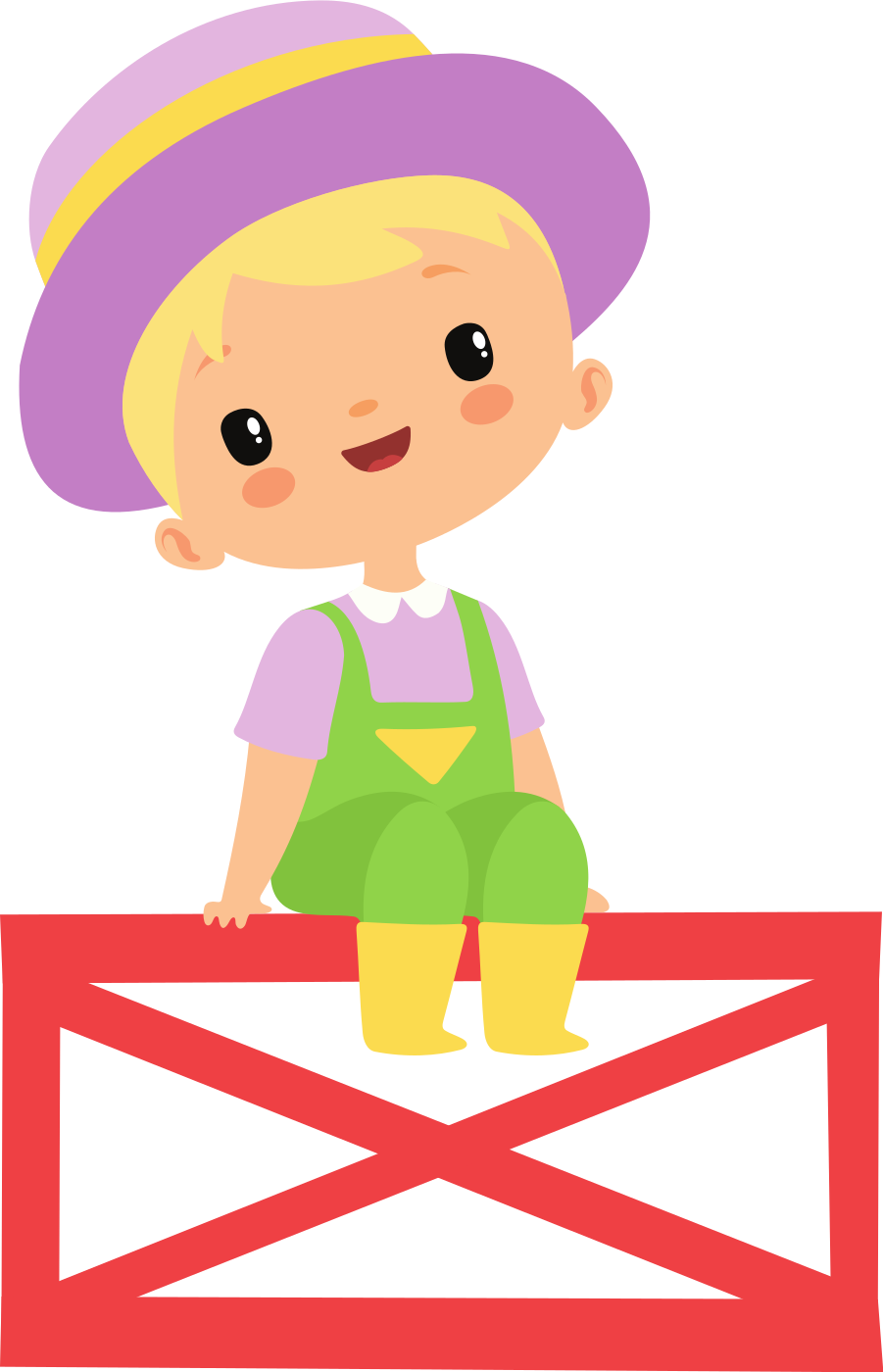 KHỞI ĐỘNG
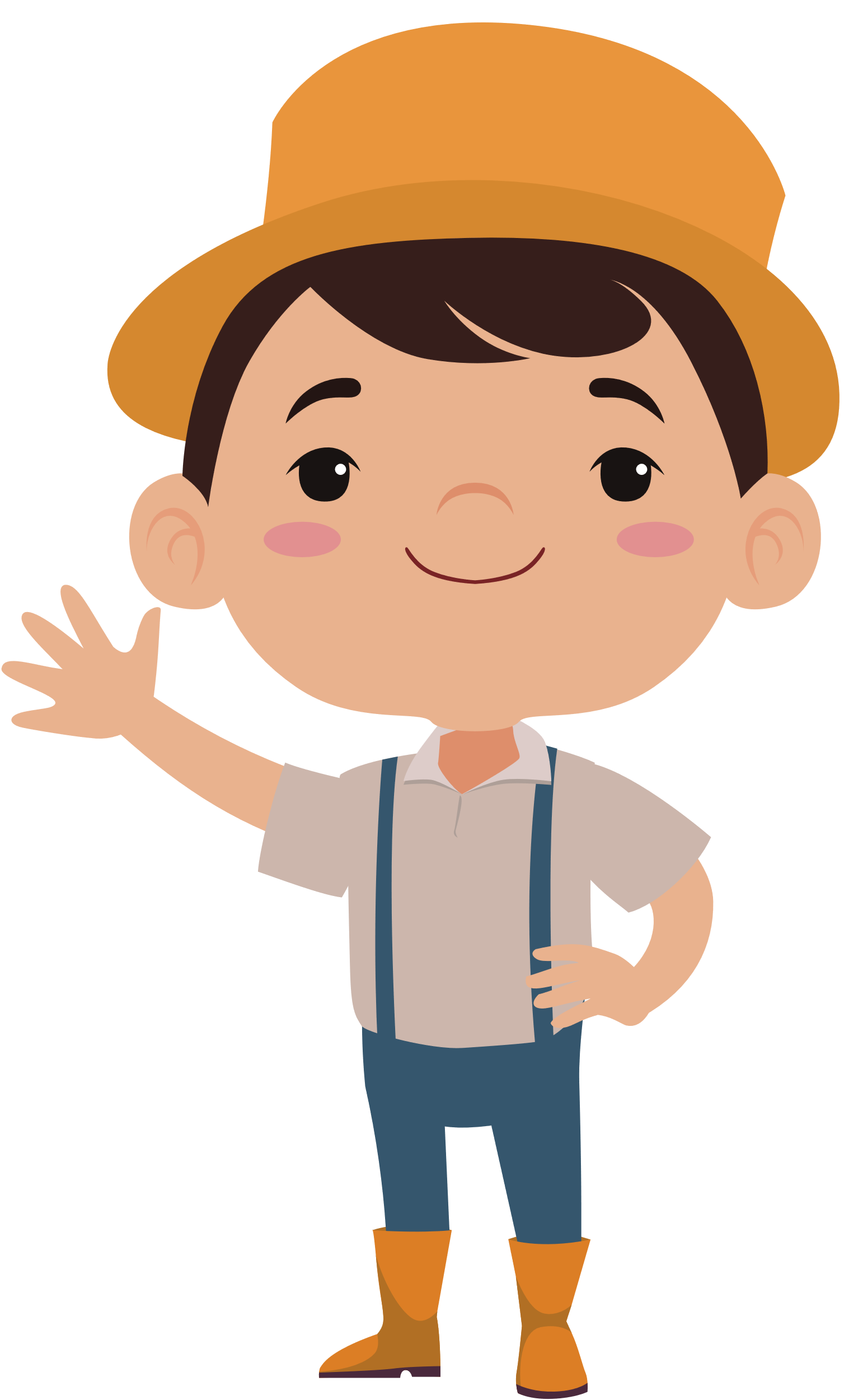 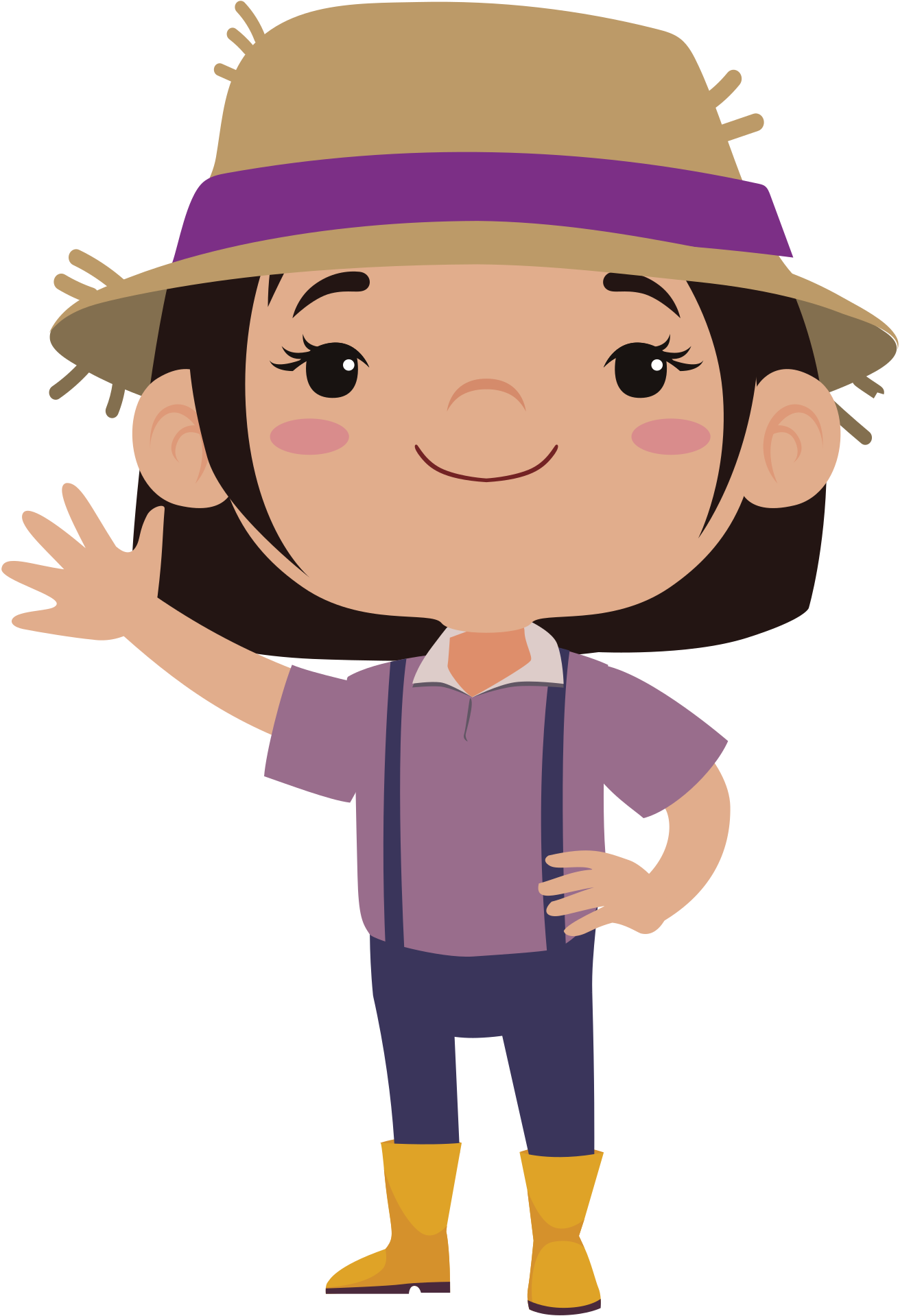 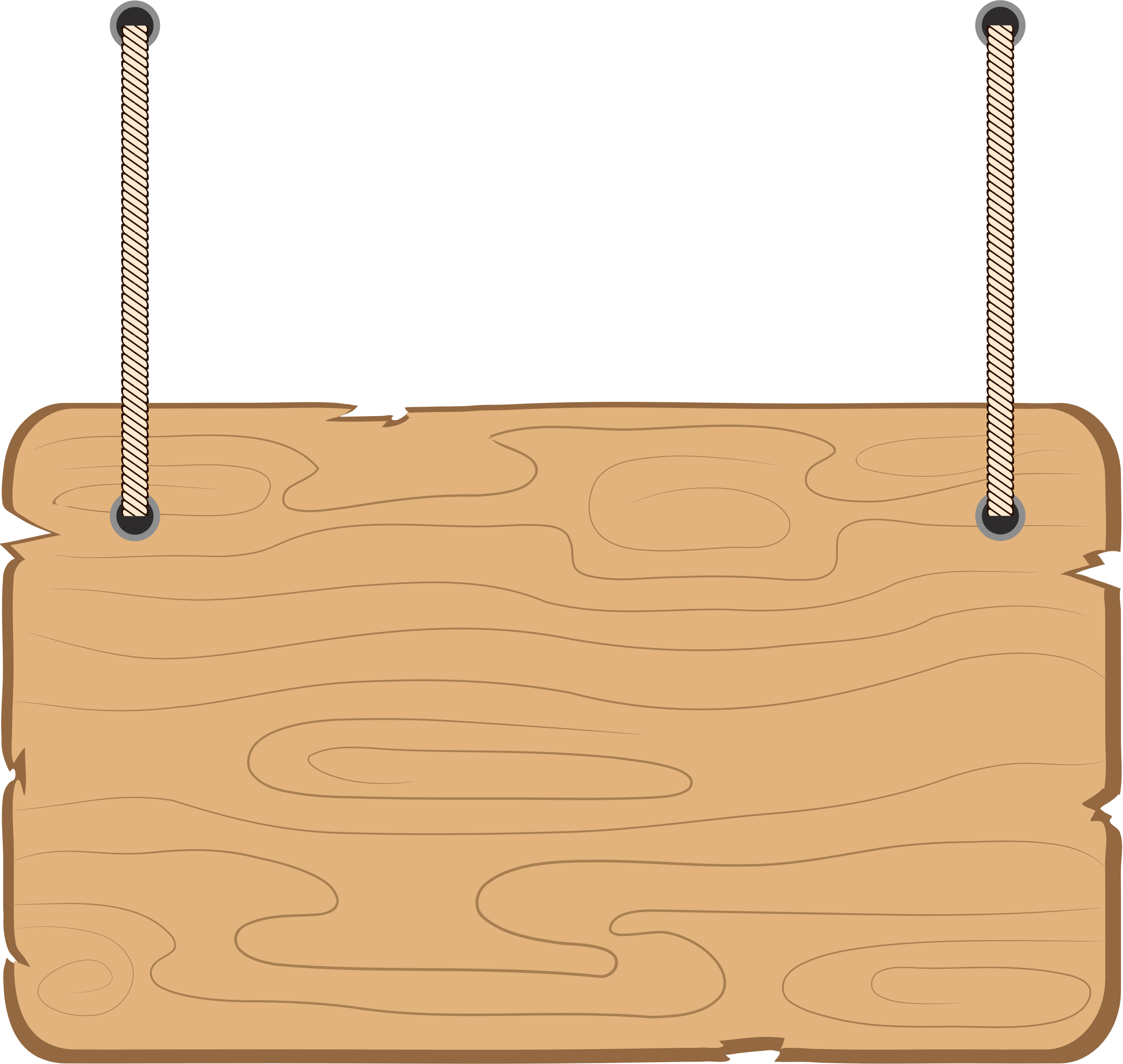 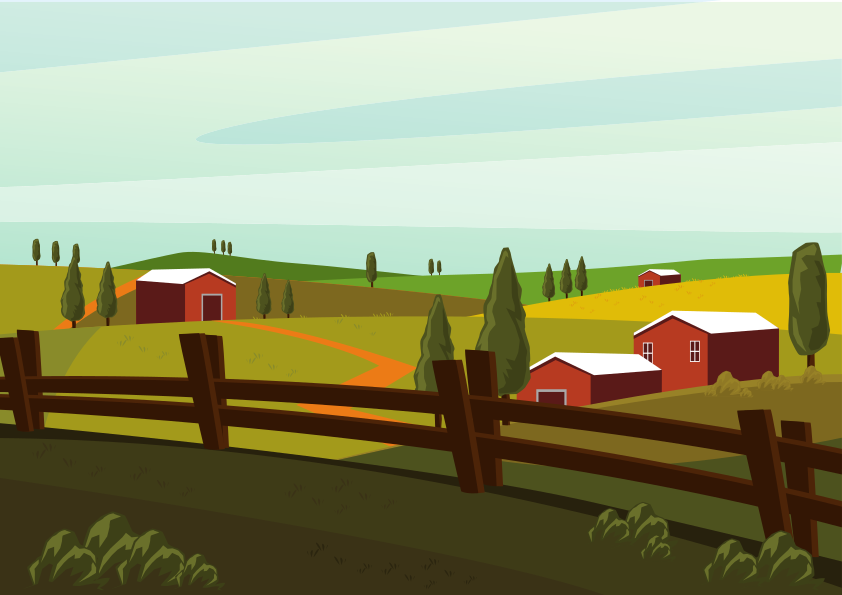 MỘT NGÀY LÀM NÔNG DÂN
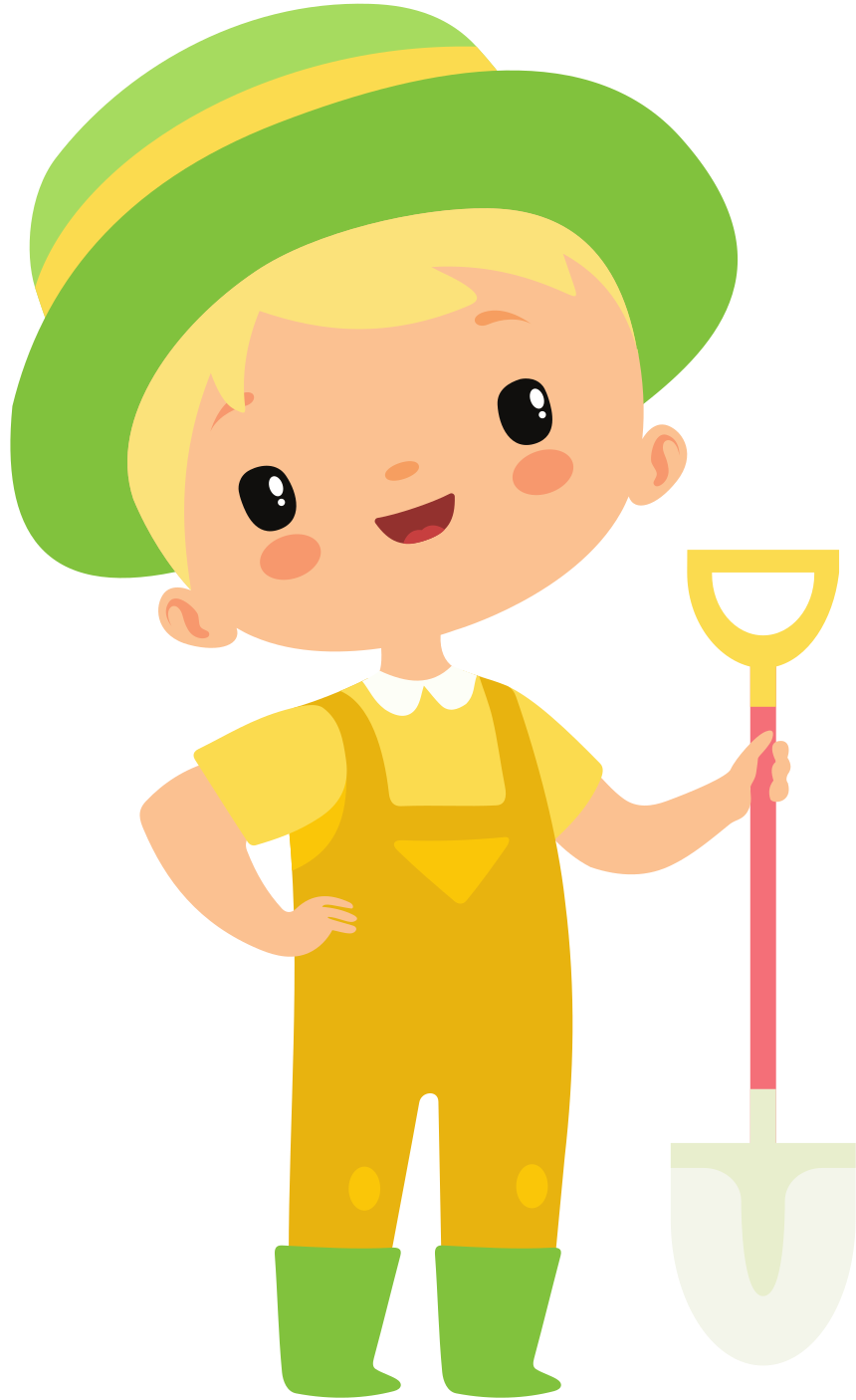 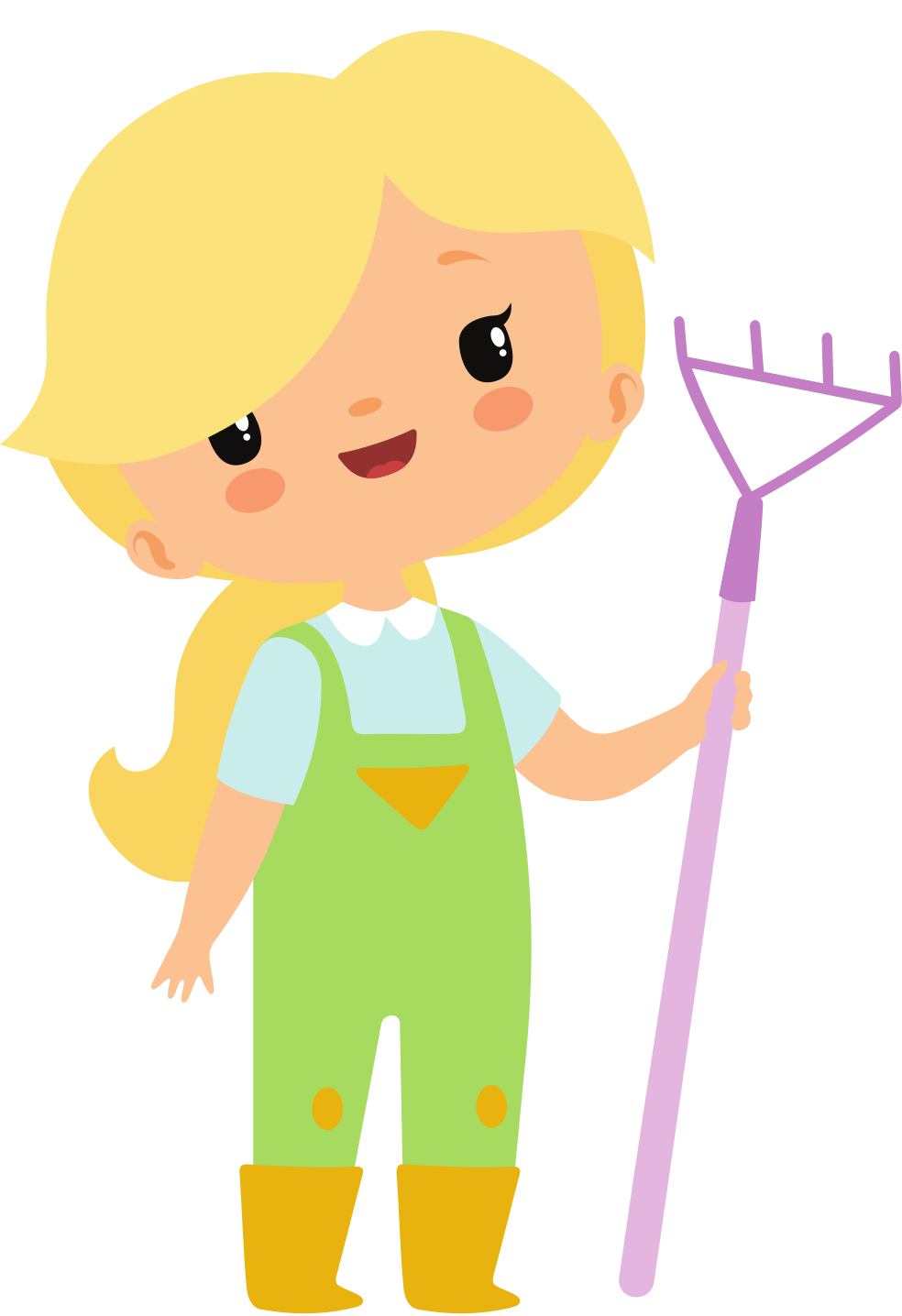 Hôm nay chúng mình đến thăm trang trại của ông ngoại. Ông giao cho chúng mình nhiệm vụ “Một ngày làm nông dân”. Các bạn hãy giúp chúng mình vượt qua các trạm thử thách để trở thành một người nông dân thực thụ nhé!
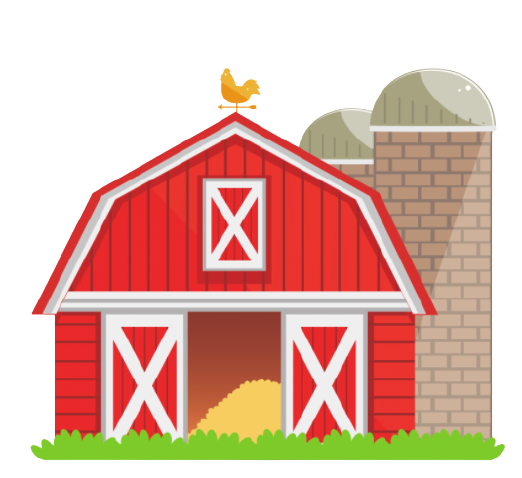 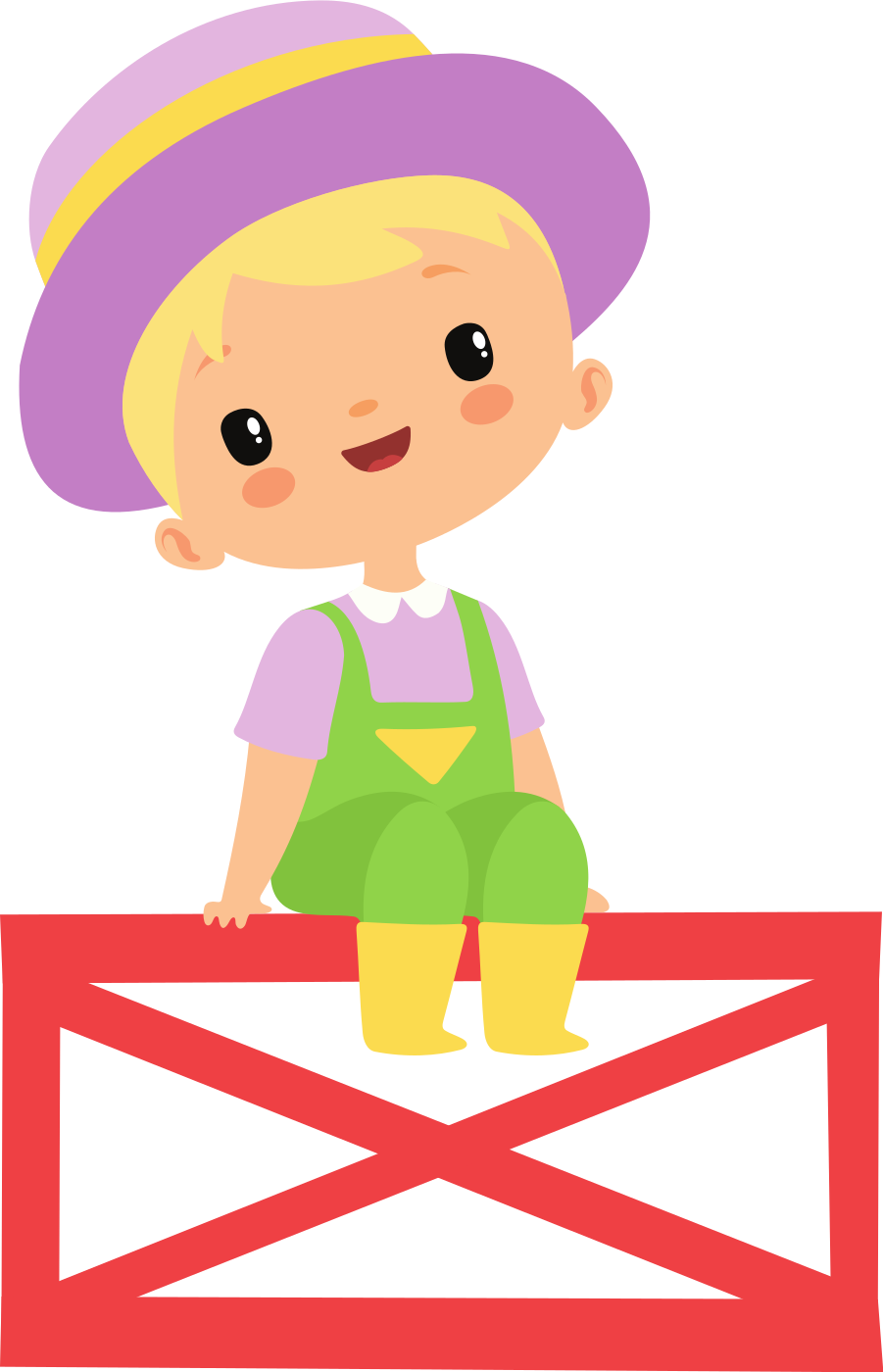 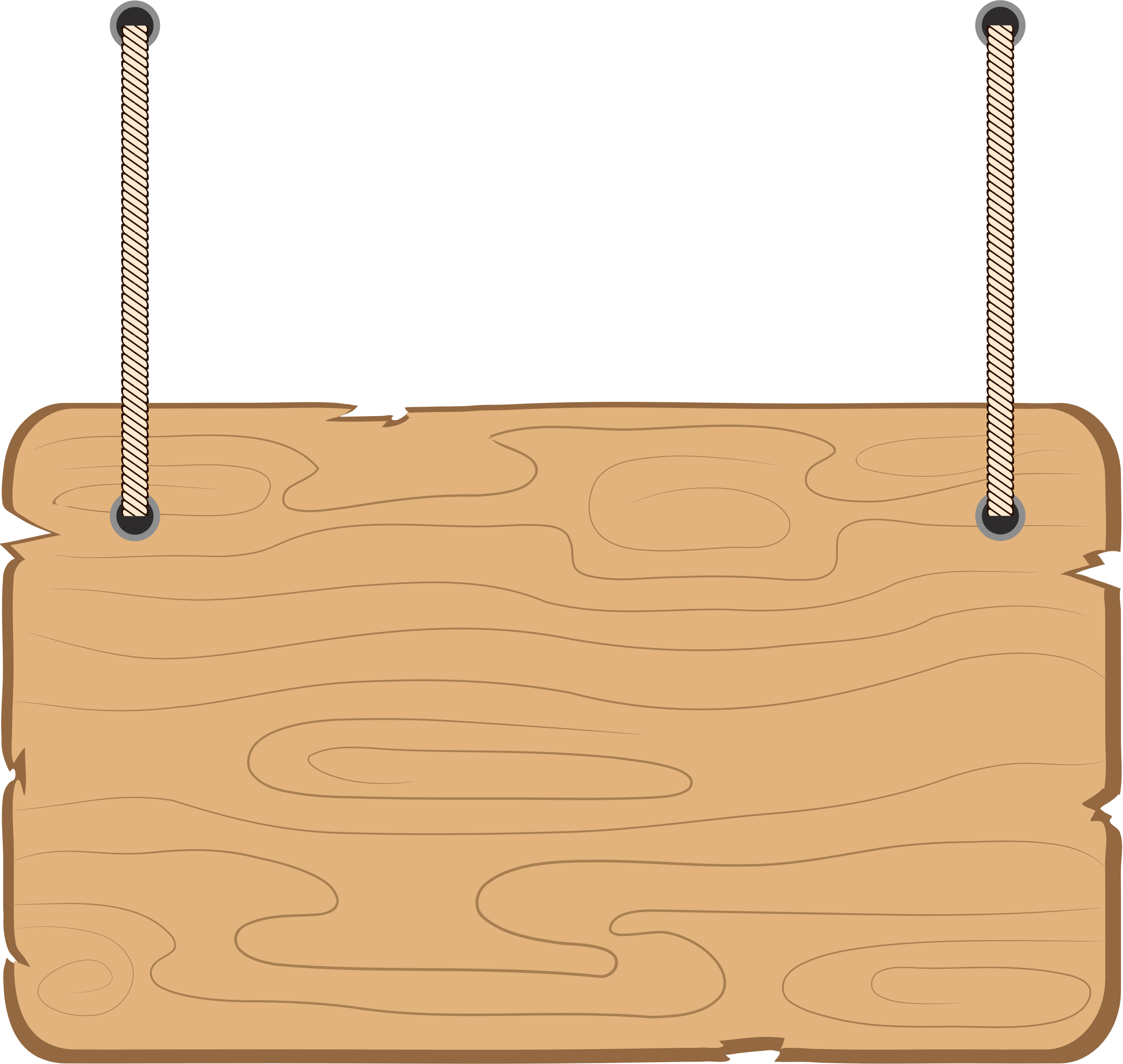 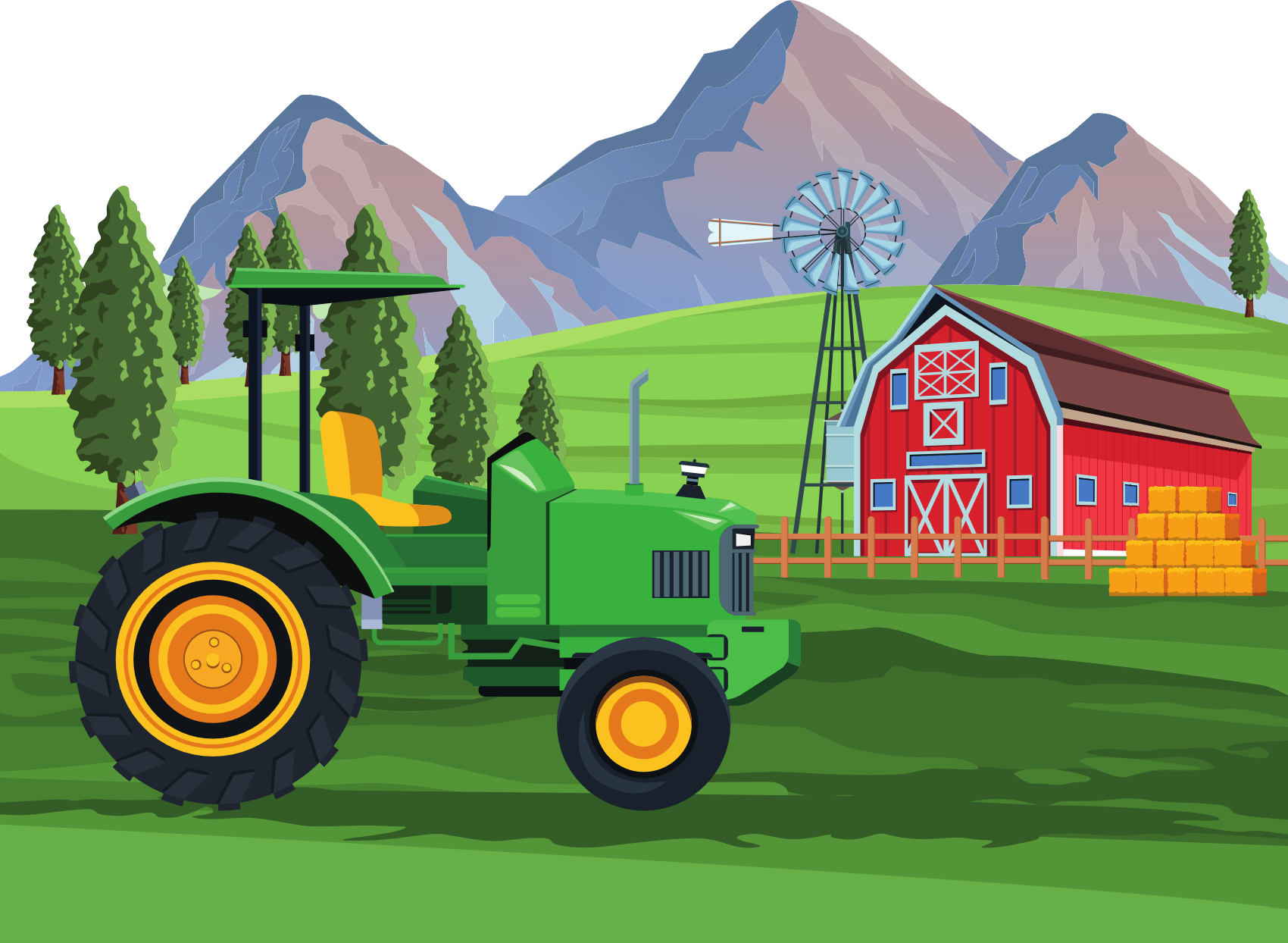 Trạm 1
CHĂM SÓC VƯỜN CÂY
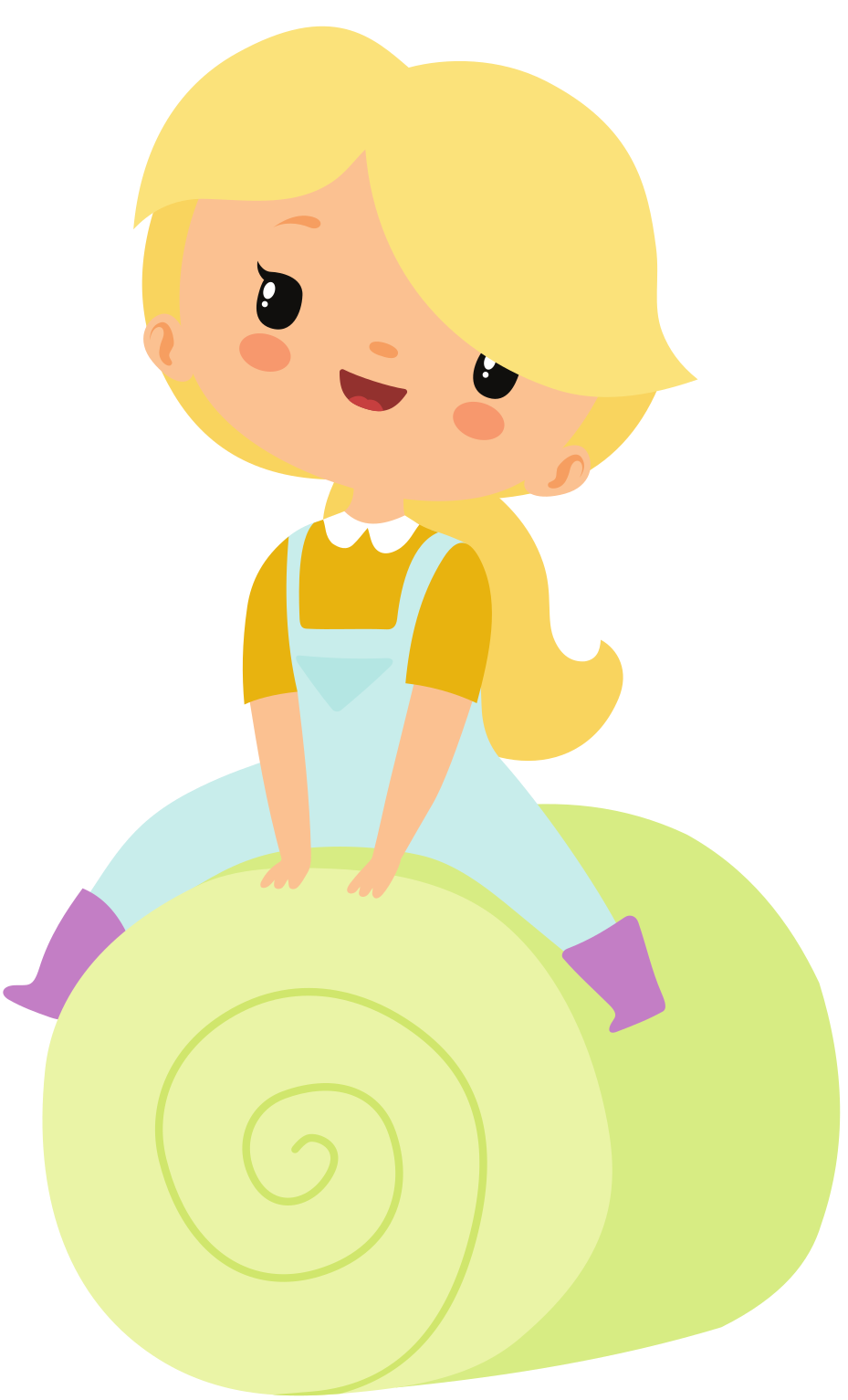 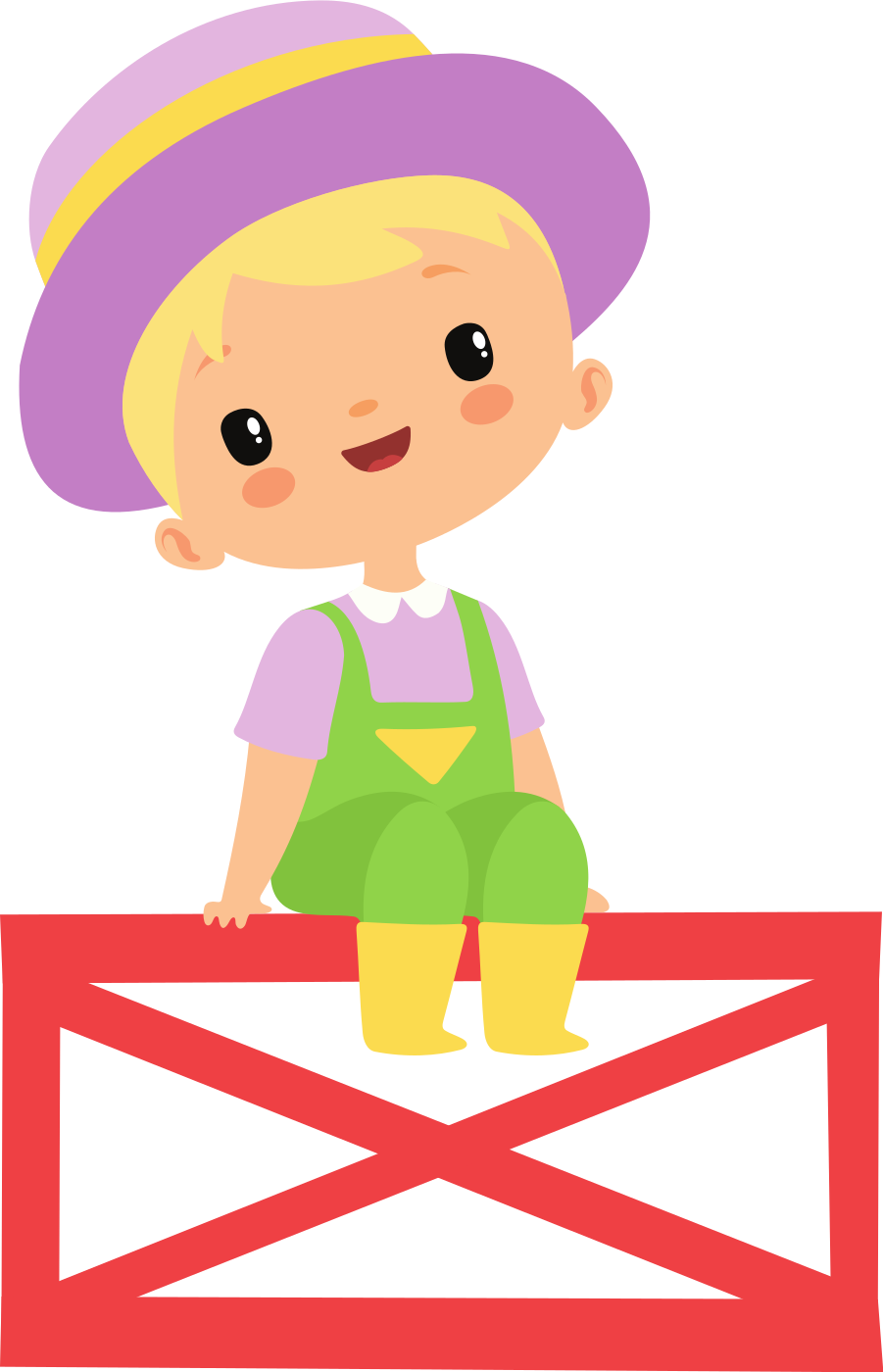 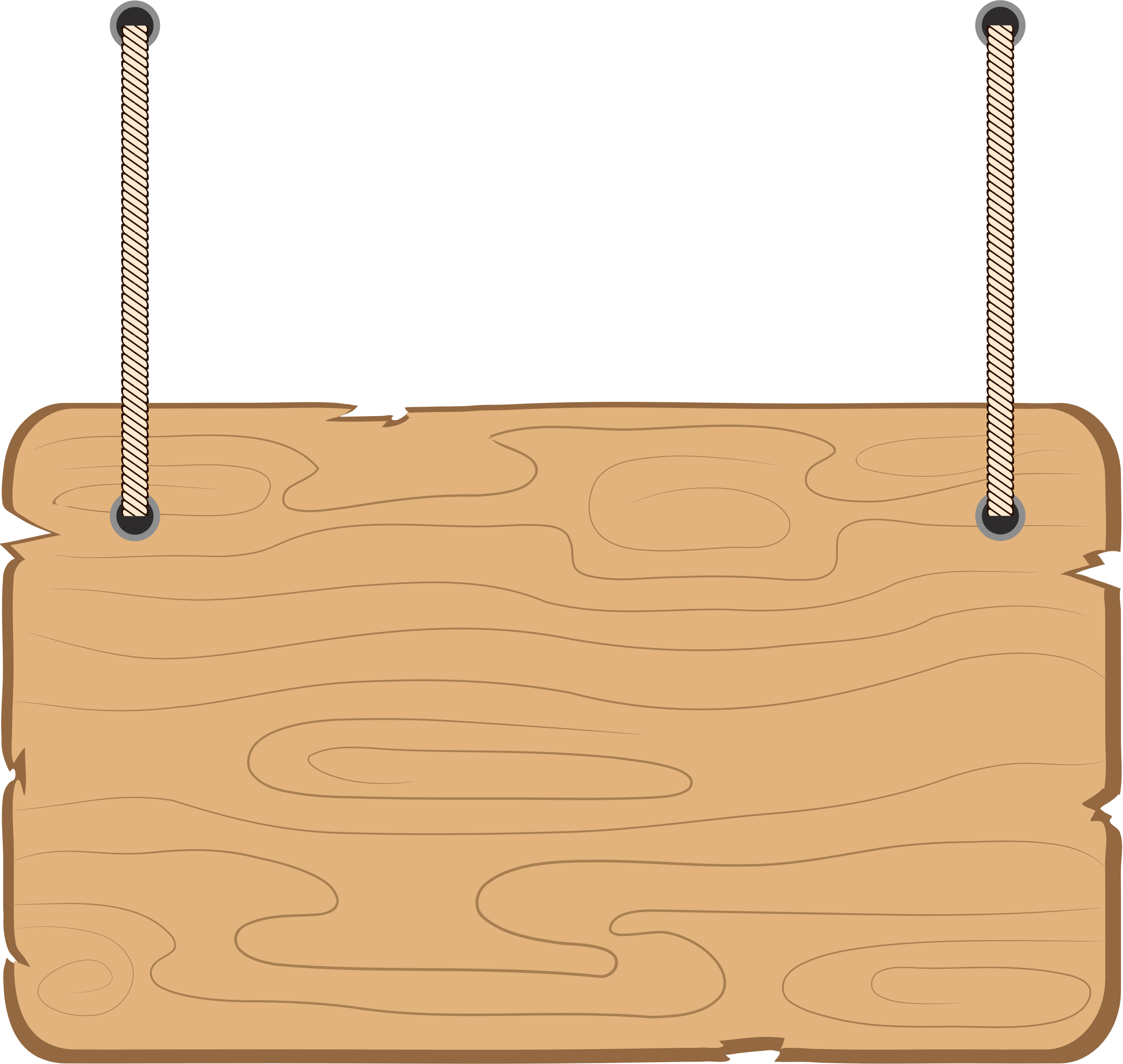 Bạn hãy thảo luận nhóm đôi và tìm kết quả của phép nhân sau đây để giúp mình “chăm sóc vườn cây” nhé!
2 x 5 = ?
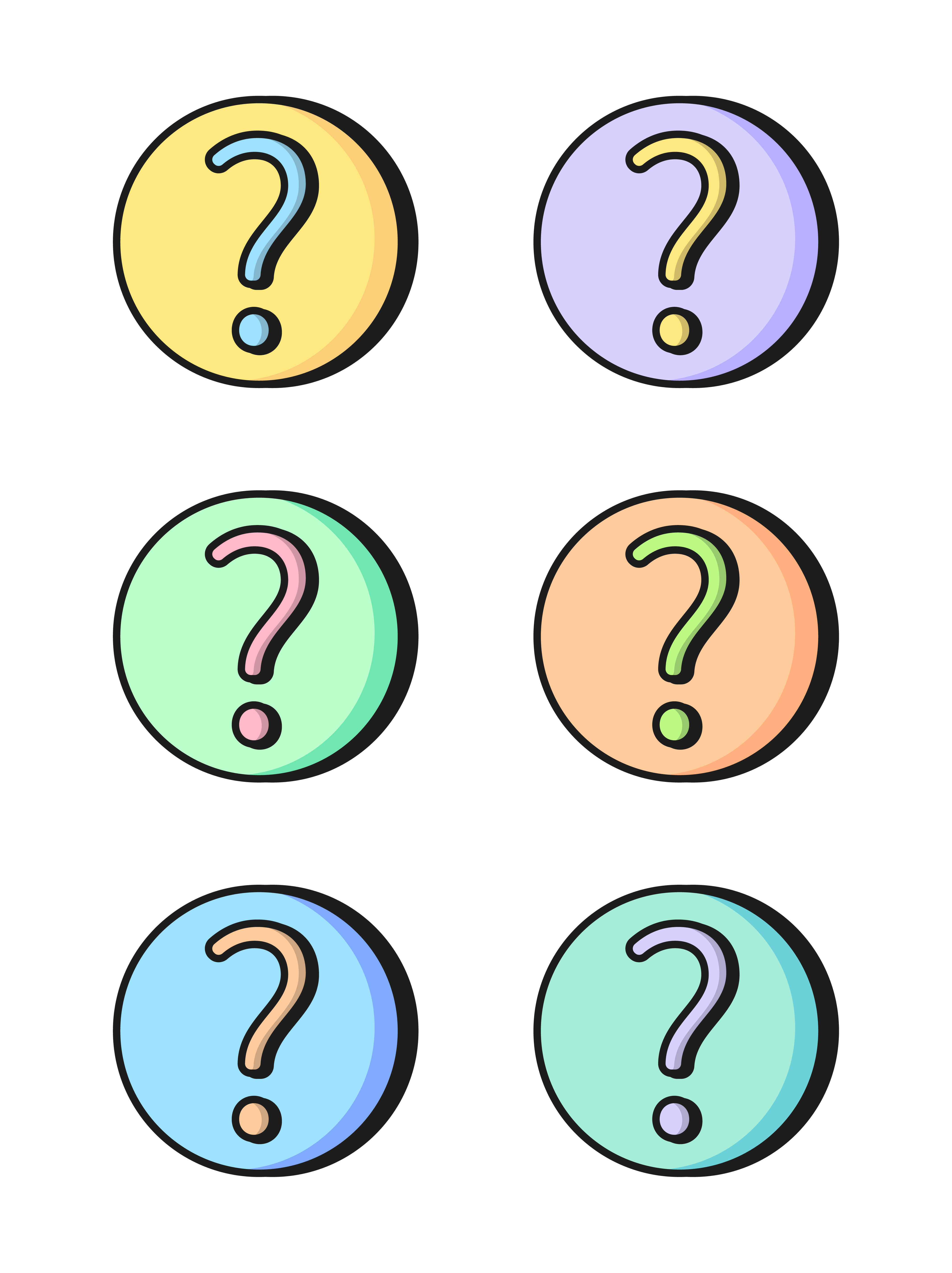 Mình gợi ý nhé!
Bạn có thể dựa vào tổng các số hạng bằng nhau đó!
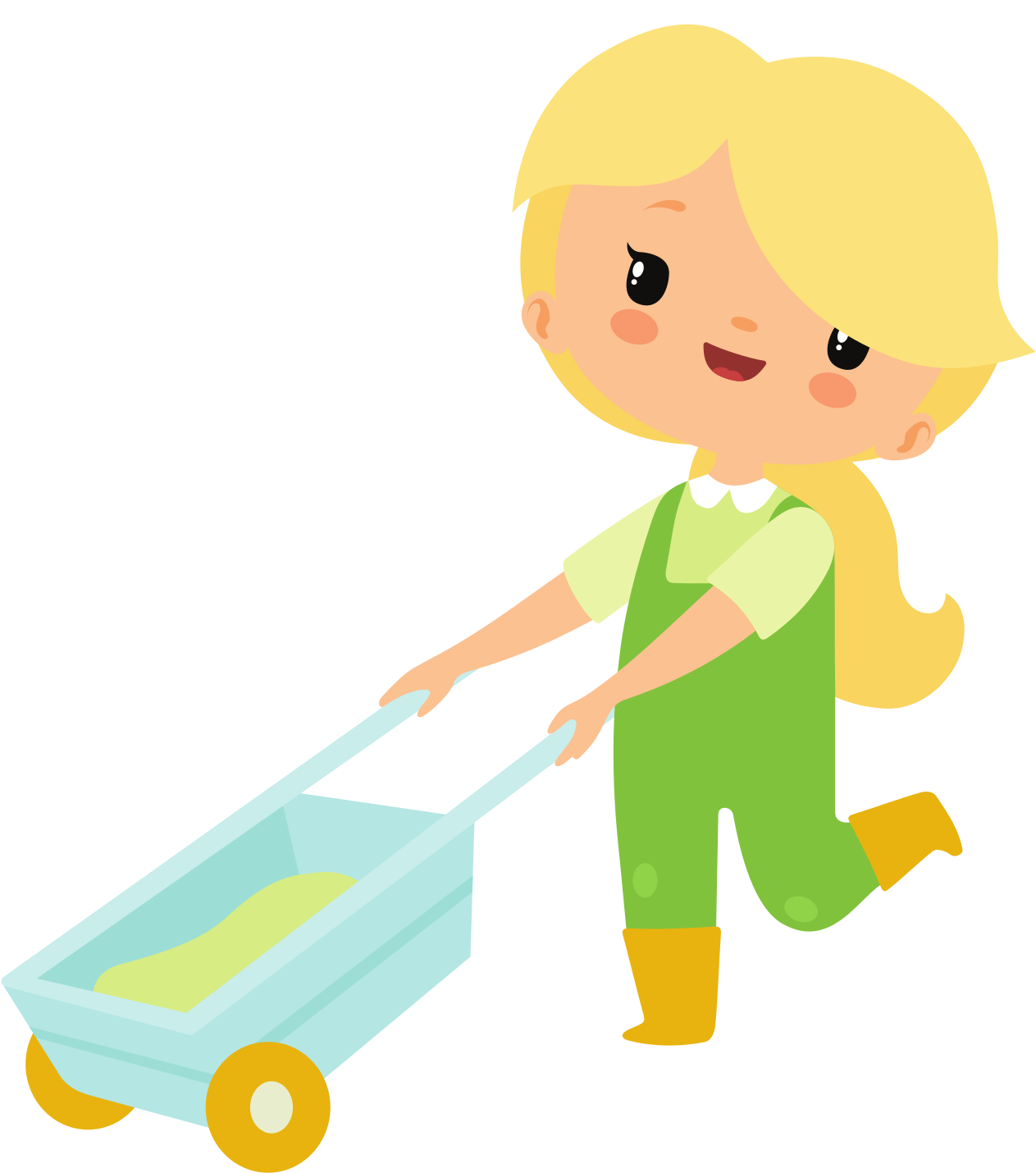 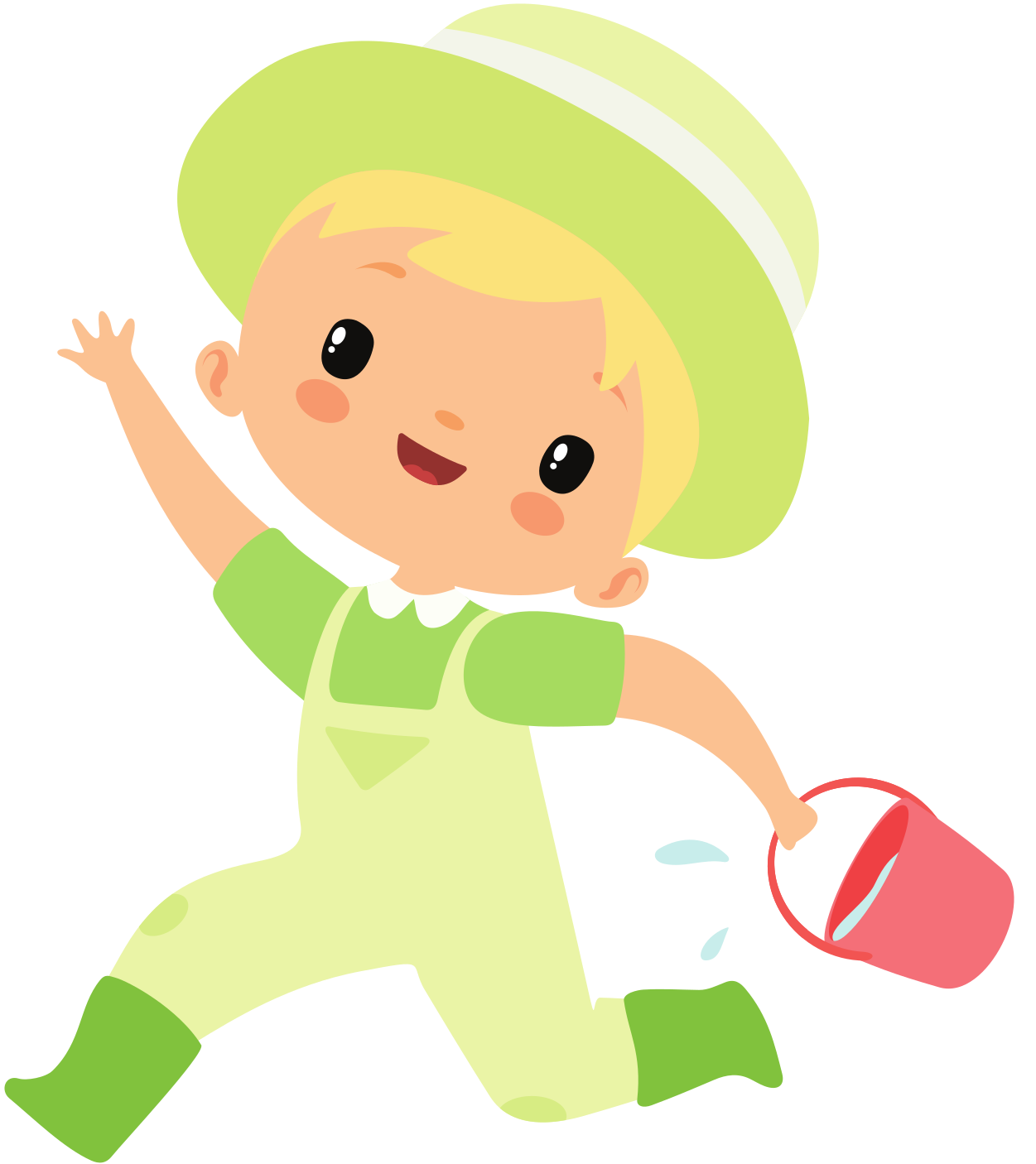 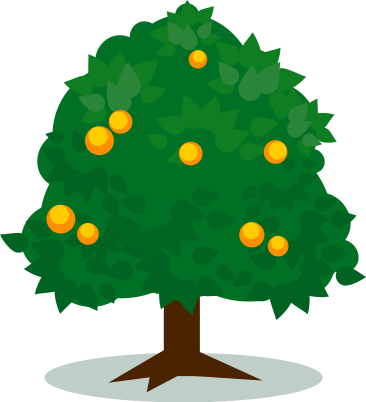 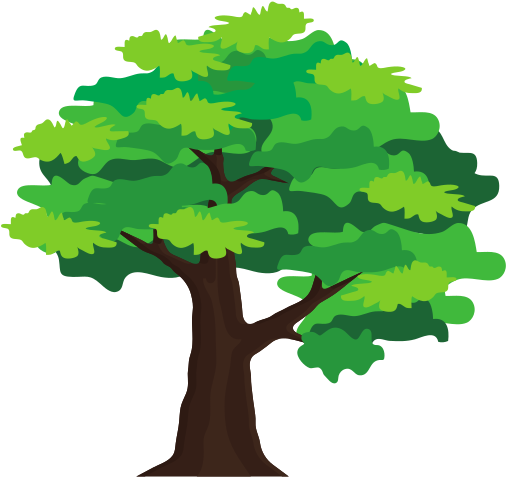 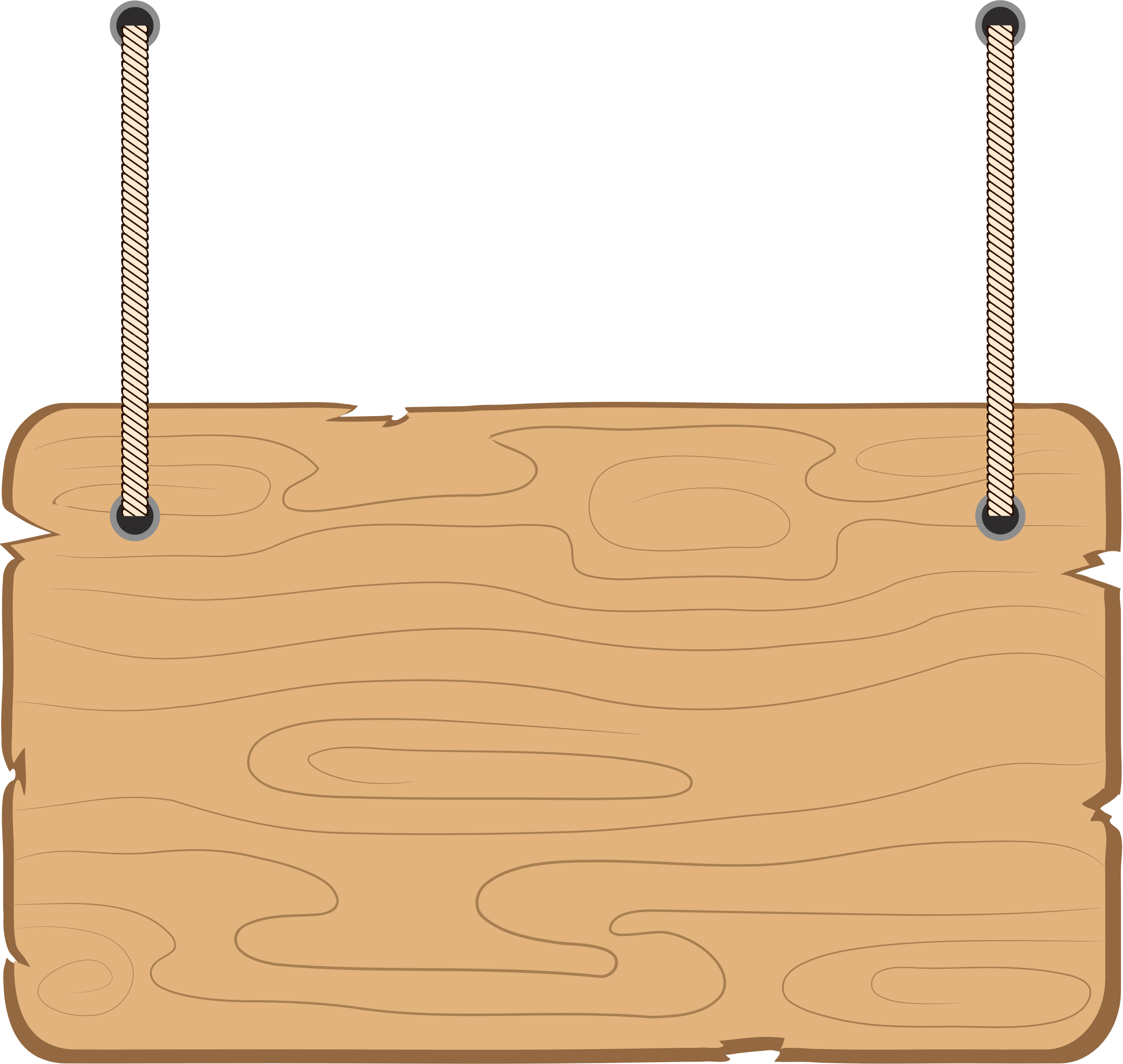 2 x 5 =
10
2 + 2 + 2 + 2 + 2 = 10
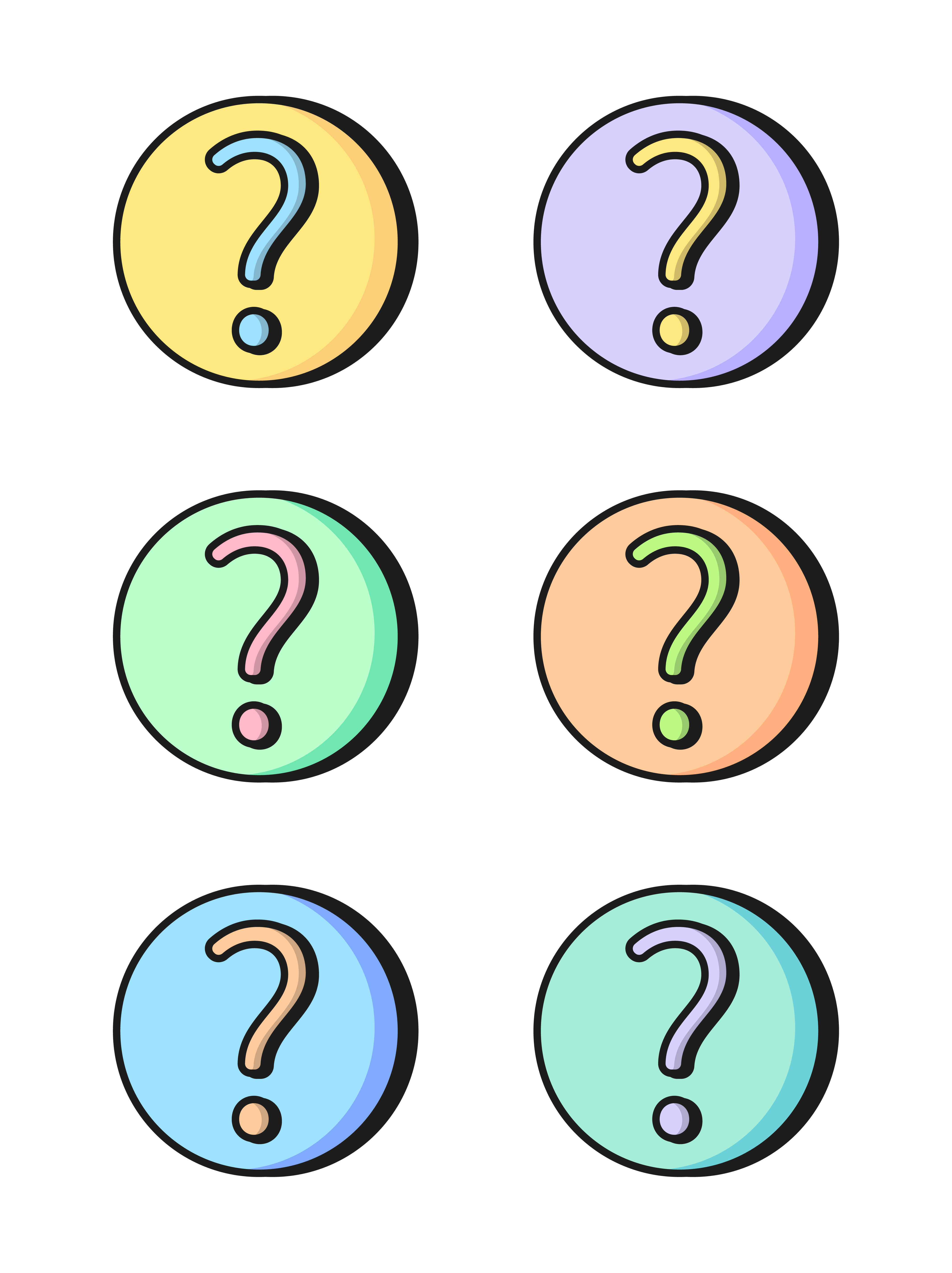 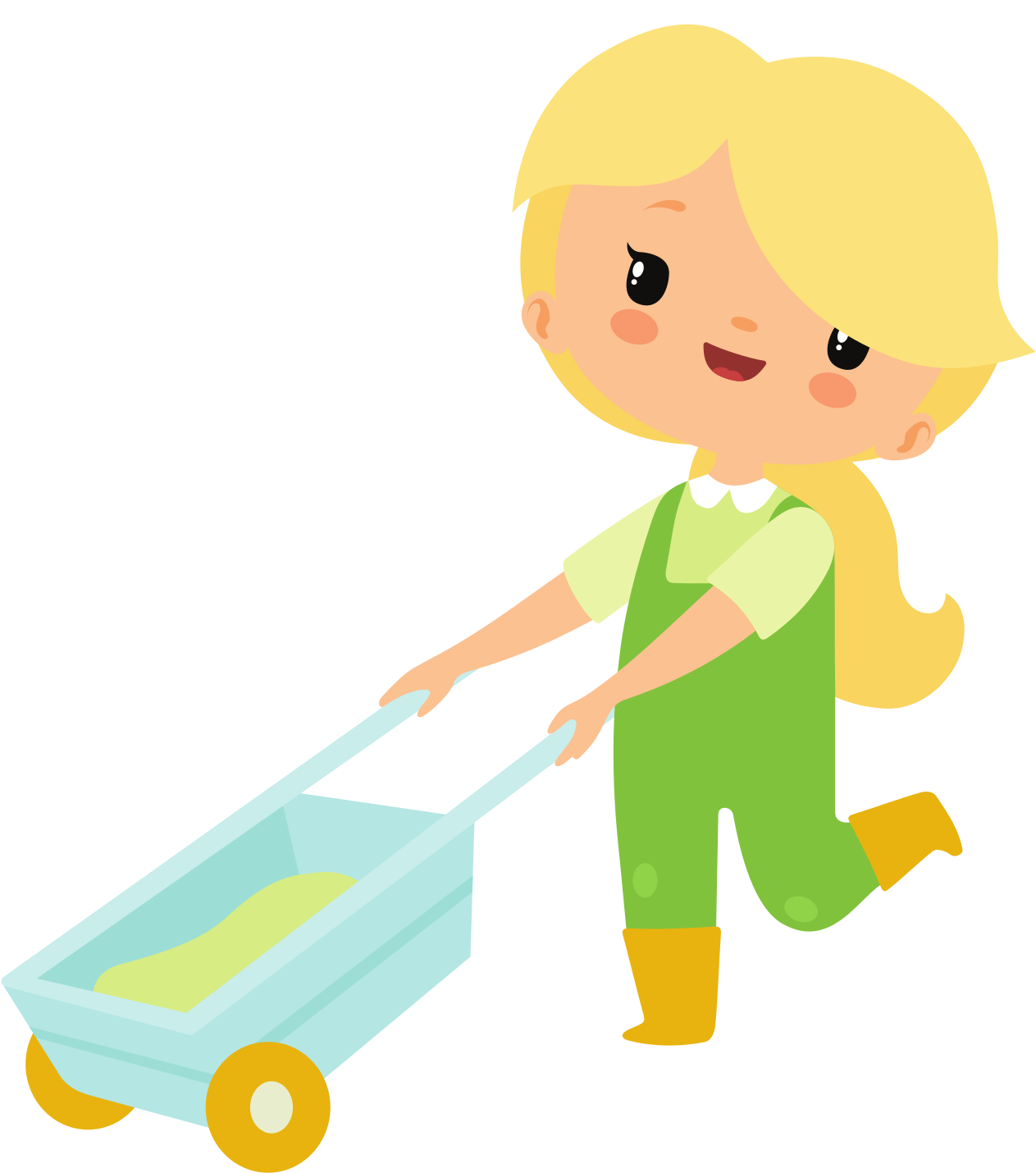 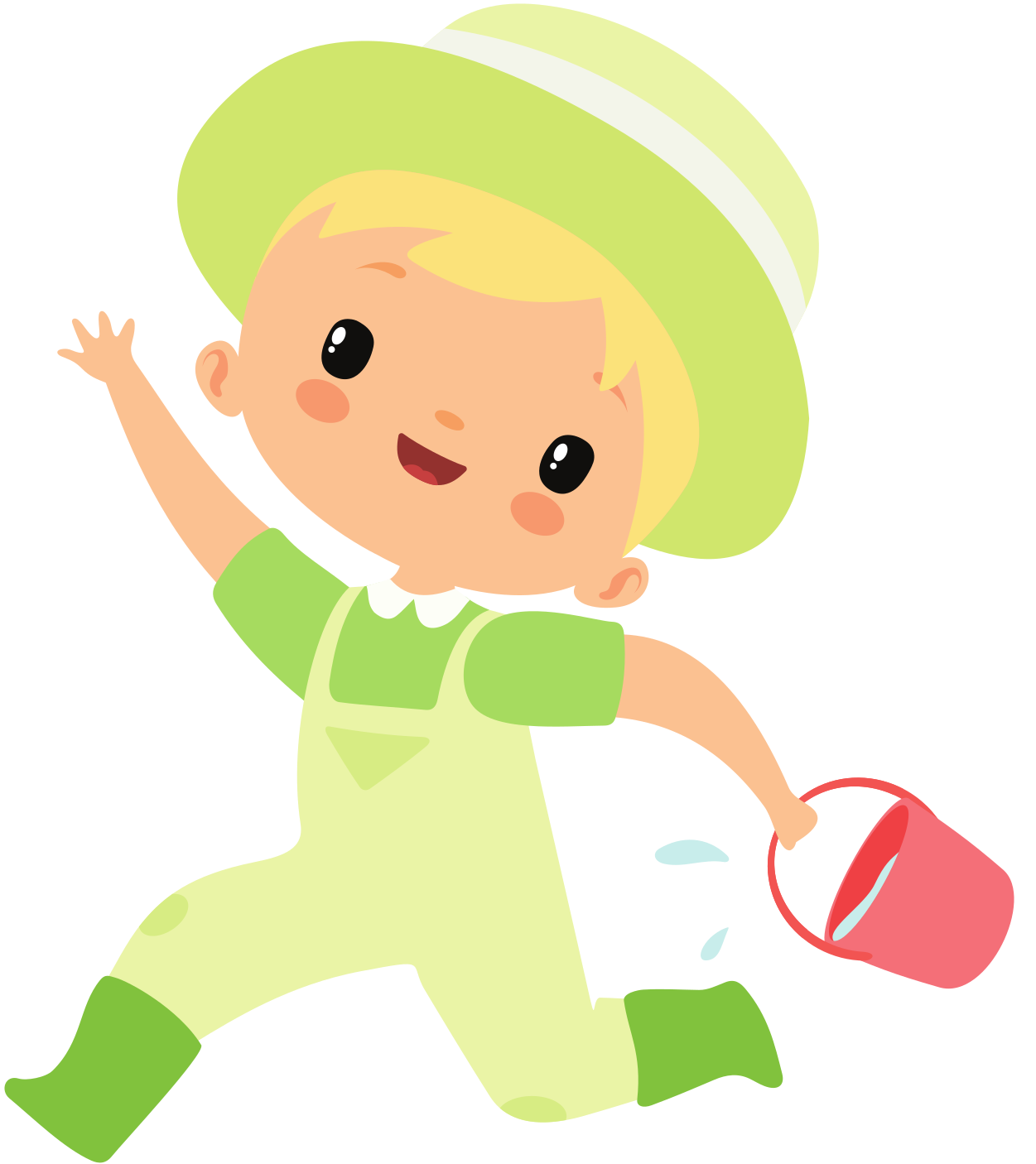 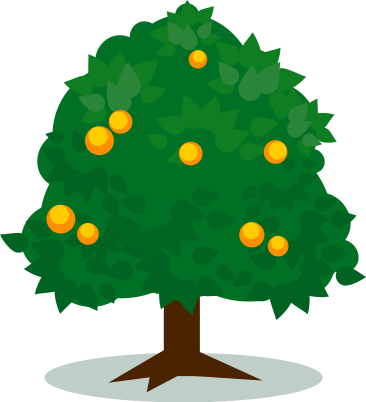 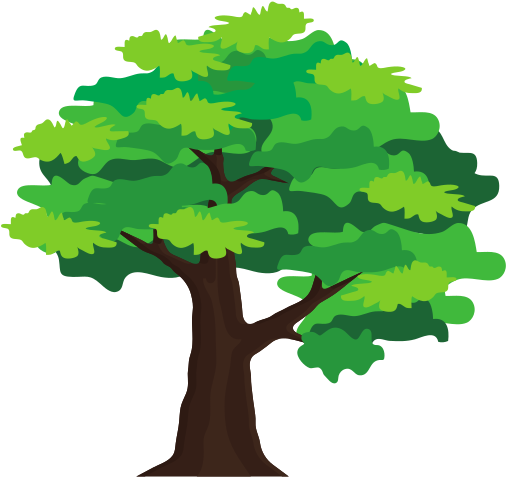 Cảm ơn các bạn đã giúp chúng mình “chăm sóc vườn cây”. Chúng ta cùng tiếp tục “chăm sóc vật nuôi” ở trang trại nhé!
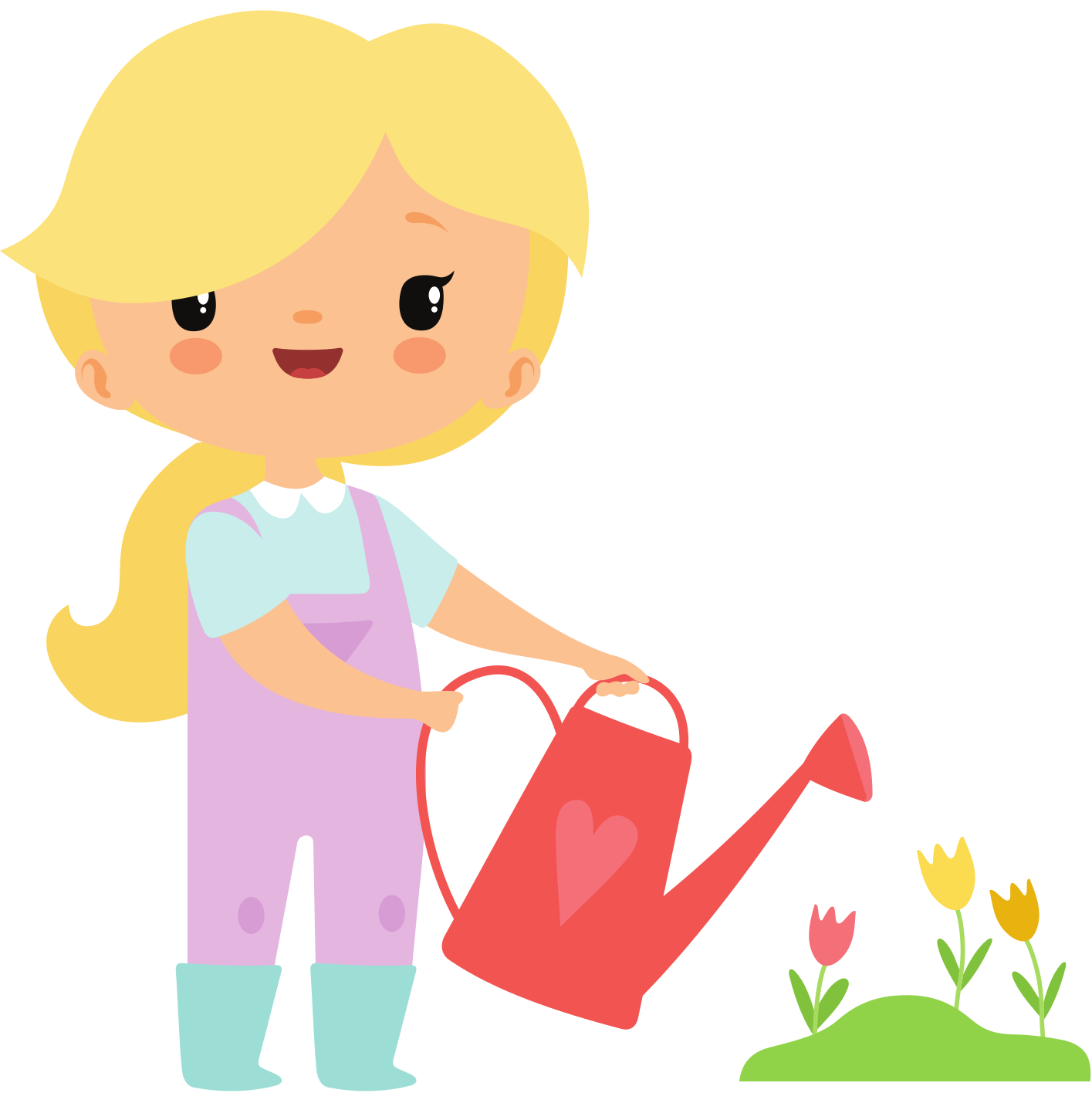 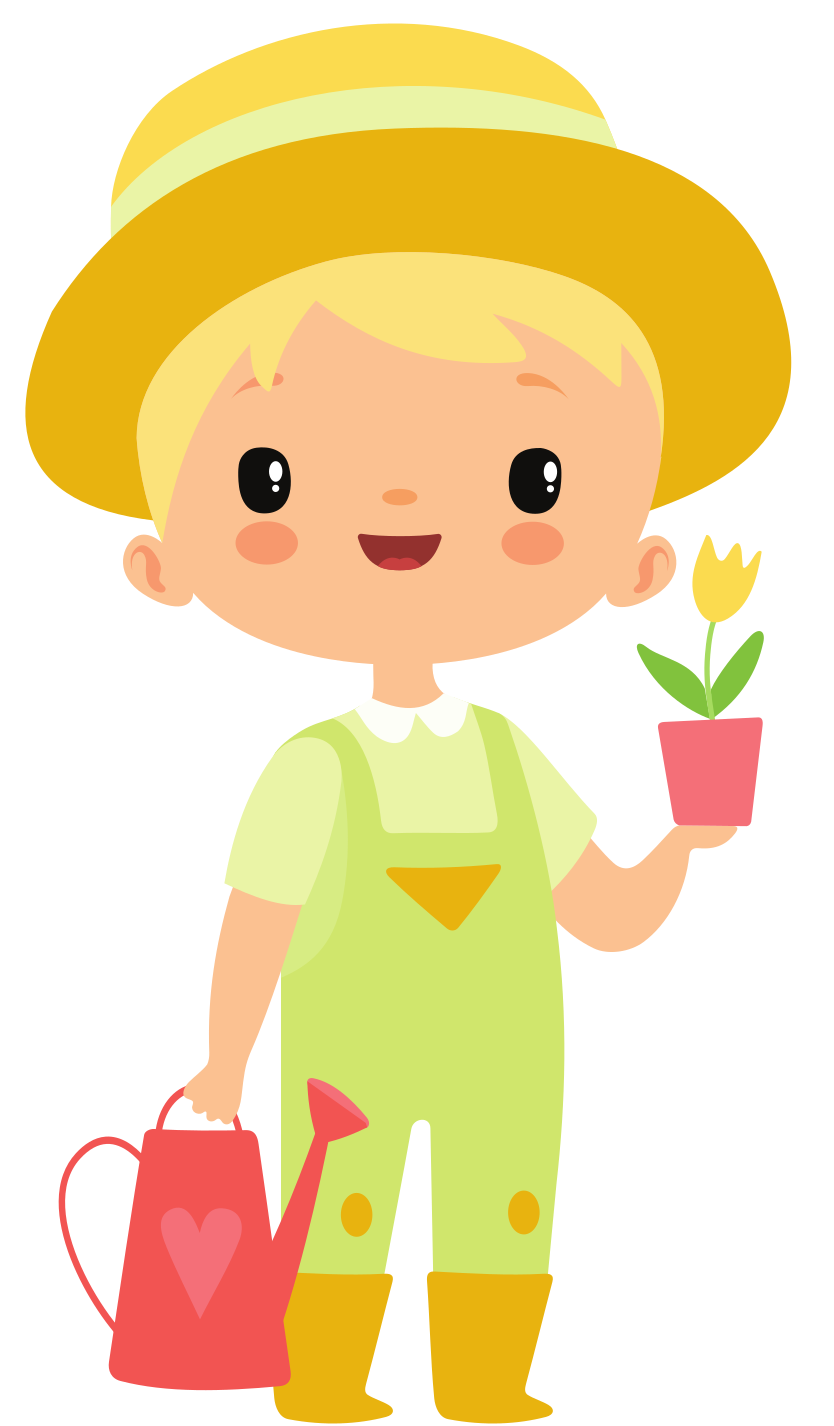 CÙNG HỌC
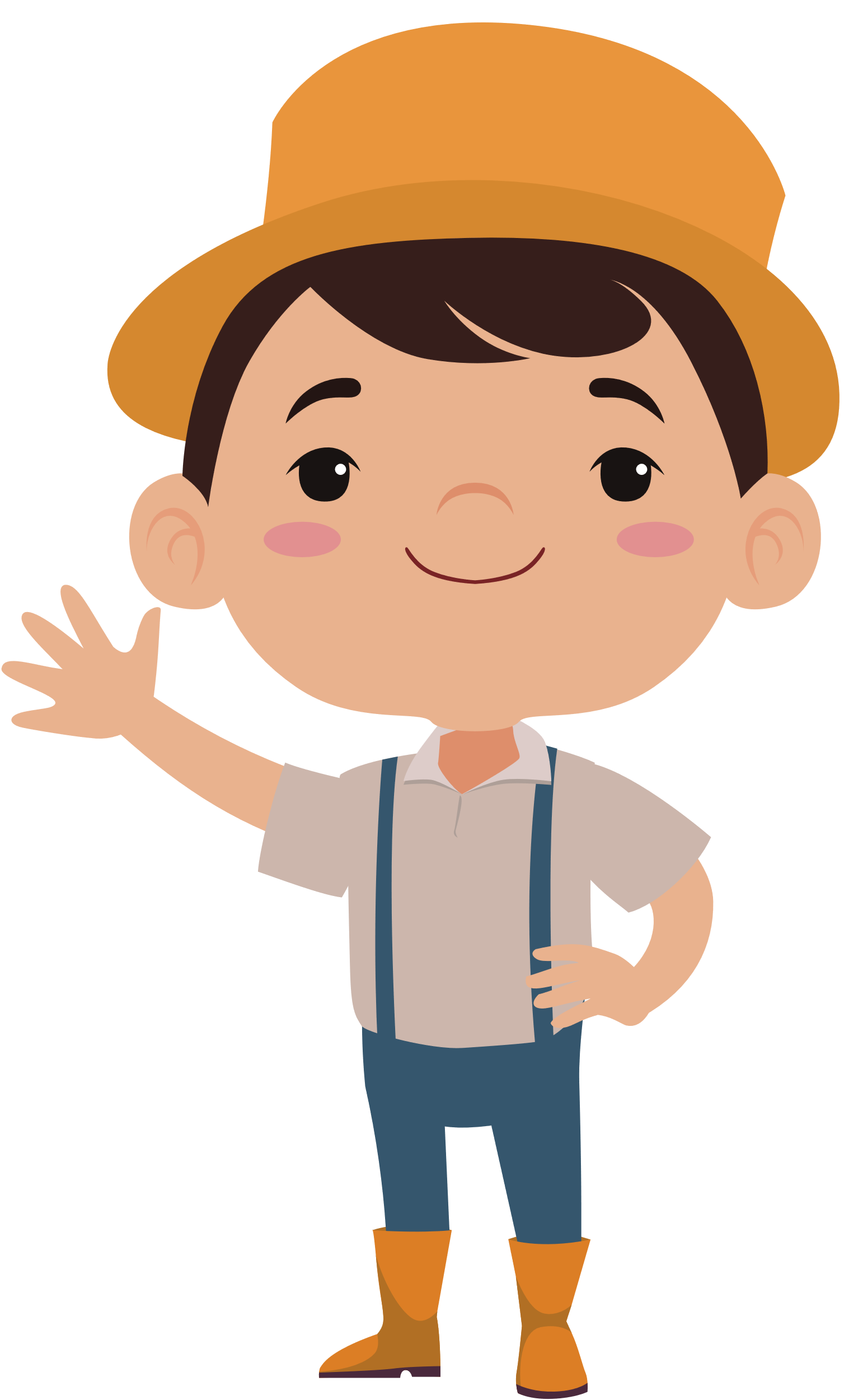 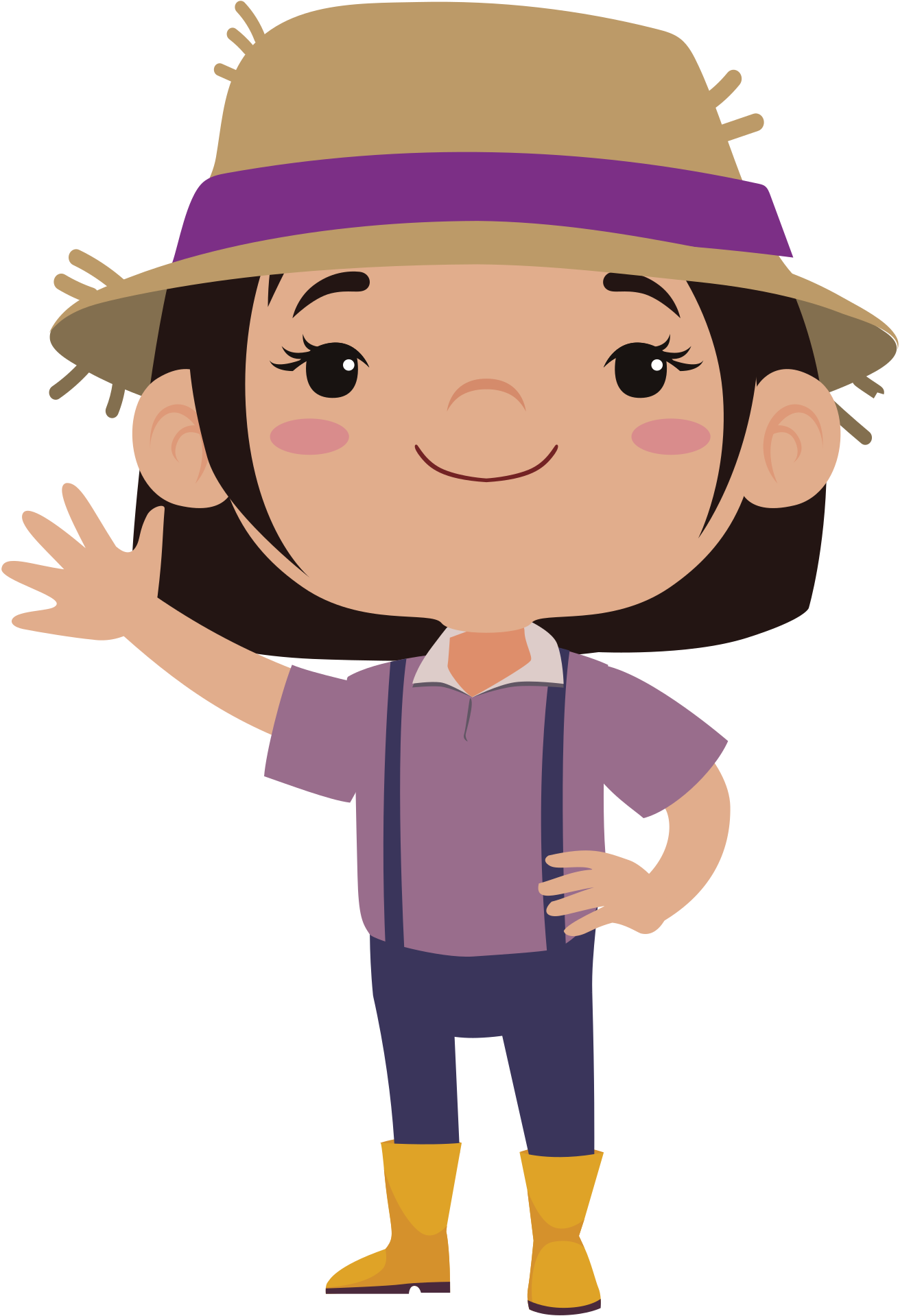 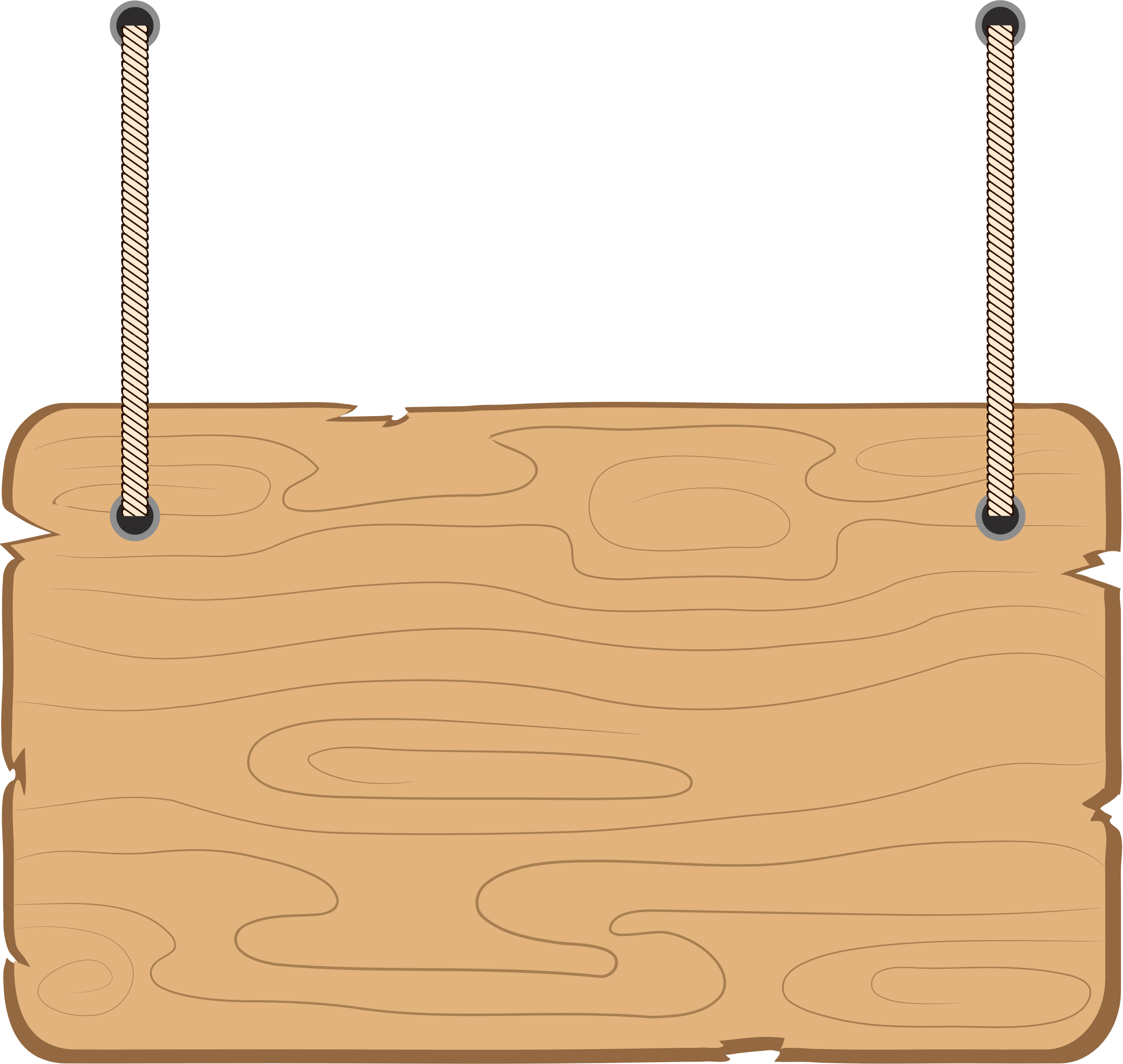 Trạm 2
CHĂM SÓC VẬT NUÔI
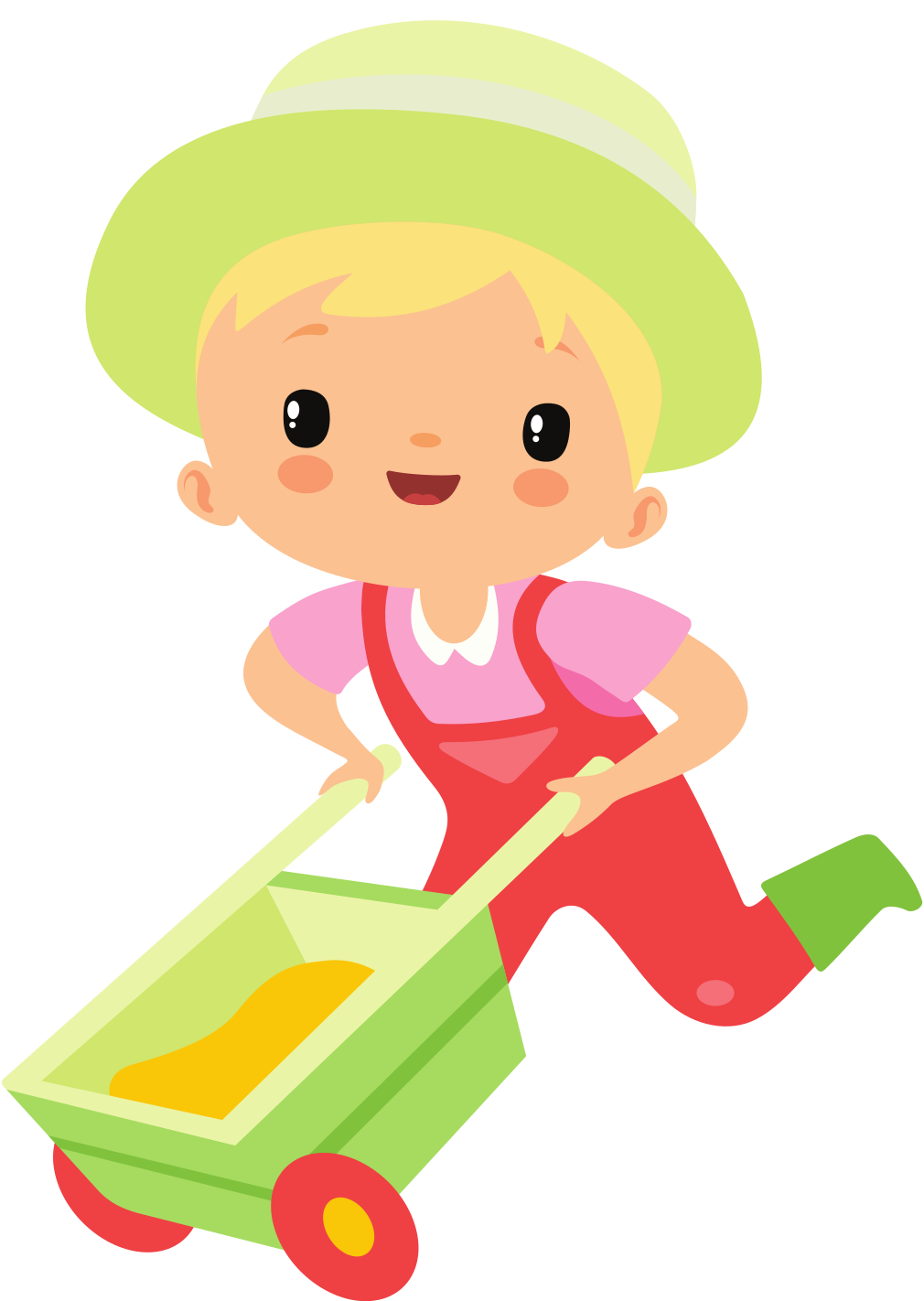 Nếu ta lập một bảng nhân và học thuộc thì sẽ biết ngay kết quả, không cần đếm, không cần tính tổng.
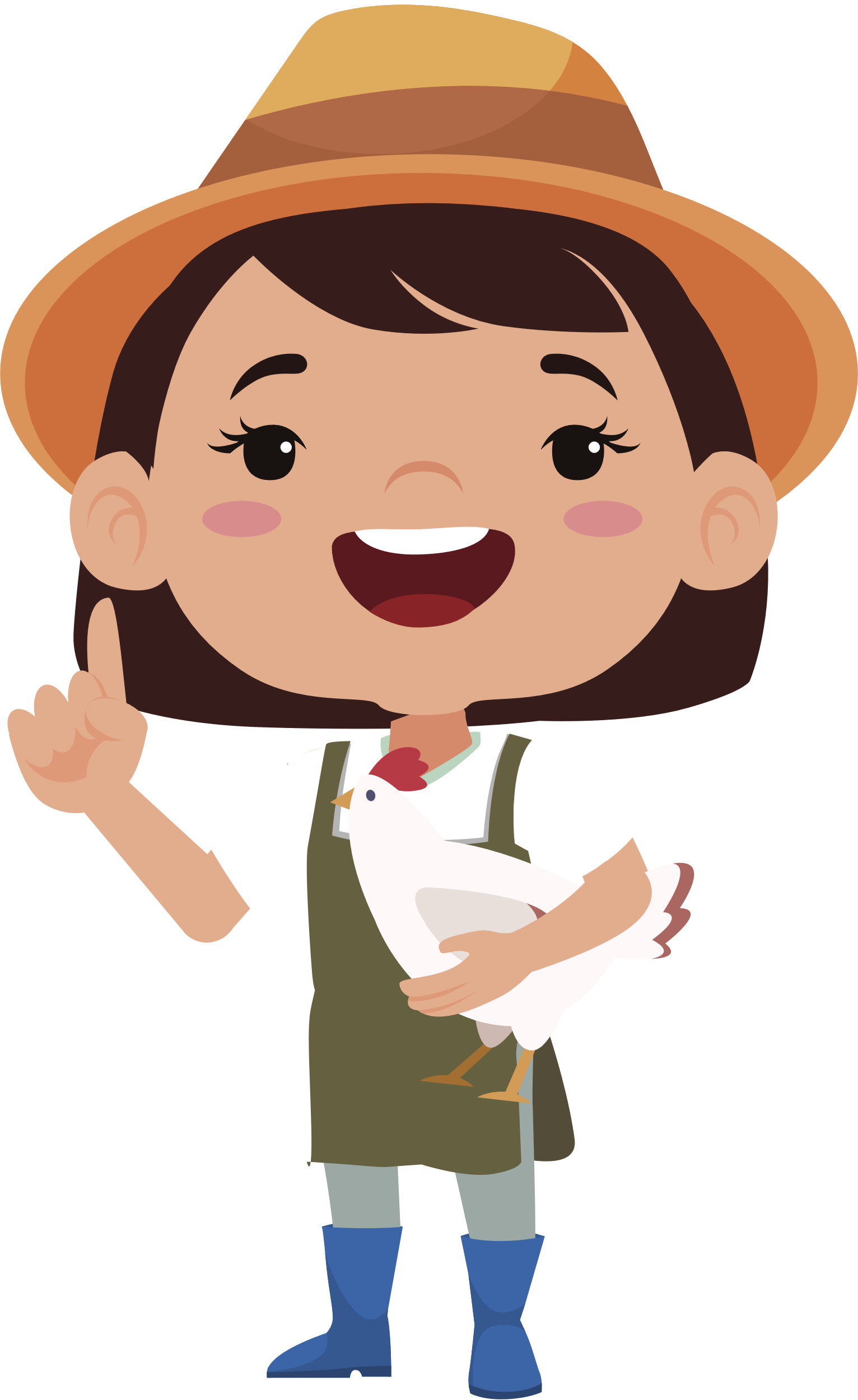 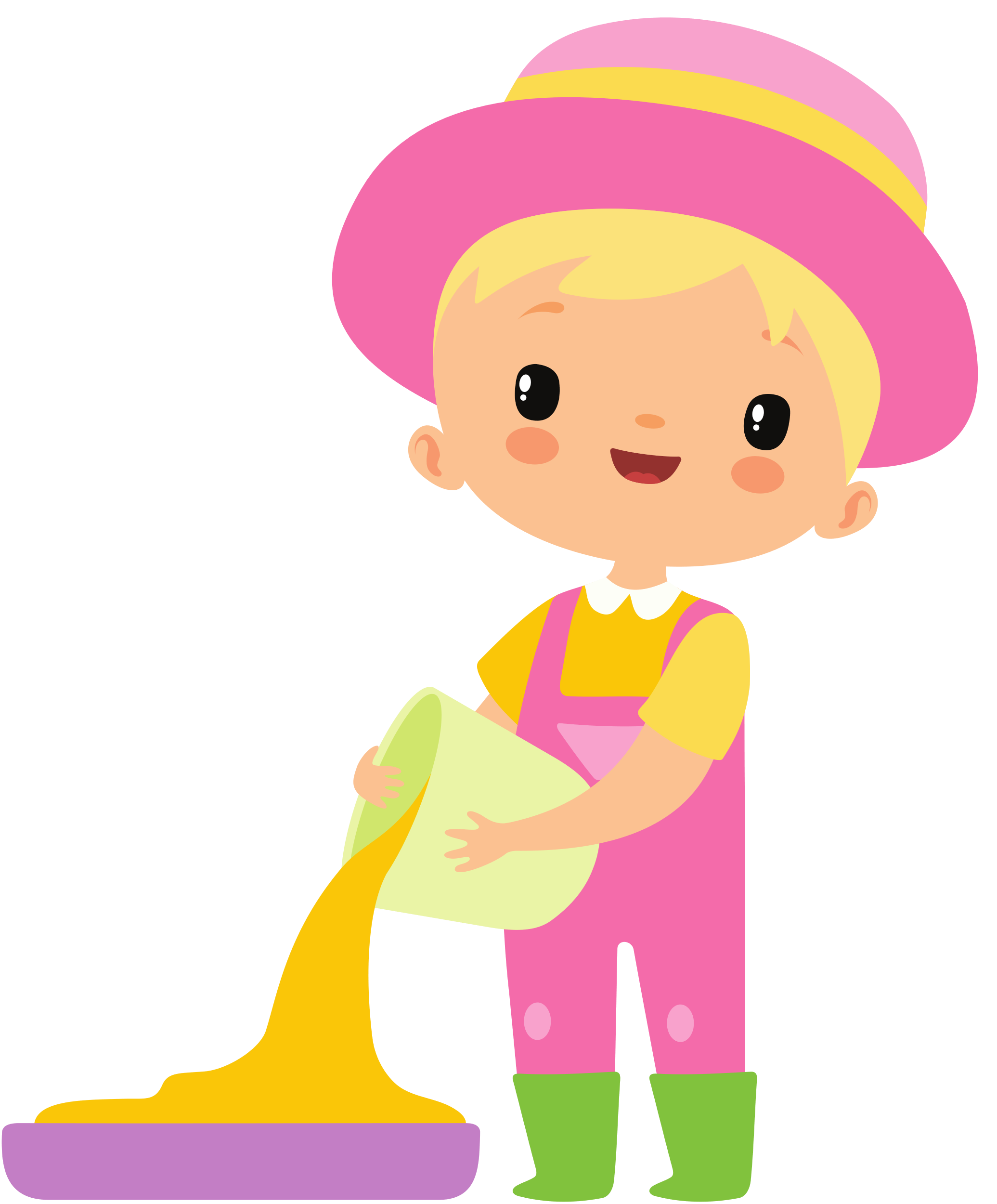 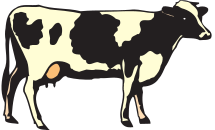 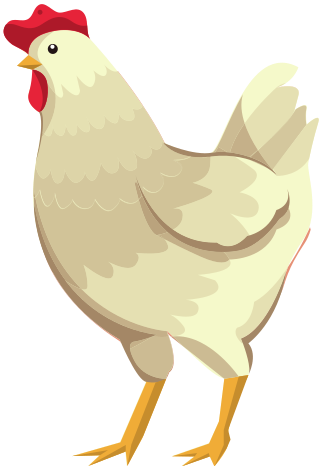 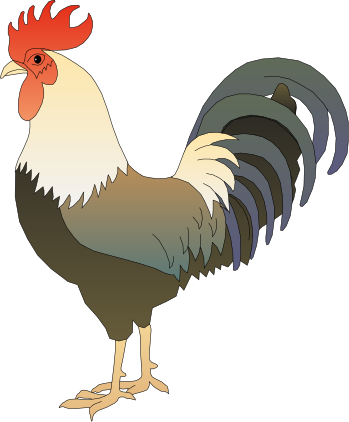 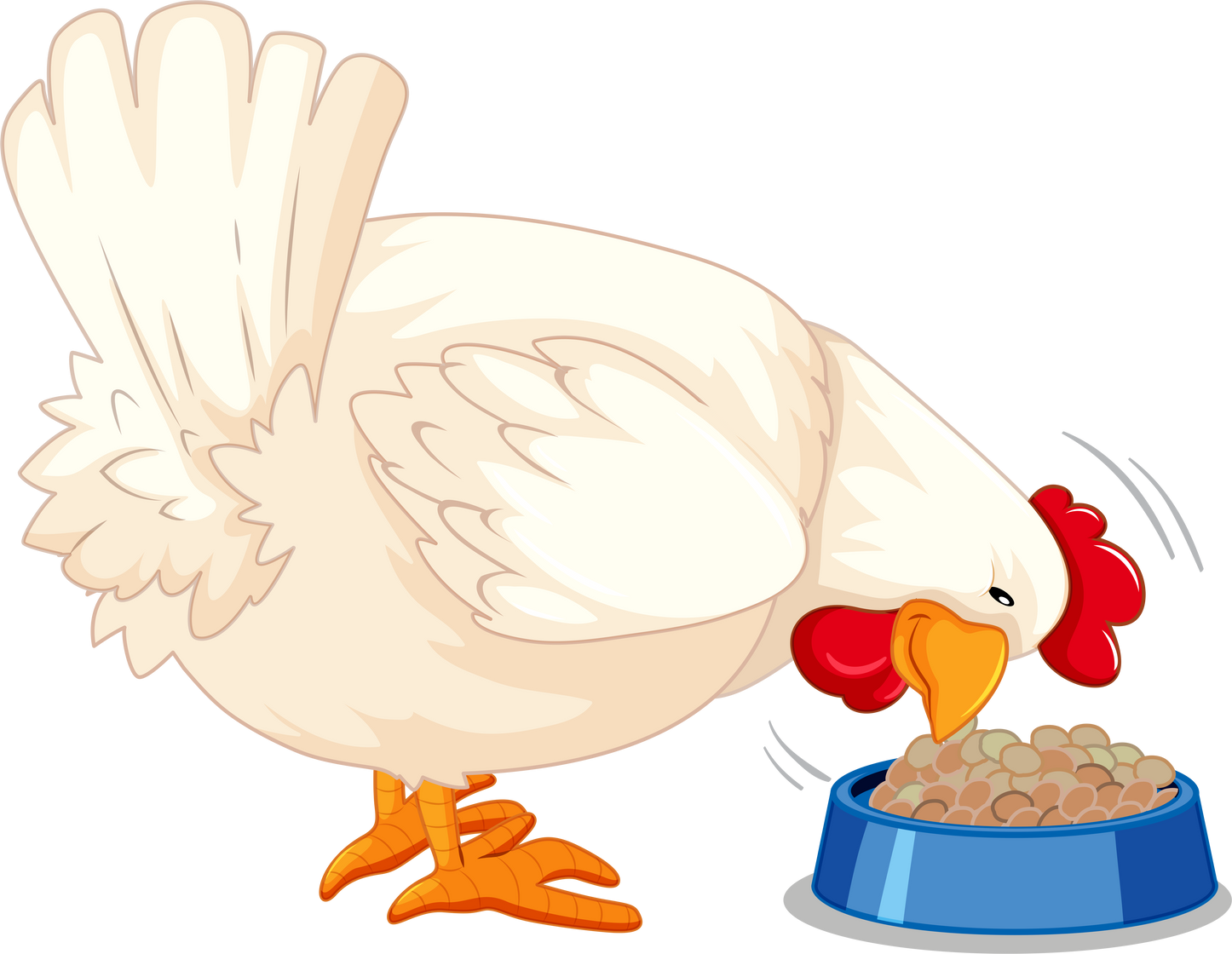 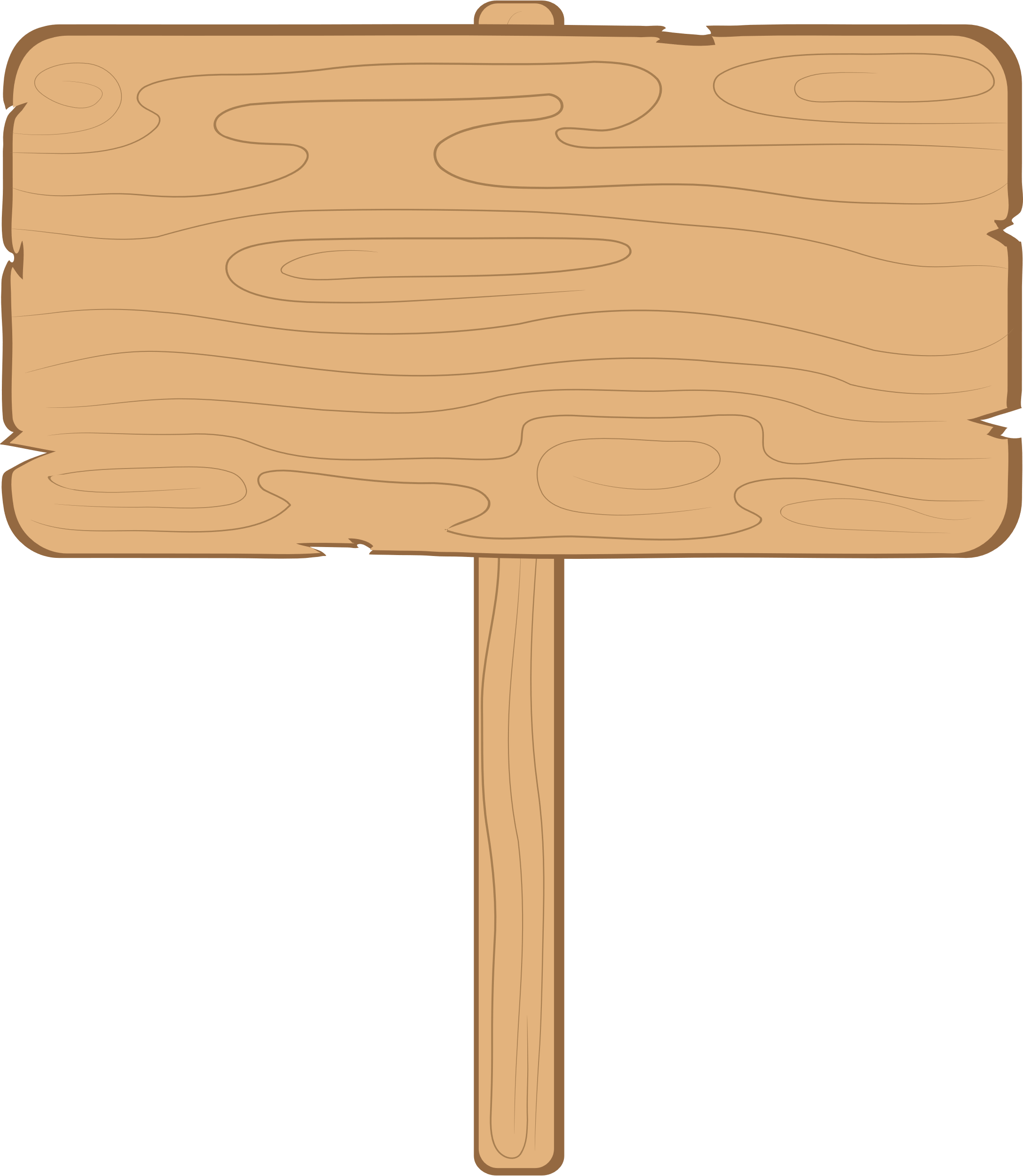 Để hoàn thành được bảng nhân 2 này thì trước tiên chúng ta cùng nhau thực hiện một ví dụ đã nhé!
2 x 1 =
2 x 2 =
2 x 3 = 
2 x 4 =
2 x 5 = 
2 x 6 =
2 x 7 =
2 x 8 =
2 x 9 =
2 x 10 =
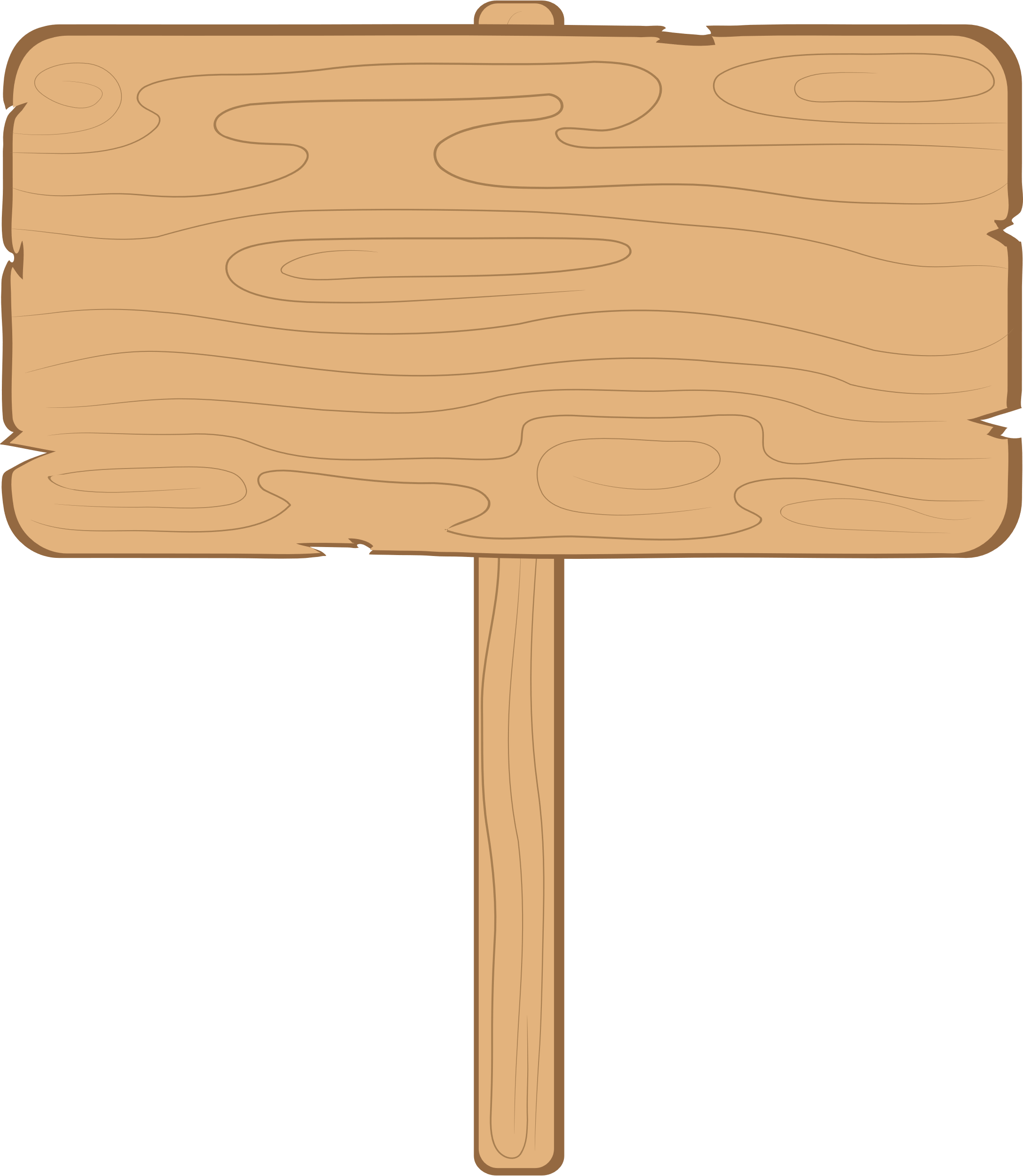 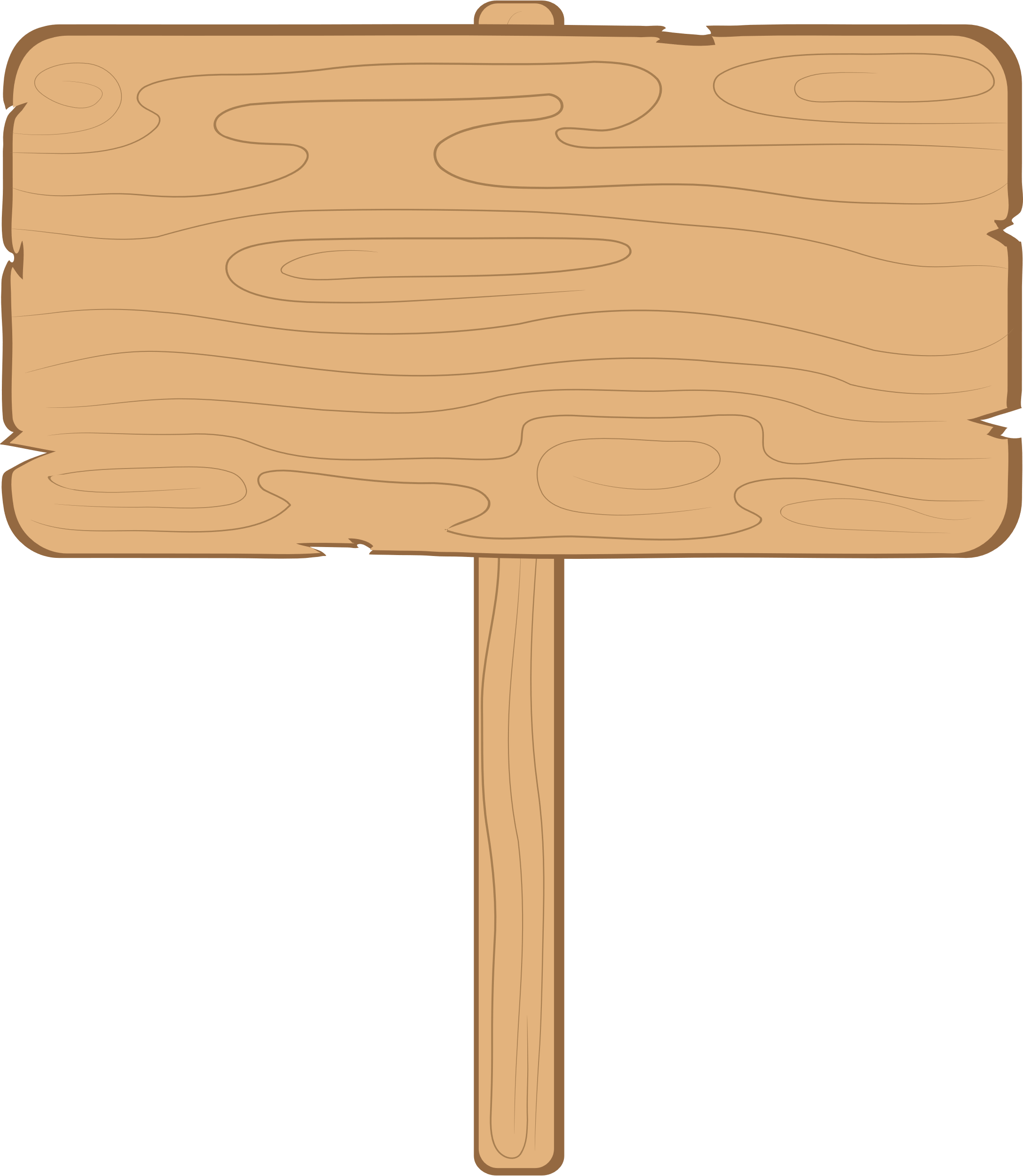 Đây là bảng nhân 2, nhưng chưa hoàn chỉnh.
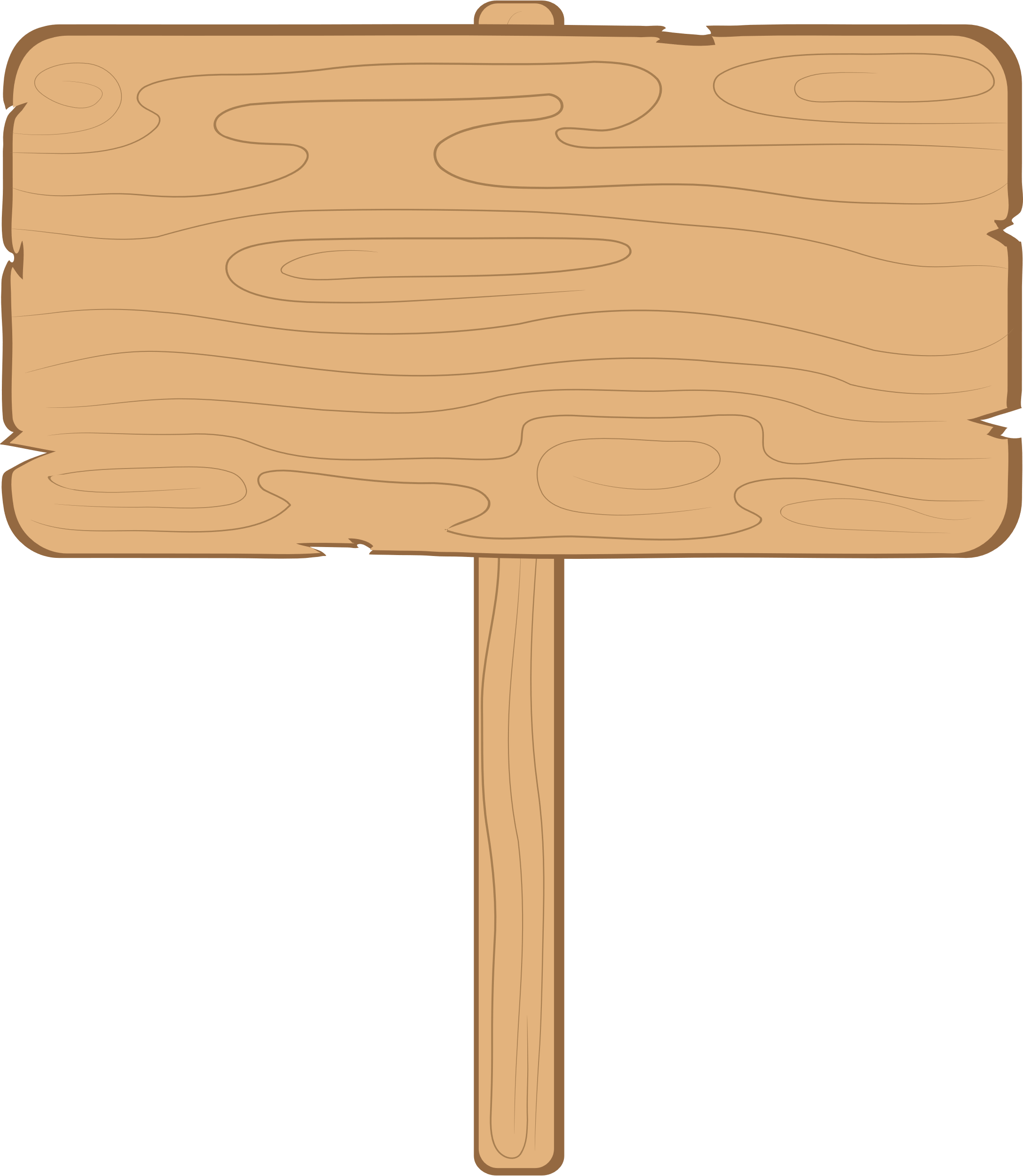 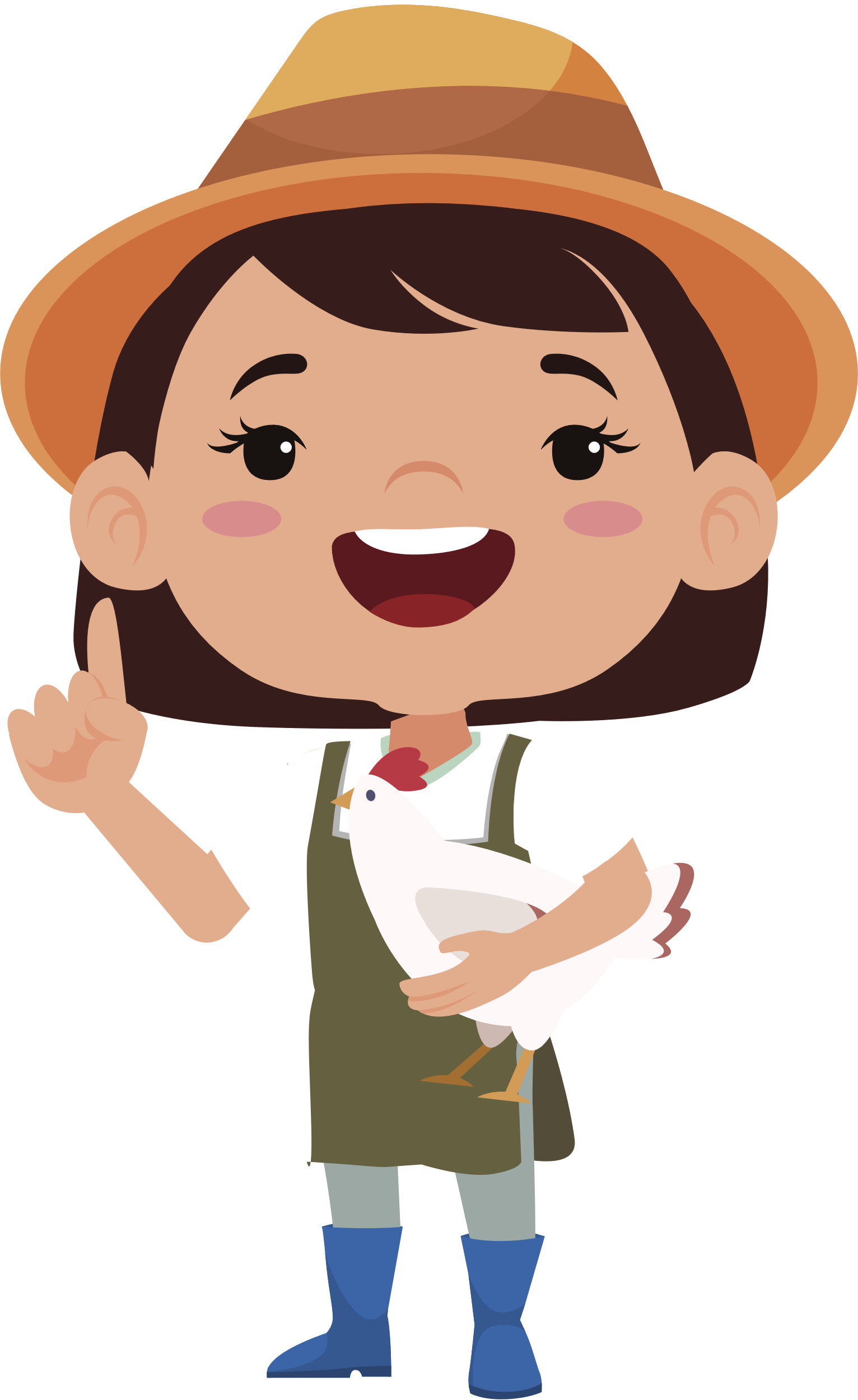 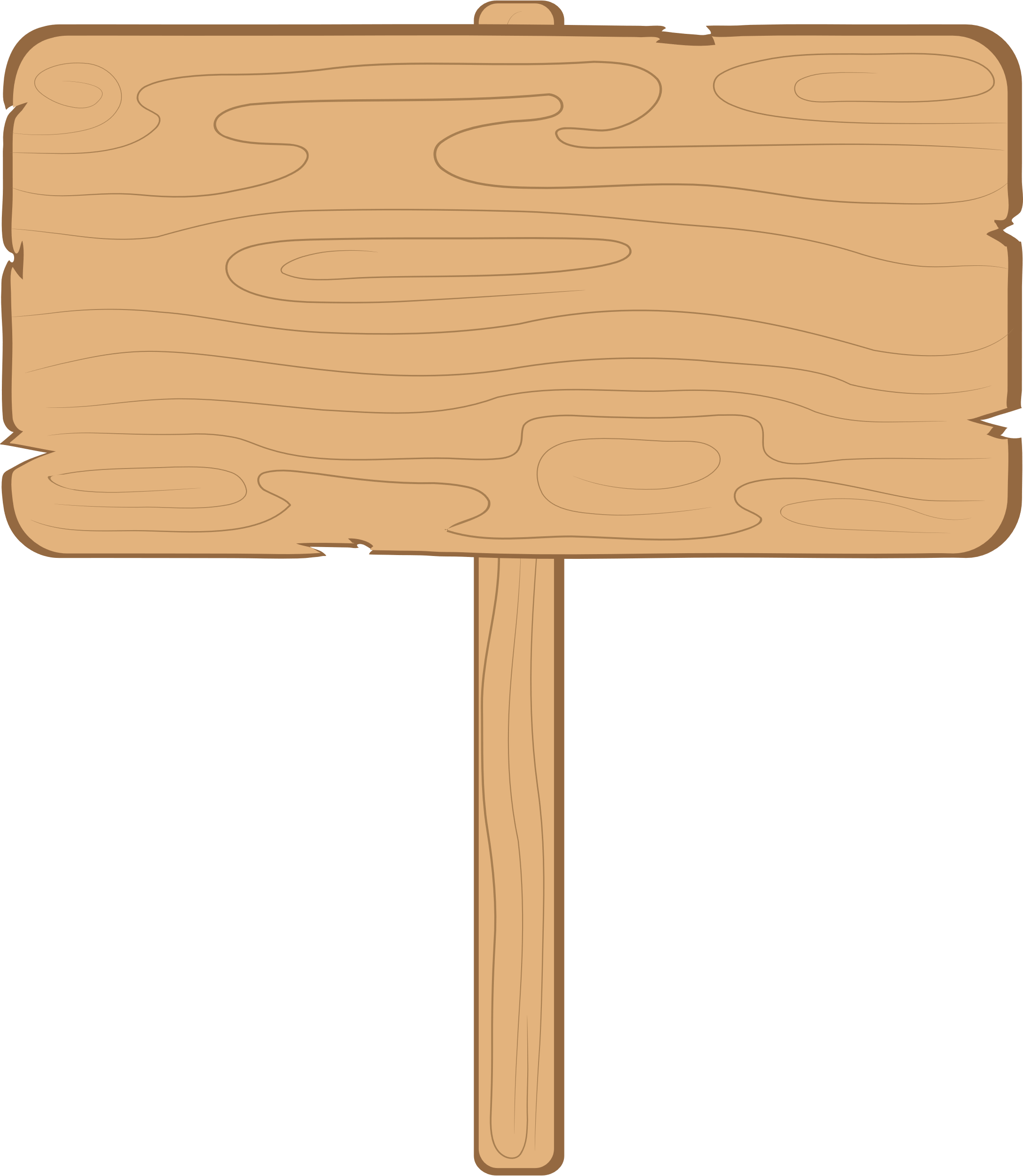 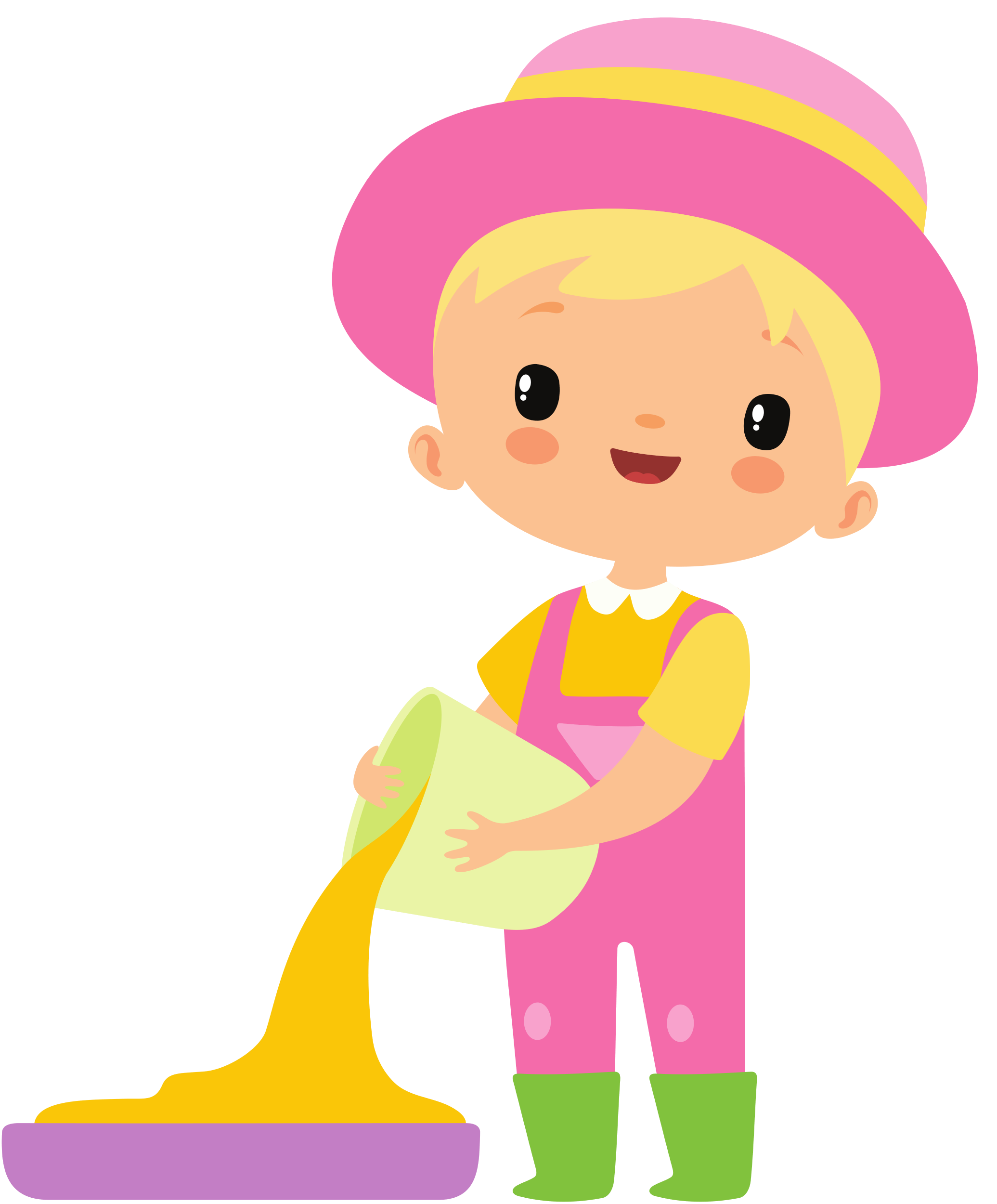 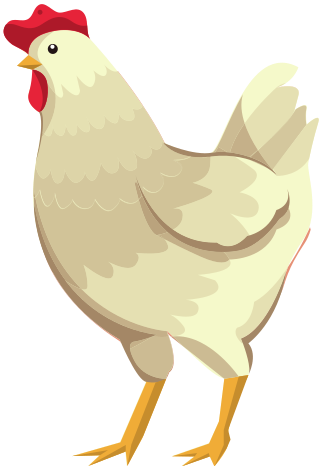 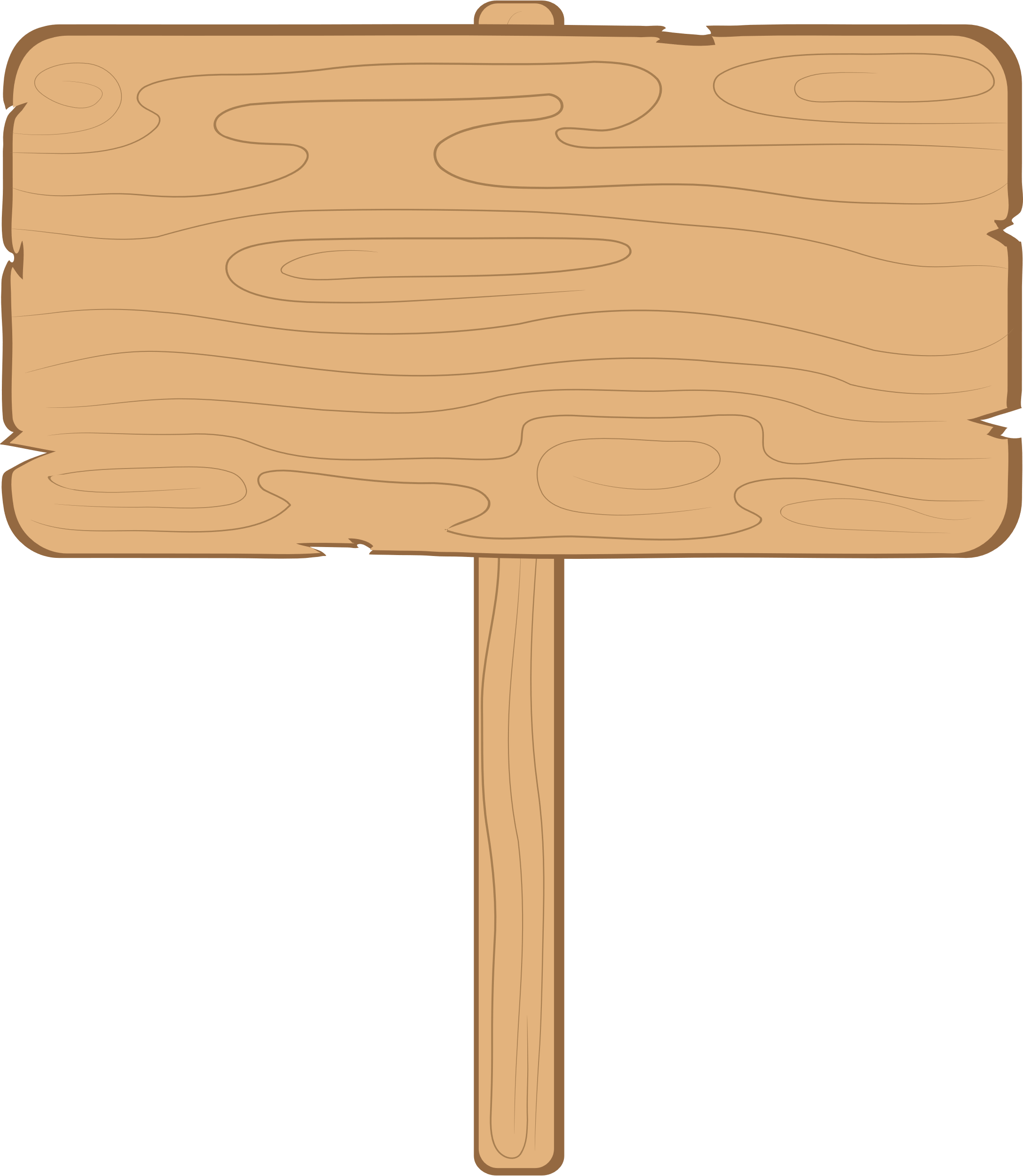 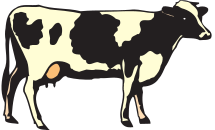 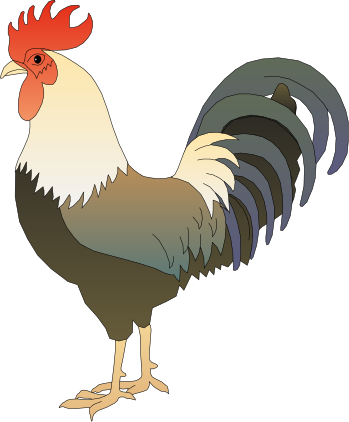 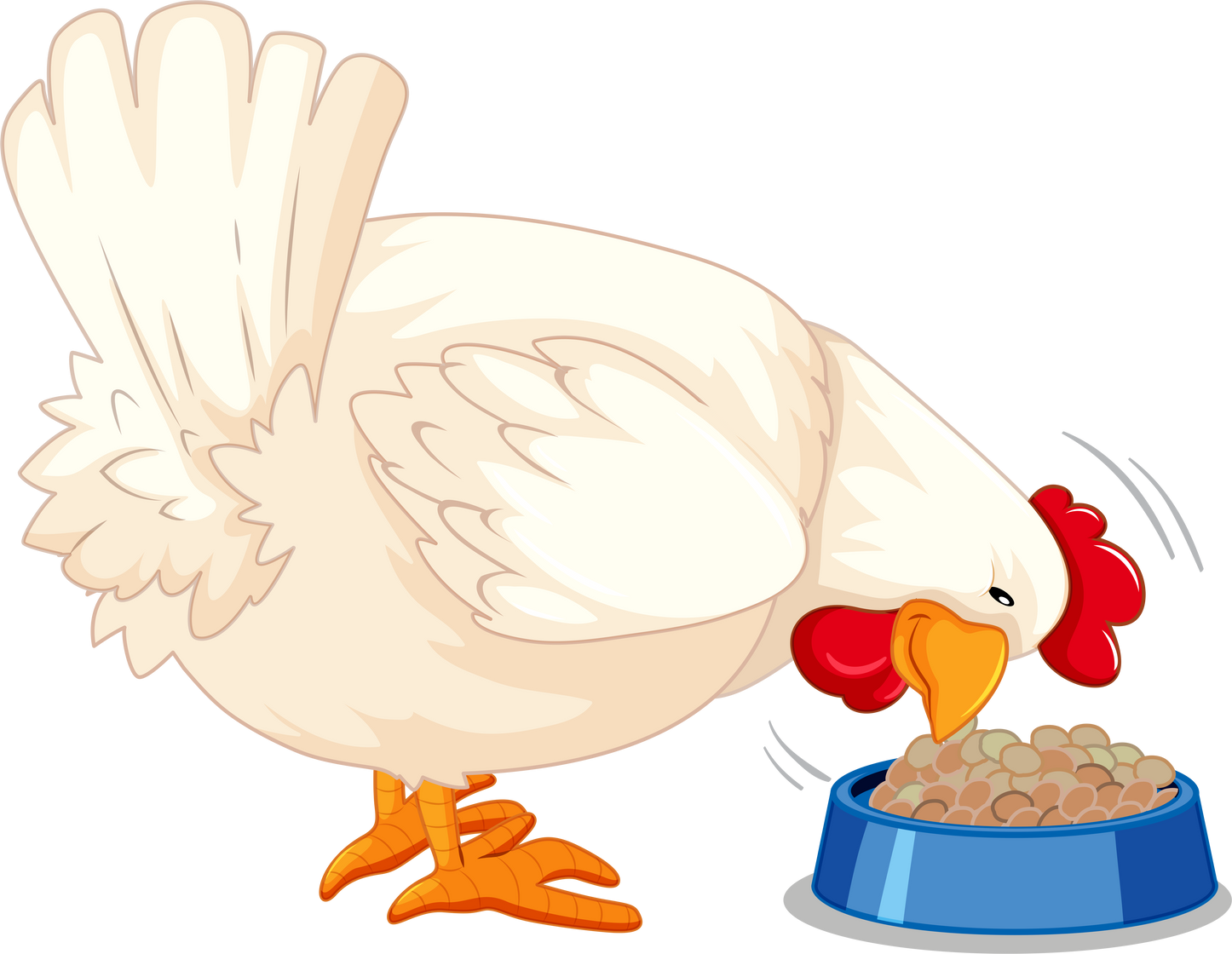 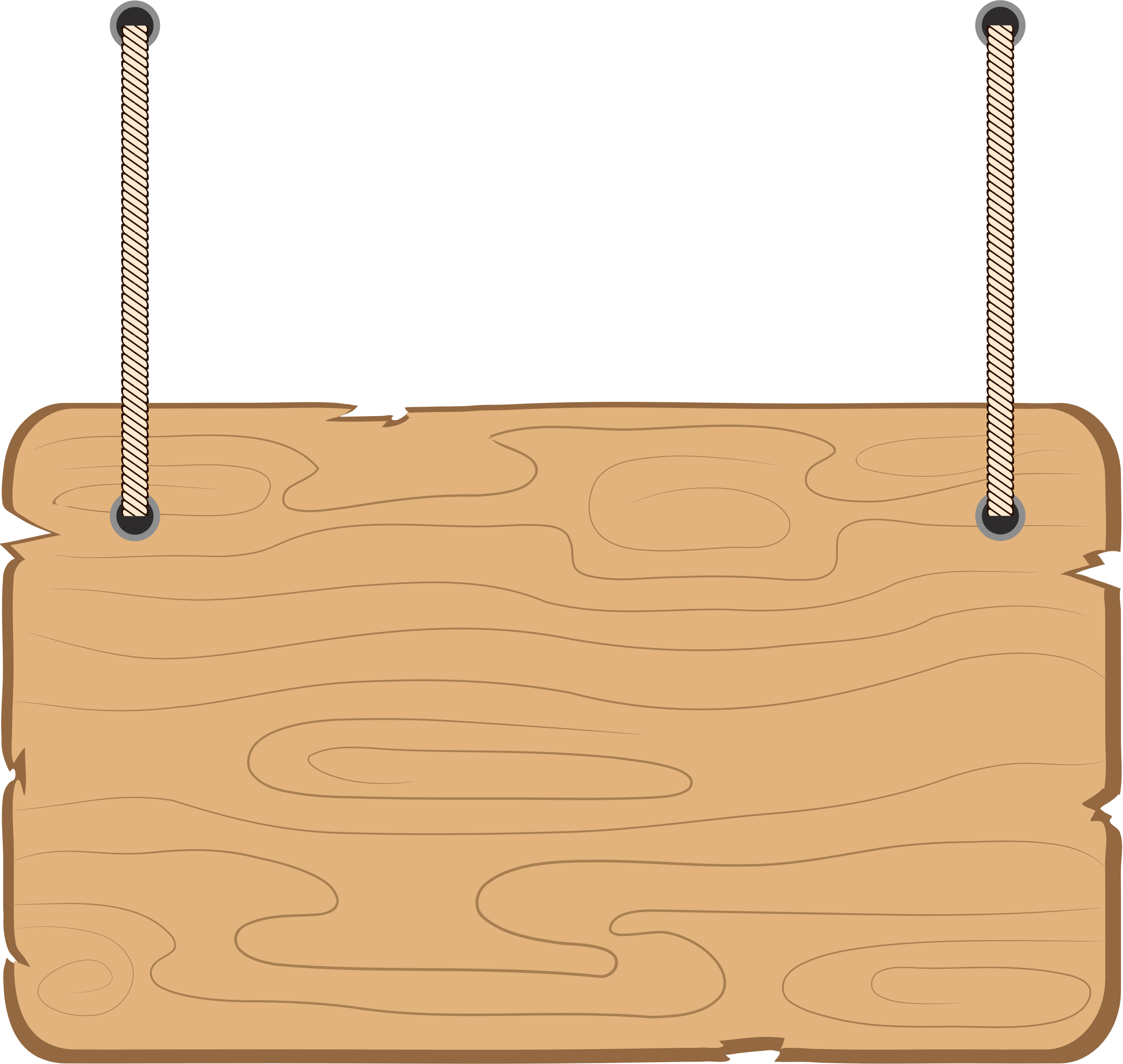 Đây là một số cách để thể hiện 2 lấy 4 lần.
Chúng mình cùng thực hiện một ví dụ này trước nhé!
Nhìn vào phép tính này thì 2 được lấy mấy lần?
Đúng rồi! 
2 được lấy 4 lần.
Vậy bạn hãy thể hiện 2 được lấy 4 lần là như thế nào nhé!
Vậy 2 nhân 4 bằng mấy?
8
2 x 4 =
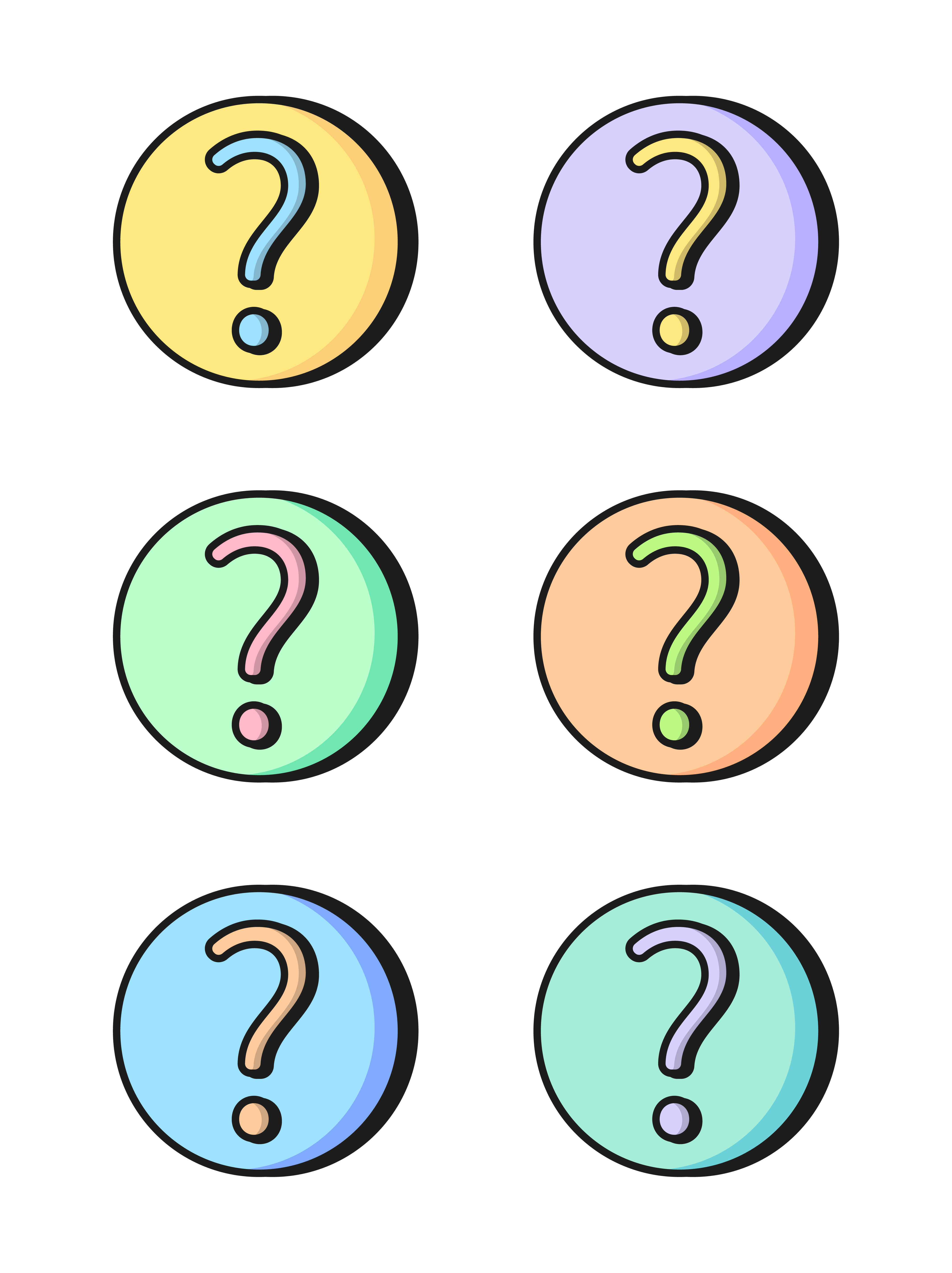 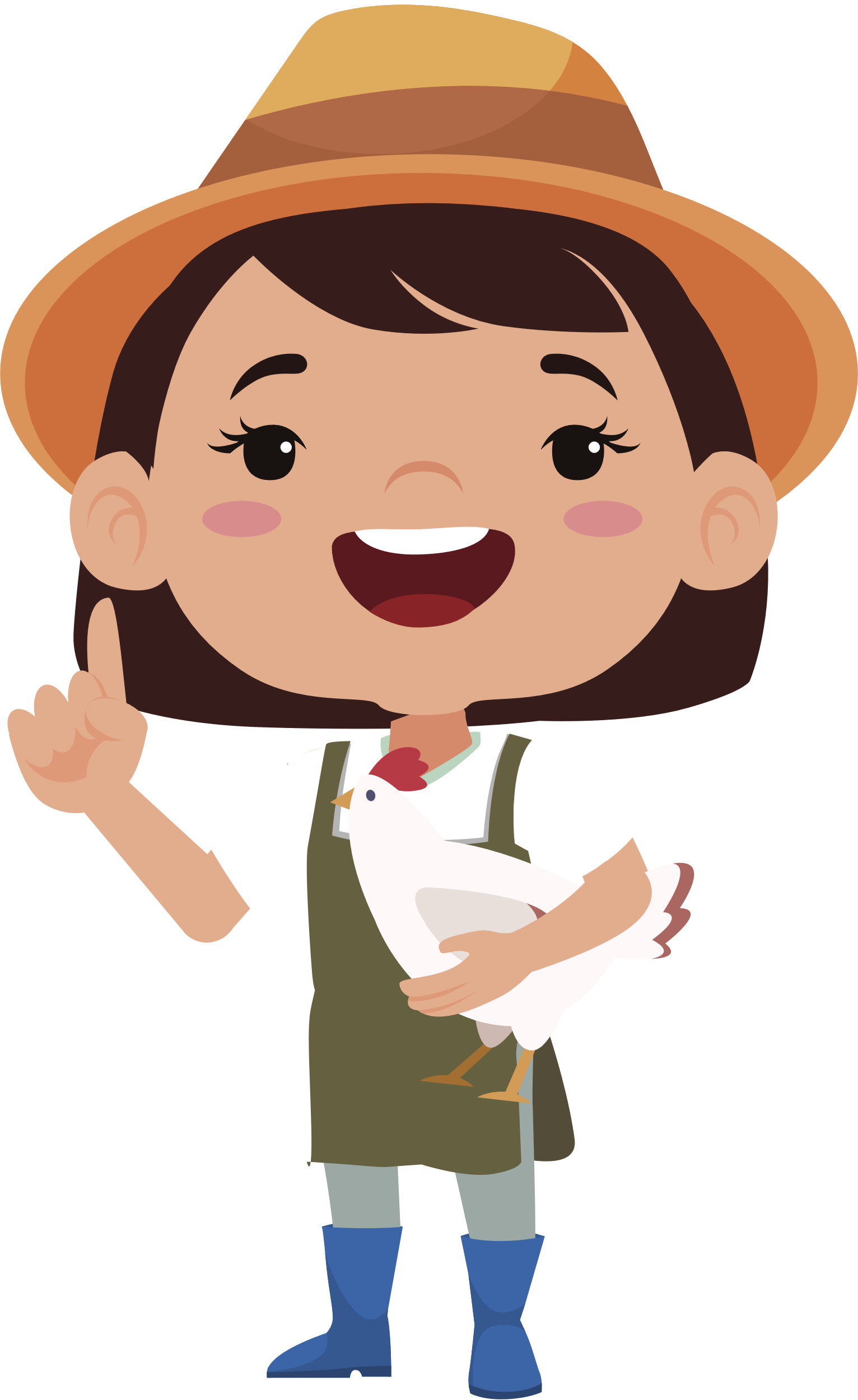 Hoặc
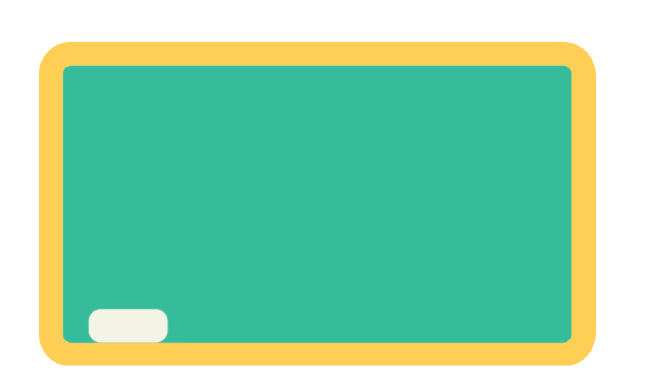 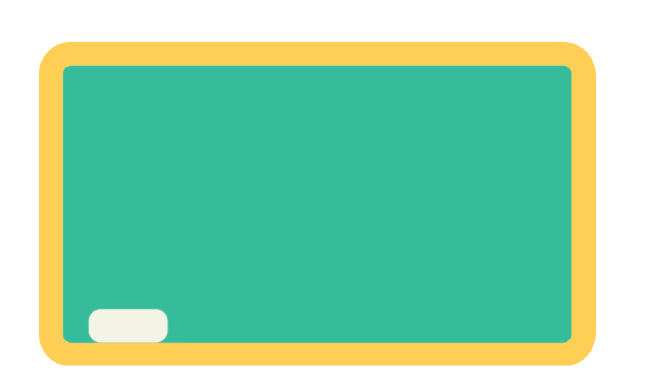 2 + 2 + 2 + 2
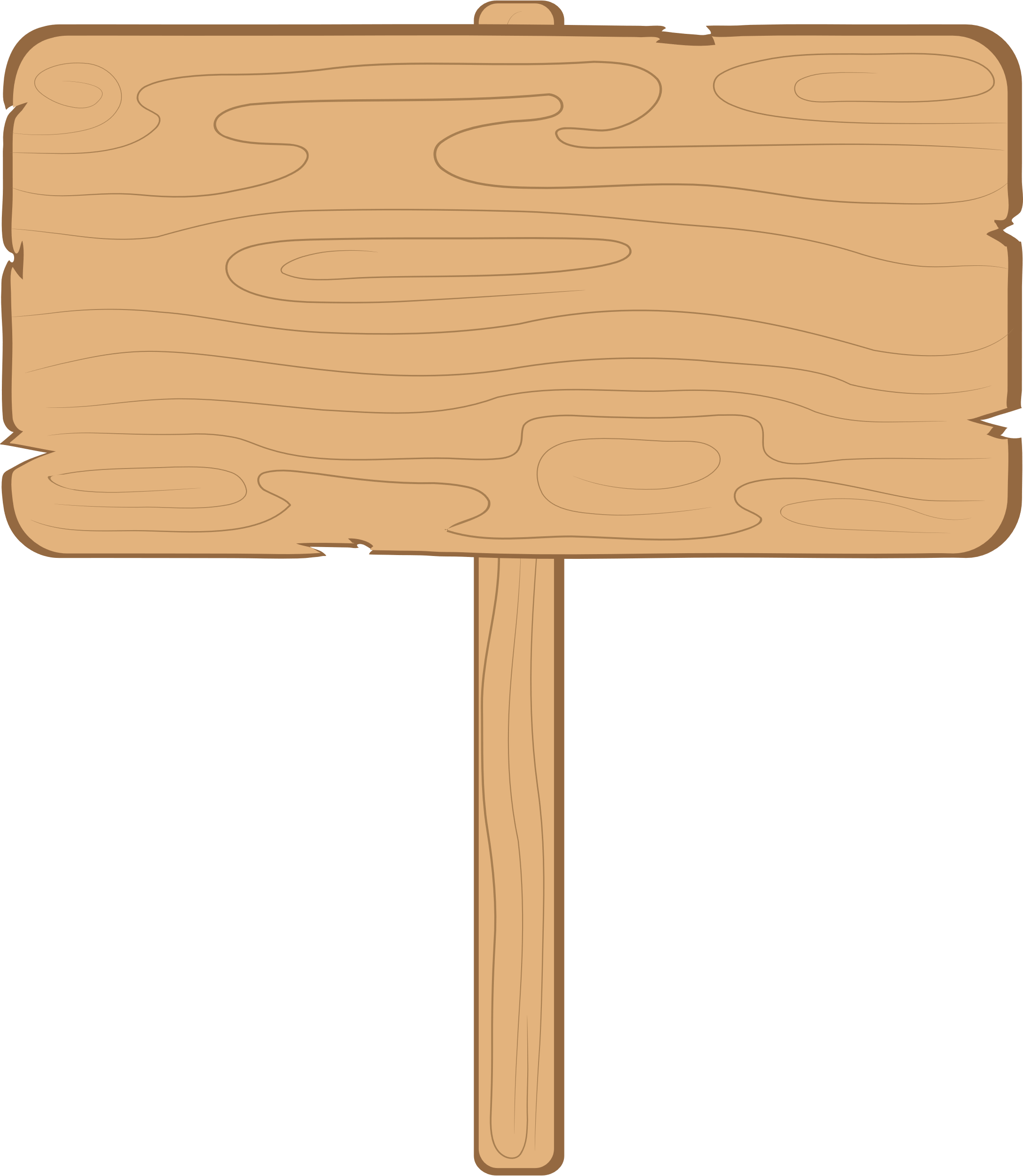 Bạn hãy suy nghĩ và hoàn thành bảng nhân 2 này để giúp chúng mình “chăm sóc vật nuôi” nhé!
2 x 1 =
2 x 2 =
2 x 3 = 
2 x 4 =
2 x 5 = 
2 x 6 =
2 x 7 =
2 x 8 =
2 x 9 =
2 x 10 =
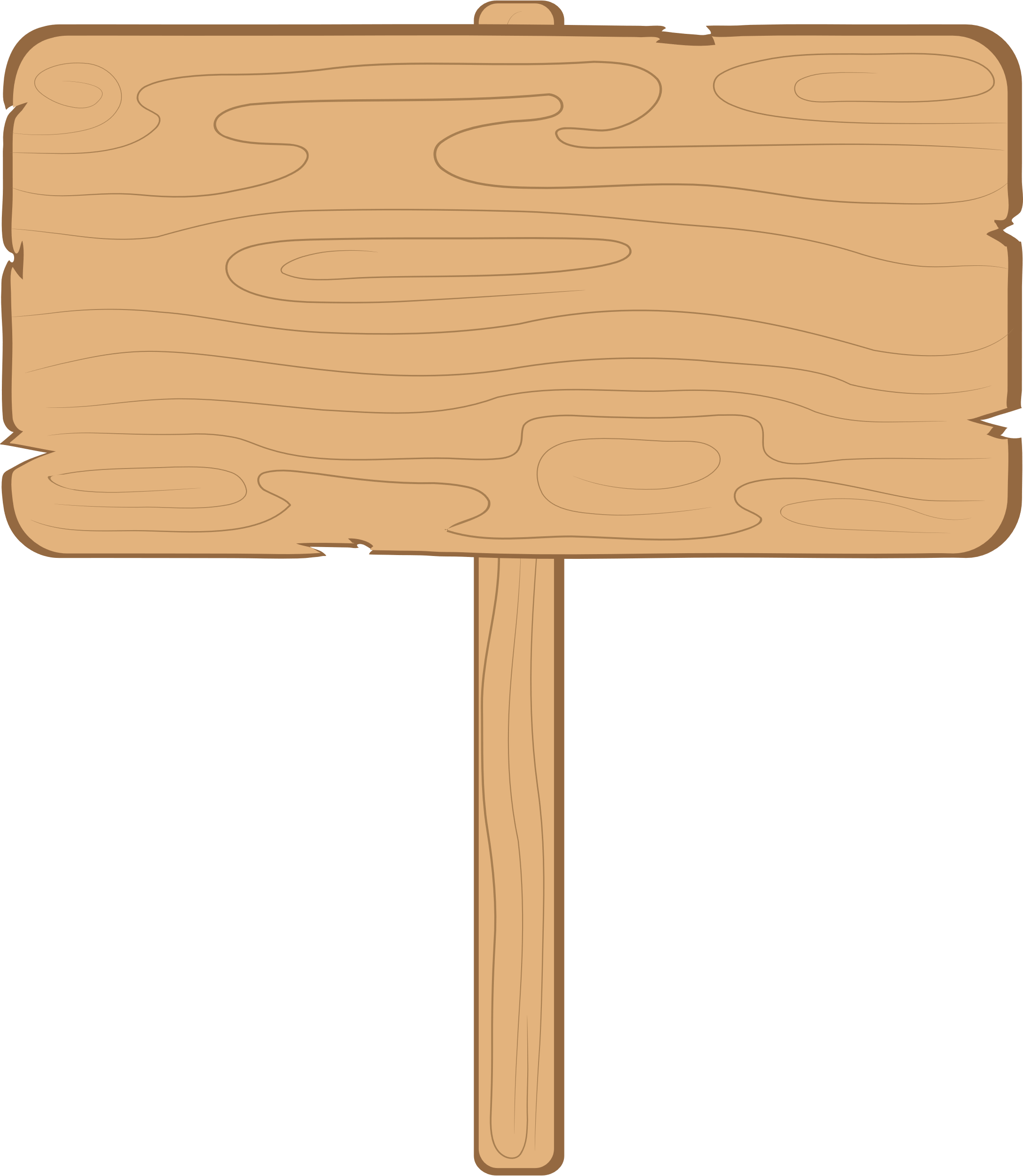 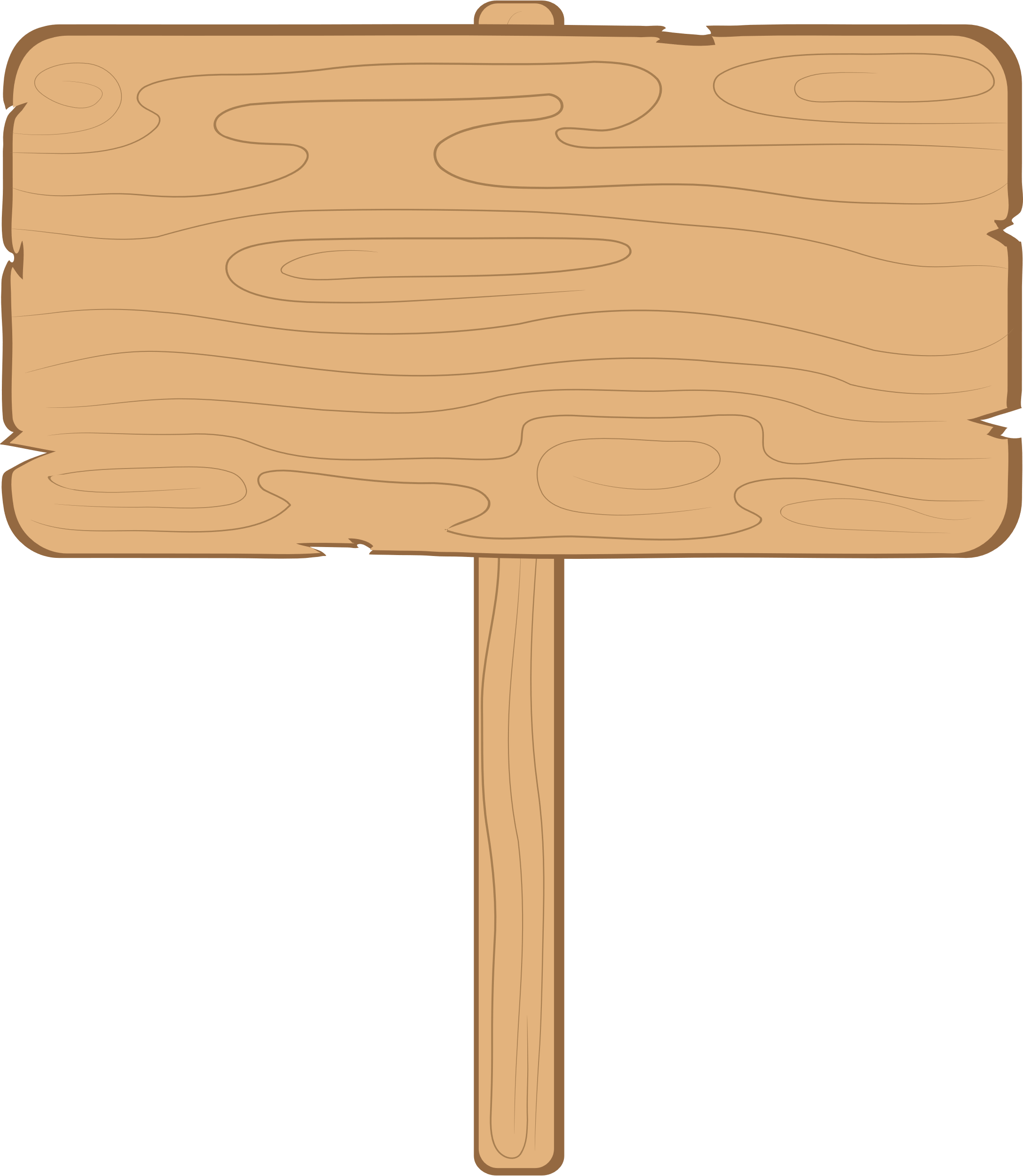 8
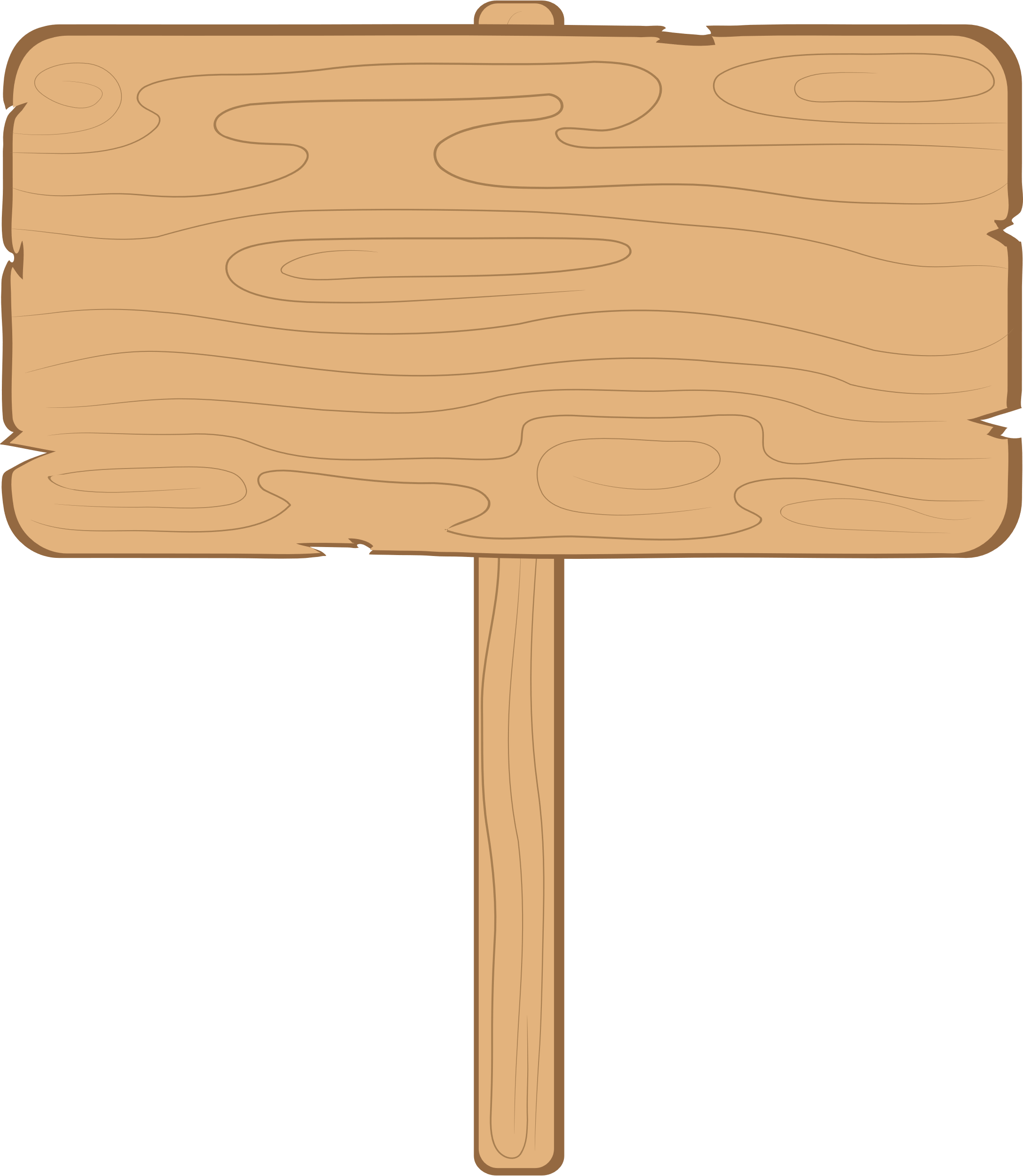 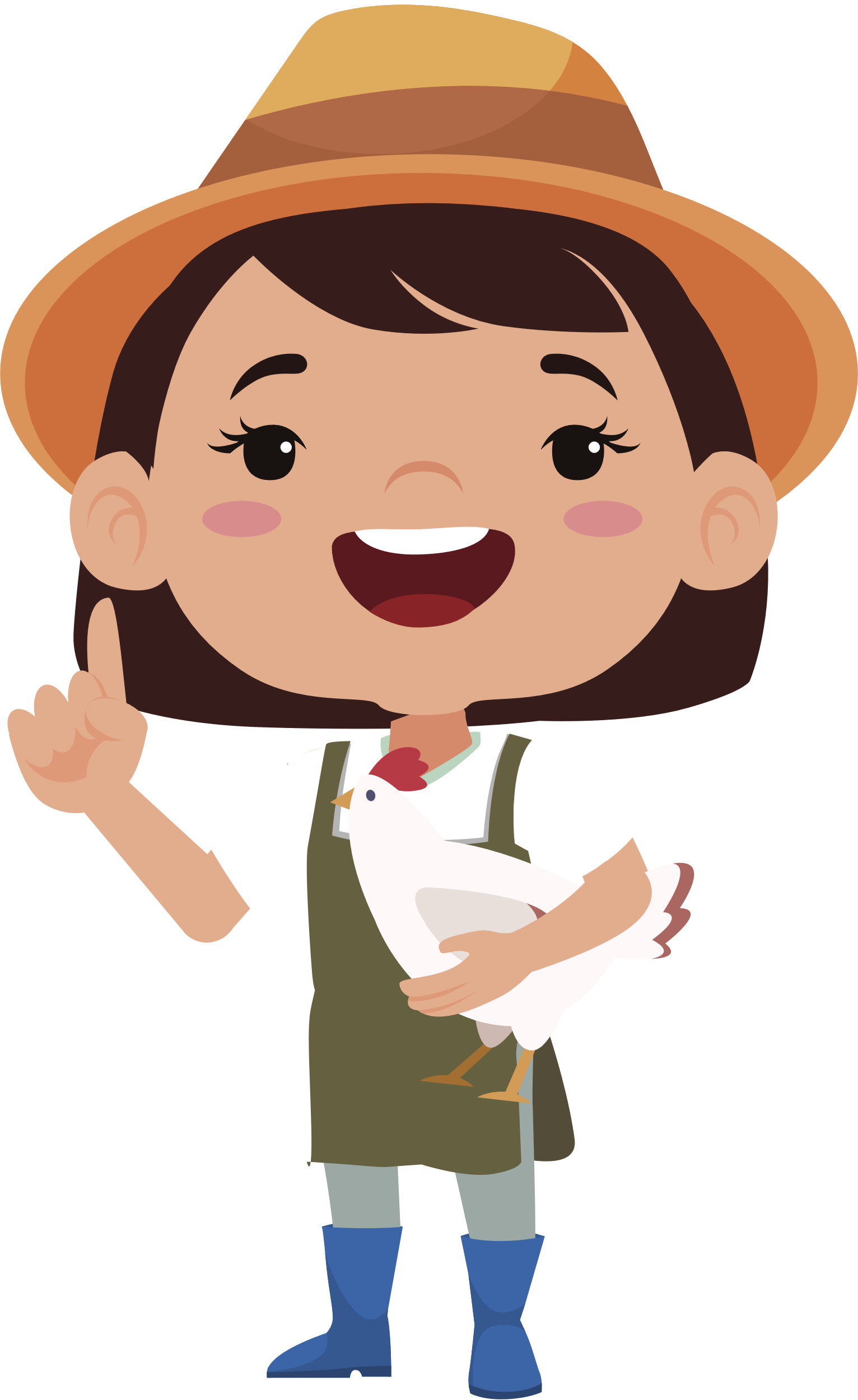 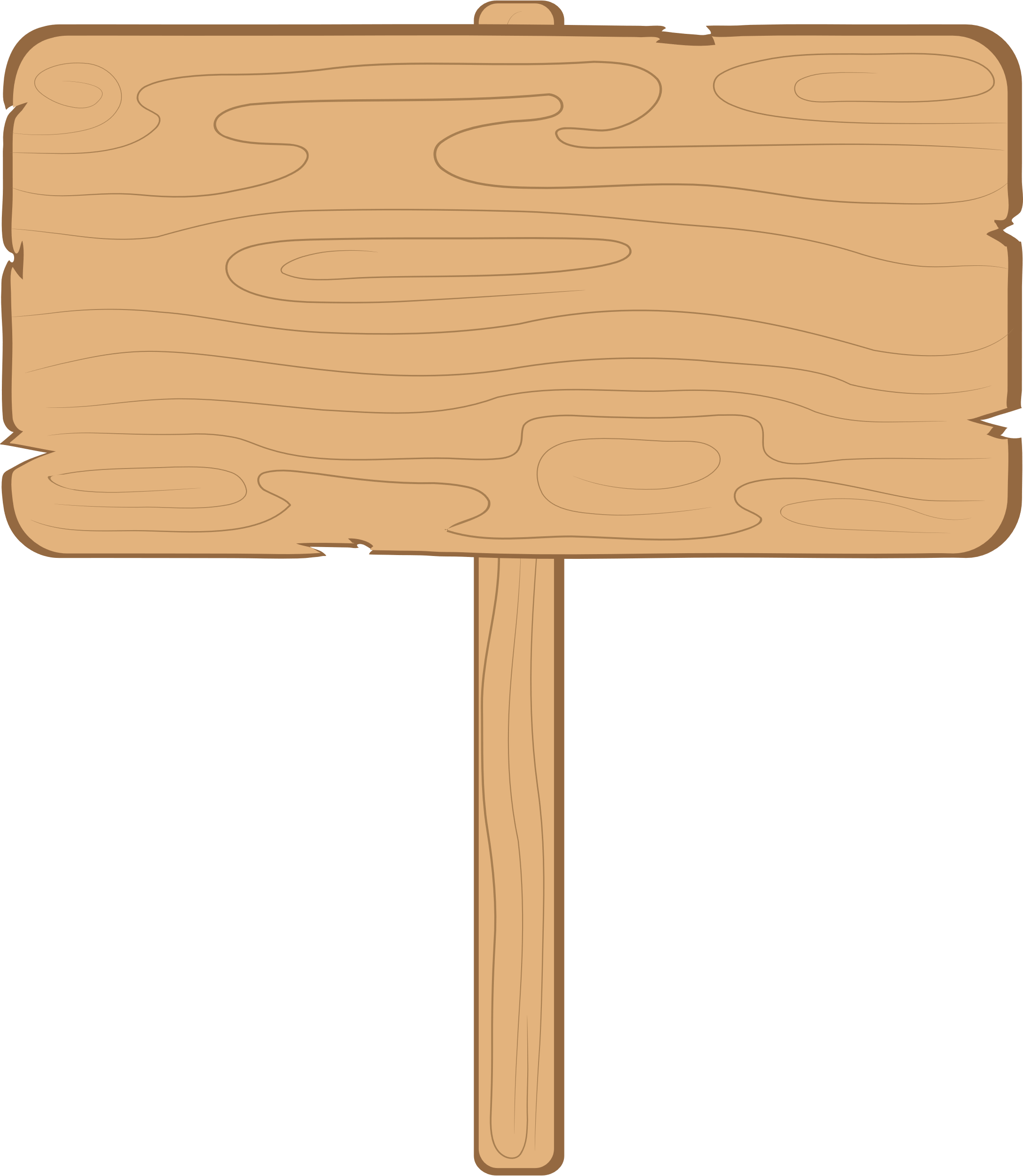 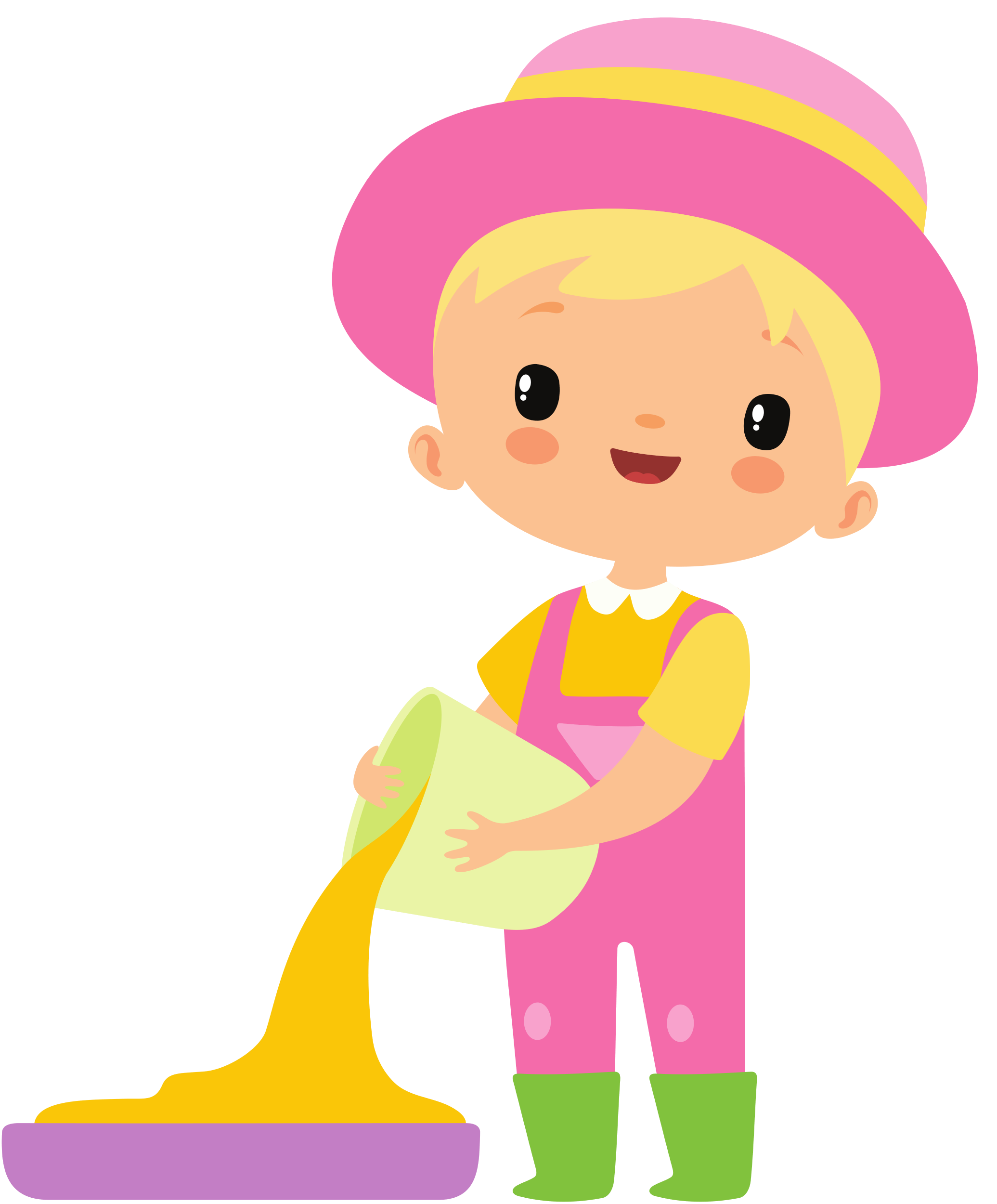 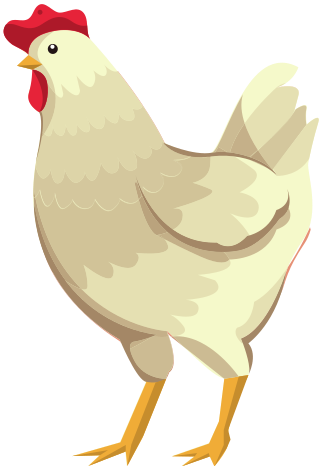 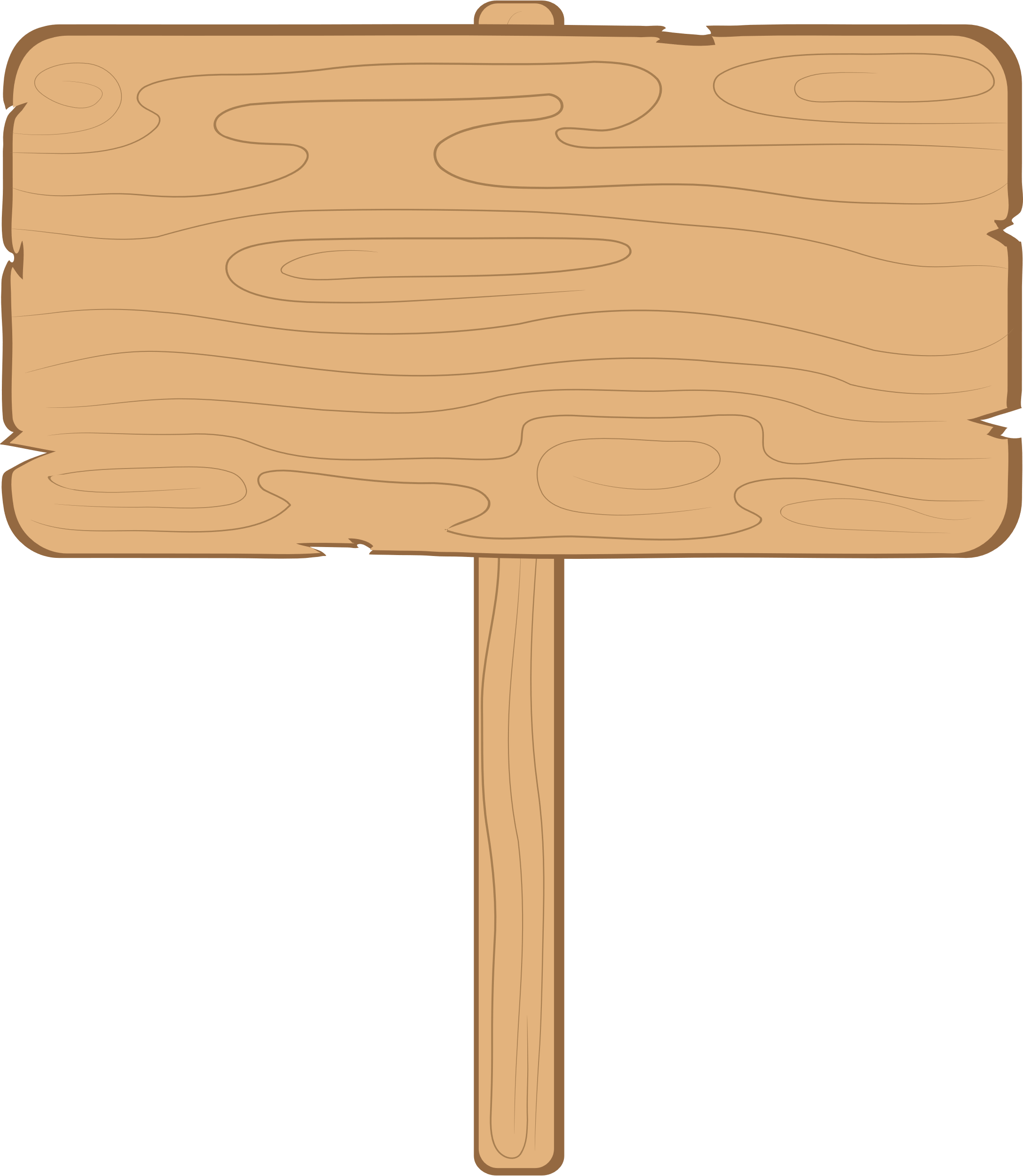 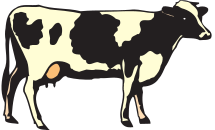 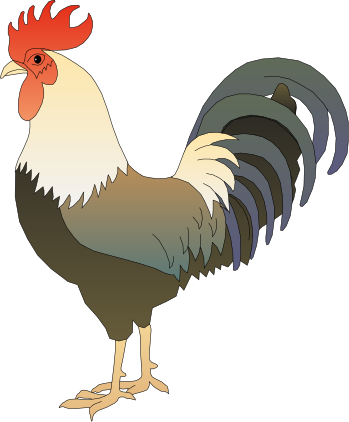 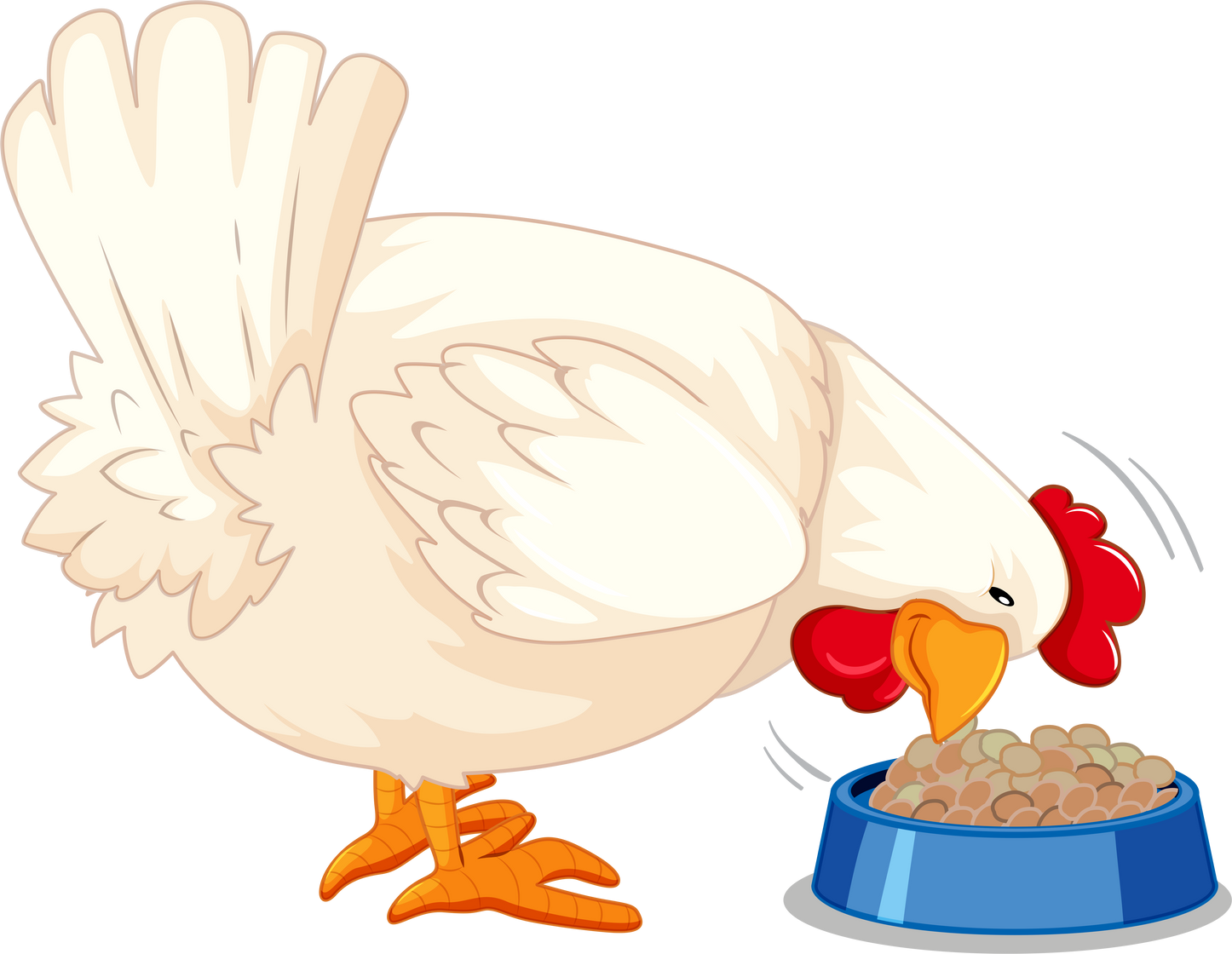 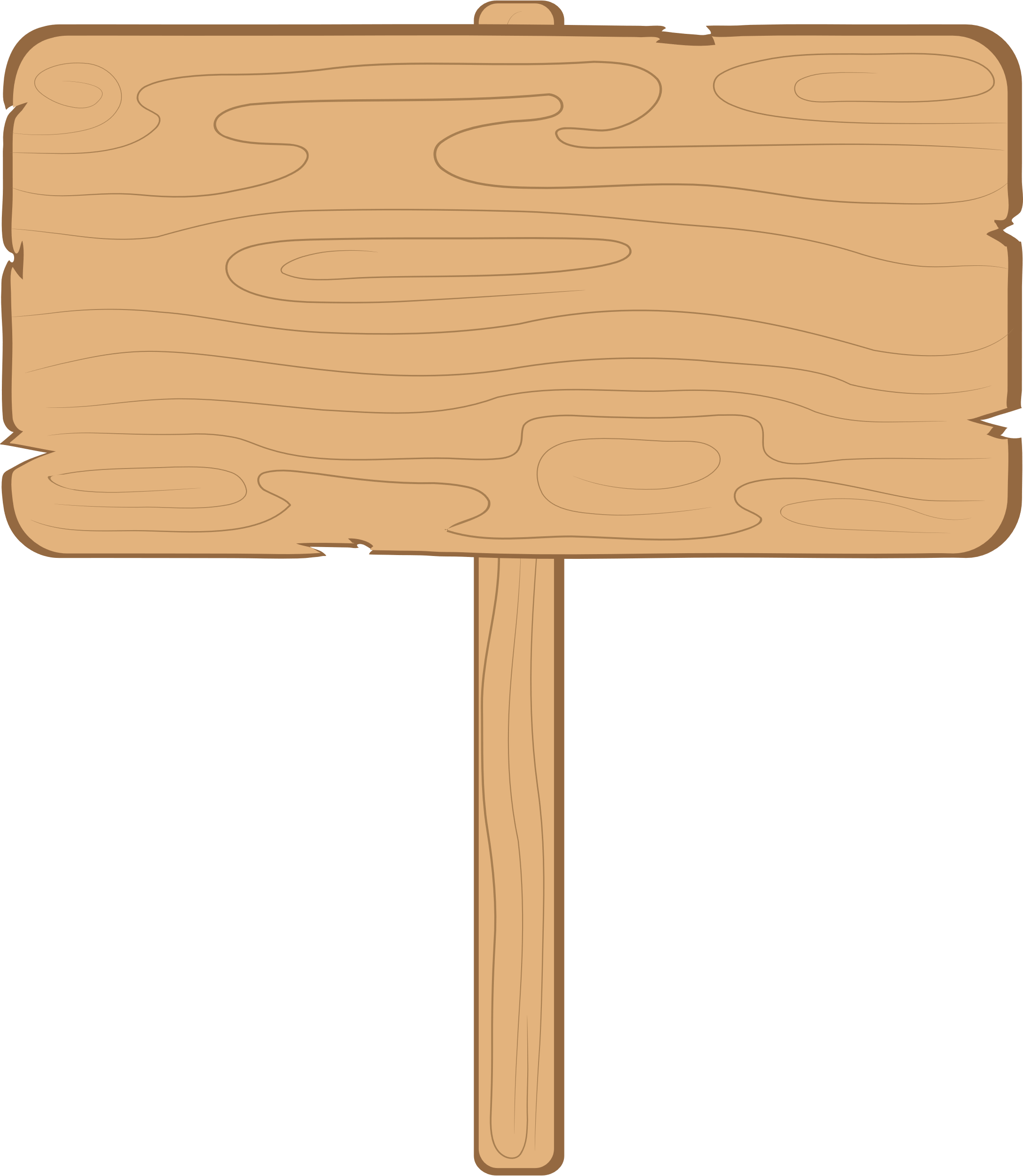 2
4
6
8
10
12
14
16
18
  20
2 x 1 =
2 x 2 =
2 x 3 = 
2 x 4 =
2 x 5 = 
2 x 6 =
2 x 7 =
2 x 8 =
2 x 9 =
2 x 10 =
2 x 1 = 2
2 x 2 = 4
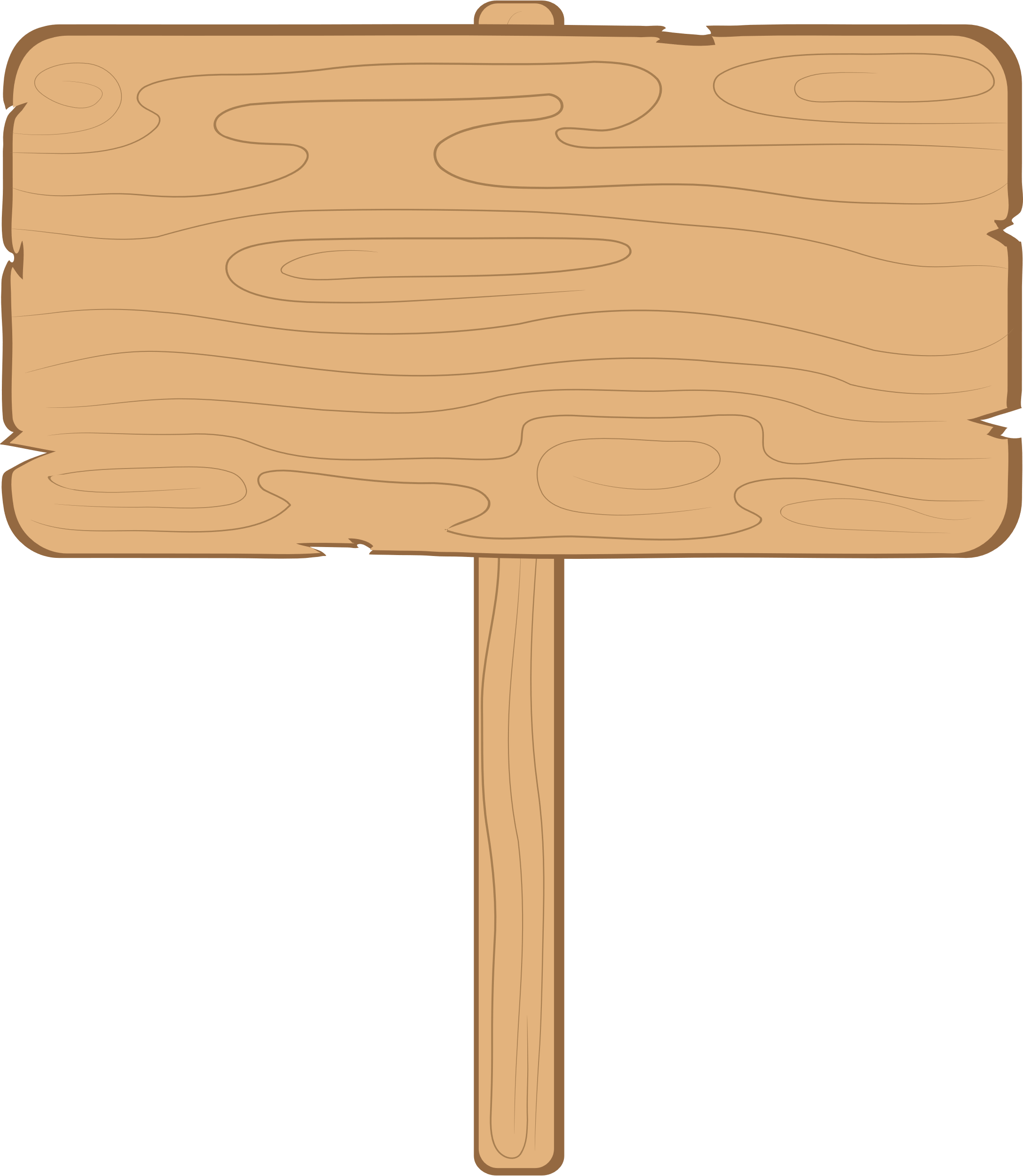 2 x 3 = 6
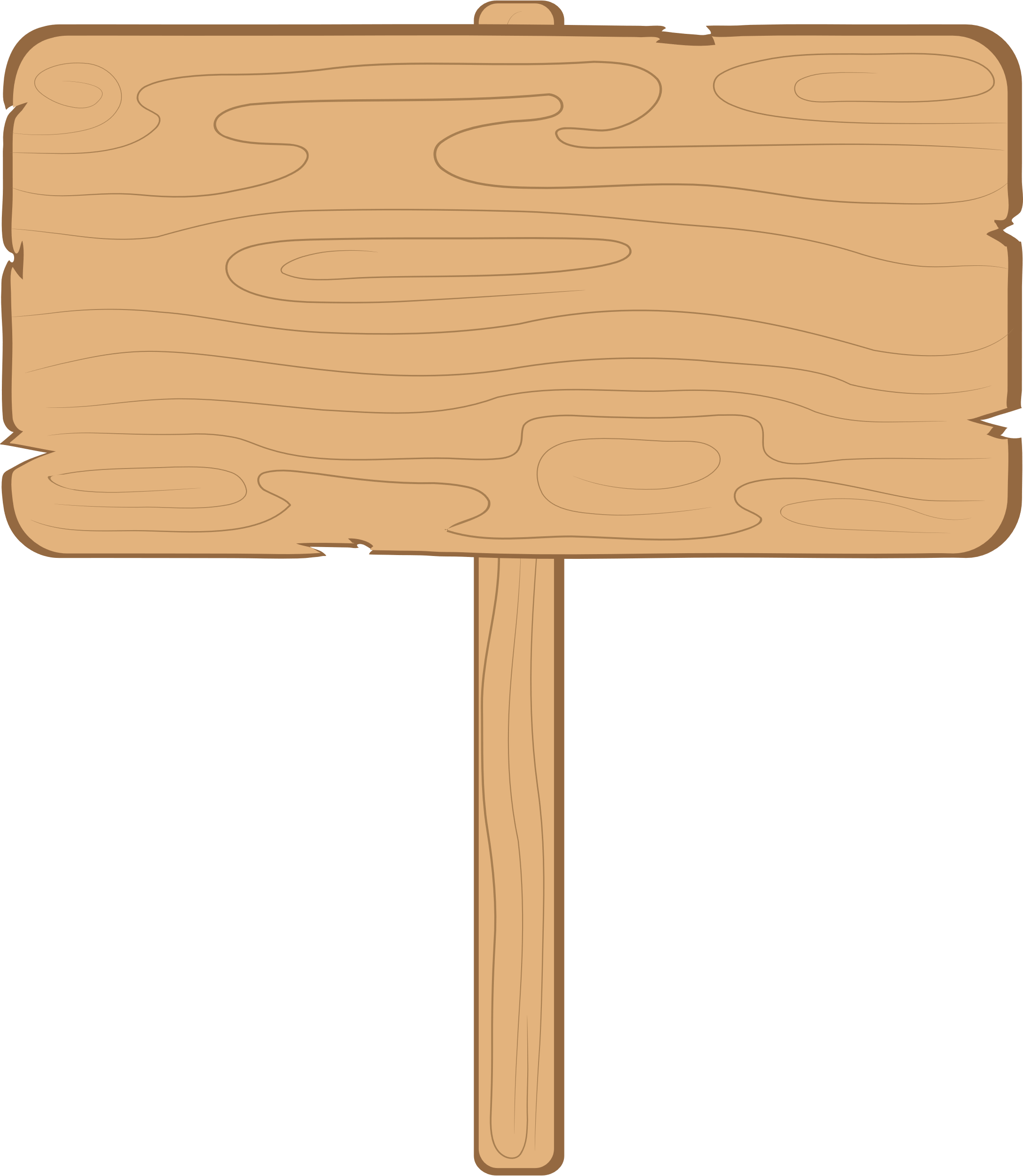 Tương tự như vậy, chúng ta có được bảng nhân 2 hoàn chỉnh.
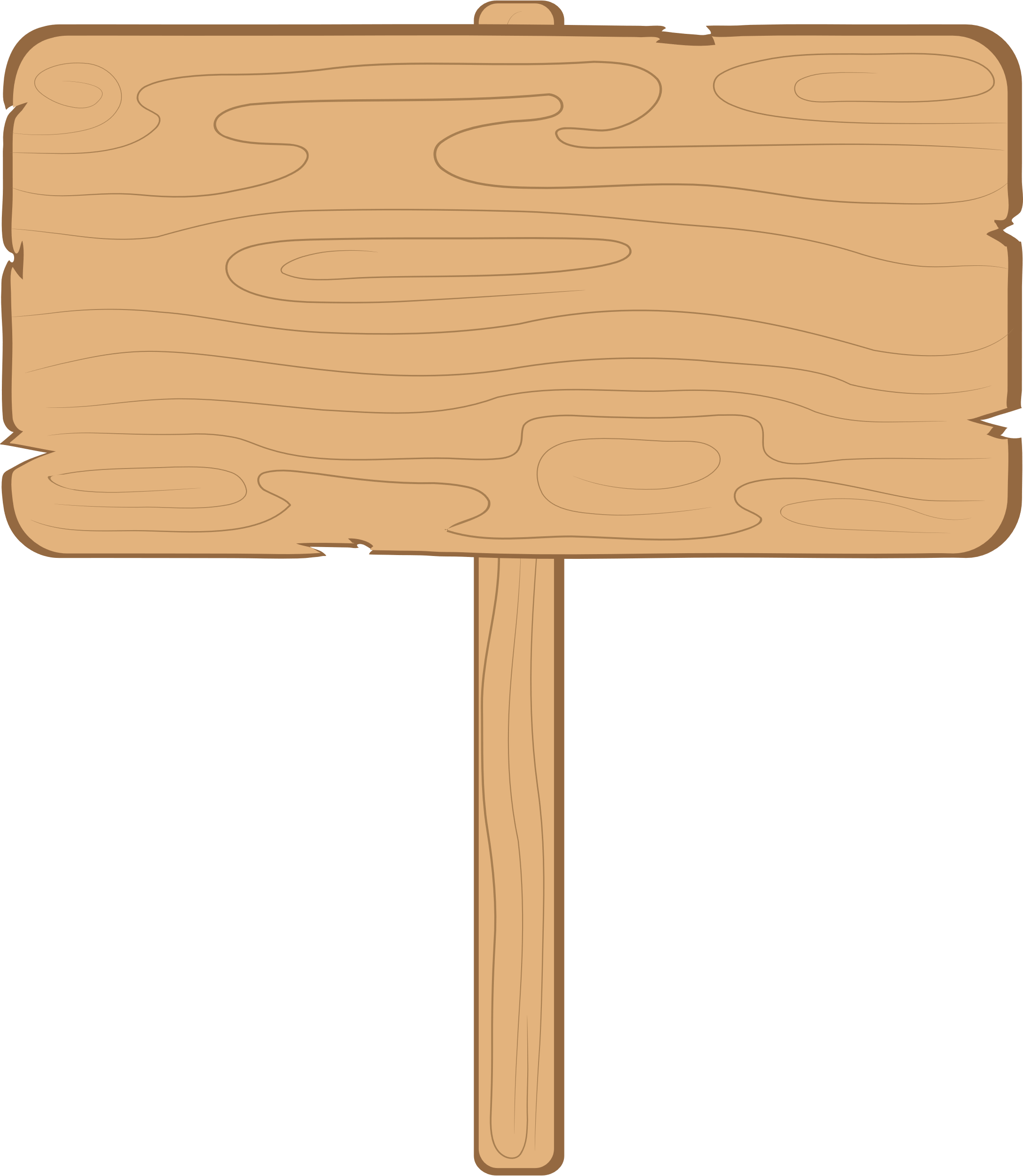 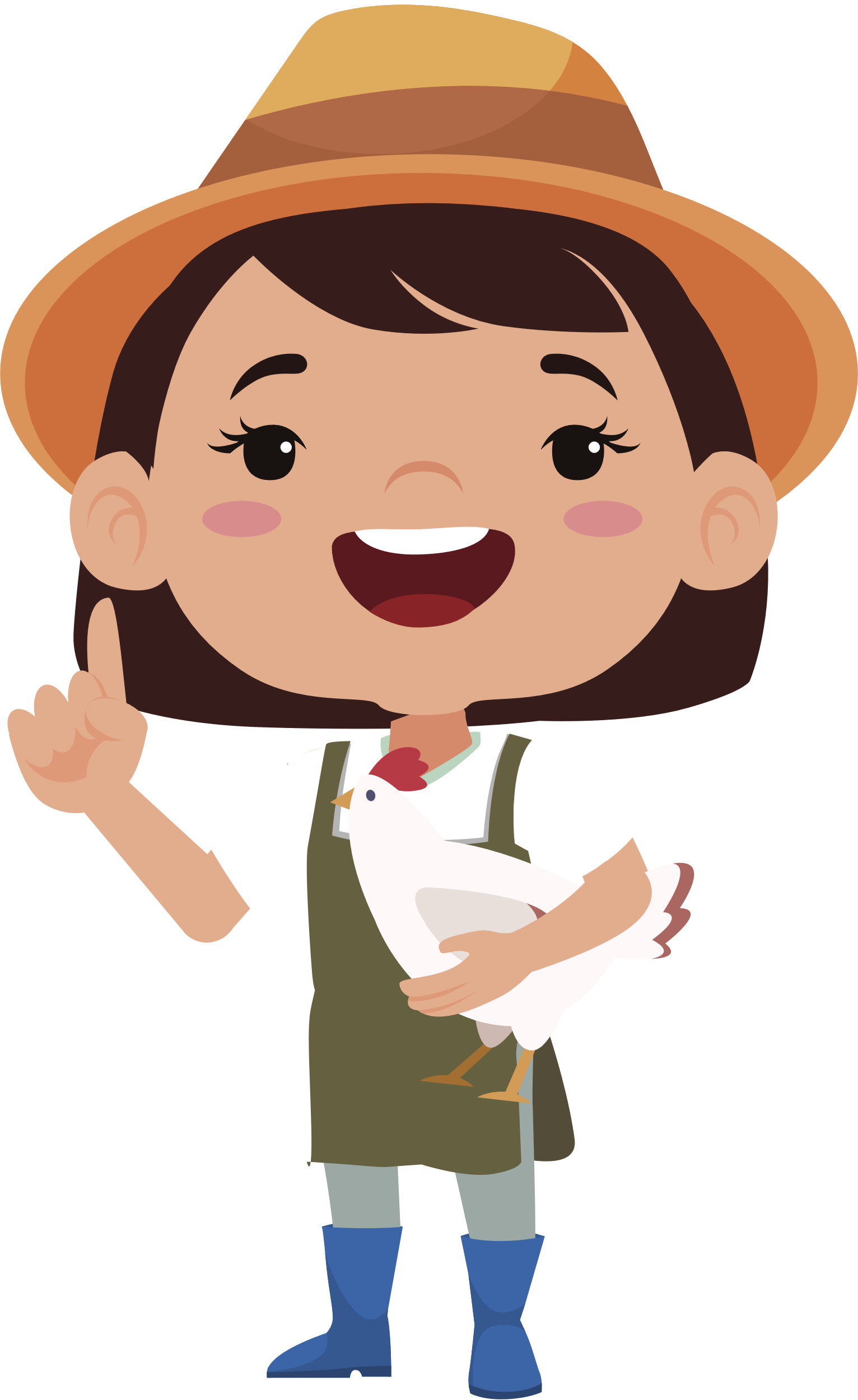 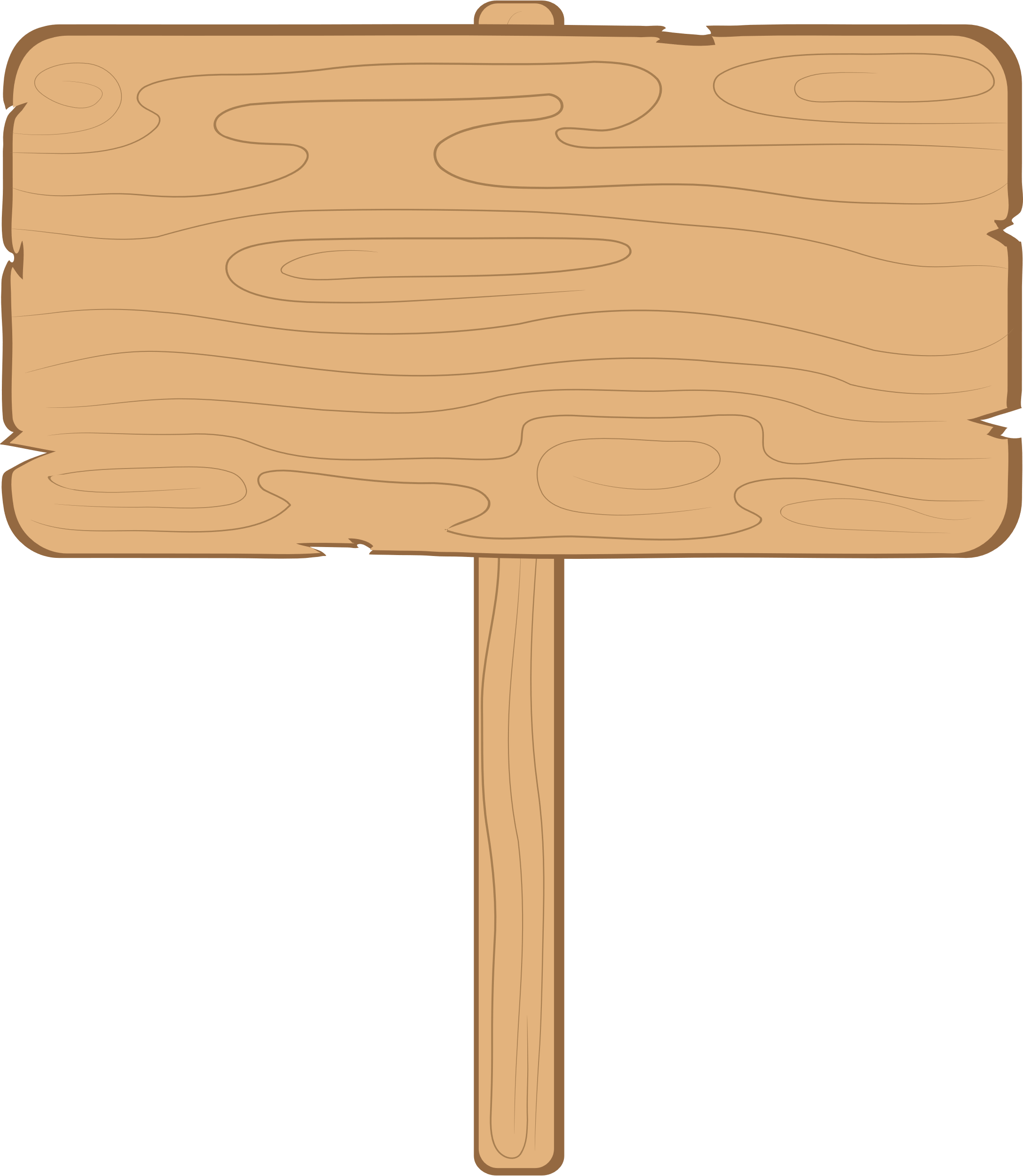 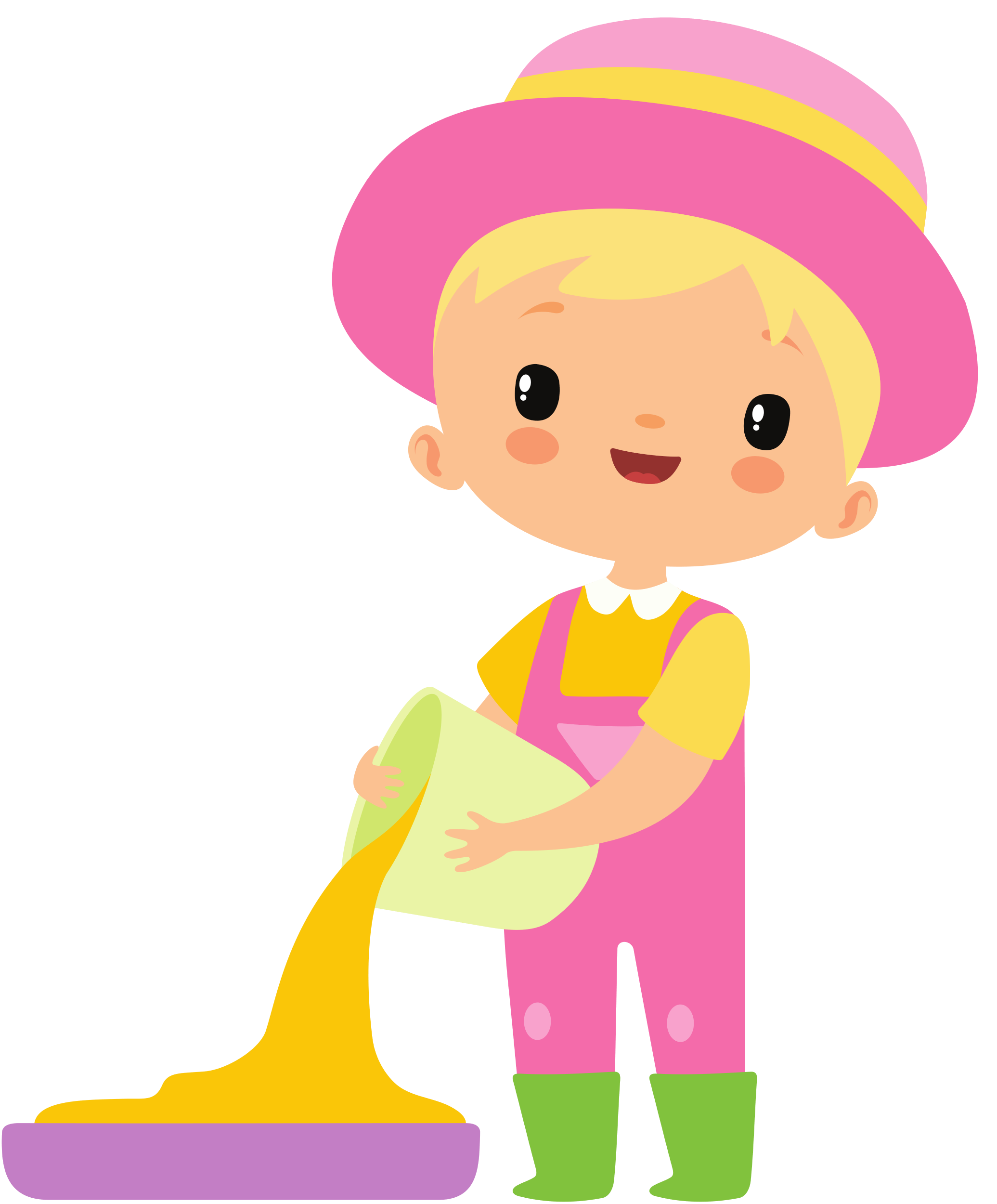 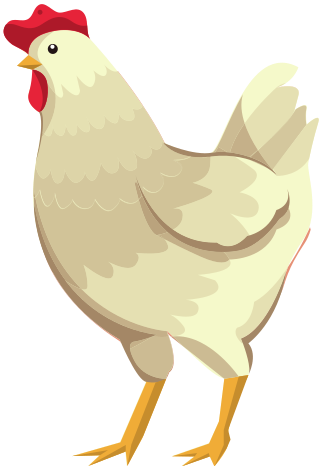 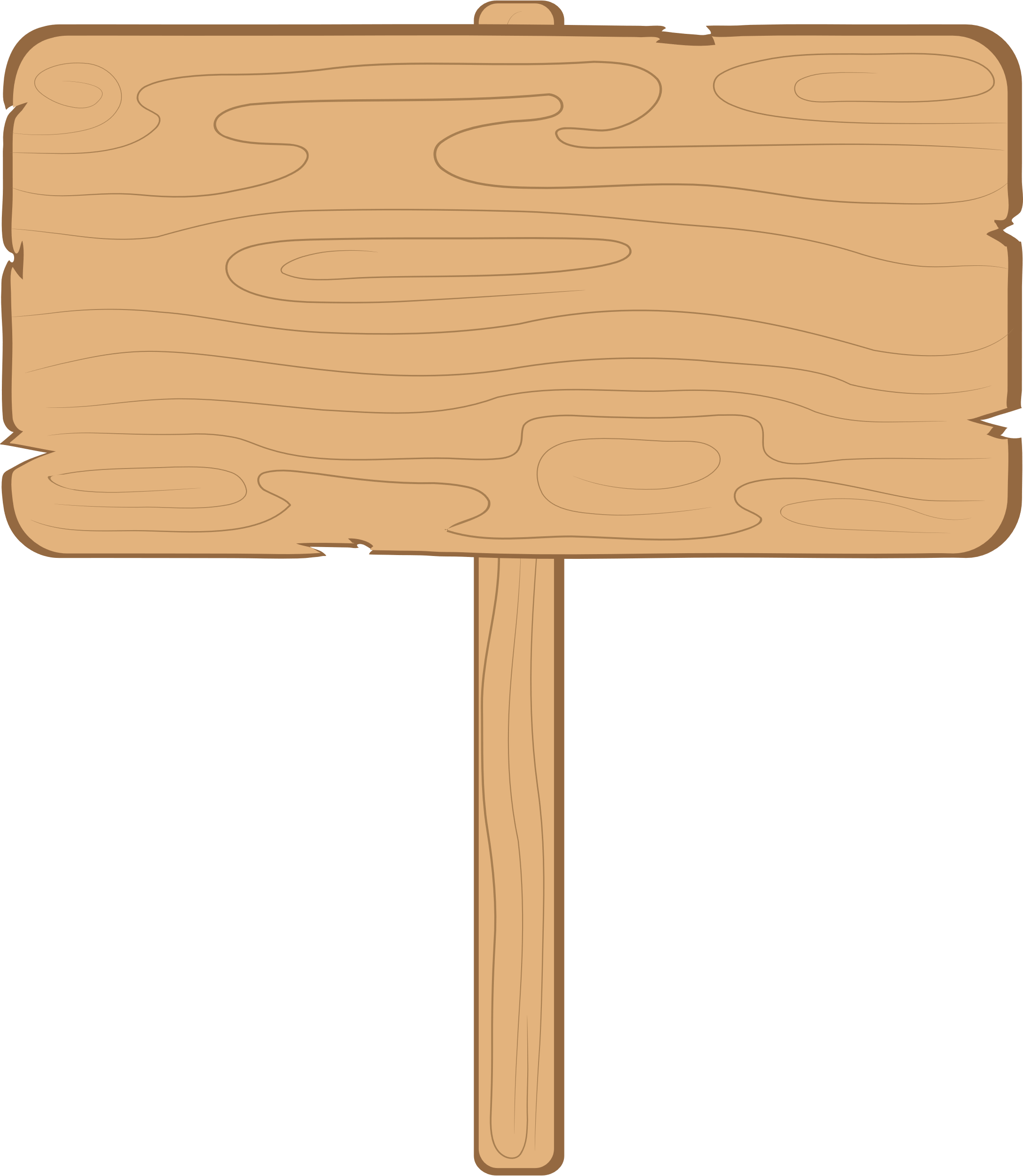 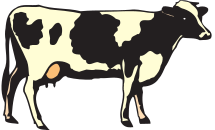 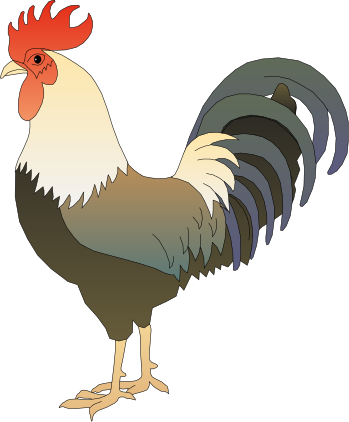 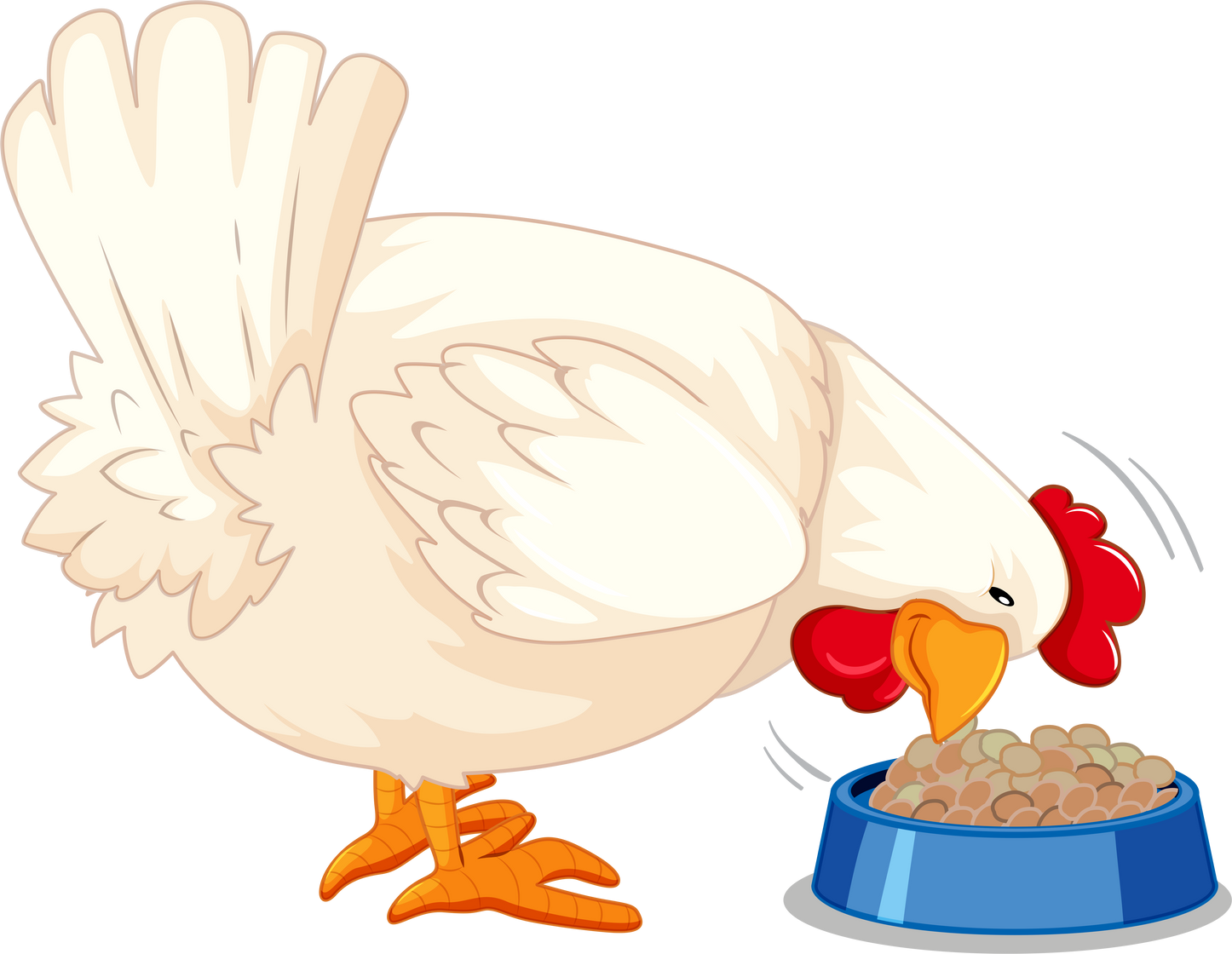 Công việc “chăm sóc vật nuôi” thật thú vị đúng không các bạn? Nào, bây giờ chúng ta cùng đến với nhiệm vụ “thu hoạch nông sản” ở trang trại nhé!
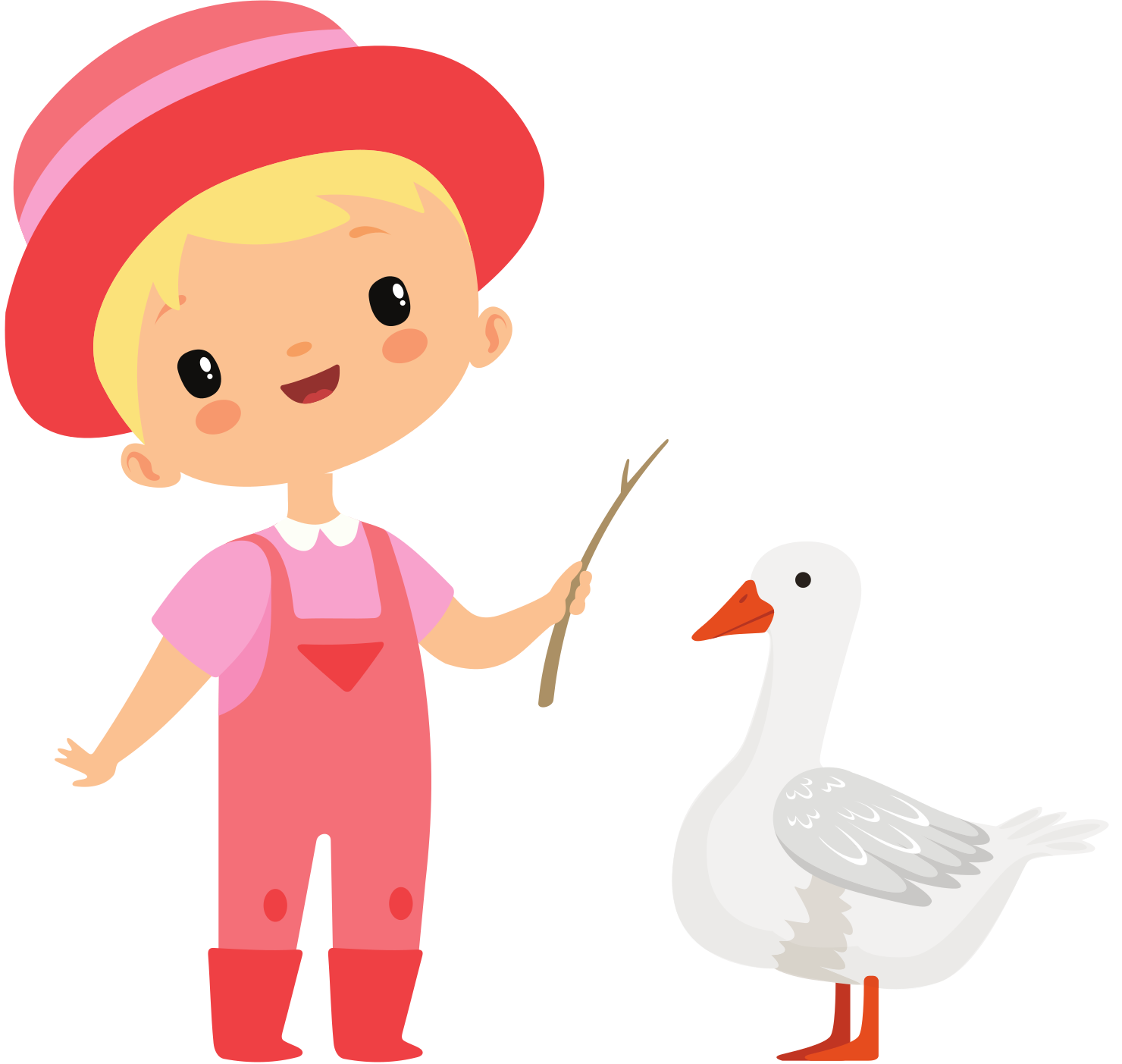 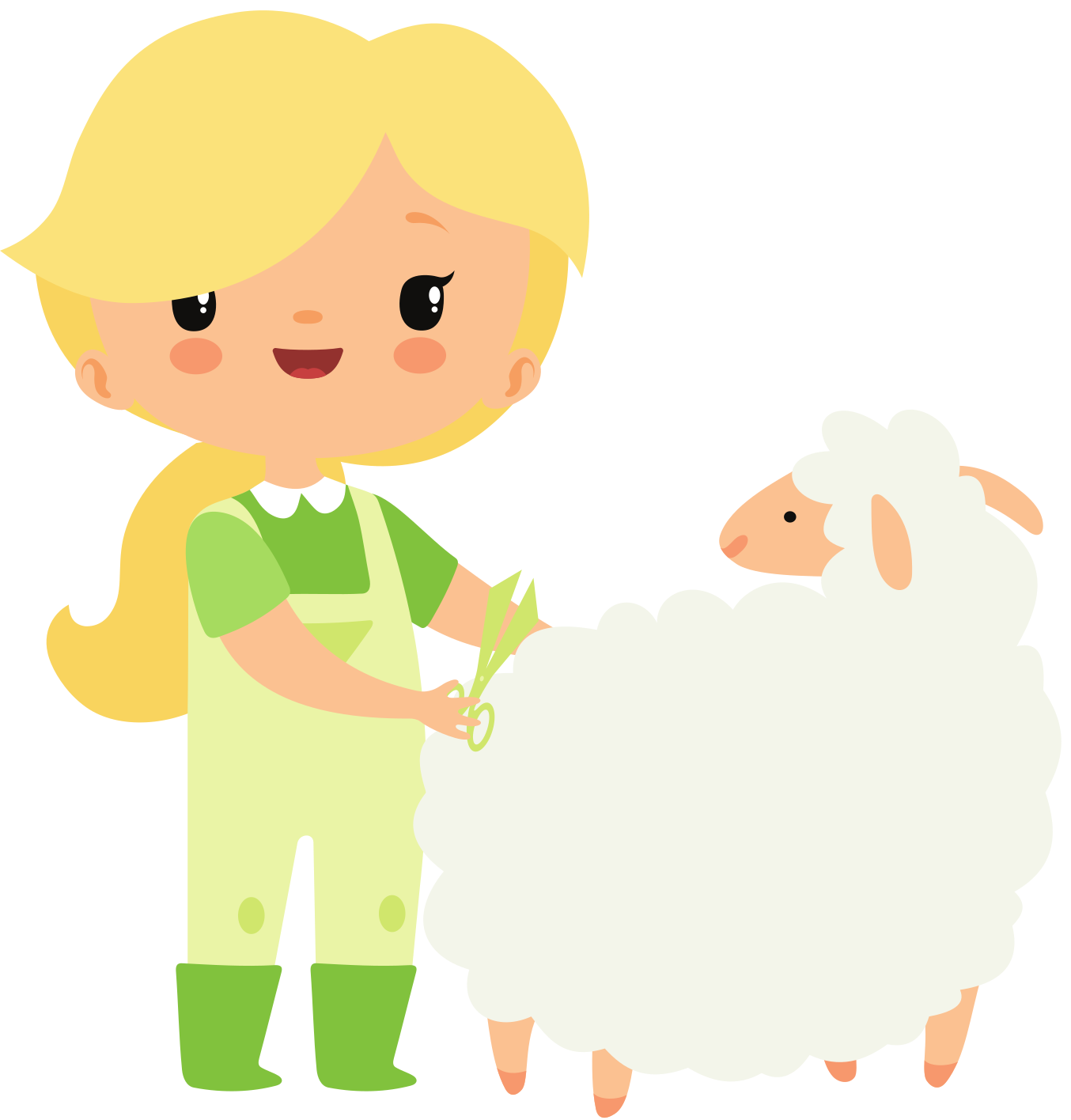 THỰC HÀNH
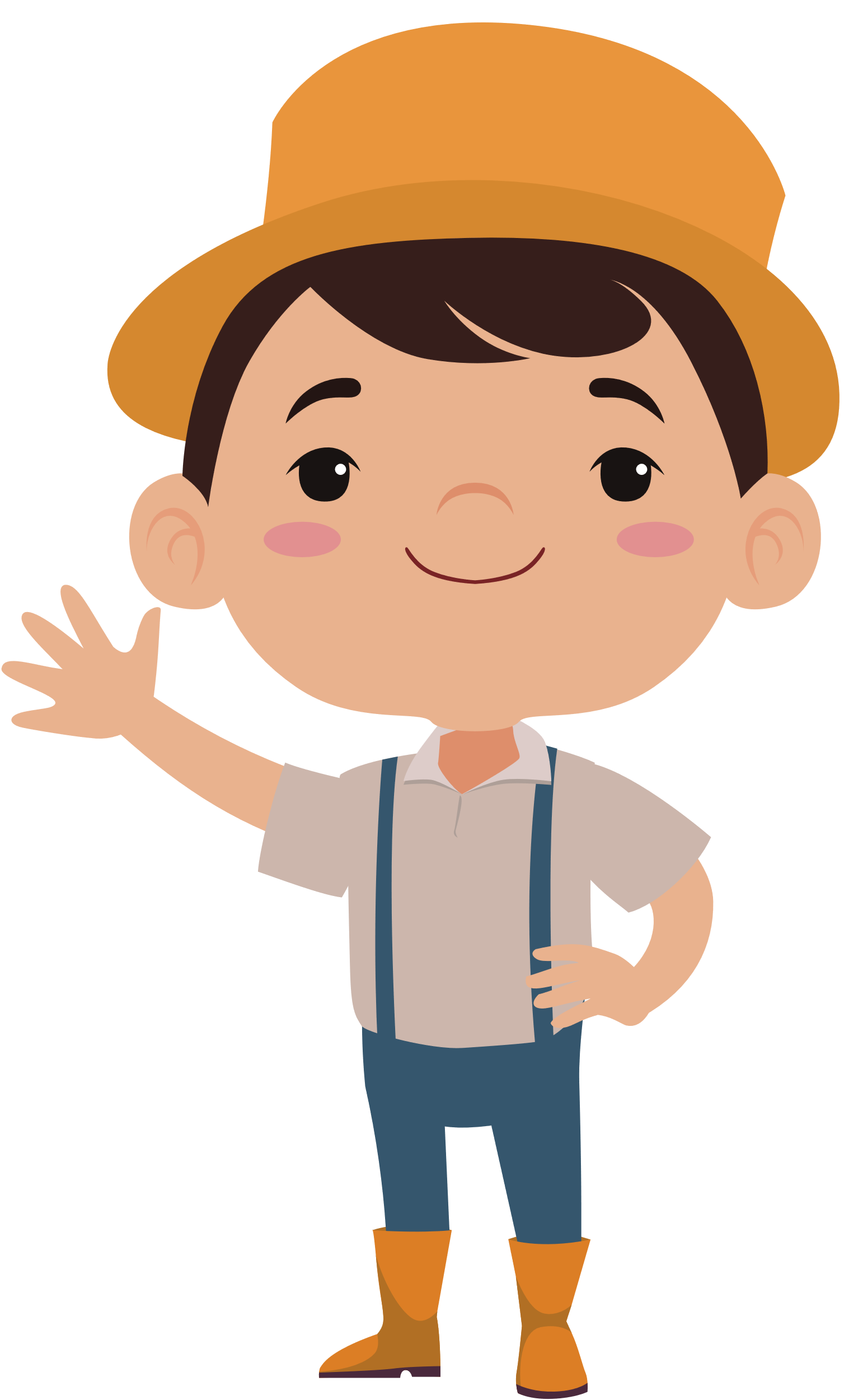 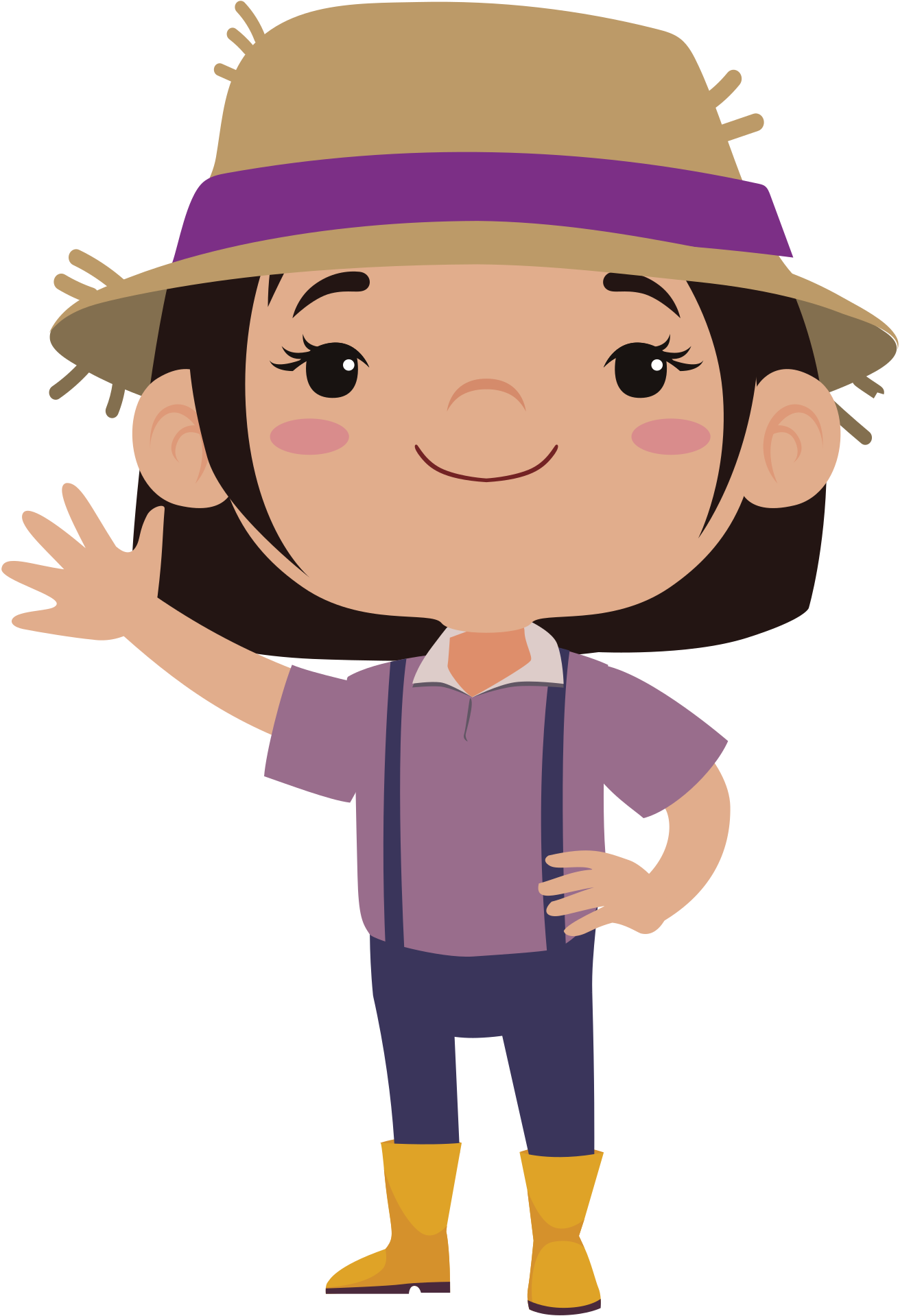 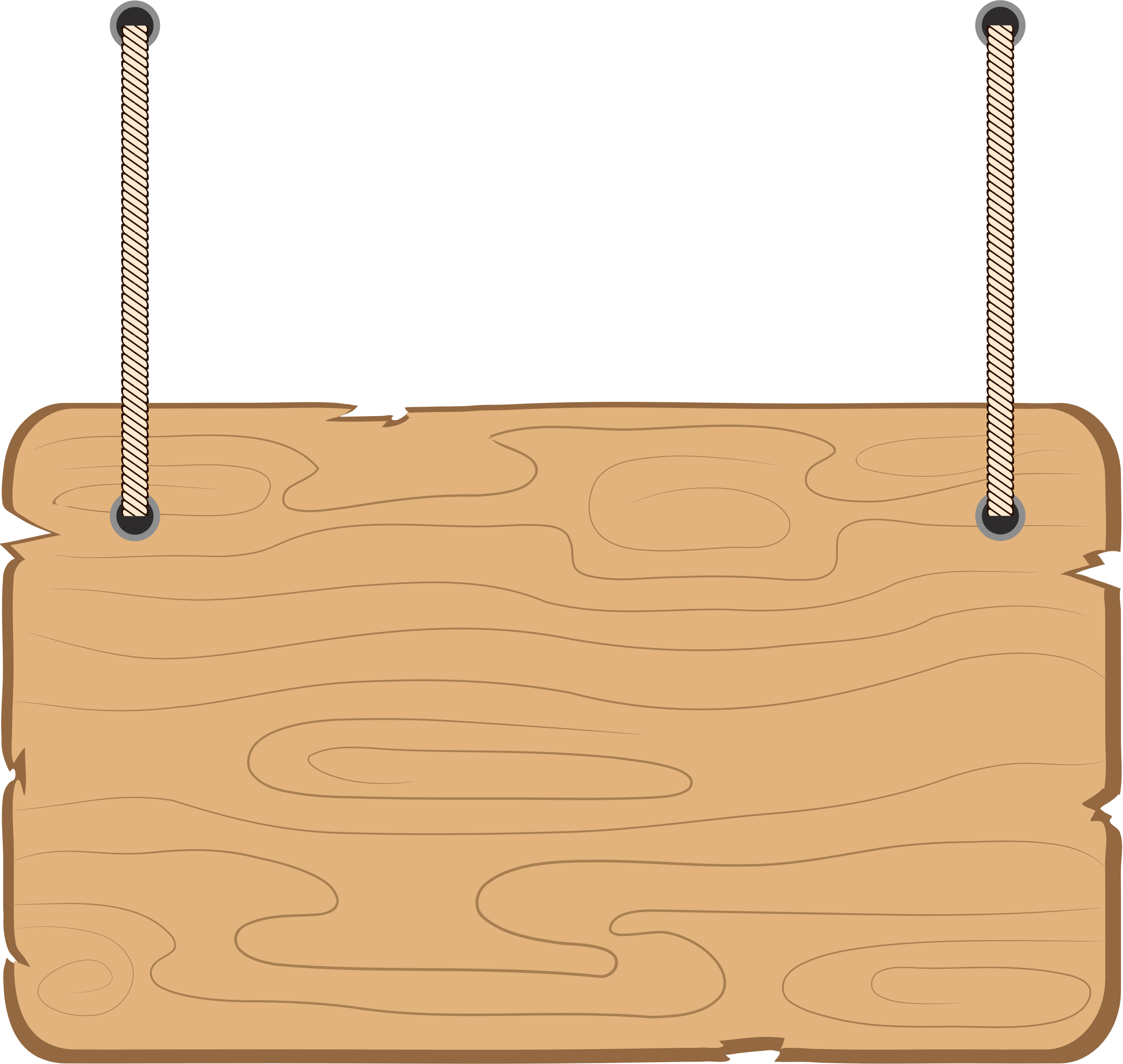 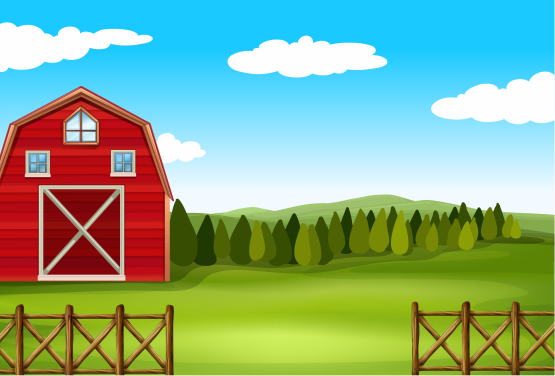 Trạm 3
THU HOẠCH NÔNG SẢN
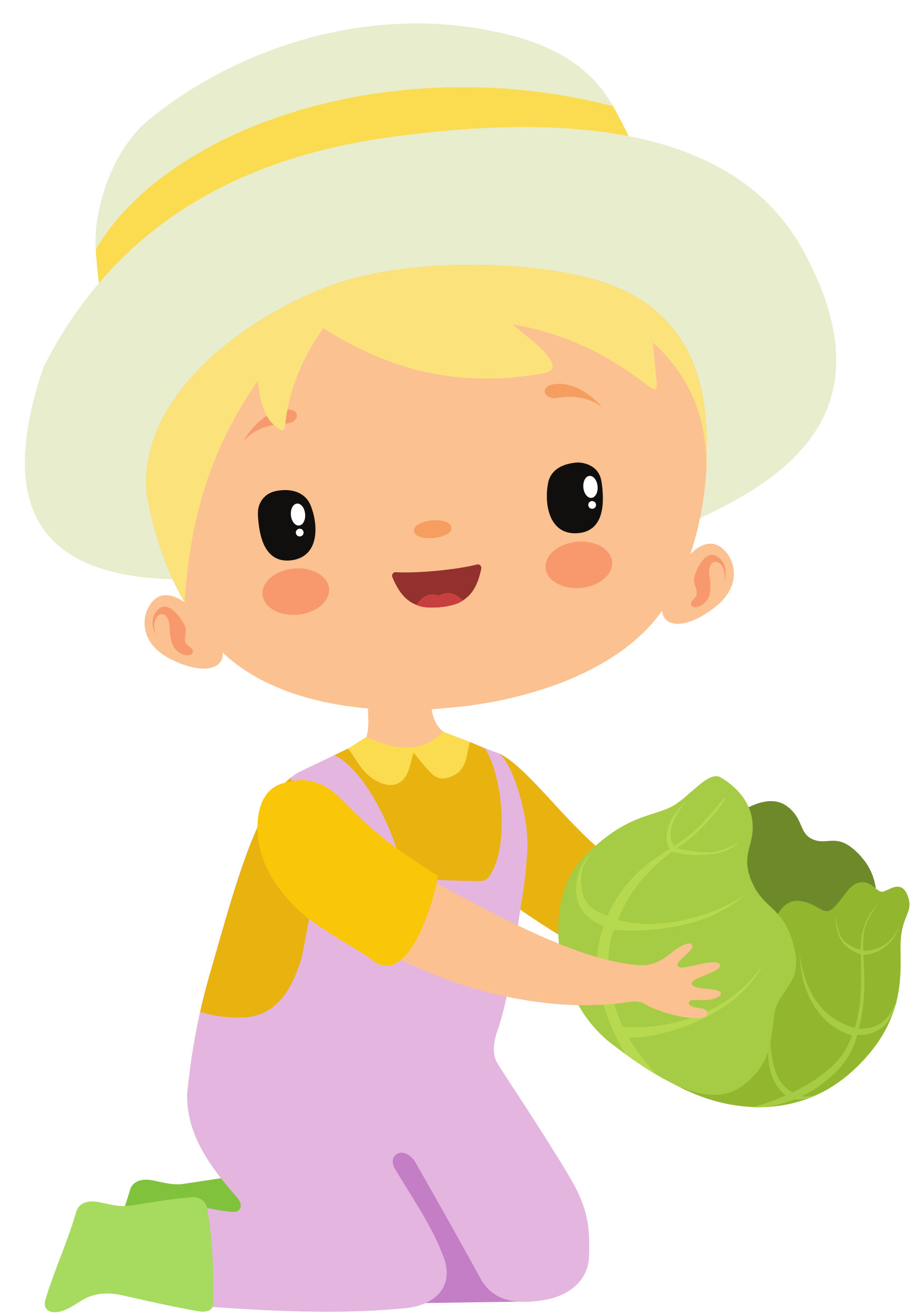 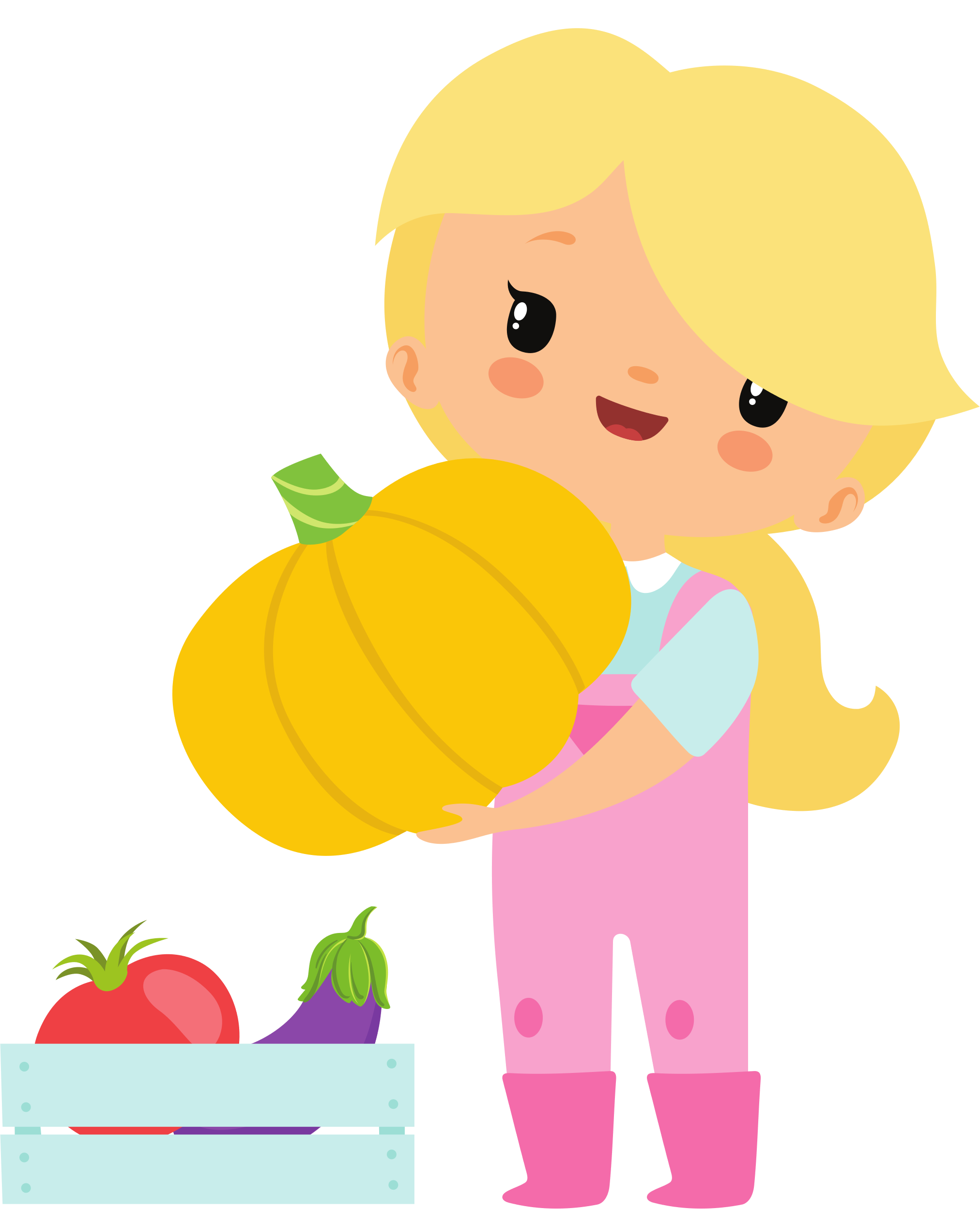 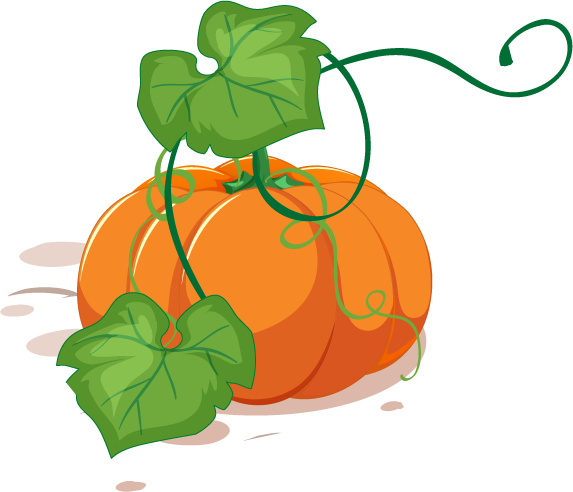 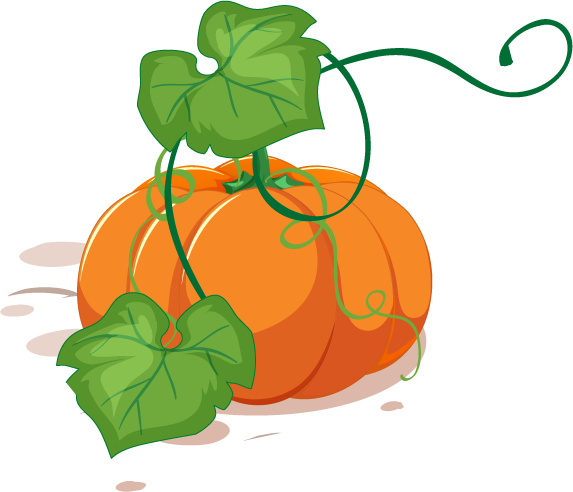 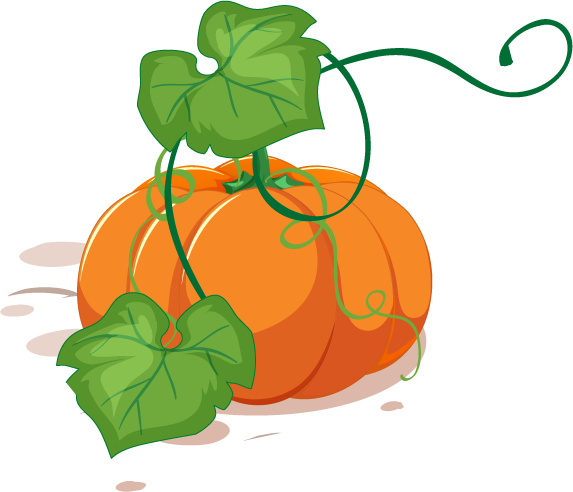 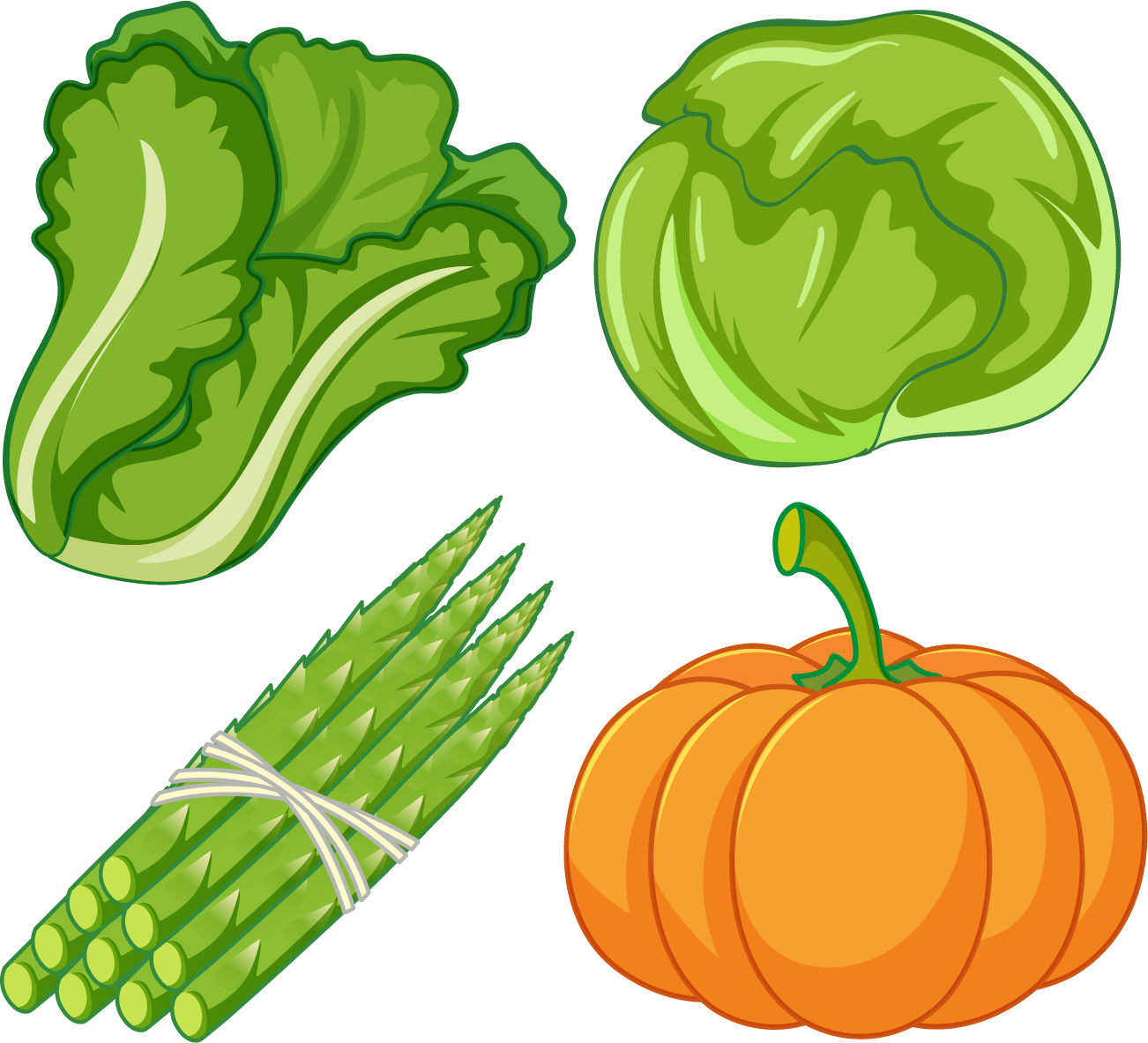 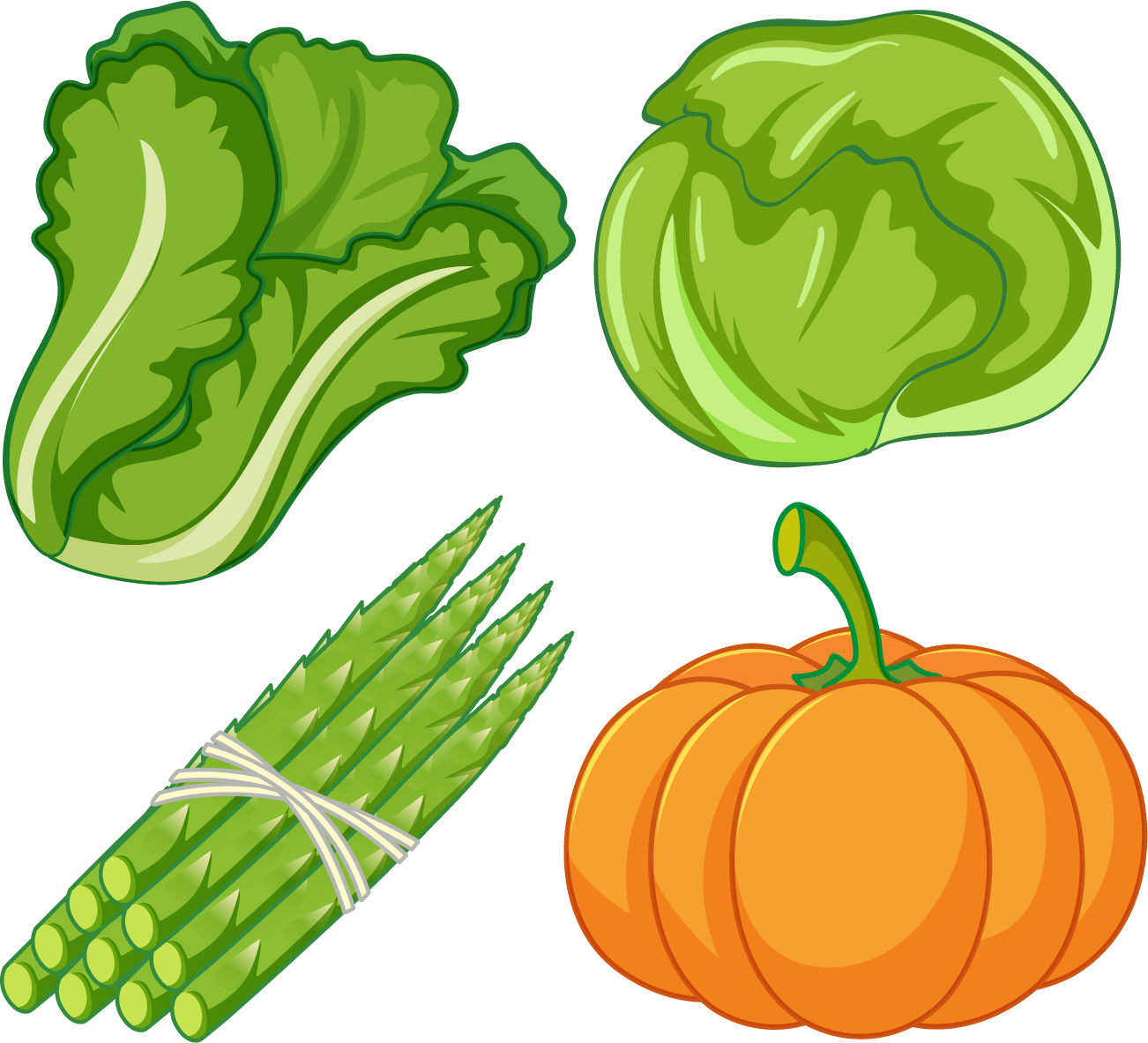 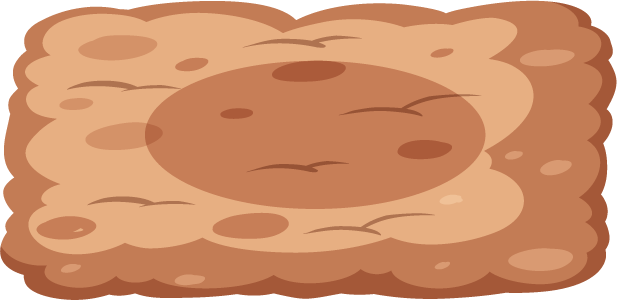 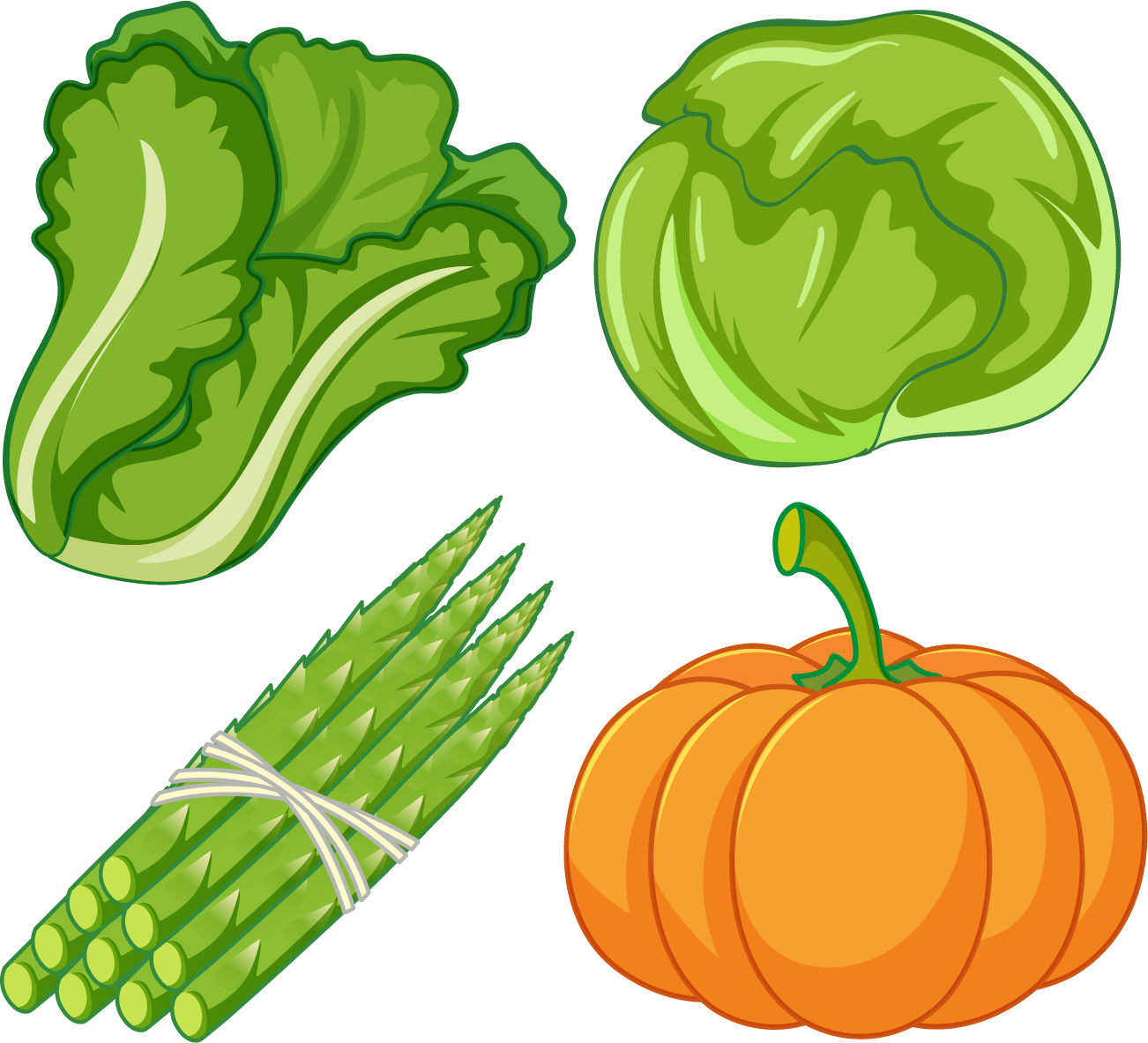 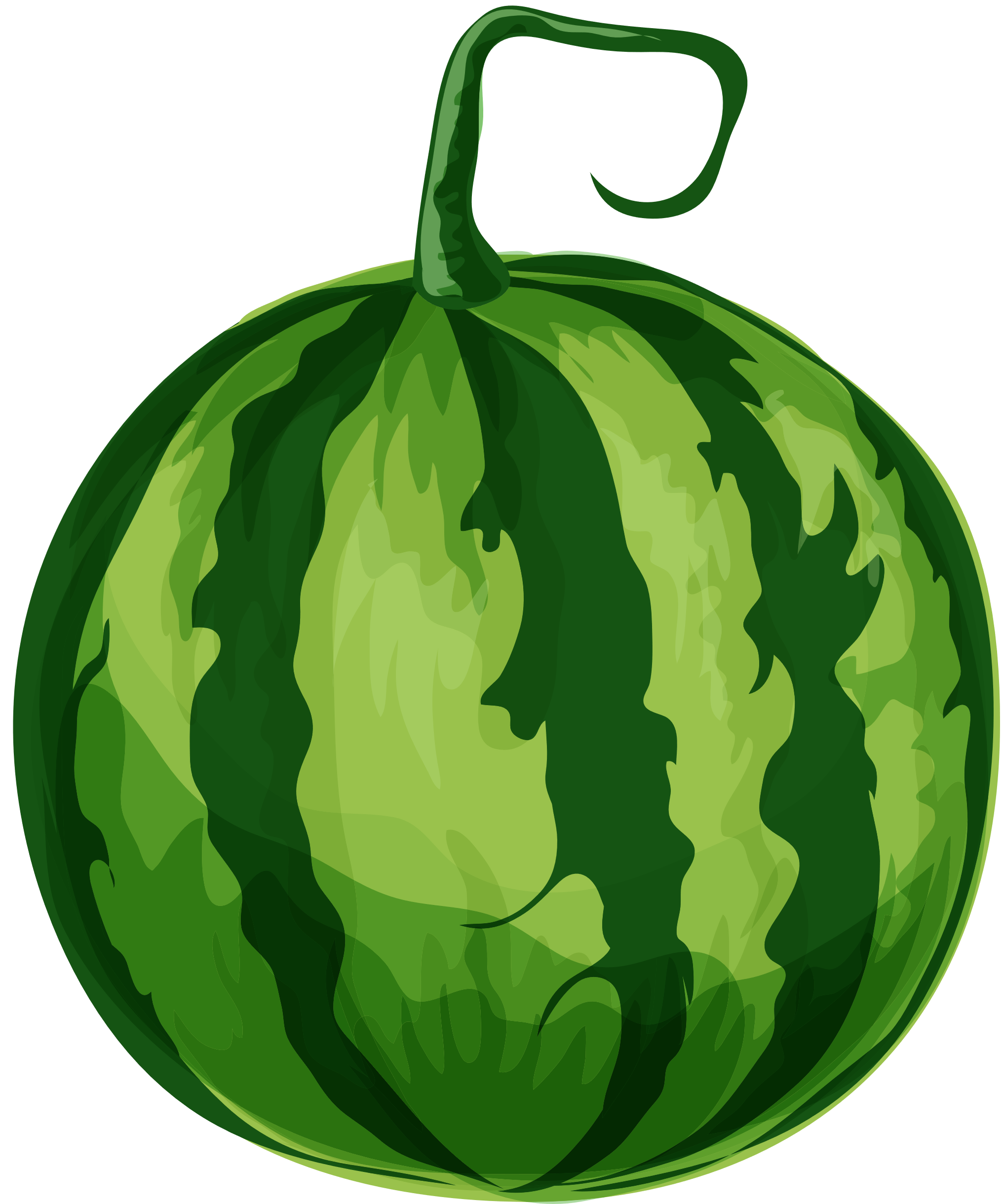 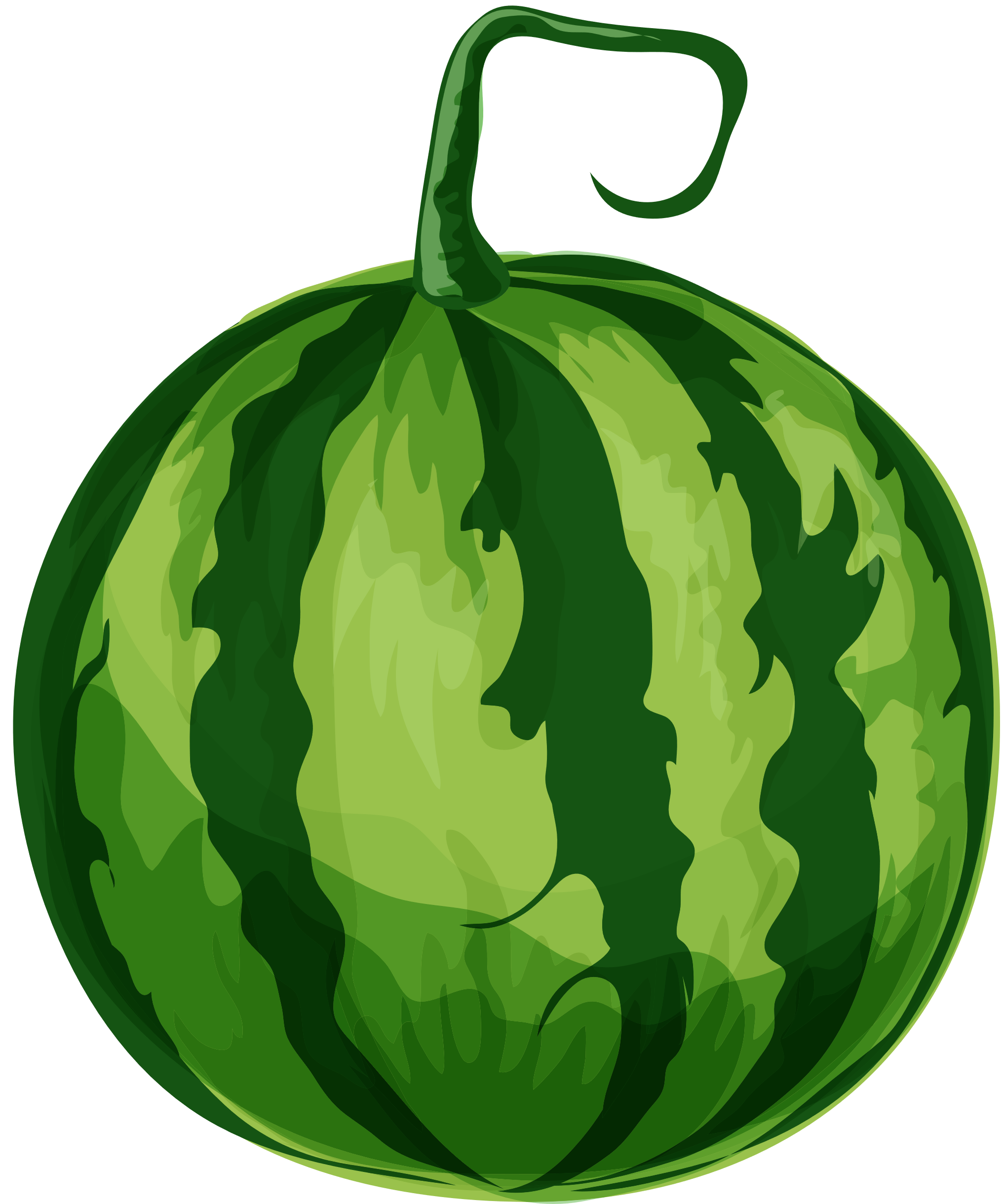 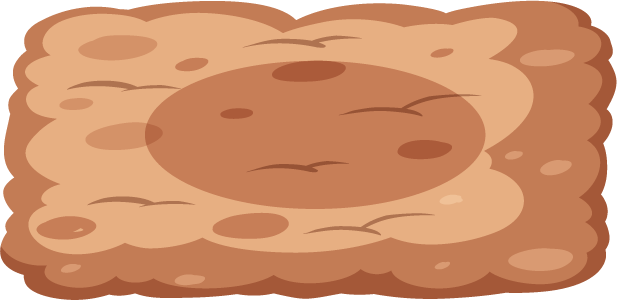 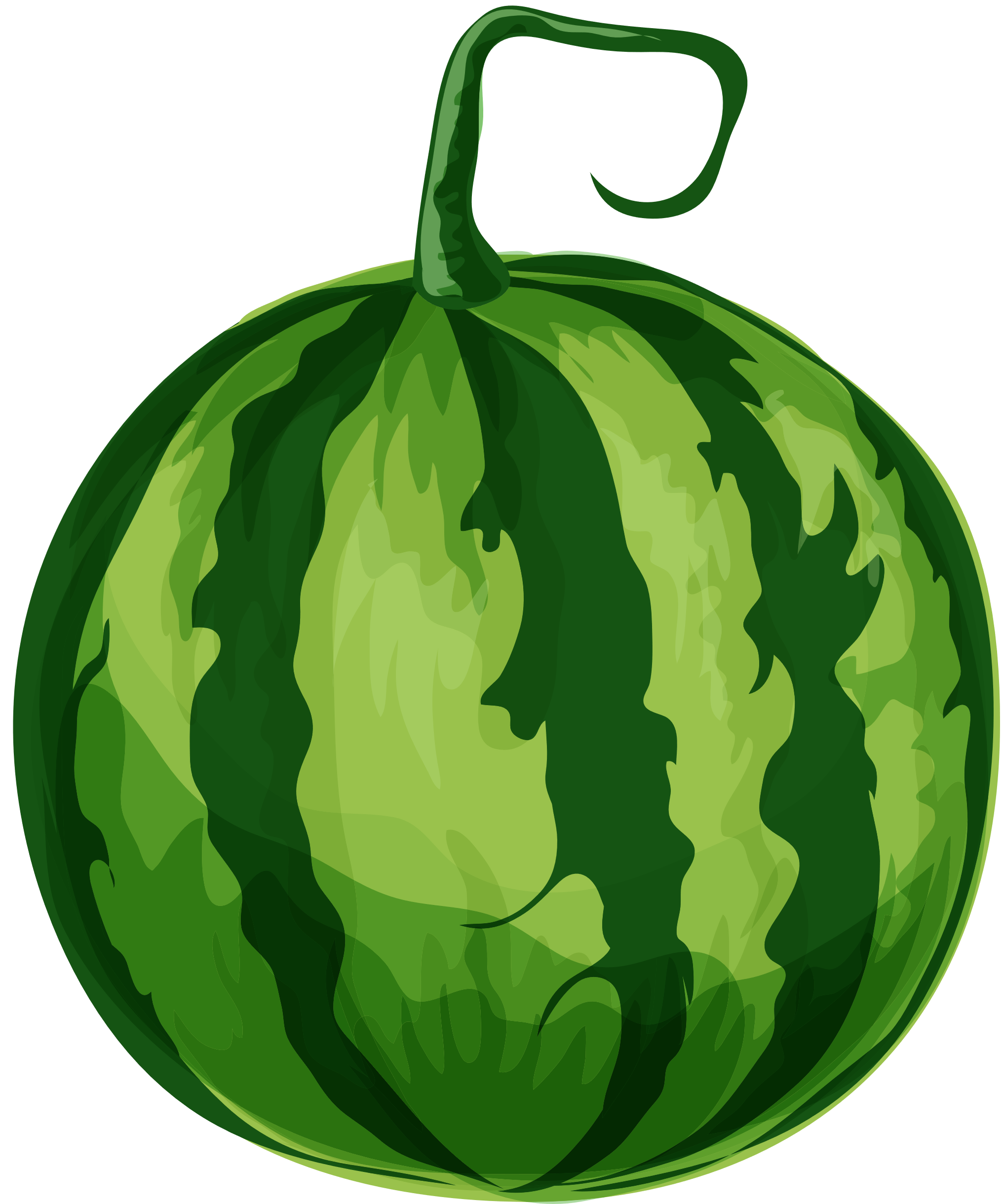 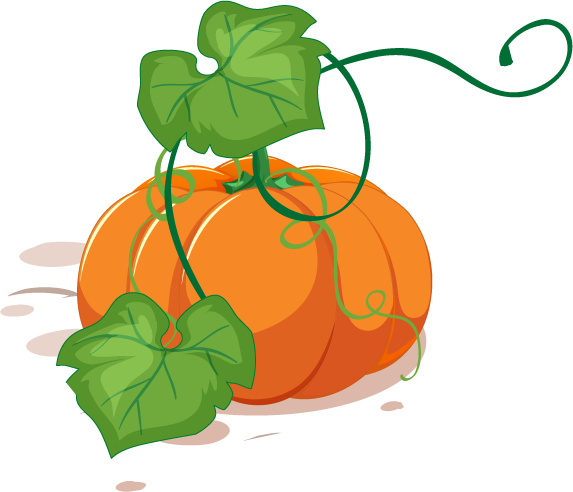 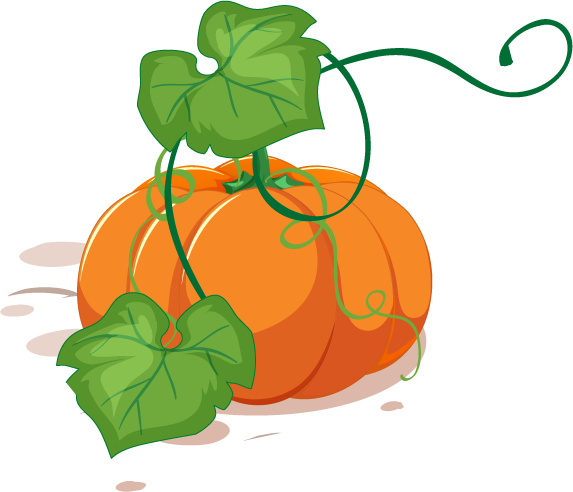 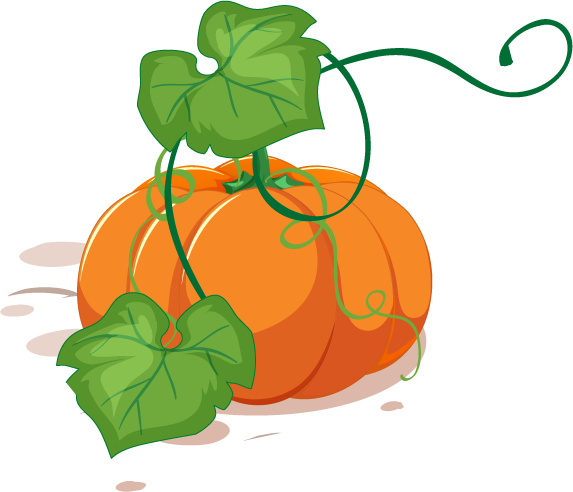 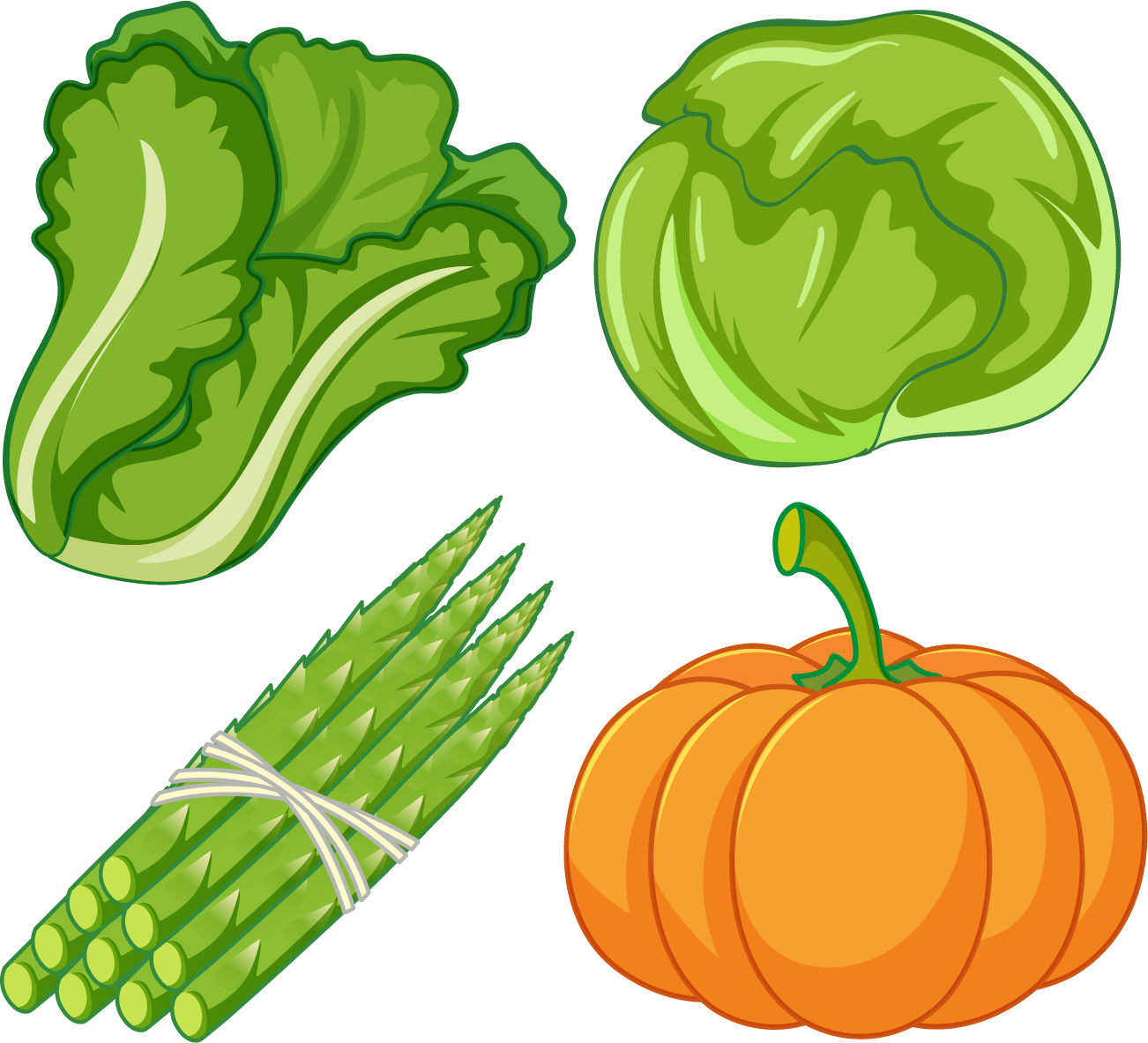 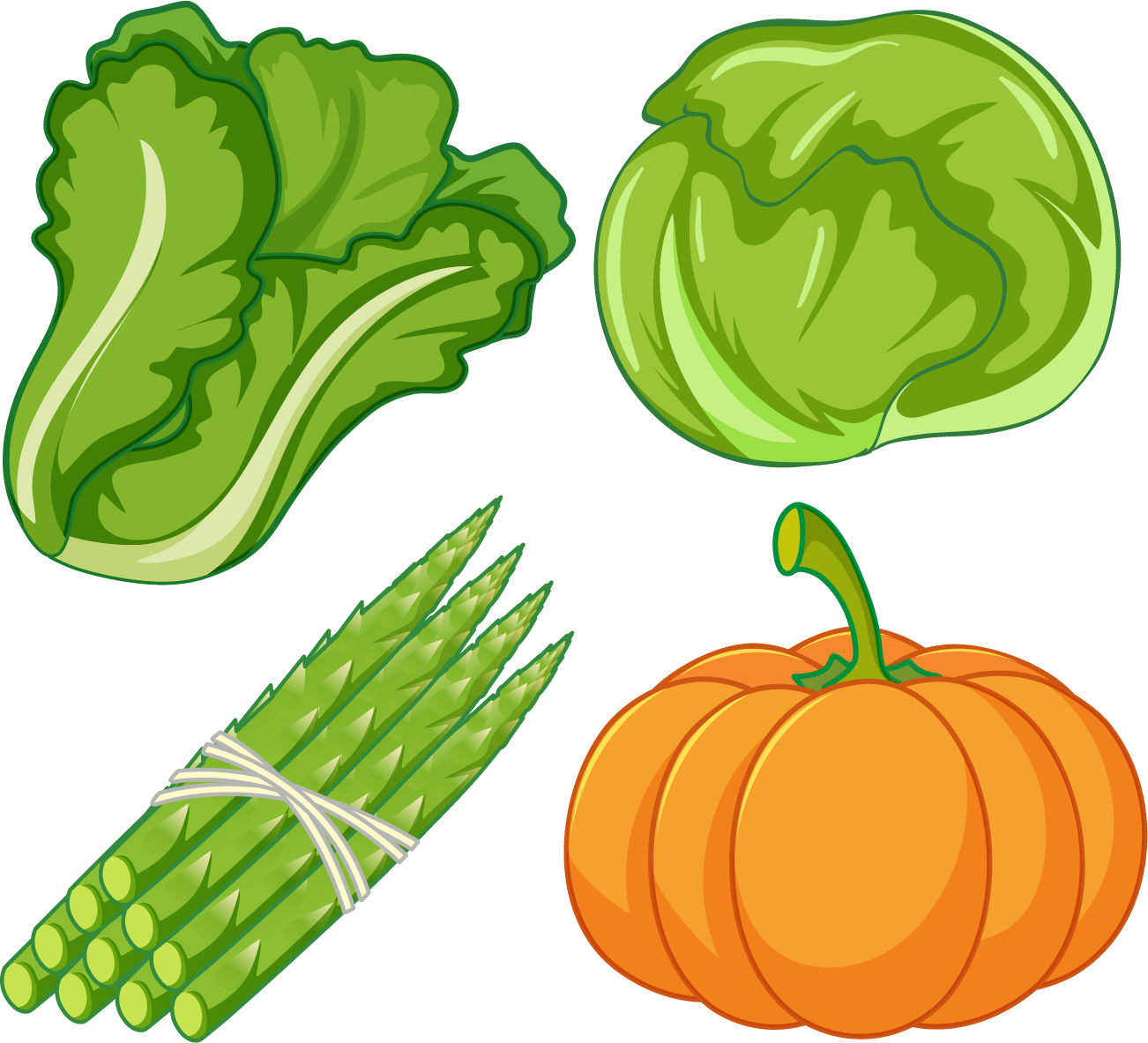 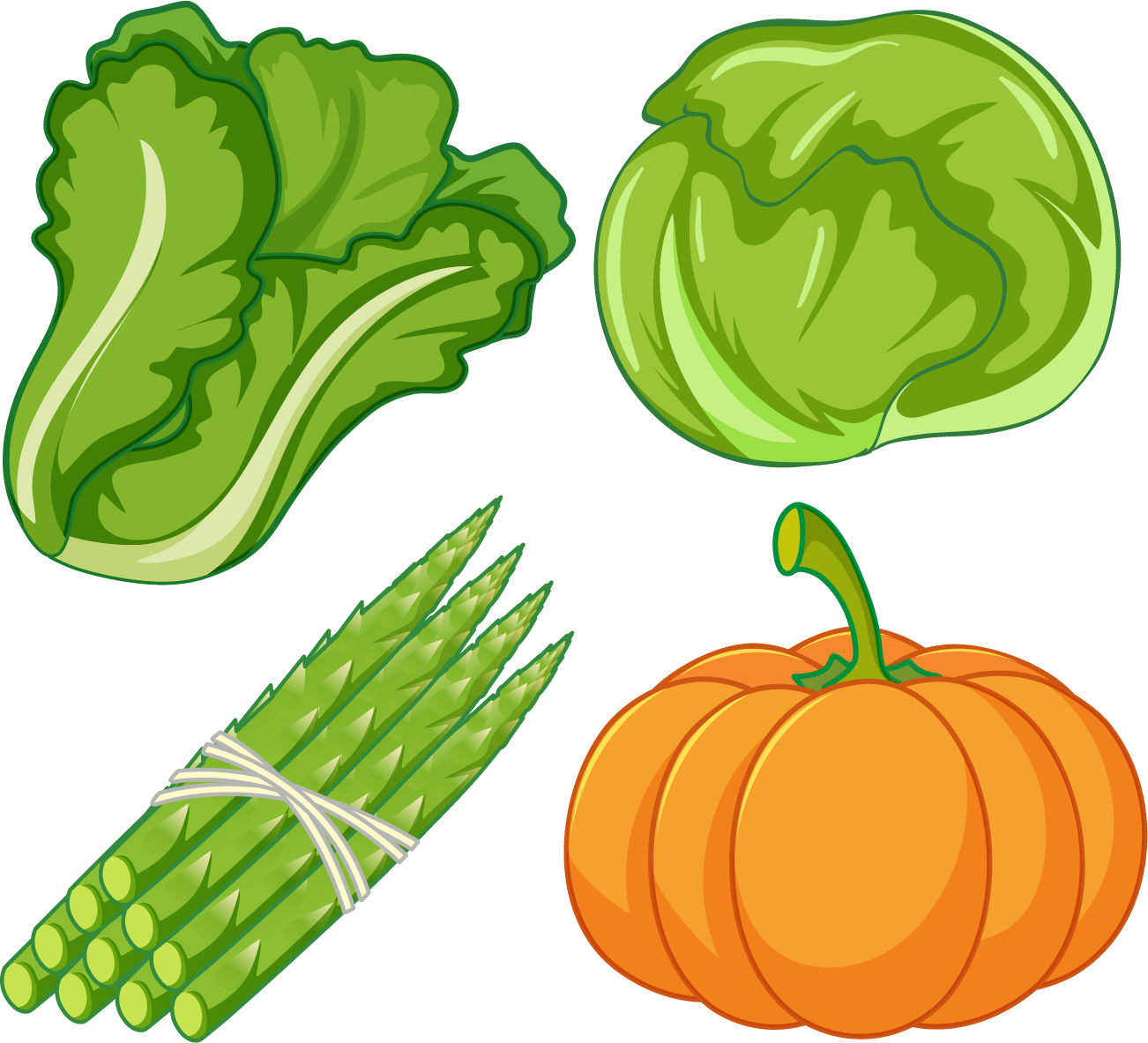 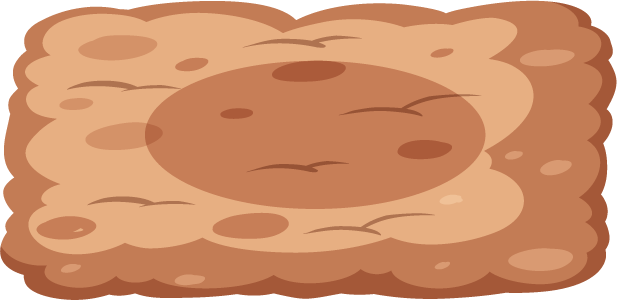 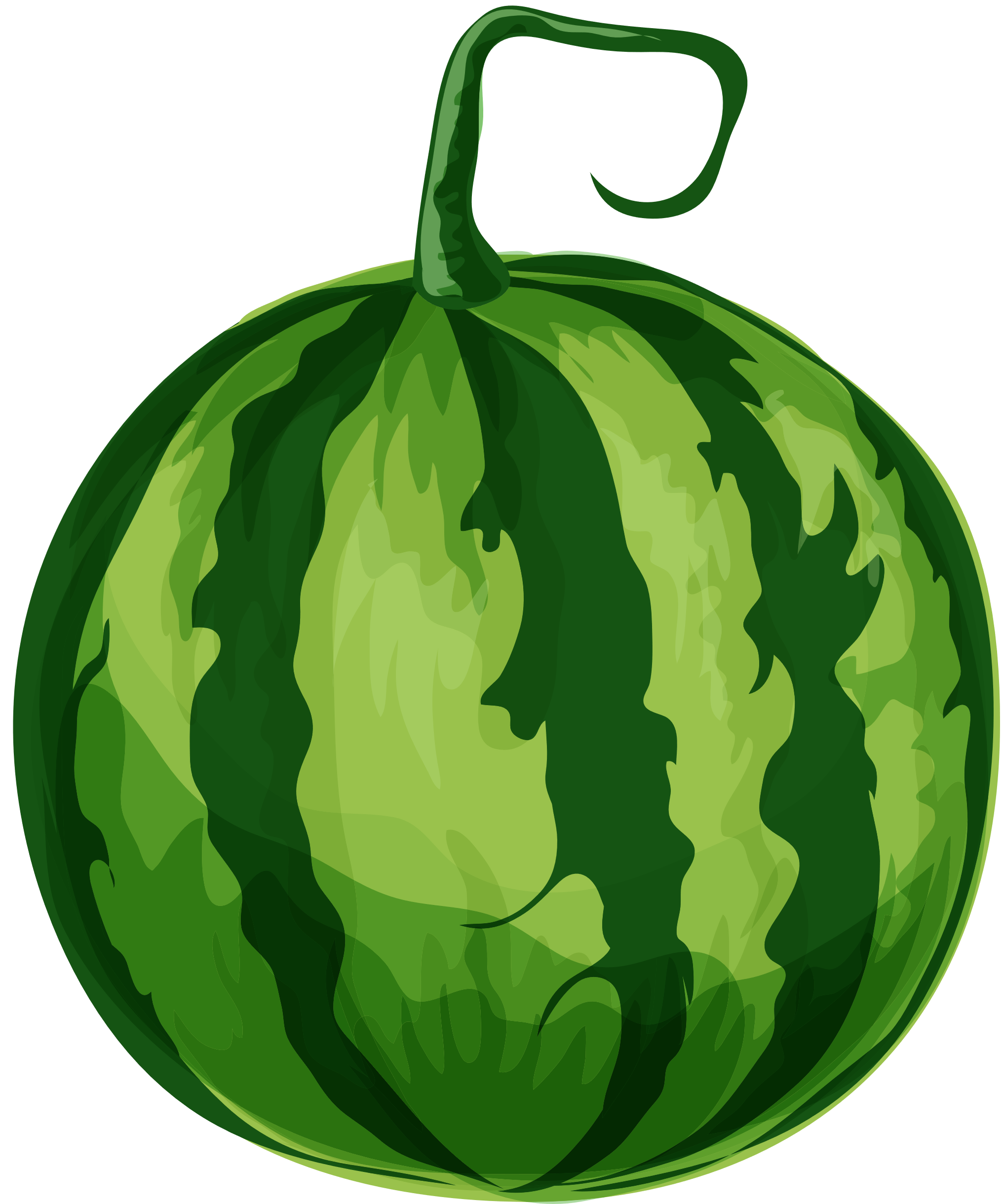 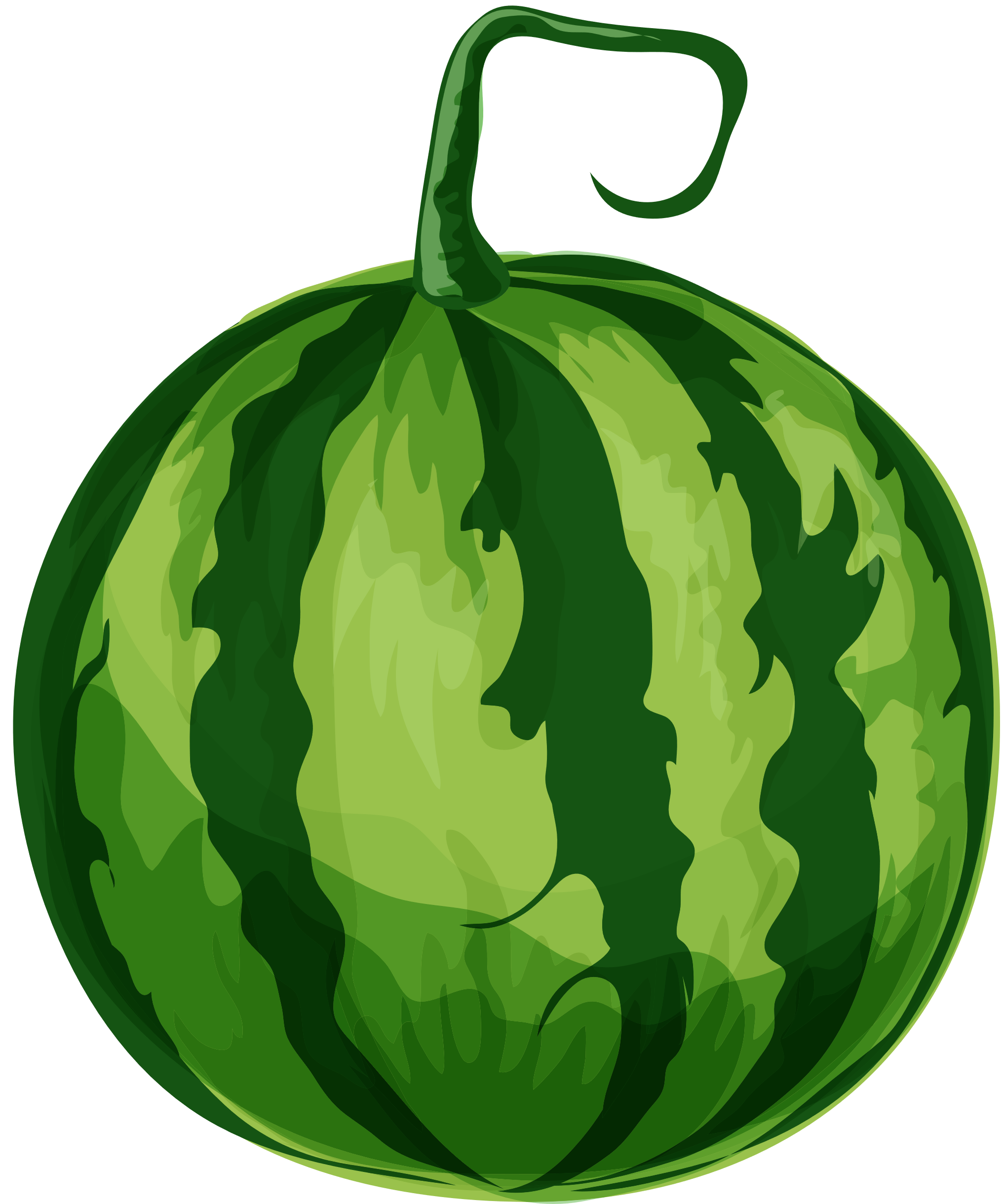 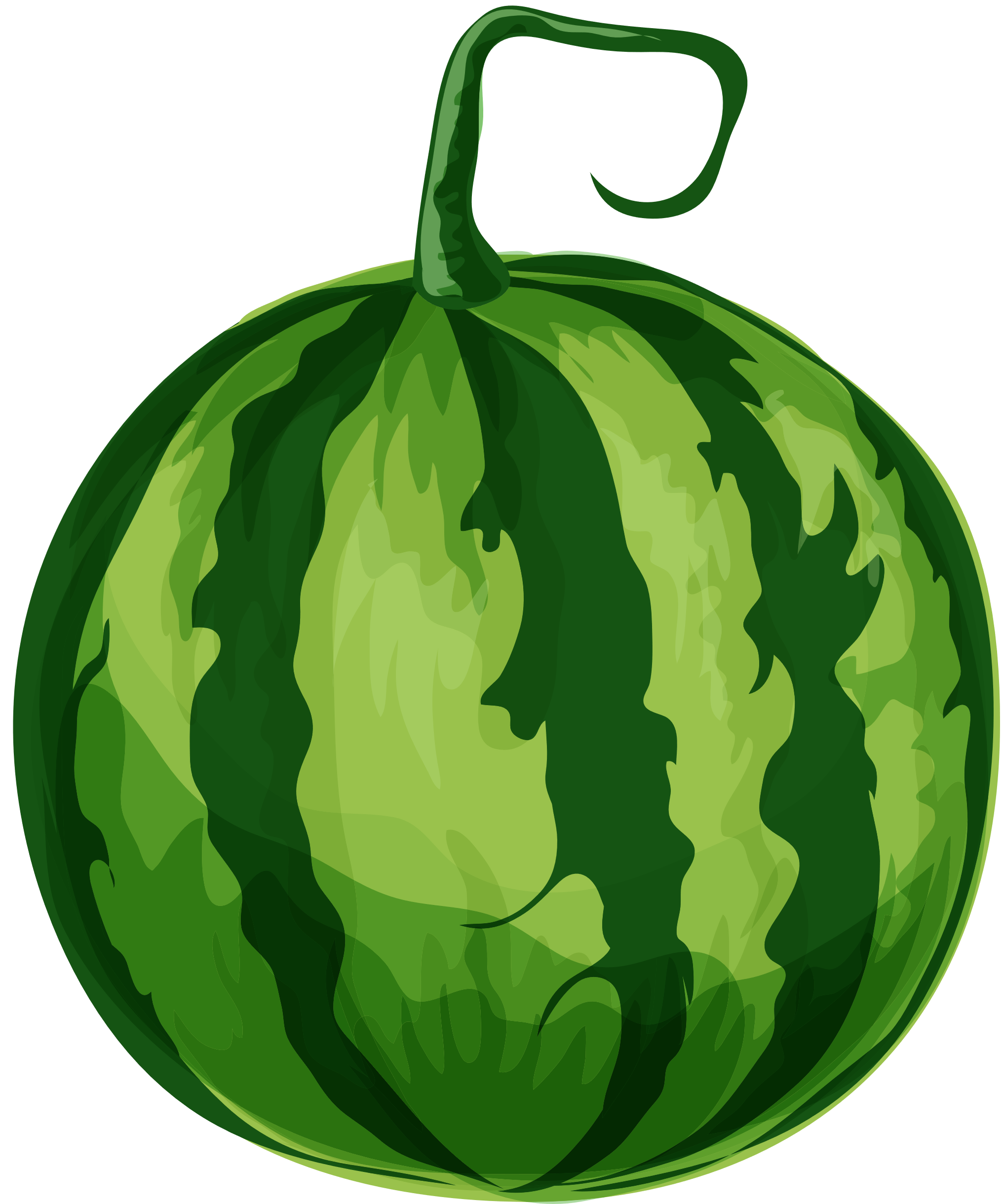 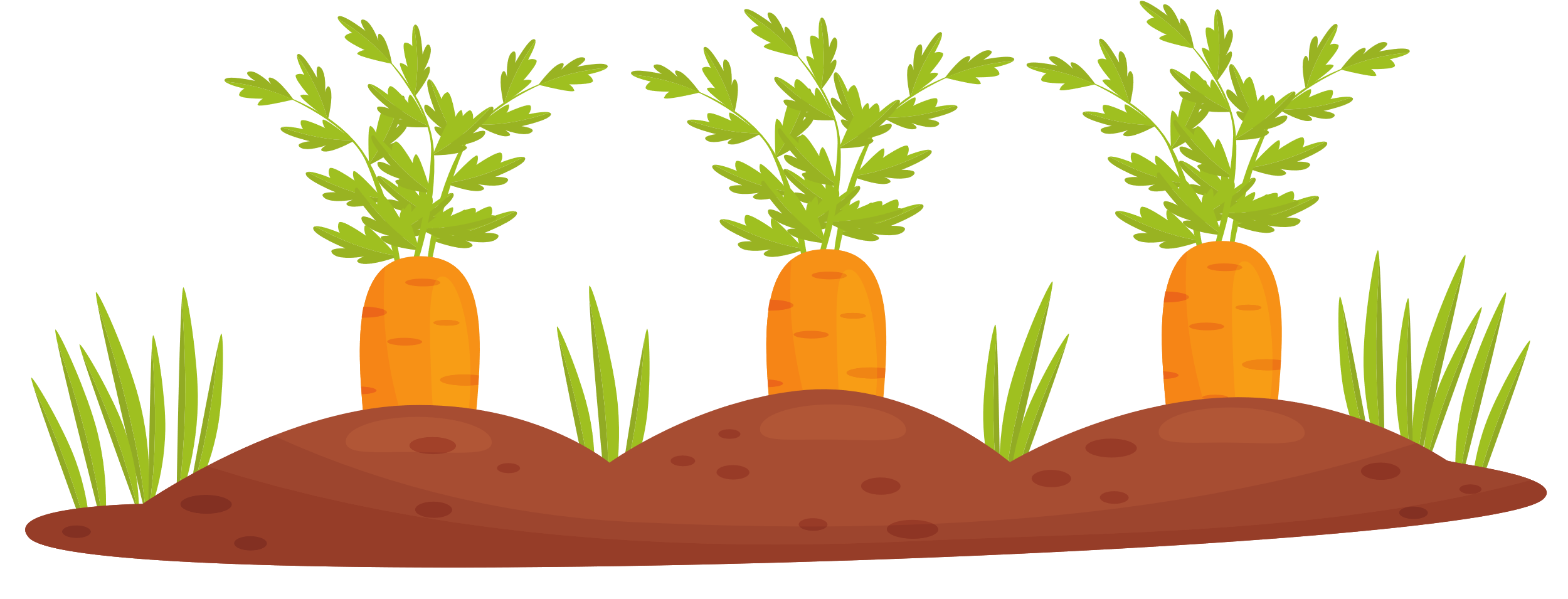 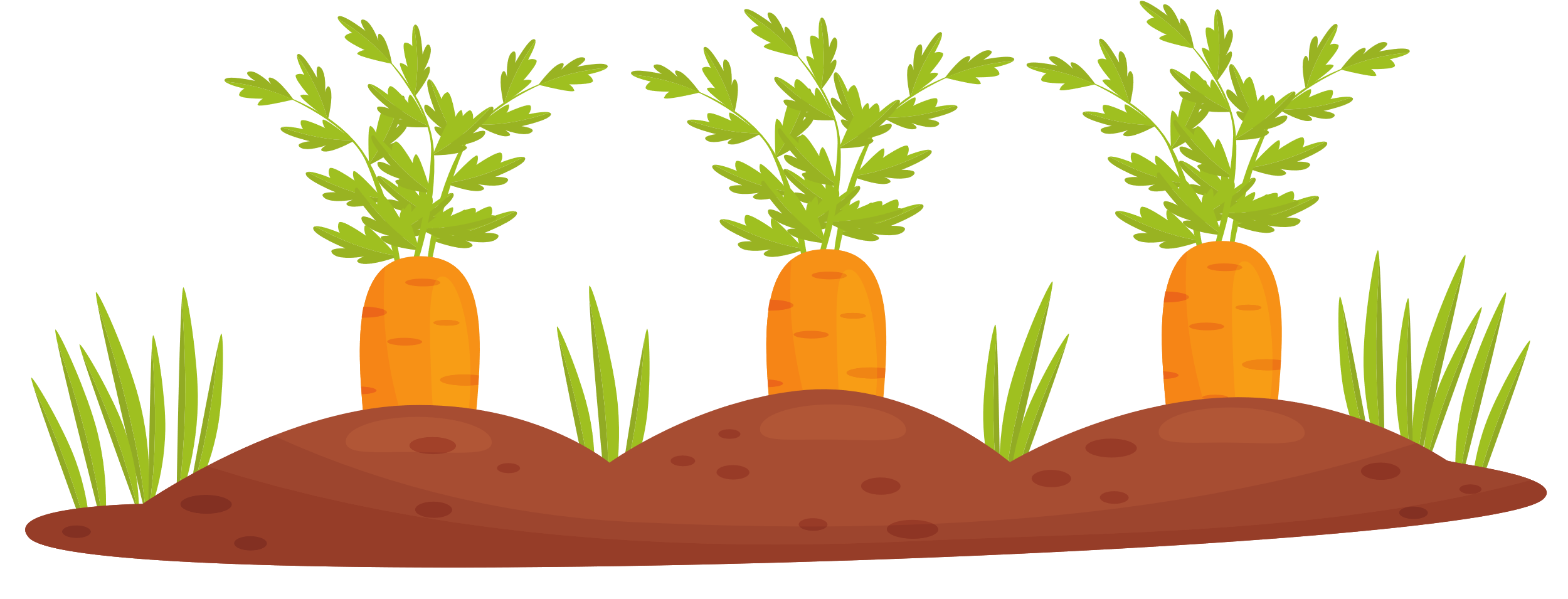 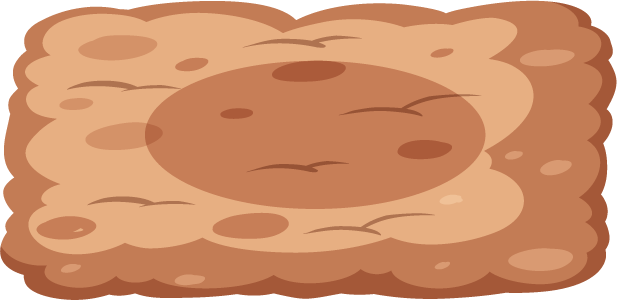 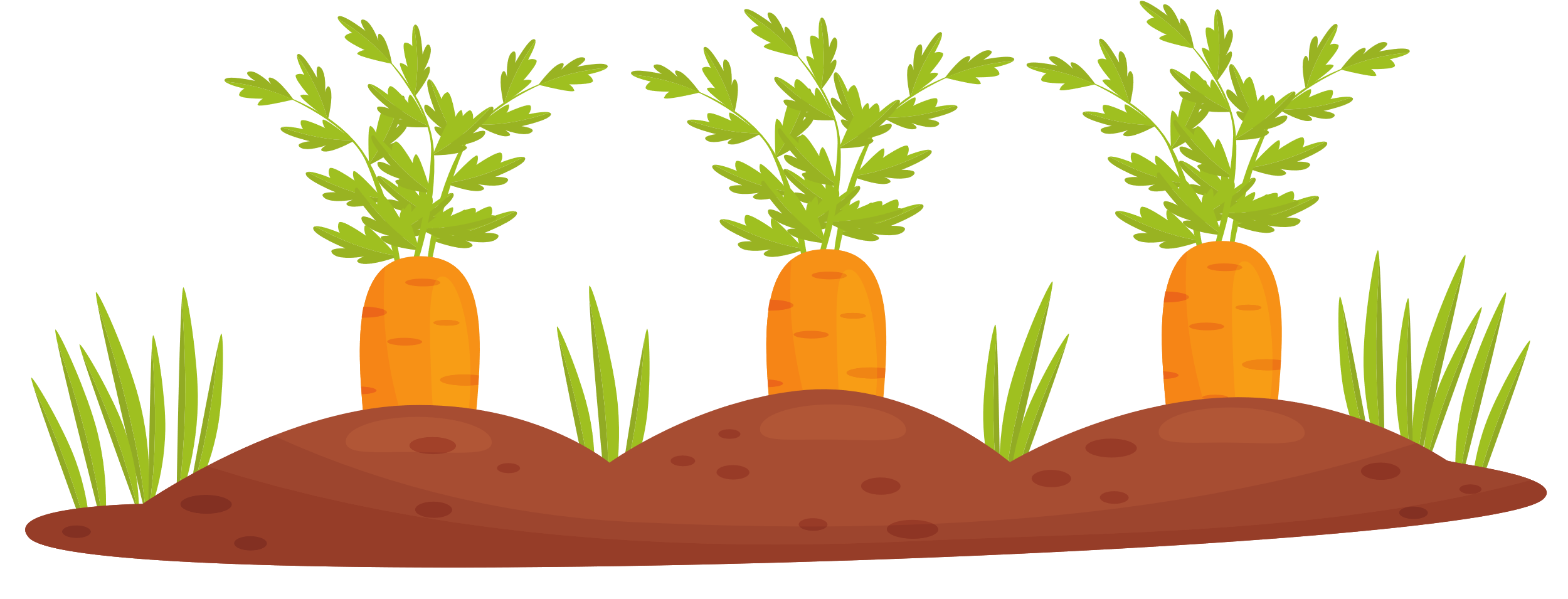 Bạn hãy nhận xét bảng nhân 2 này cùng mình nhé!
THỰC HÀNH
2
4
6
8
10
12
14
16
18
  20
Thừa số thứ nhất như thế nào?
Thừa số thứ hai như thế nào?
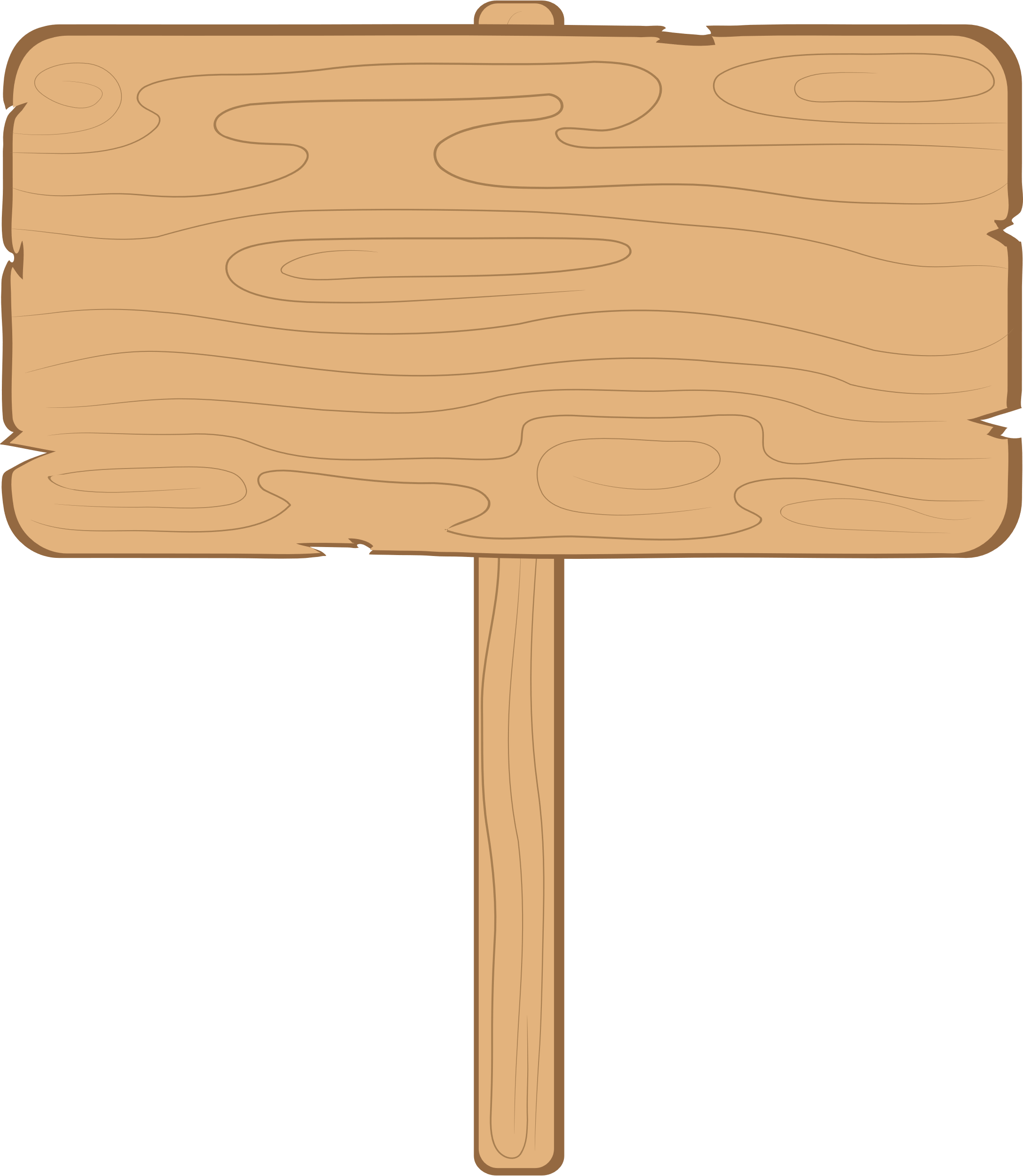 2 x 1 =
2 x 2 =
2 x 3 = 
2 x 4 =
2 x 5 = 
2 x 6 =
2 x 7 =
2 x 8 =
2 x 9 =
2 x 10 =
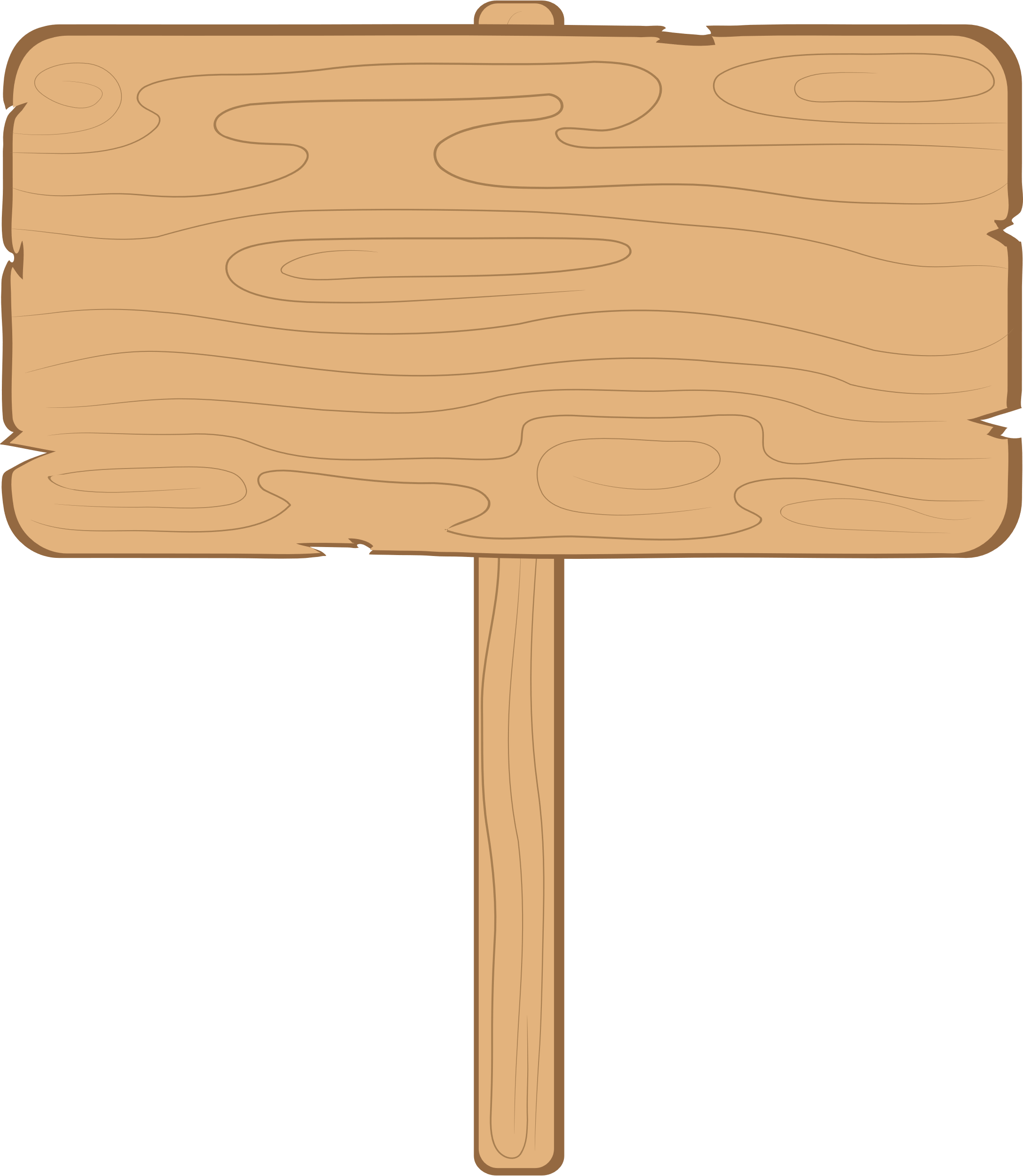 Tích như thế nào?
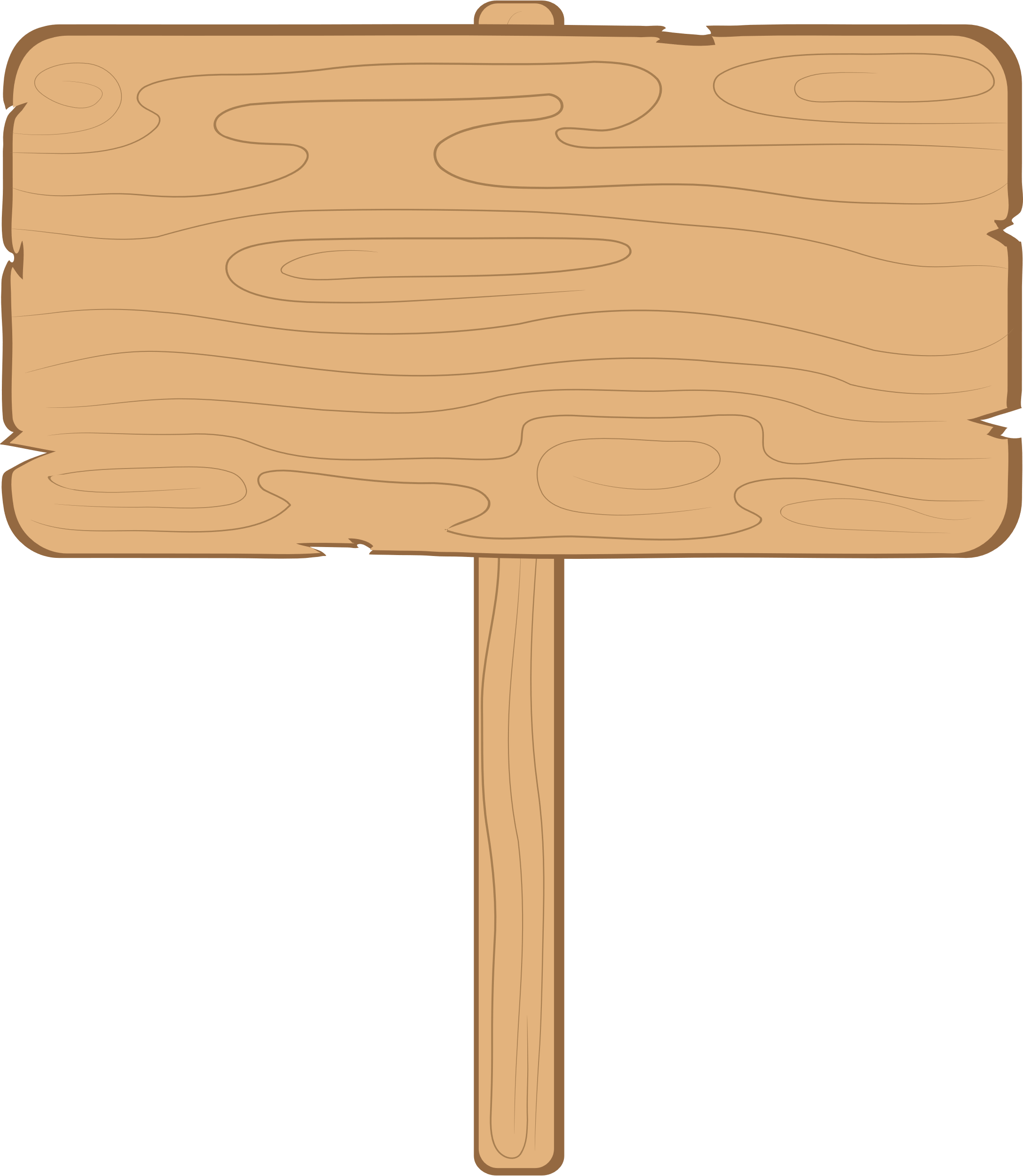 Thừa số thứ nhất đều là số 2.
Các số lần lượt từ 1 đến 10.
Các số đếm thêm 2, từ 2 đến 20.
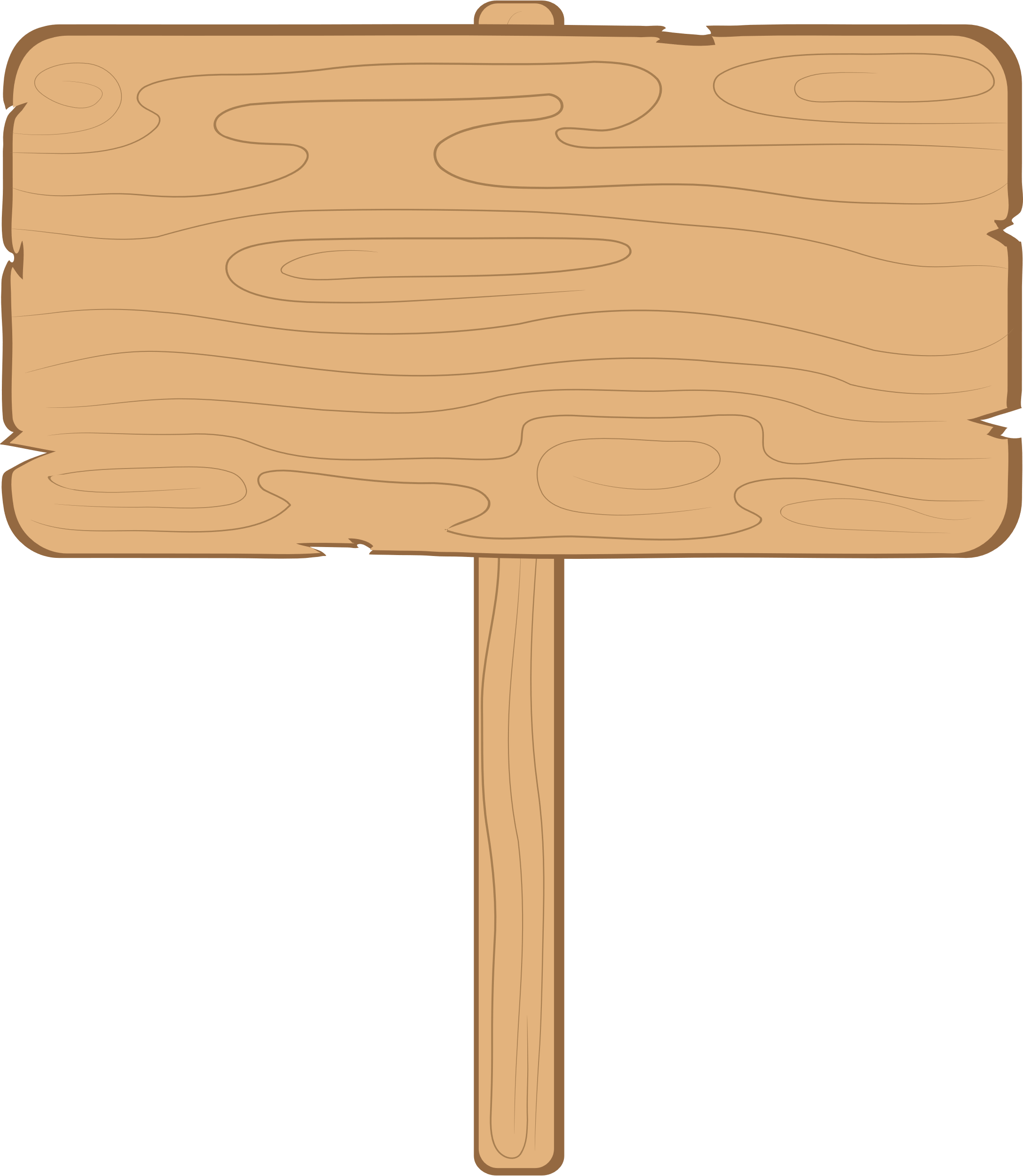 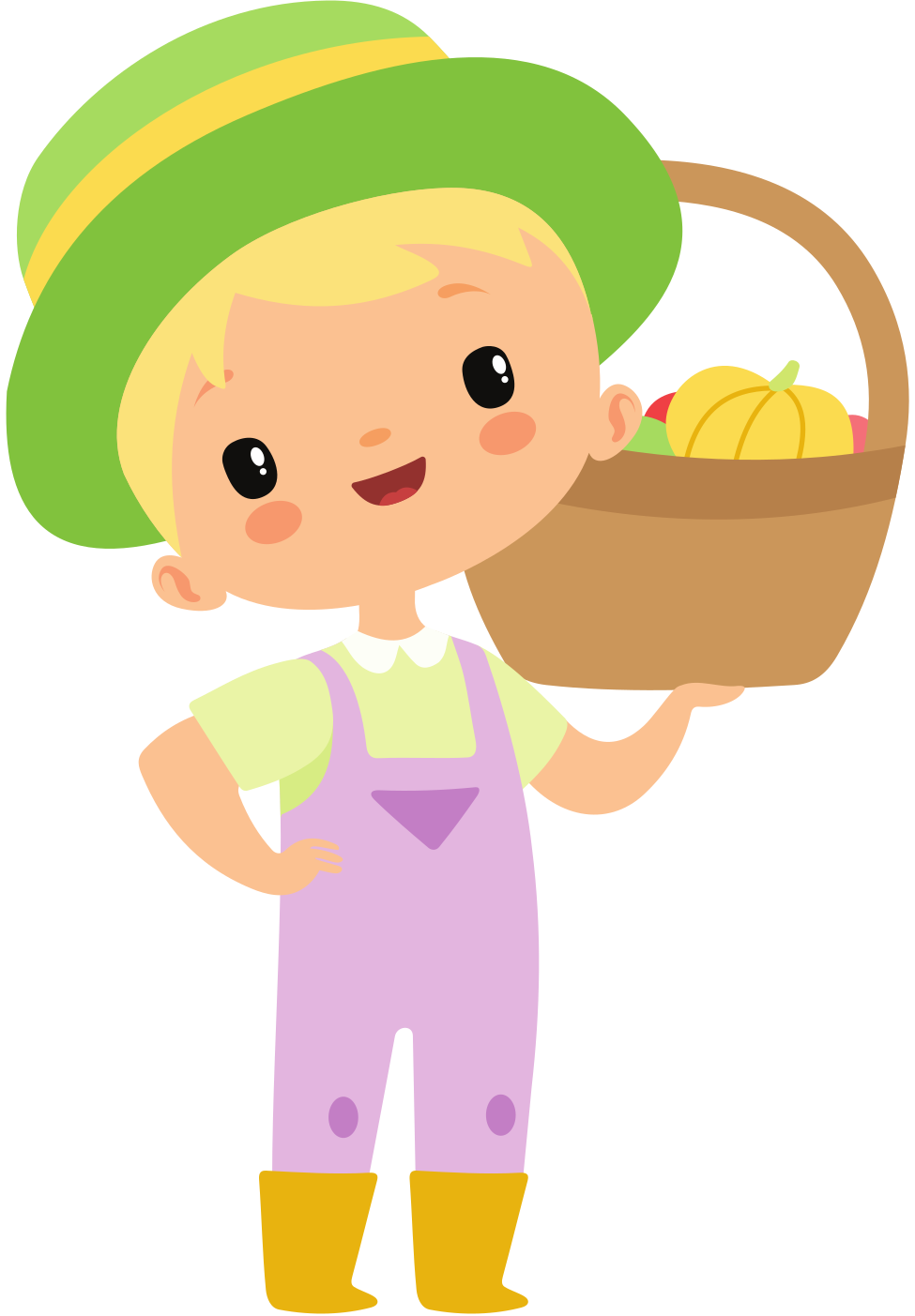 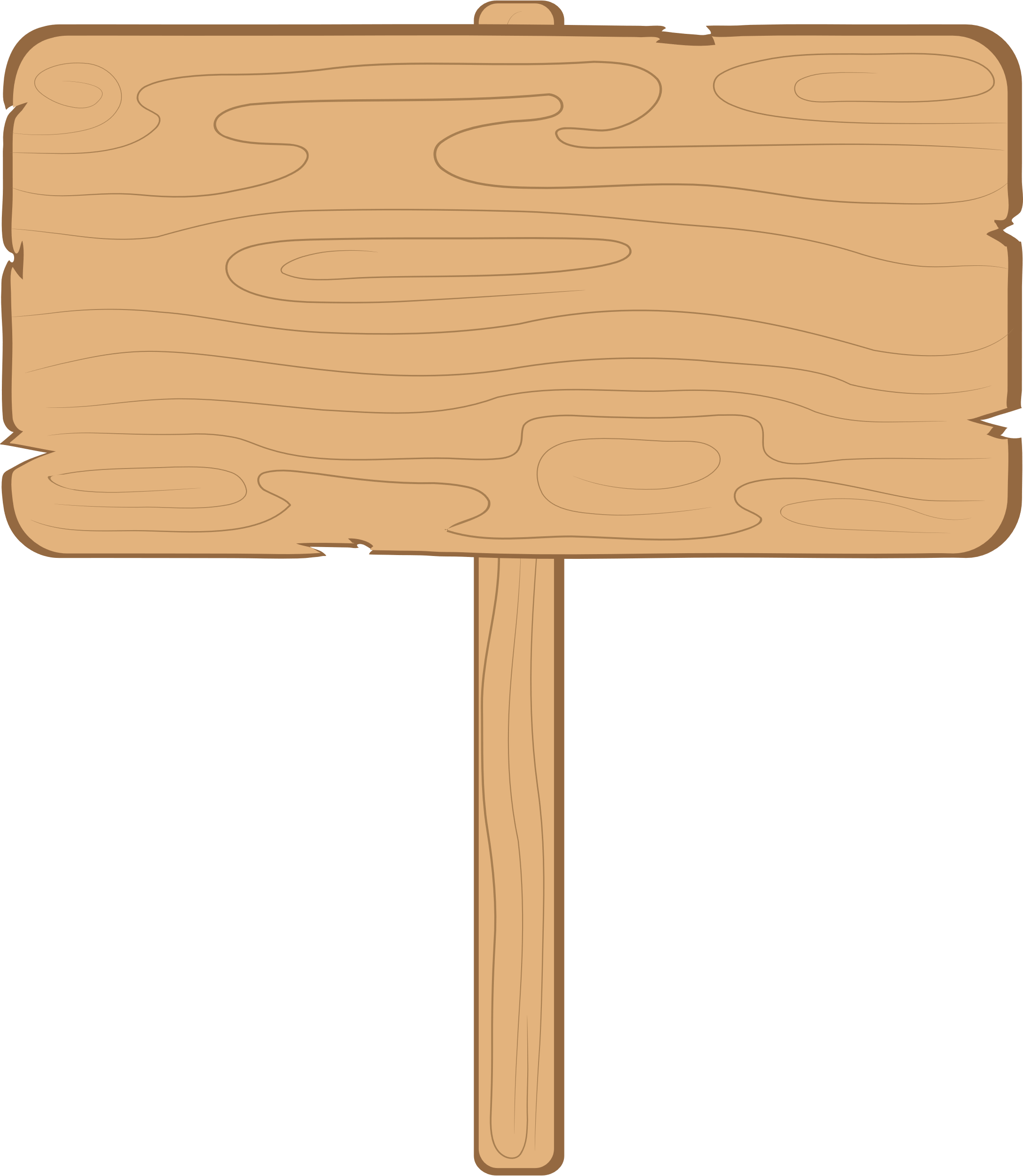 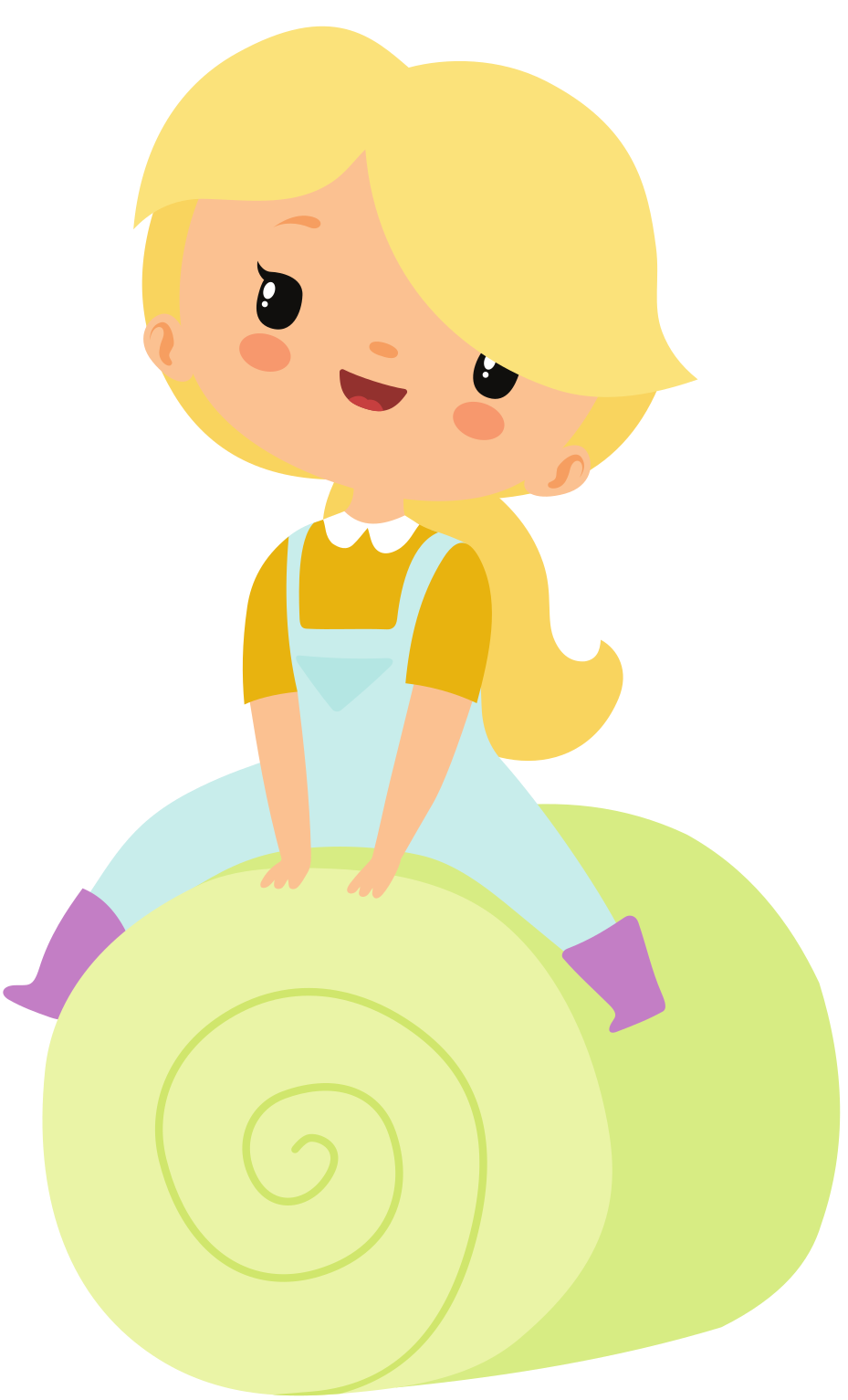 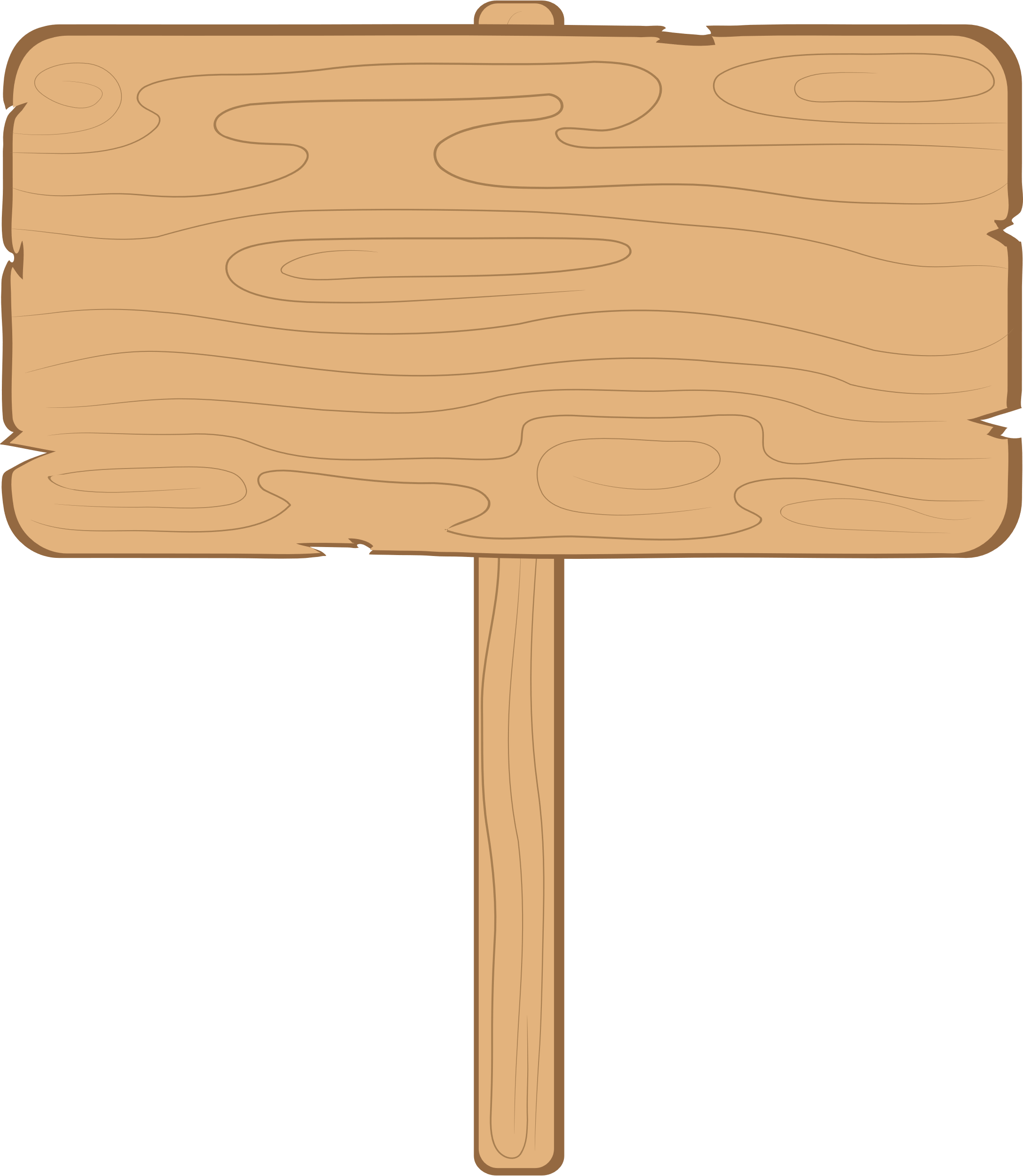 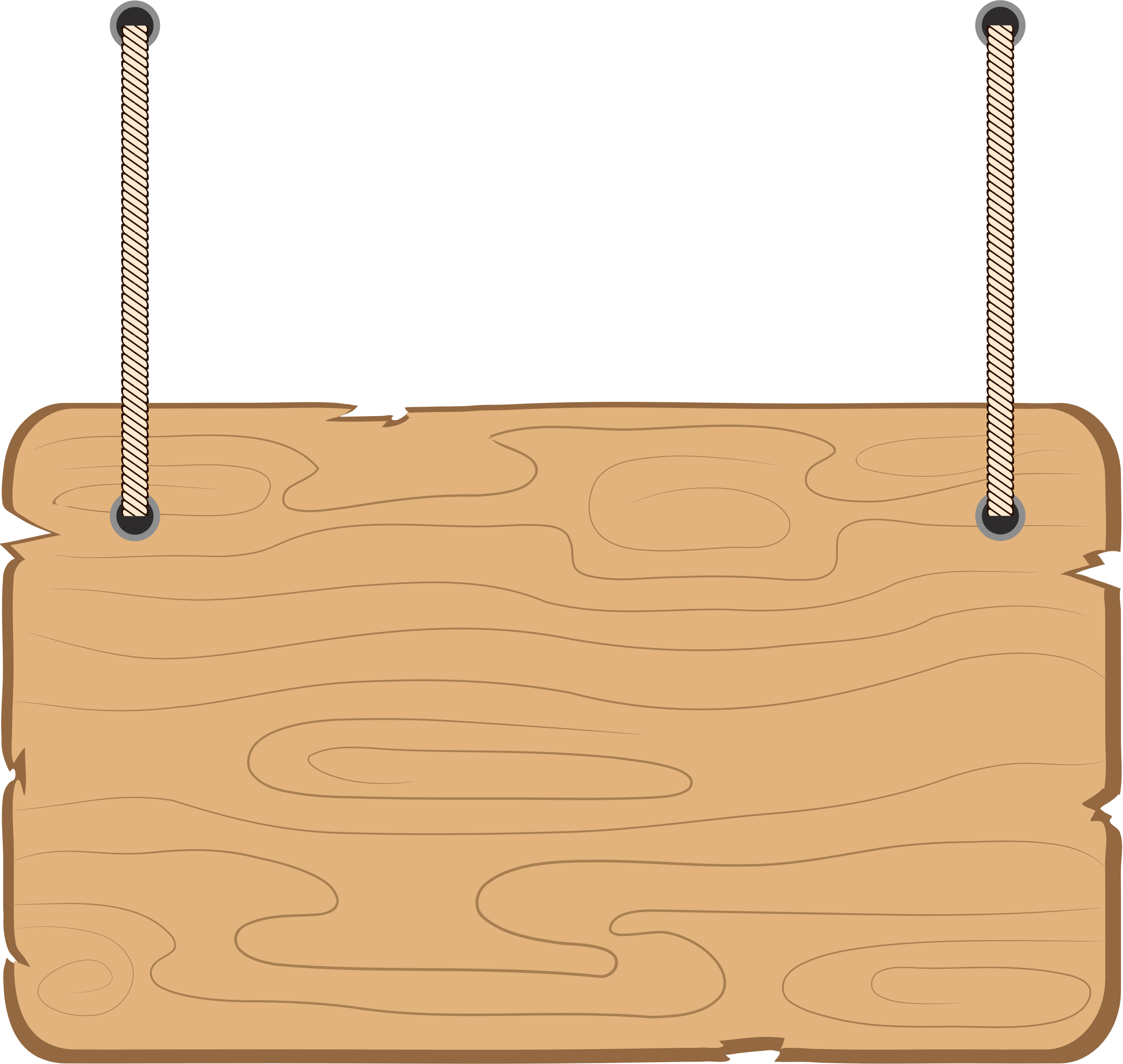 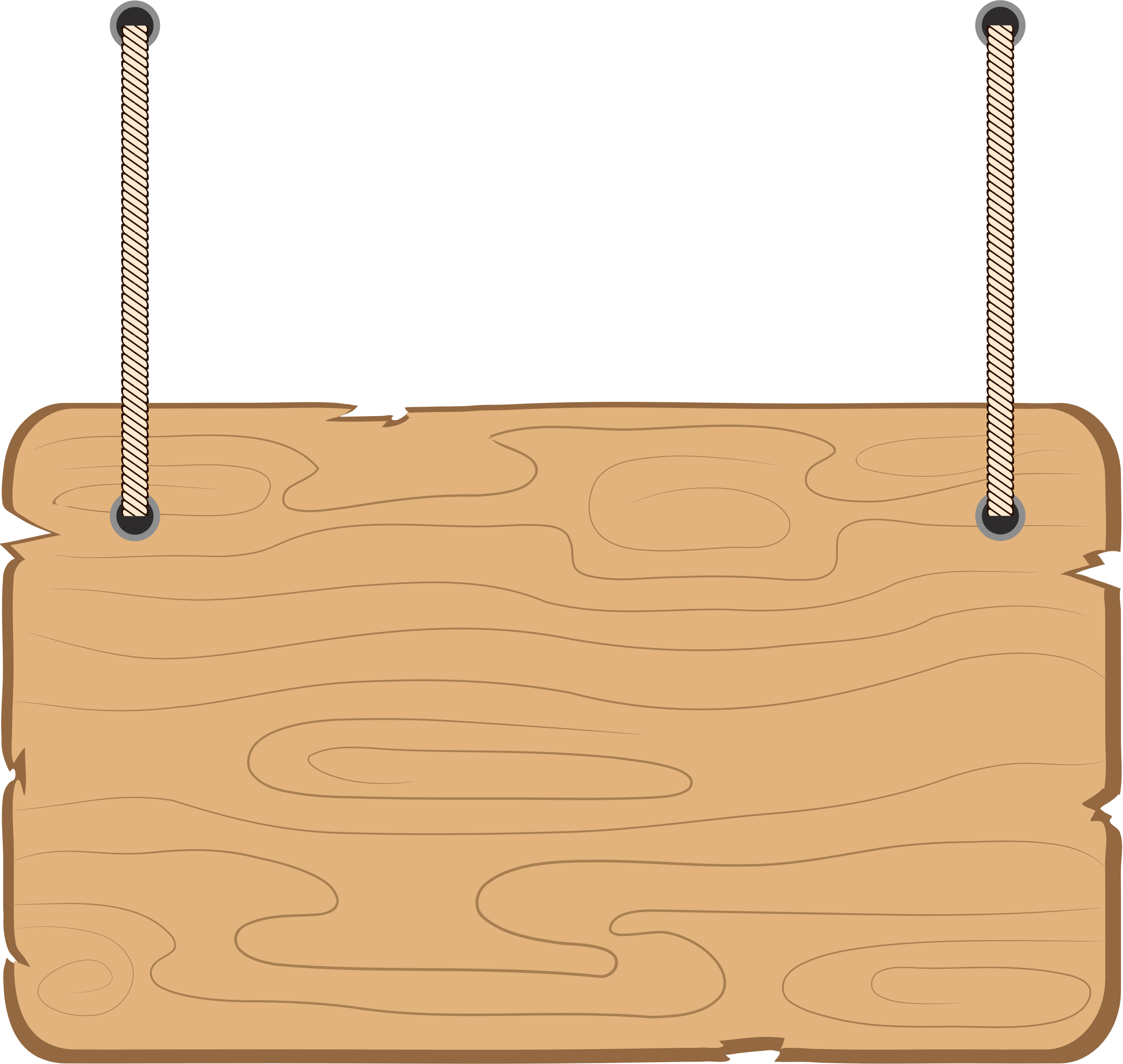 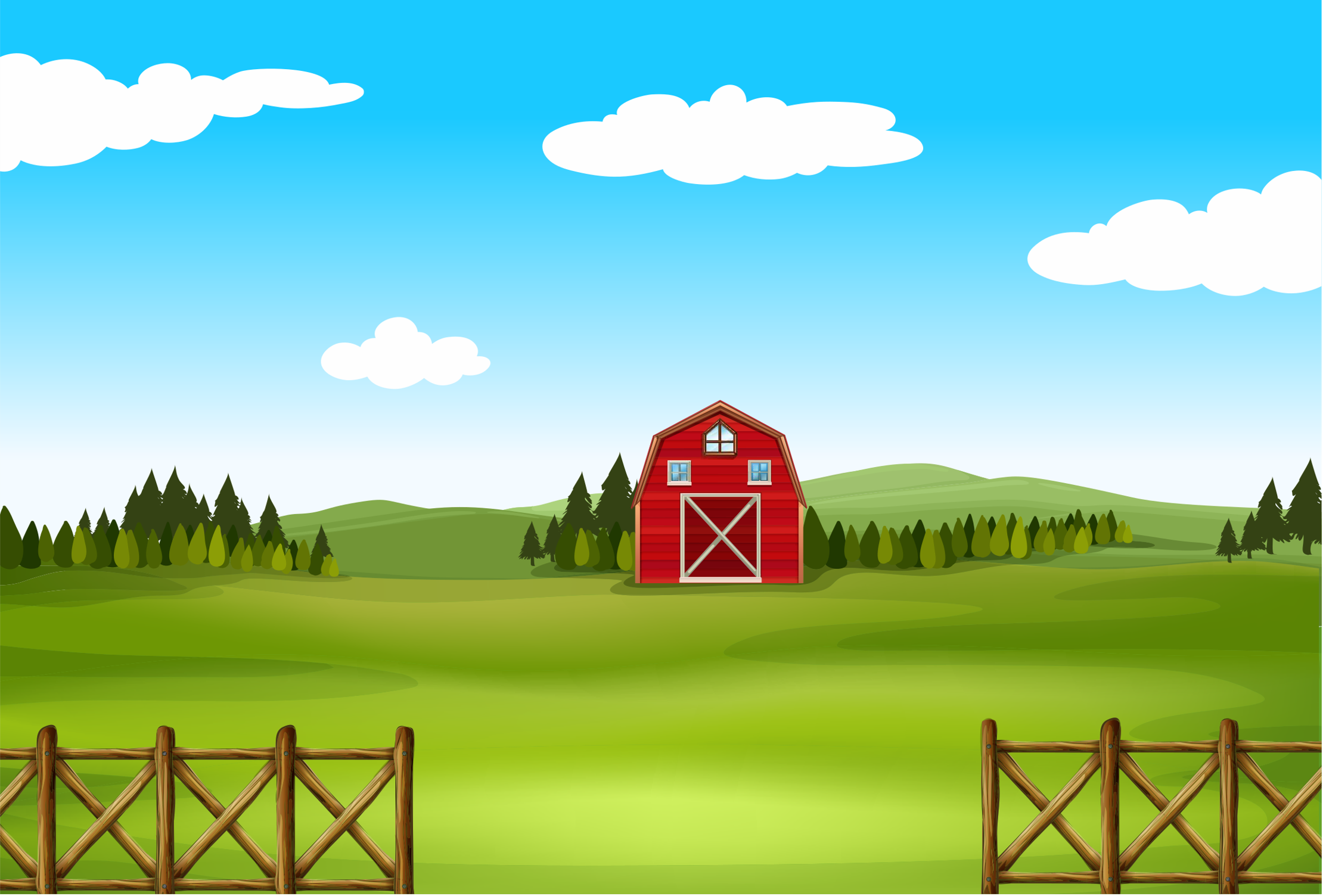 THỰC HÀNH
1
Bạn hãy học thuộc các tích trong bảng nhân 2 và giúp mình giải bài tập sau đây để “thu hoạch cà rốt” nhé!
Thử thách 1
THU HOẠCH CÀ RỐT
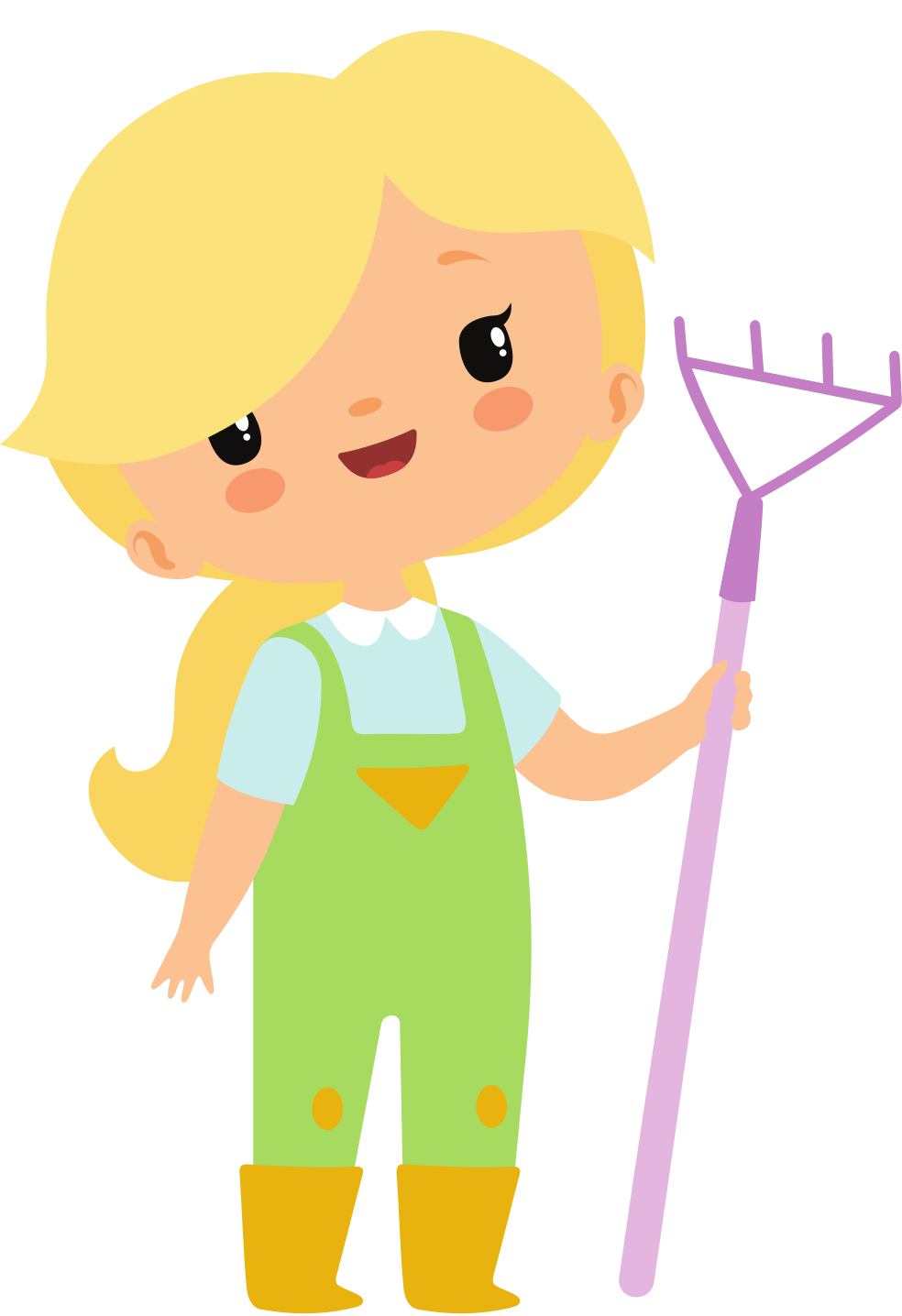 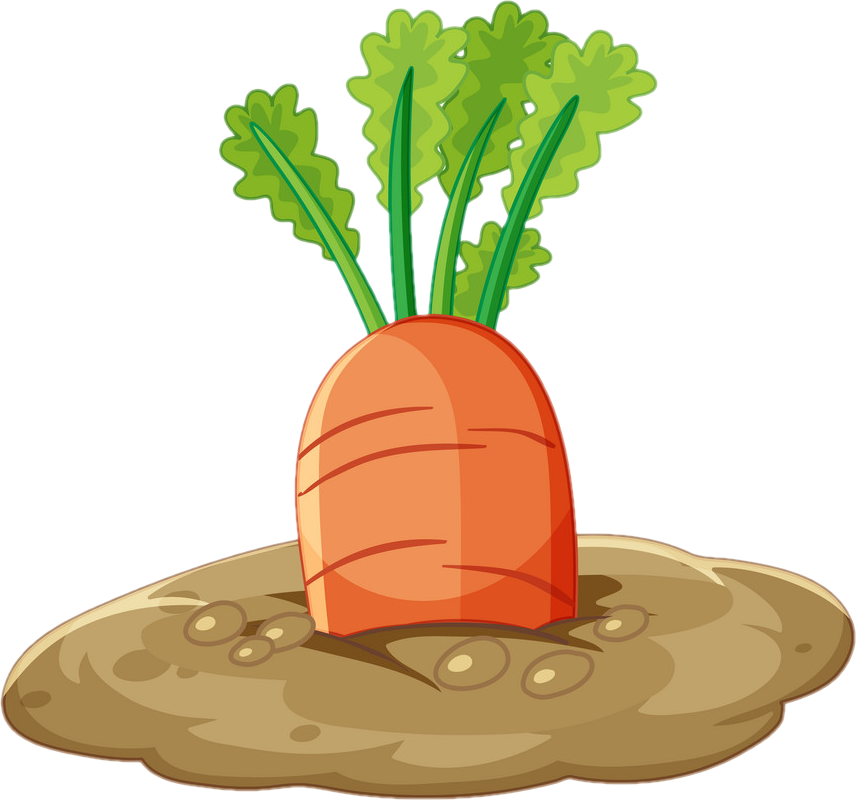 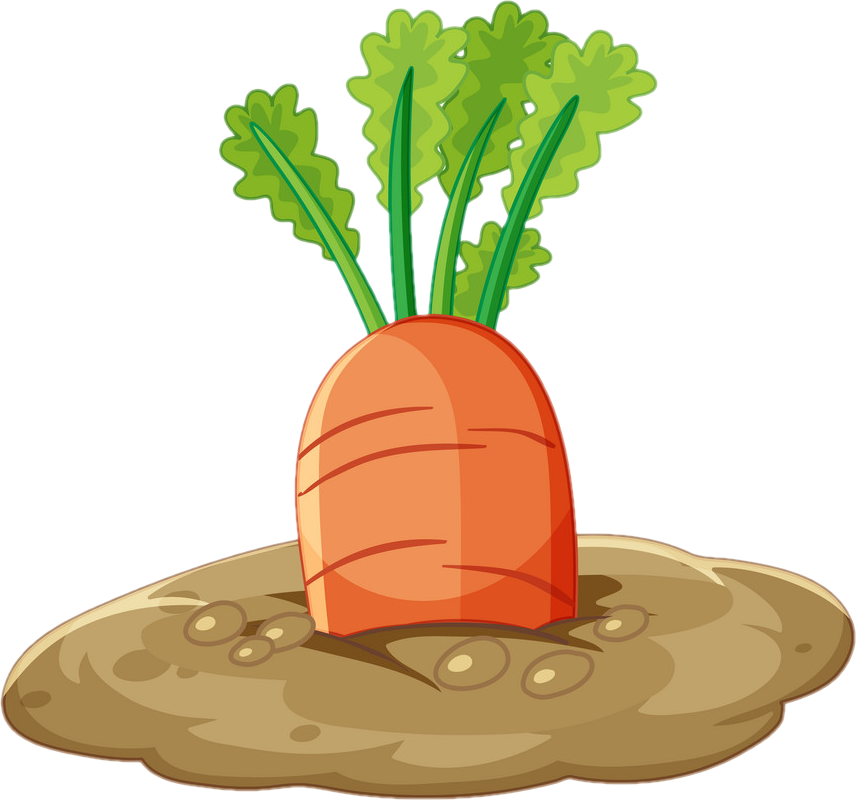 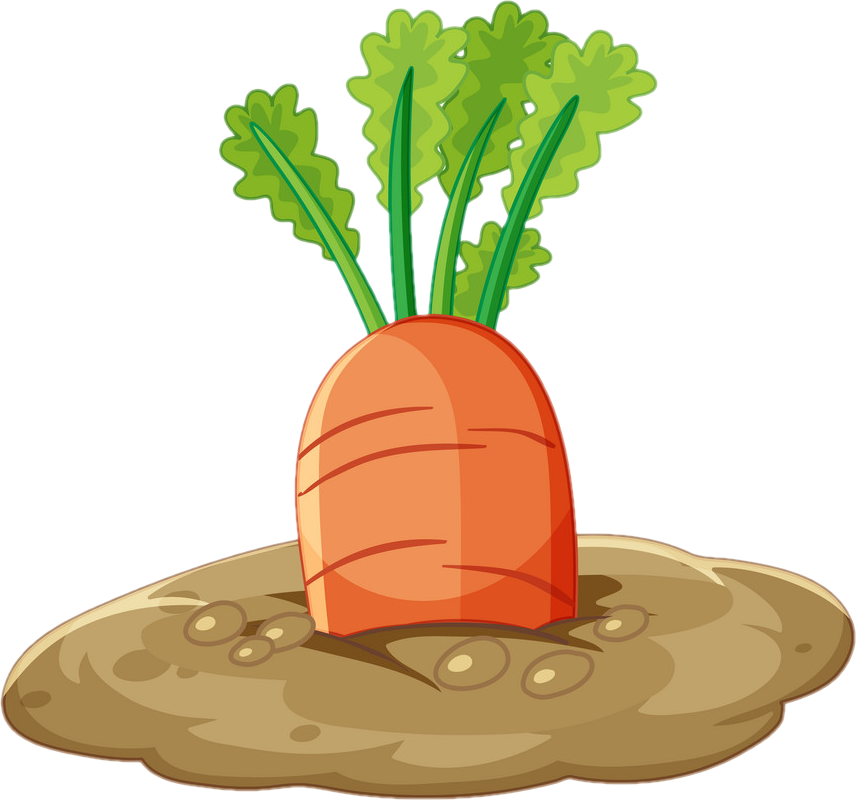 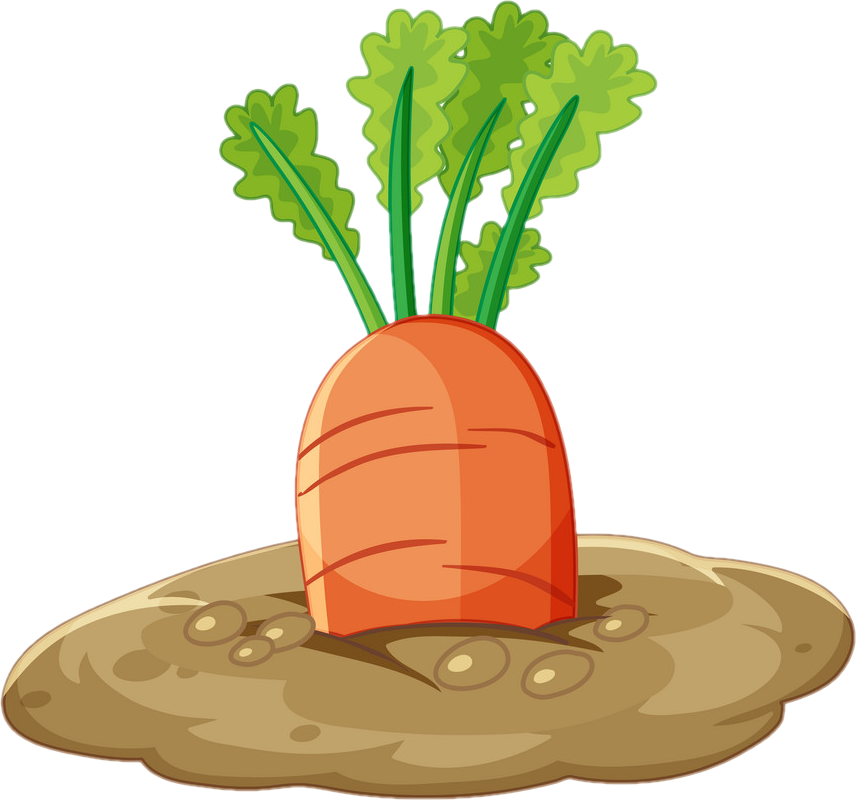 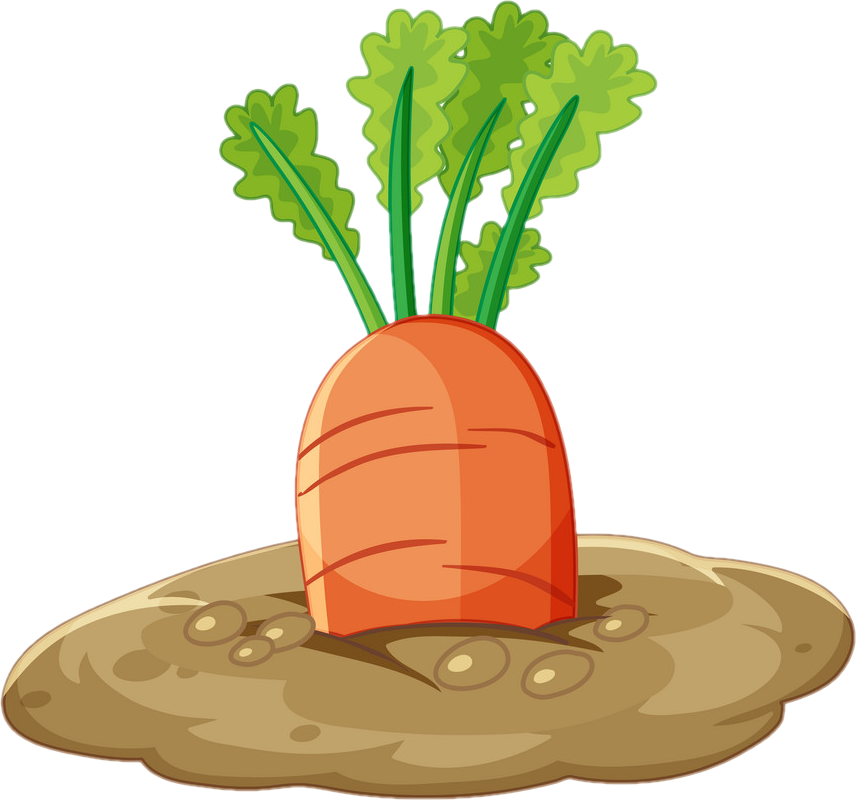 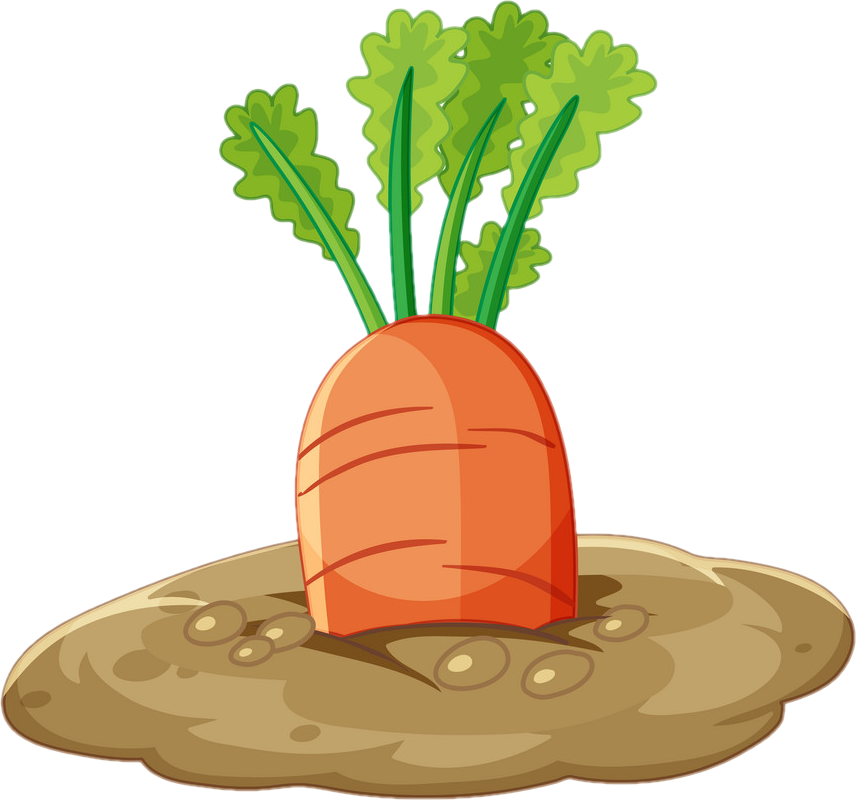 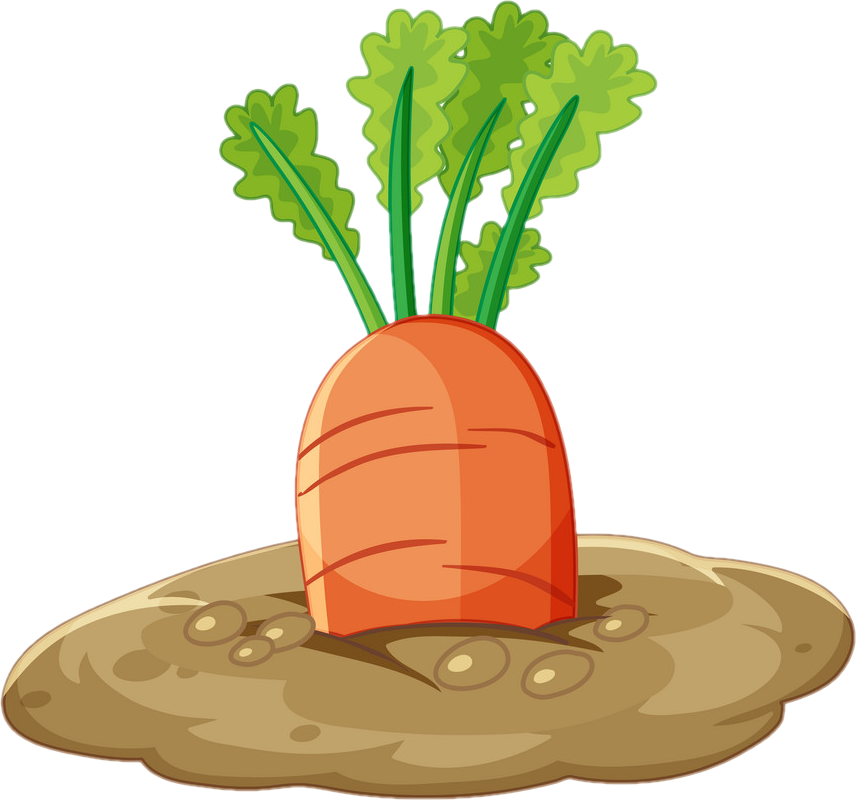 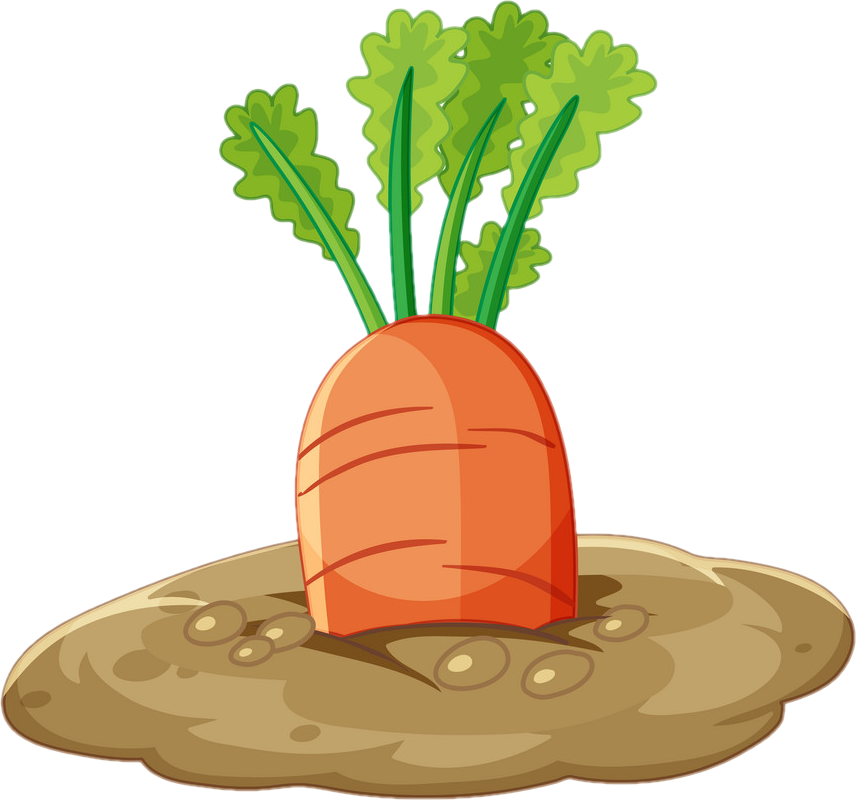 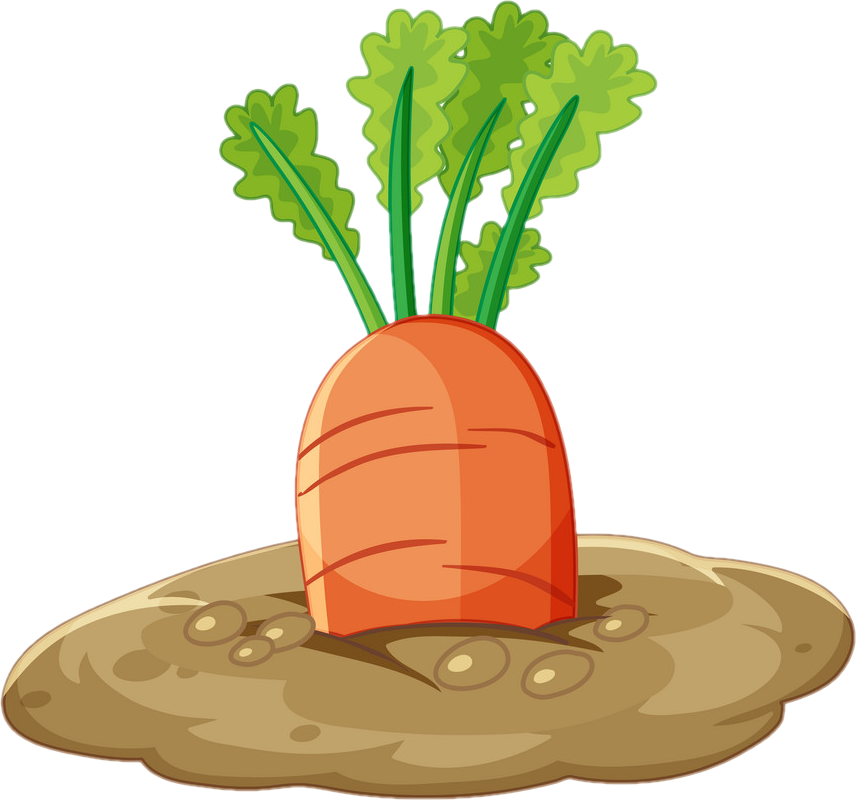 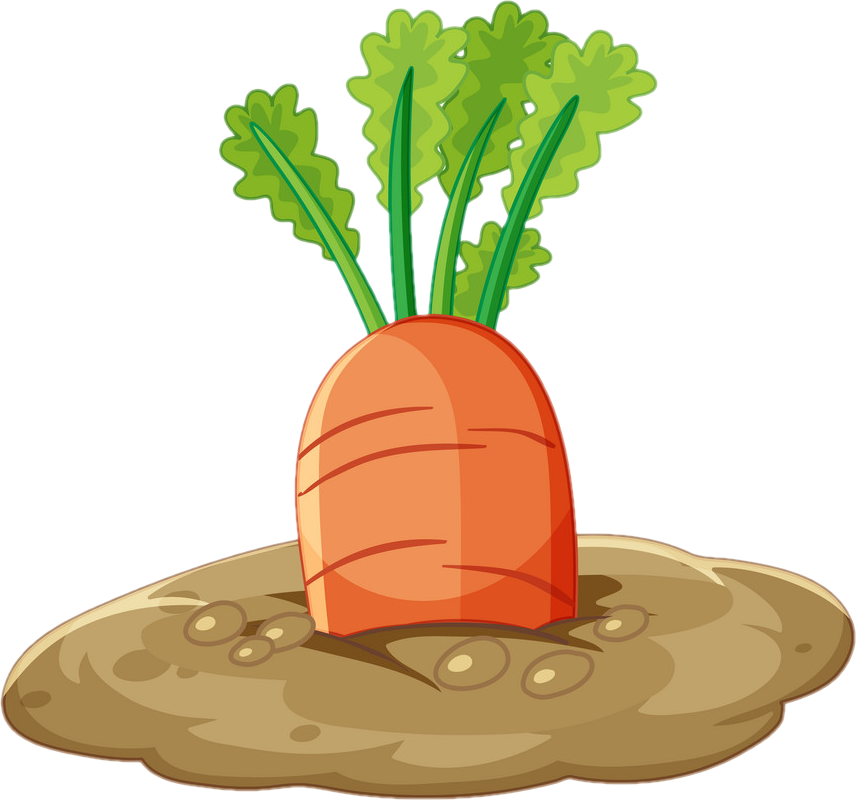 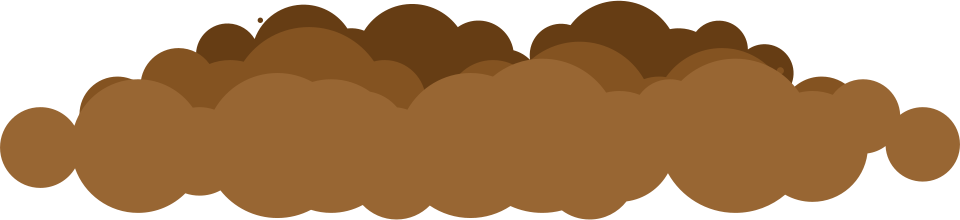 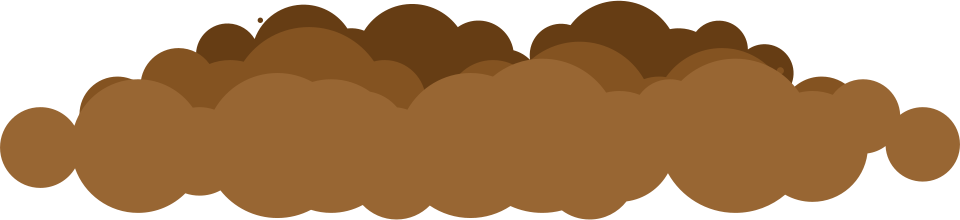 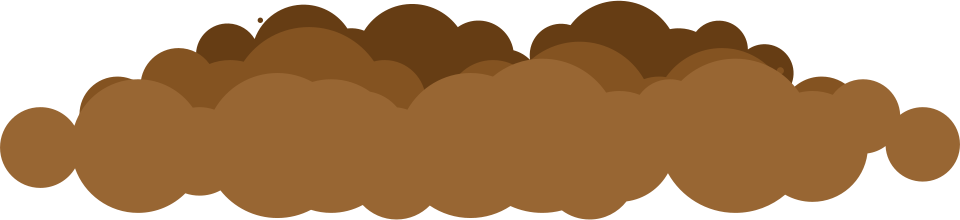 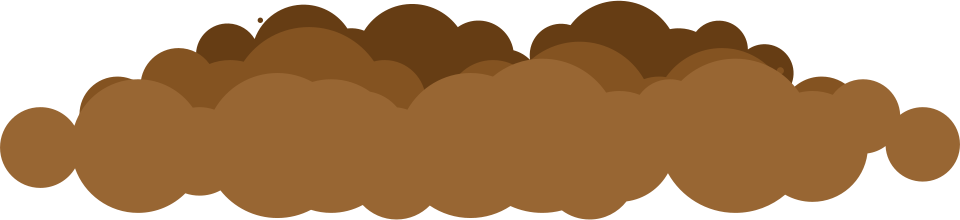 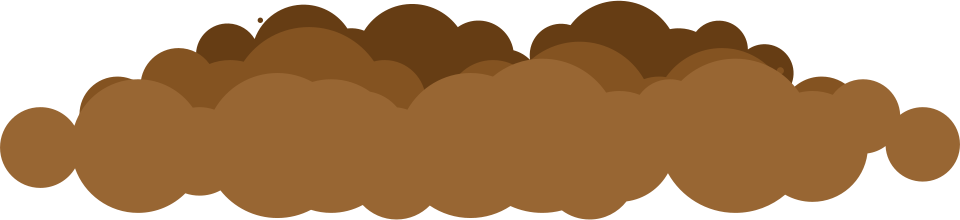 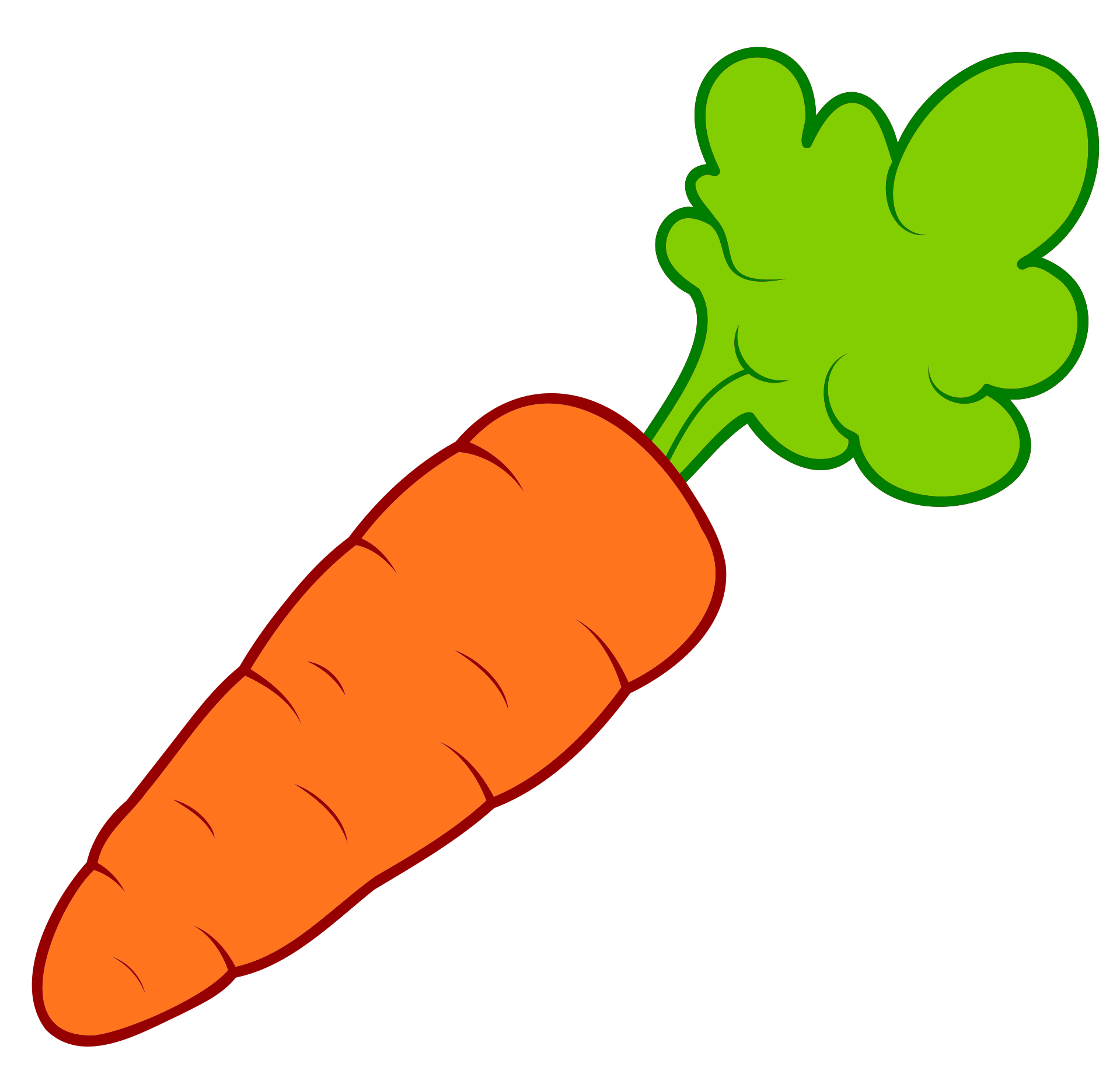 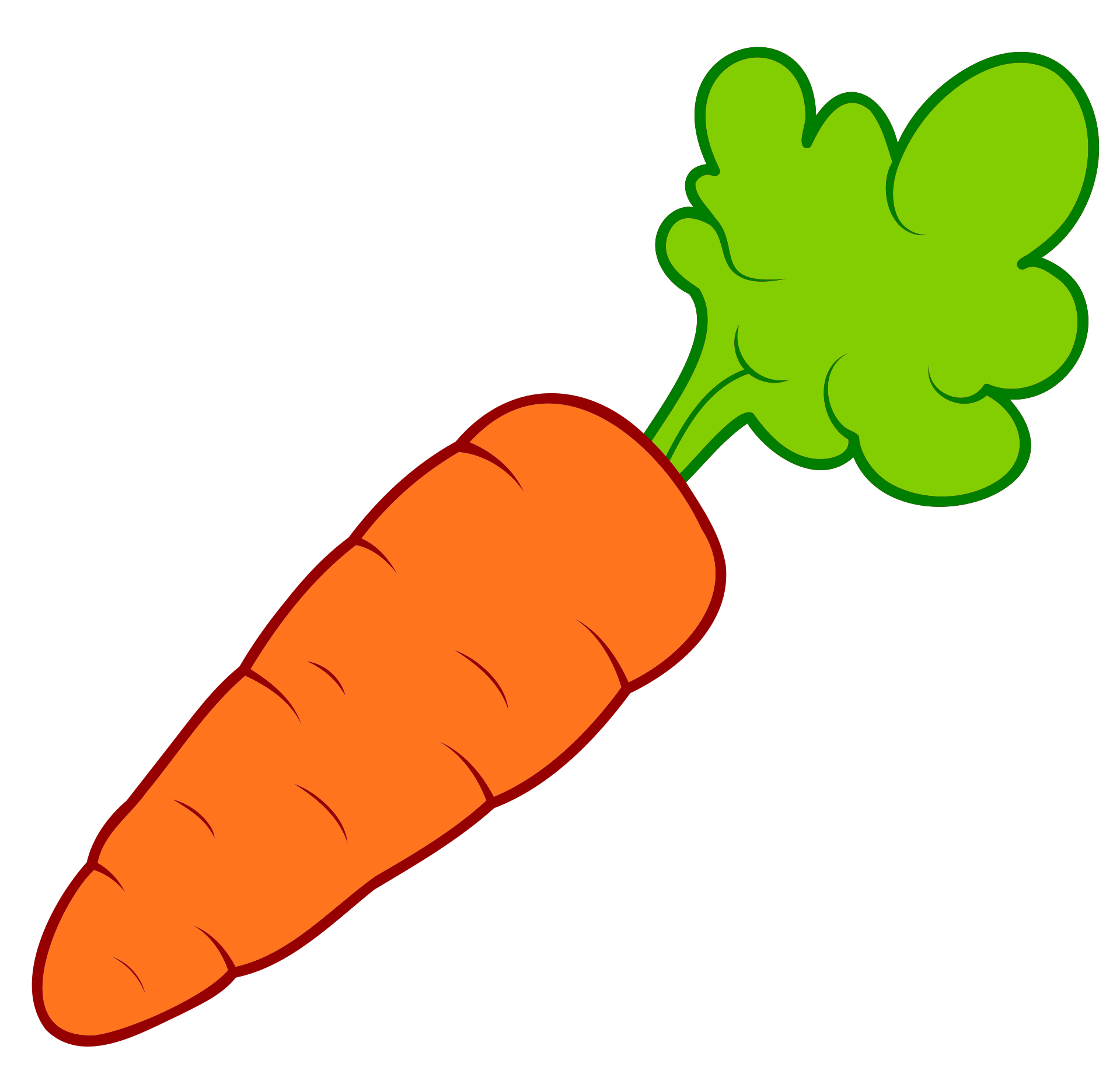 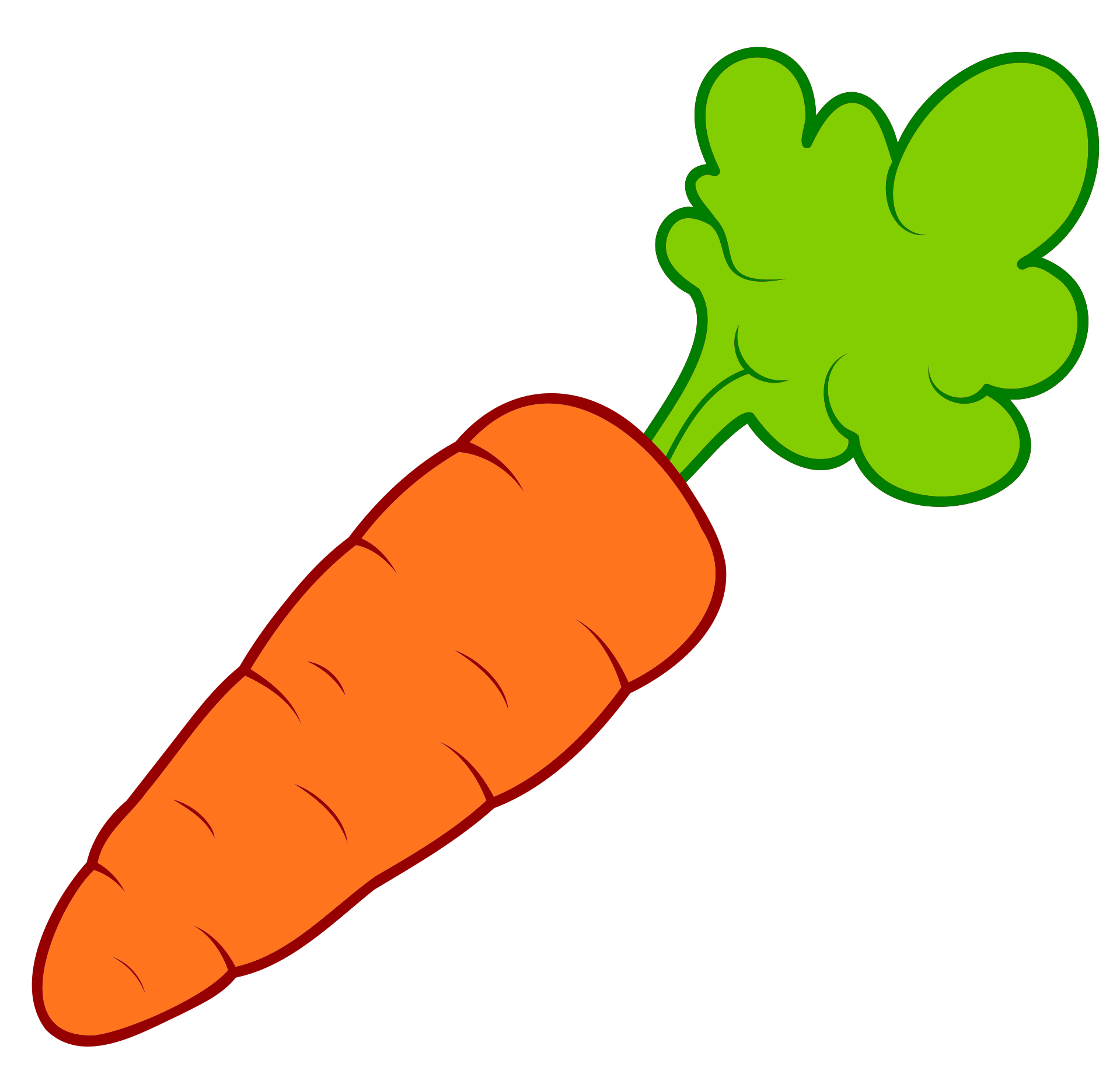 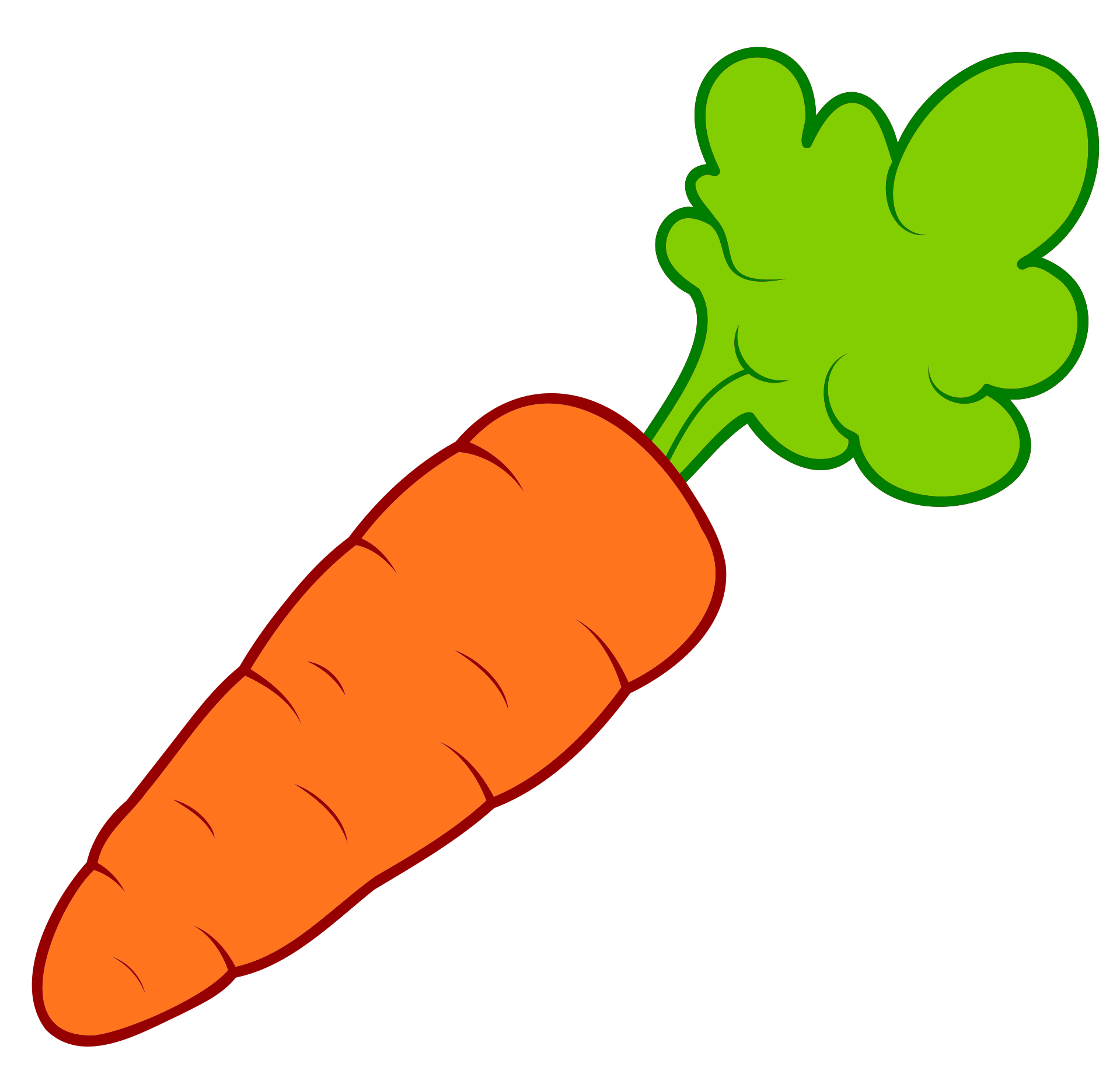 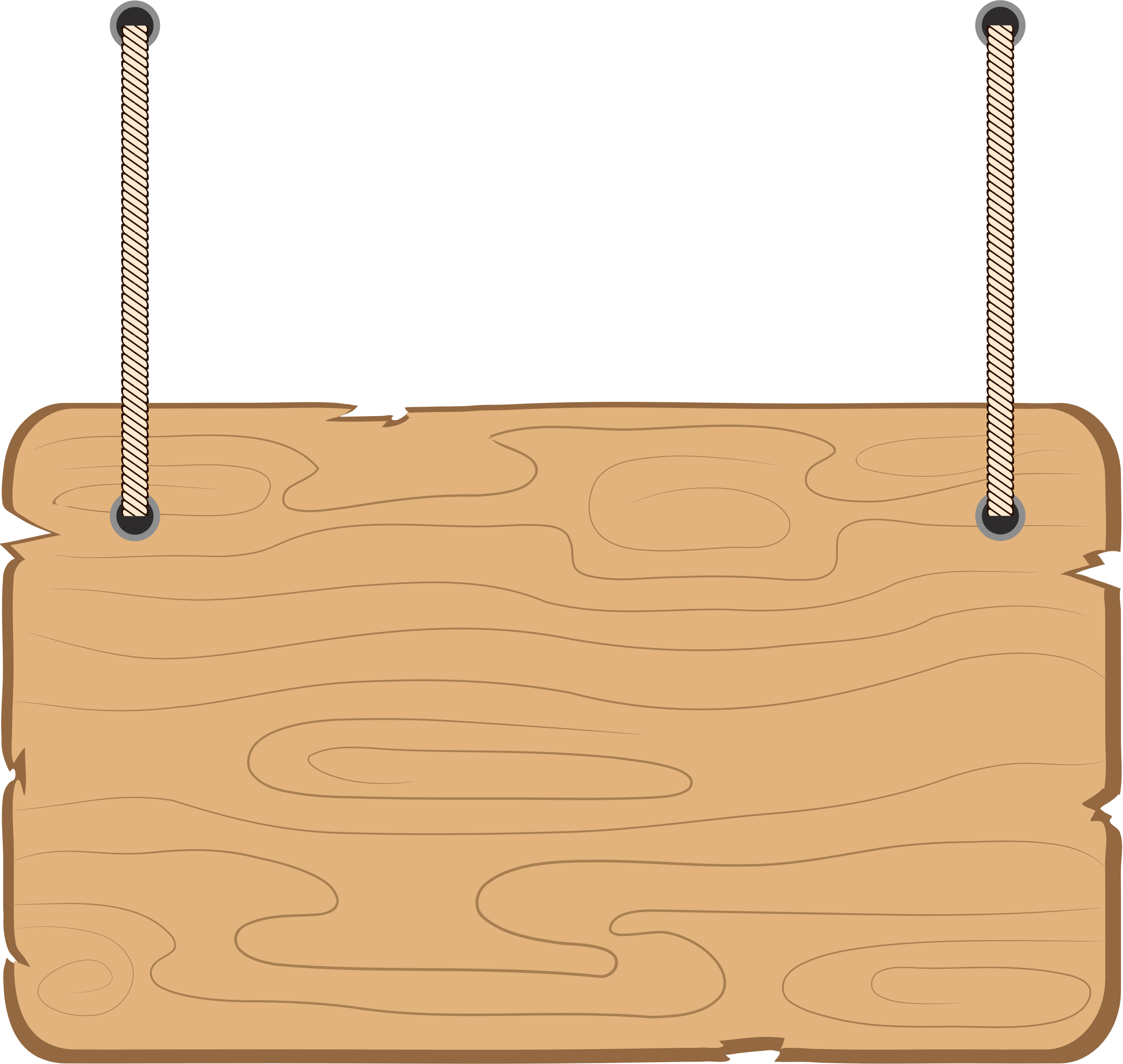 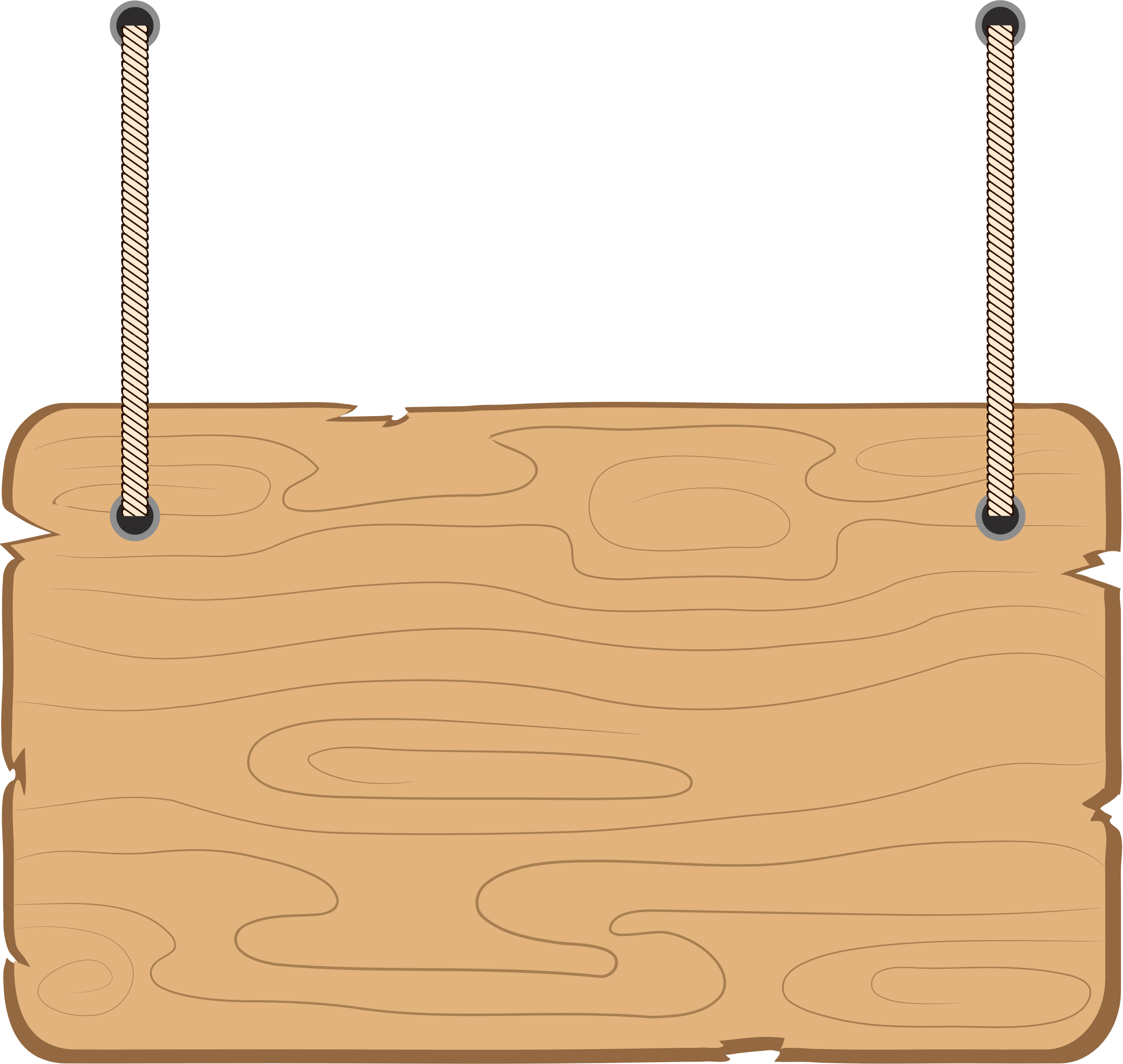 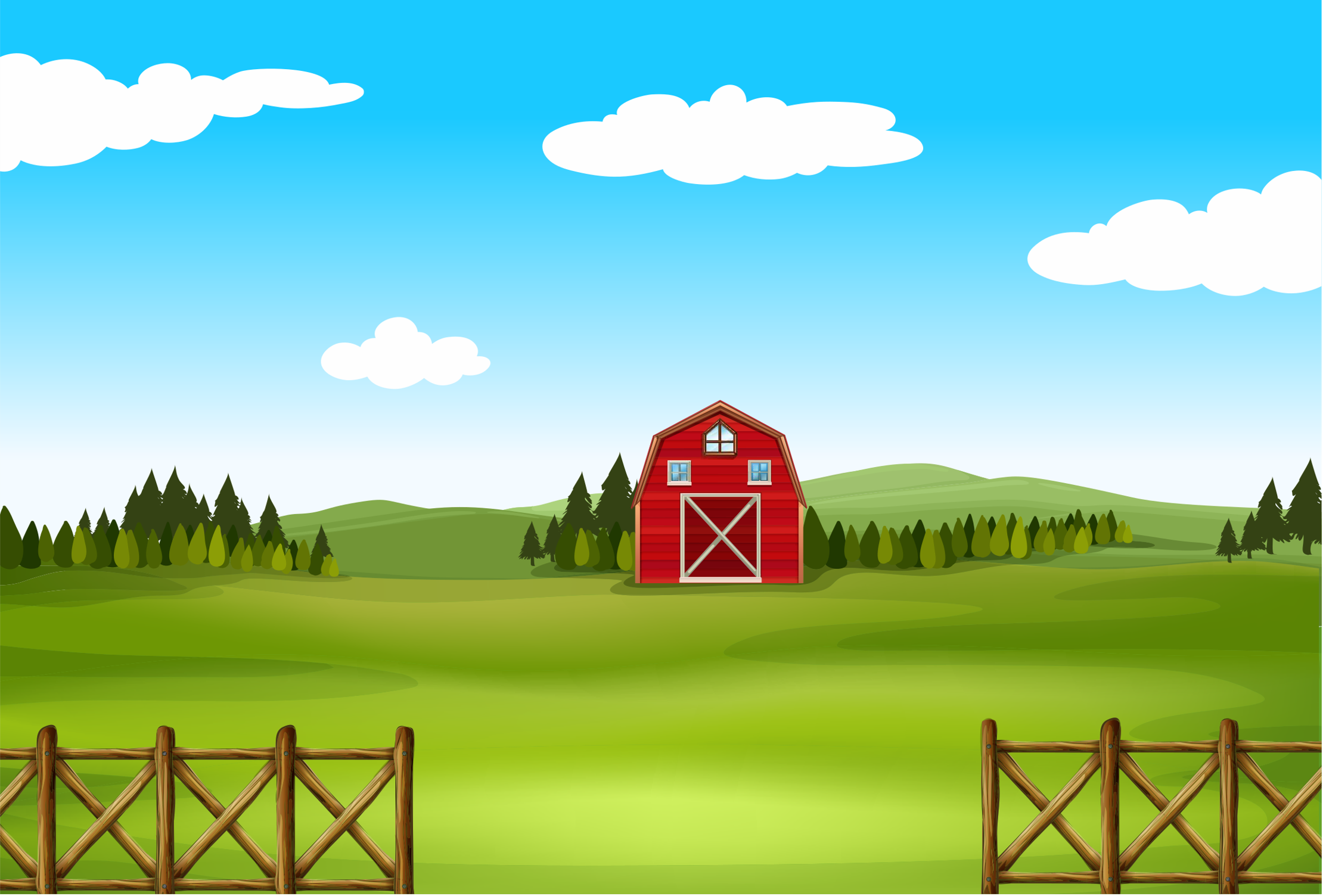 THỰC HÀNH
1
Bạn hãy điền số thích hợp vào chỗ chấm nhé!
Thử thách 1
THU HOẠCH CÀ RỐT
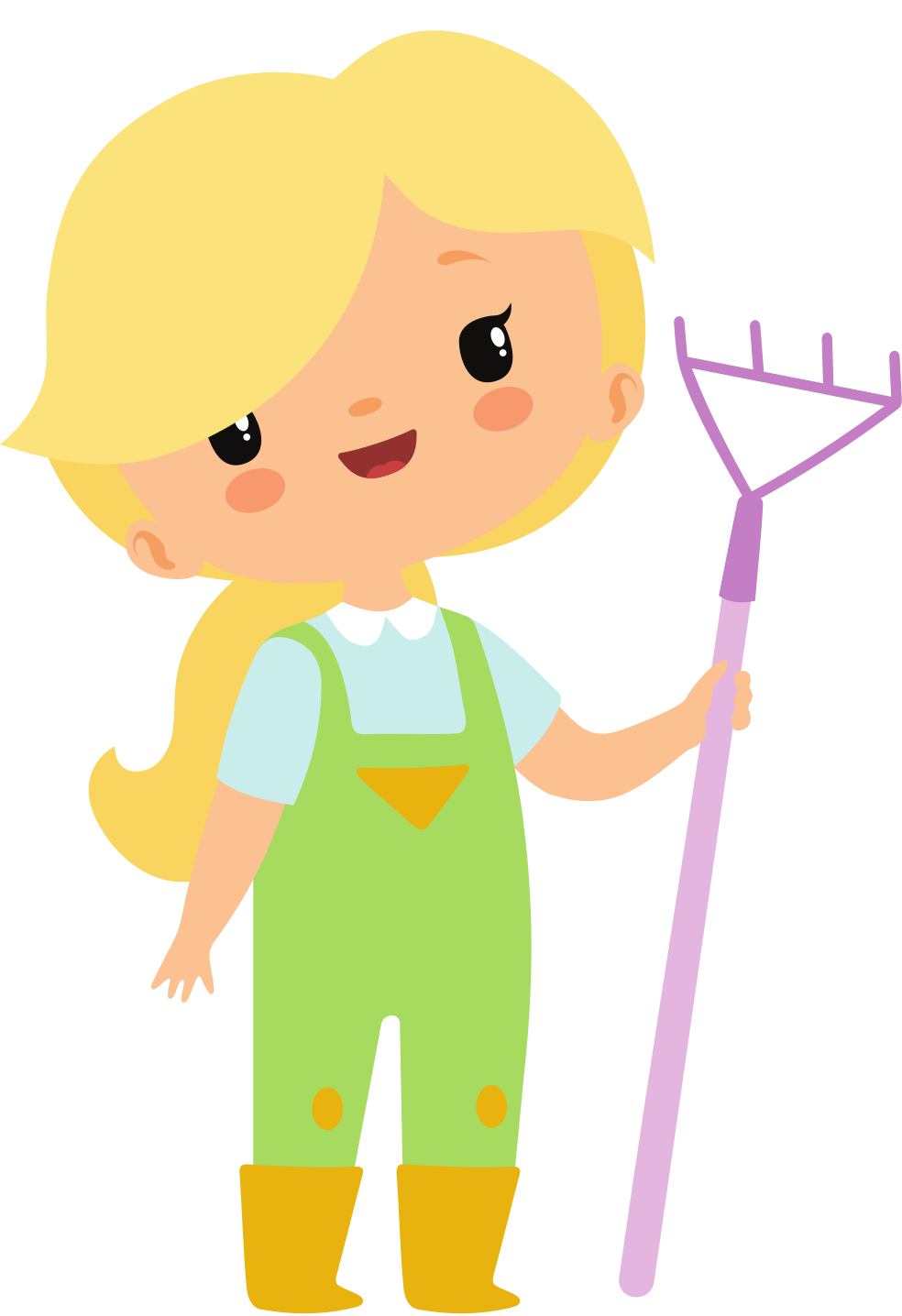 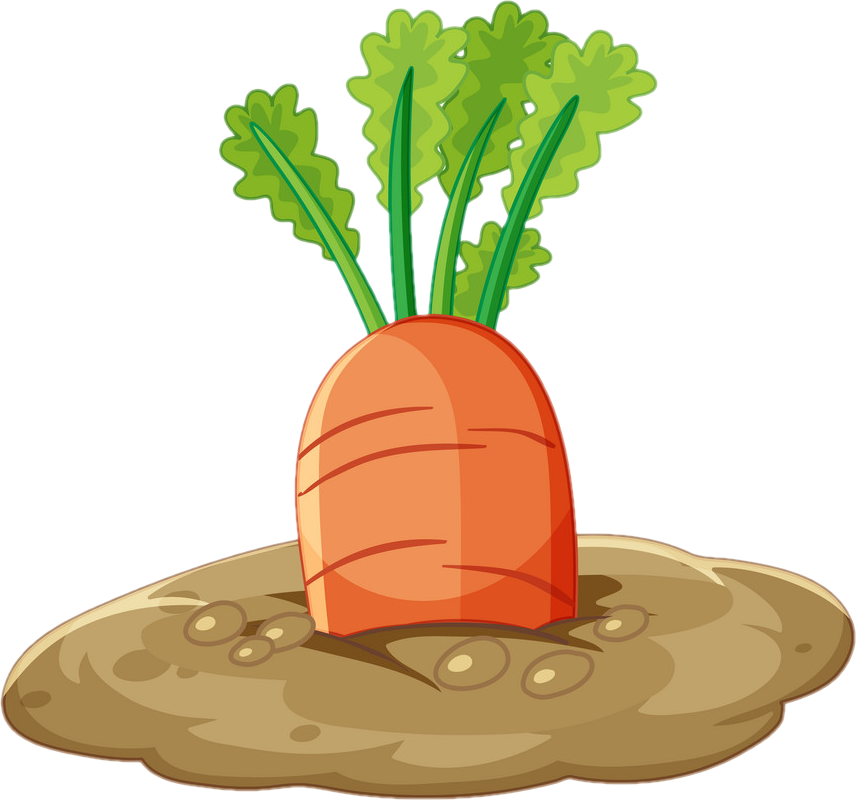 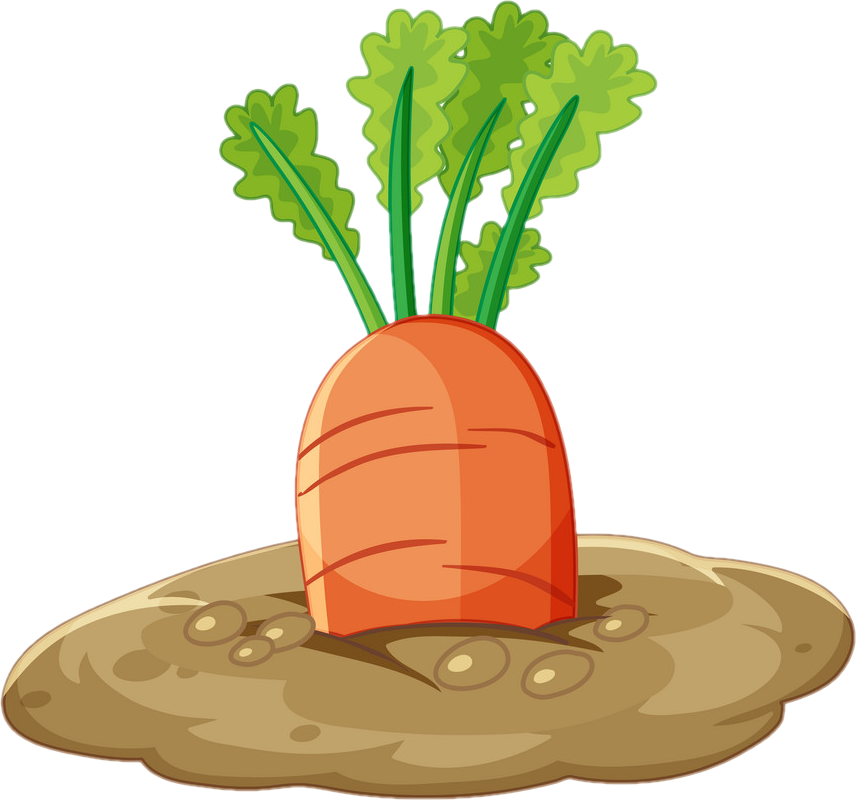 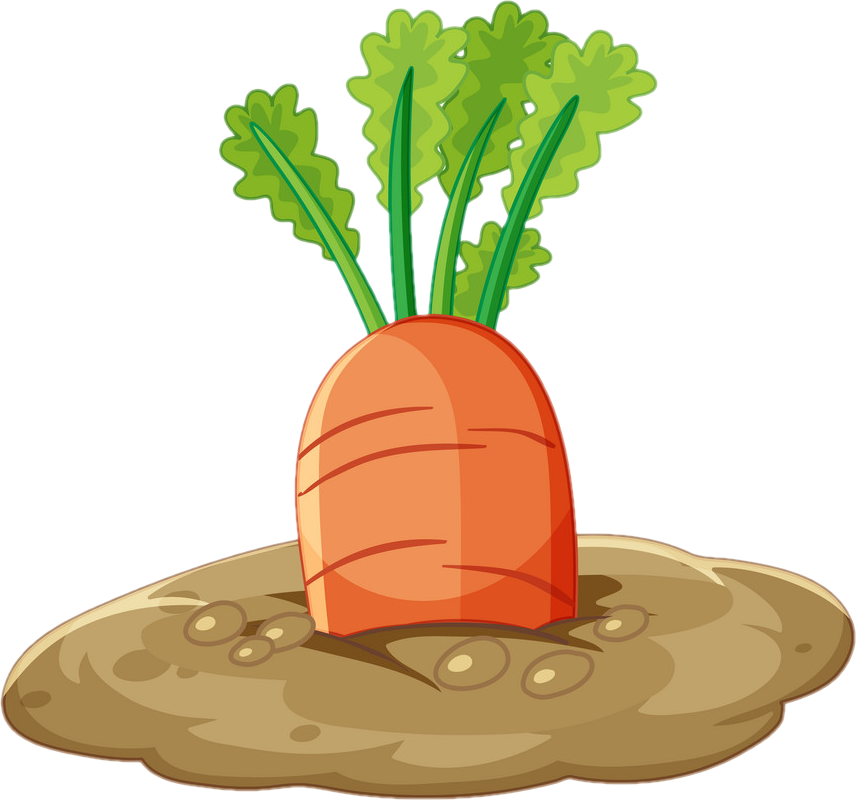 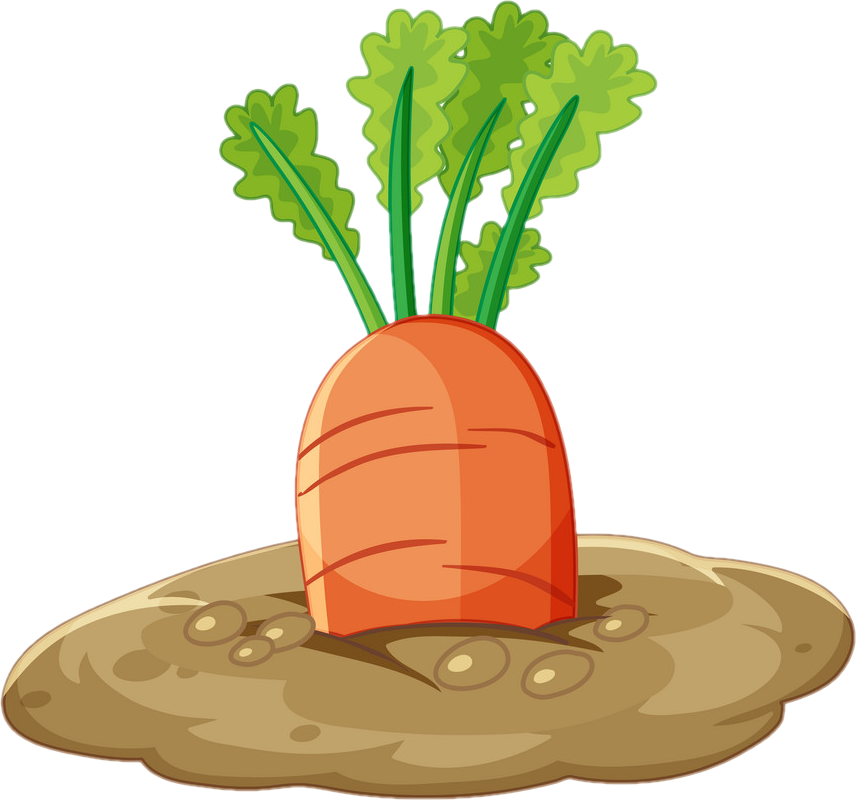 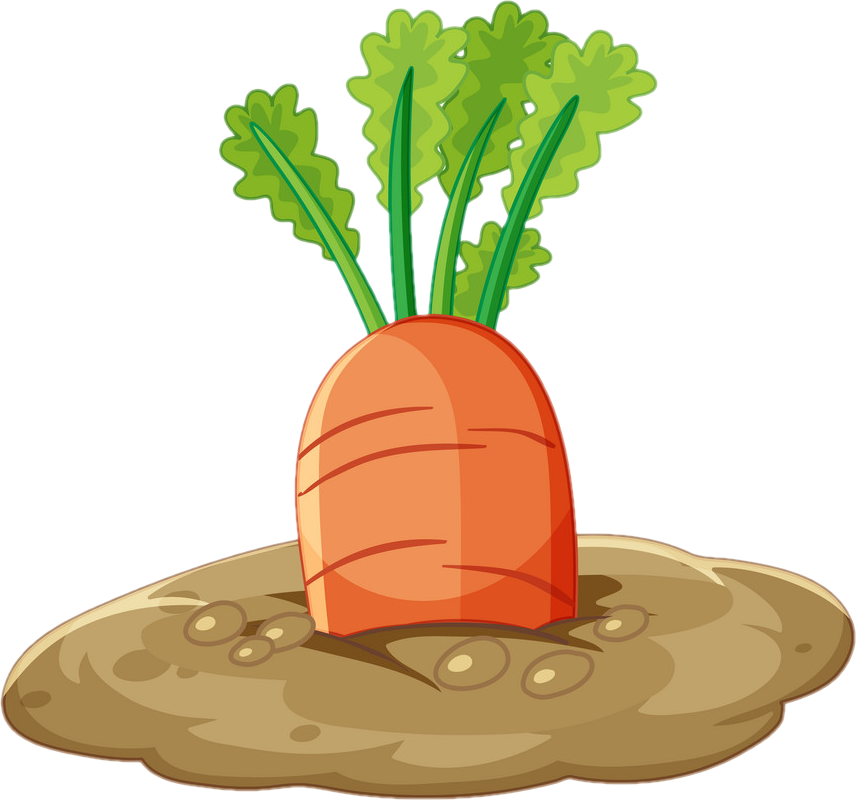 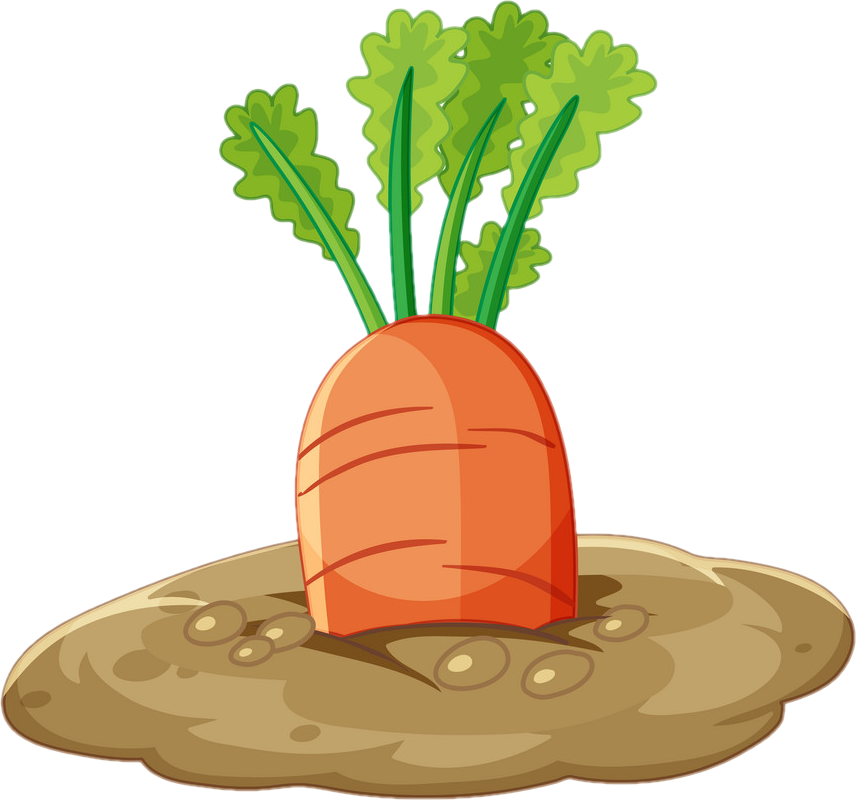 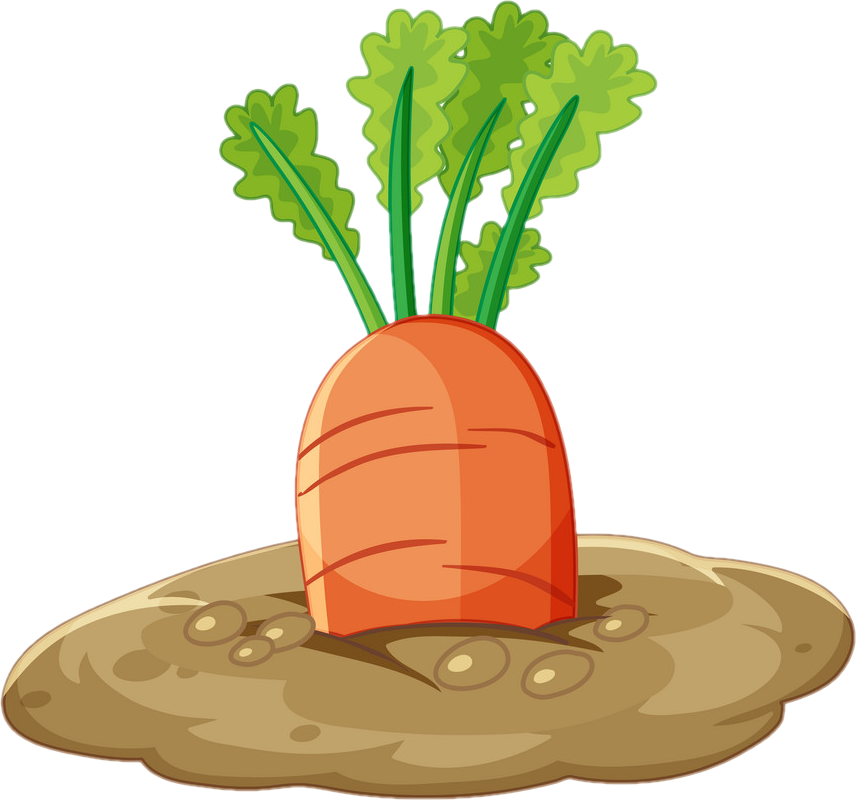 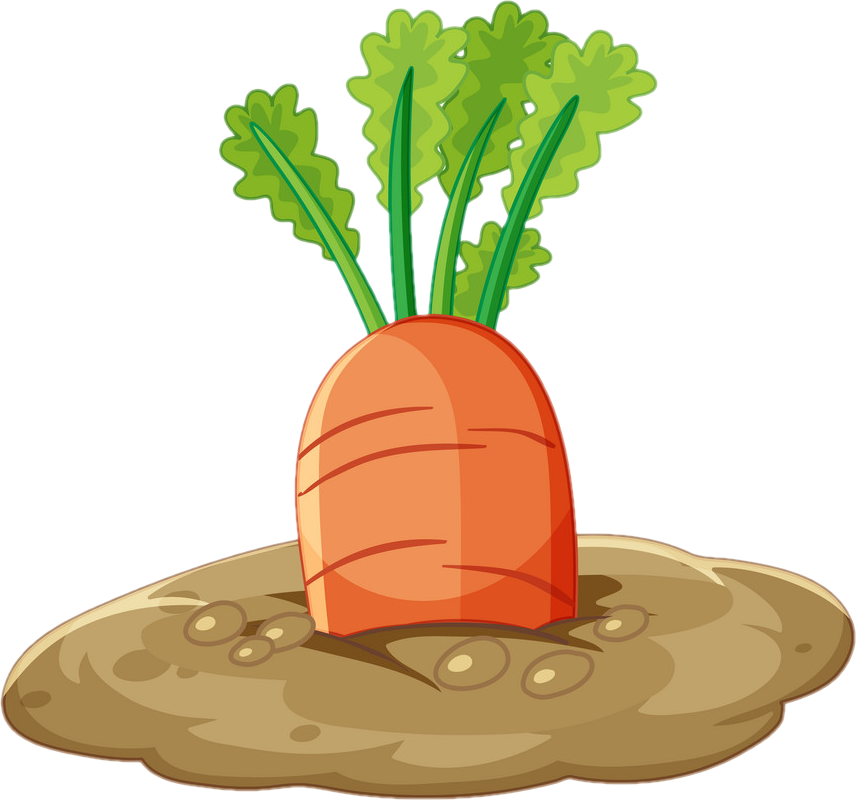 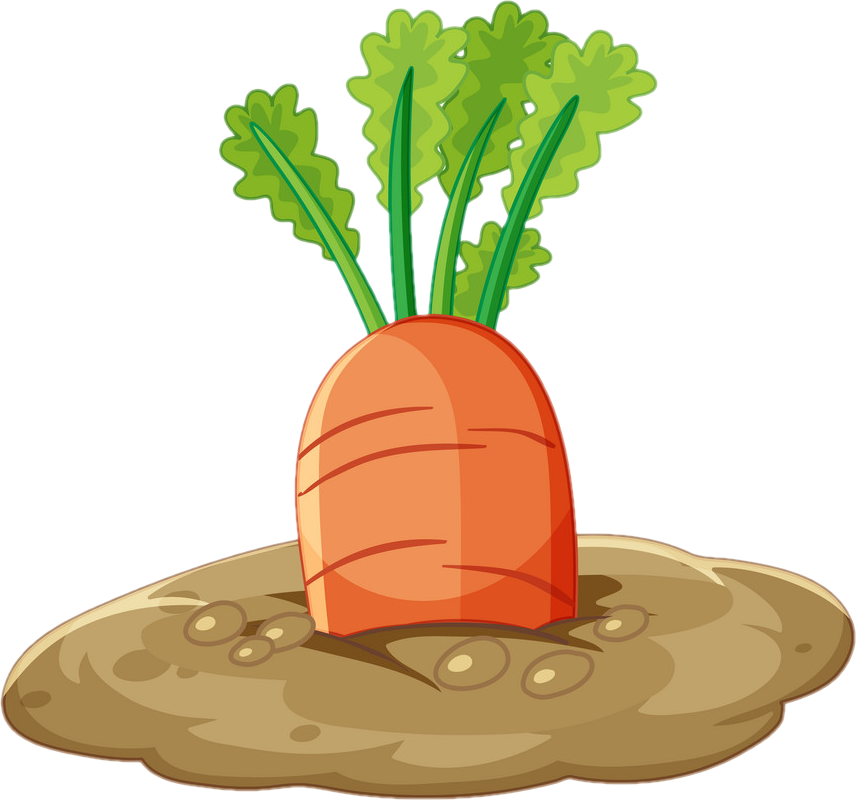 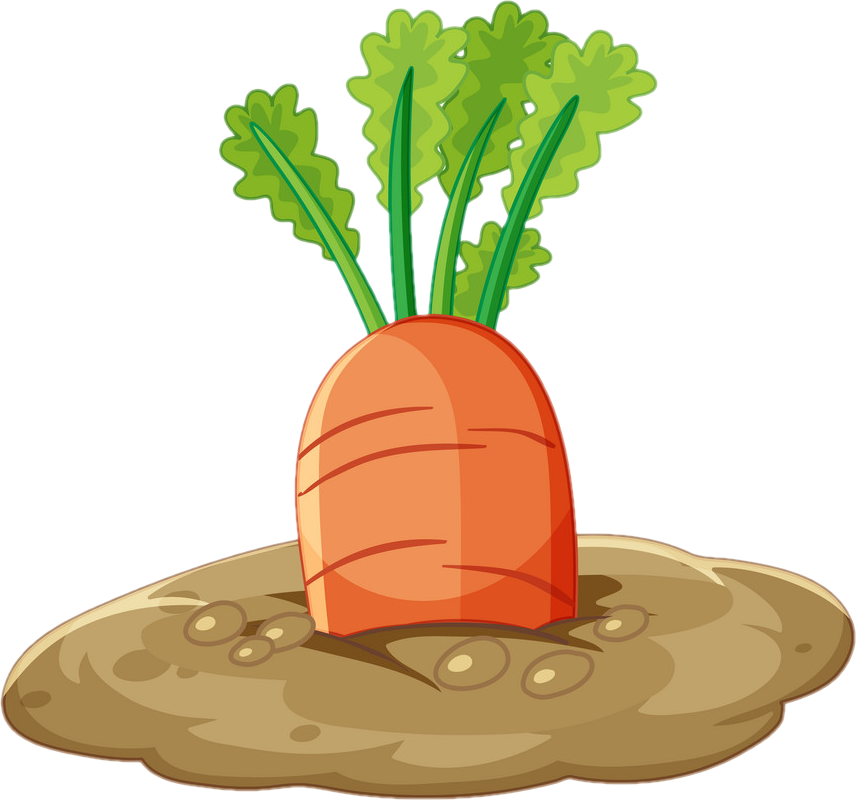 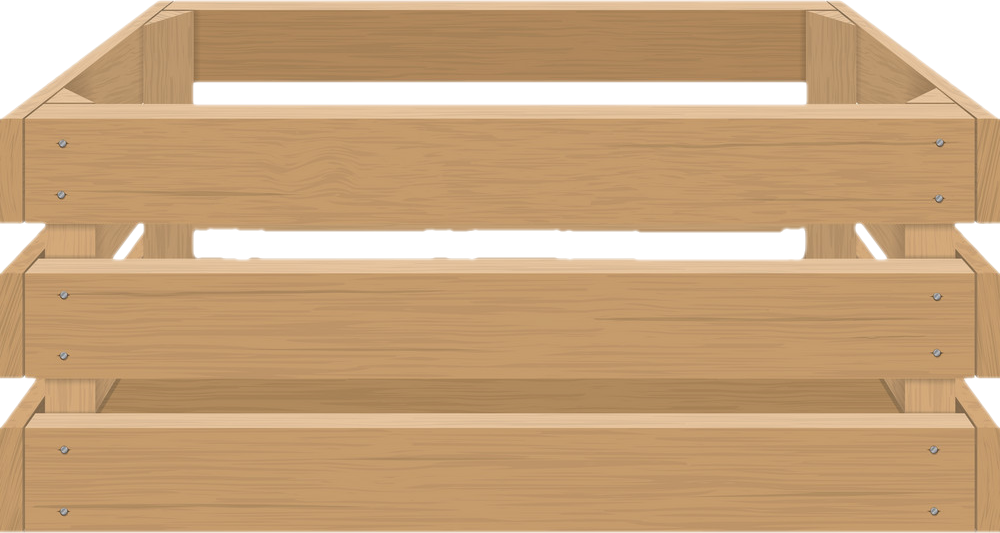 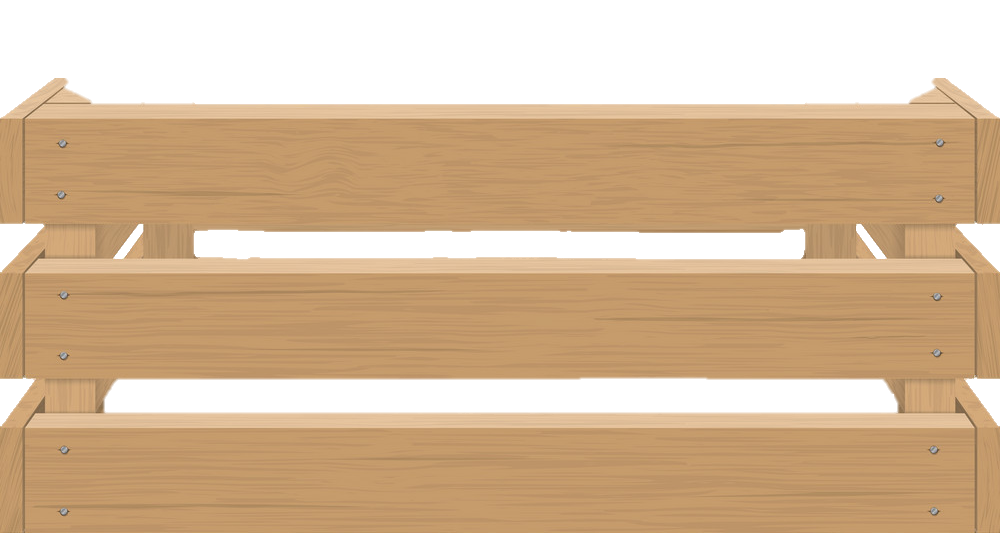 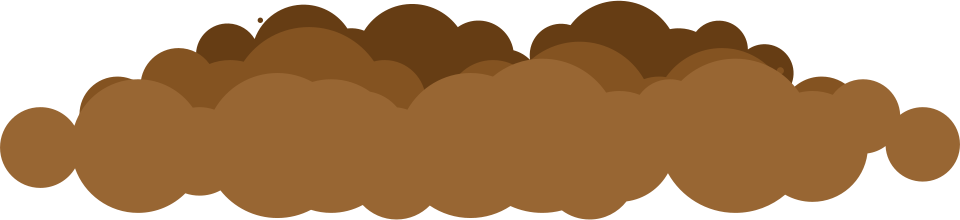 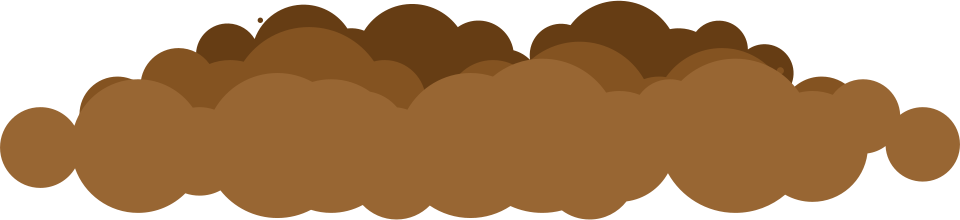 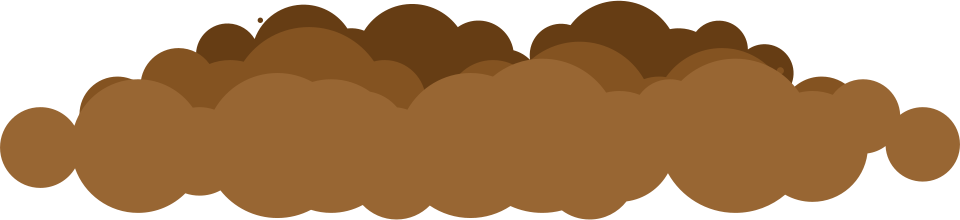 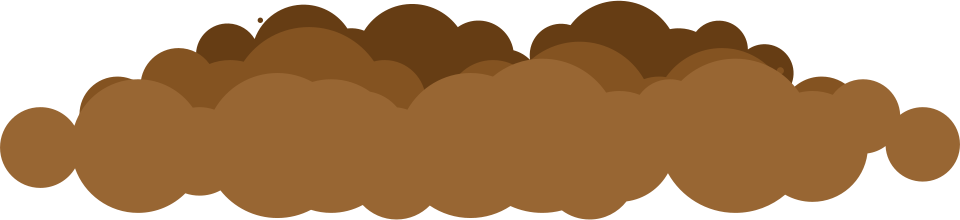 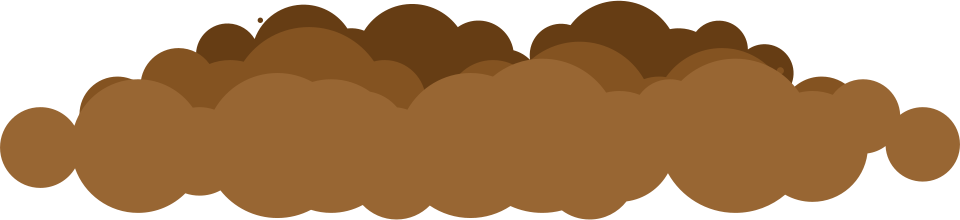 18
2
4
16
12
10
14
6
20
…
…
…
8
…
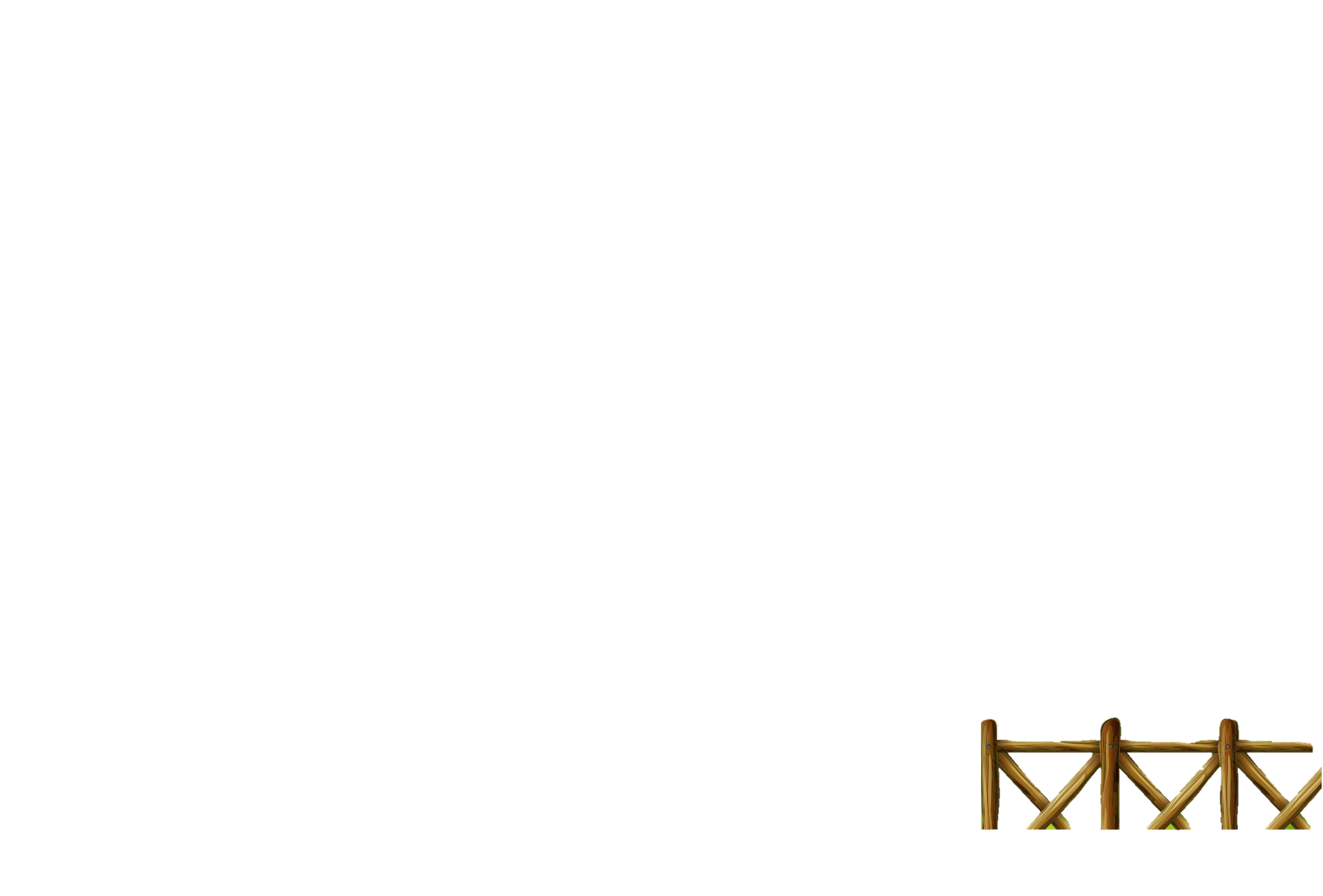 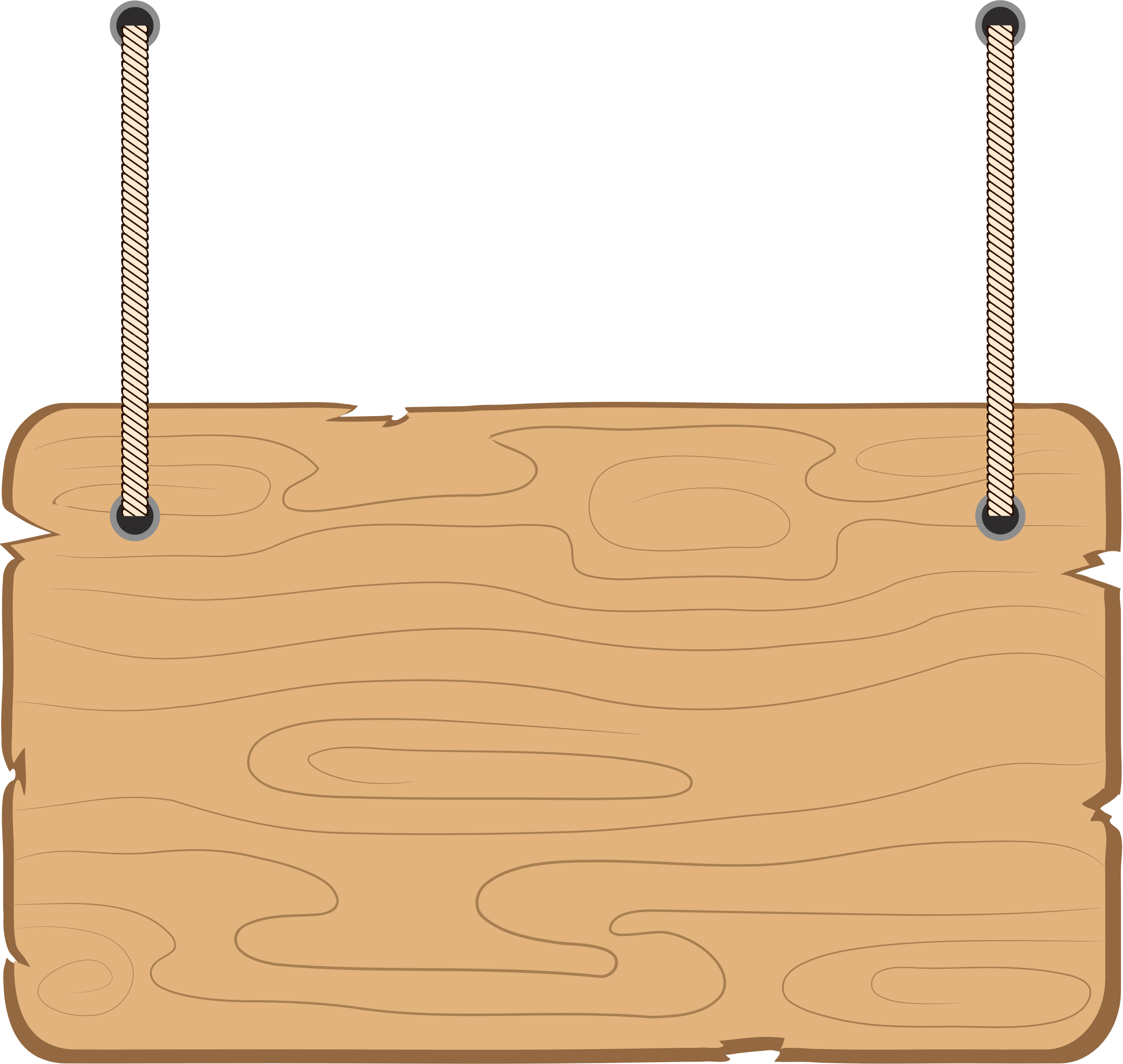 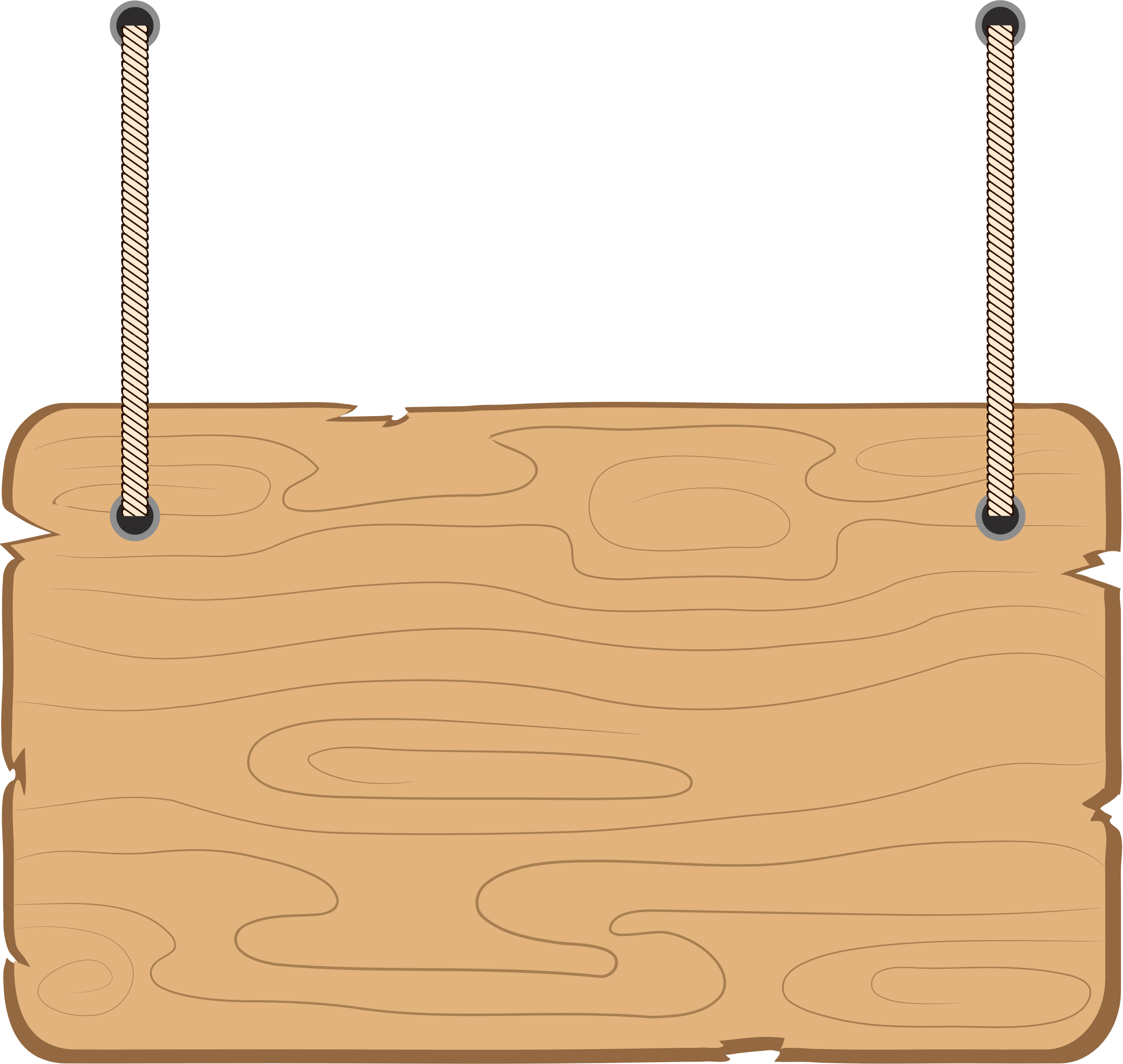 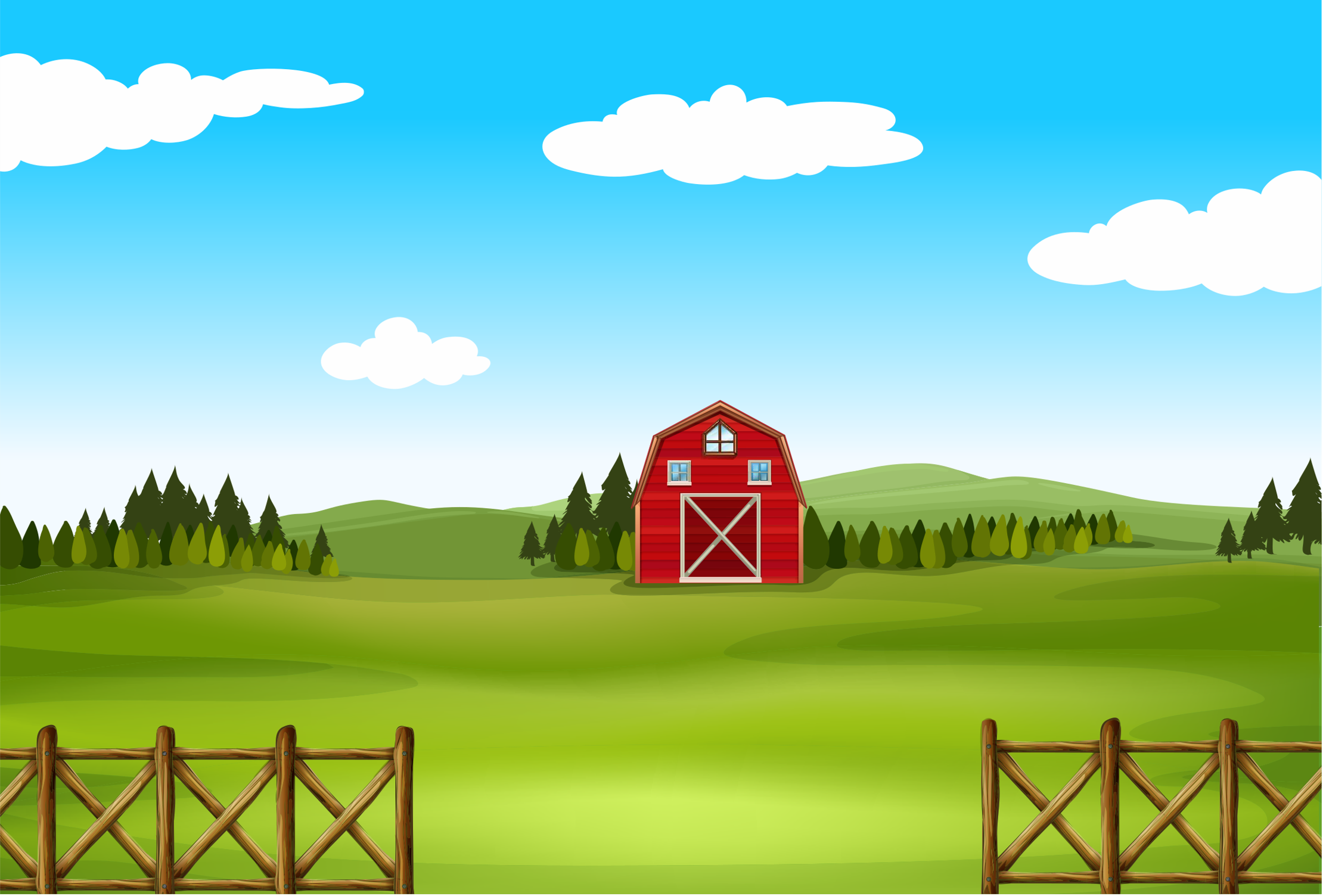 THỰC HÀNH
1
Cảm ơn các bạn đã giúp mình “thu hoạch cà rốt” nhé! Nào, chúng mình cùng qua thử thách tiếp theo nhé!
Thử thách 1
THU HOẠCH CÀ RỐT
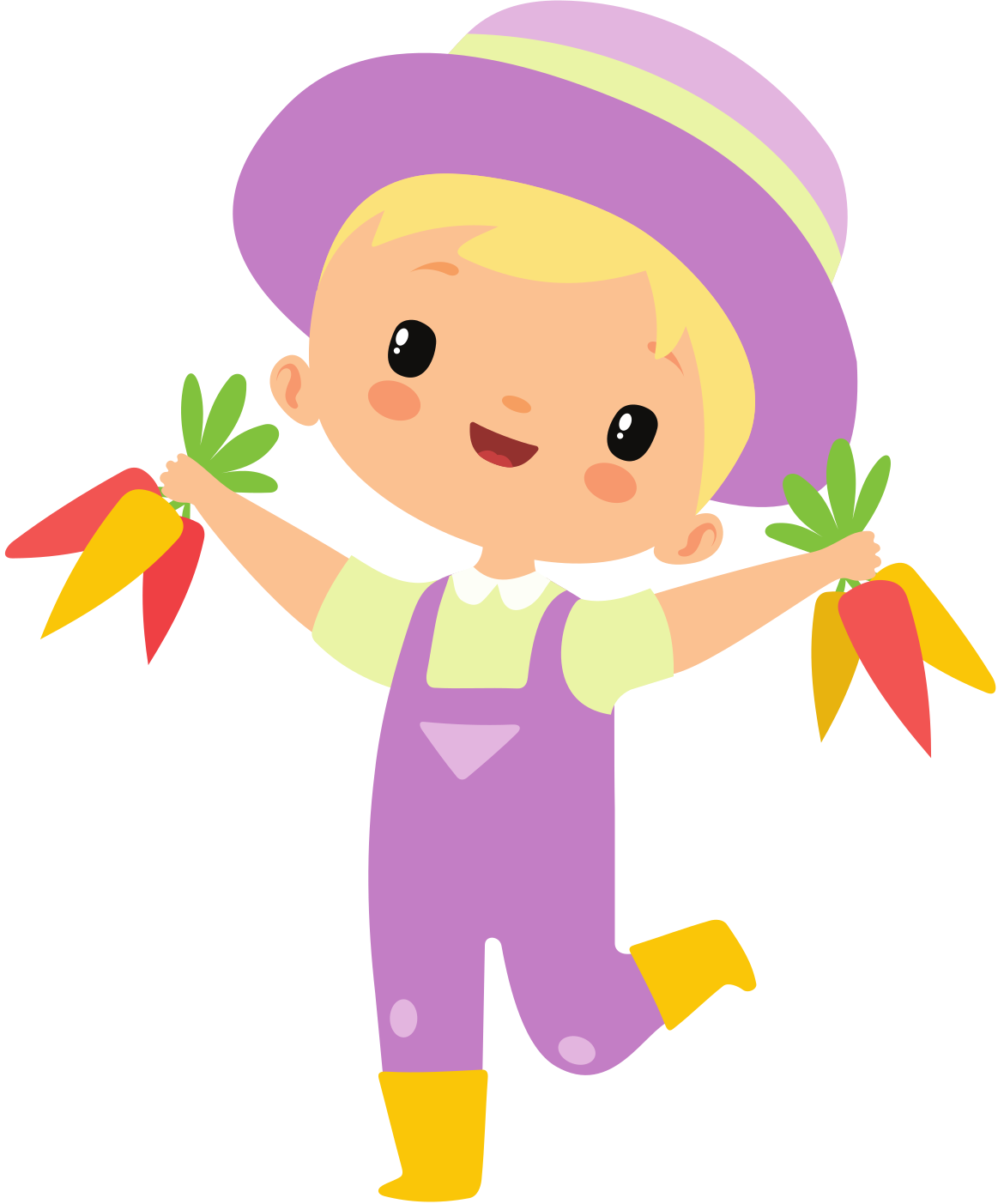 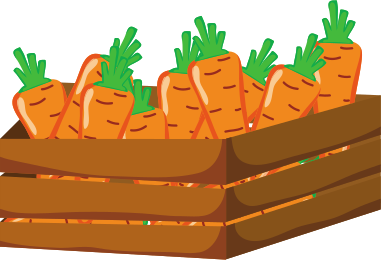 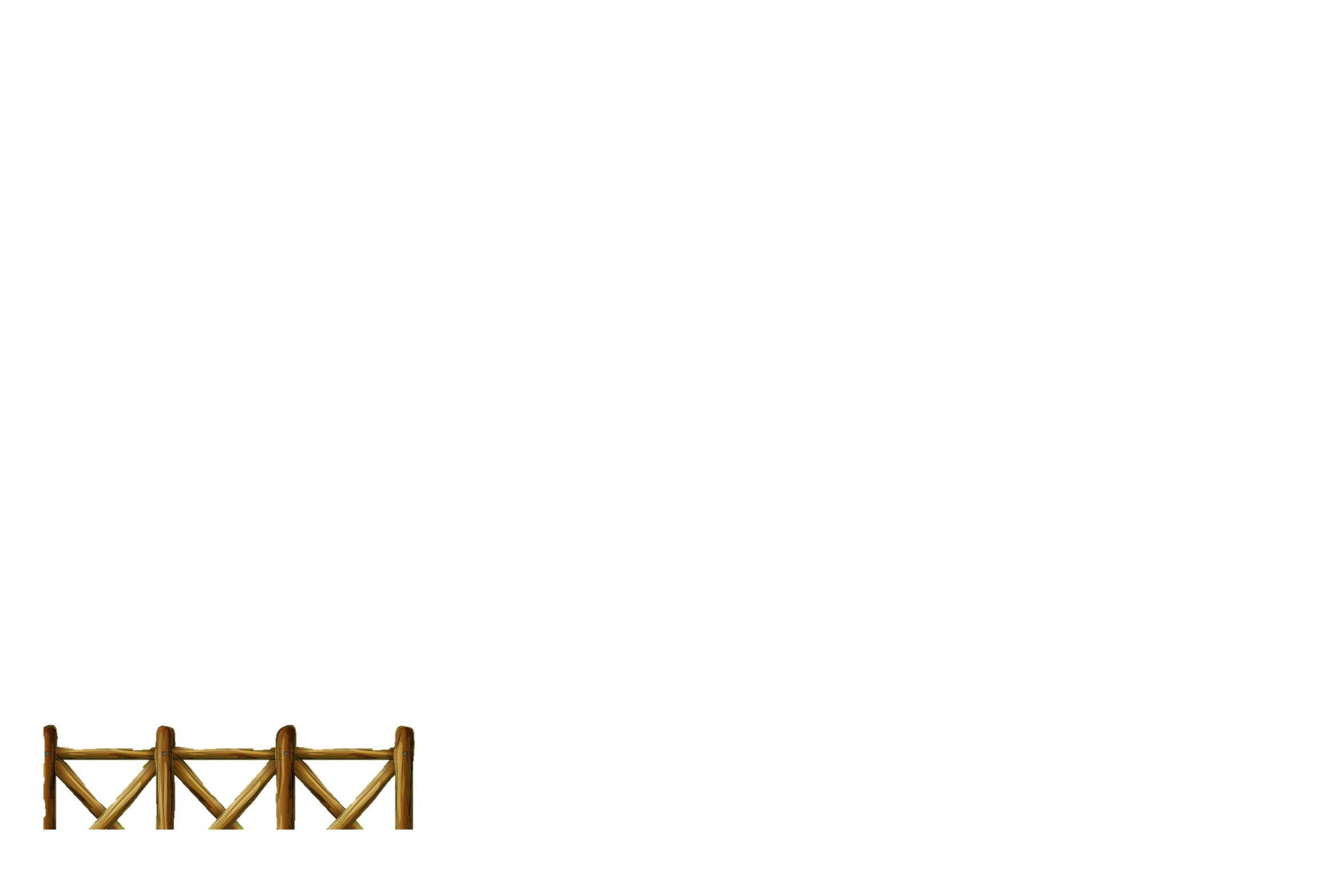 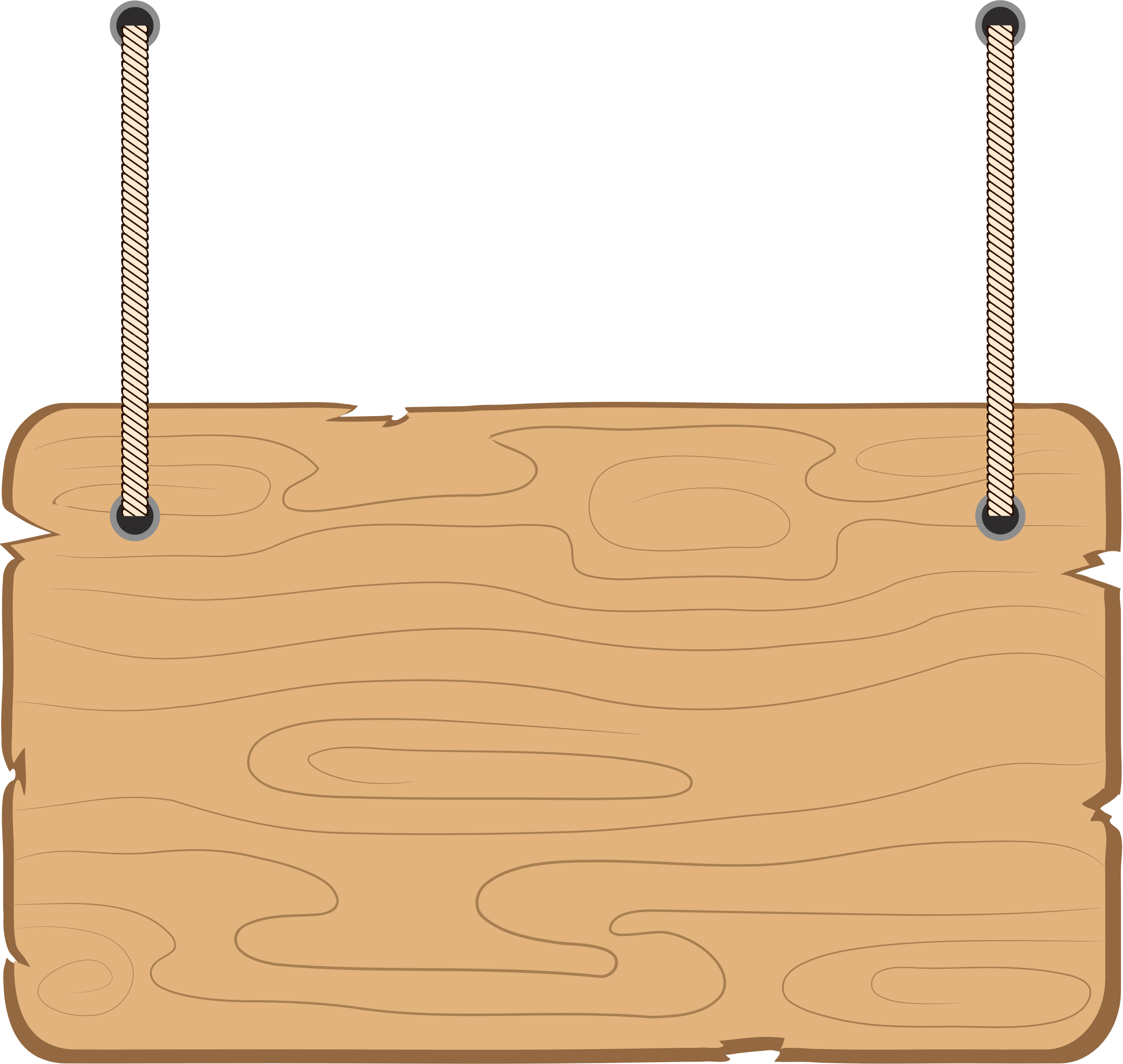 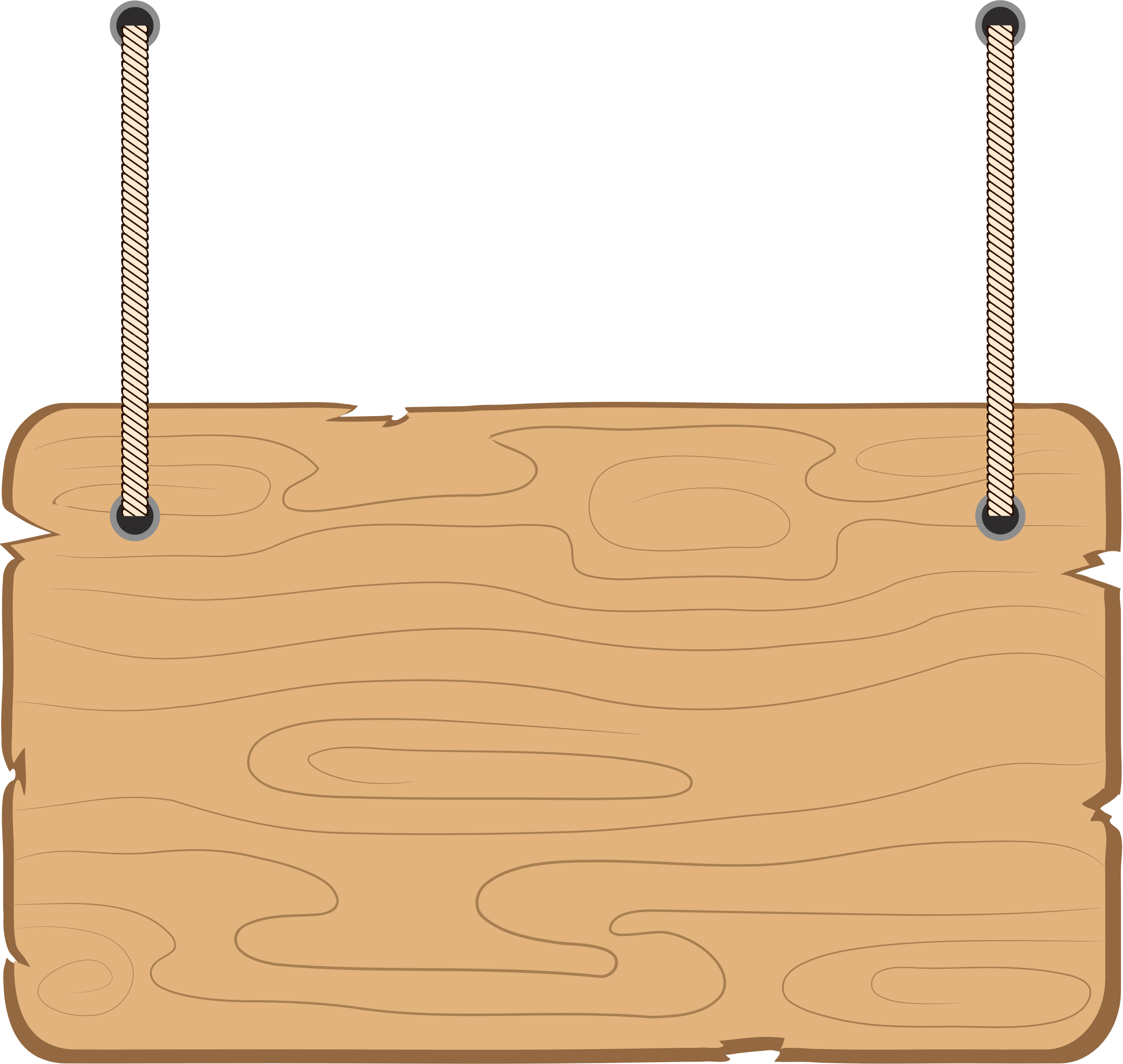 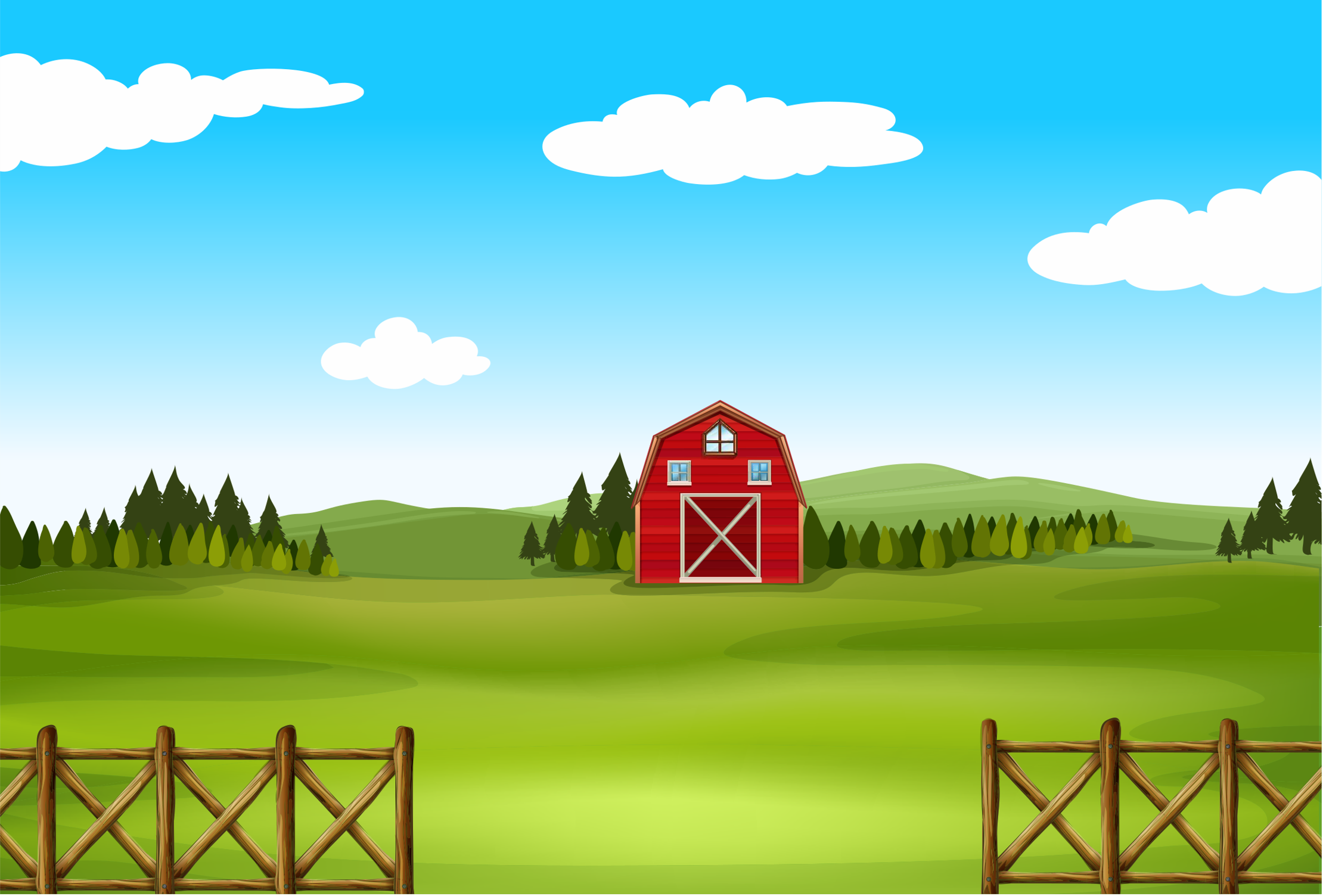 THỰC HÀNH
1
Tương tự bài tập trước, bạn hãy điền vào những chỗ chấm để giúp mình “thu hoạch bí đỏ” nhé!
Thử thách 2
THU HOẠCH BÍ ĐỎ
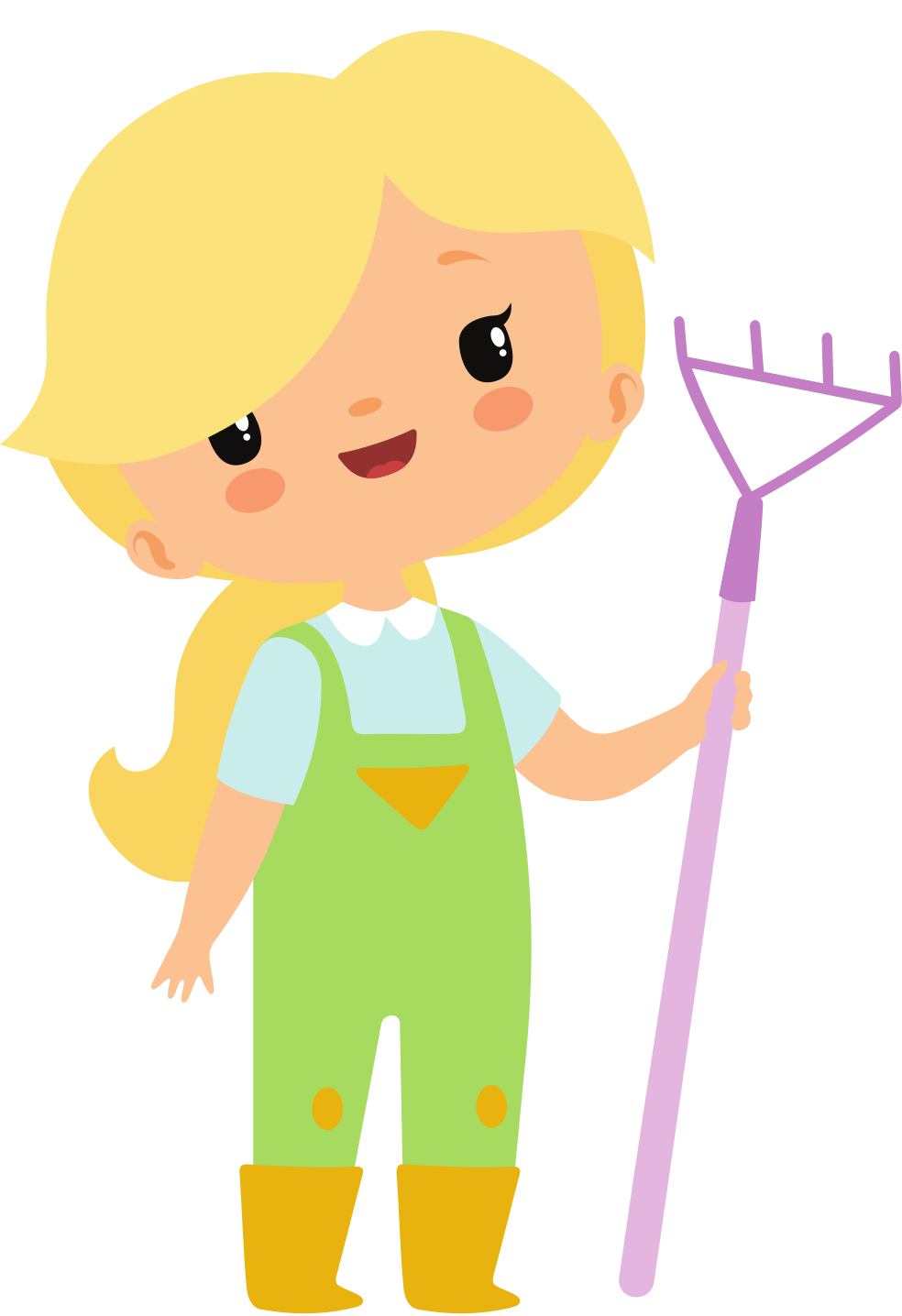 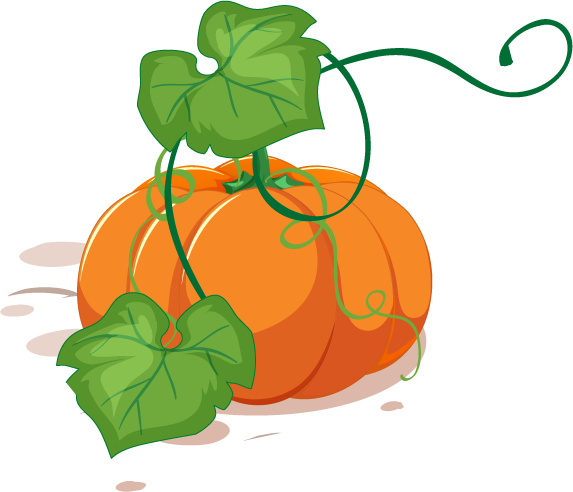 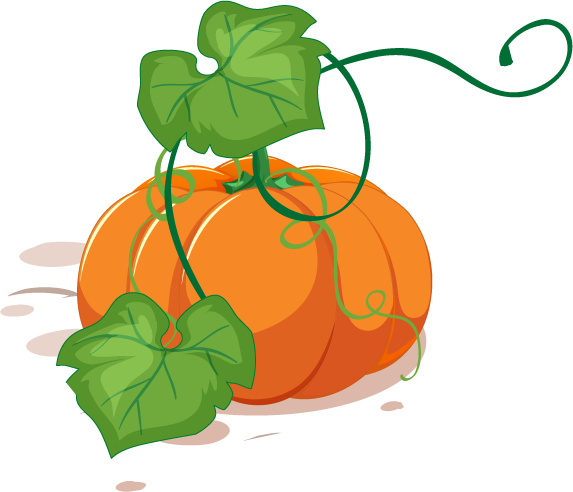 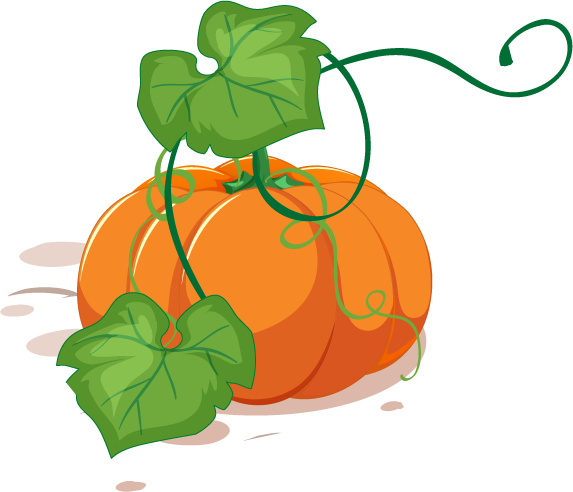 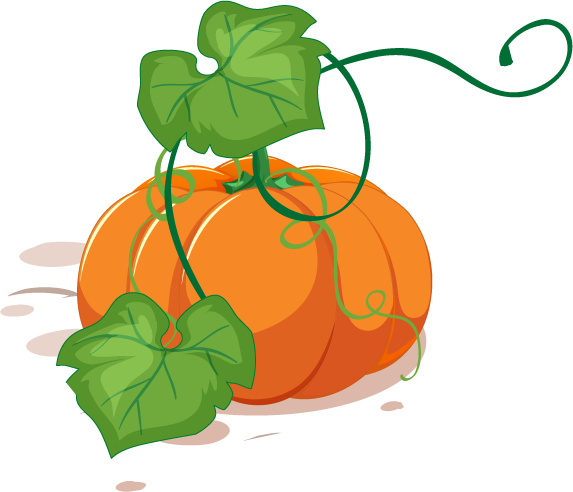 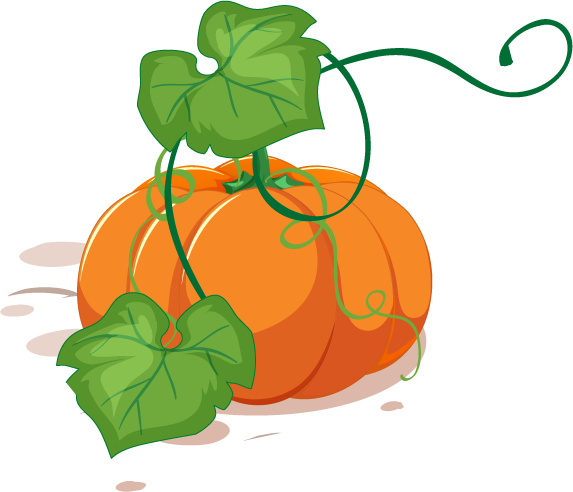 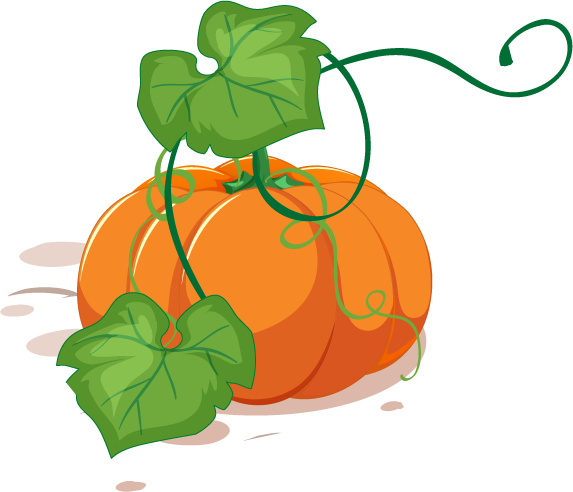 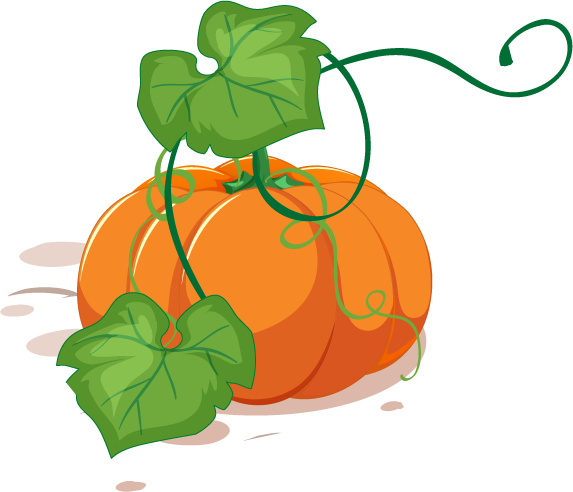 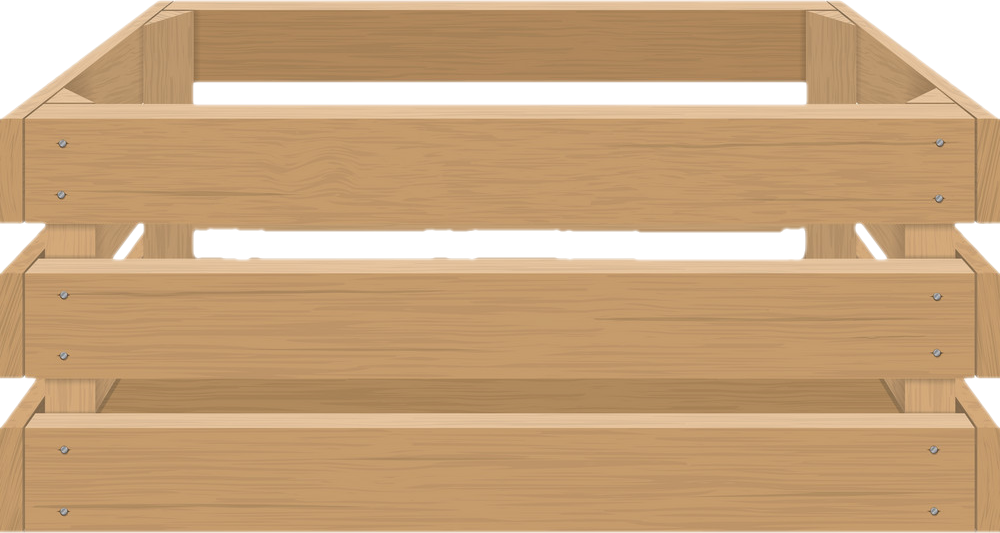 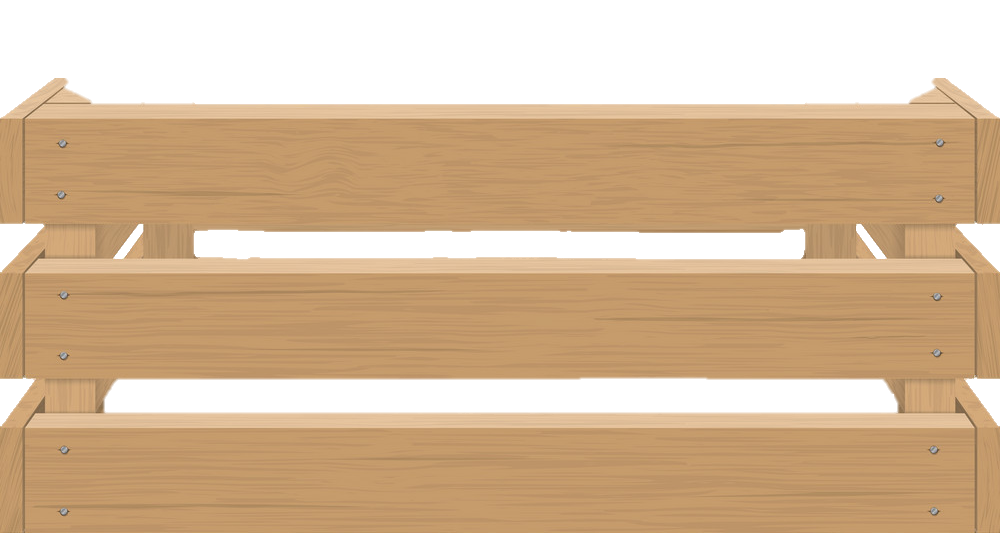 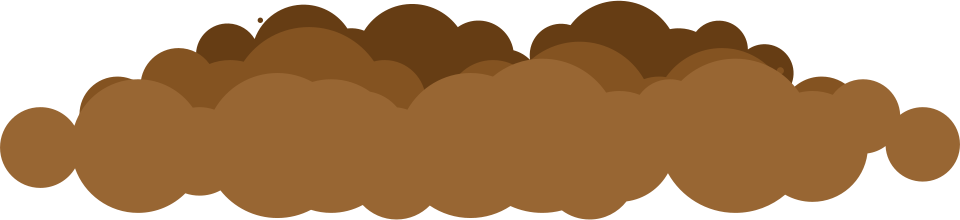 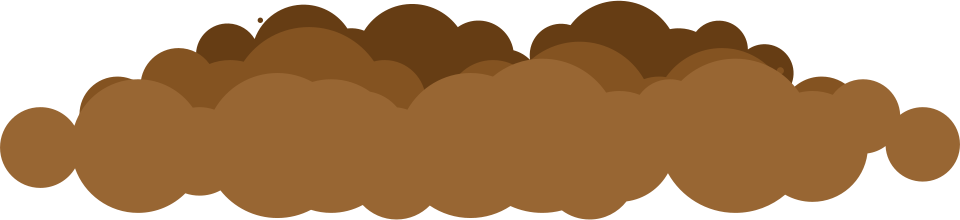 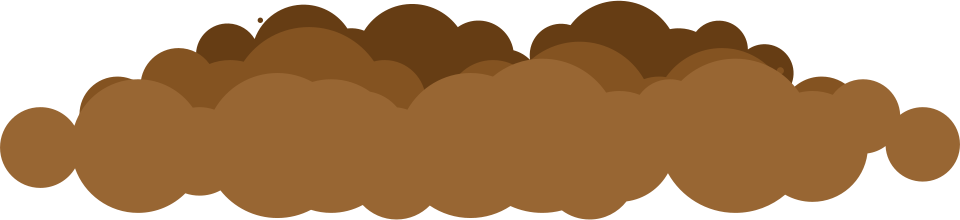 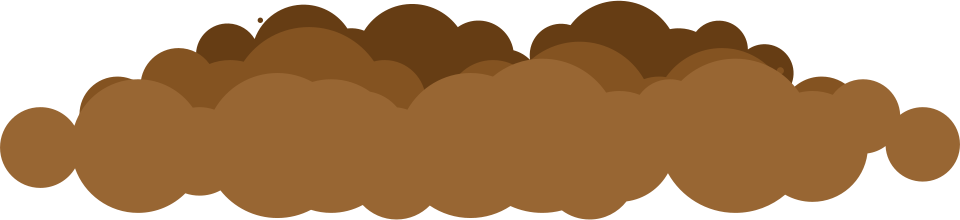 20
12
8
16
14
18
10
…
…
…
…
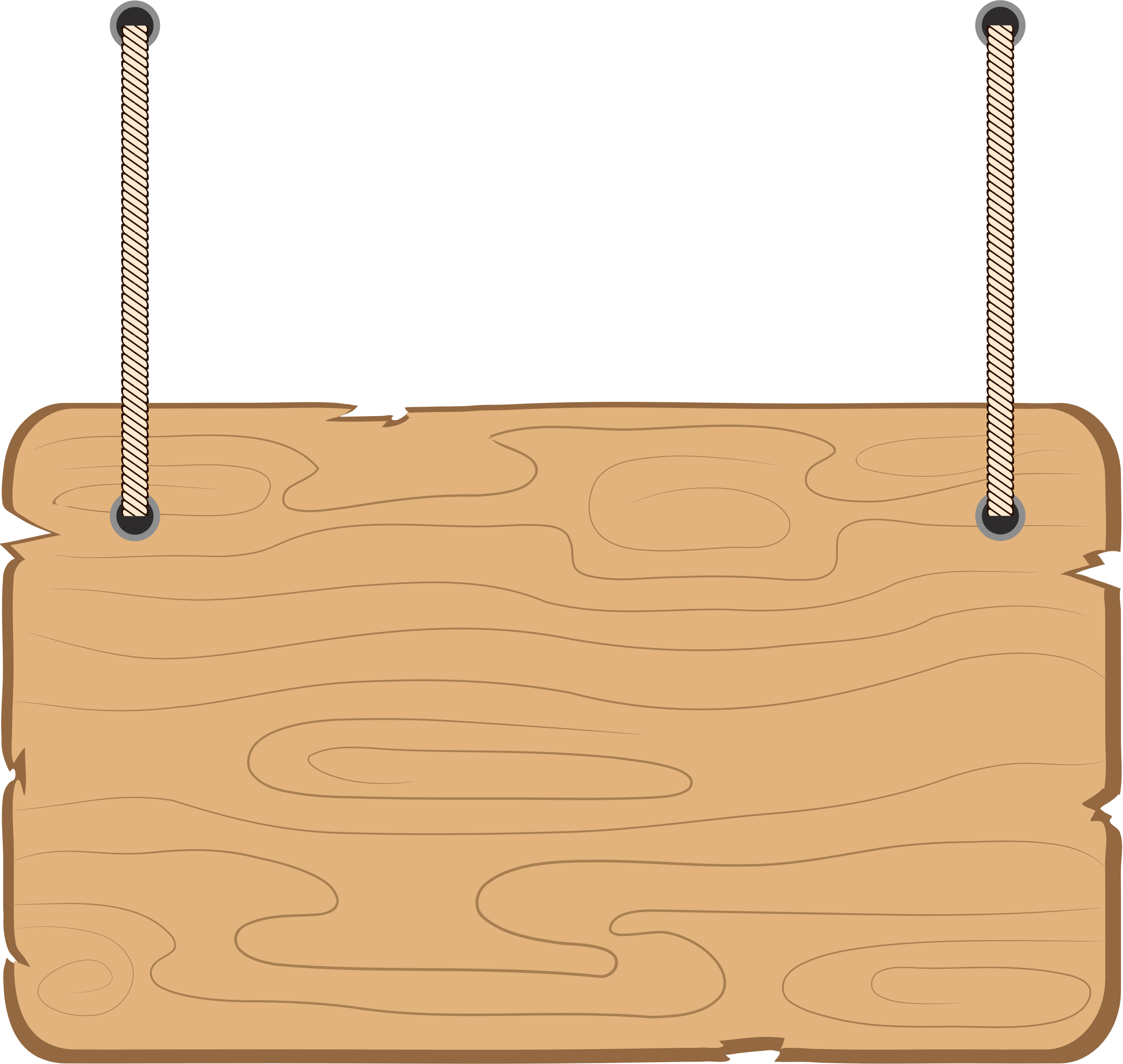 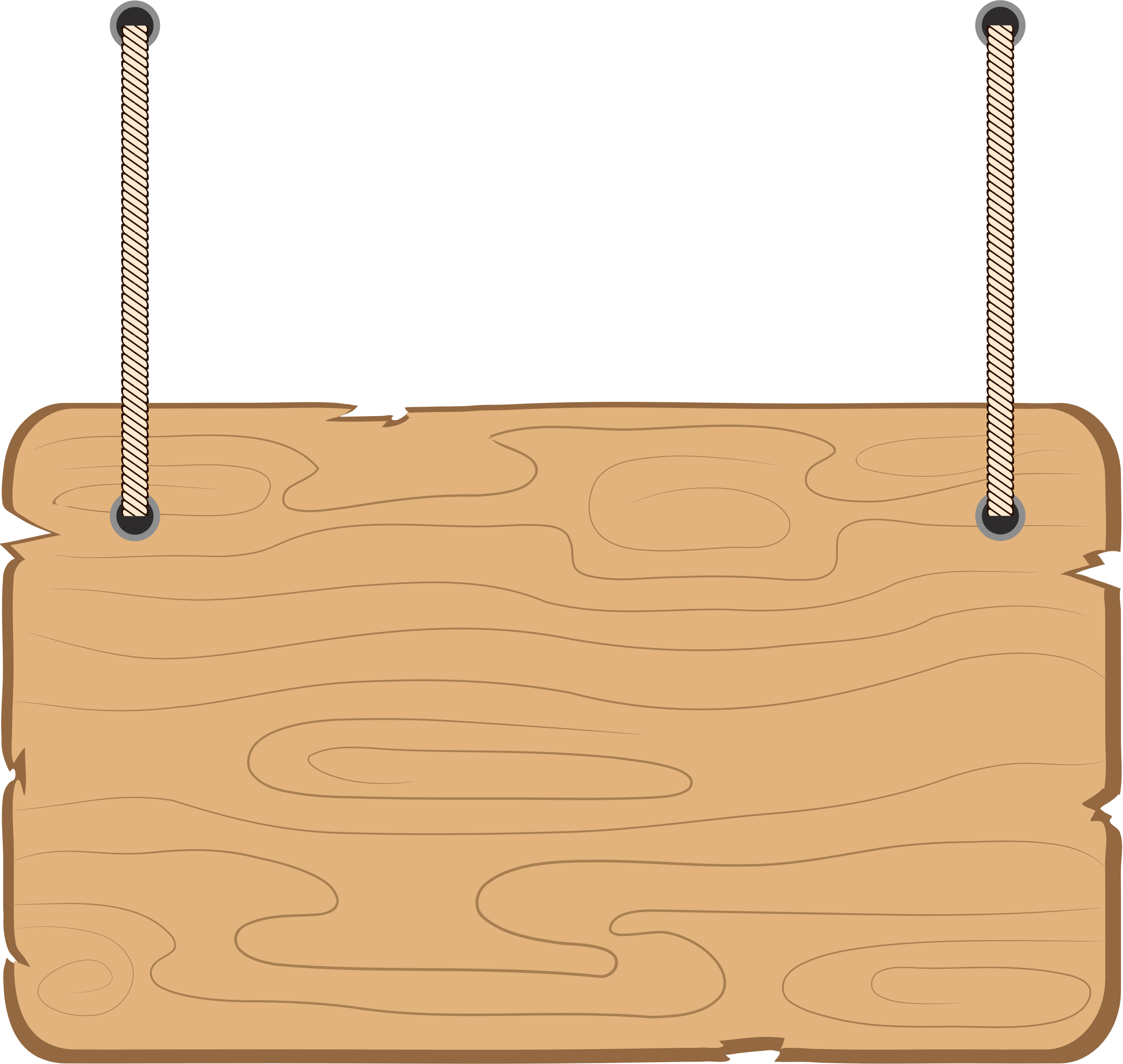 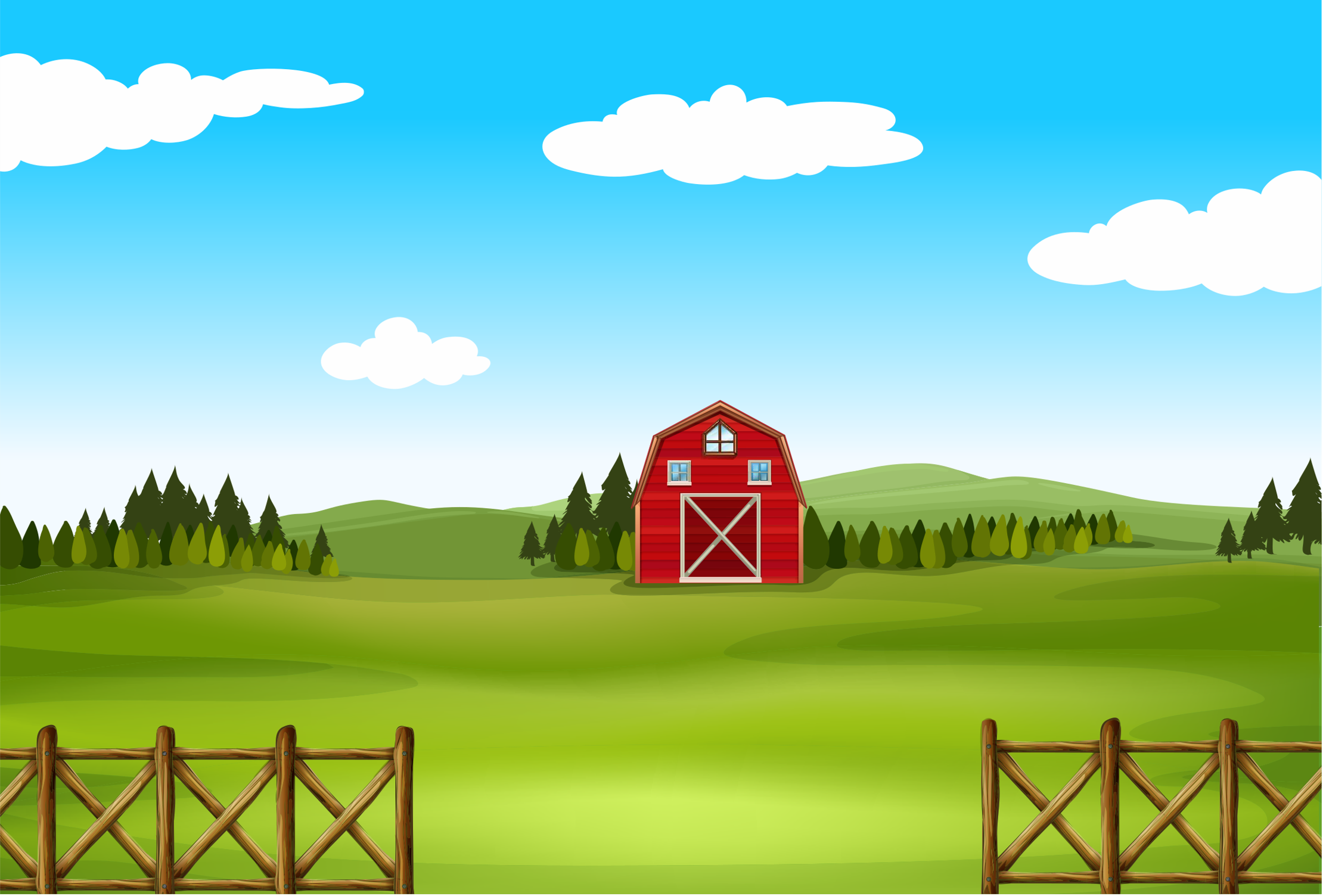 THỰC HÀNH
1
Thử thách “thu hoạch bí đỏ” thật thú vị đúng không nào? Chúng mình cùng qua thử thách tiếp theo nhé!
Thử thách 2
THU HOẠCH BÍ ĐỎ
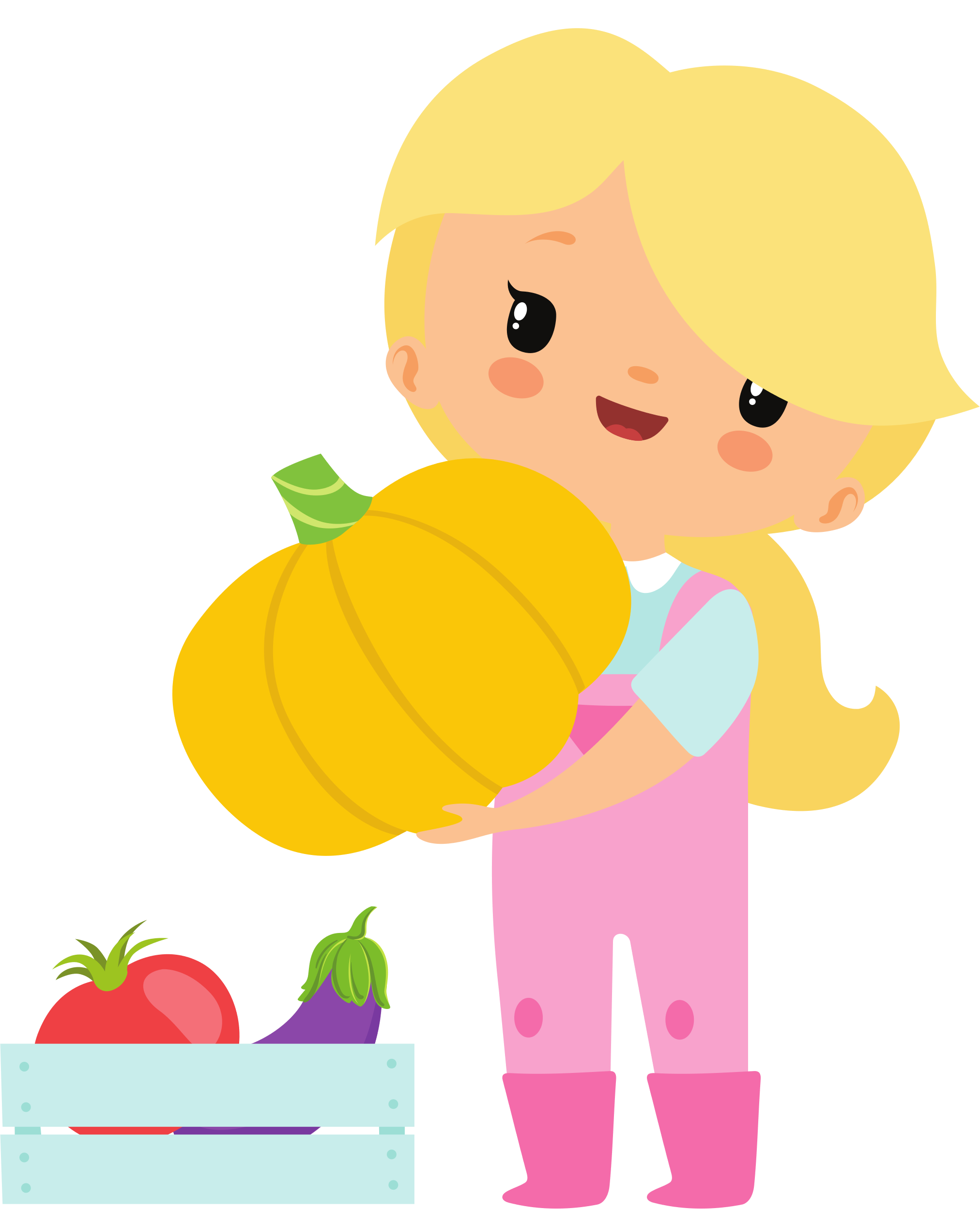 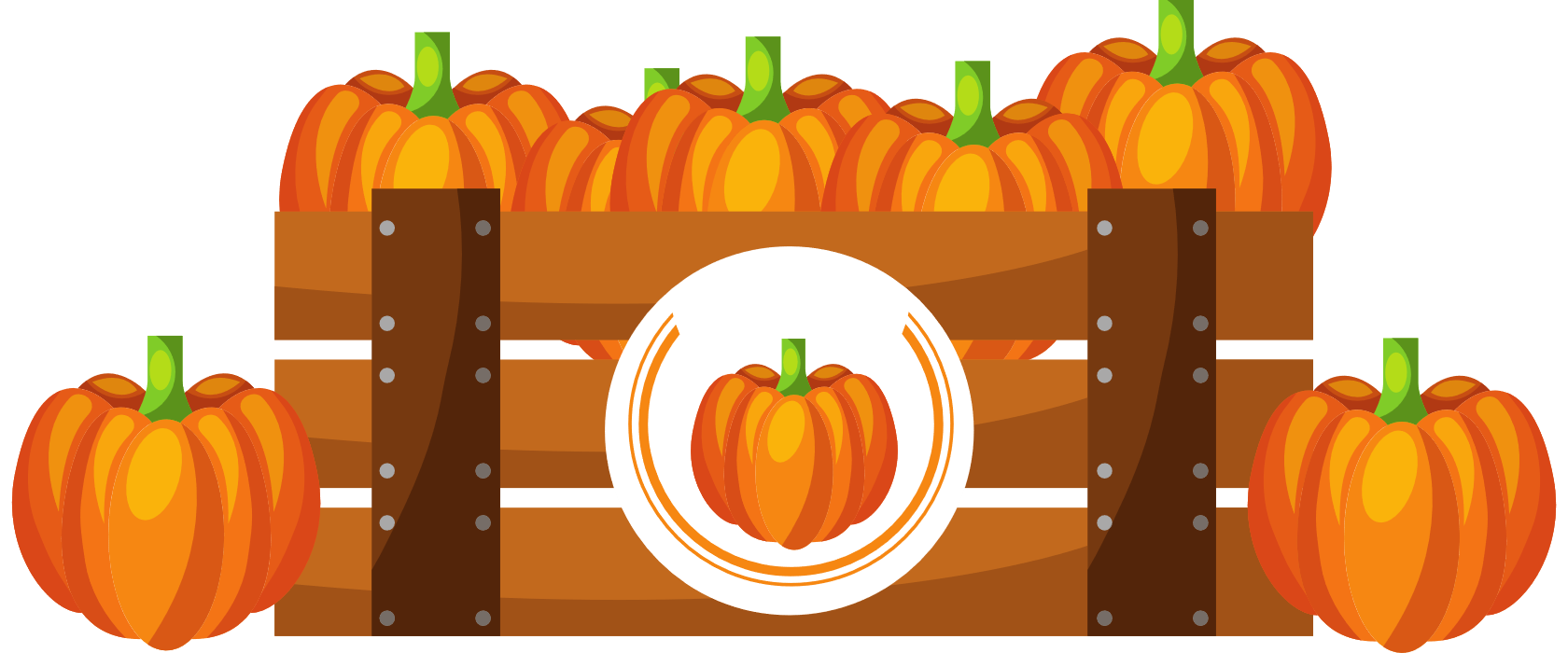 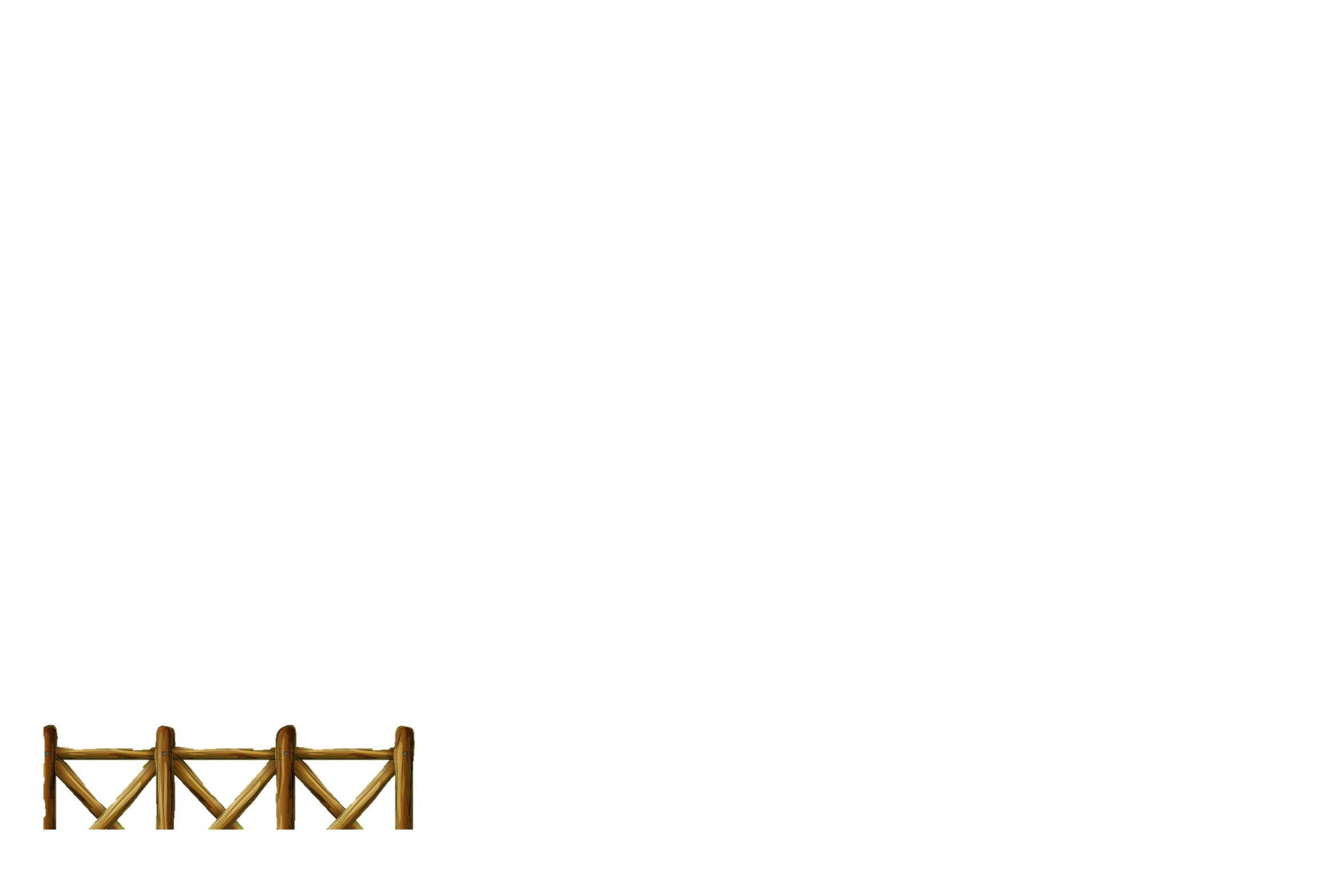 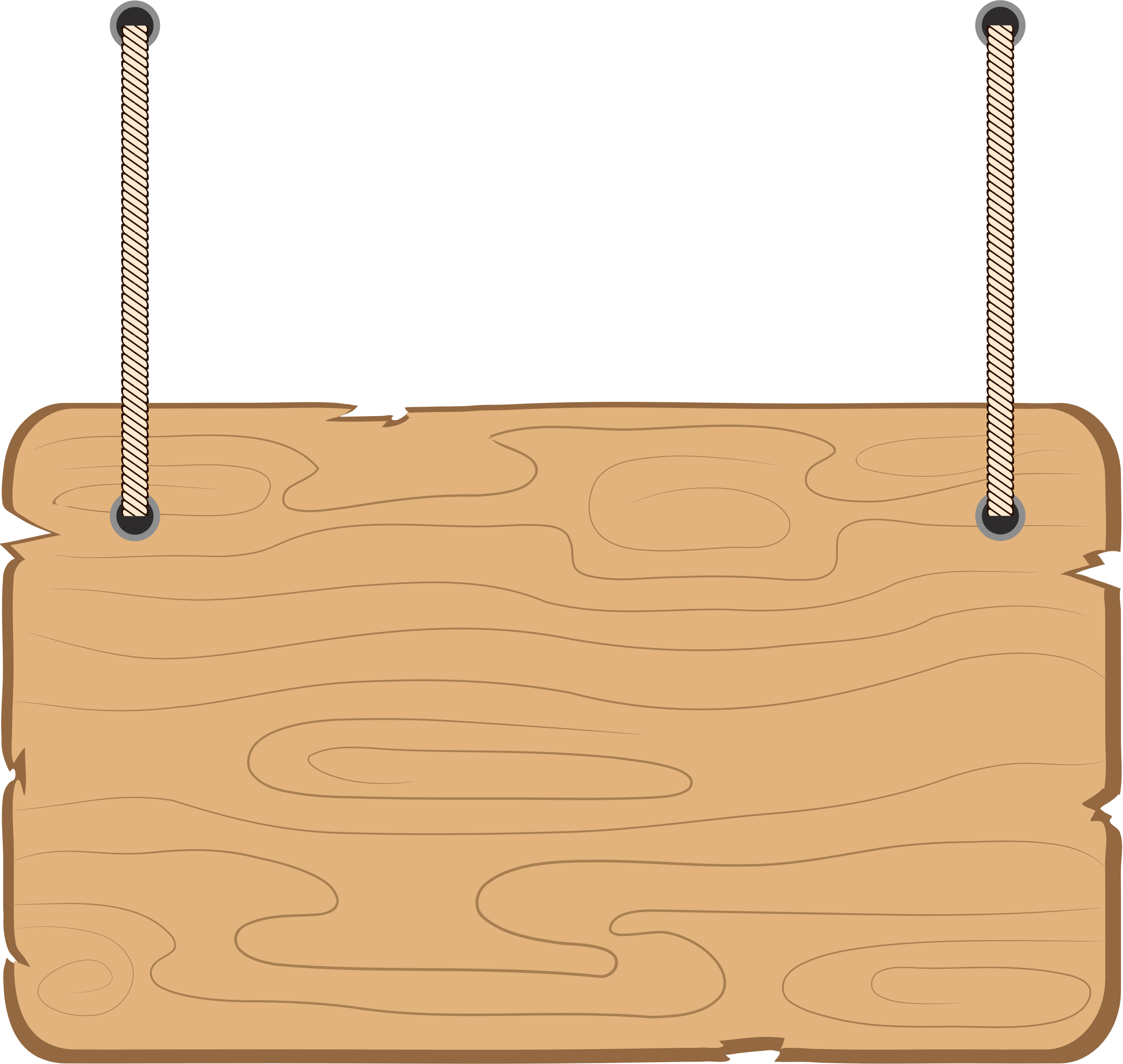 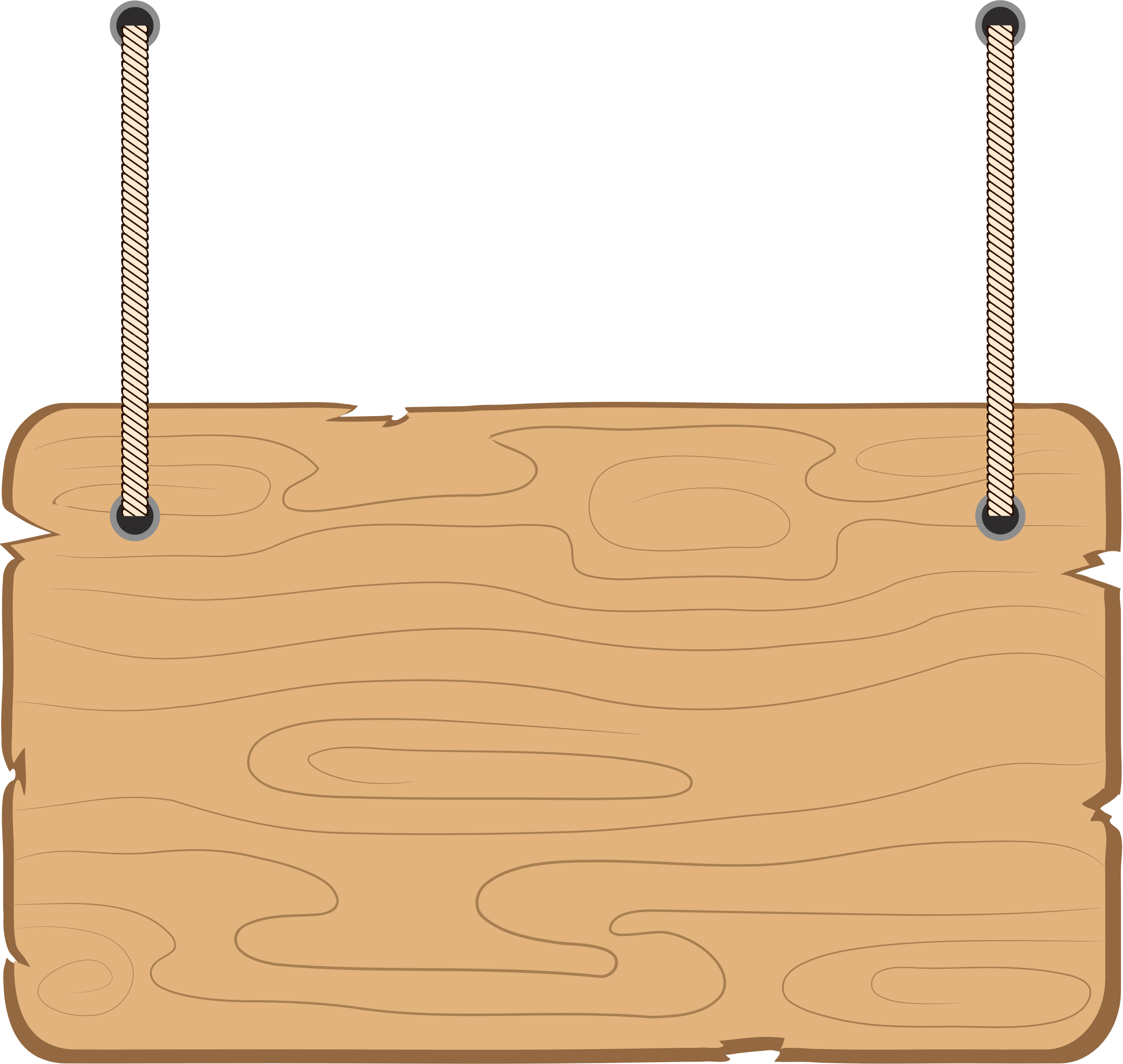 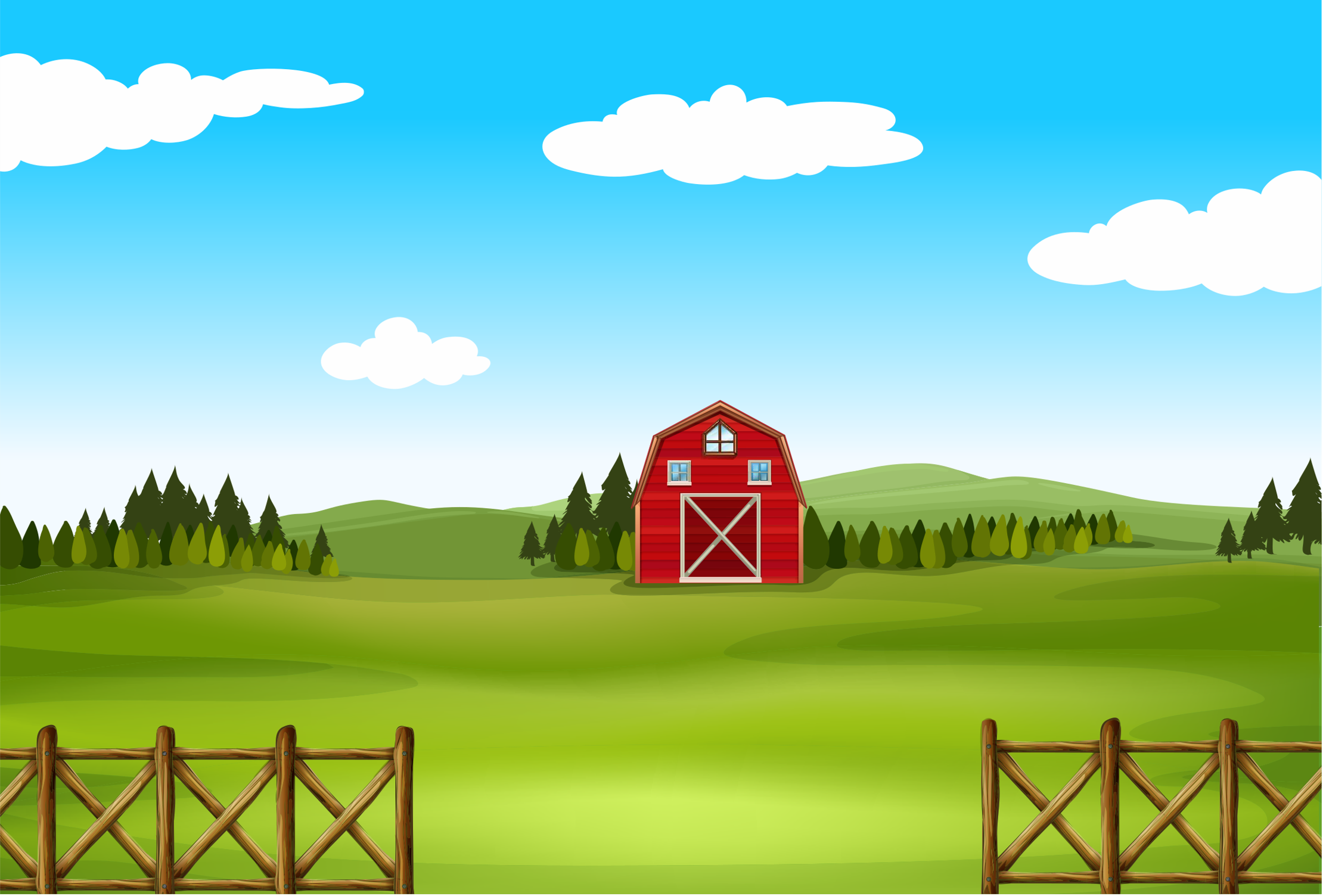 THỰC HÀNH
1
Bạn hãy điền vào những chỗ chấm để giúp mình “thu hoạch dưa hấu” nhé!
Thử thách 3
THU HOẠCH DƯA HẤU
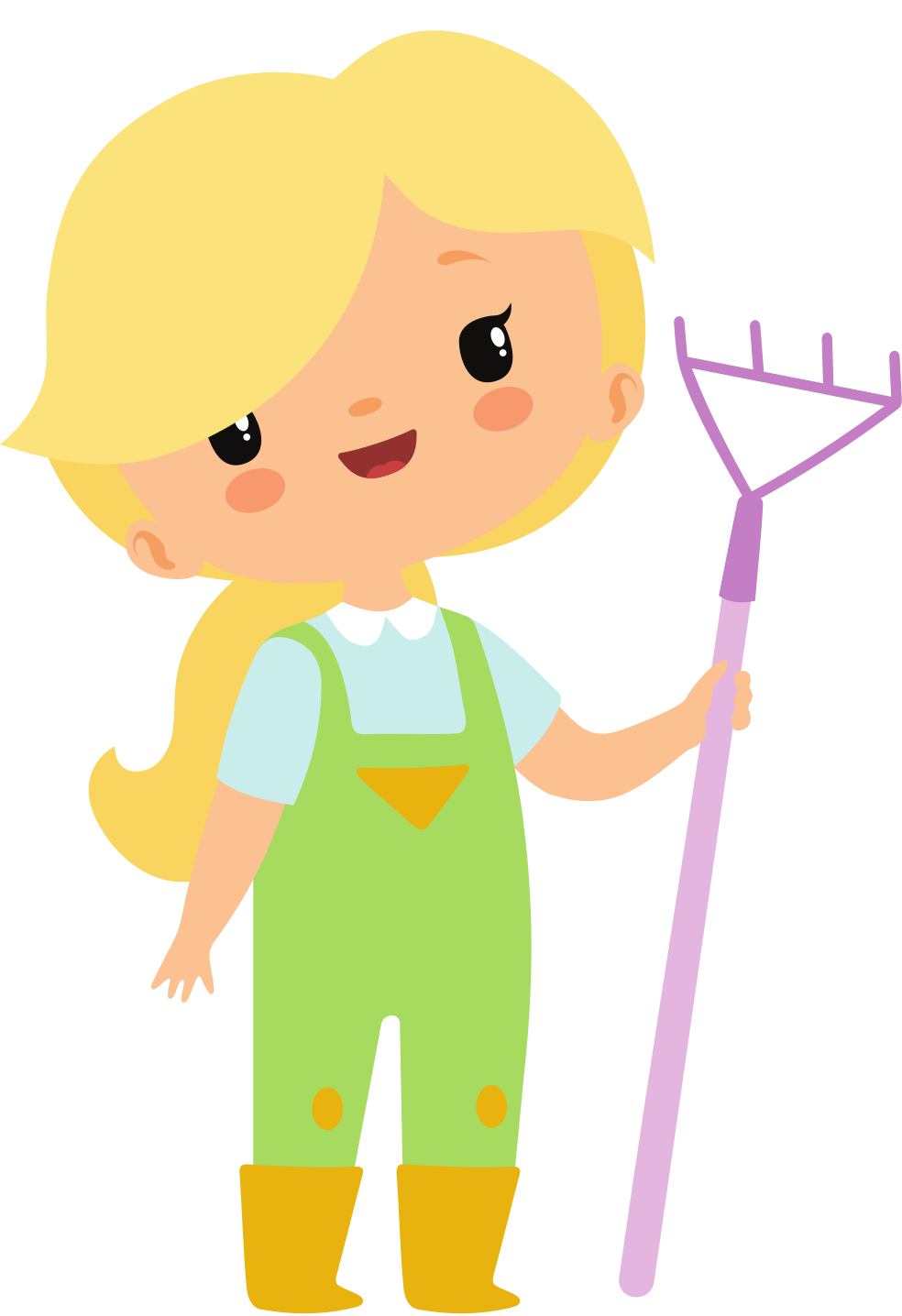 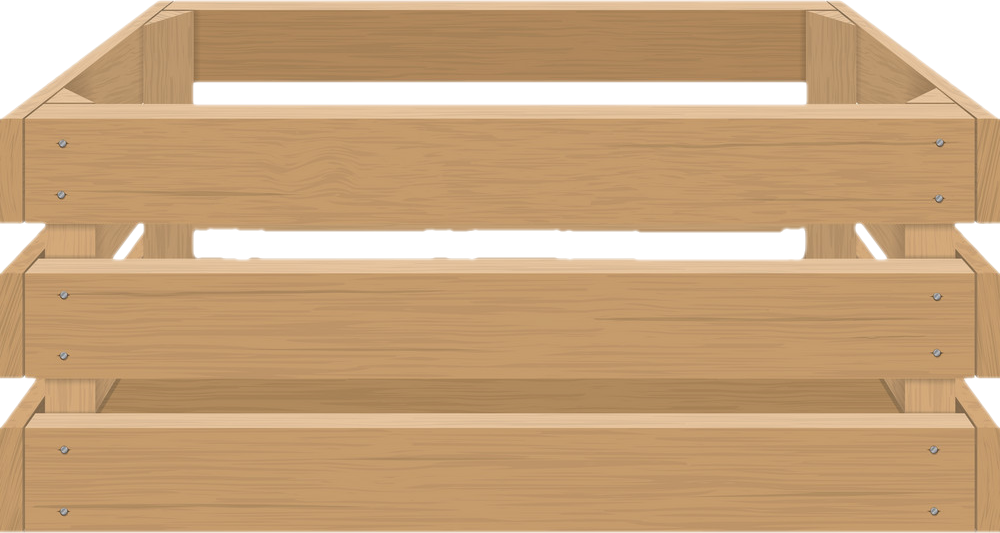 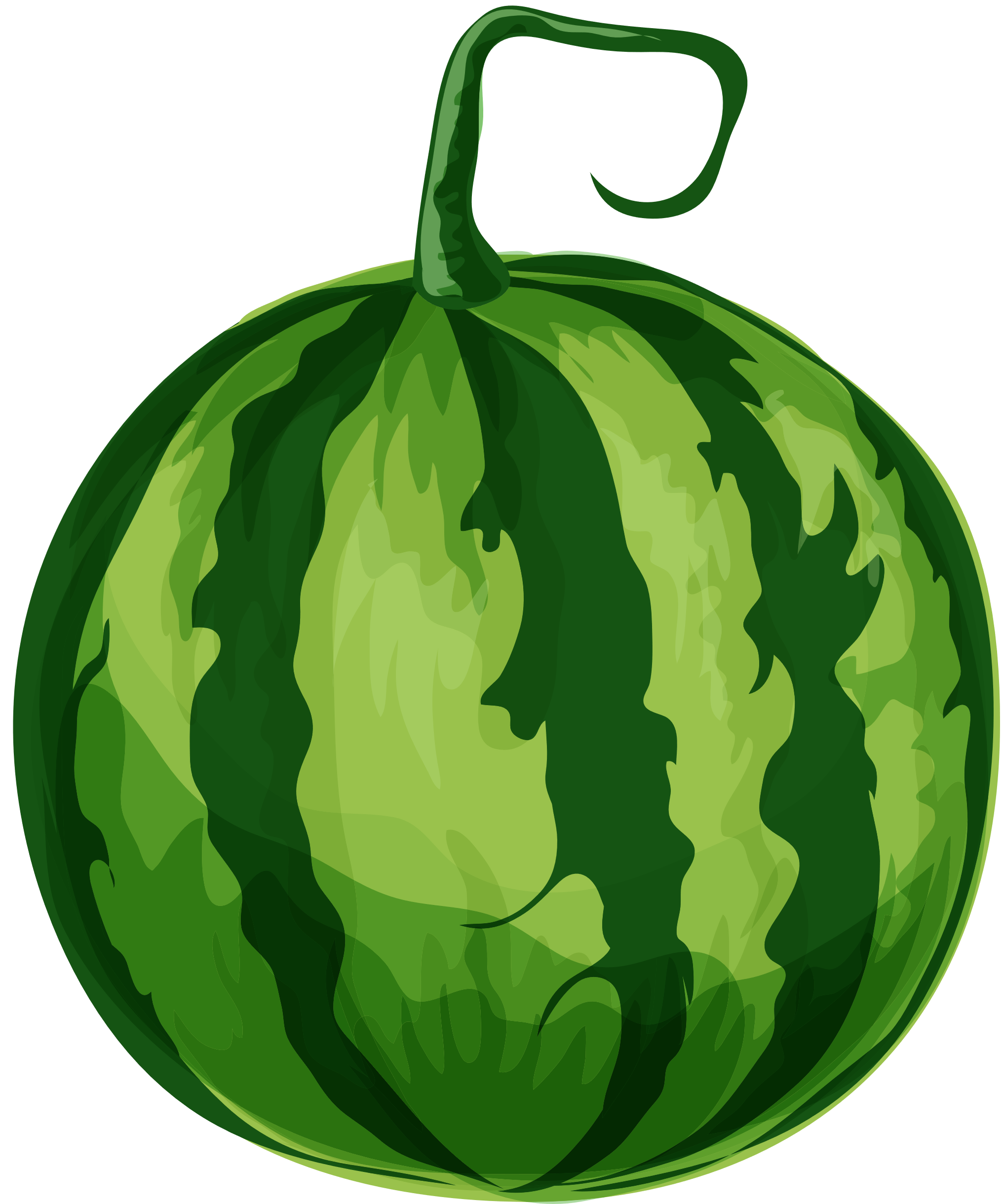 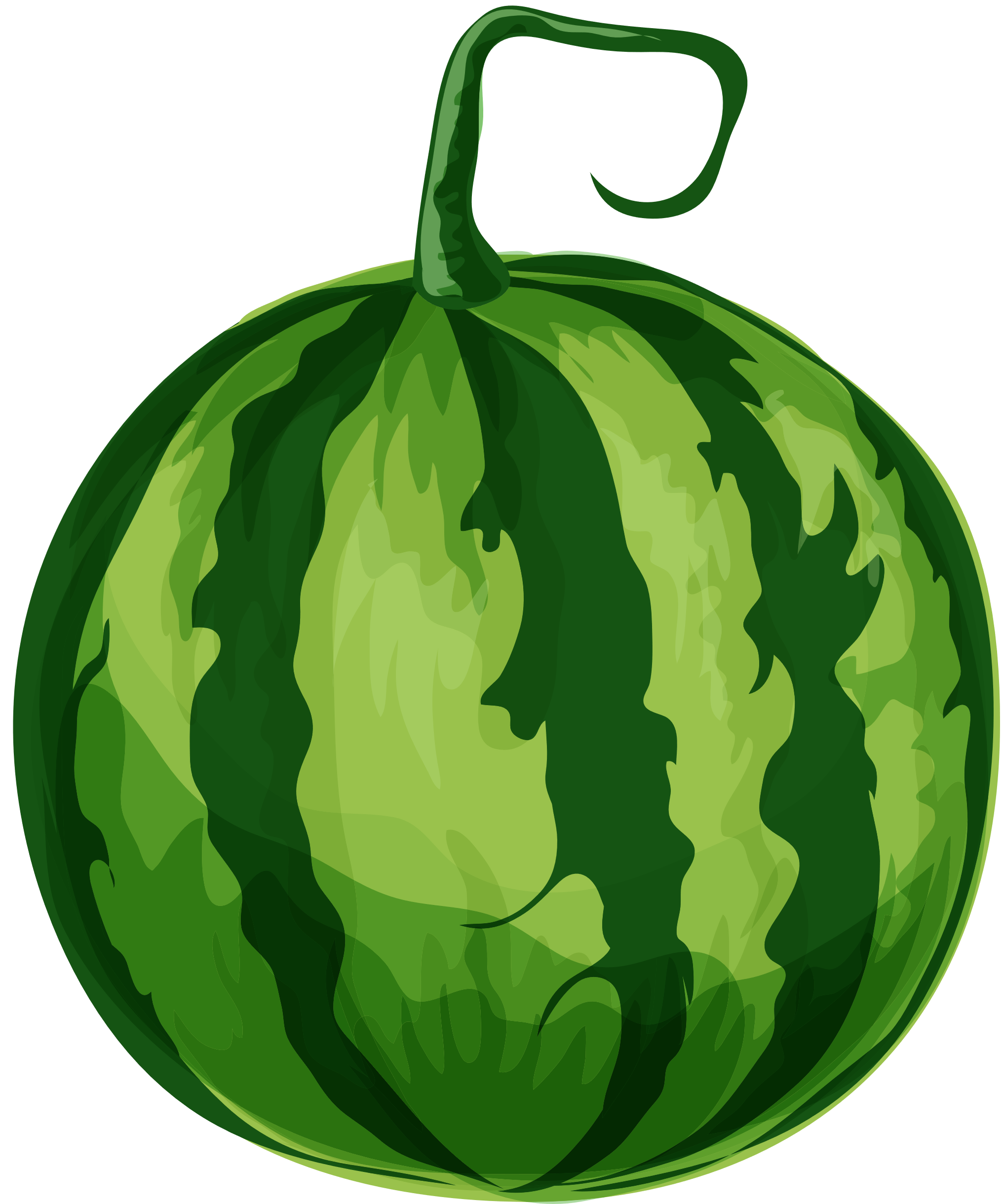 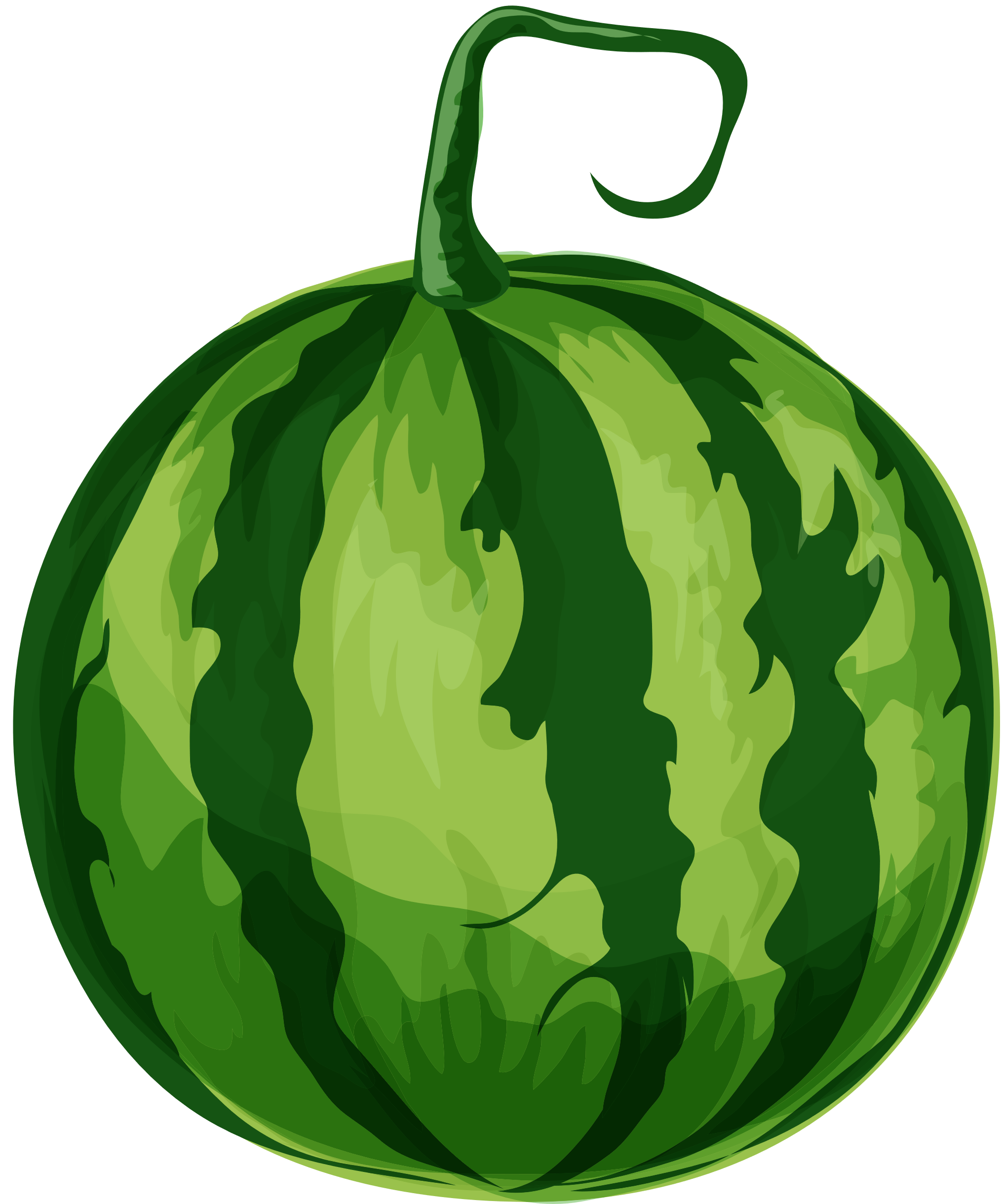 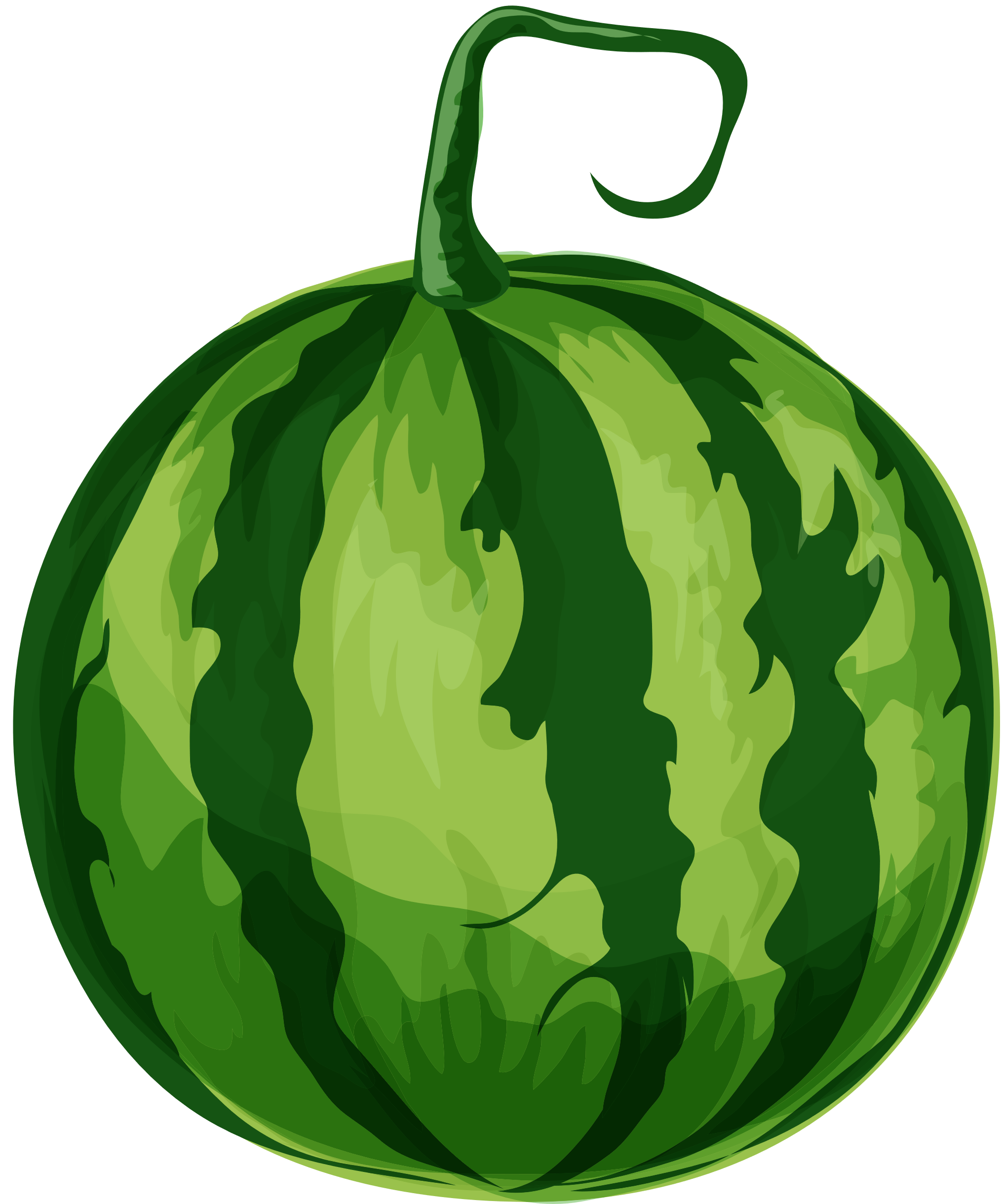 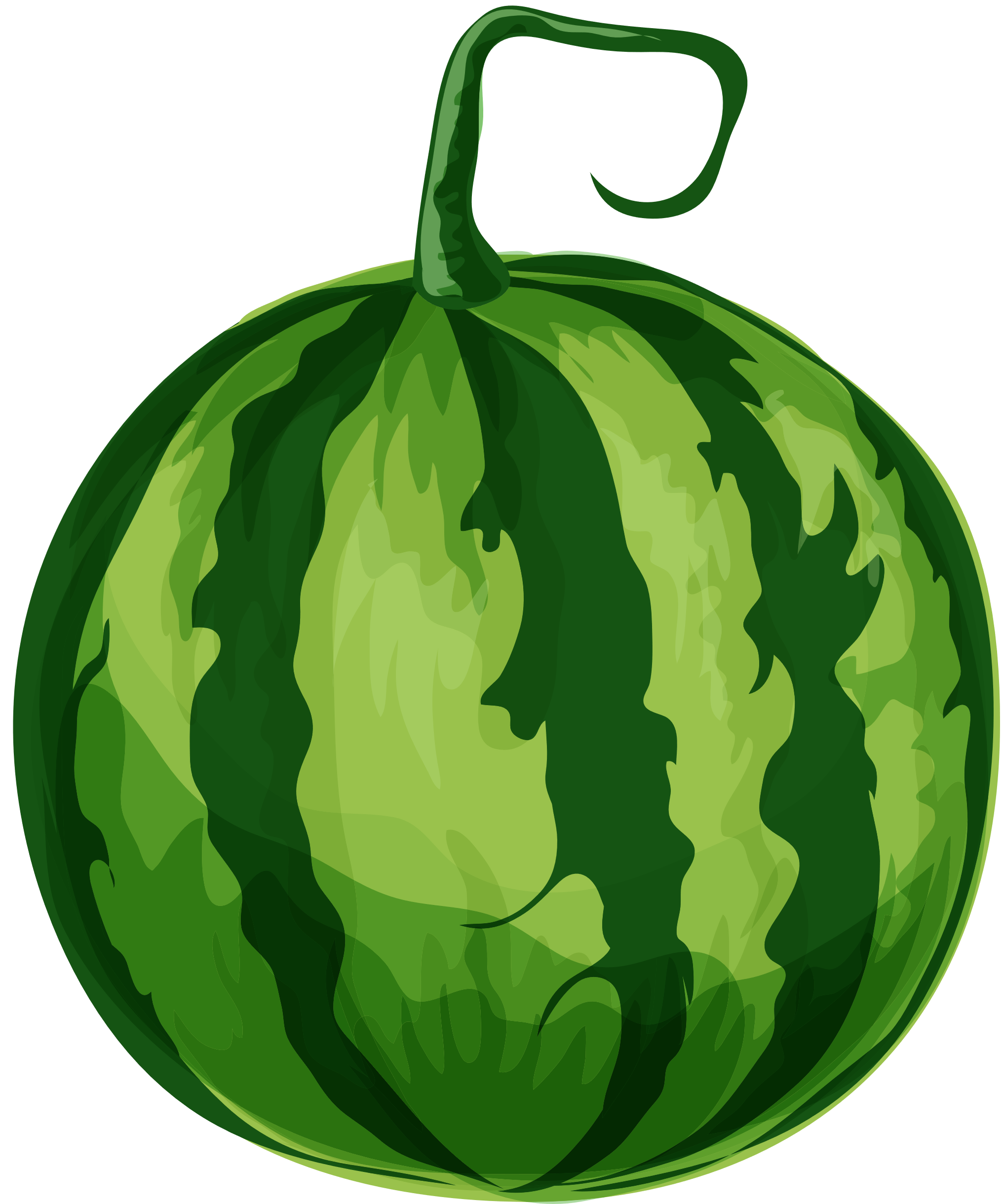 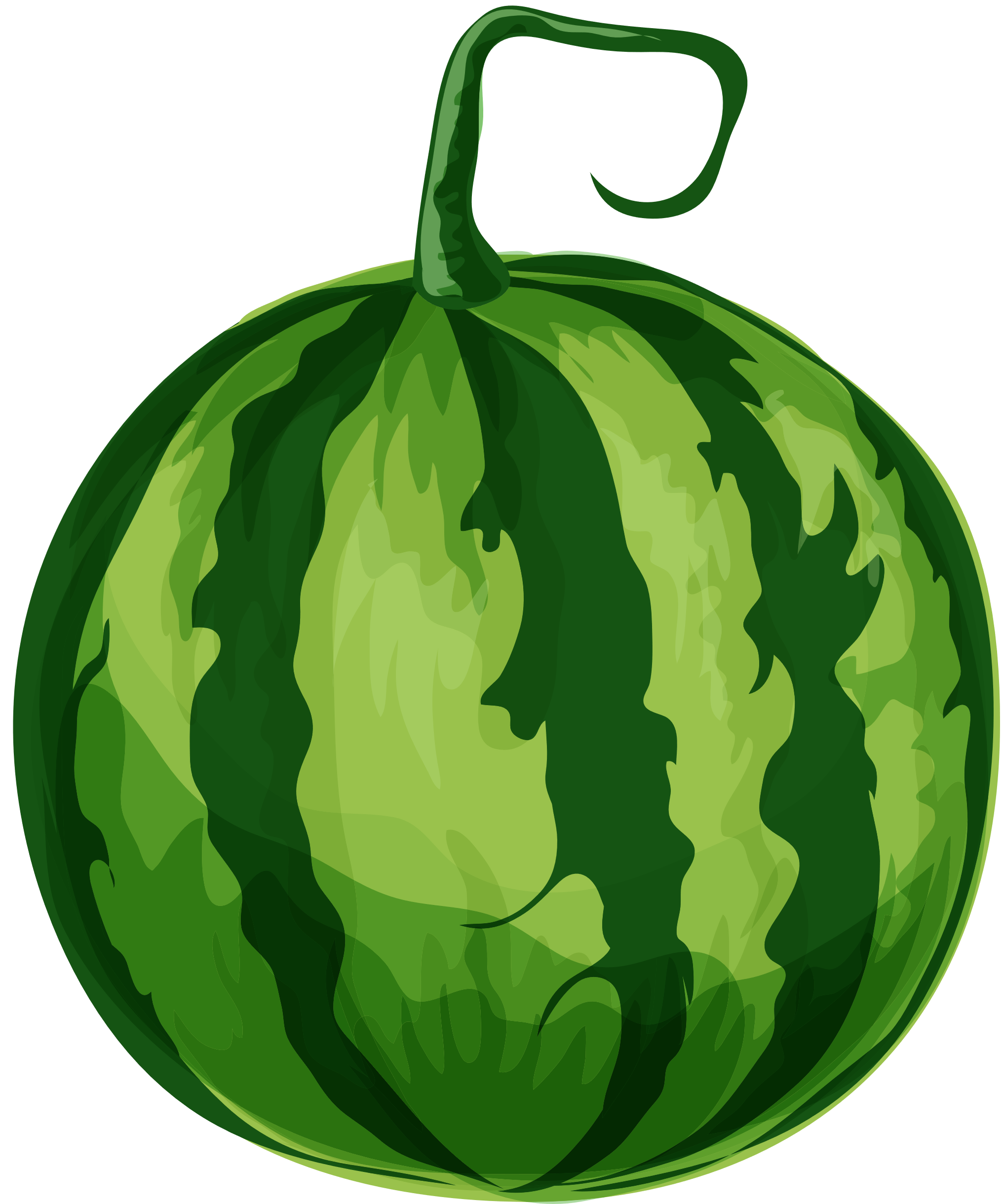 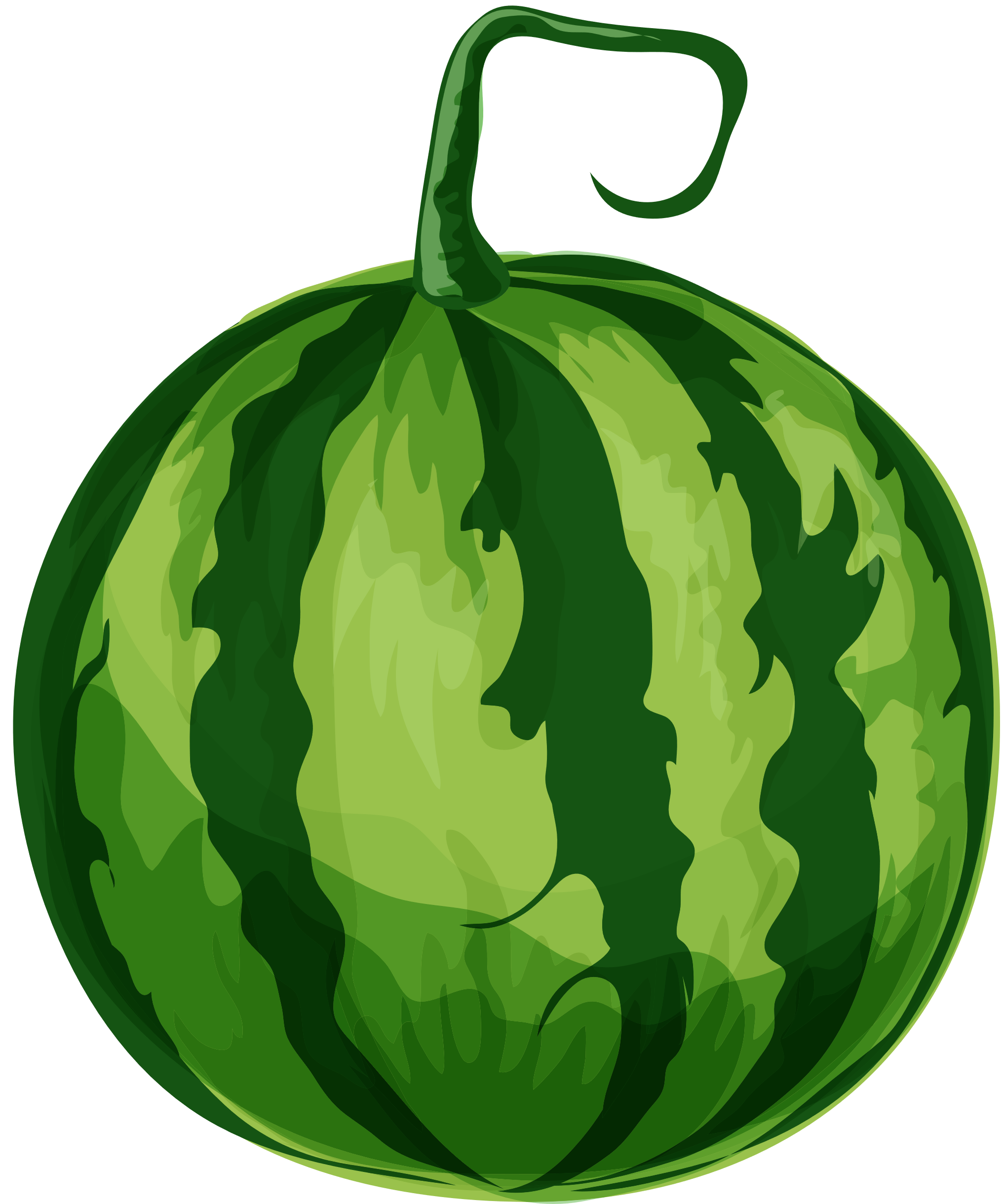 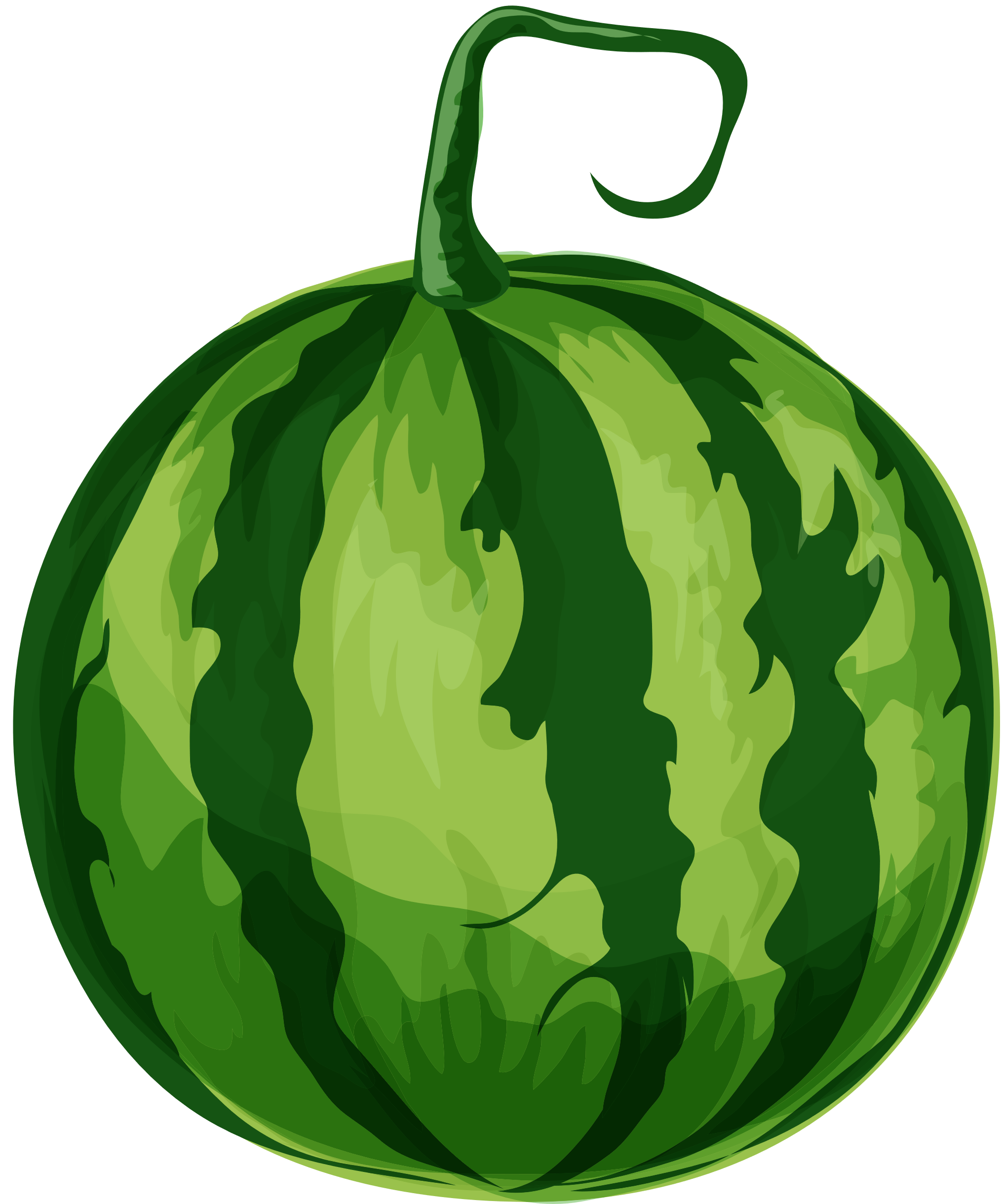 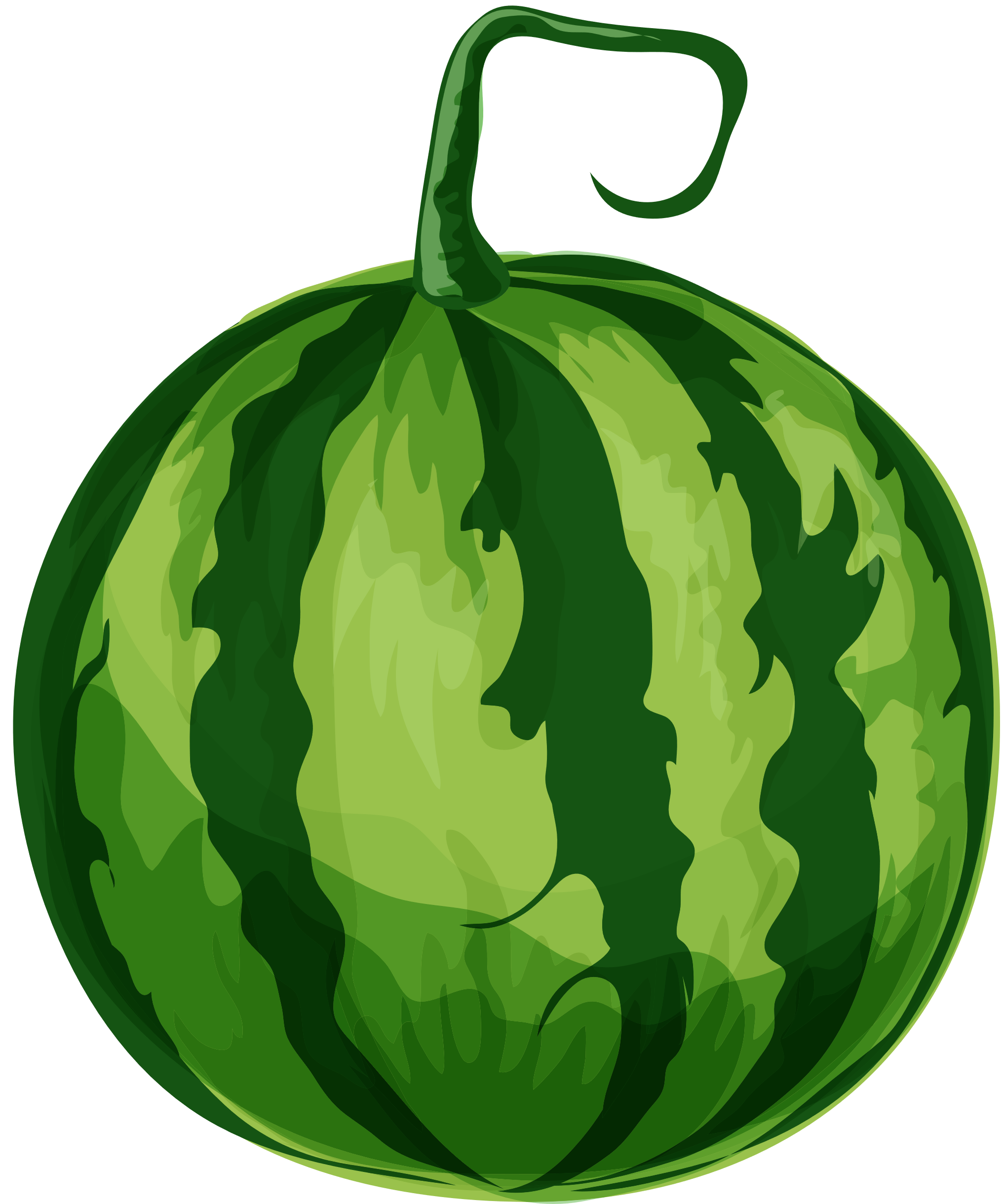 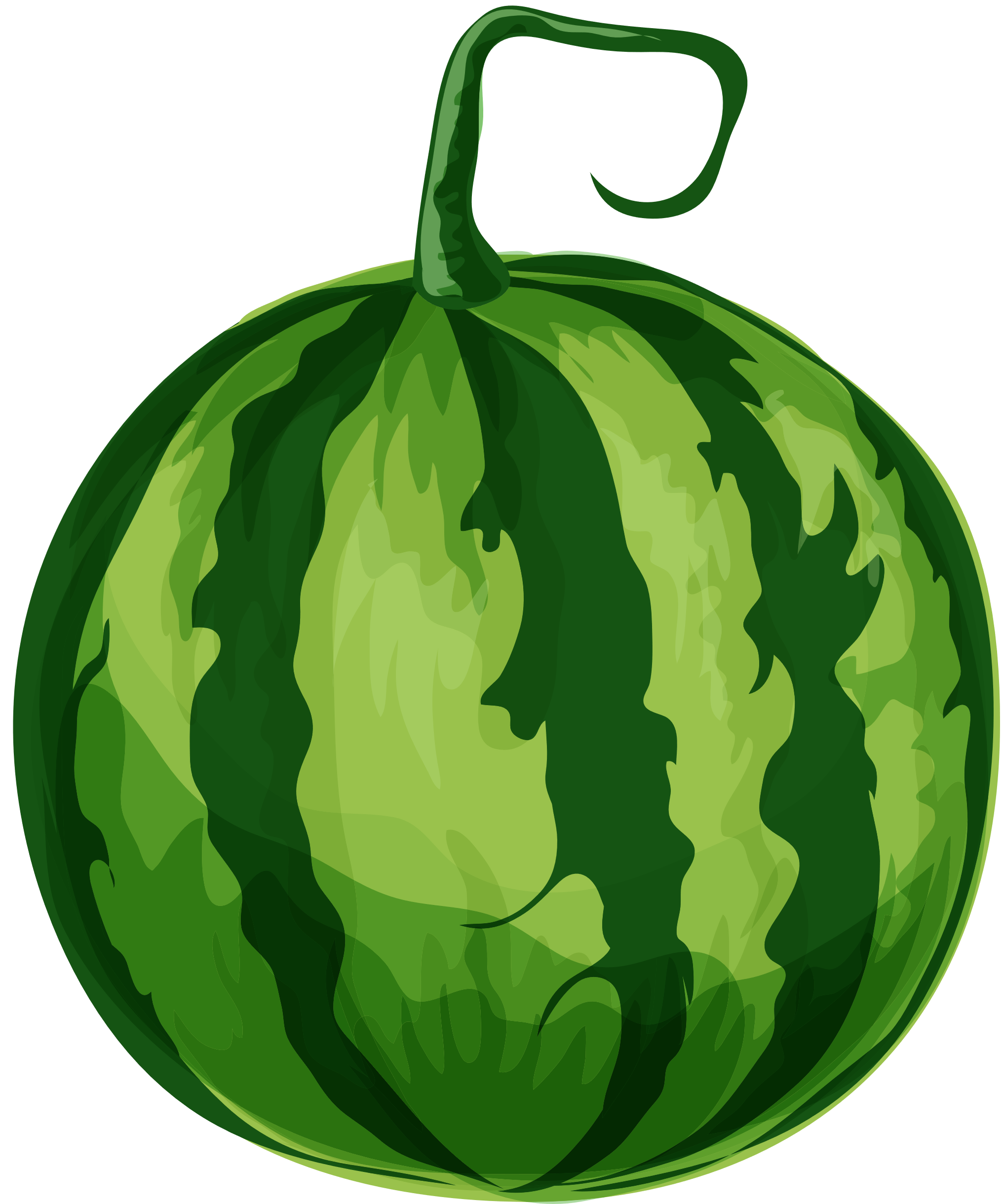 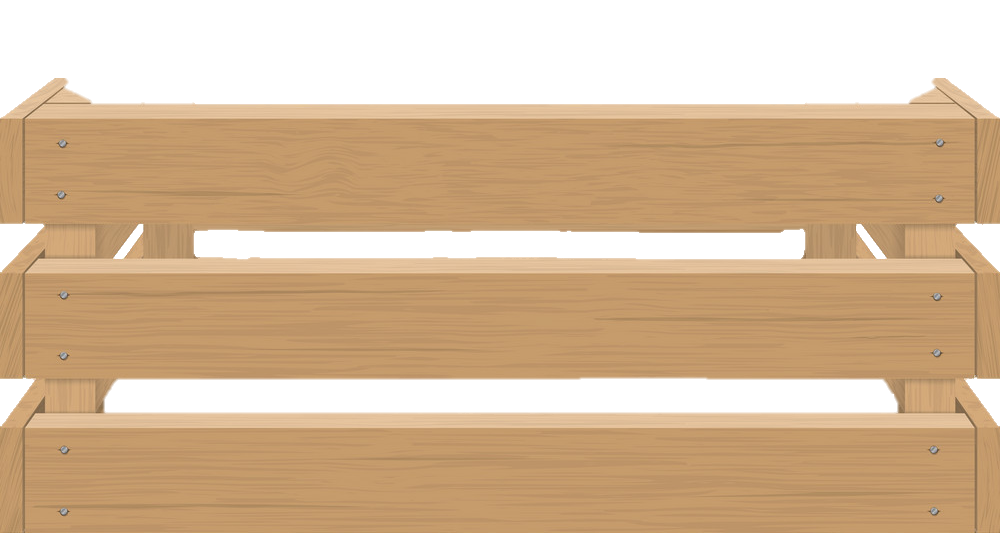 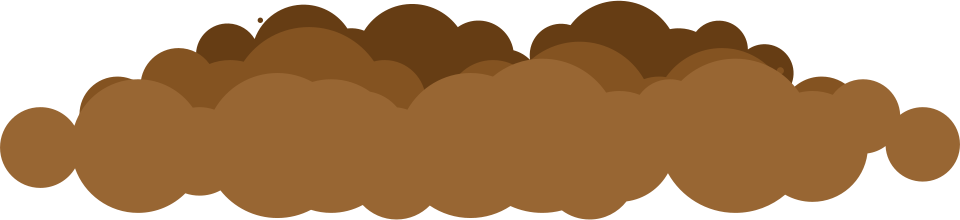 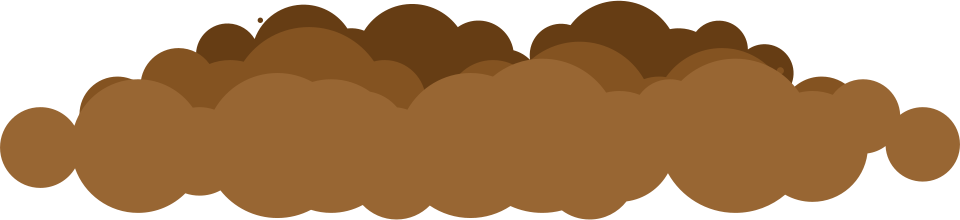 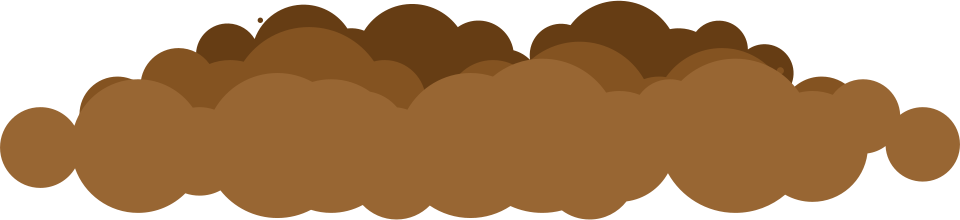 …
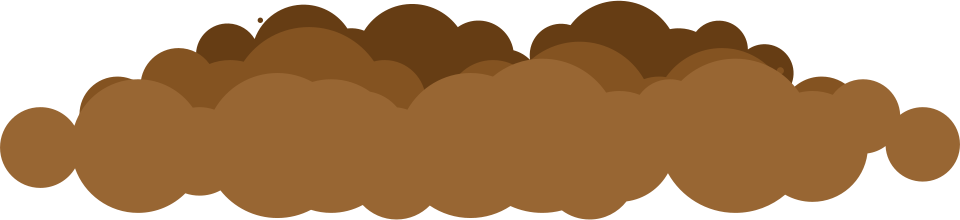 …
…
…
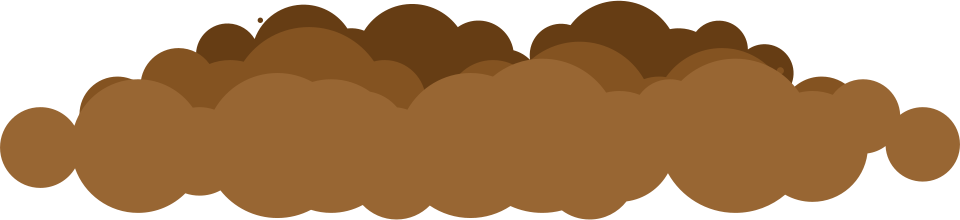 …
12
2
8
14
6
4
16
18
10
20
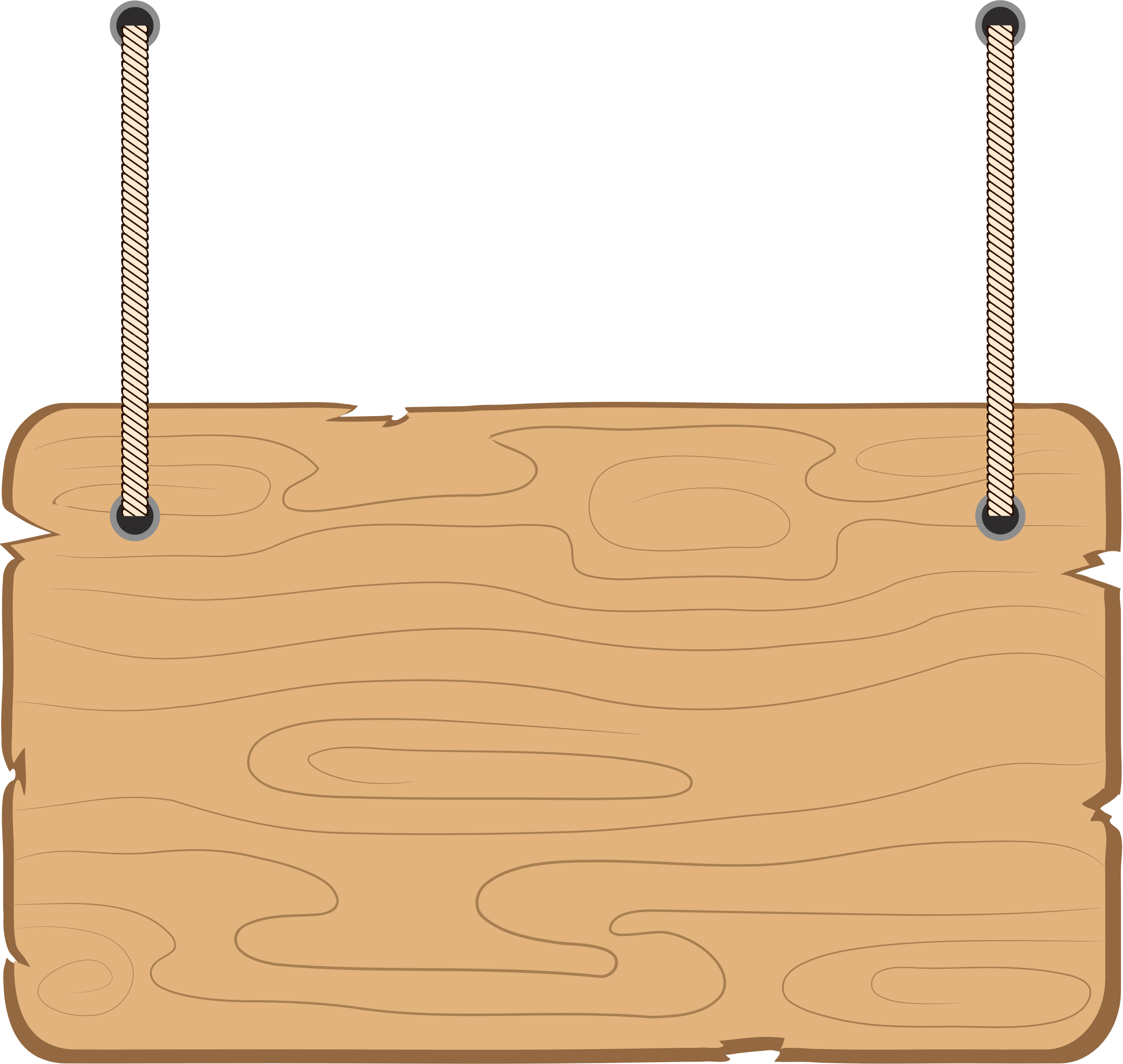 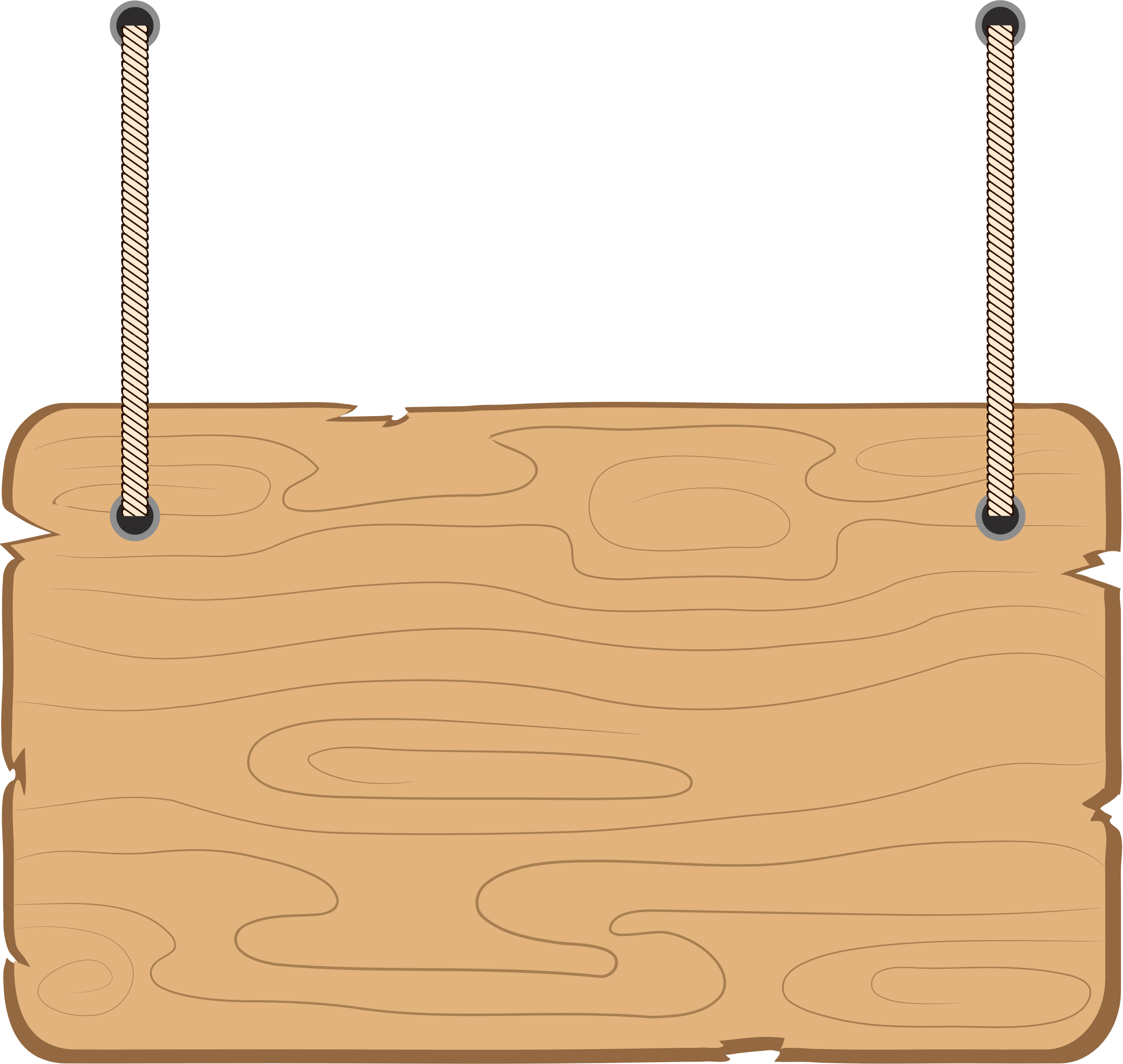 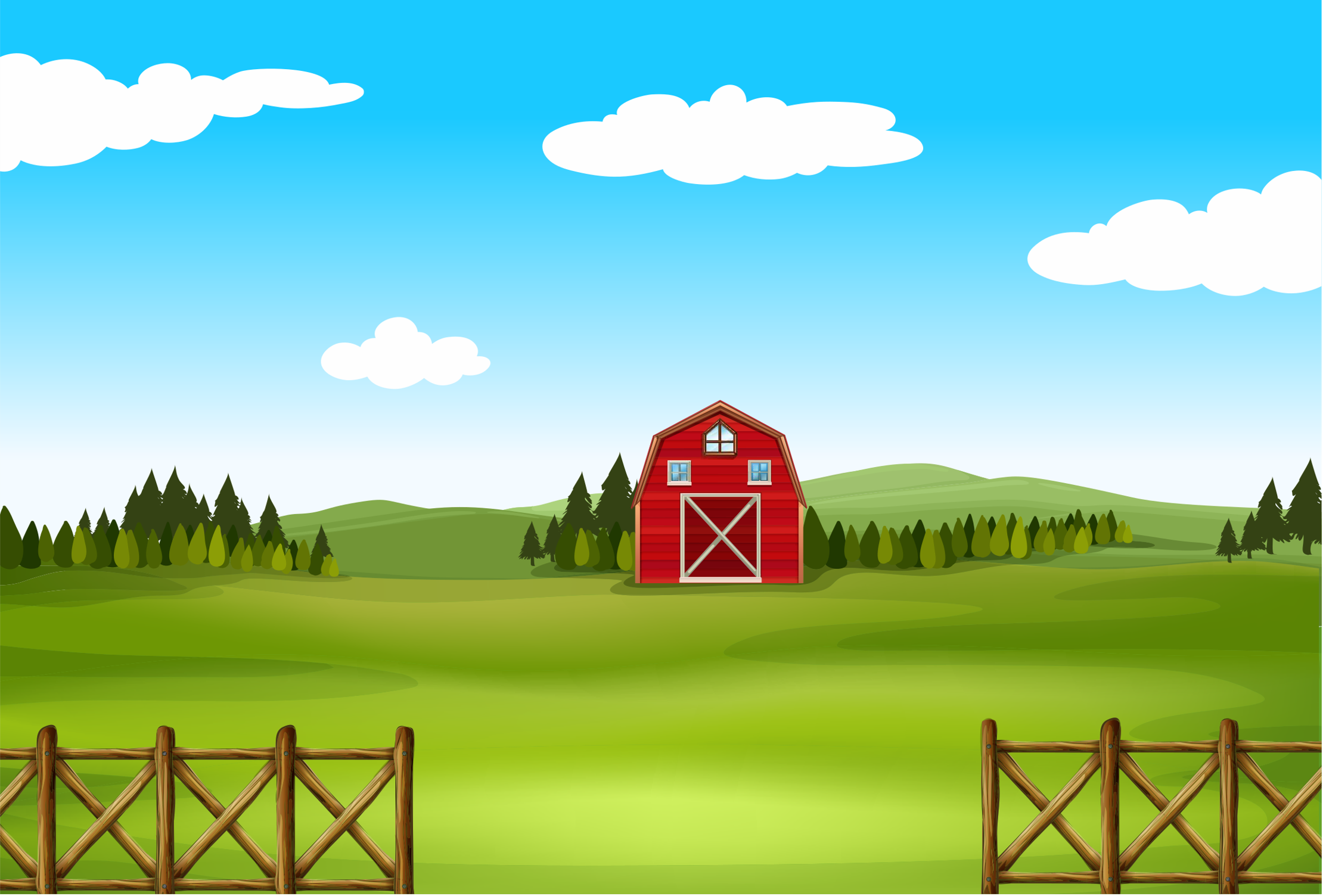 THỰC HÀNH
1
Được một giỏ dưa hấu đầy luôn này! Cảm ơn các bạn nhé! Mình cùng đến với thử thách tiếp theo nhé!
Thử thách 3
THU HOẠCH DƯA HẤU
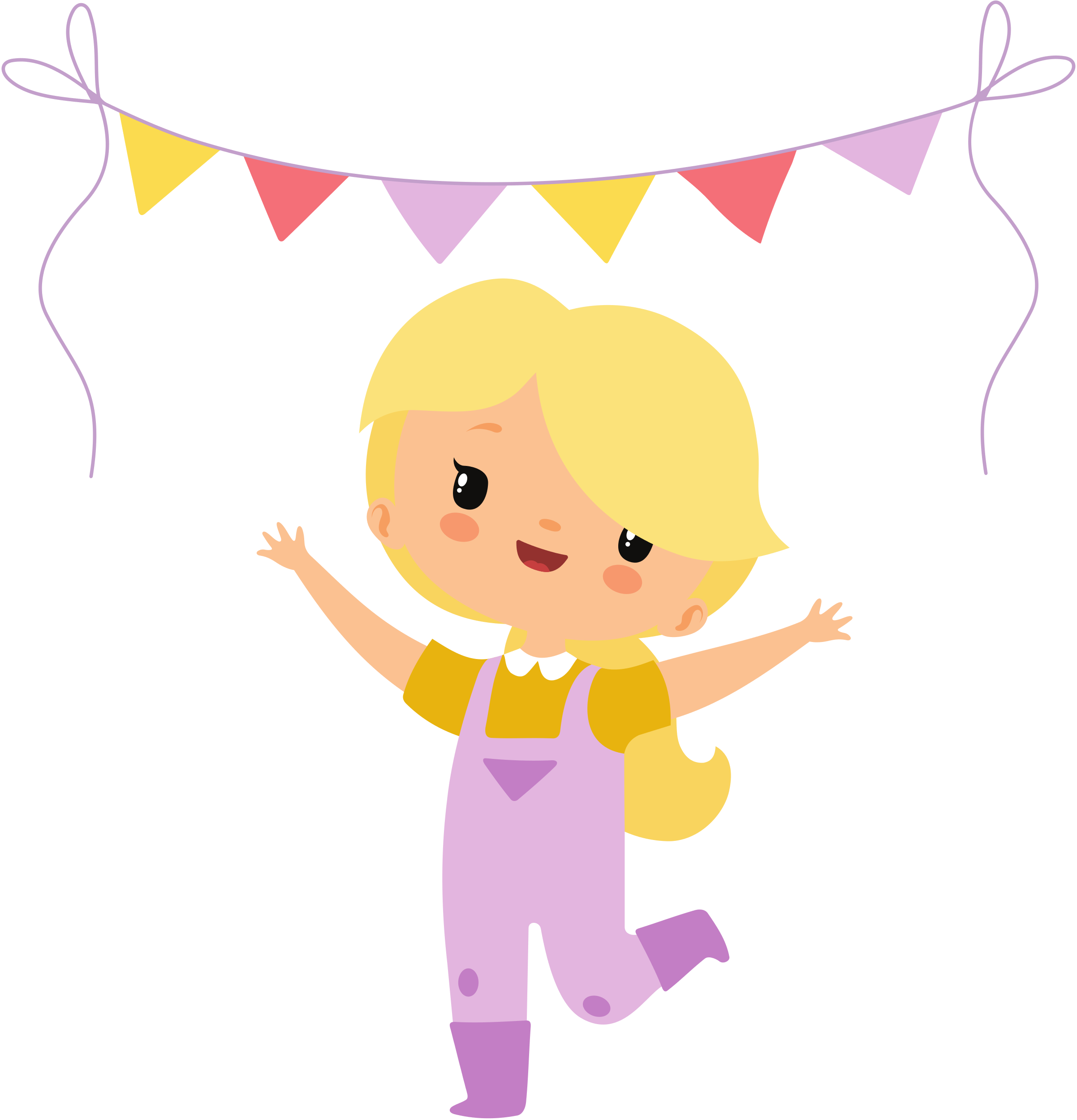 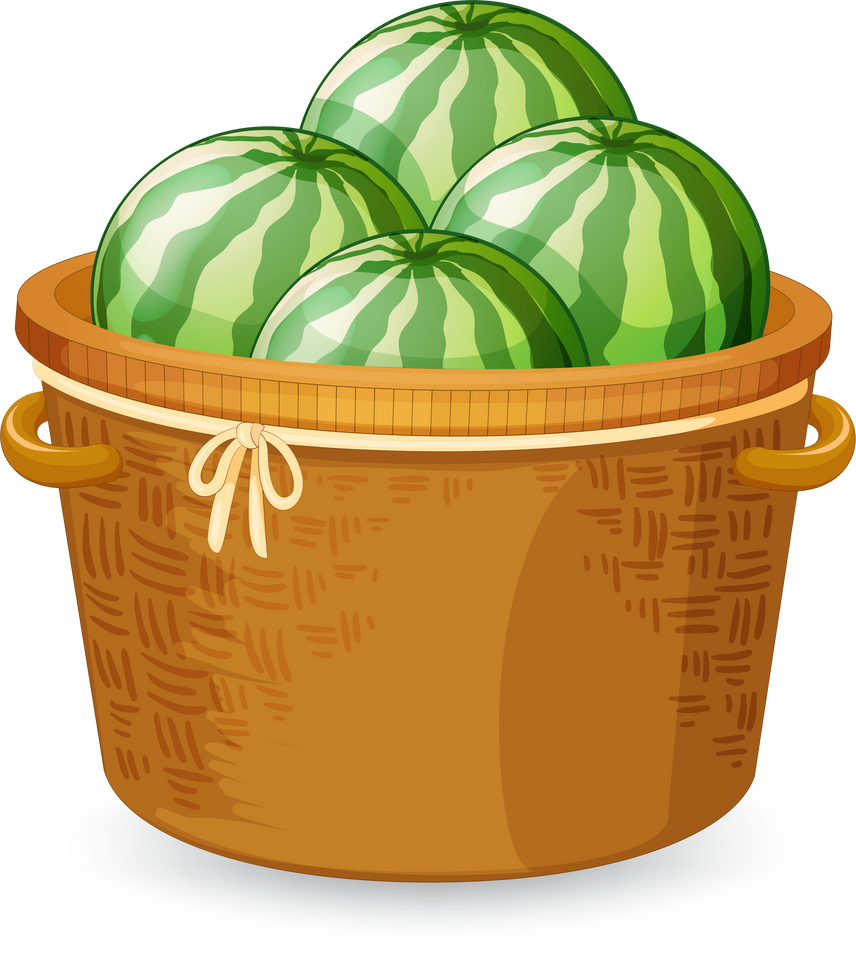 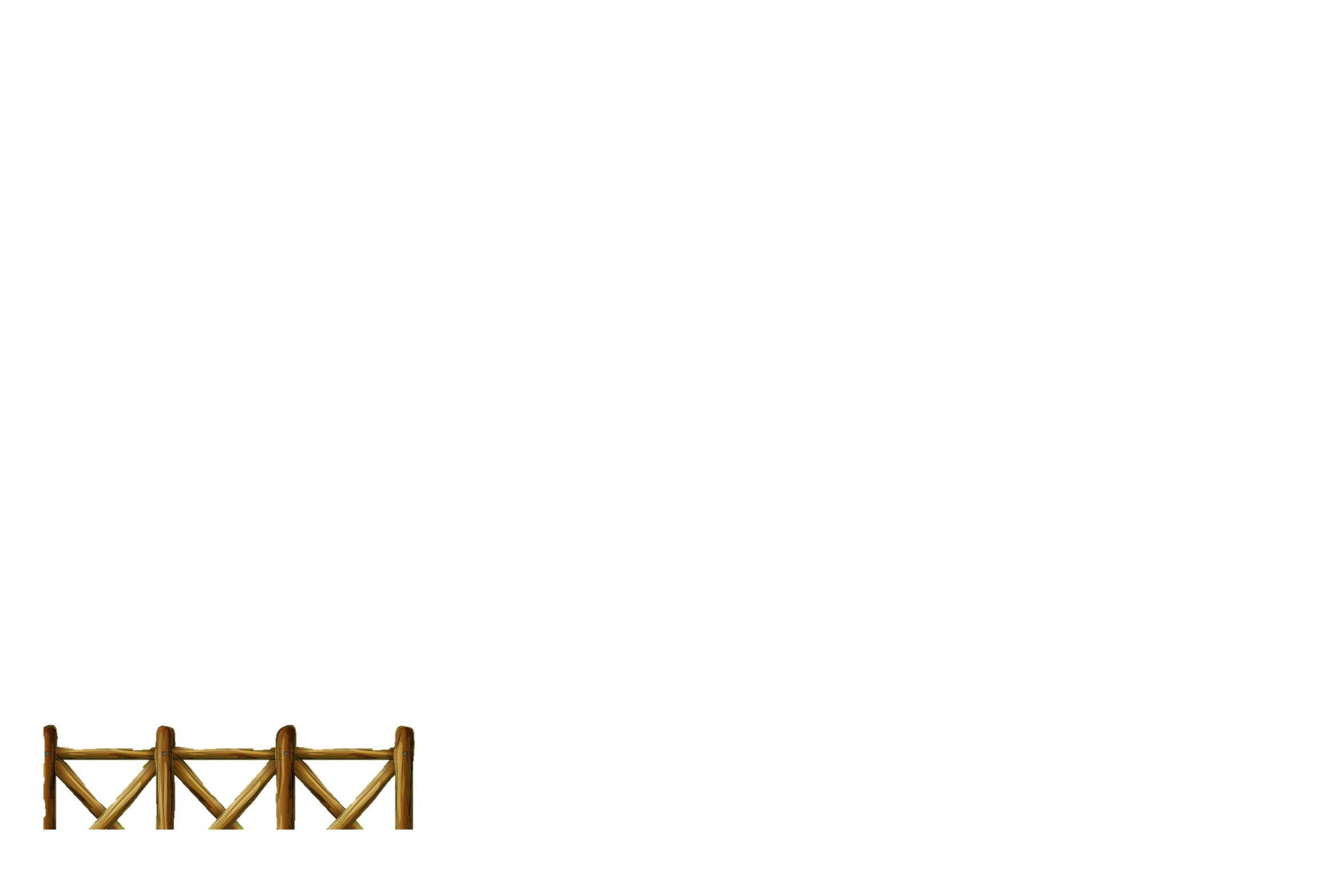 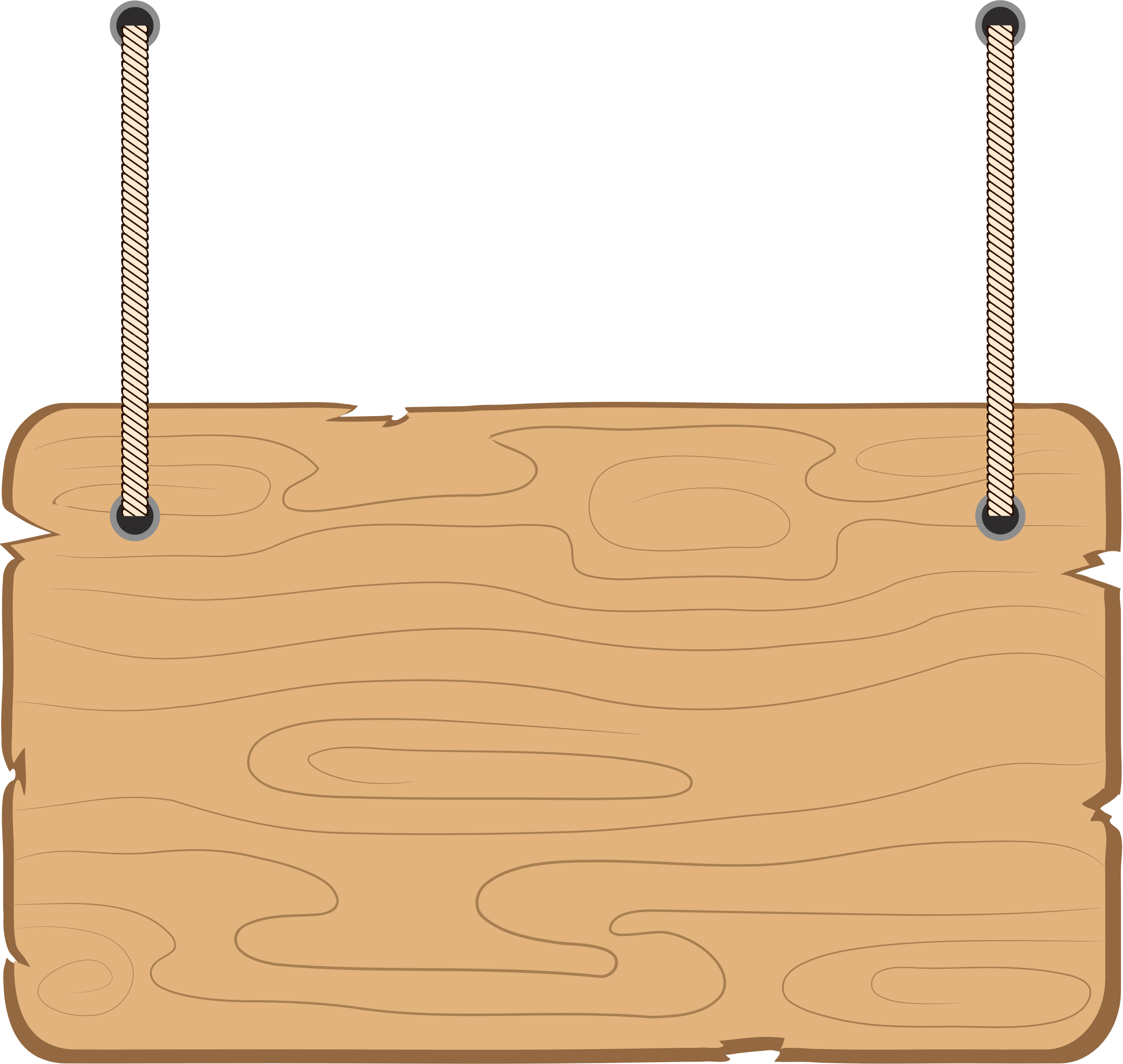 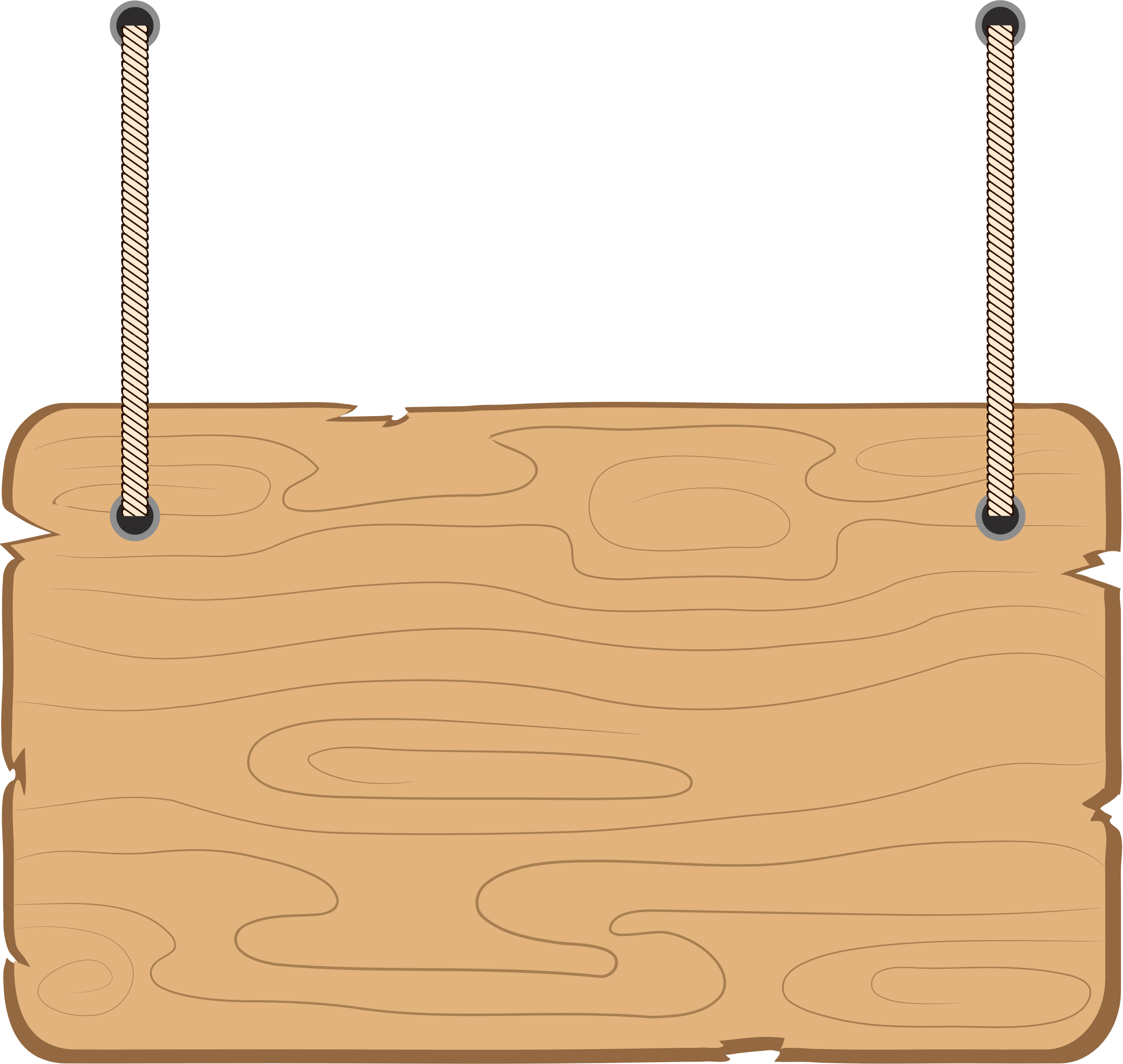 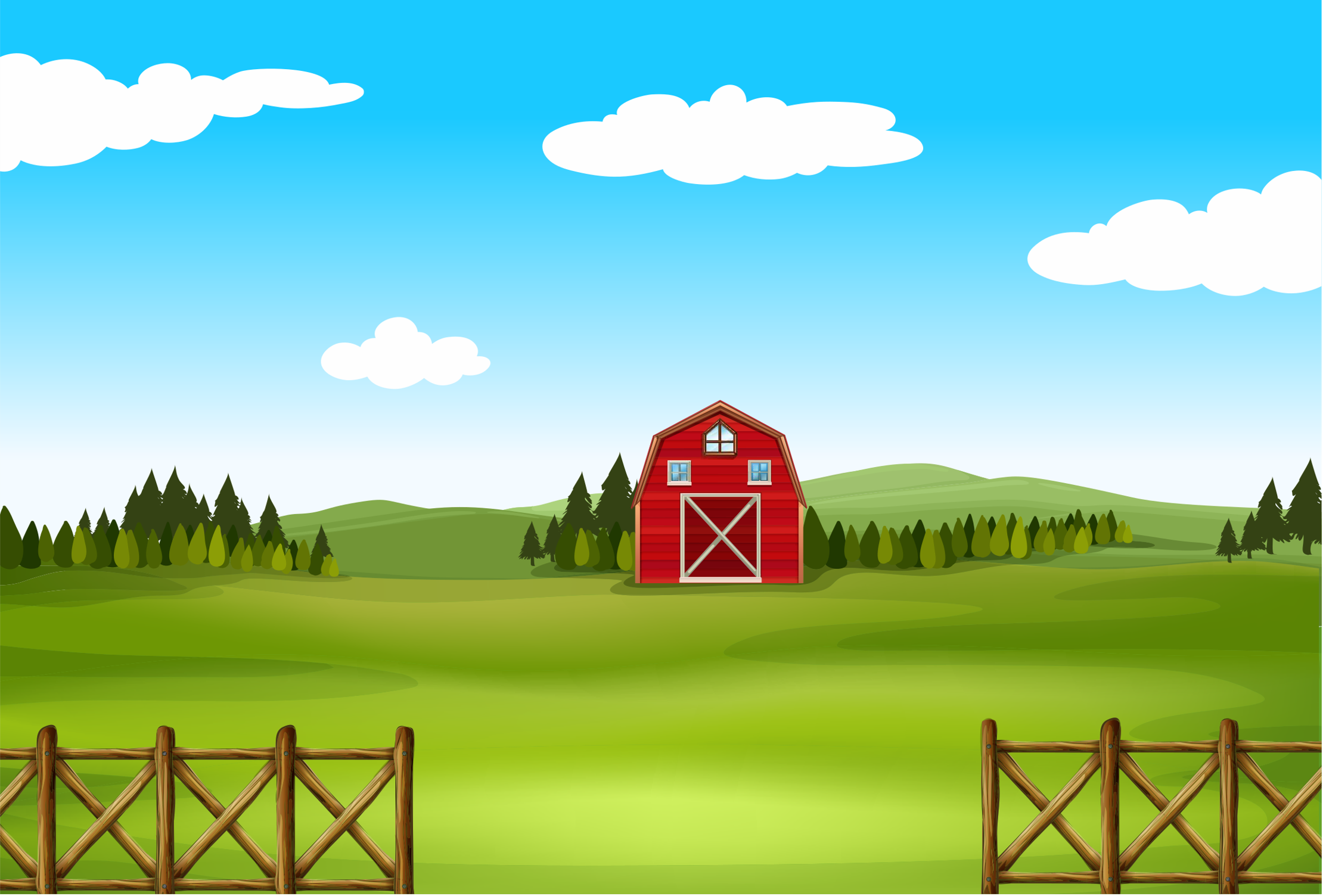 THỰC HÀNH
1
Thử thách “thu hoạch bắp cải” khá đơn giản. Bạn chỉ cần điền vào chỗ chấm thôi!
Thử thách 4
THU HOẠCH BẮP CẢI
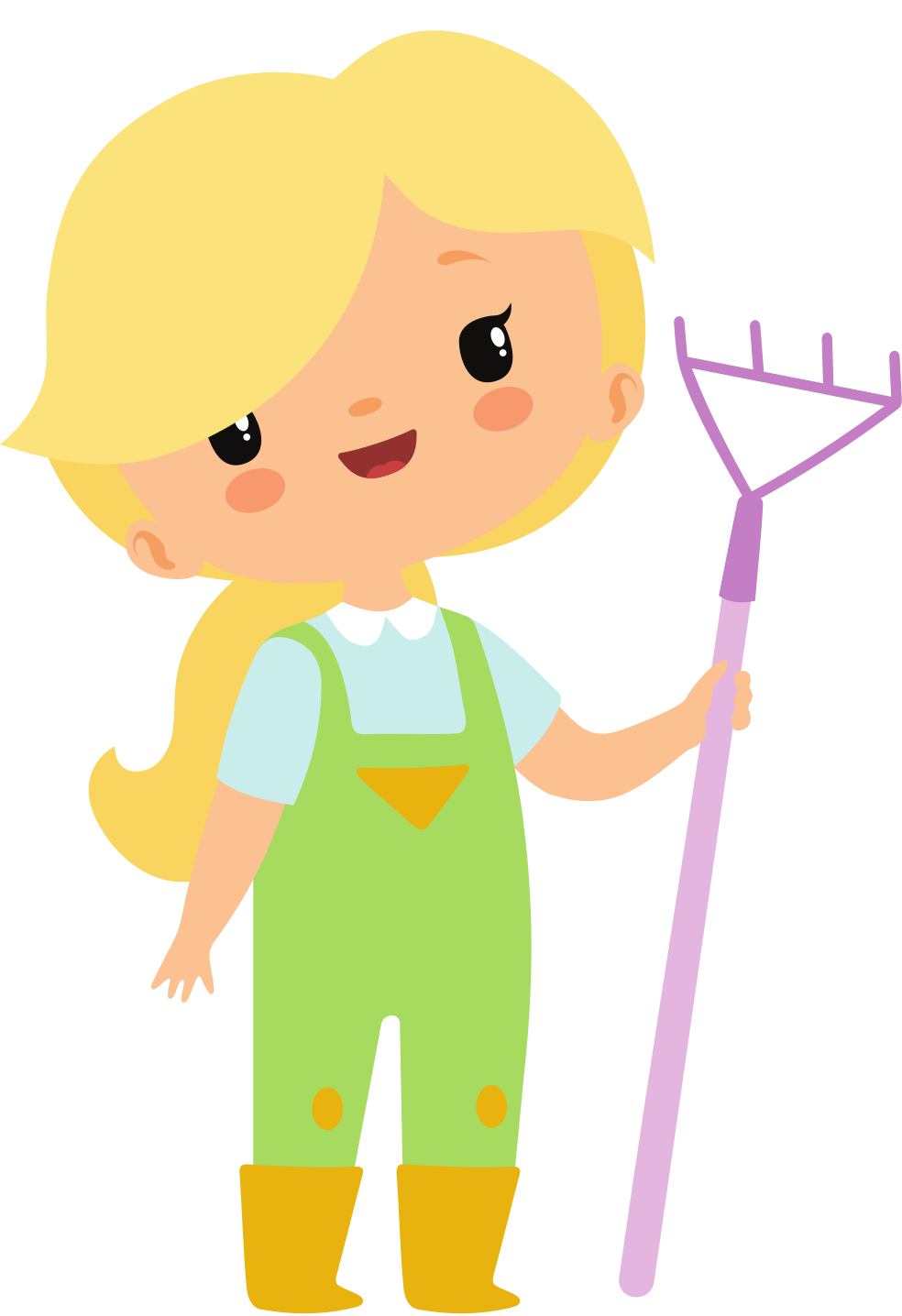 Sửa lại số gần cuối 18
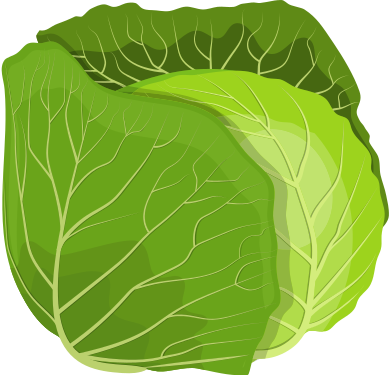 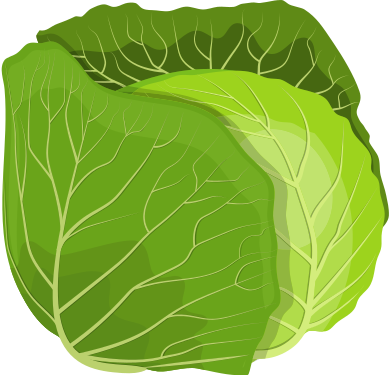 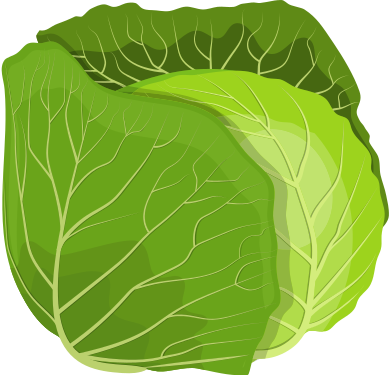 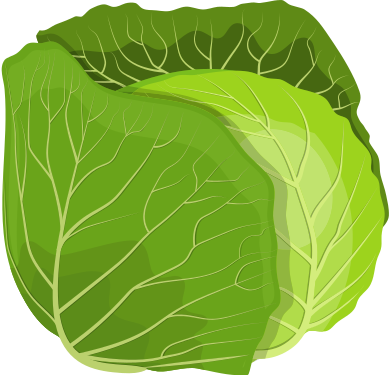 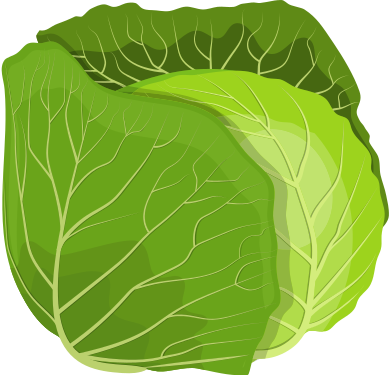 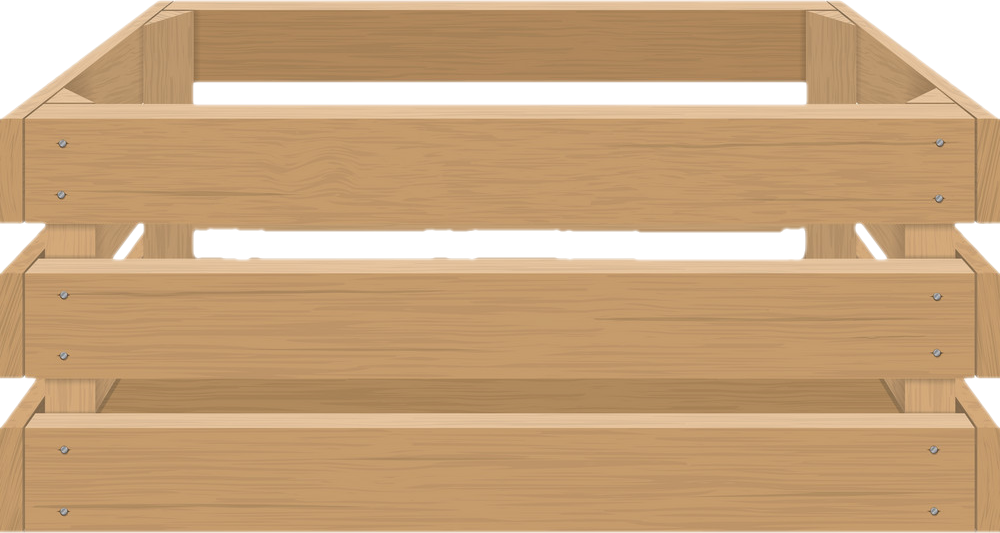 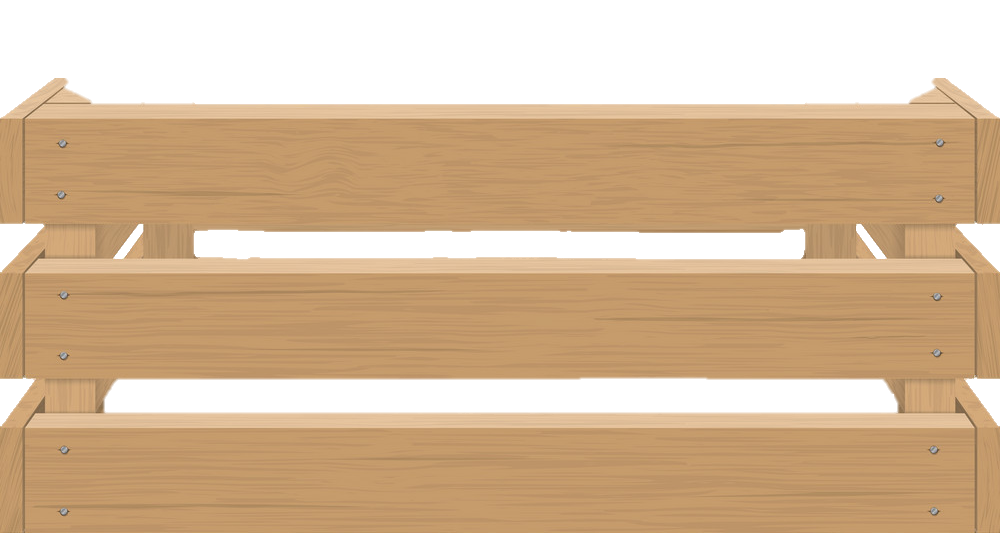 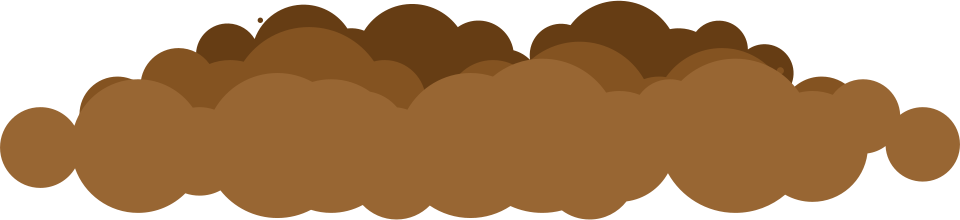 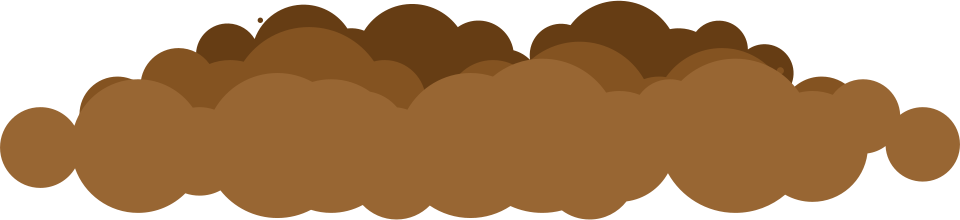 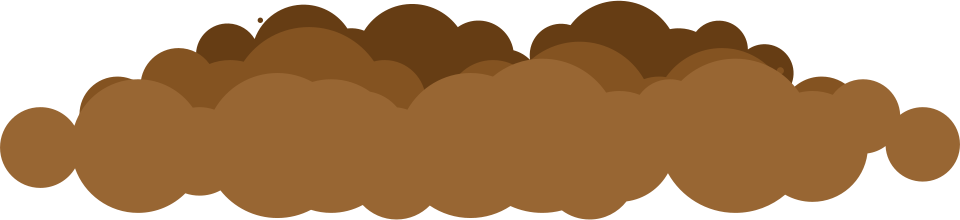 12
8
14
18
…
…
…
16
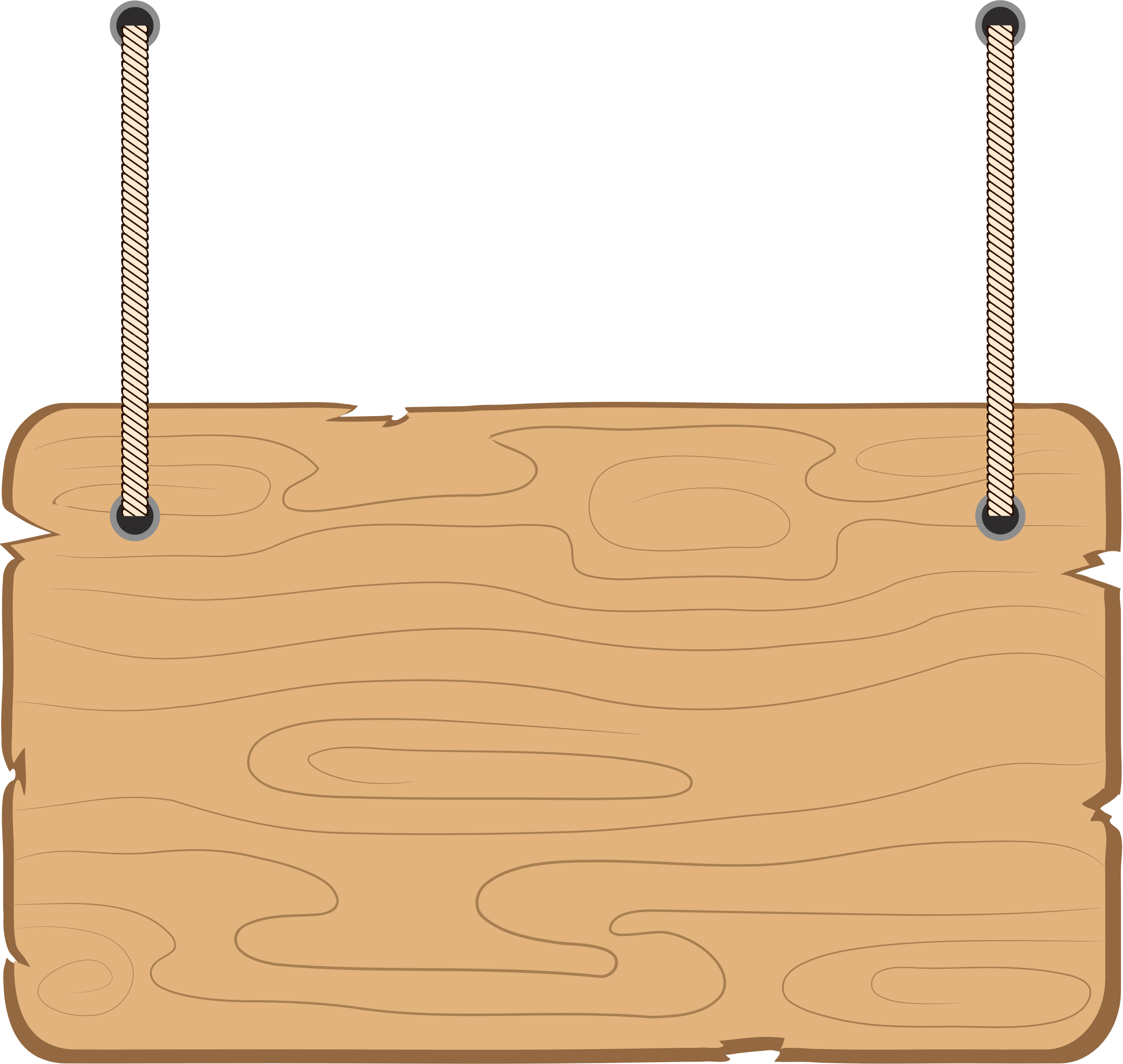 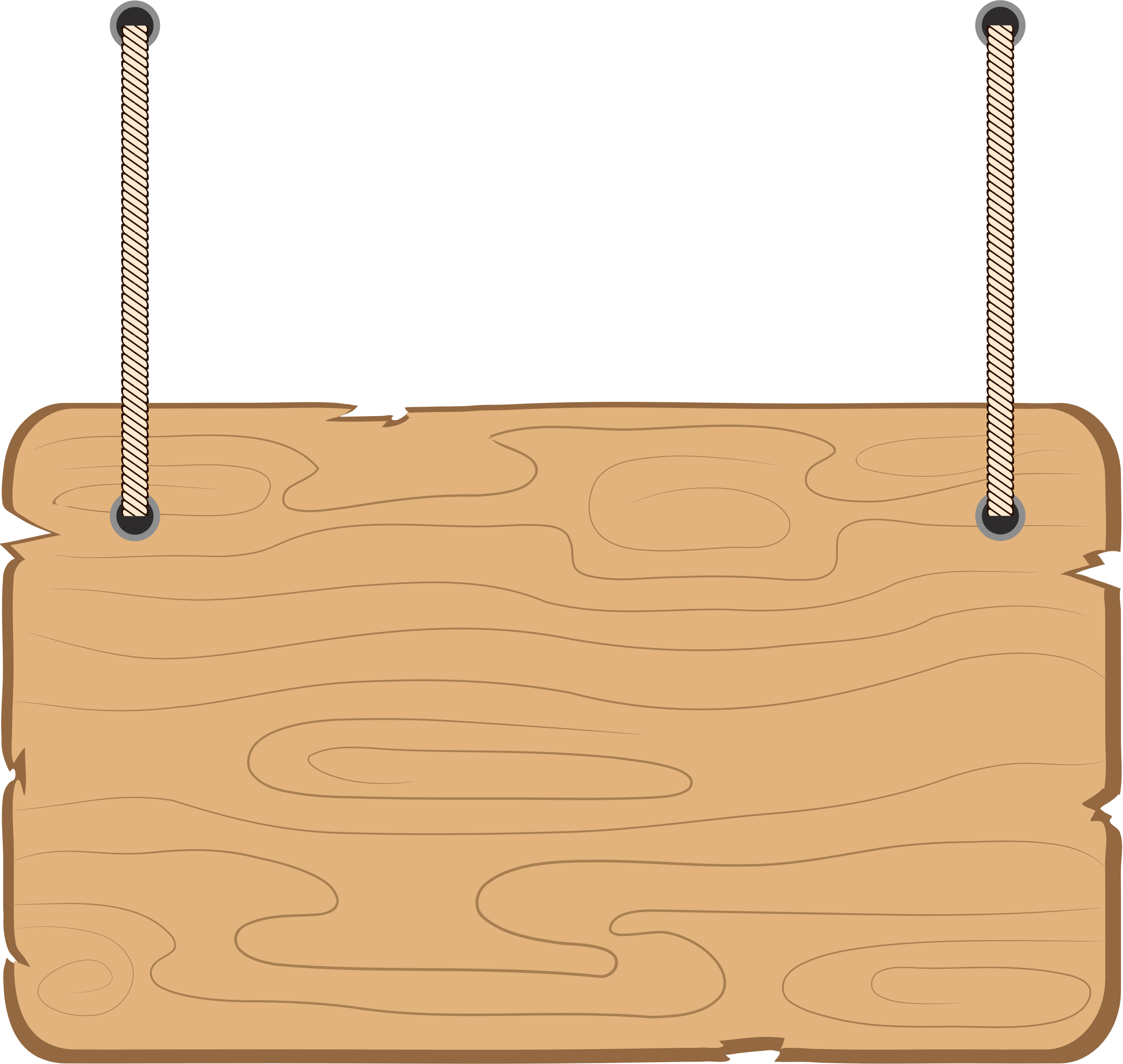 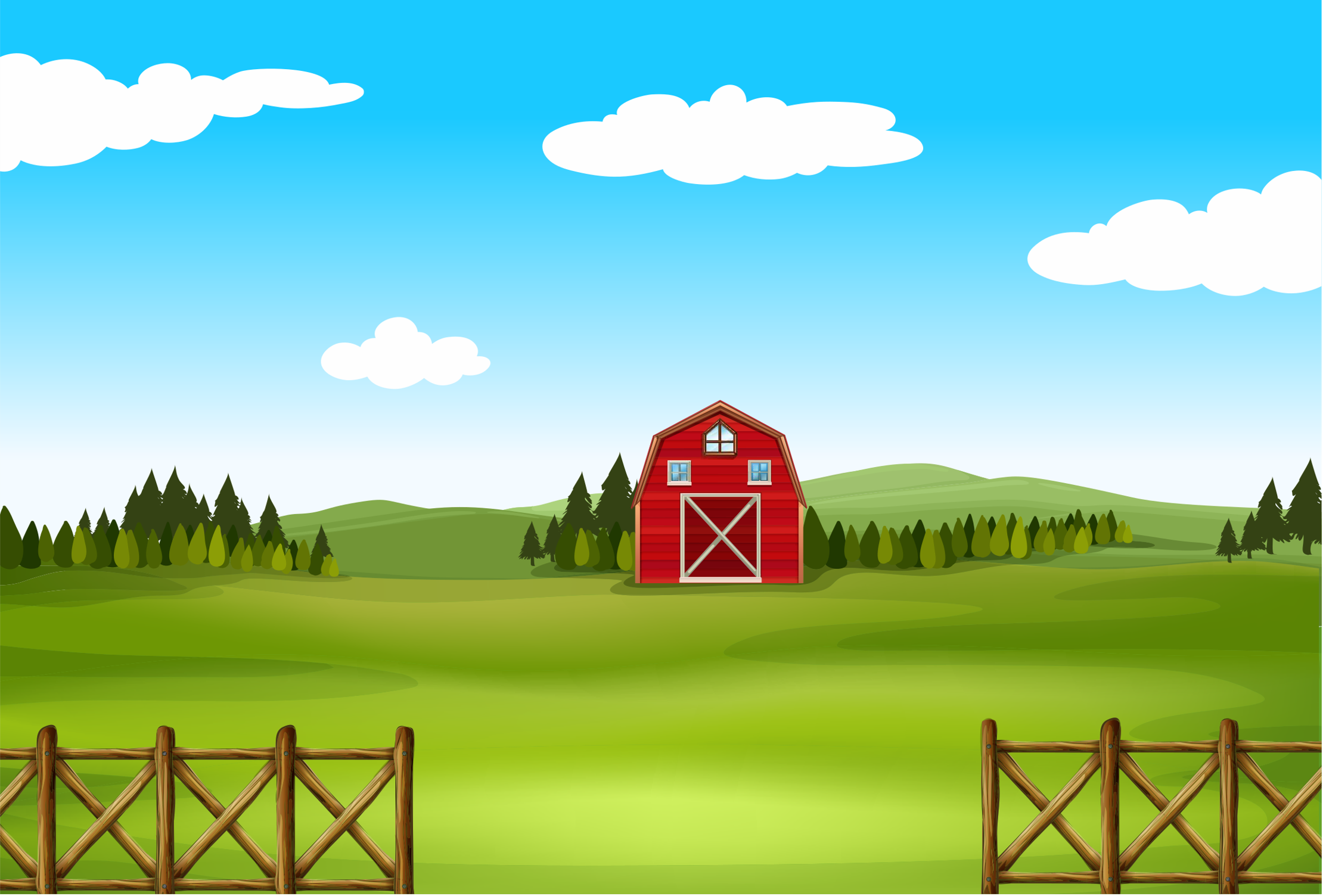 THỰC HÀNH
Thử thách “thu hoạch bắp cải” rất vui đúng không nào? Chúng ta cùng đến với thử thách tiếp theo nhé!
1
Thử thách 4
THU HOẠCH BẮP CẢI
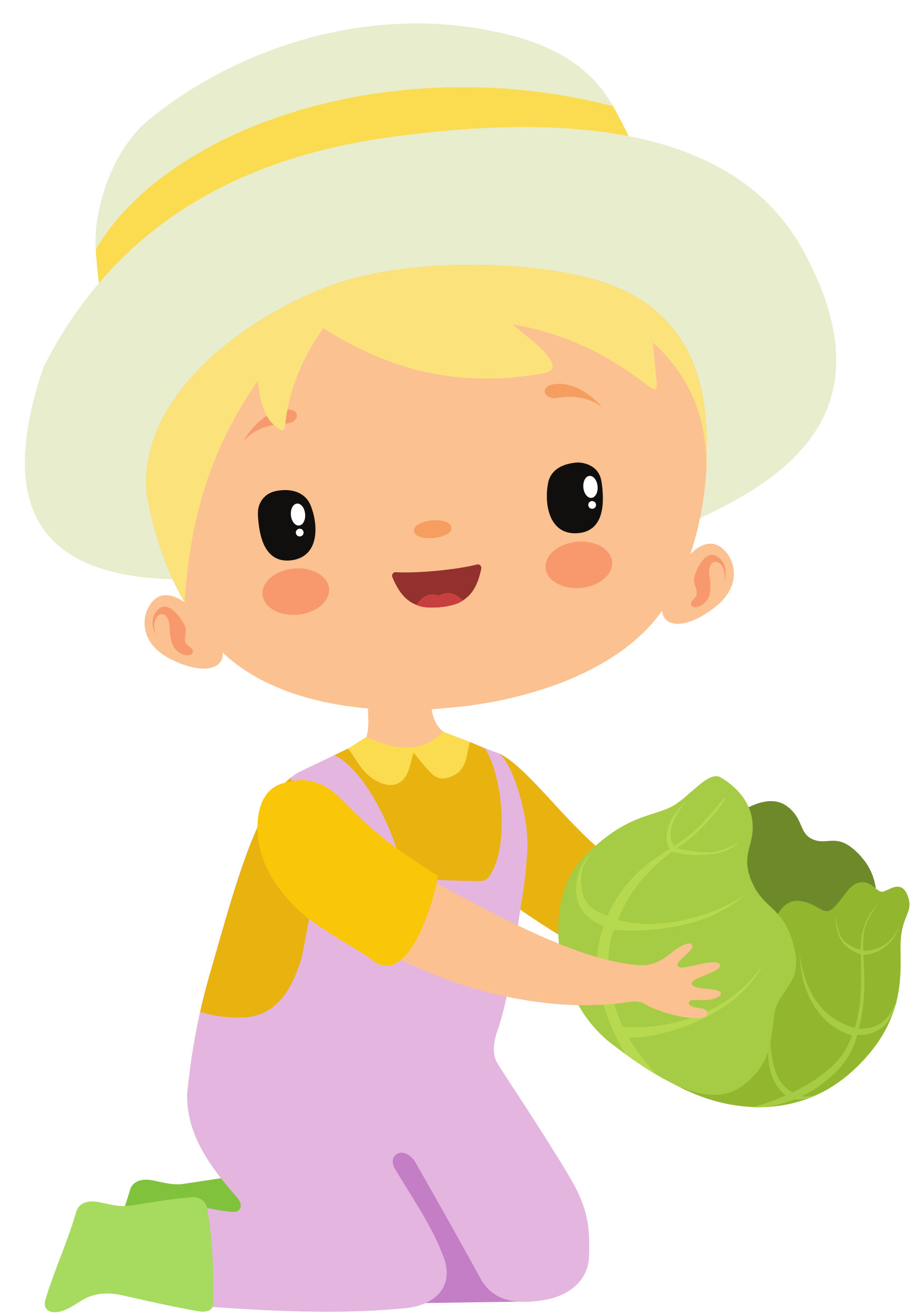 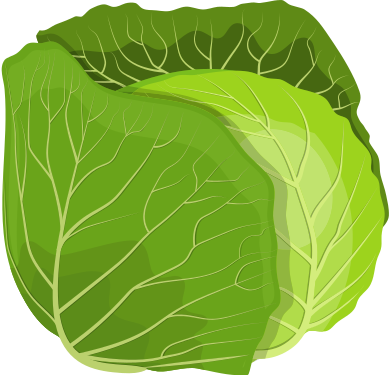 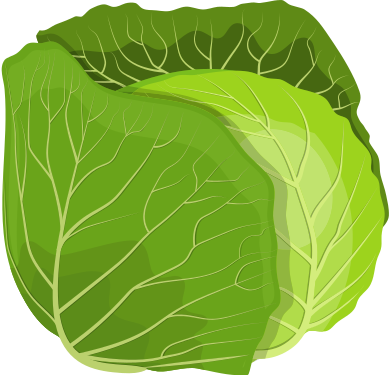 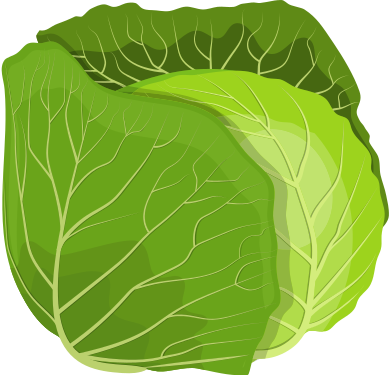 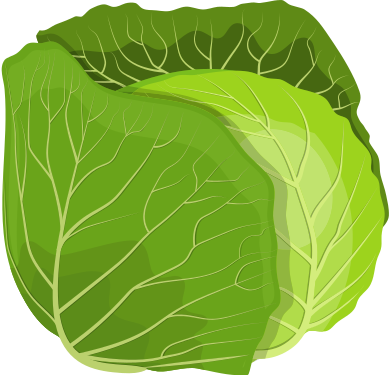 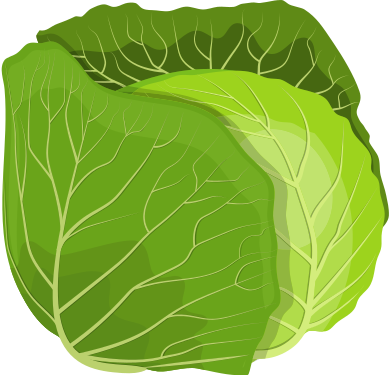 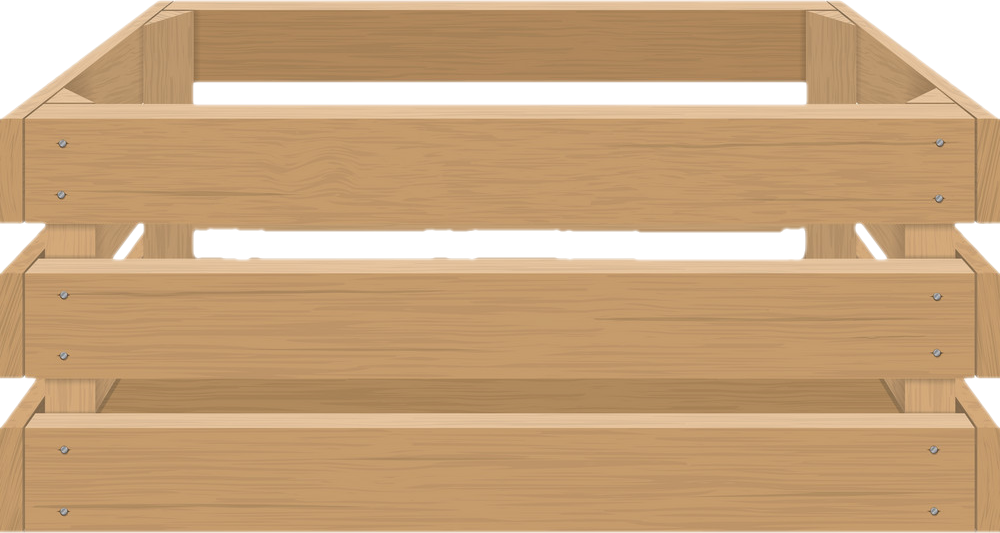 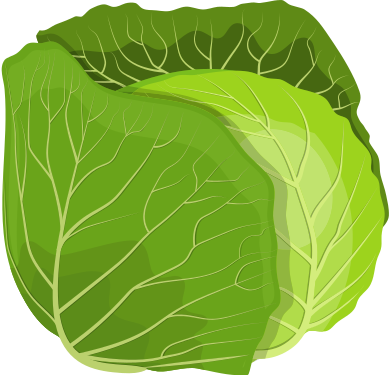 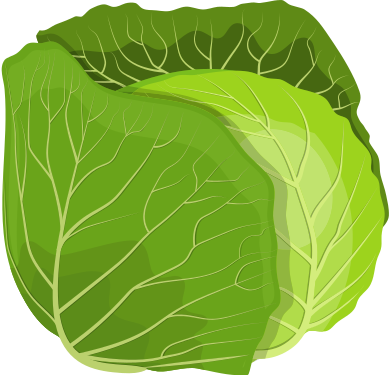 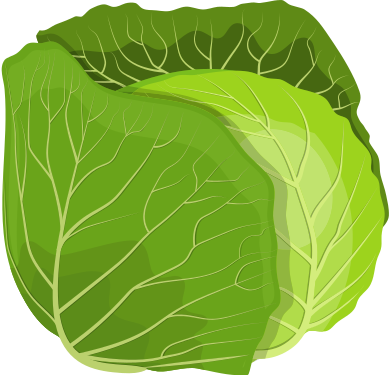 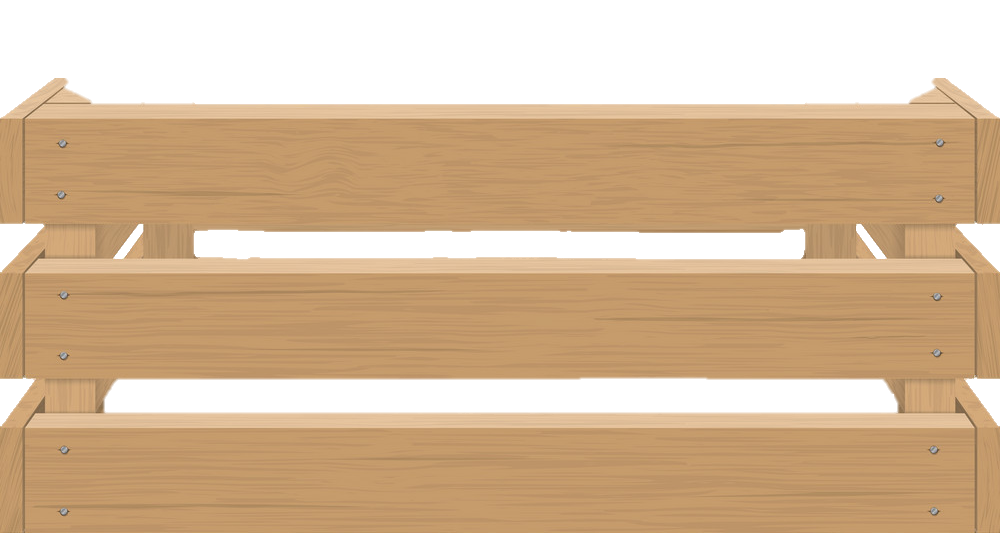 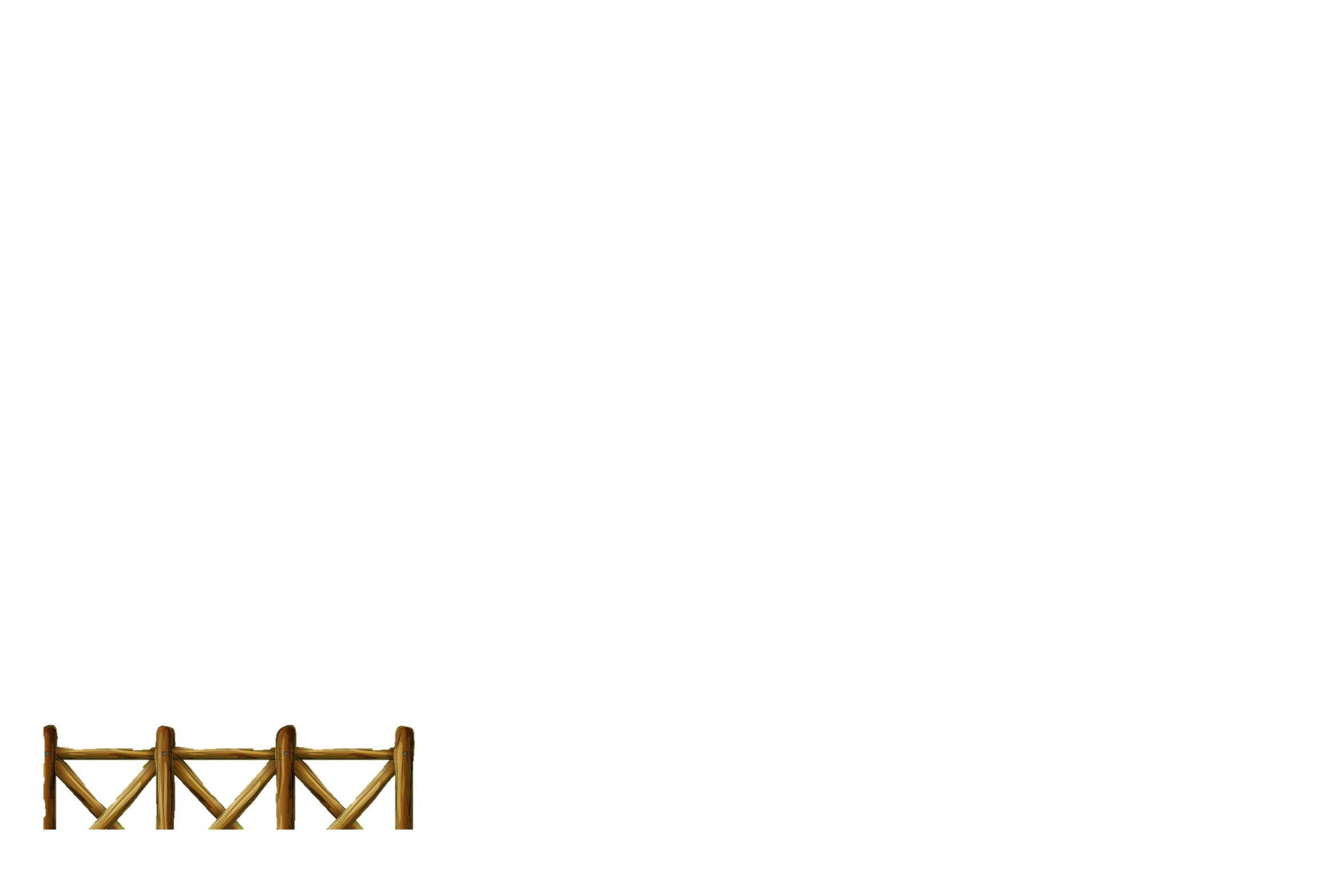 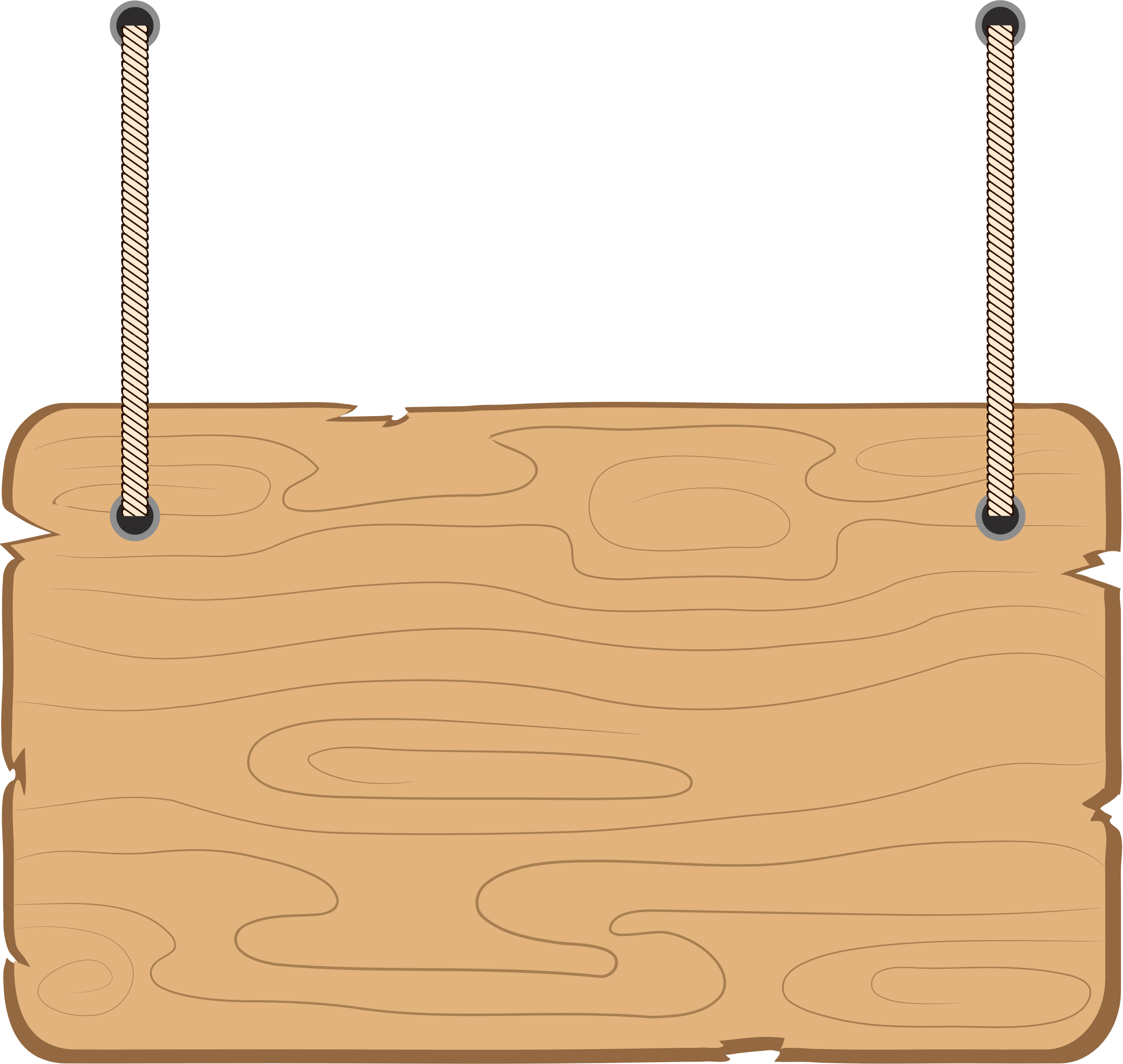 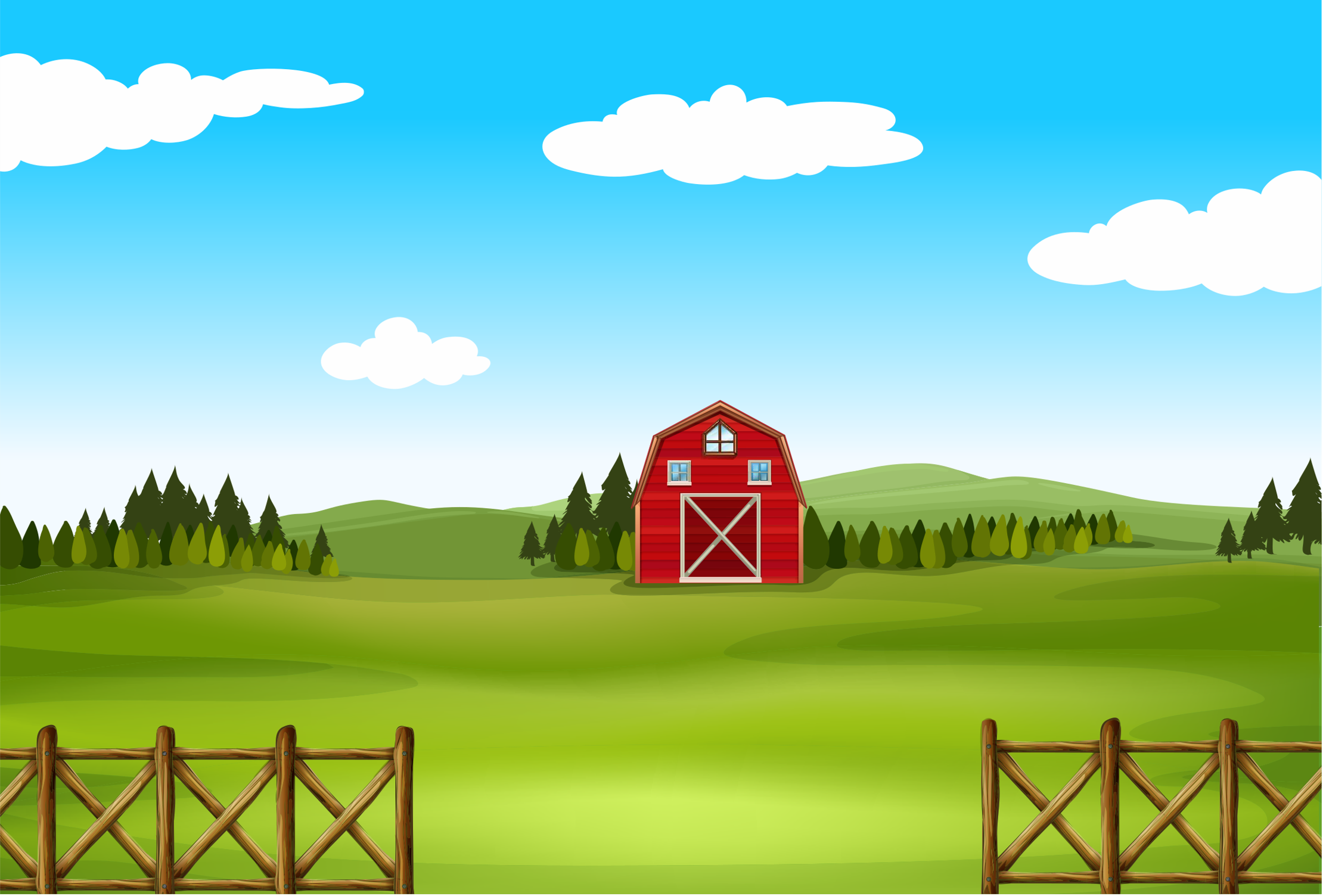 THỰC HÀNH
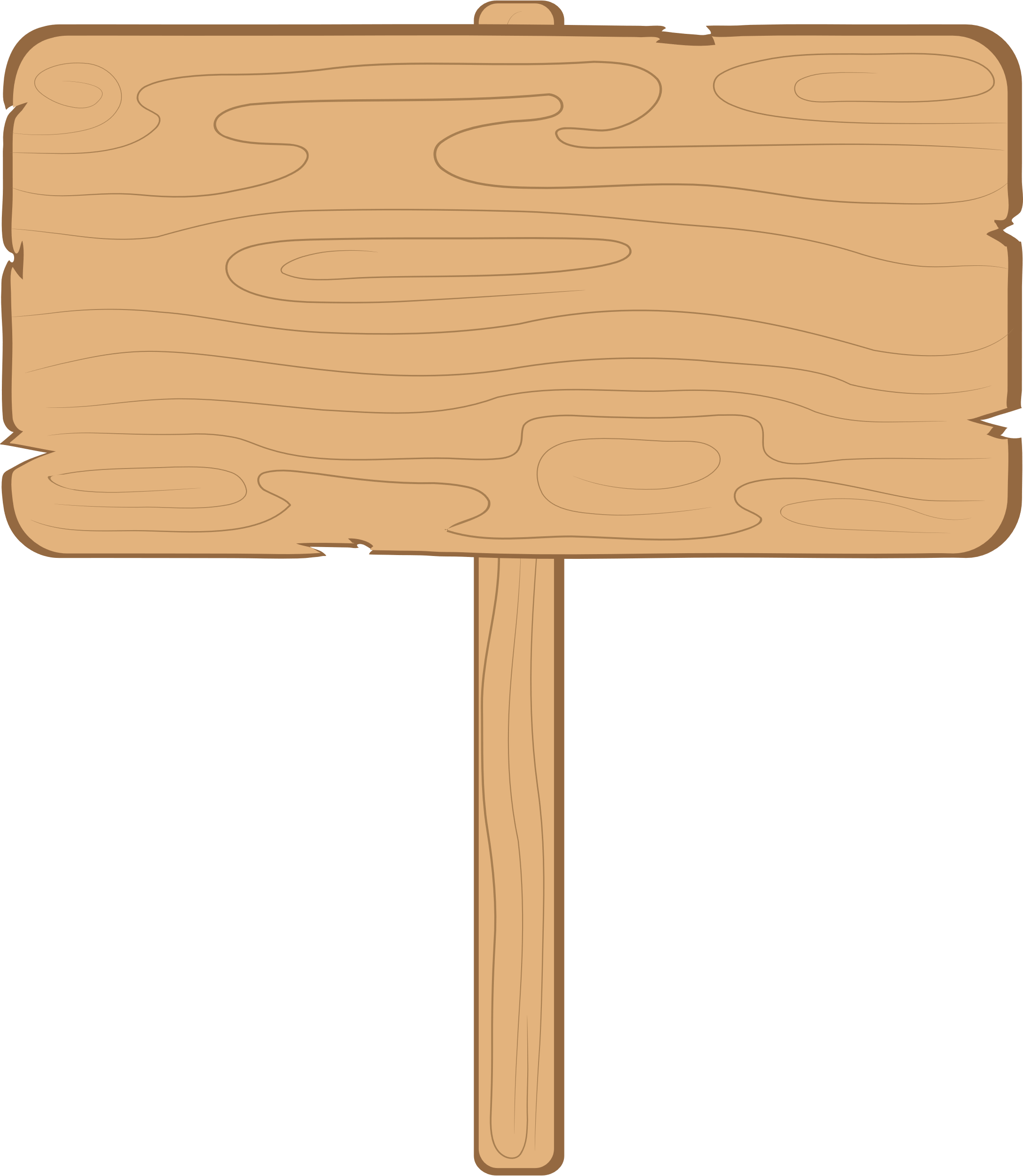 2 x 2 = 4
2 x 3 = 6 
2 x 4 = 8

2 x 6 = 12
2 x 7 = 14
2 x 8 = 16
2 x 9 = 18
1
2 x 1 = 2
Thử thách 5
THU HOẠCH CỦ CẢI
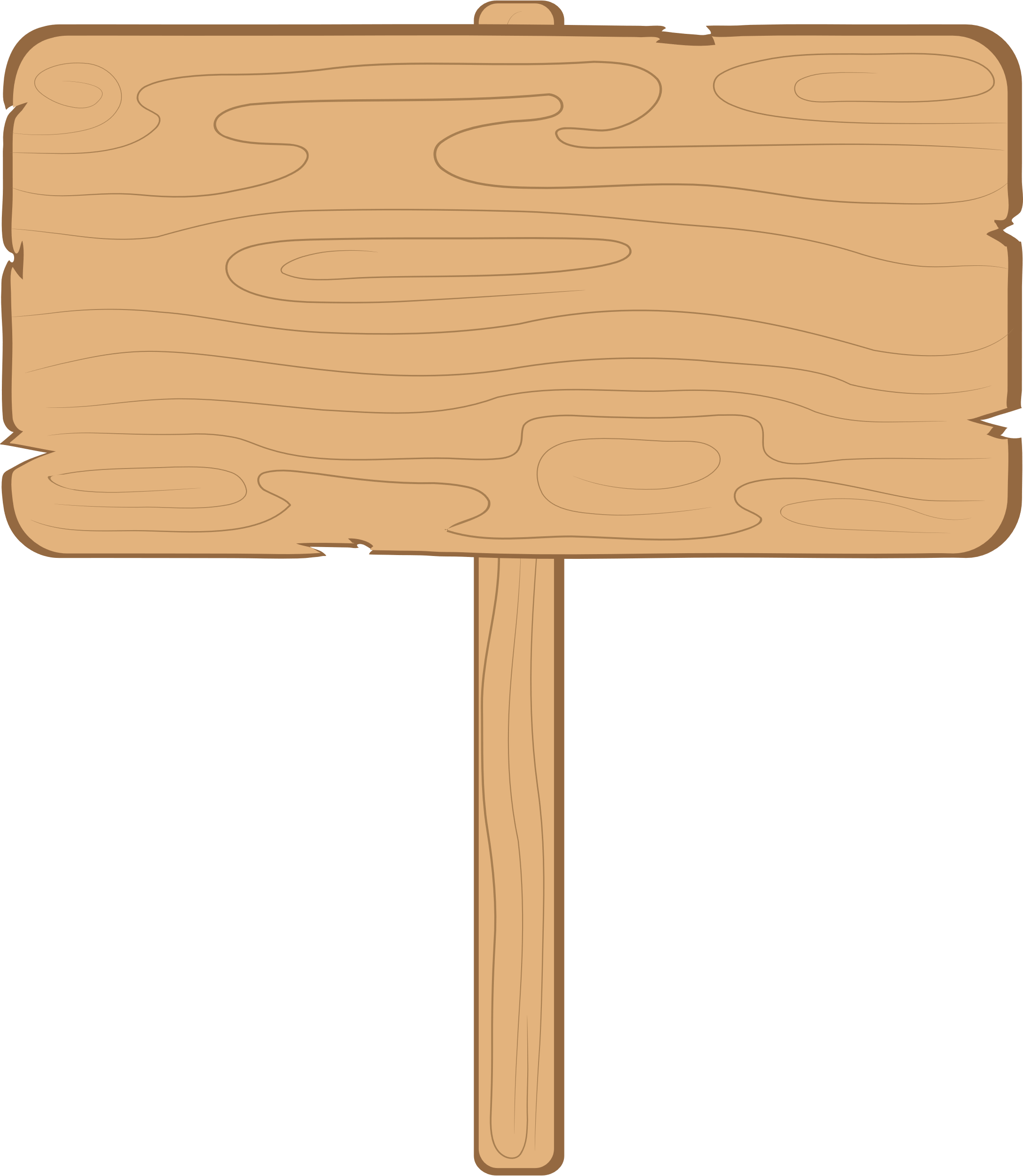 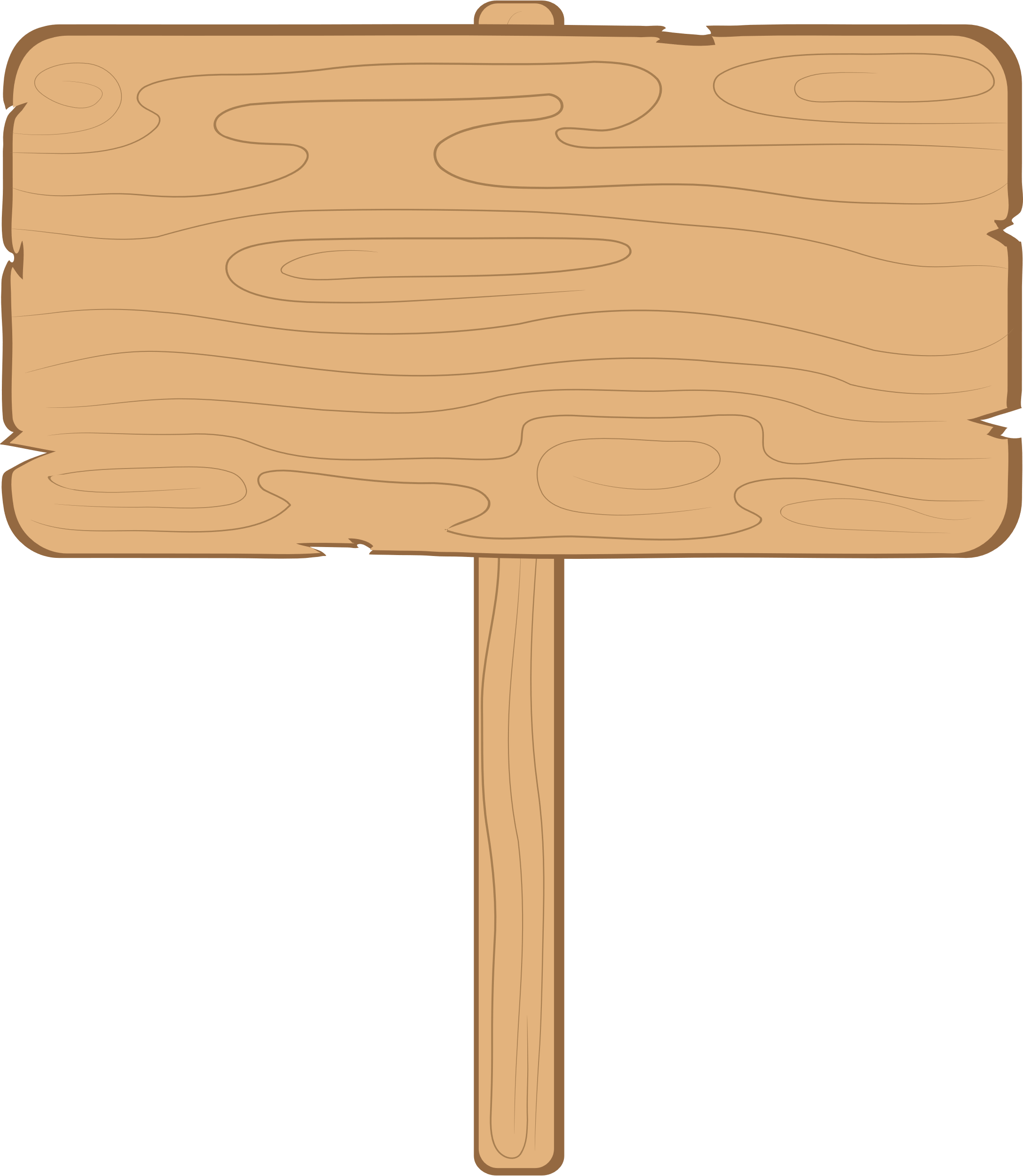 Cùng đọc lại bảng nhân 2 với mình nhé!
Bây giờ bạn hãy học thuộc 3 phép nhân này nhé!
2 x 5 = 10
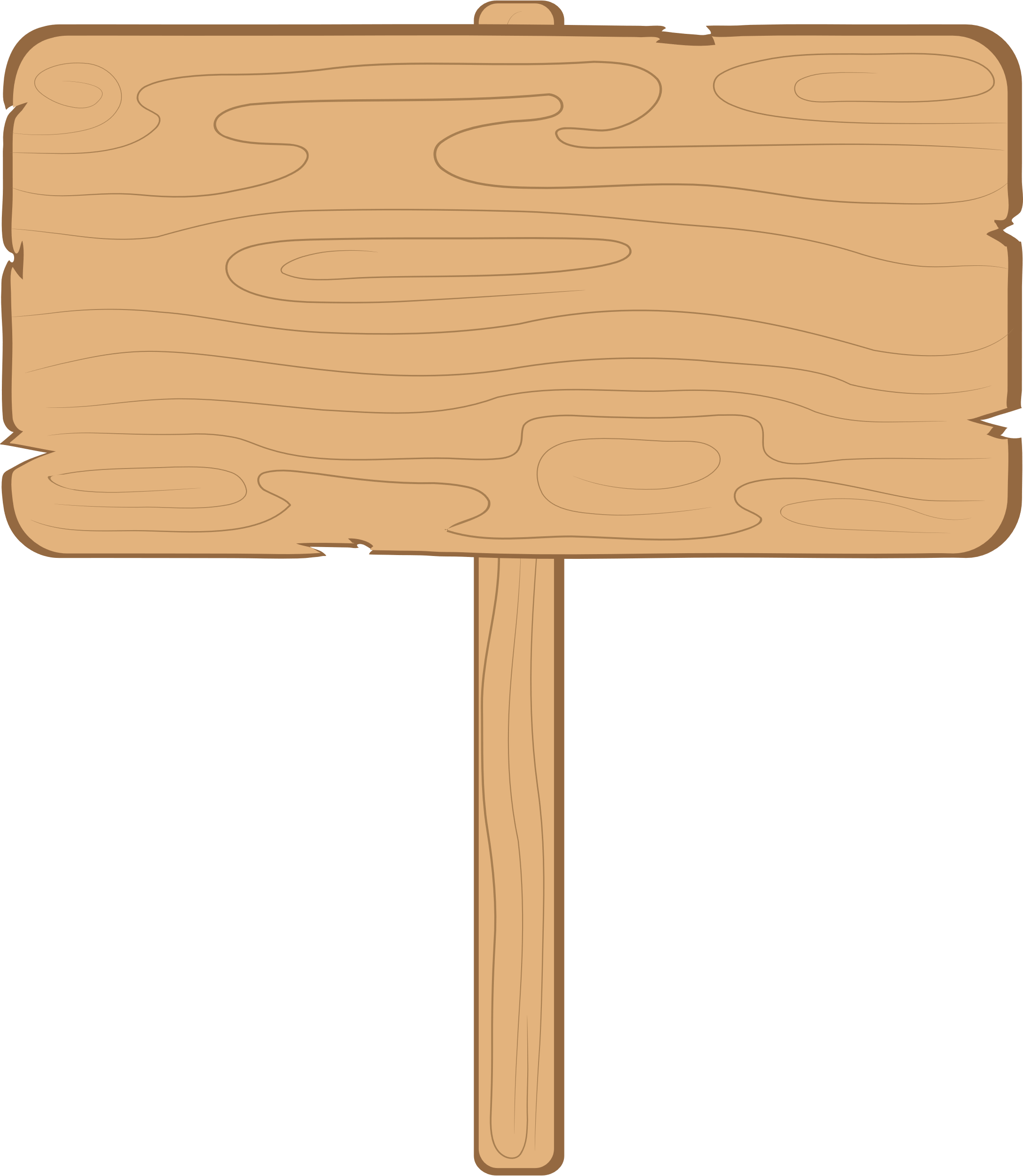 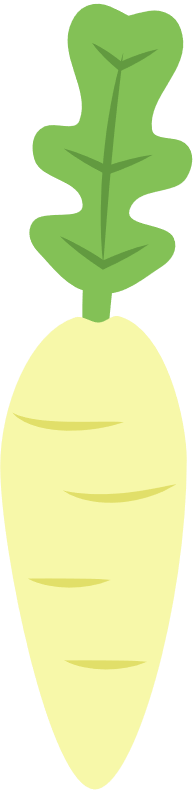 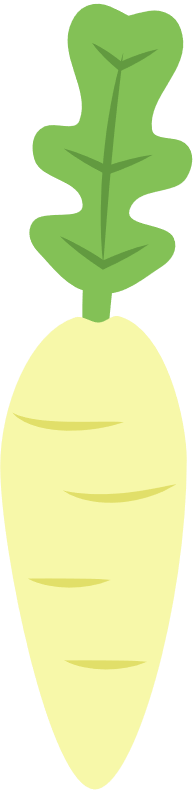 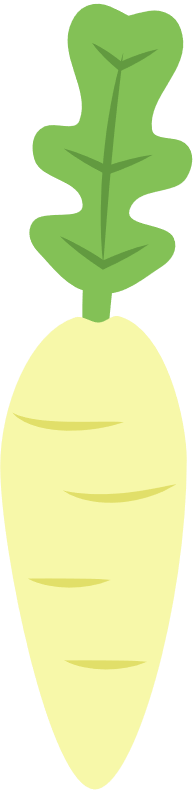 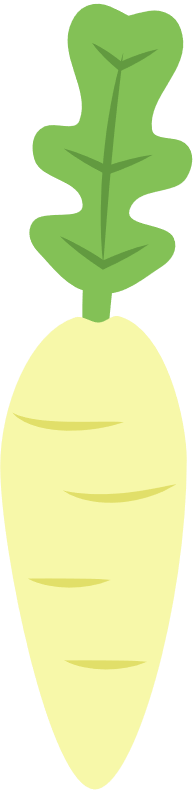 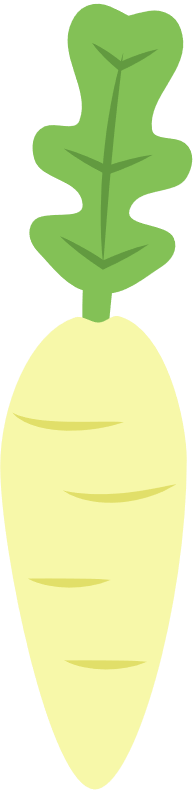 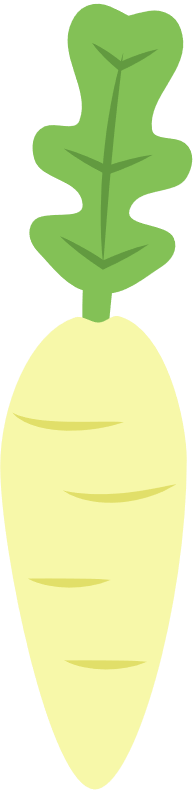 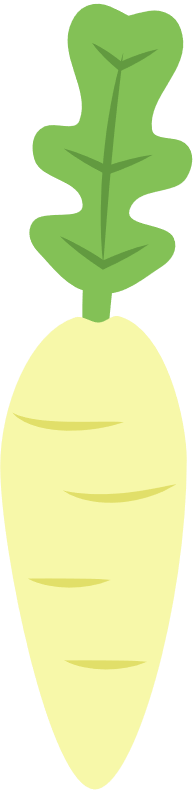 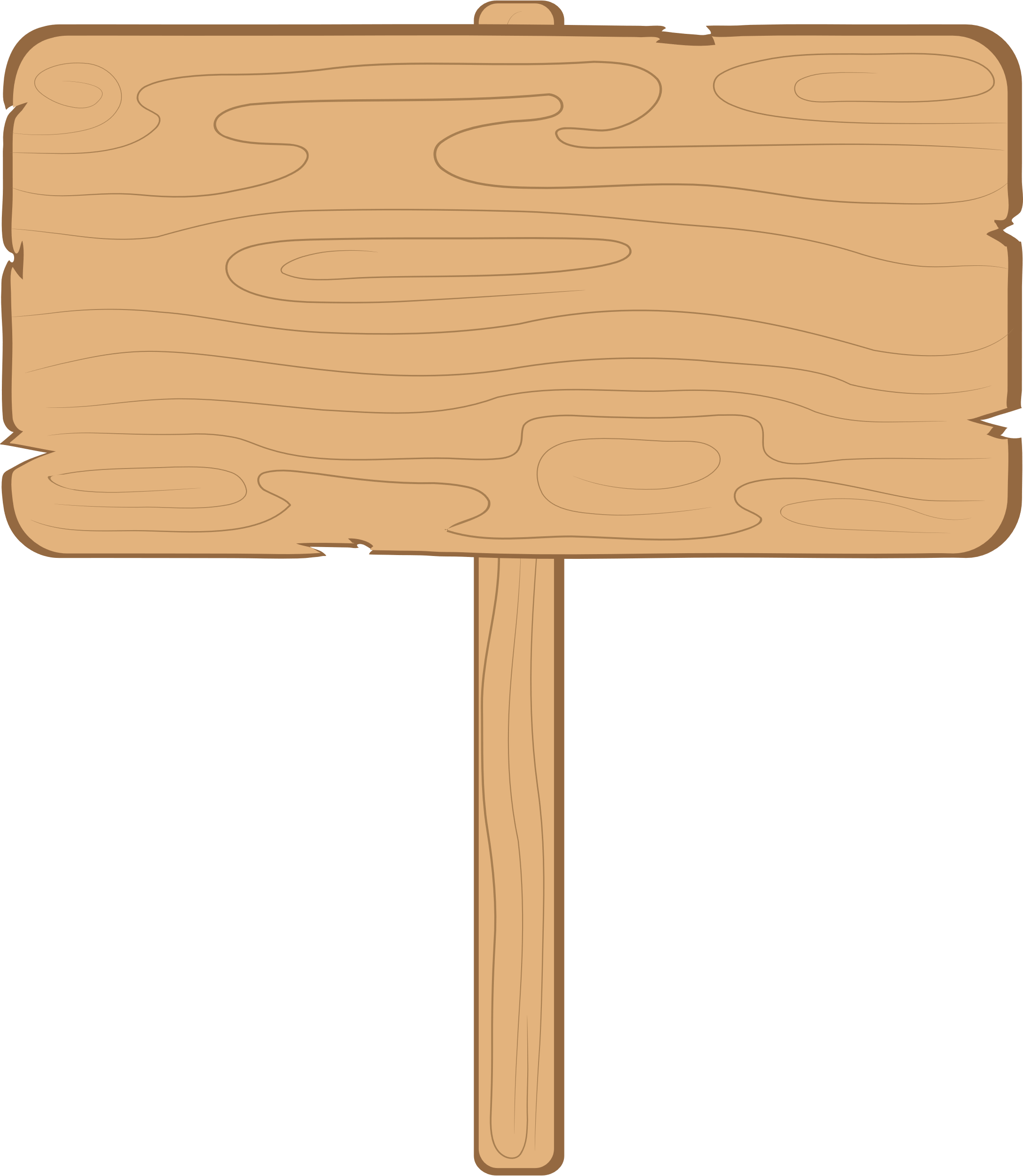 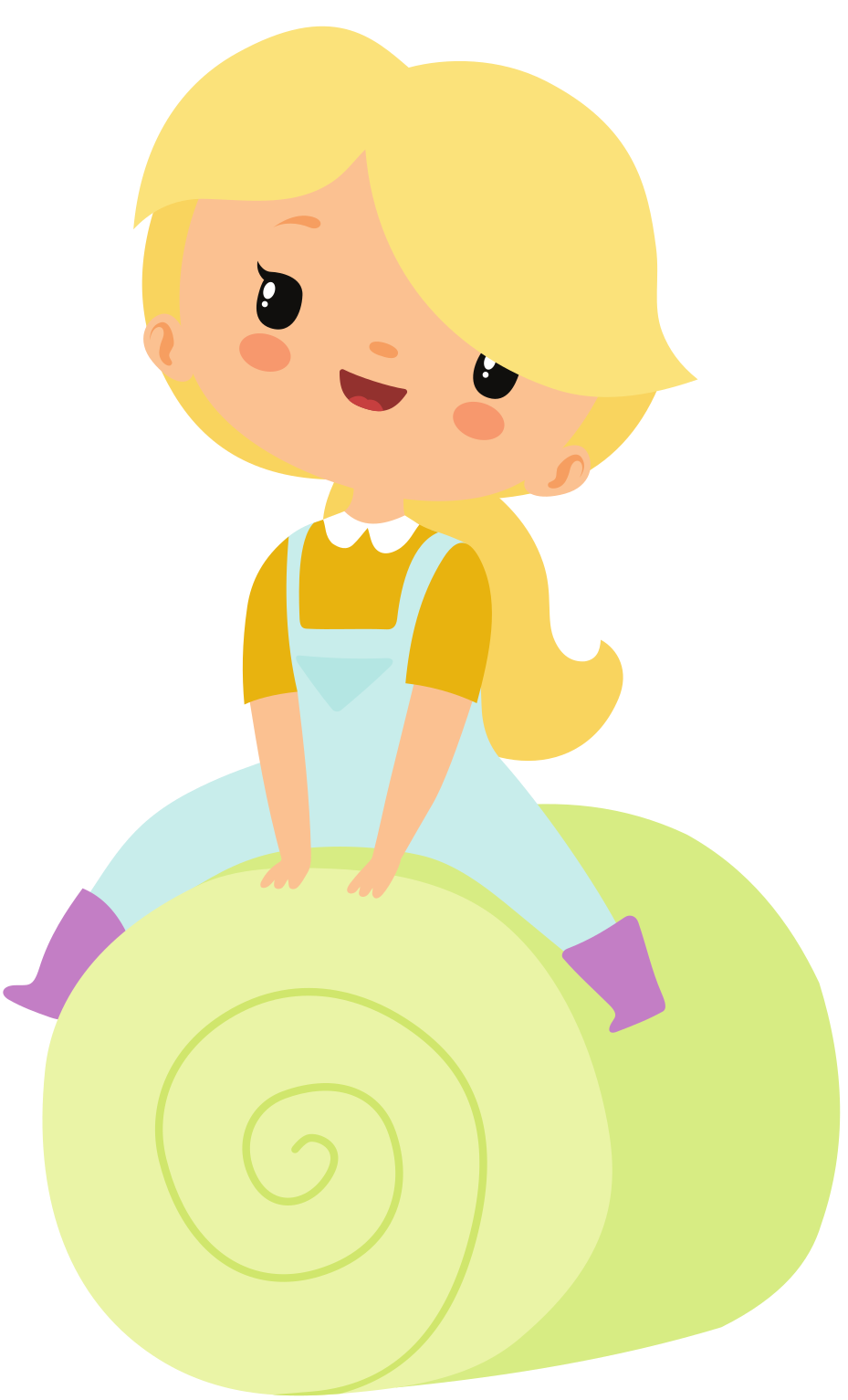 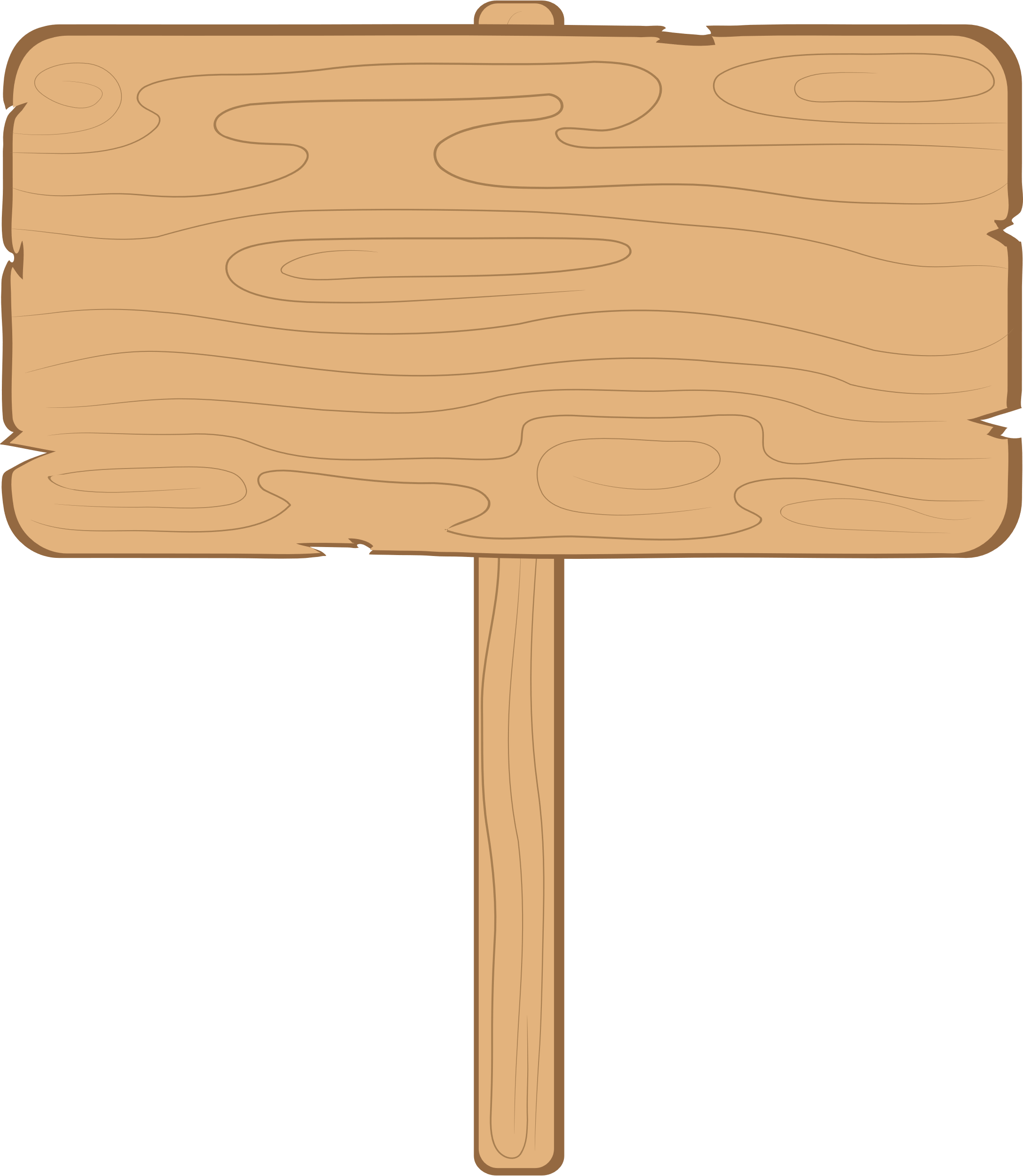 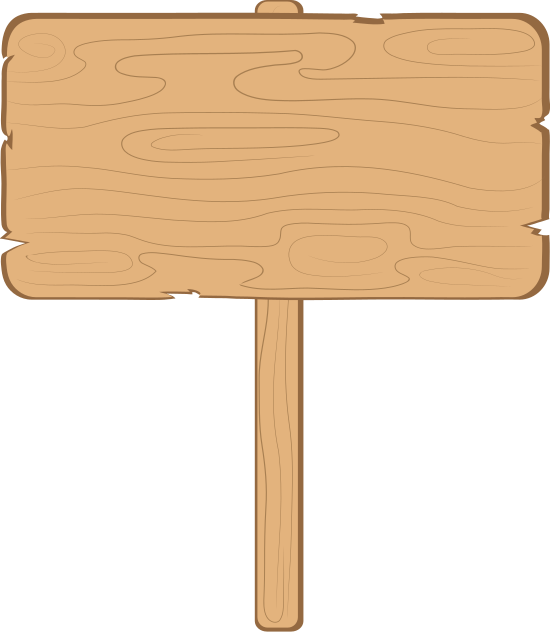 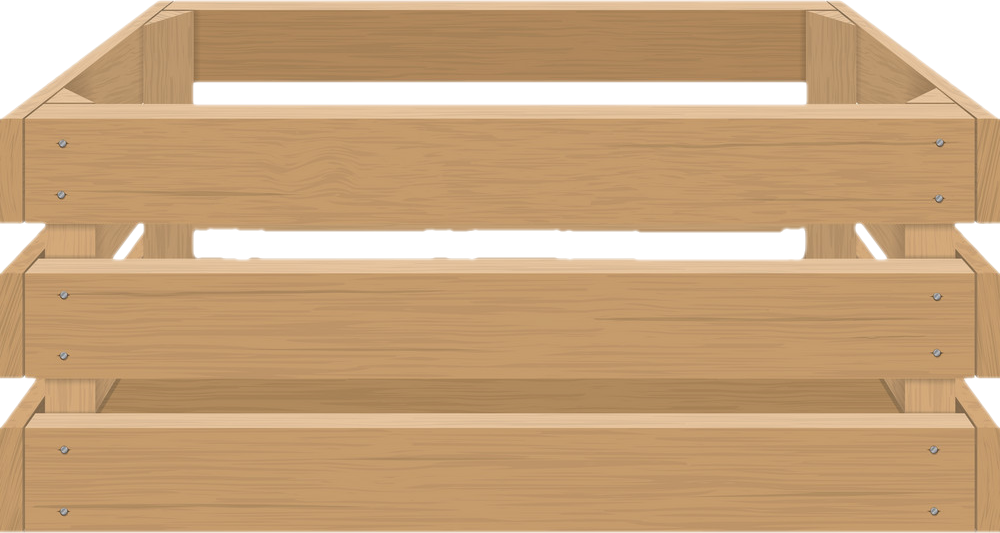 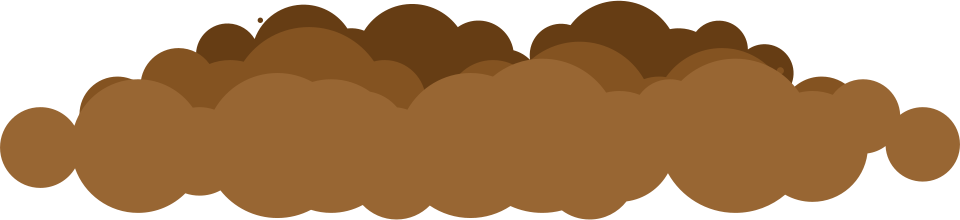 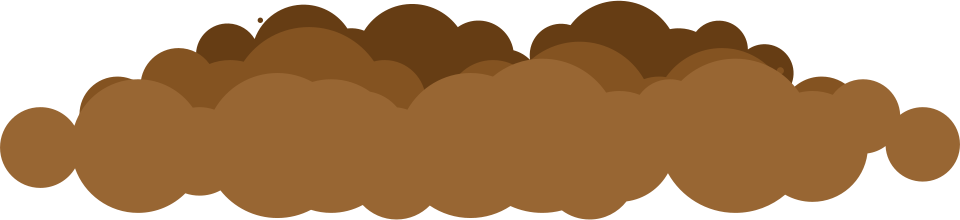 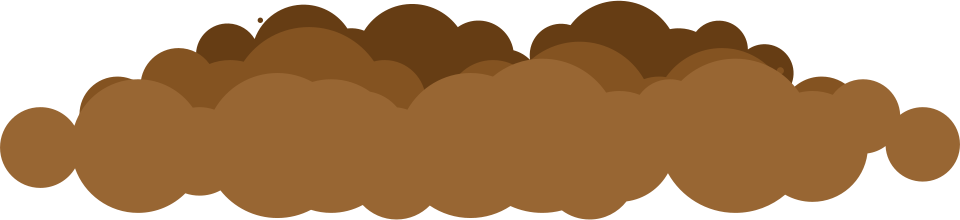 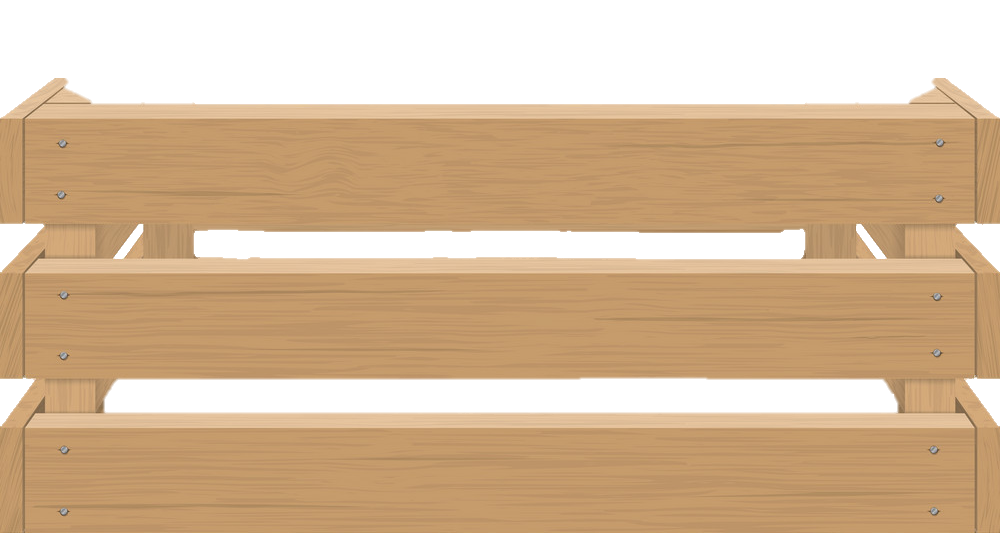 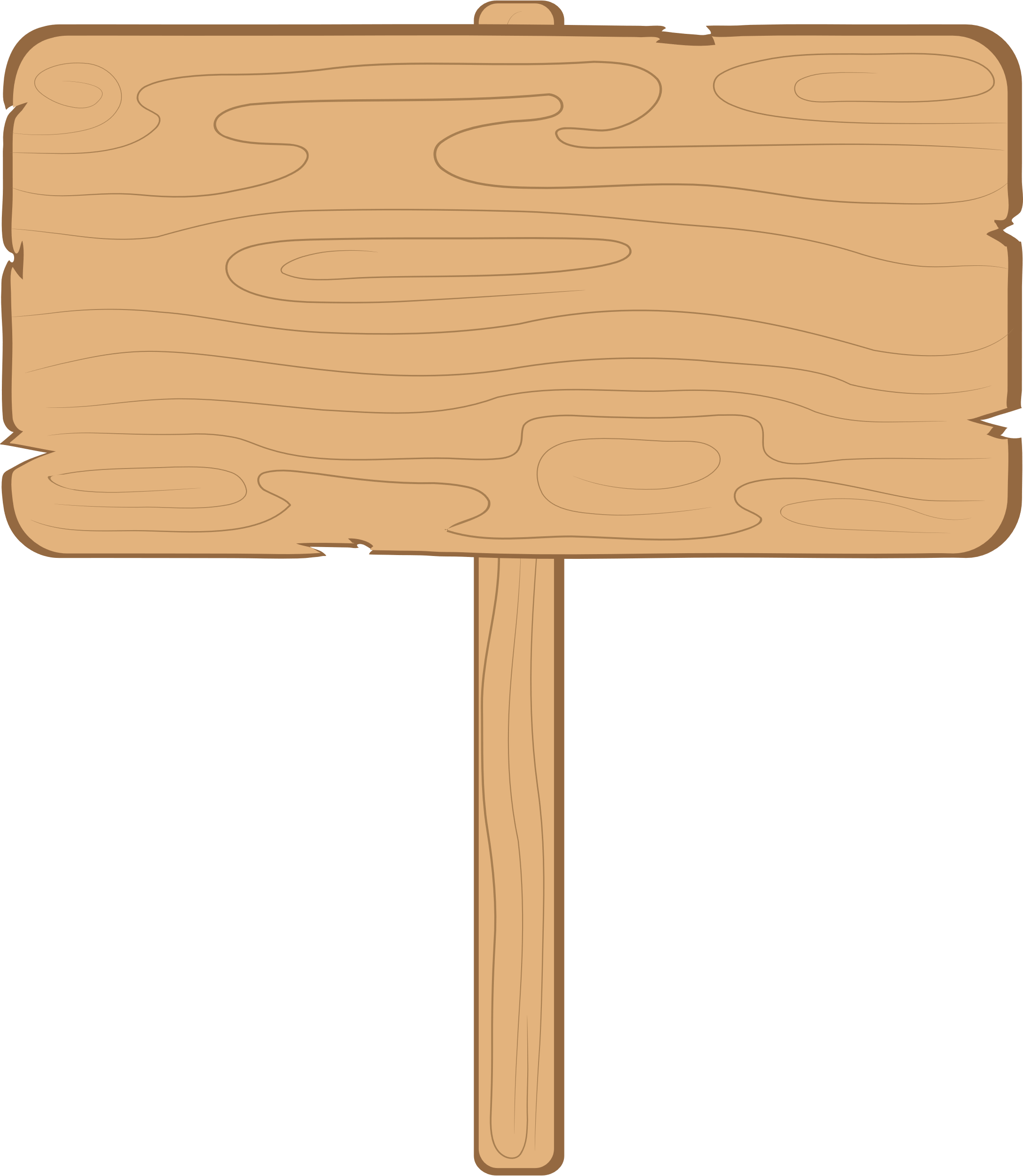 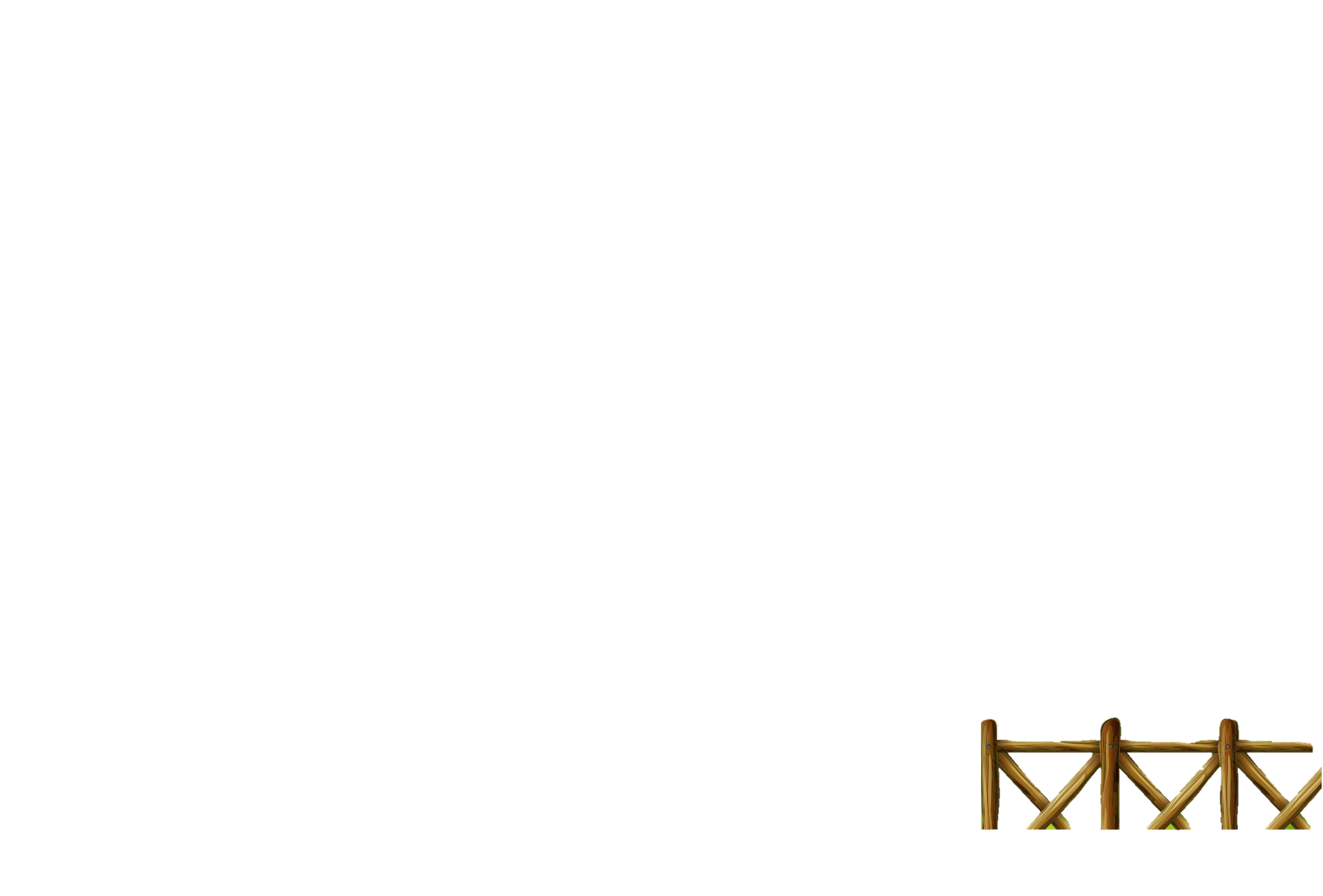 2 x 10 = 20
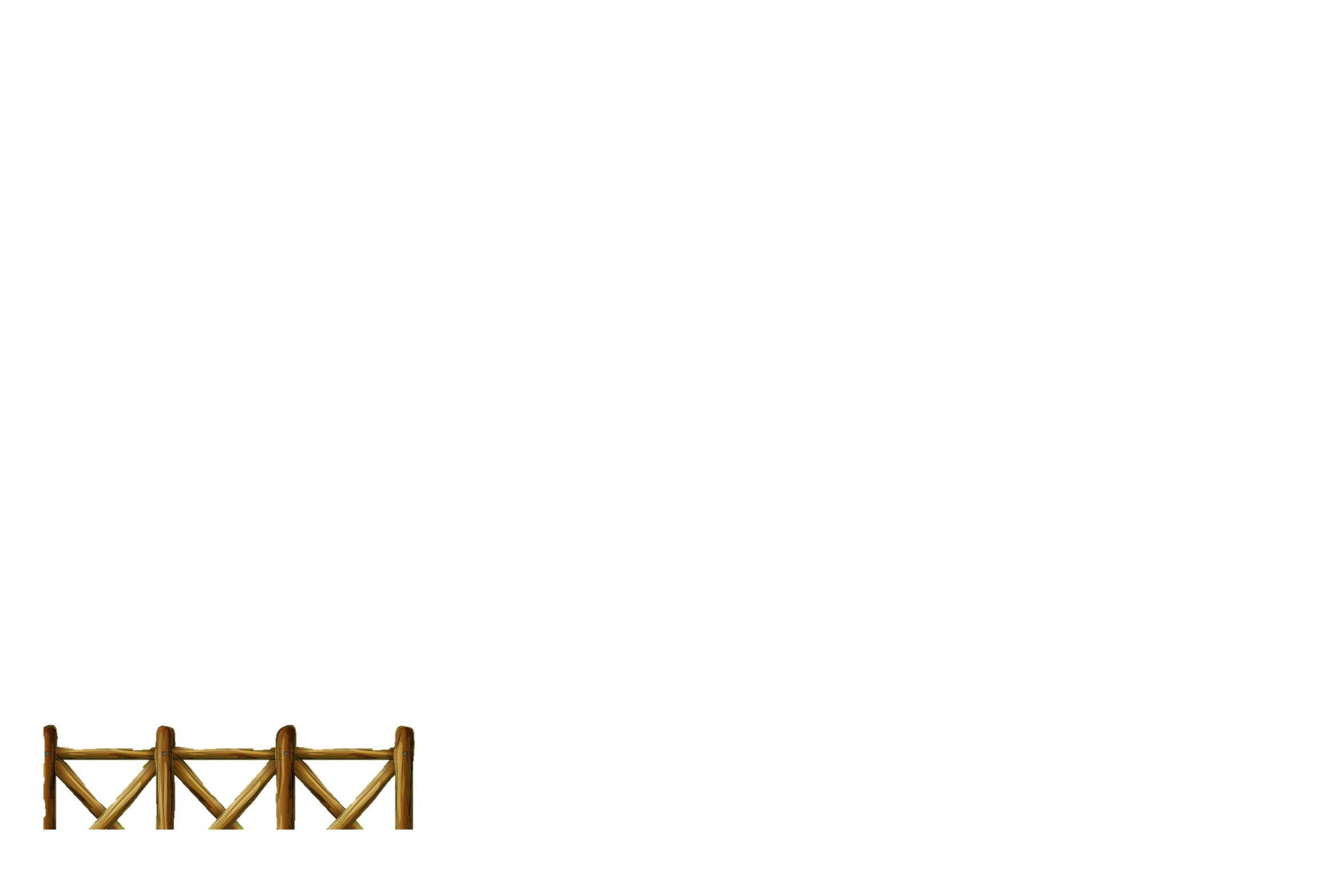 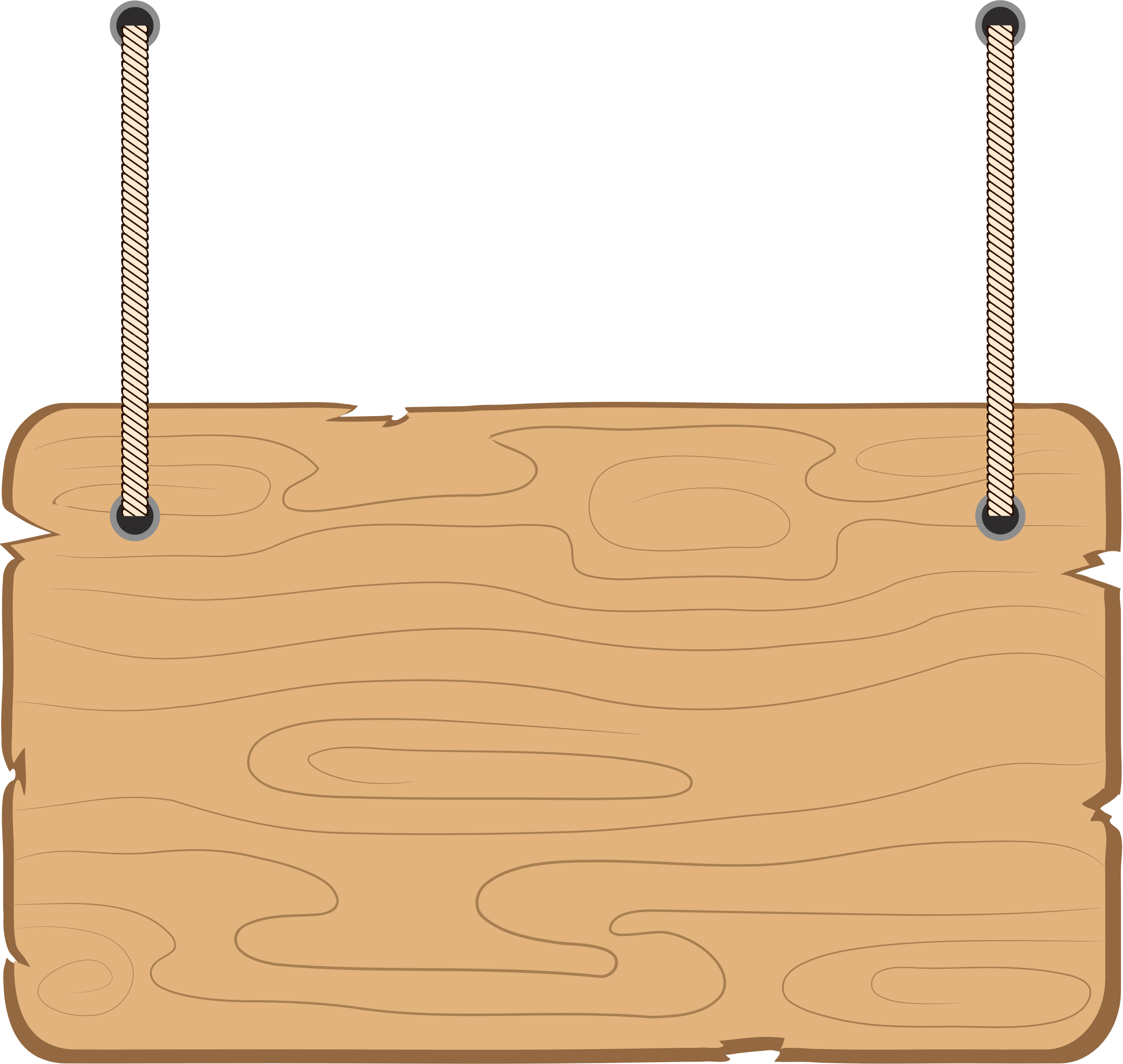 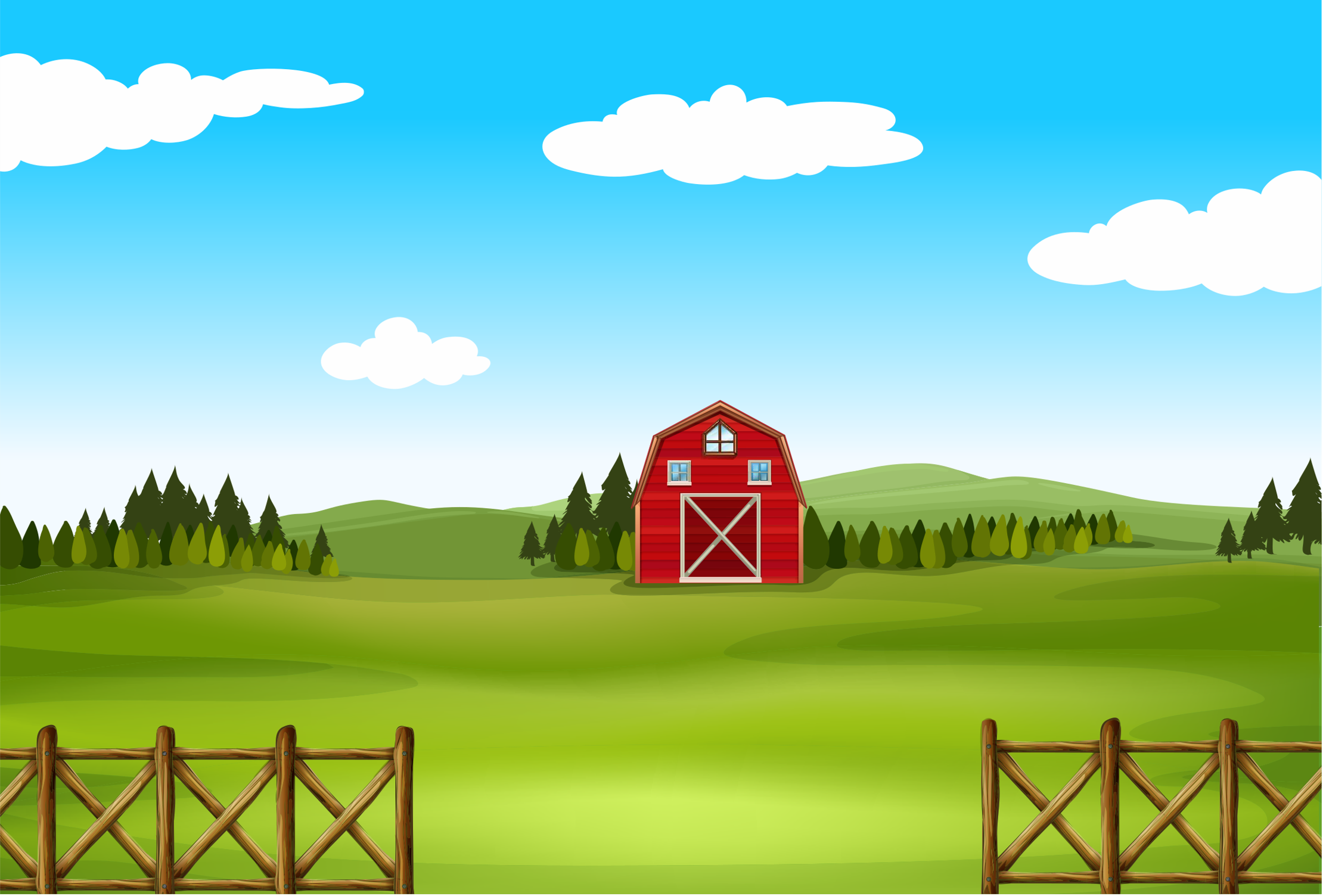 THỰC HÀNH
1
Thử thách 5
THU HOẠCH CỦ CẢI
Vậy để tính được phép nhân này thì chúng ta phải làm sao?
Mình thực hành trước nhé!
Dựa vào tích 3 phép nhân đã học thuộc ở trên thì ta có:
2 x 5 + 2 + 2 = 10 + 4 = 14
Thêm 2 lần
5 lần
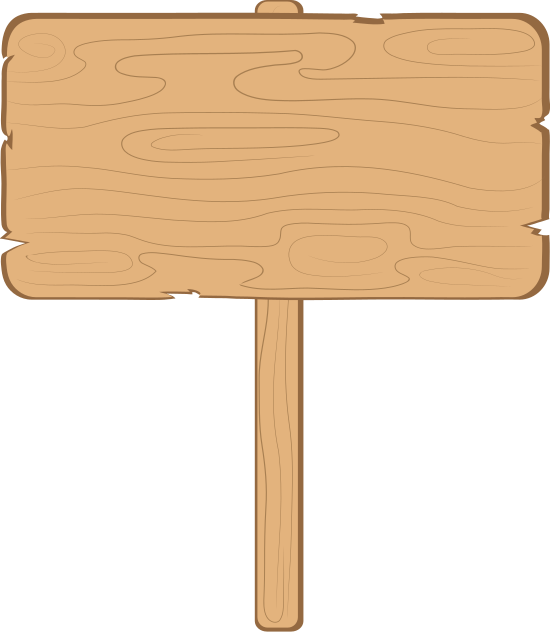 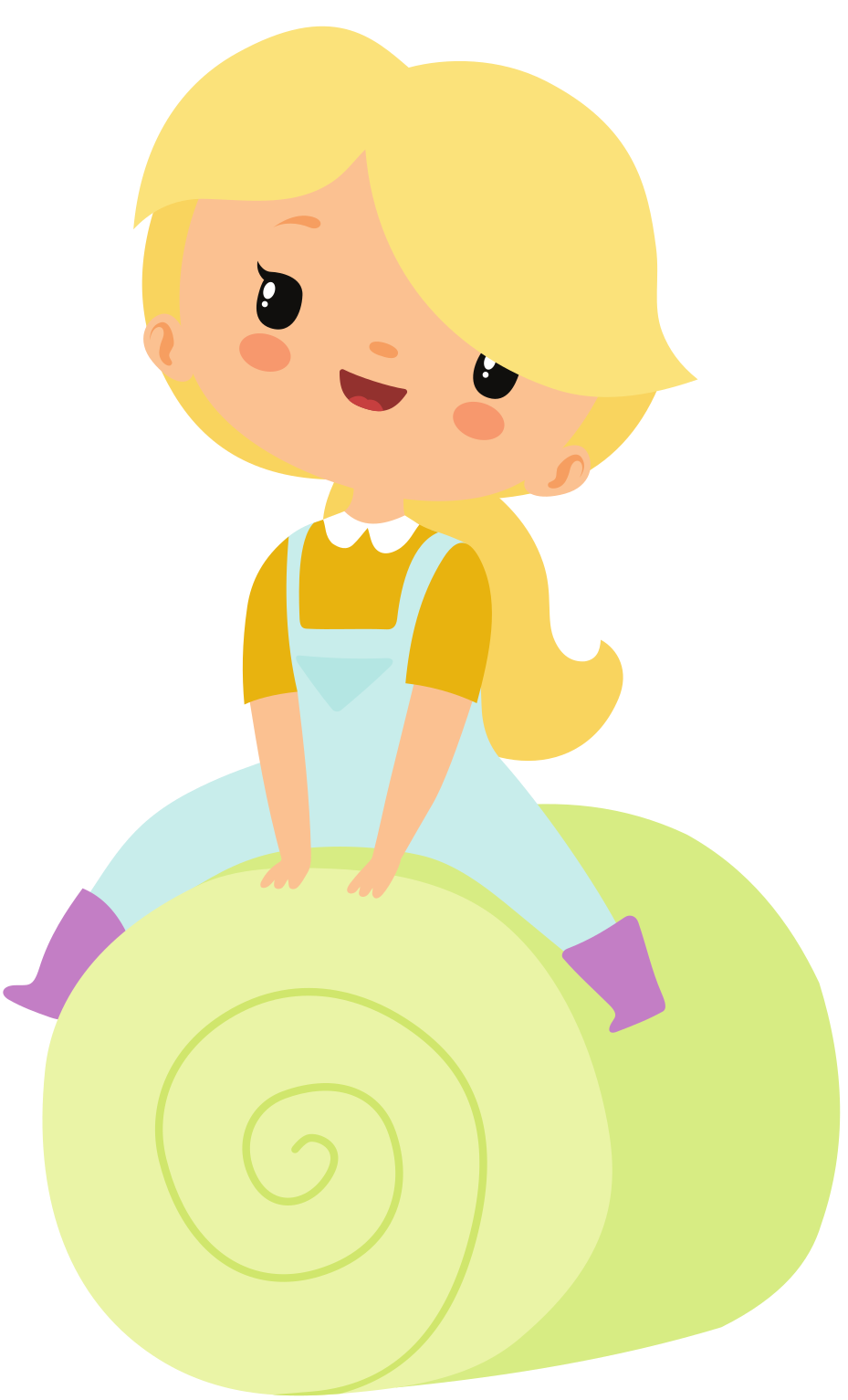 2 x 7 =
14
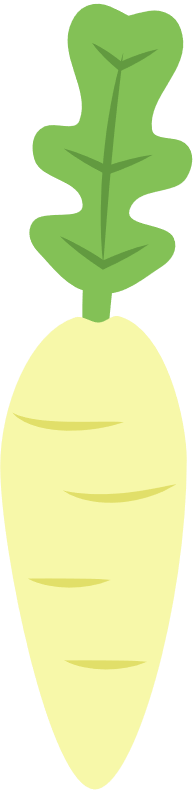 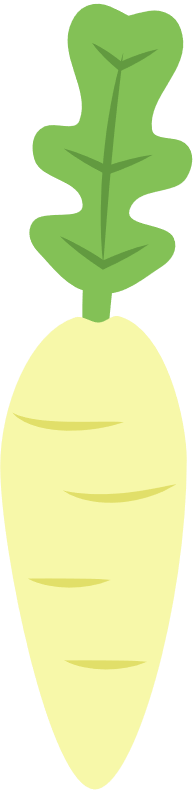 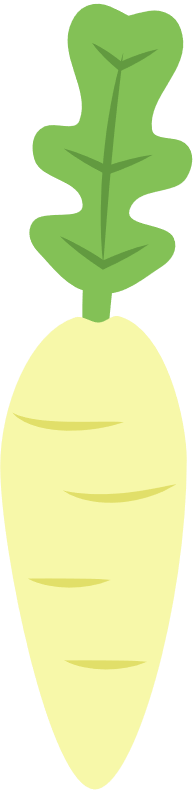 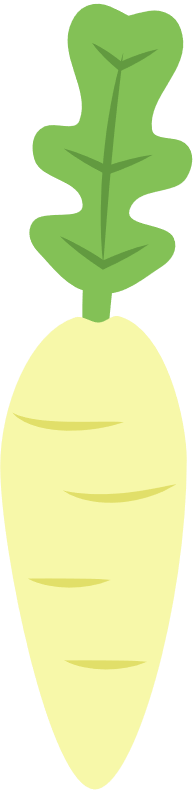 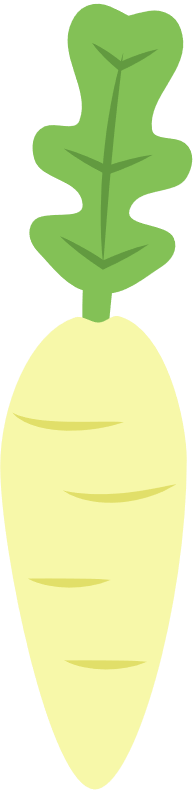 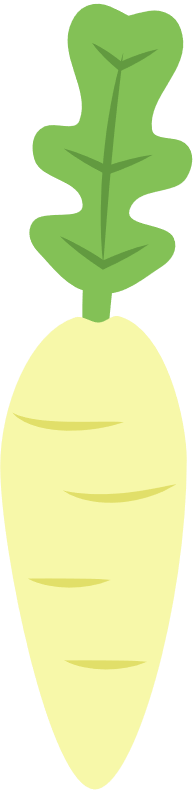 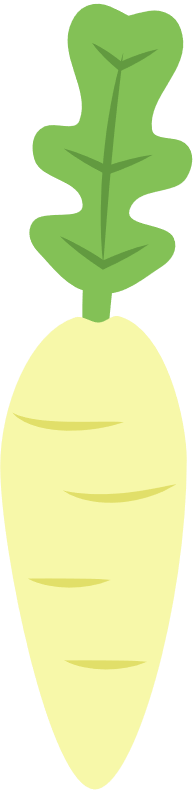 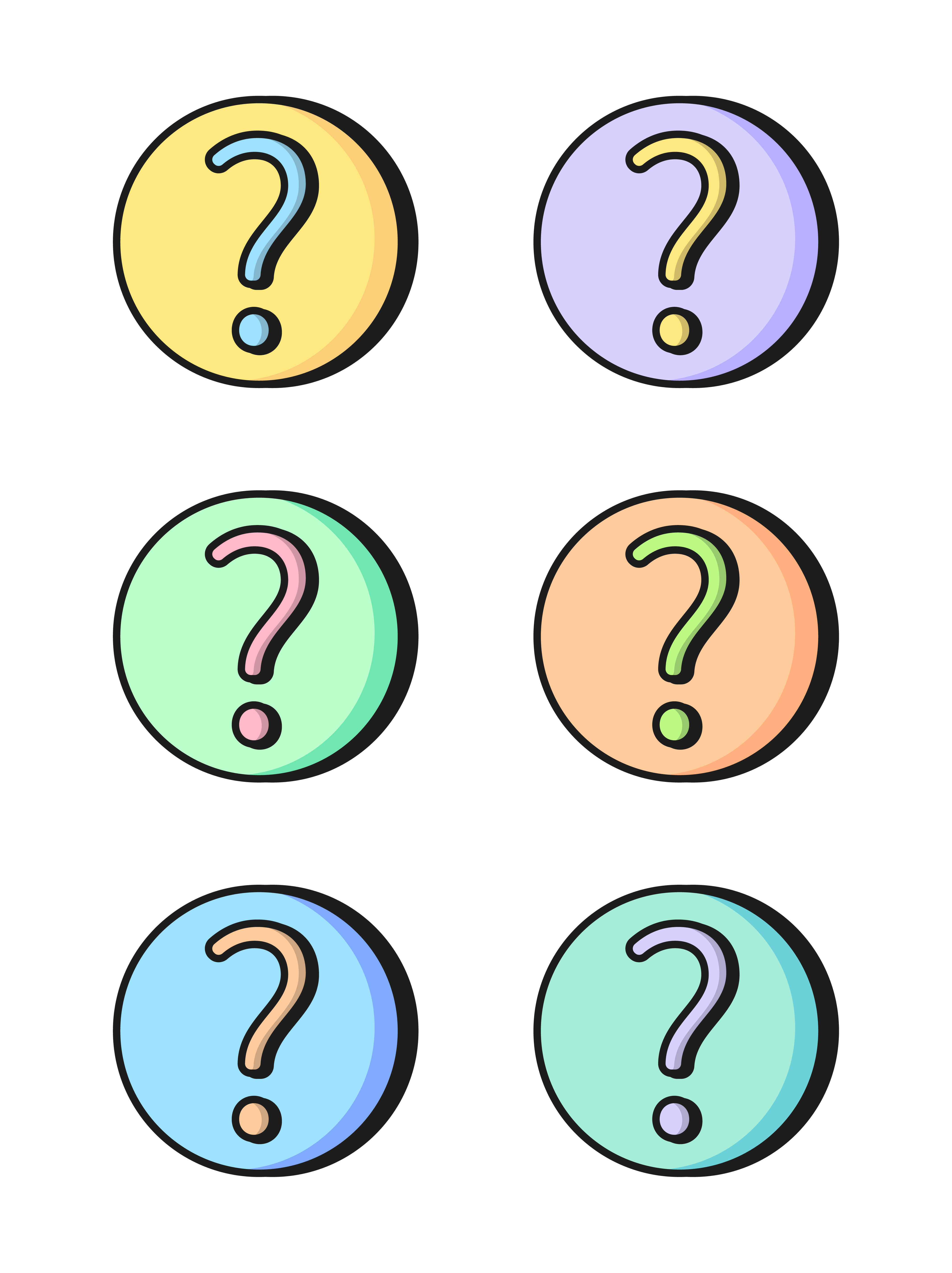 2 x 10 – 2 – 2 – 2 = 20 – 6 = 14
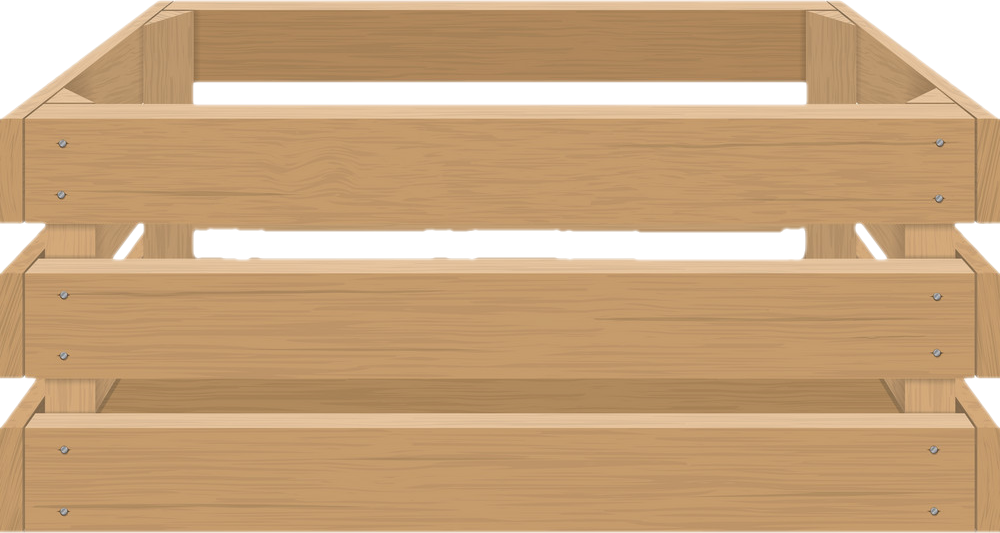 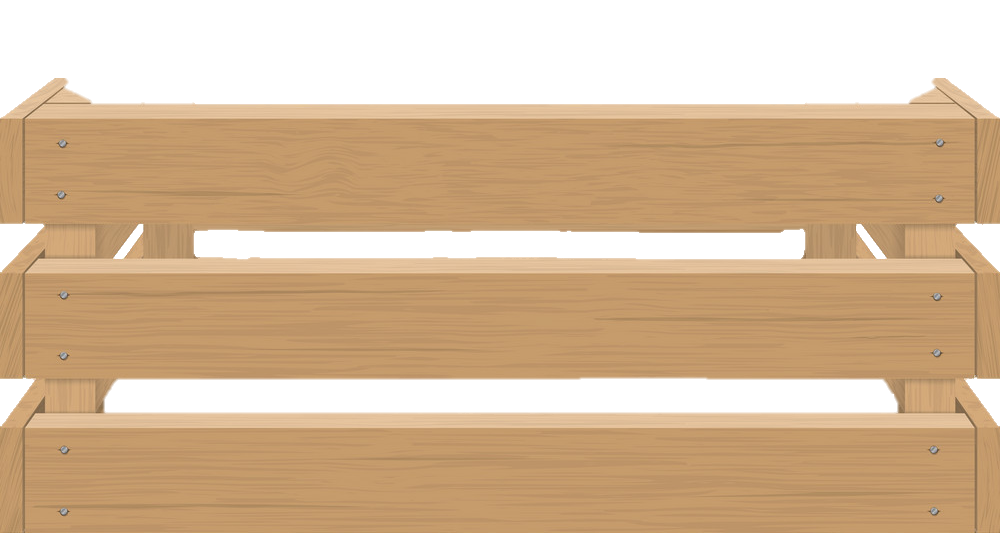 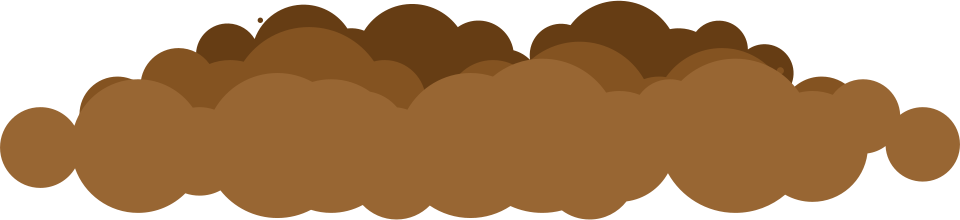 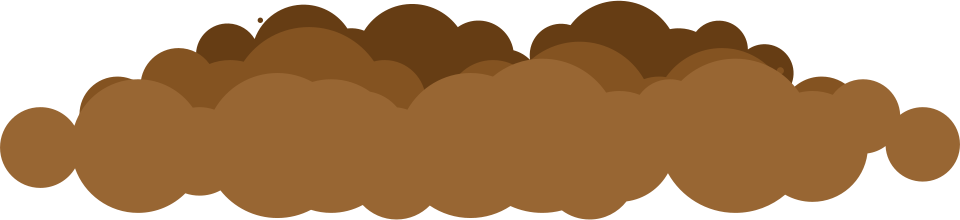 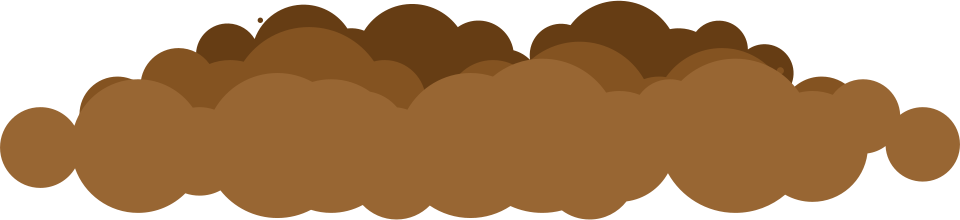 Bớt 3 lần
10 lần
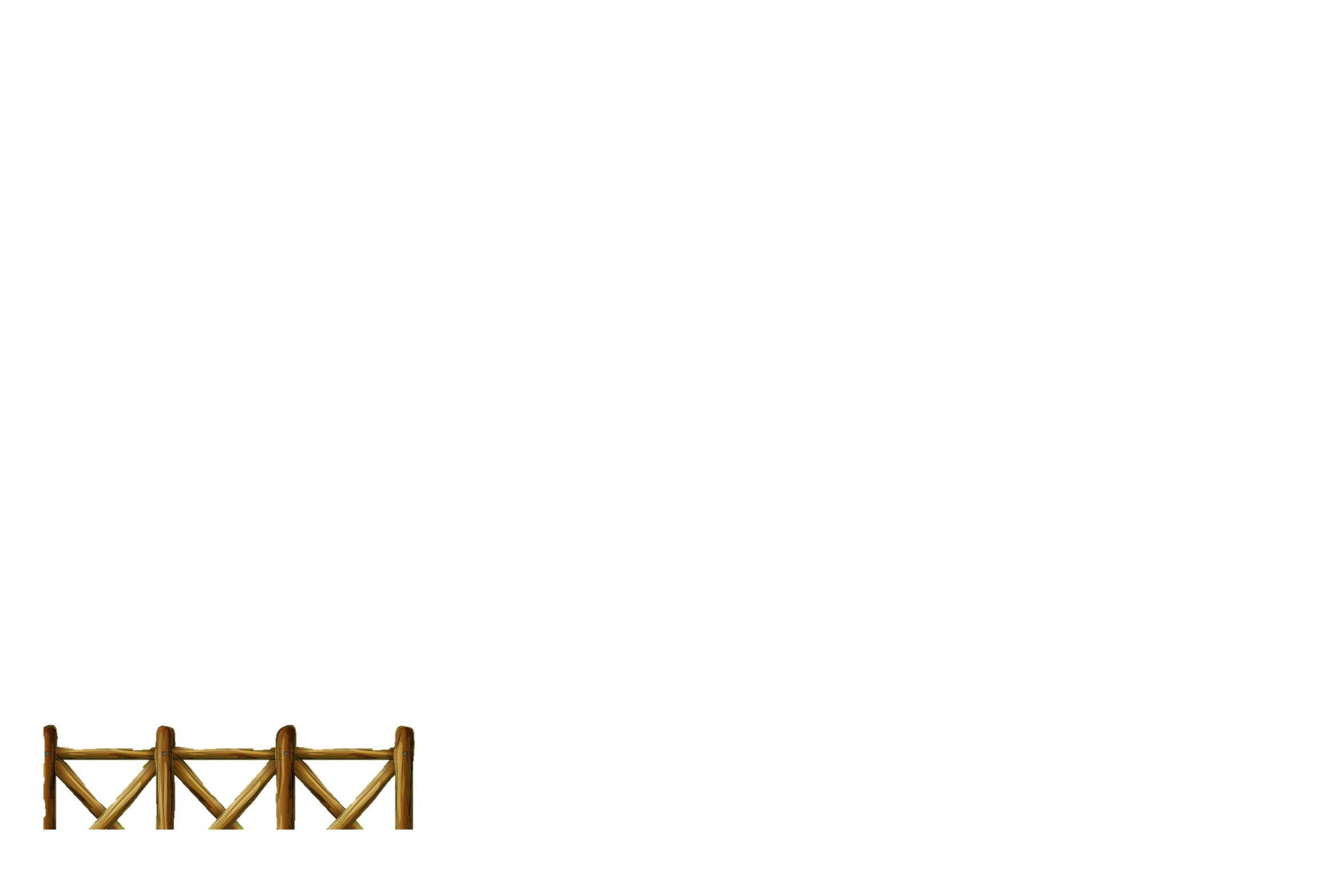 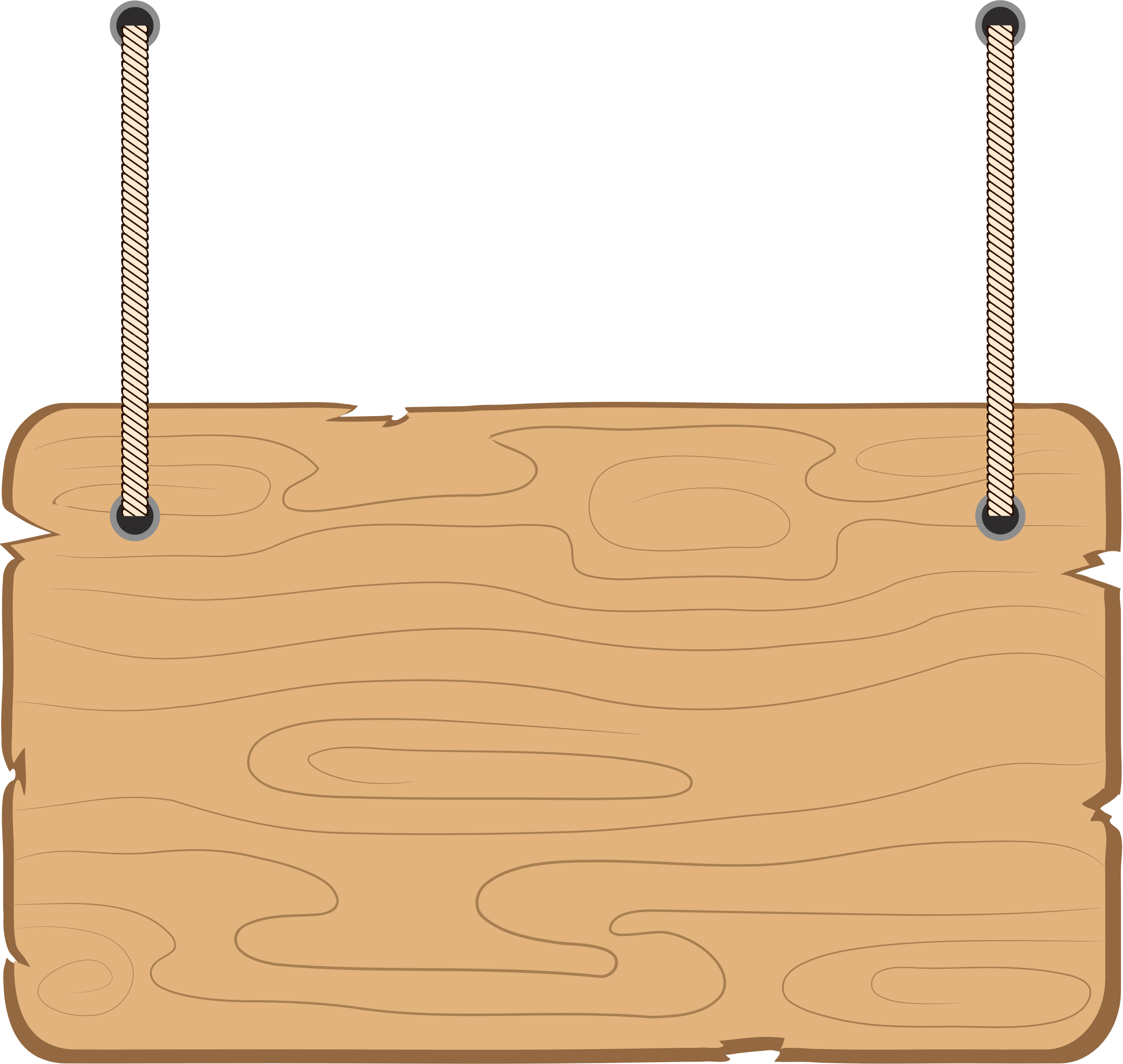 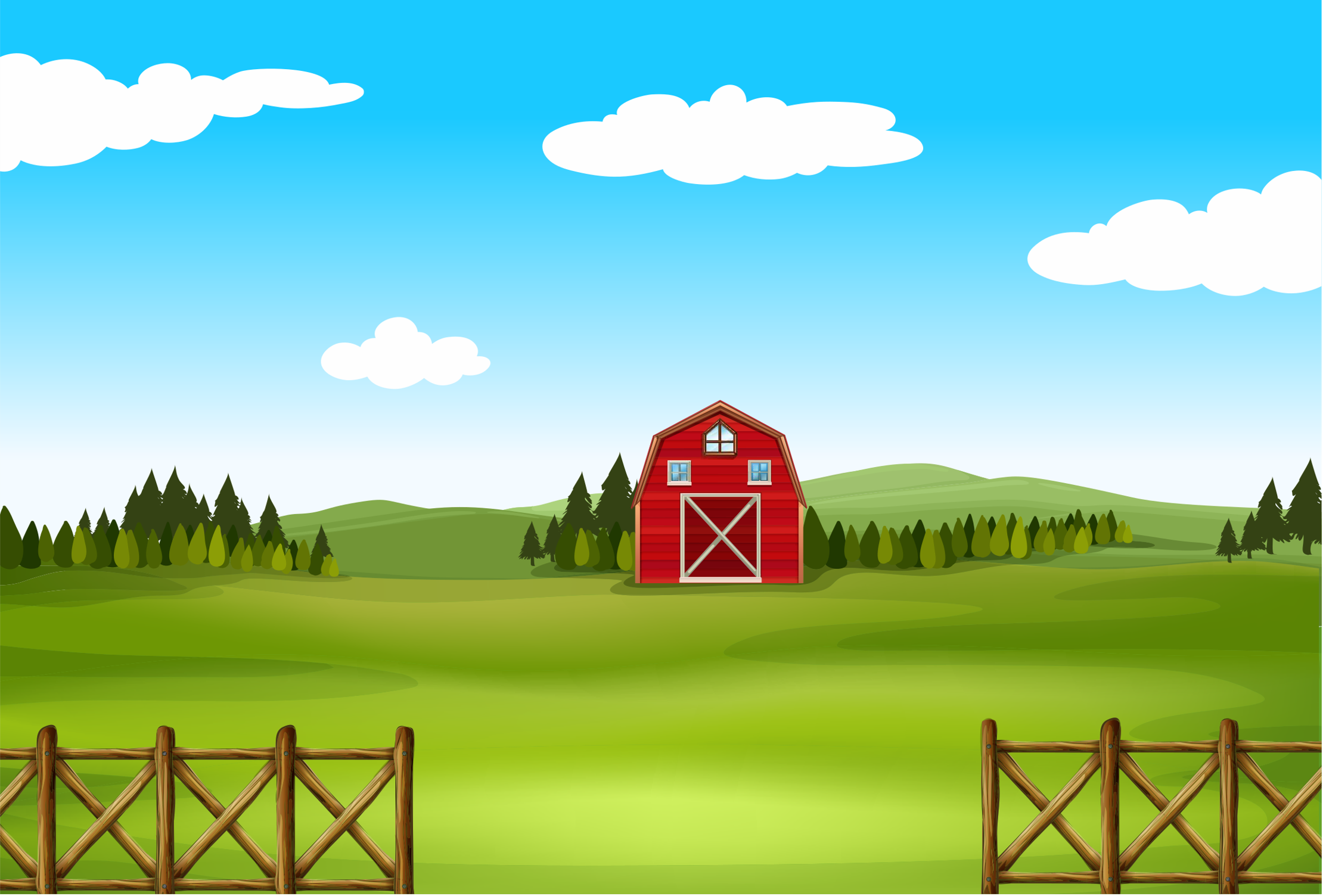 THỰC HÀNH
1
Thử thách 5
THU HOẠCH CỦ CẢI
Đến lúc “thu hoạch củ cải” rồi!
Bạn hãy thực hiện phép tính dưới đây để giúp mình “thu hoạch củ cải” nhé!
2 x 5 + 2 + 2 + 2 = 10 + 6 = 16
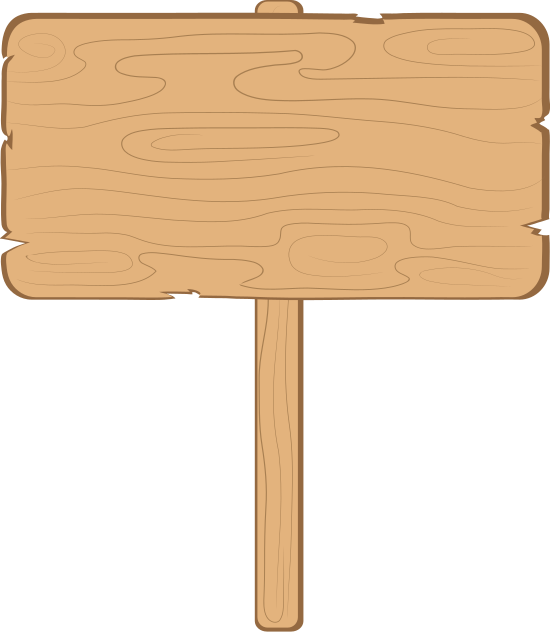 Thêm 3 lần
5 lần
16
2 x 8 =
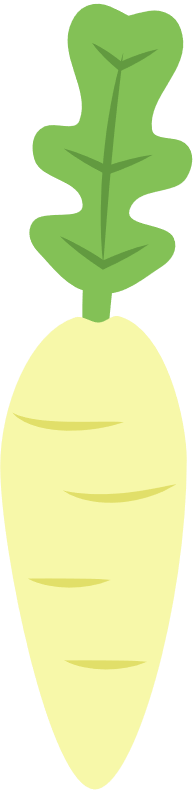 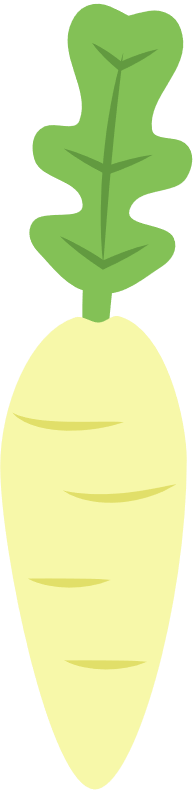 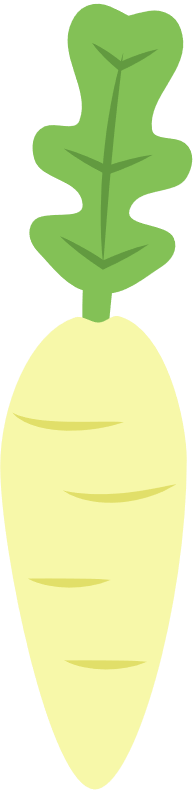 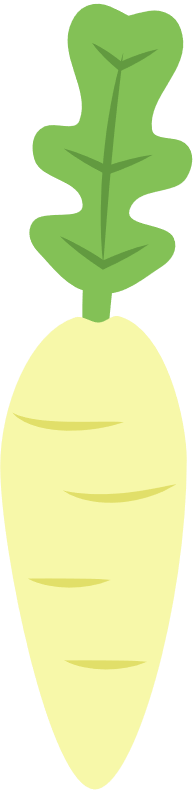 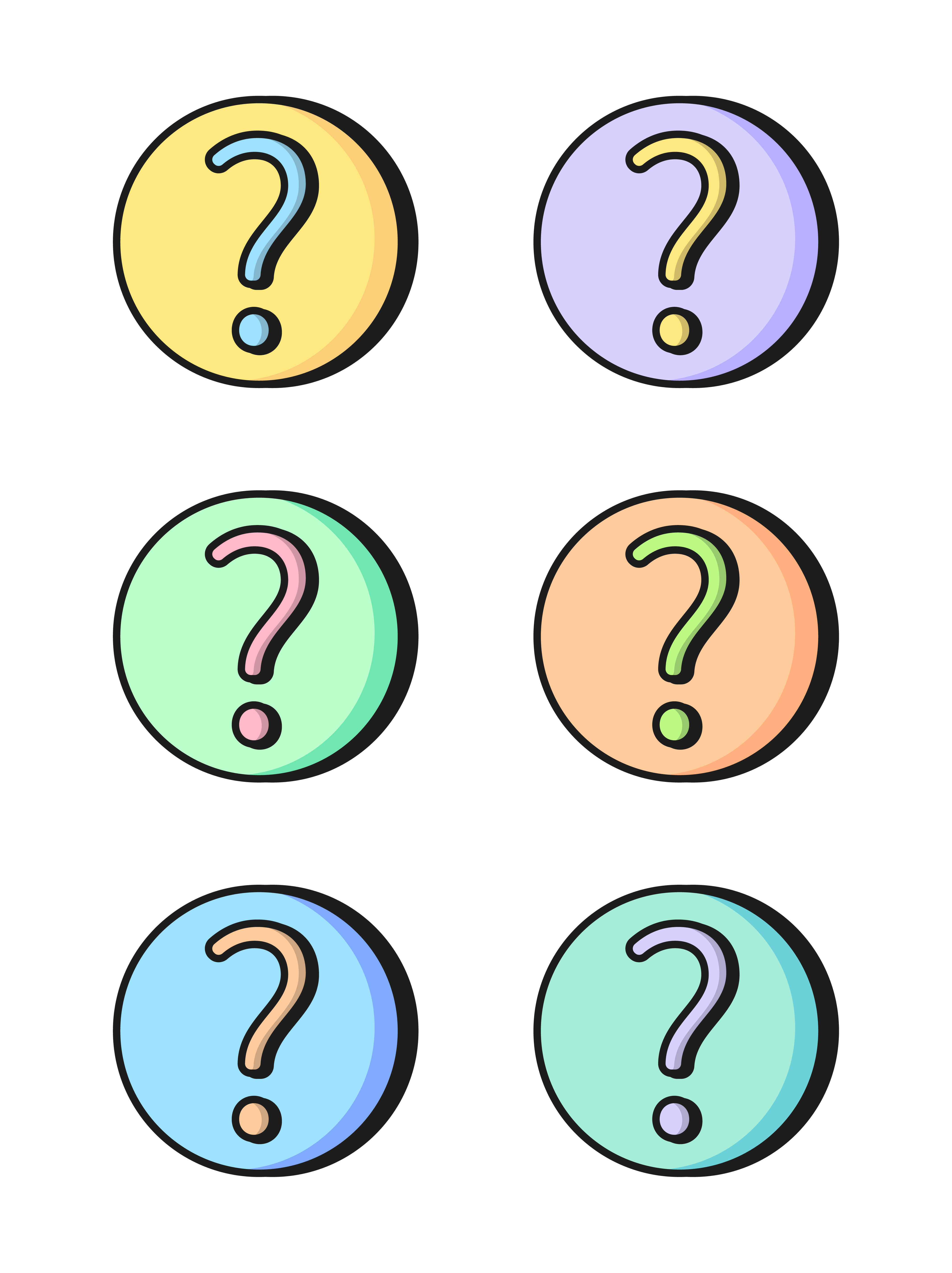 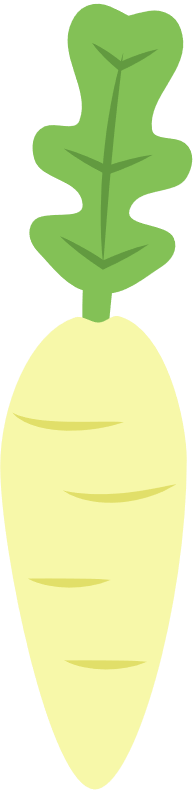 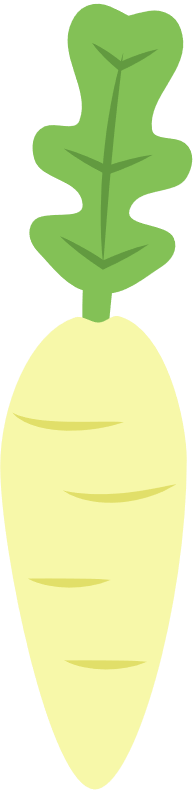 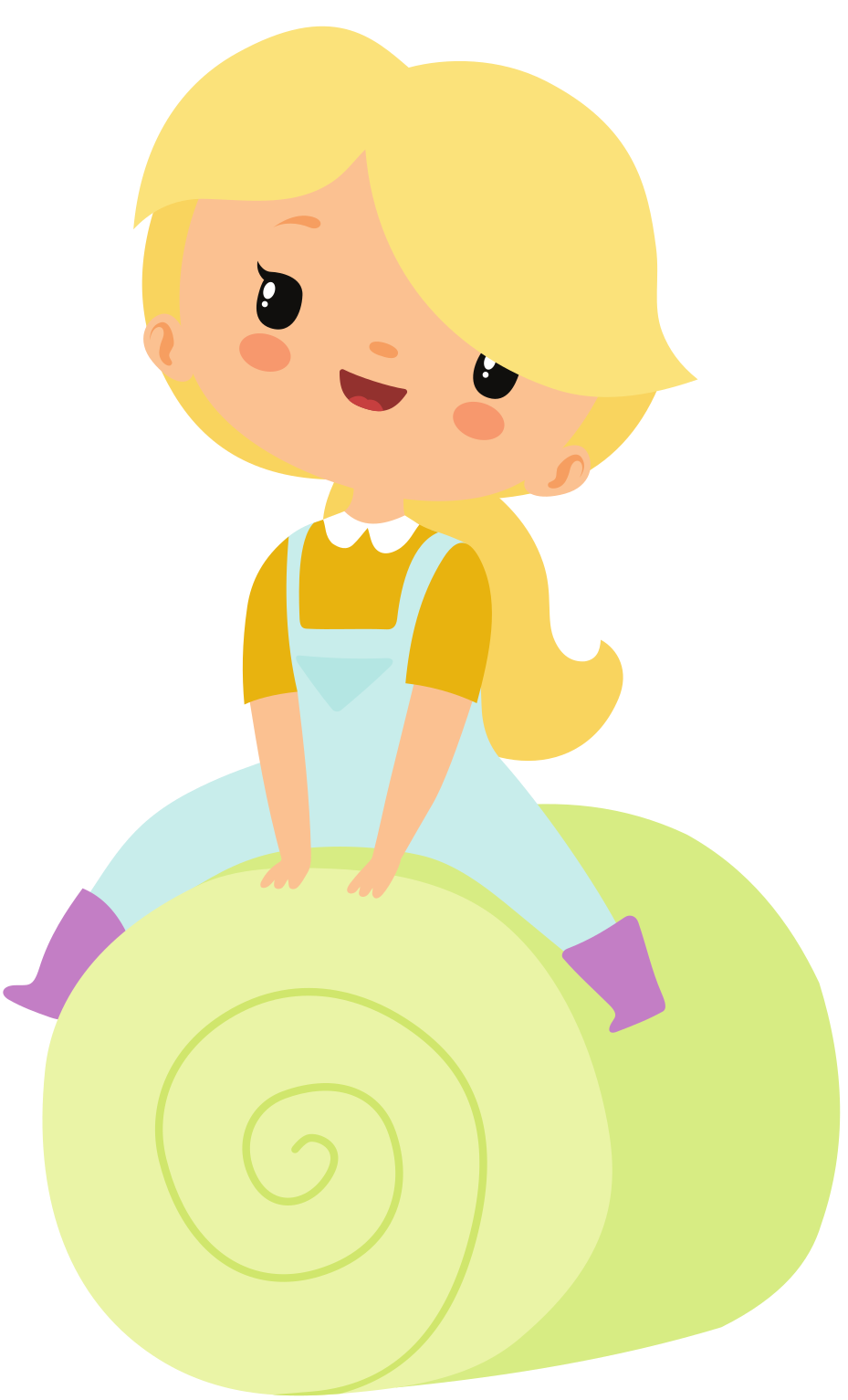 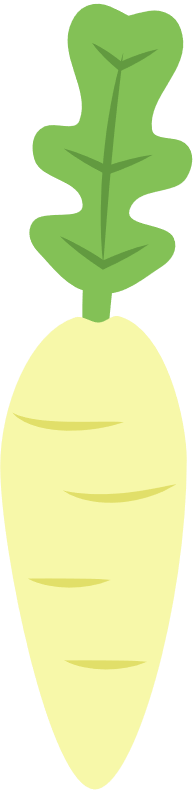 2 x 10 – 2 – 2 = 20 – 4 = 16
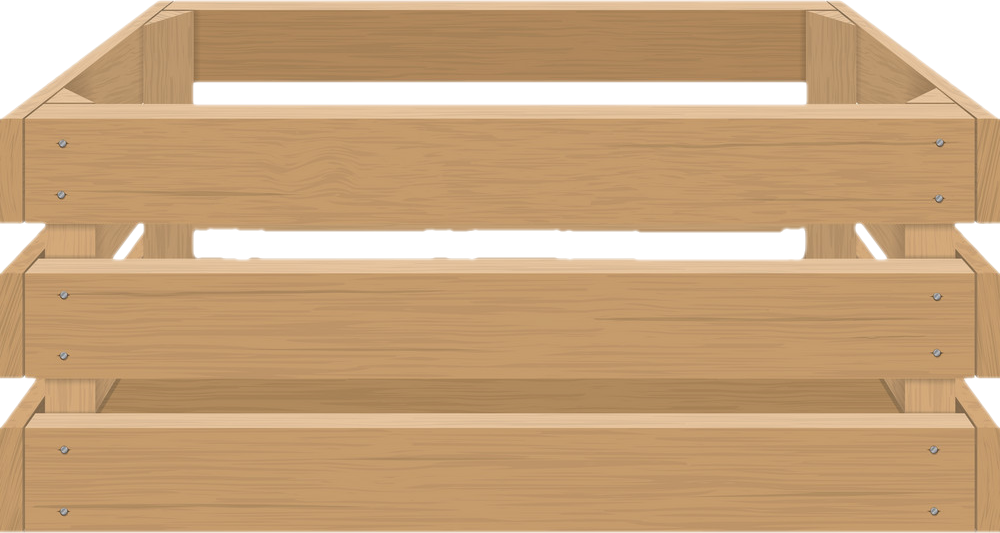 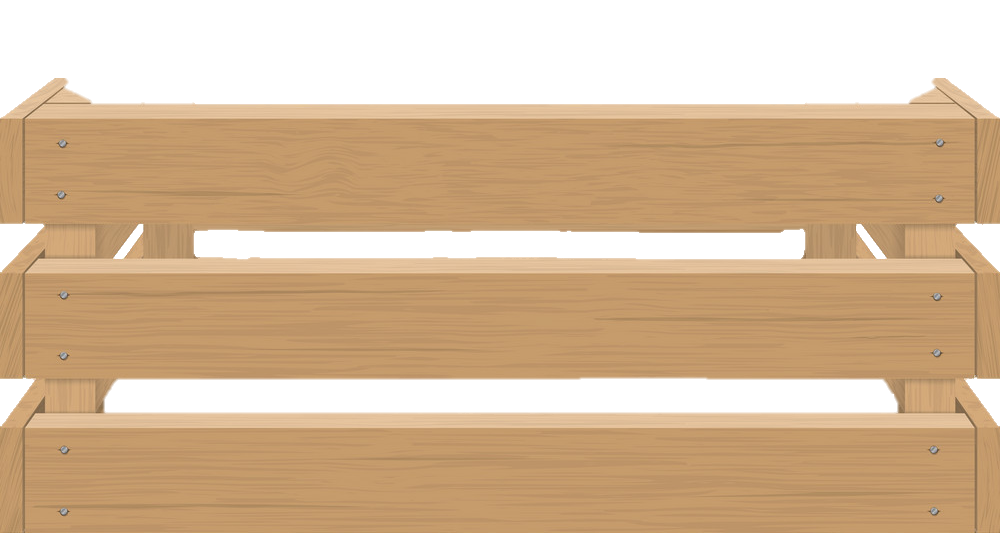 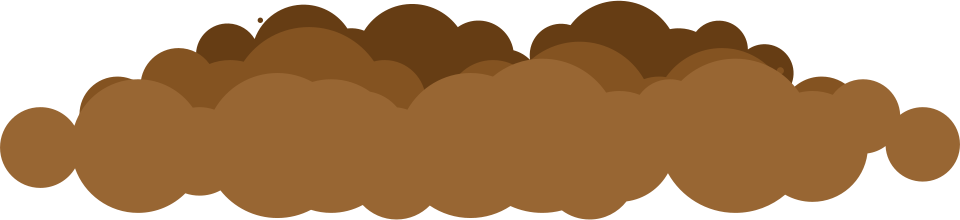 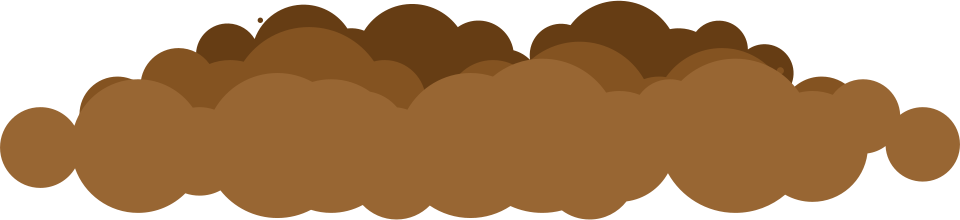 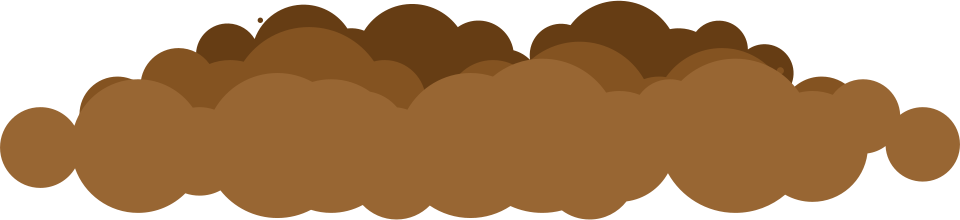 Bớt 2 lần
10 lần
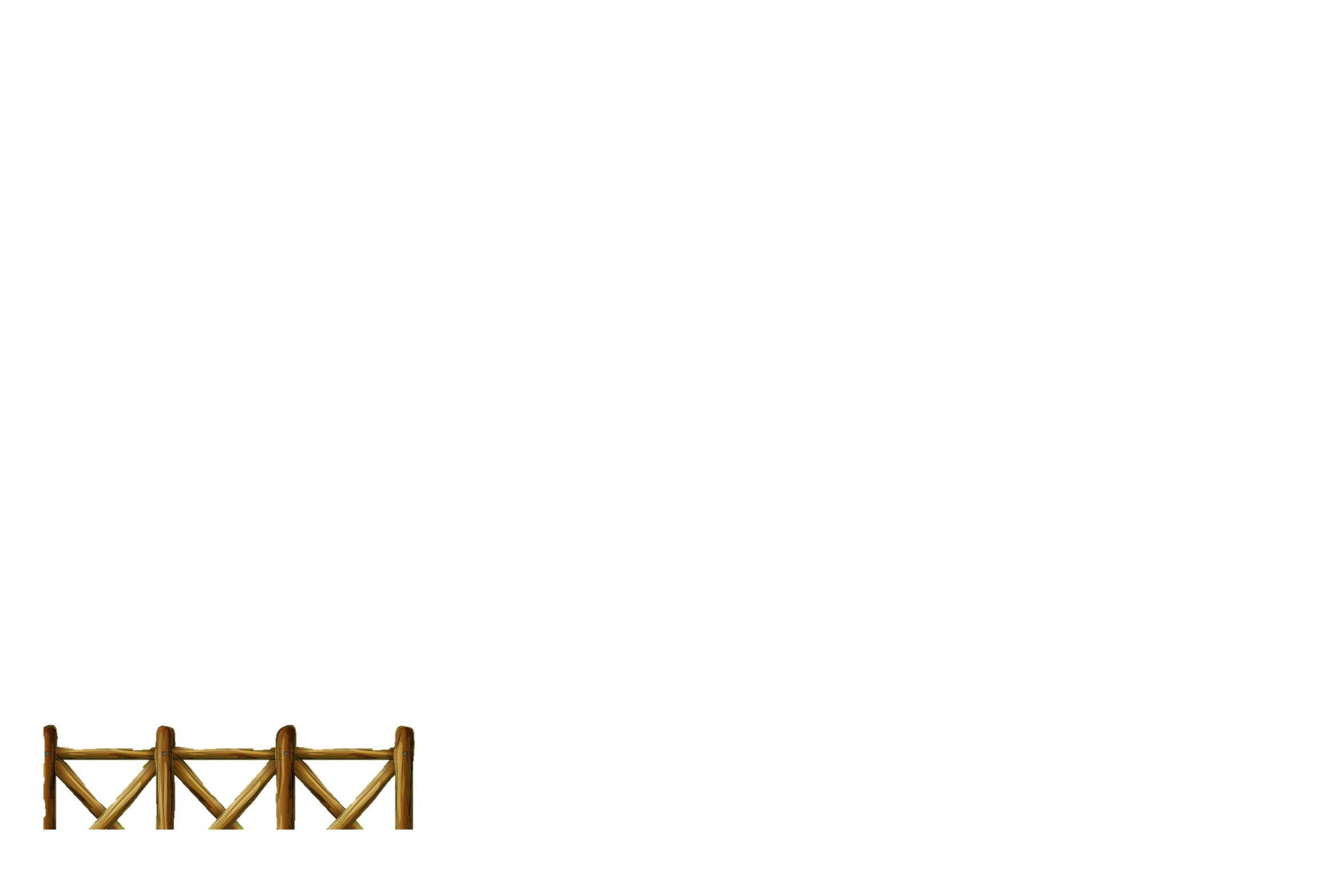 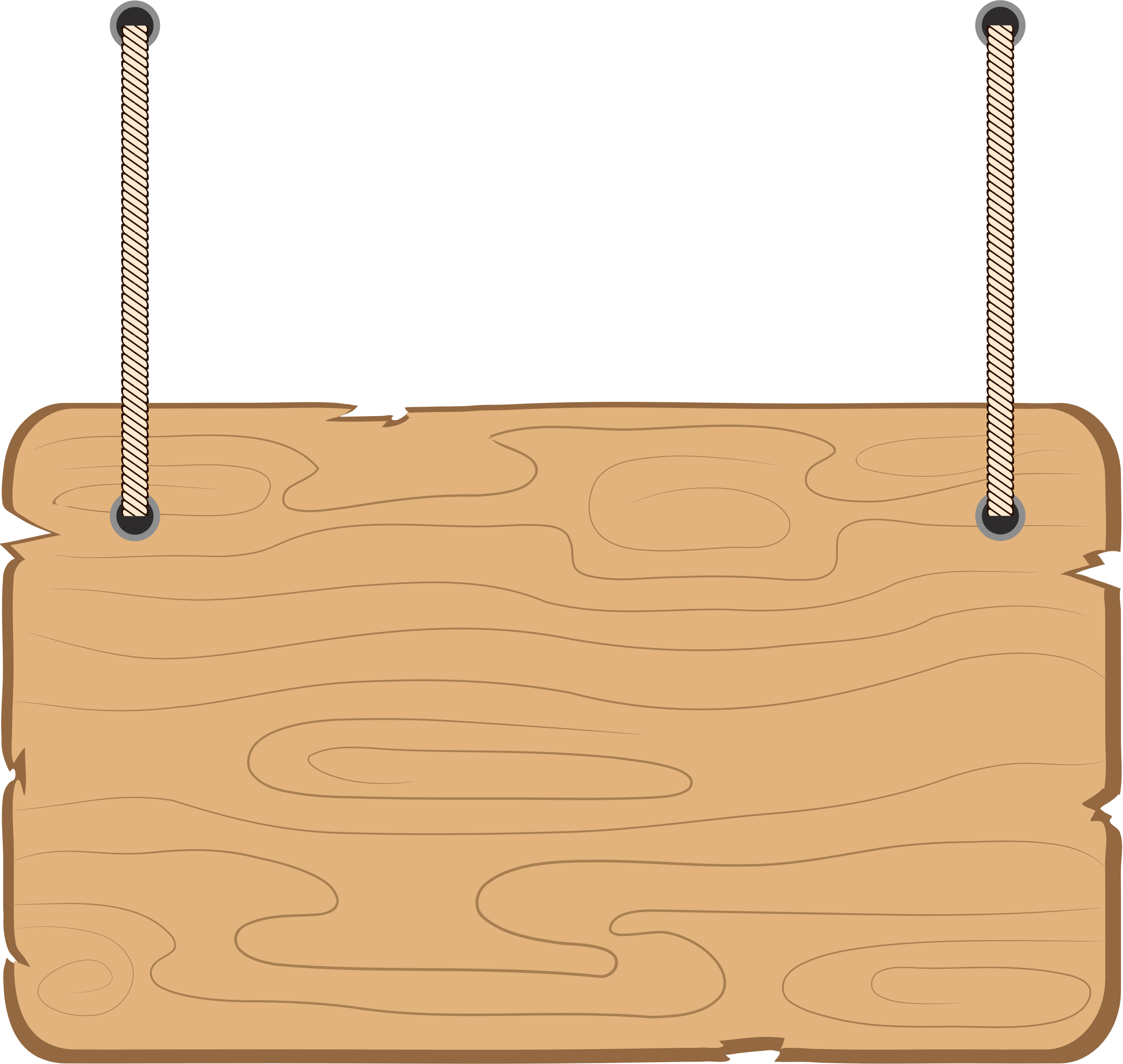 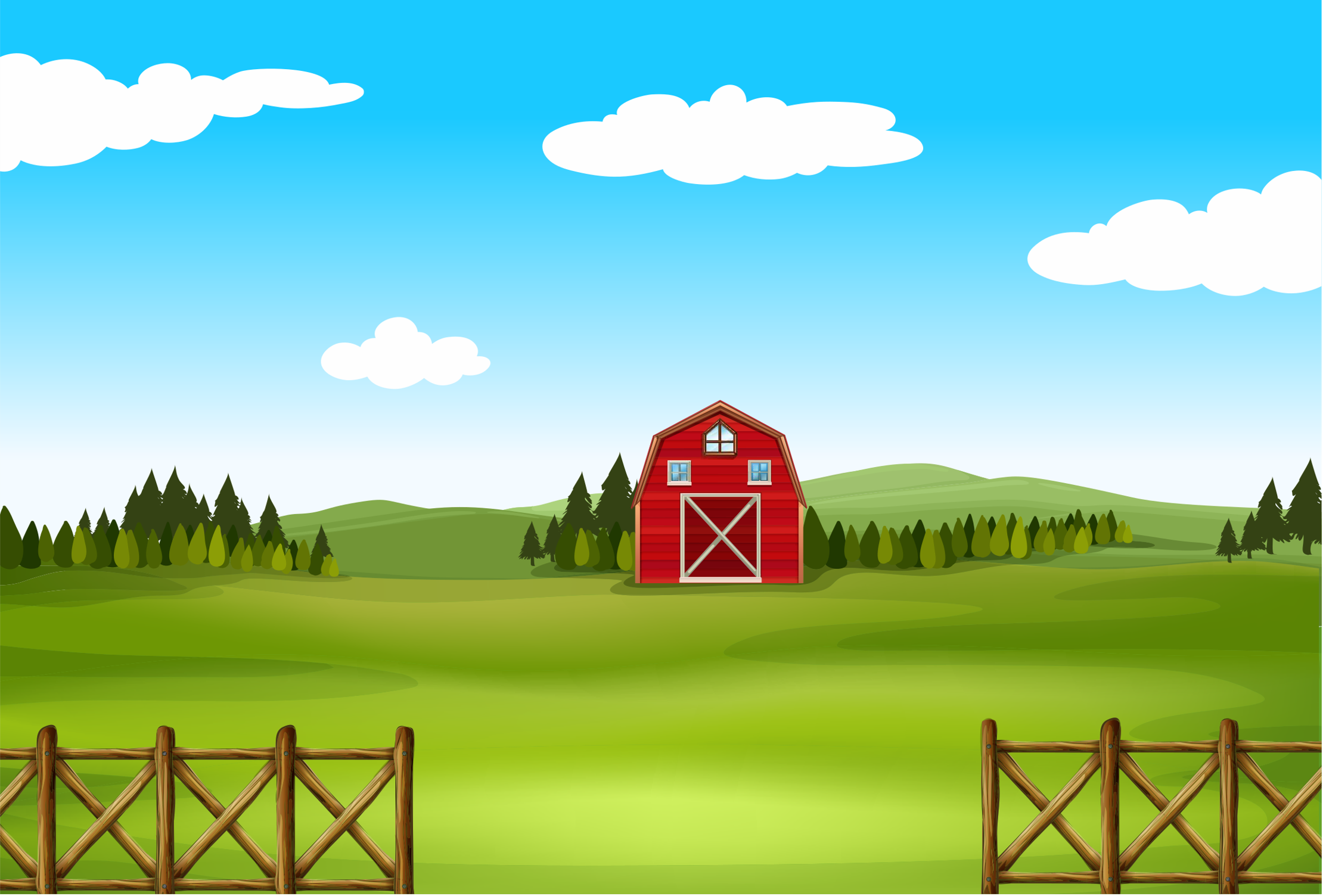 THỰC HÀNH
1
Thử thách 5
THU HOẠCH CỦ CẢI
Thực hiện thêm 1 phép tính nữa để thu hoạch hết số củ cải còn lại nhé!
Đã đến lúc thu hoạch cà rốt rồi!
2 x 1 + 2 + 2 + 2 = 2 + 6 = 8
Thêm 3 lần
1 lần
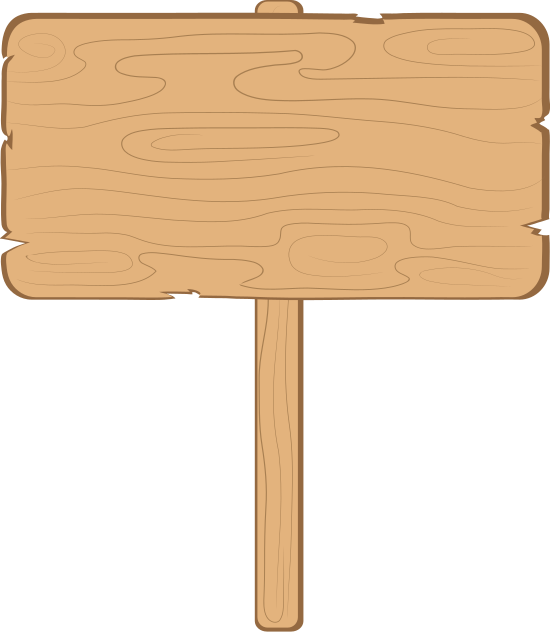 5 lần
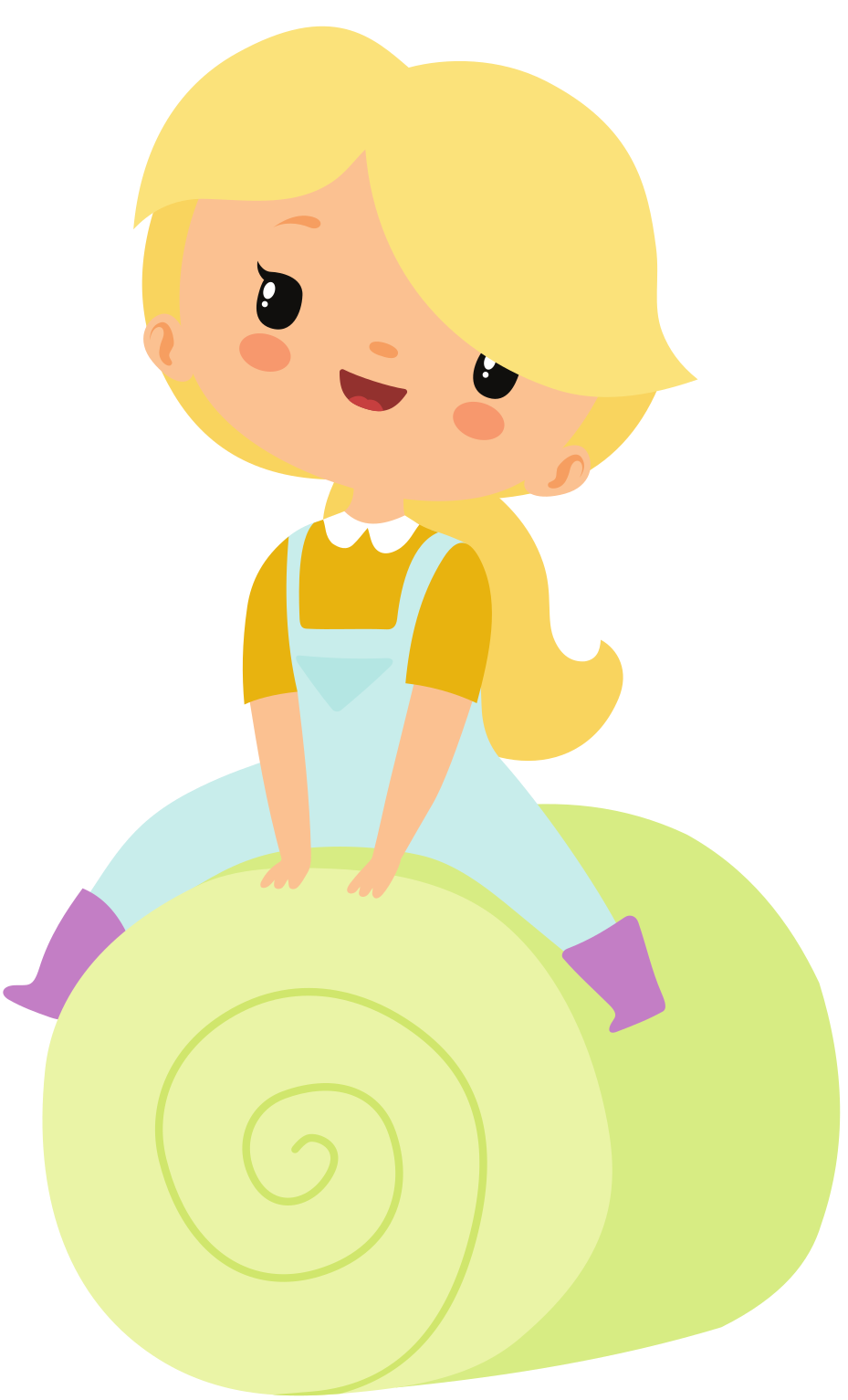 2 x 4 =
8
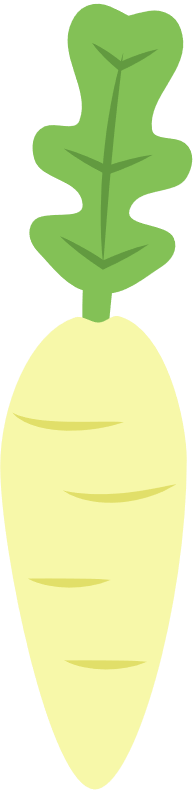 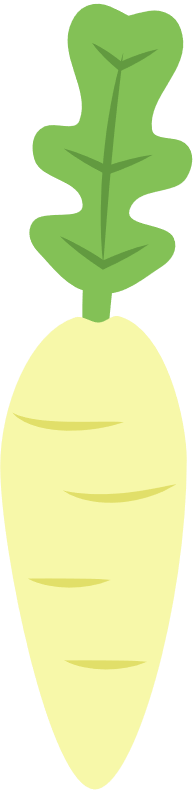 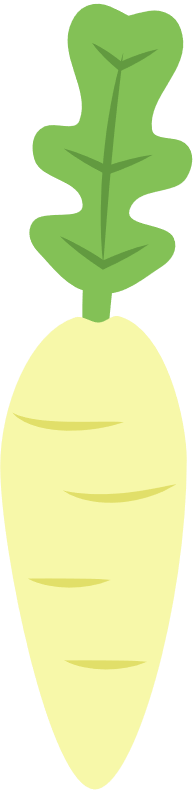 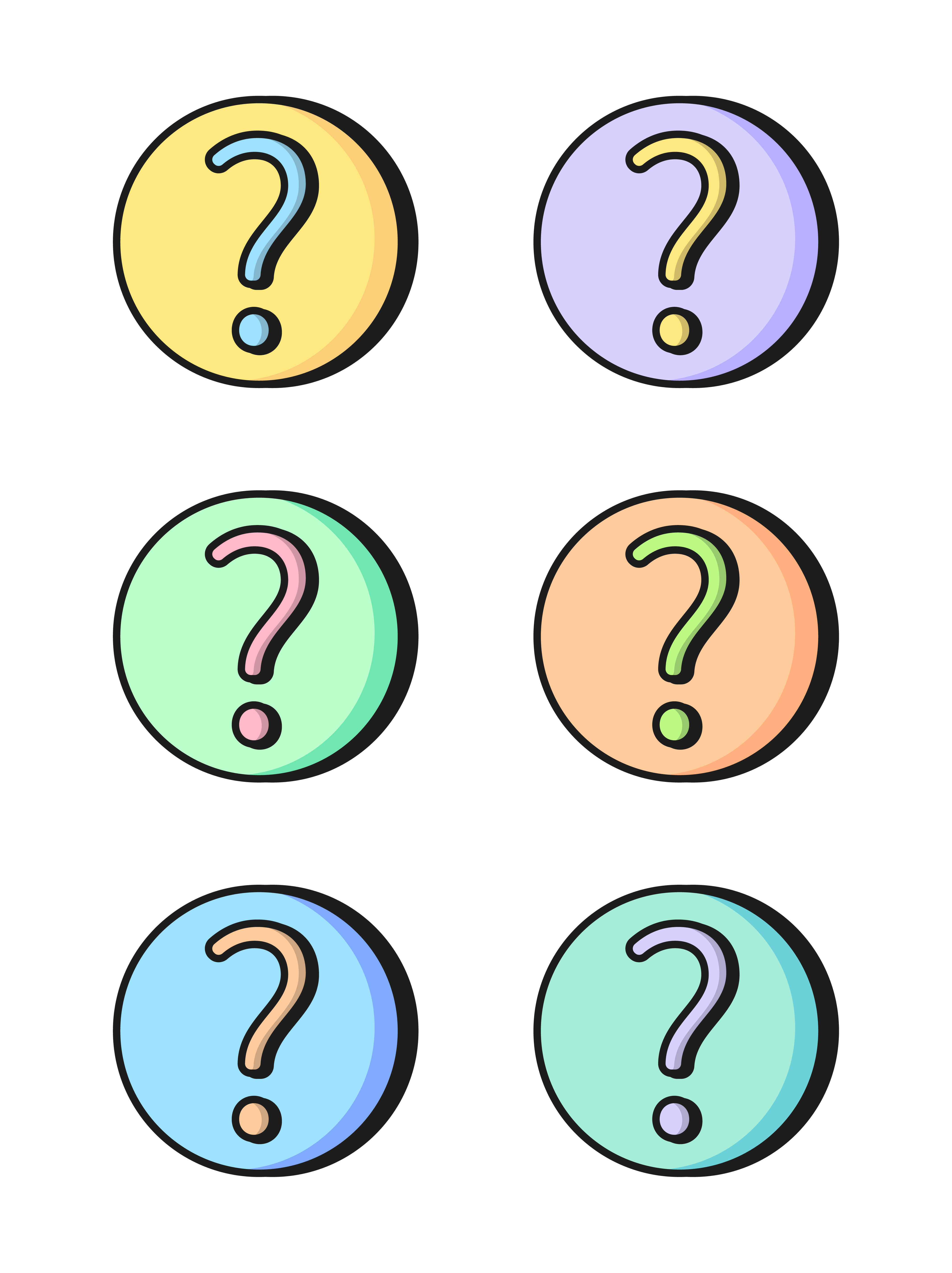 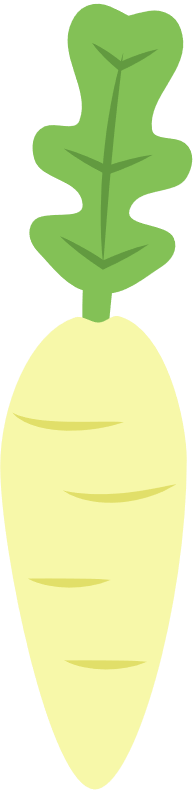 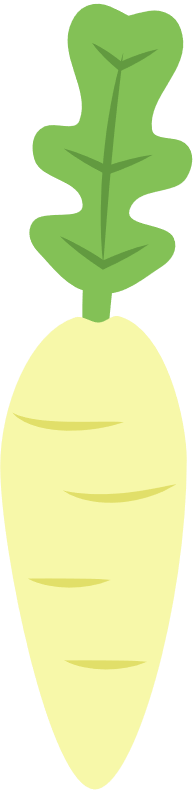 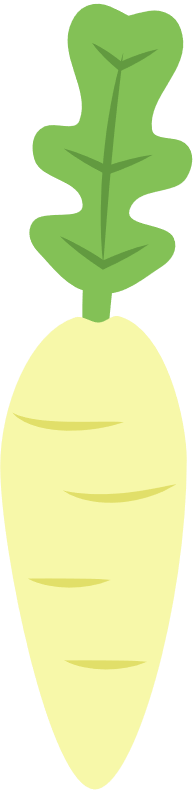 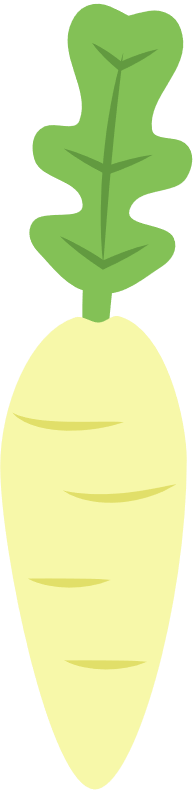 2  x  5  –  2  =  10 – 2 =  8
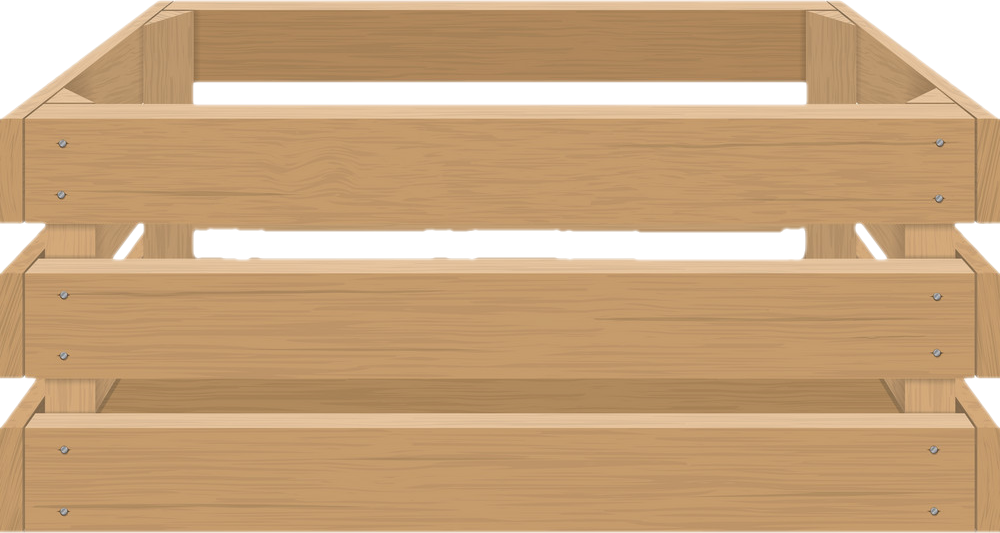 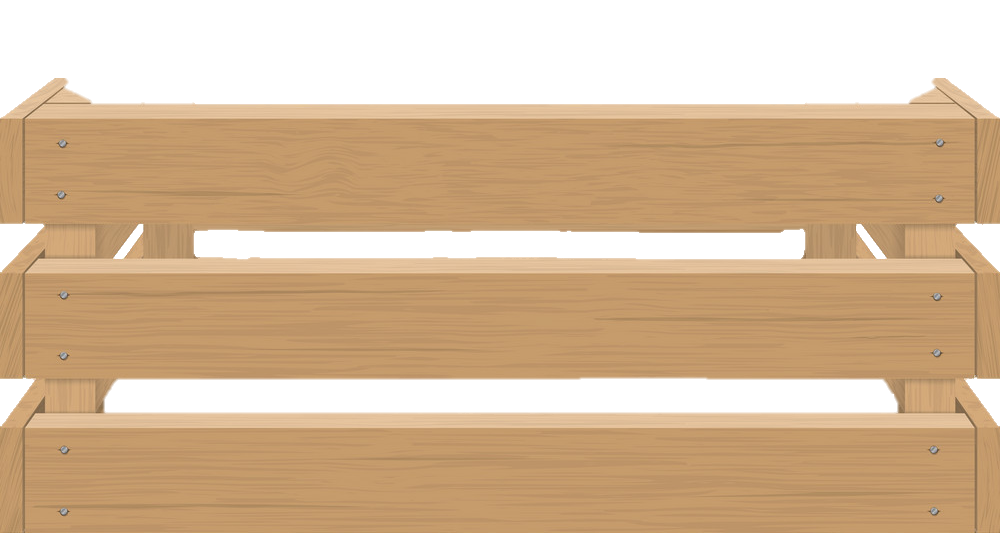 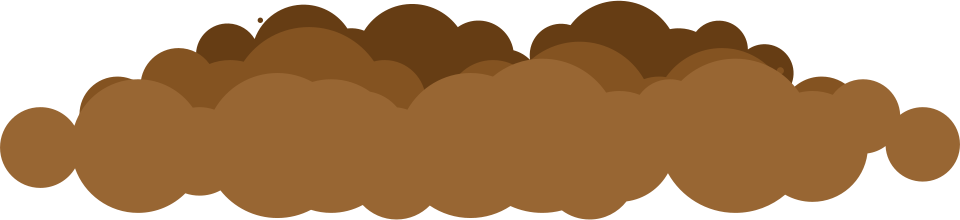 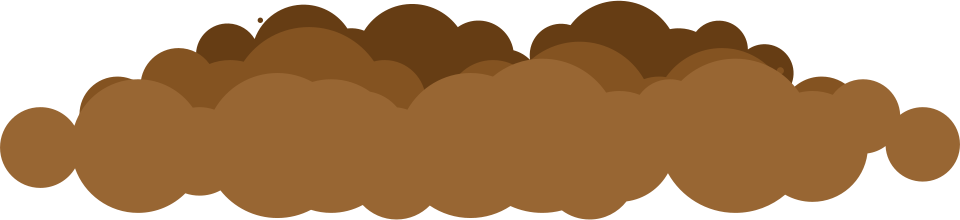 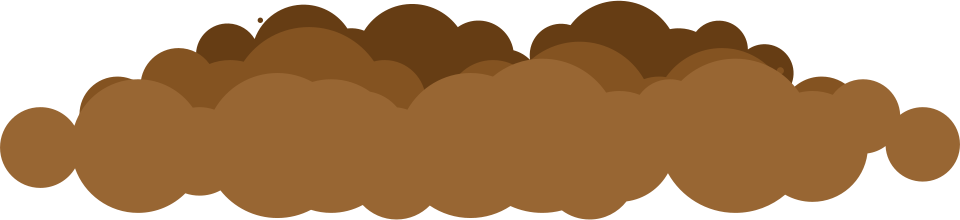 Bớt 
1 lần
10 lần
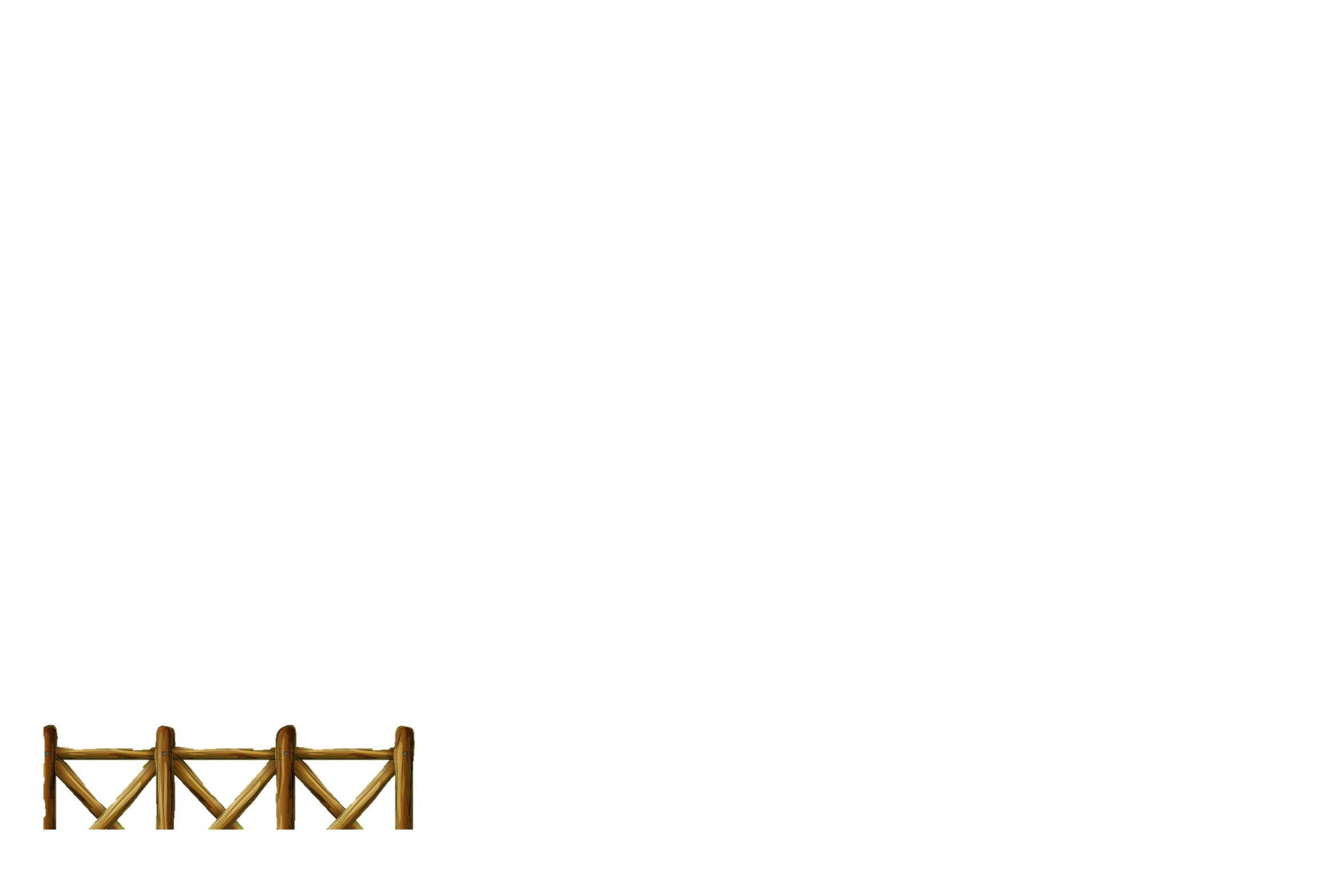 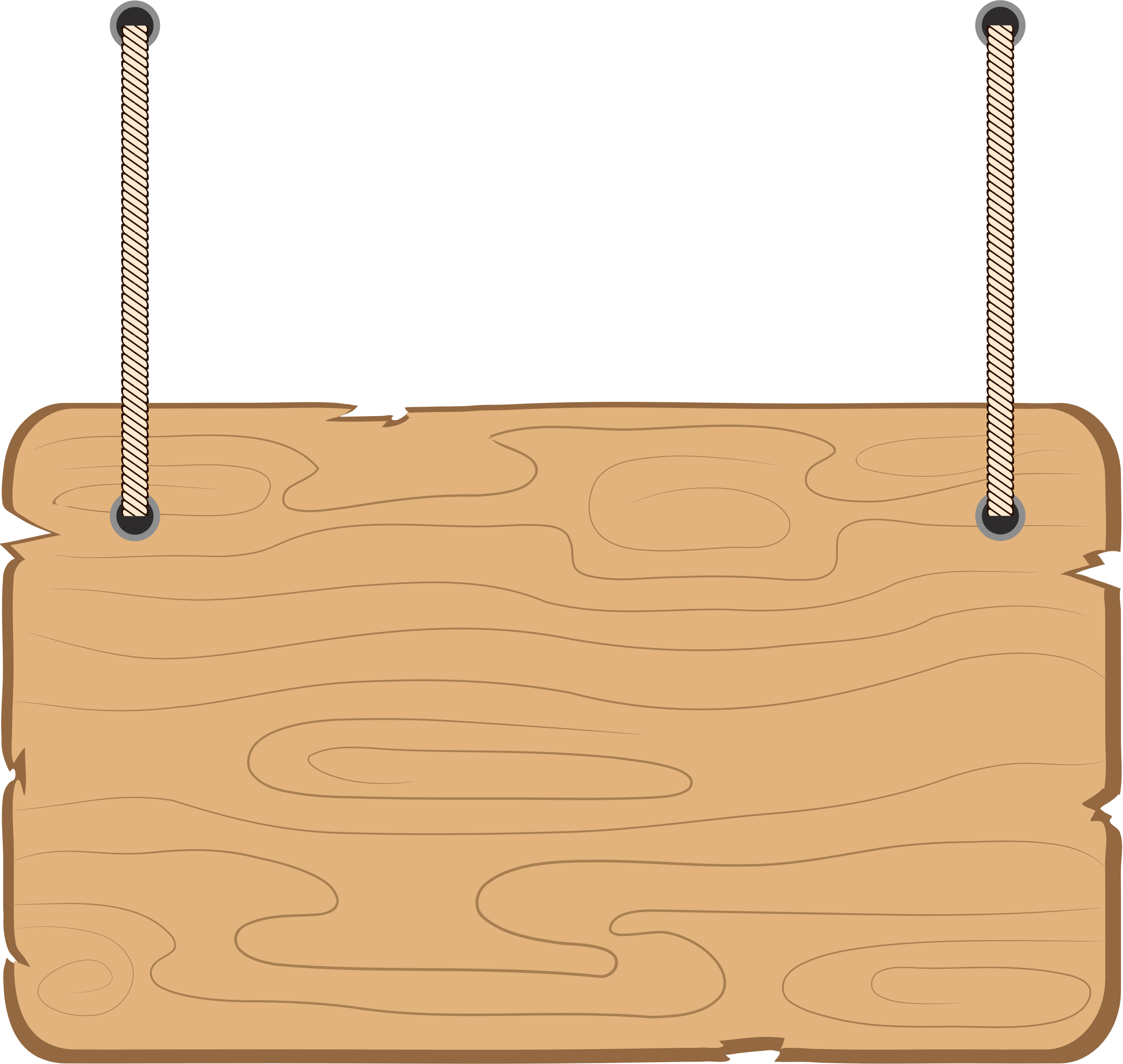 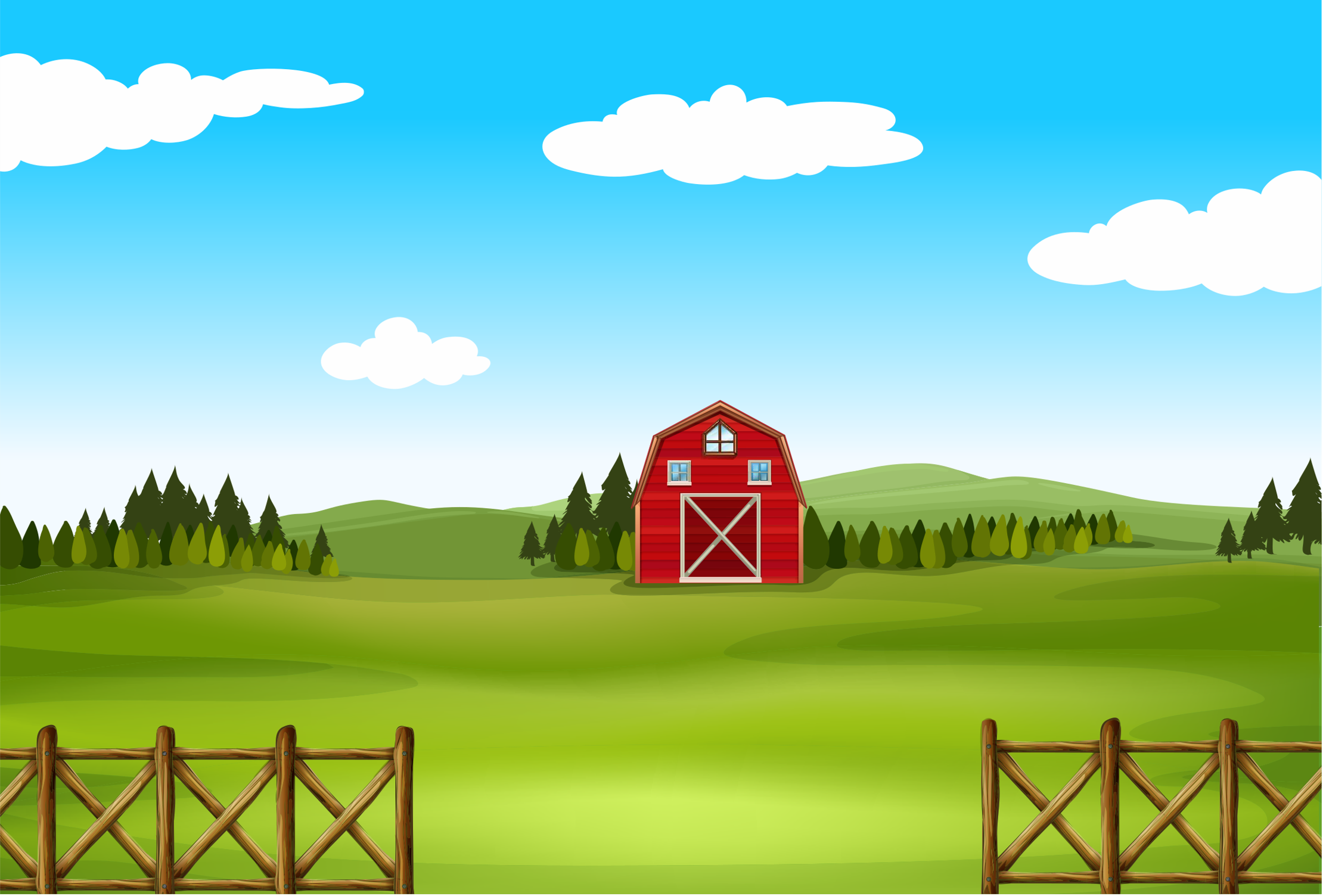 THỰC HÀNH
1
Thử thách 5
THU HOẠCH CỦ CẢI
Sau khi thu hoạch thì chúng ta cùng đến với thử thách “đóng gói nông sản” nhé!
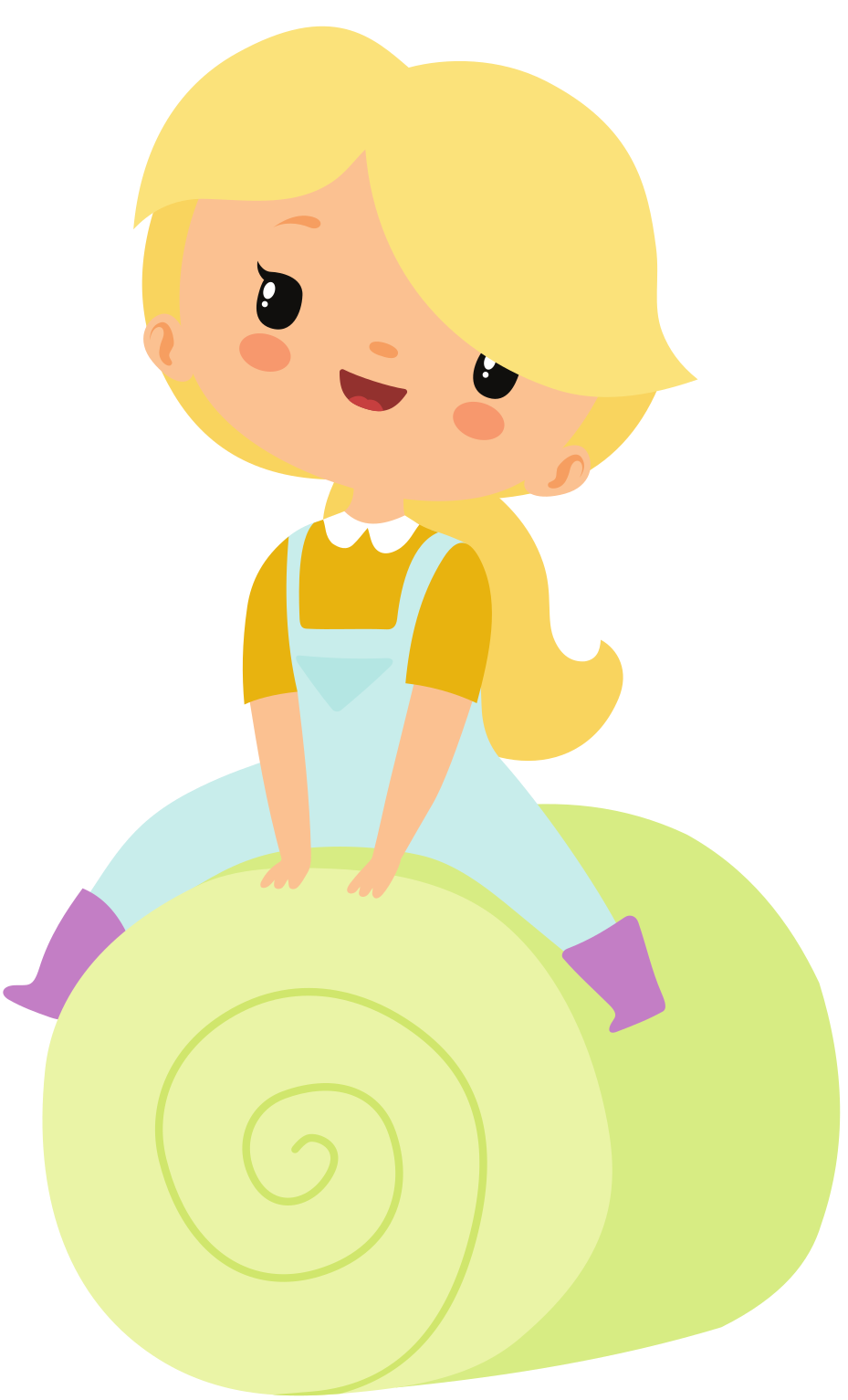 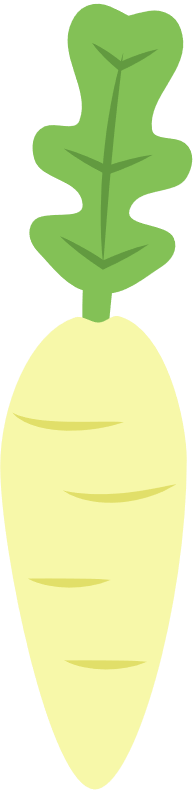 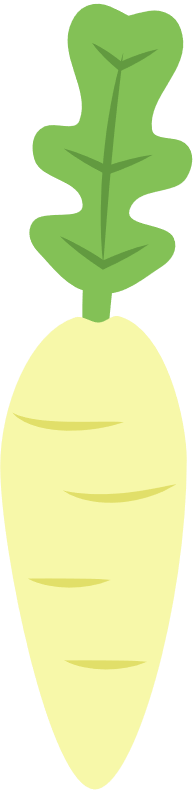 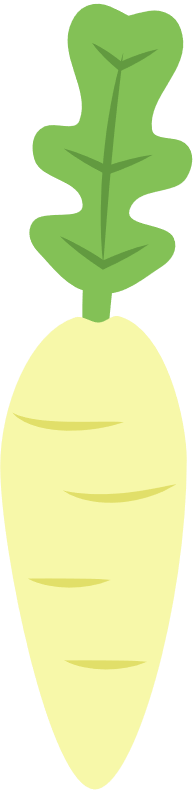 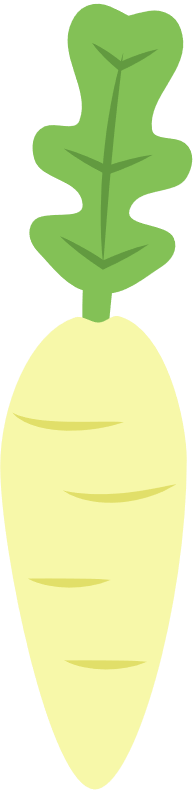 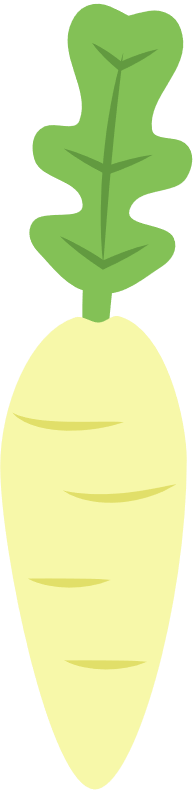 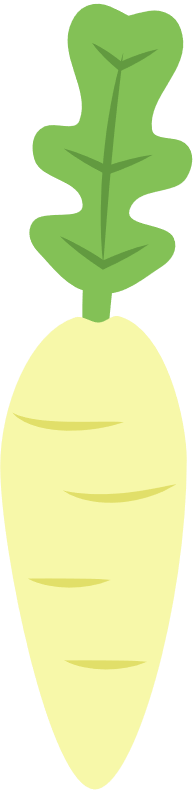 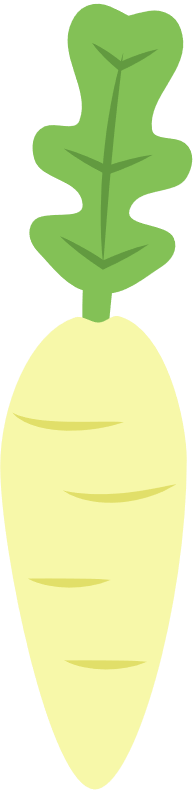 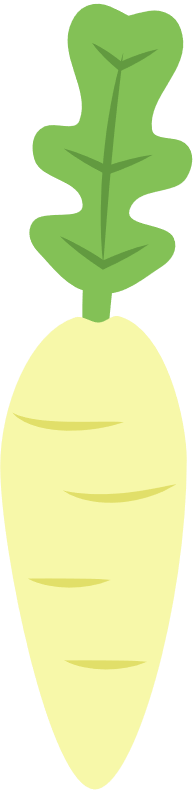 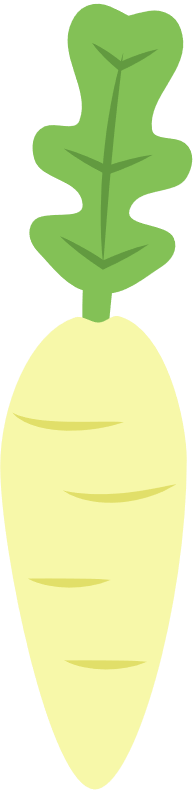 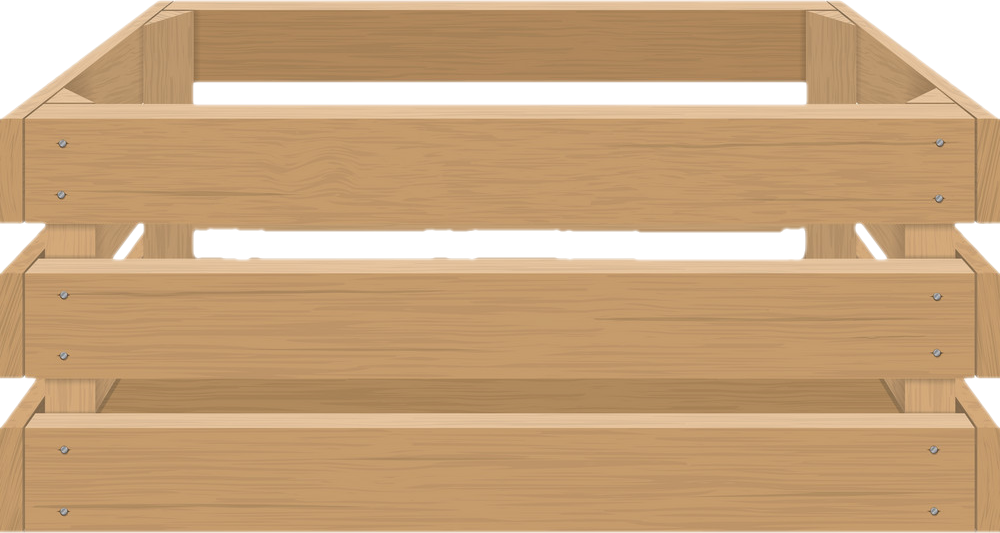 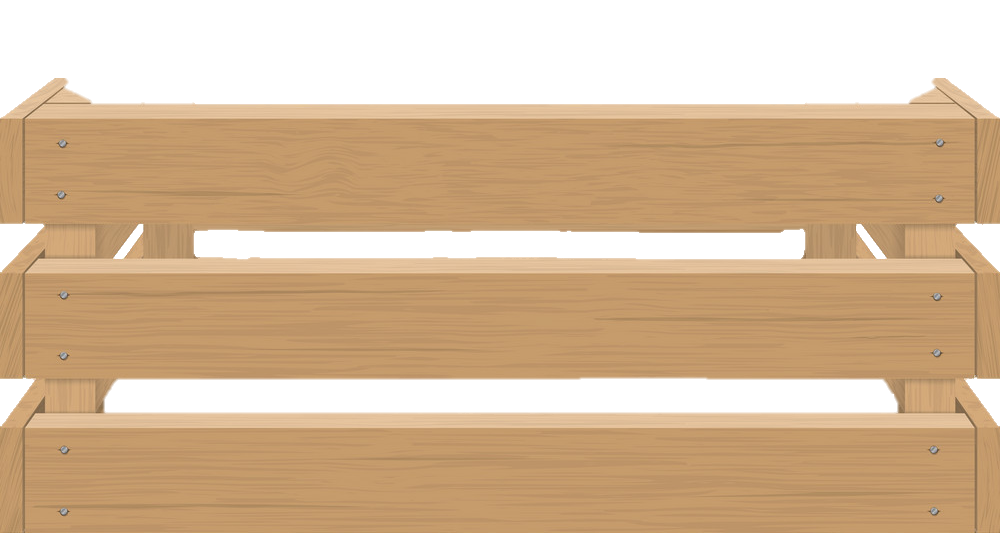 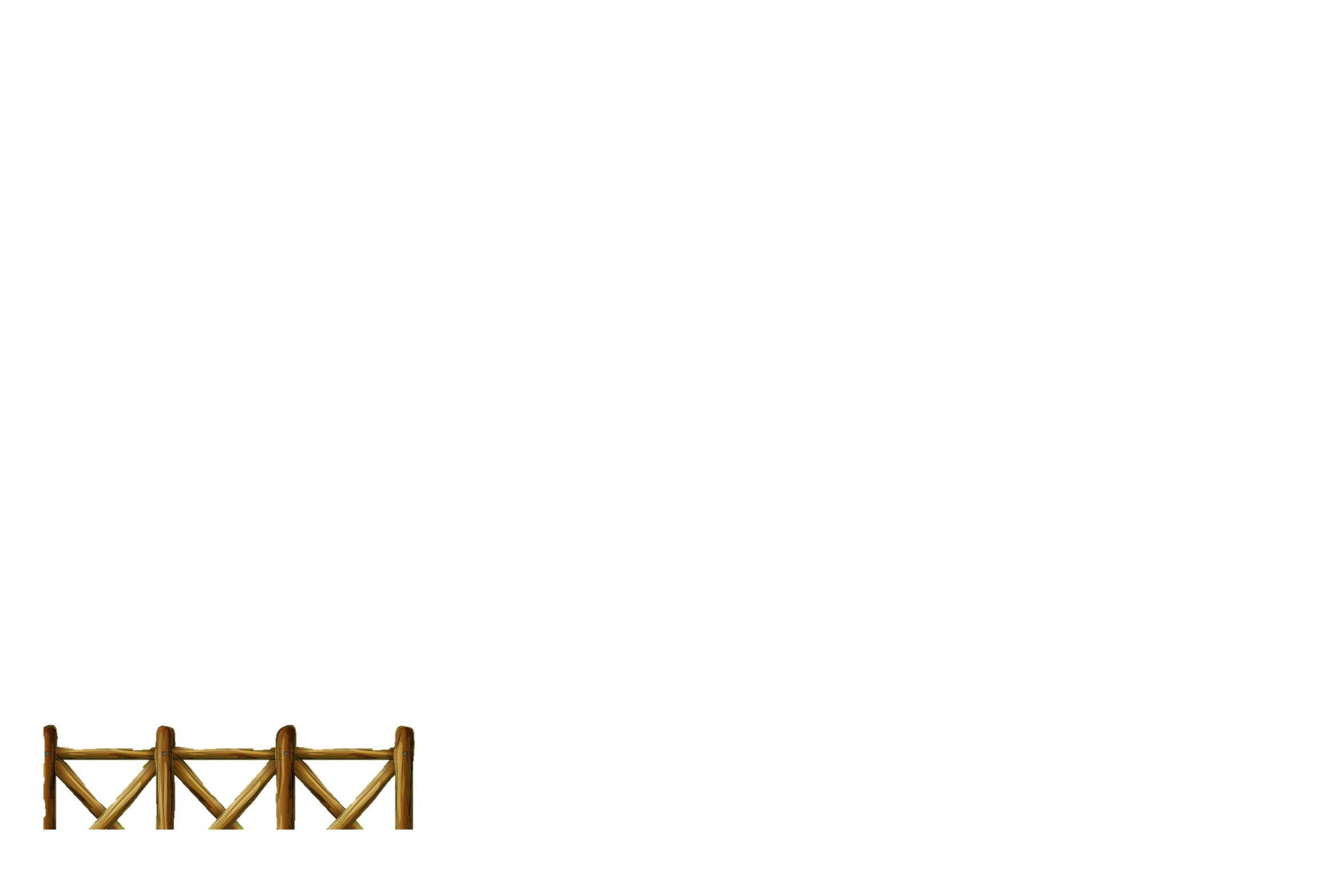 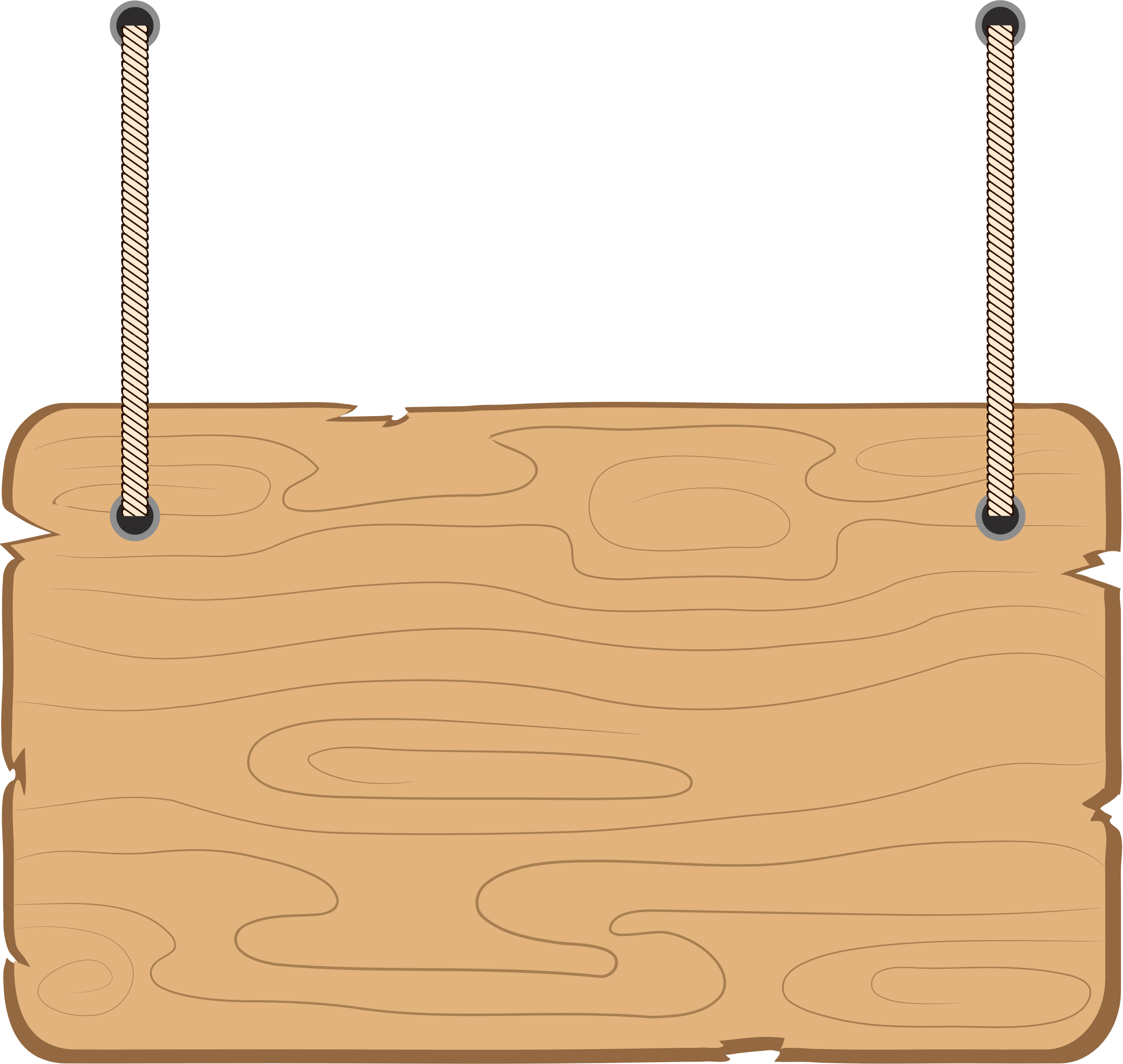 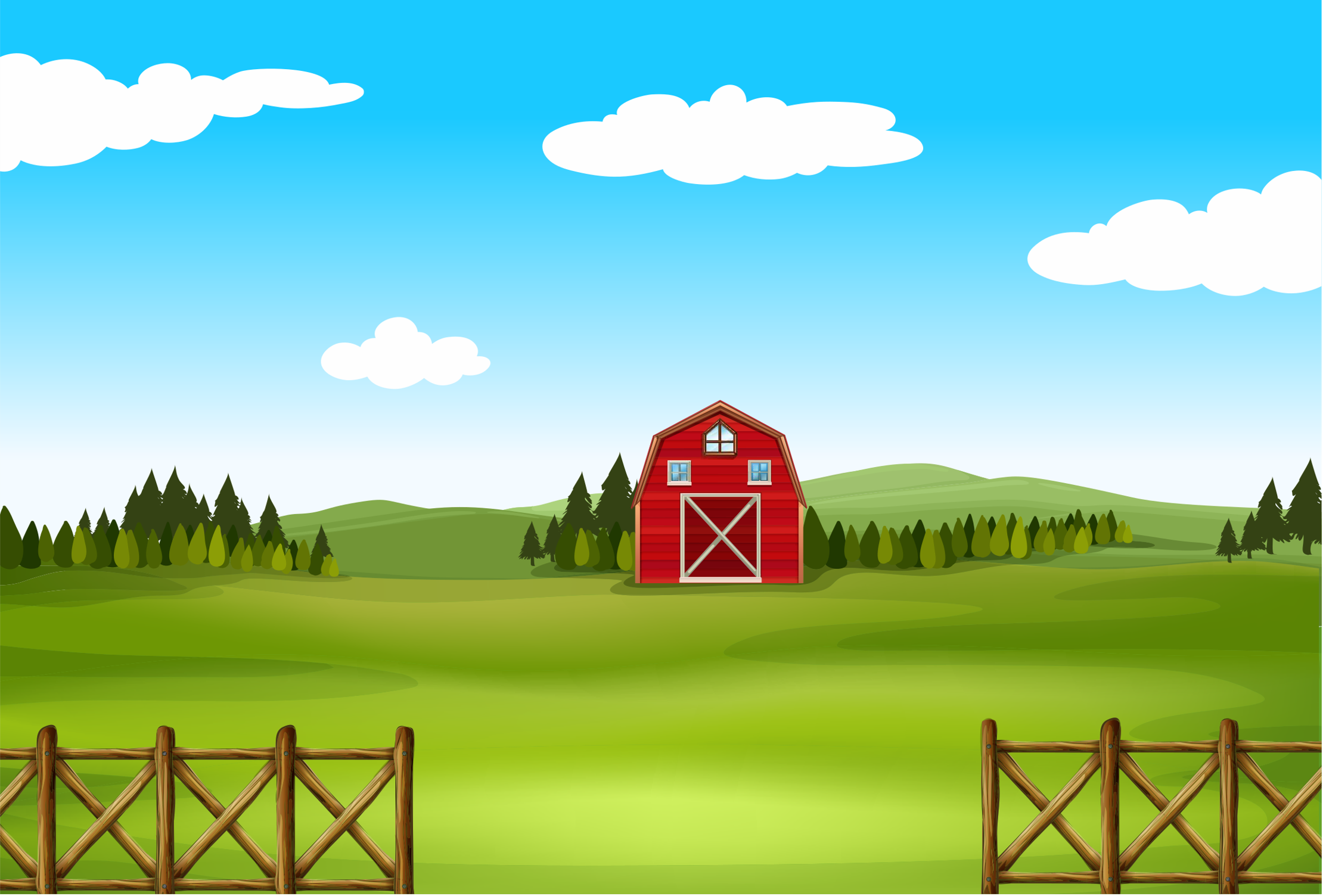 THỰC HÀNH
2
Thử thách 5
ĐÓNG GÓI NÔNG SẢN
Trước khi đến với thử thách “đóng gói nông sản” thì các bạn hãy tham gia một trò chơi nhỏ nhé!
Cùng học 
bảng nhân 2
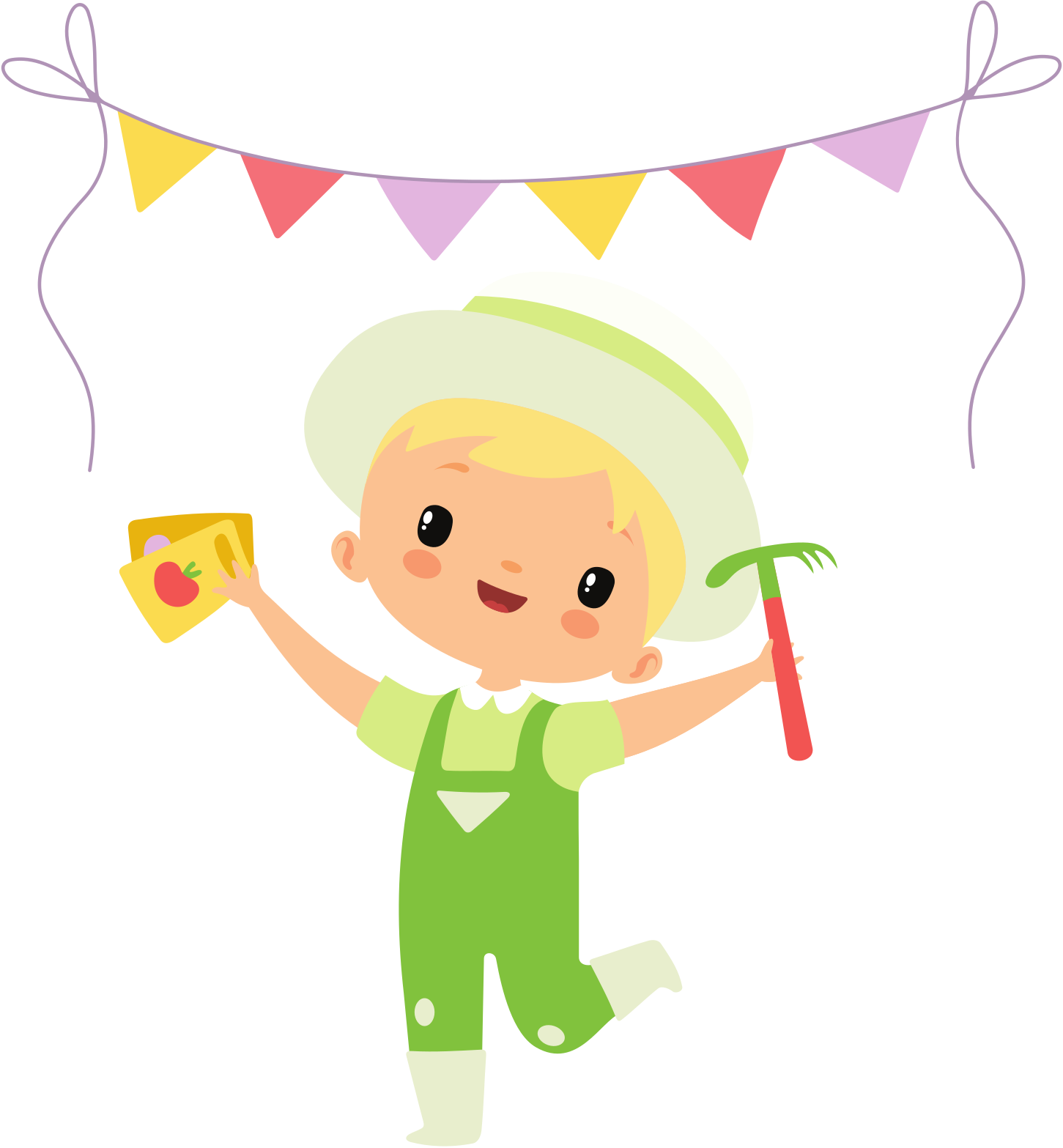 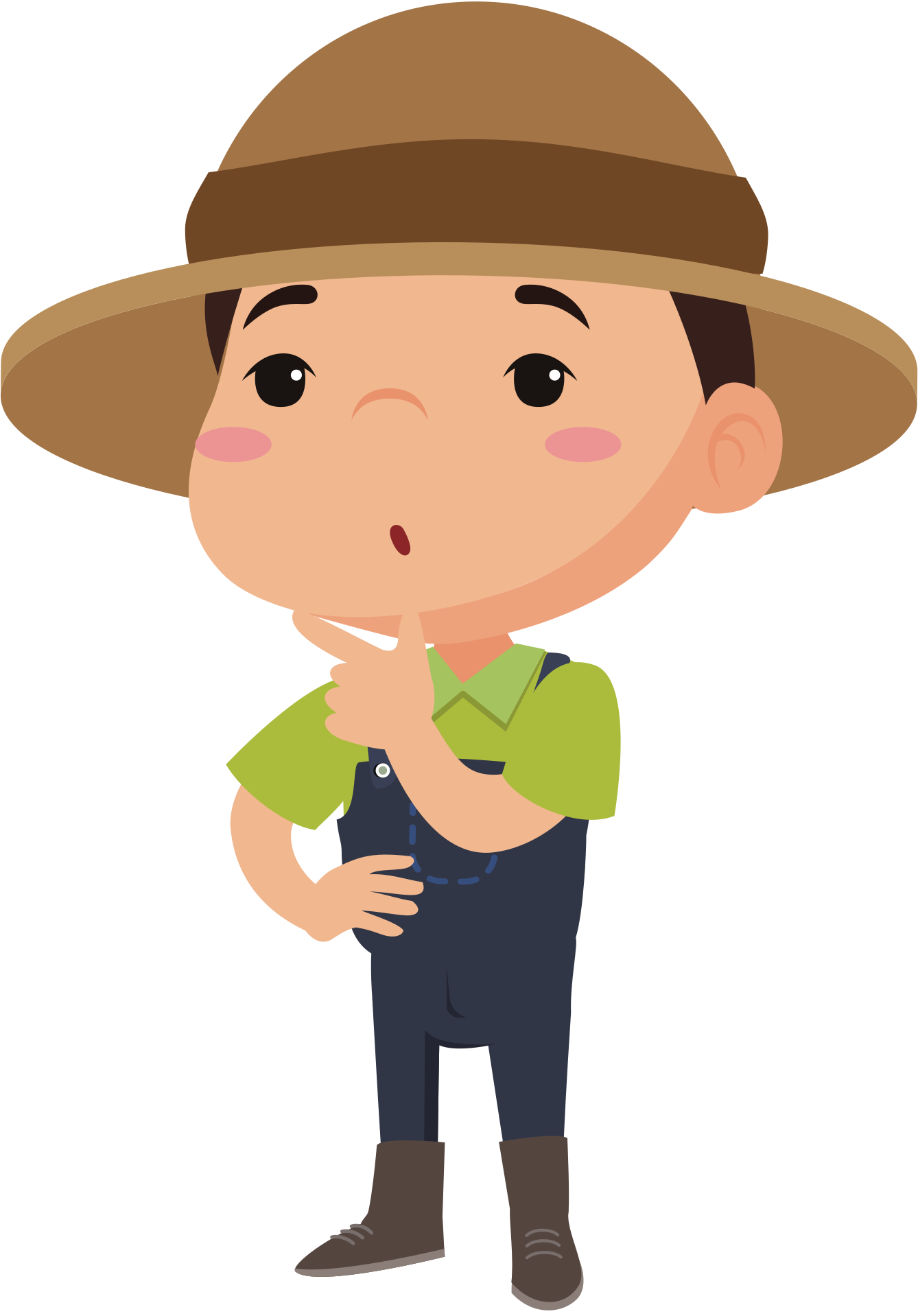 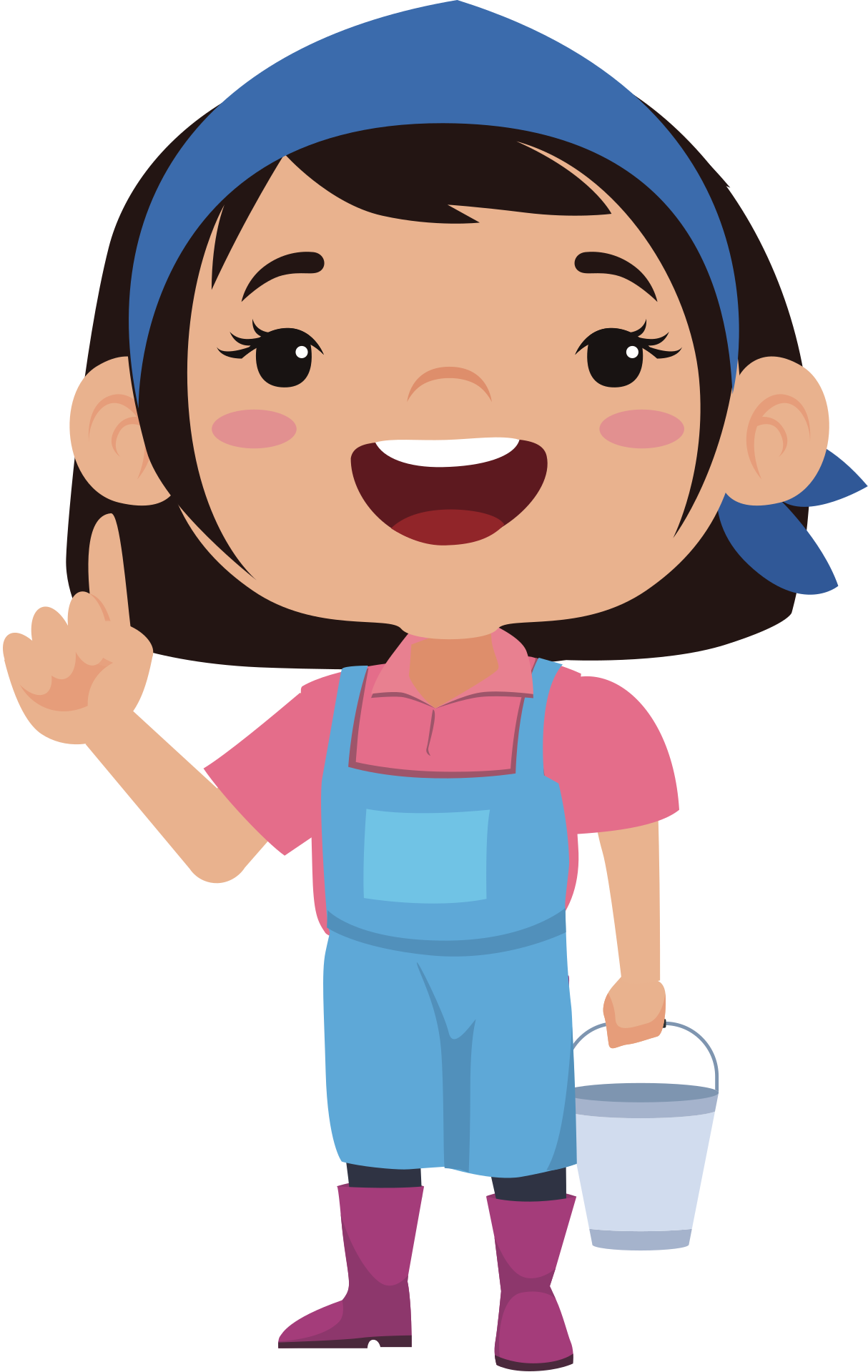 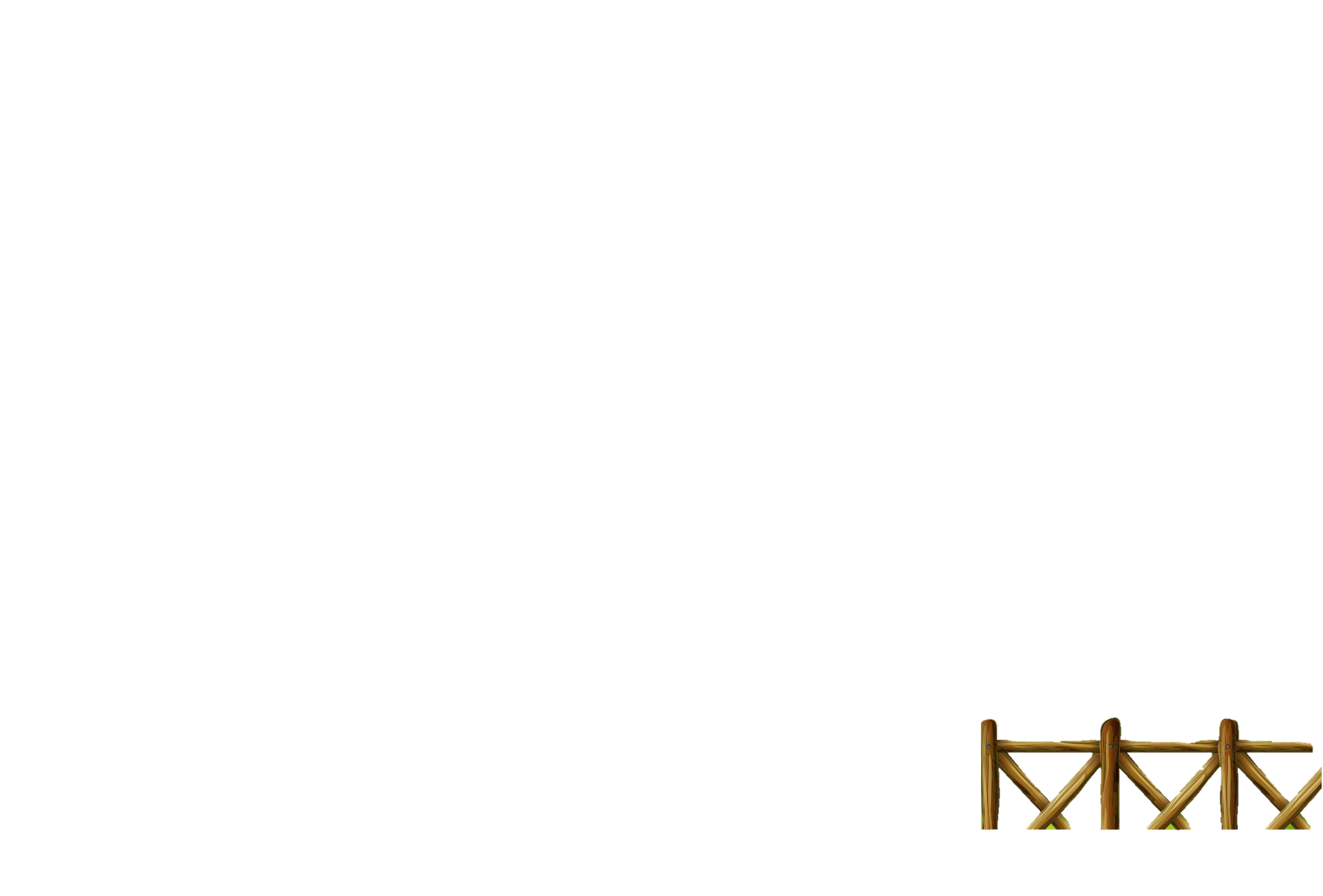 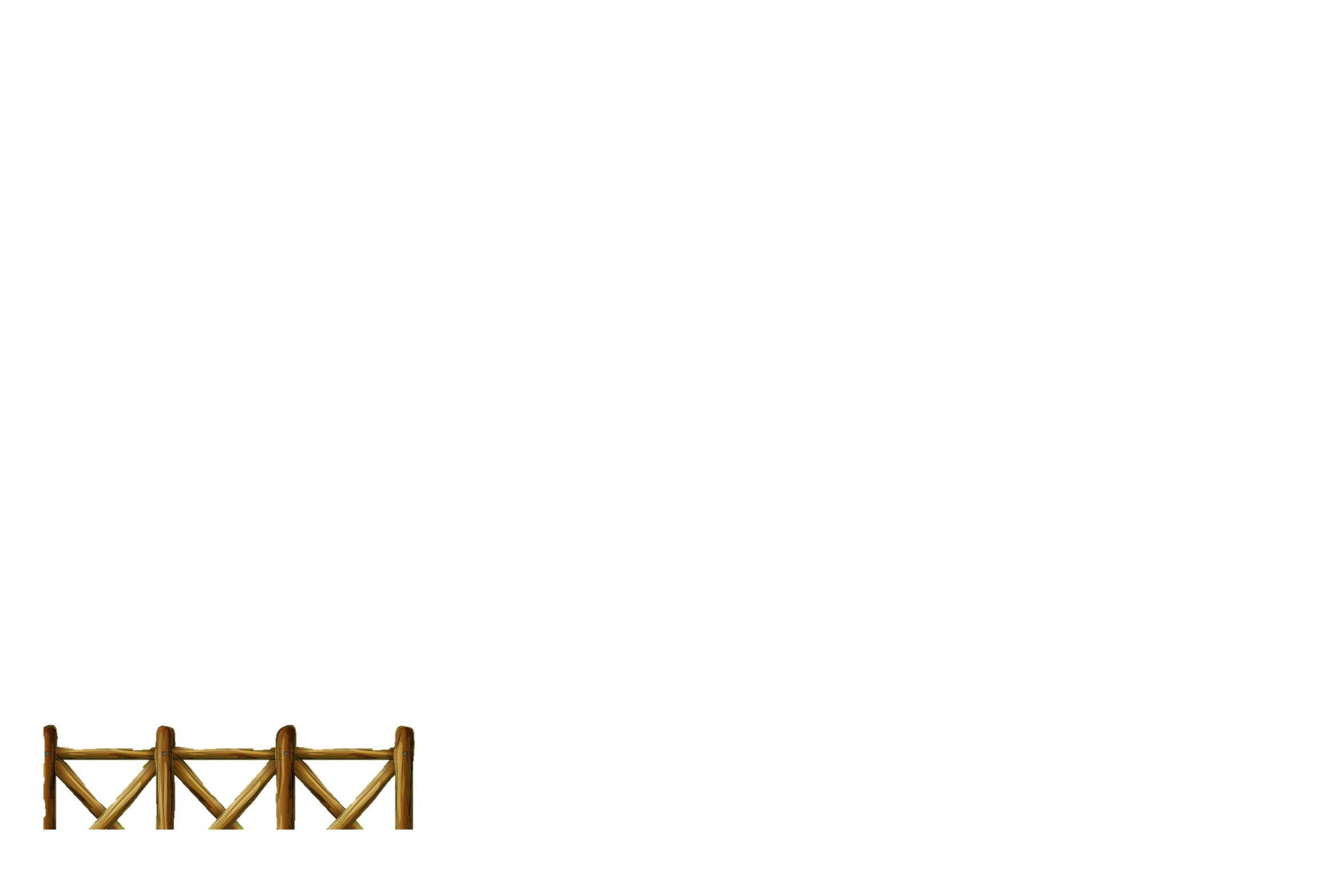 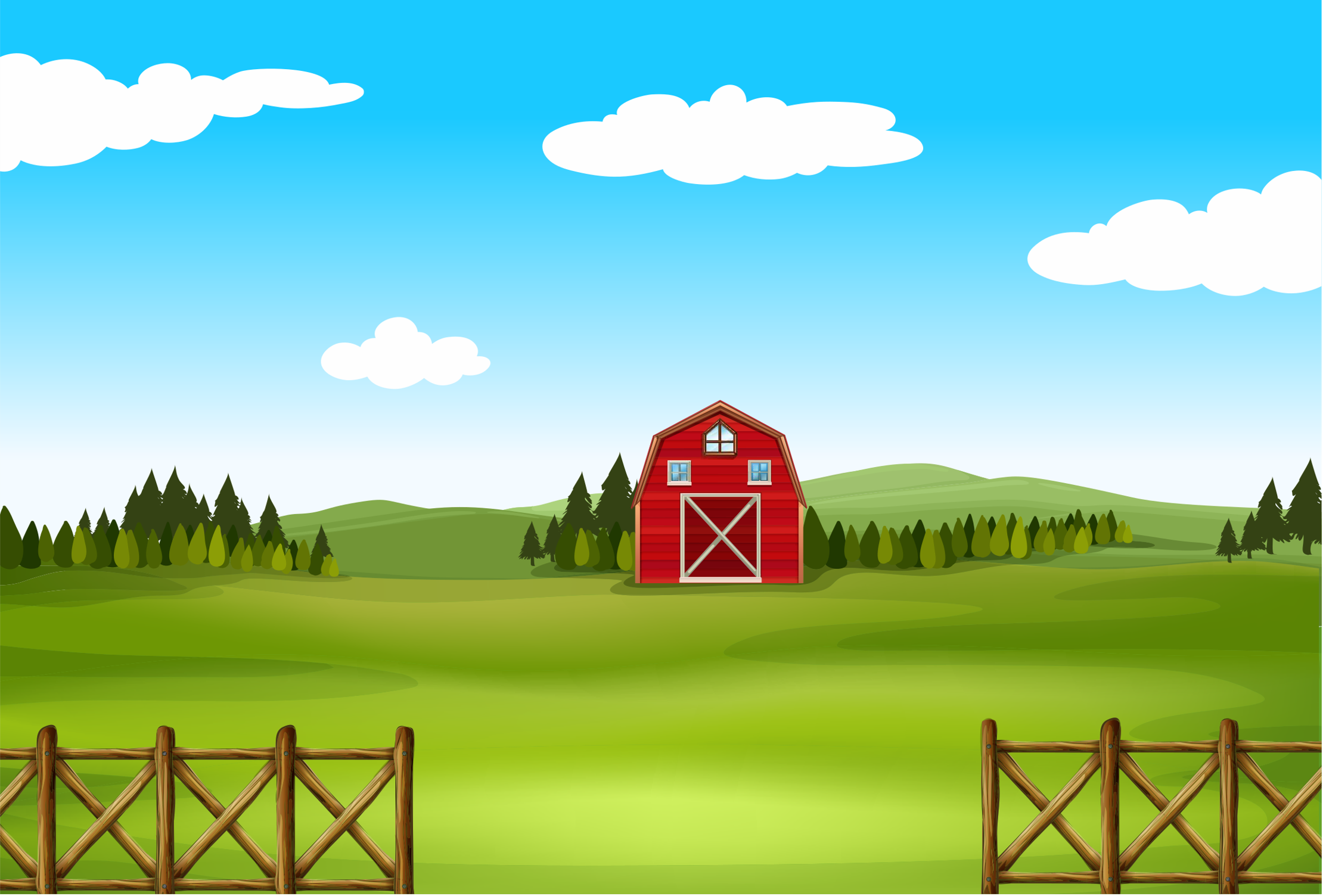 THỰC HÀNH
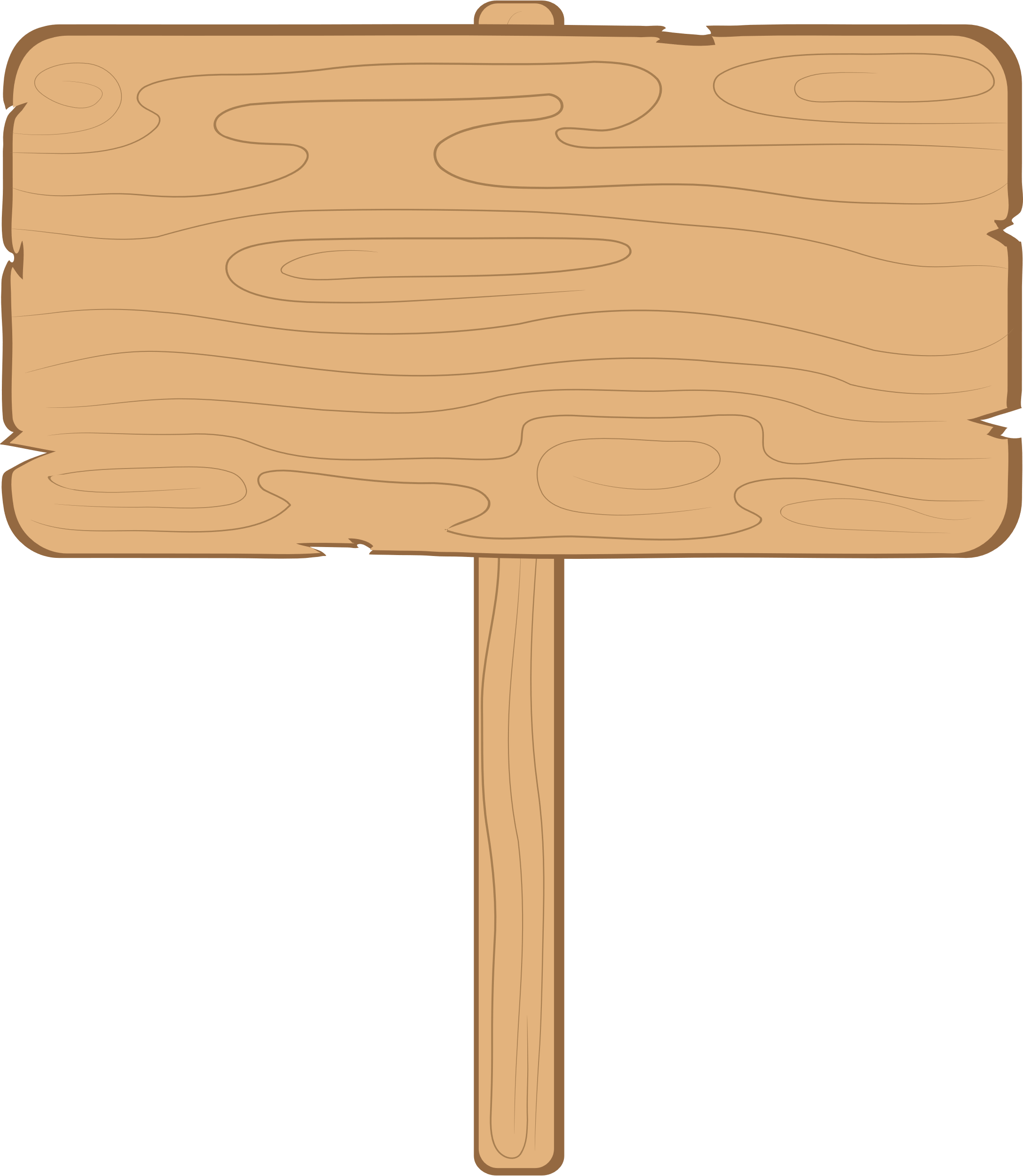 2 x 1 = 2
2 x 2 = 4
2 x 3 = 6
2 x 4 = 8
2 x 5 = 10
2 x 6 = 12
2 x 7 = 14
2 x 8 = 16
2 x 9 = 18
2 x 10 = 20
2
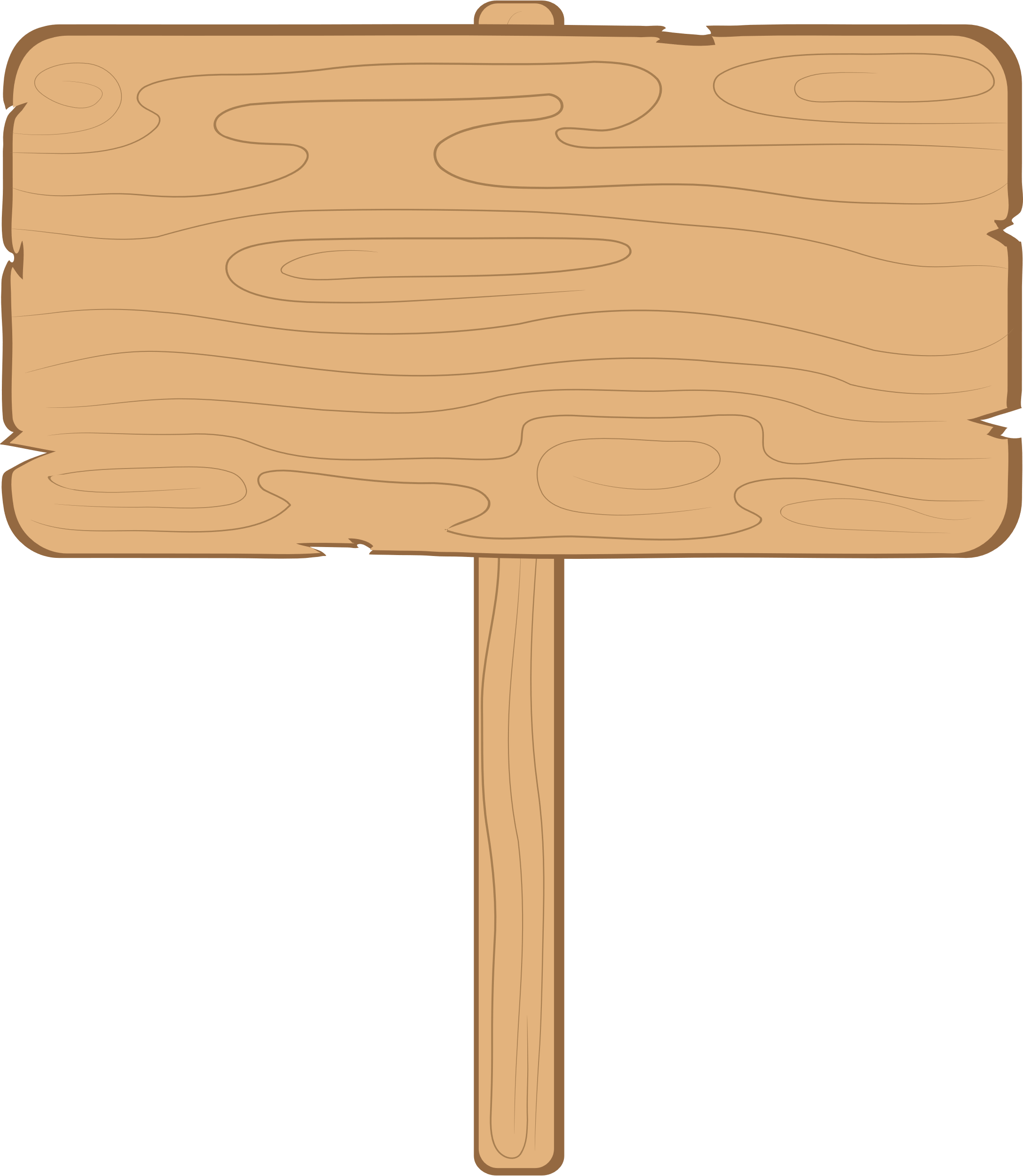 3
Bạn hãy thay số thích hợp vào những chỗ có chứa hình nông sản để giúp mình “đóng gói nông sản” nhé!
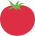 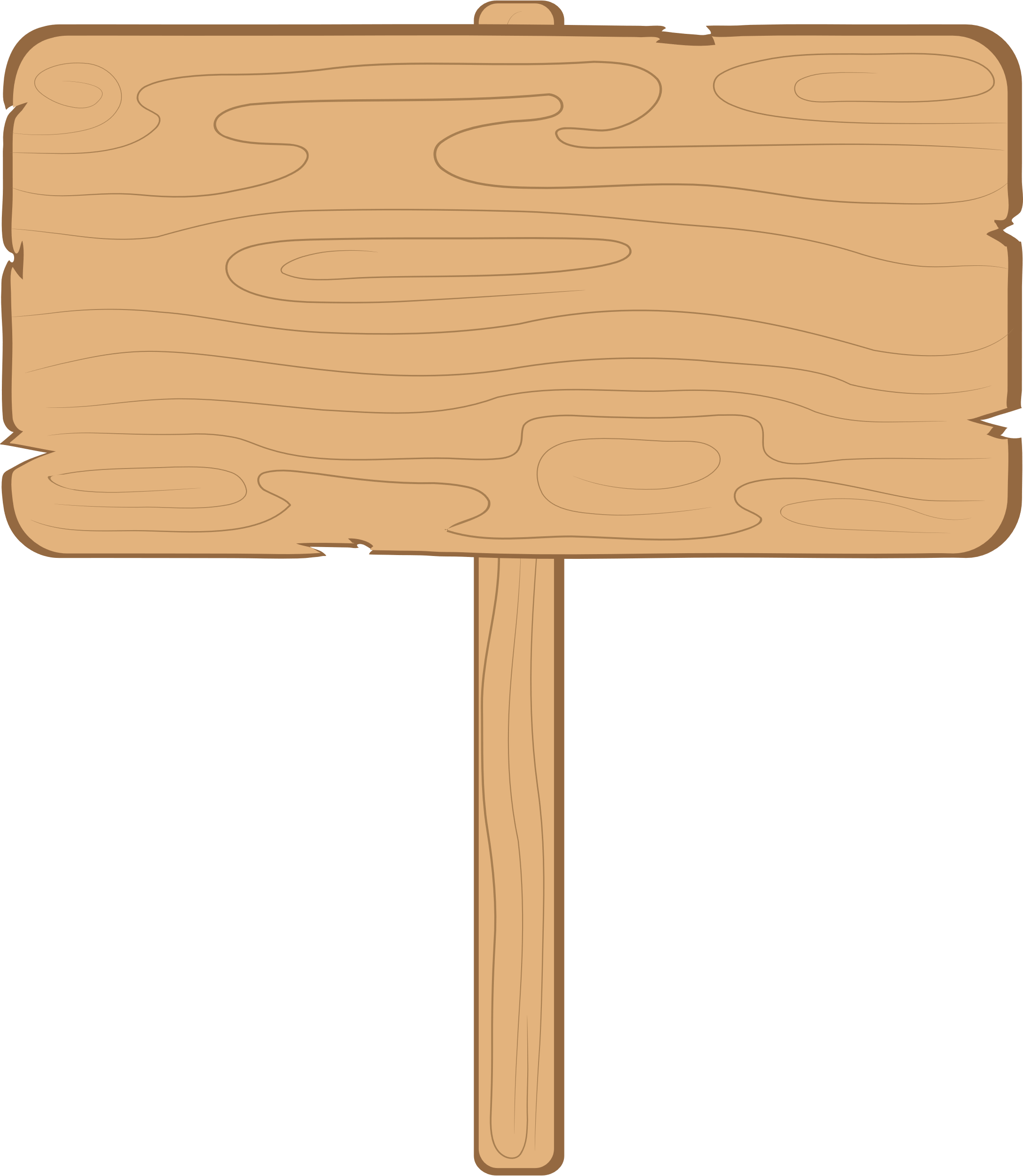 2
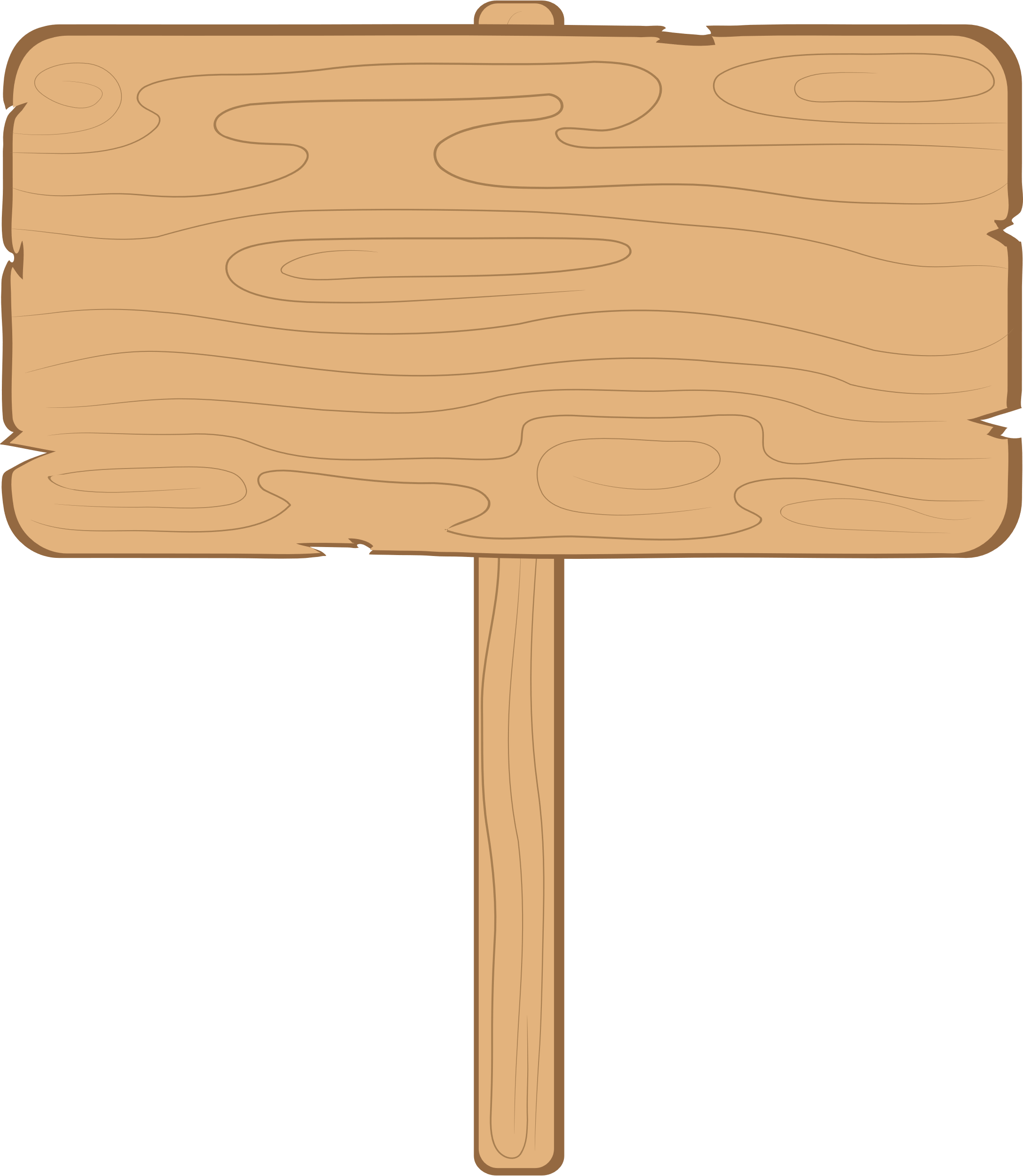 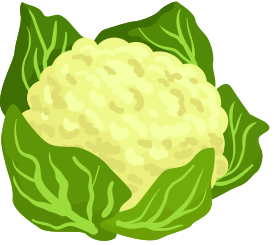 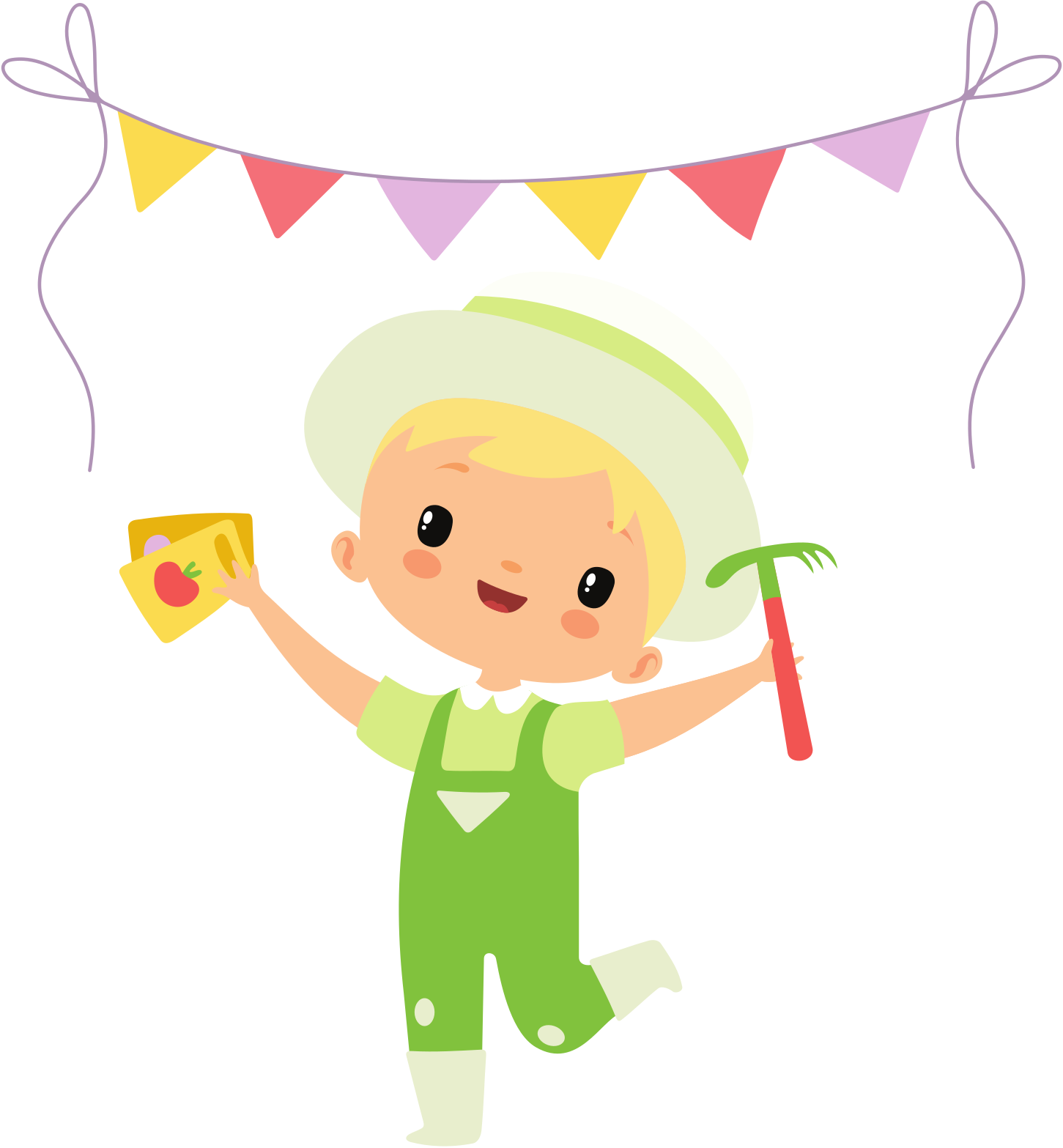 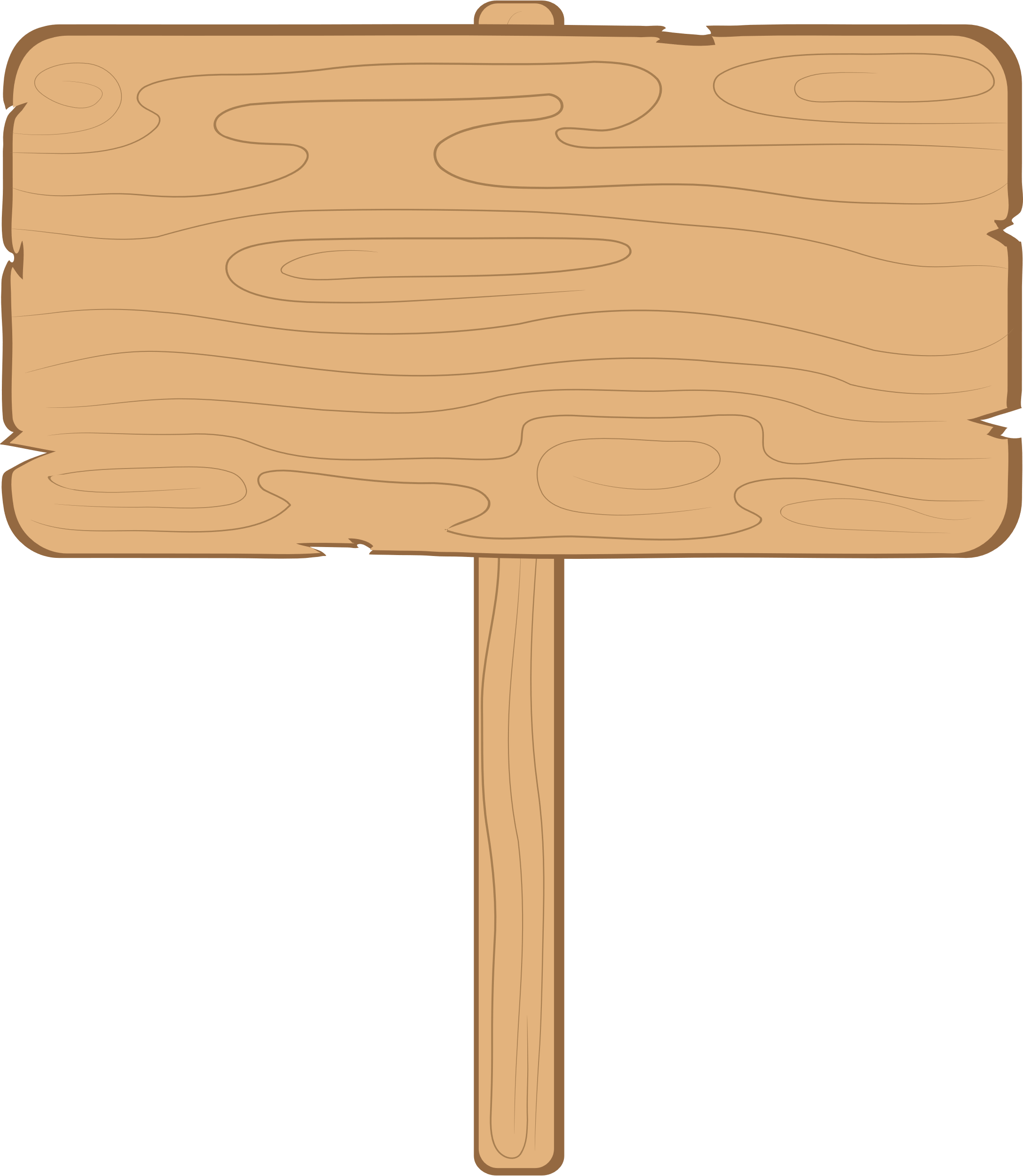 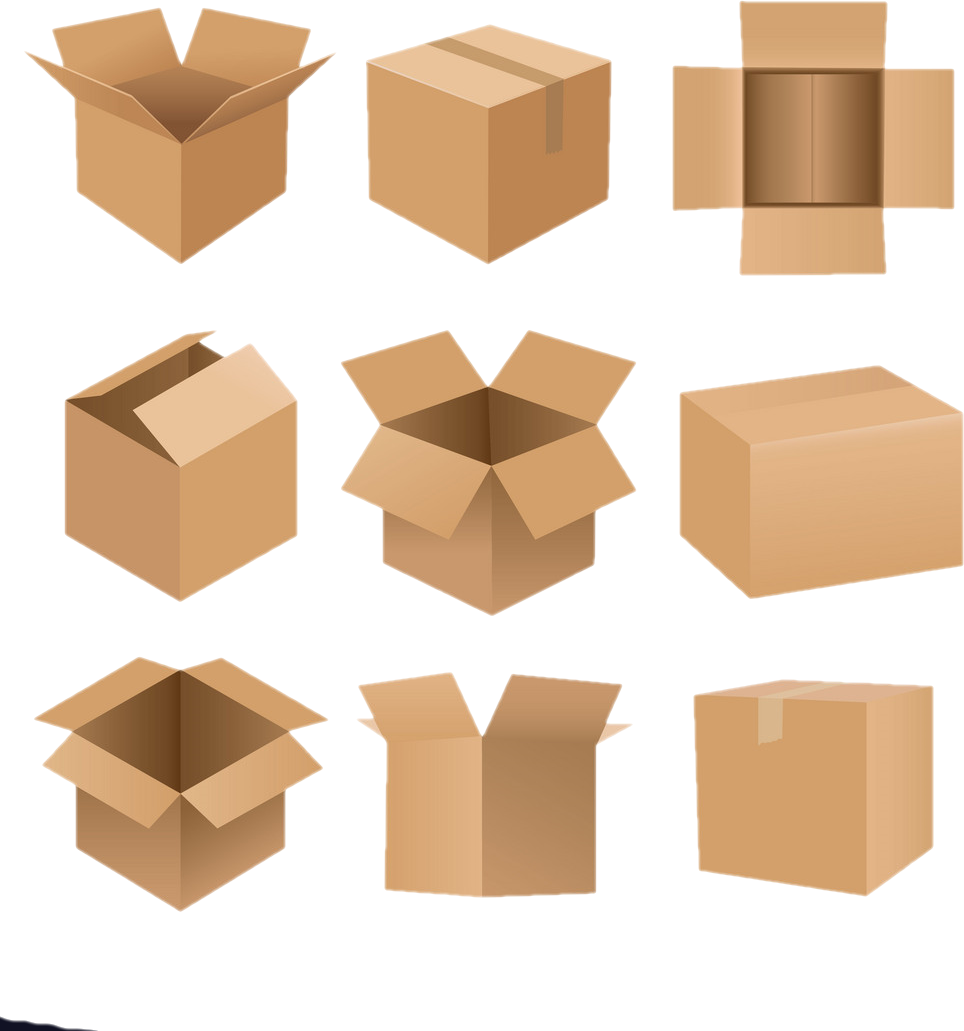 14
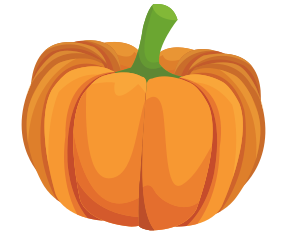 2
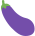 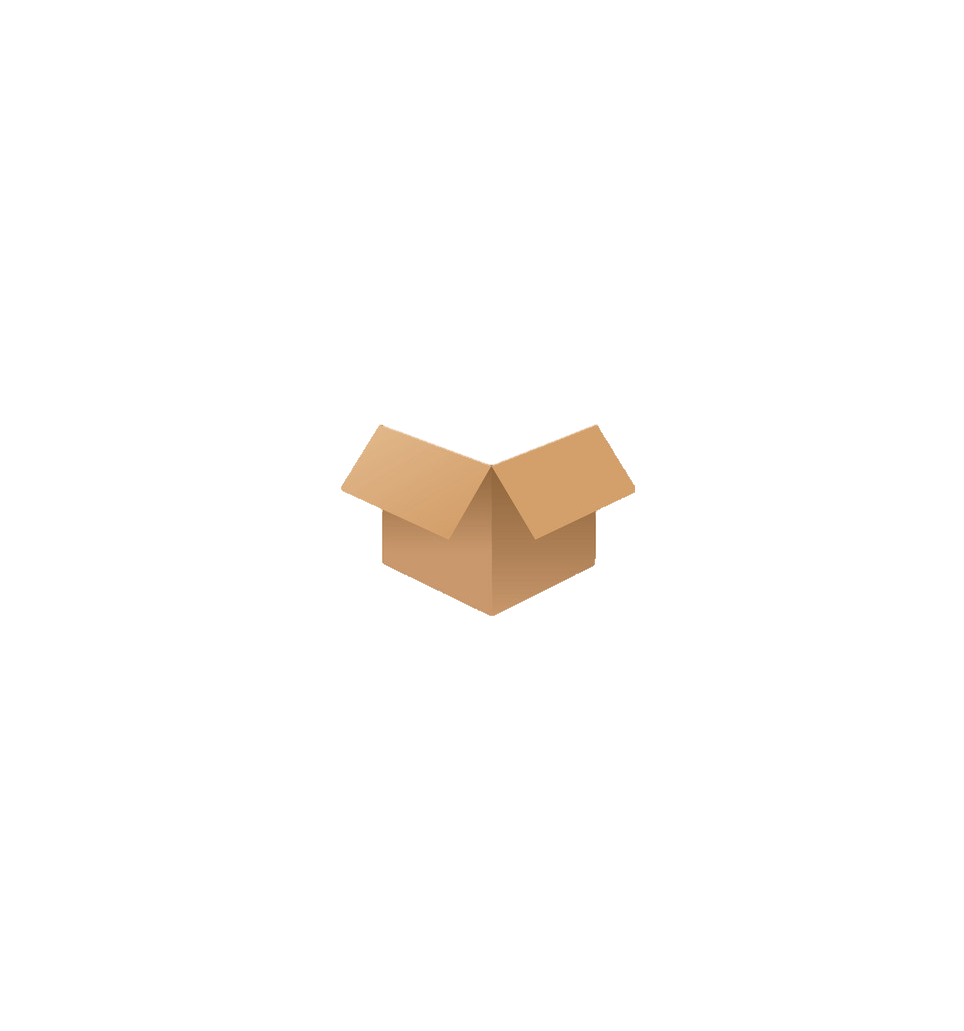 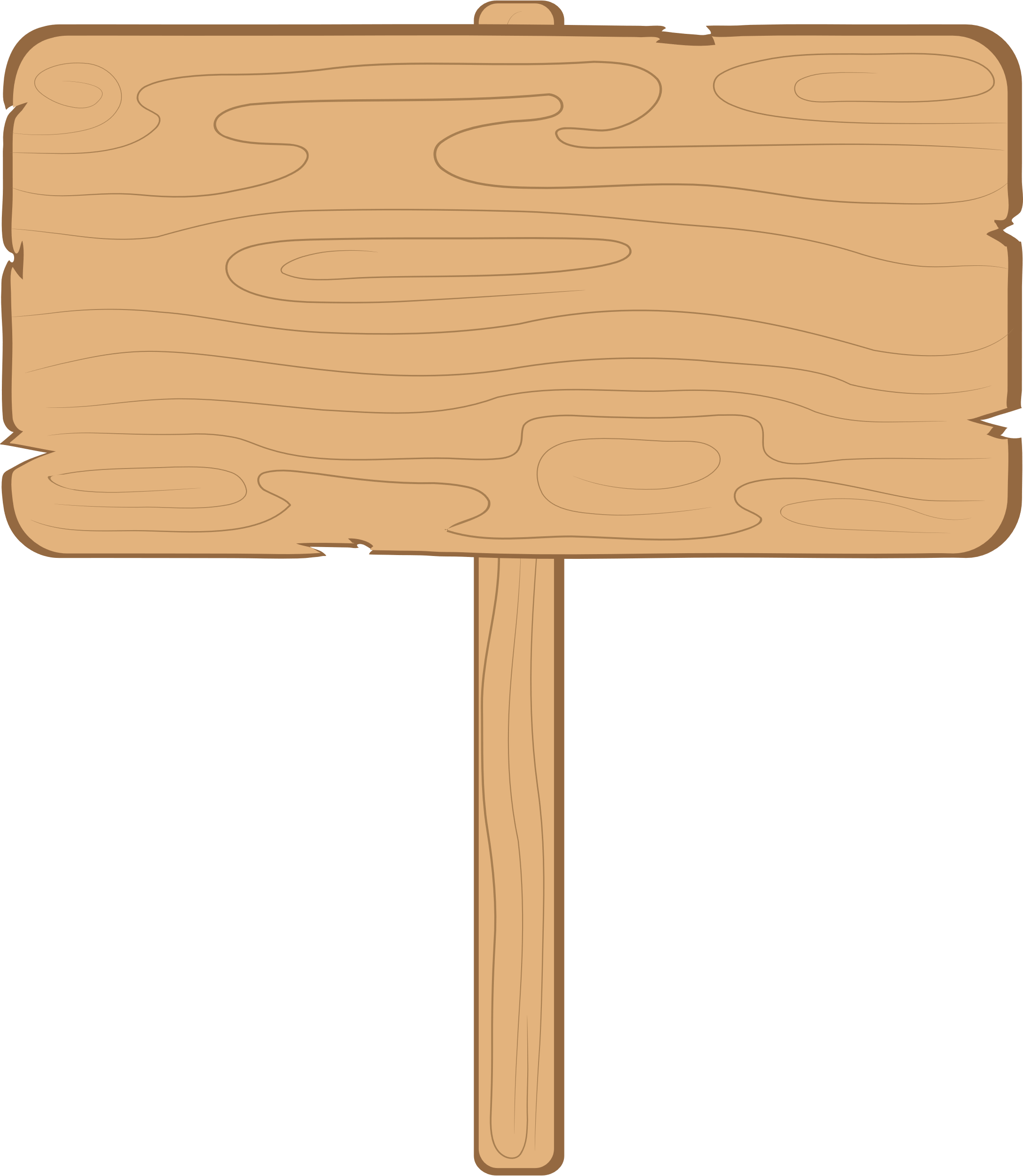 9
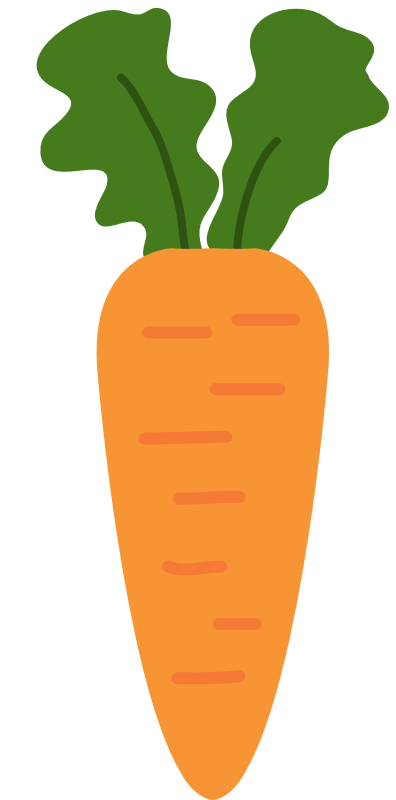 20
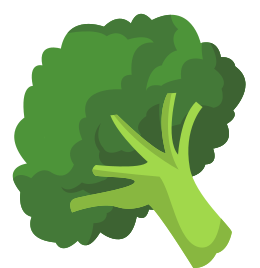 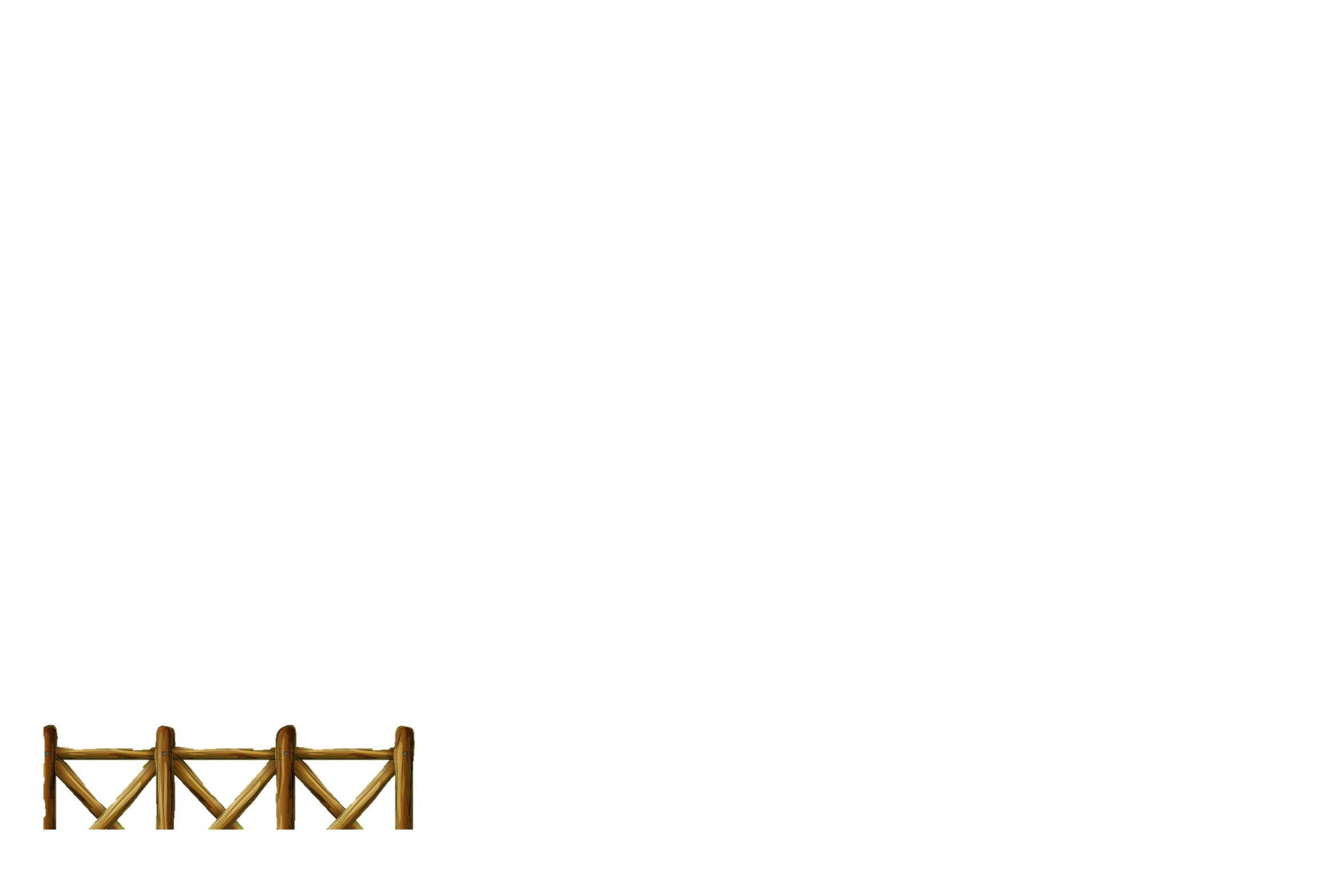 [Speaker Notes: GV CLICK CHUỘT VÀO NÔNG SẢN => XUẤT HIỆN ĐÁP ÁN => NÔNG SẢN TỰ CHUYỂN VÀO THÙNG]
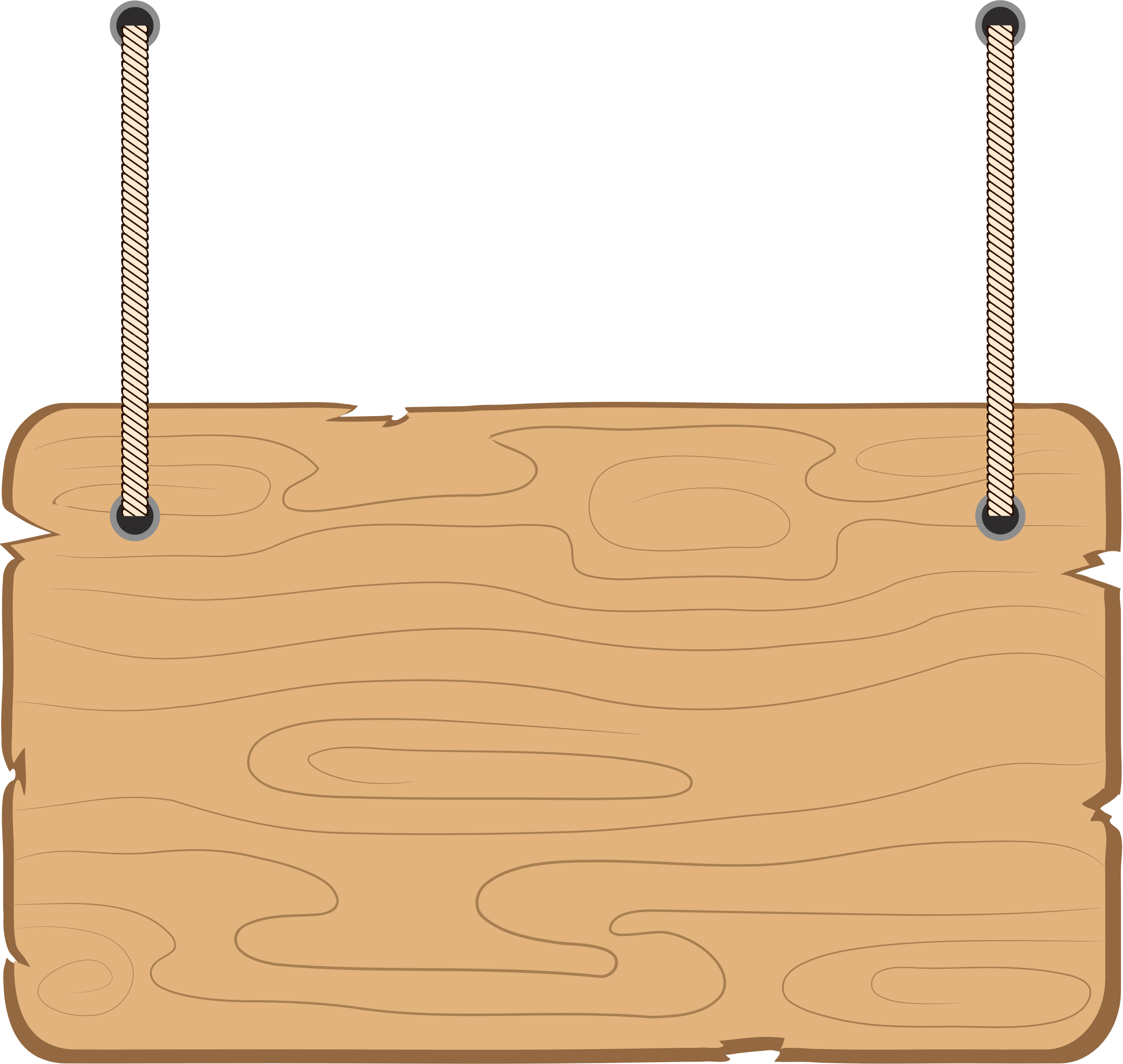 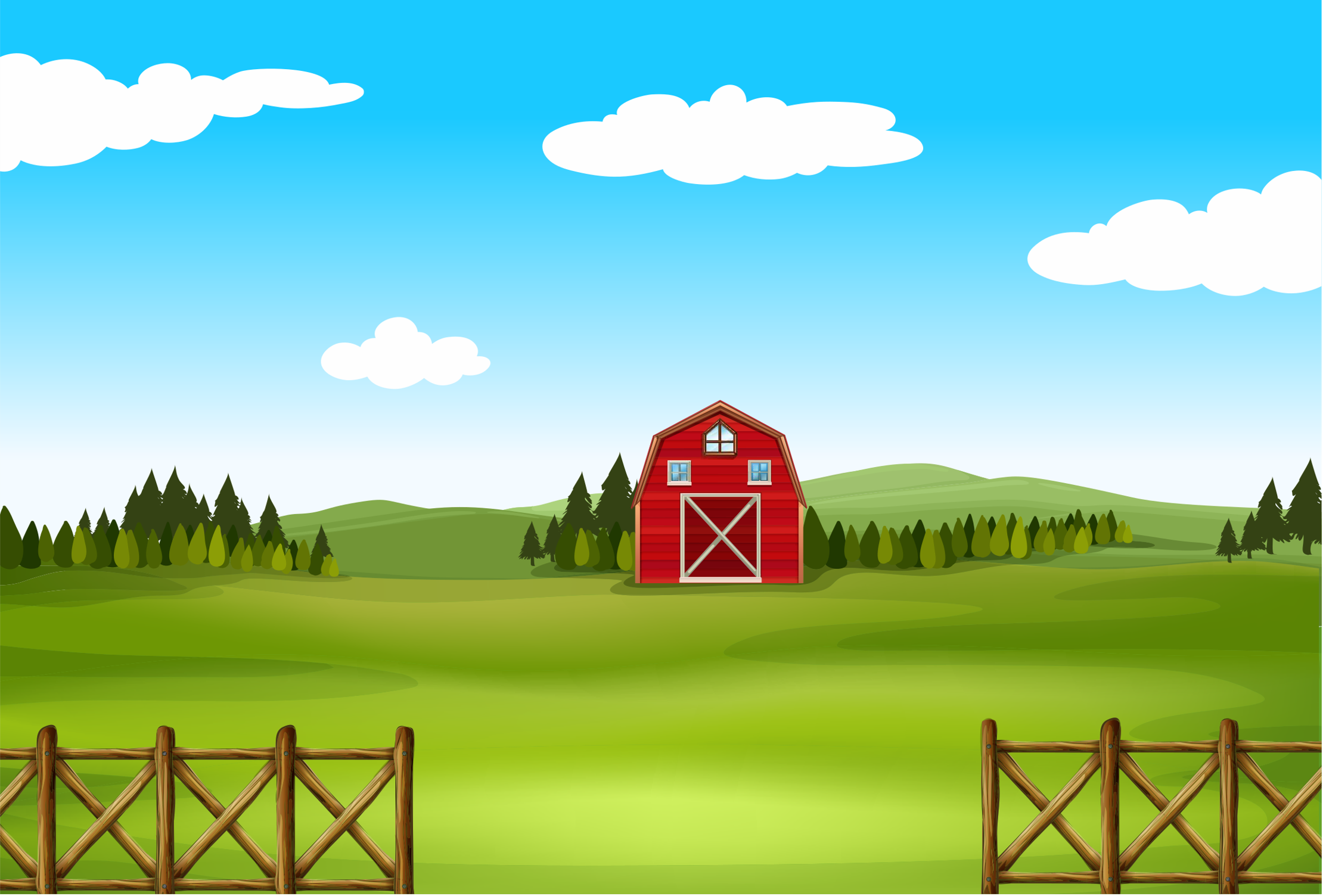 THỰC HÀNH
2
Thử thách 5
ĐÓNG GÓI NÔNG SẢN
Cảm ơn các bạn đã giúp mình “đóng gói nông sản” nhé! Chúng ta đã hoàn thành hết thử thách ở trạm “thu hoạch nông sản” rồi!
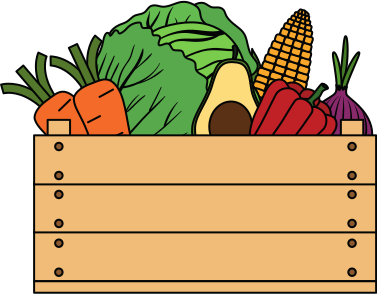 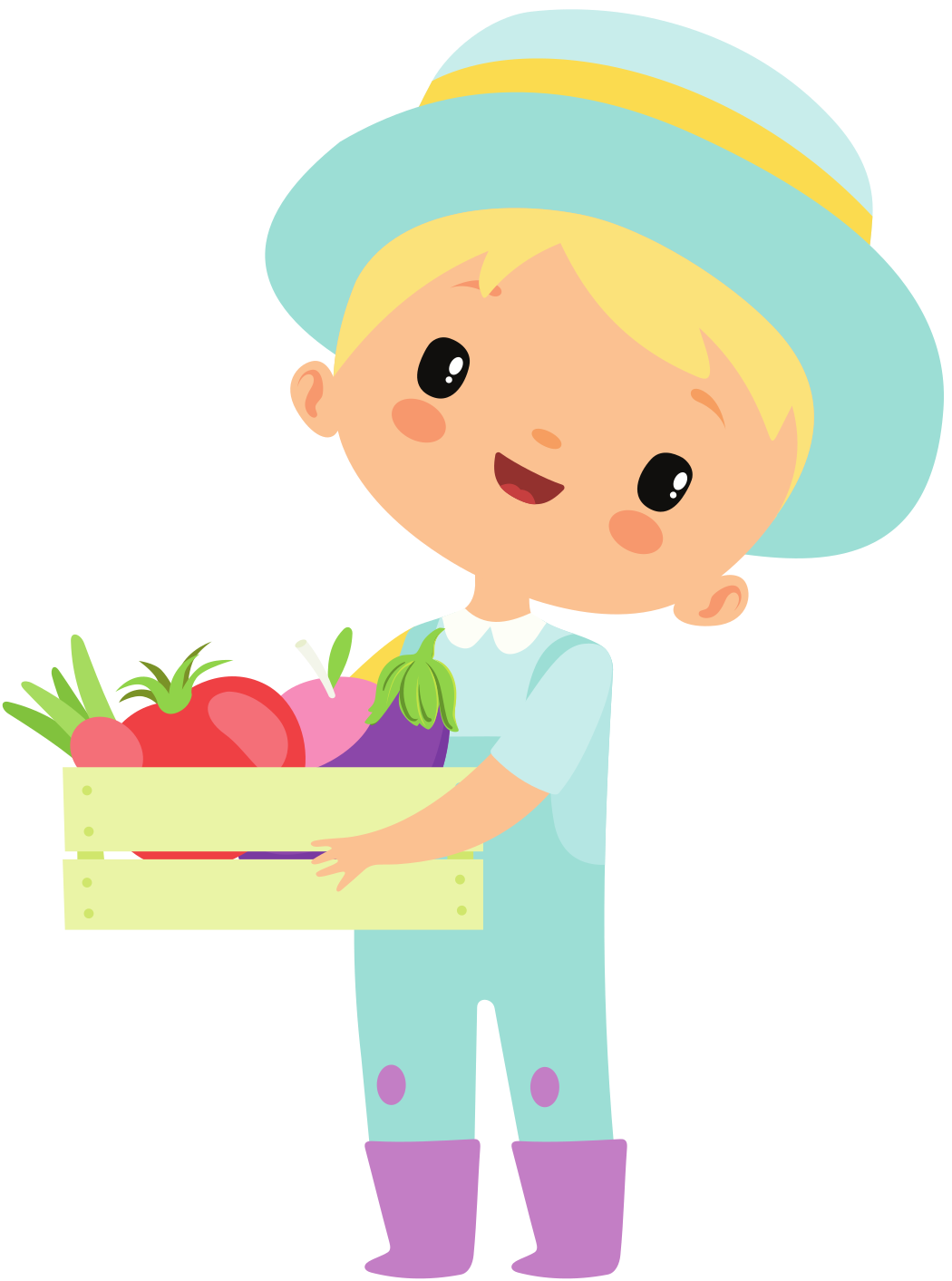 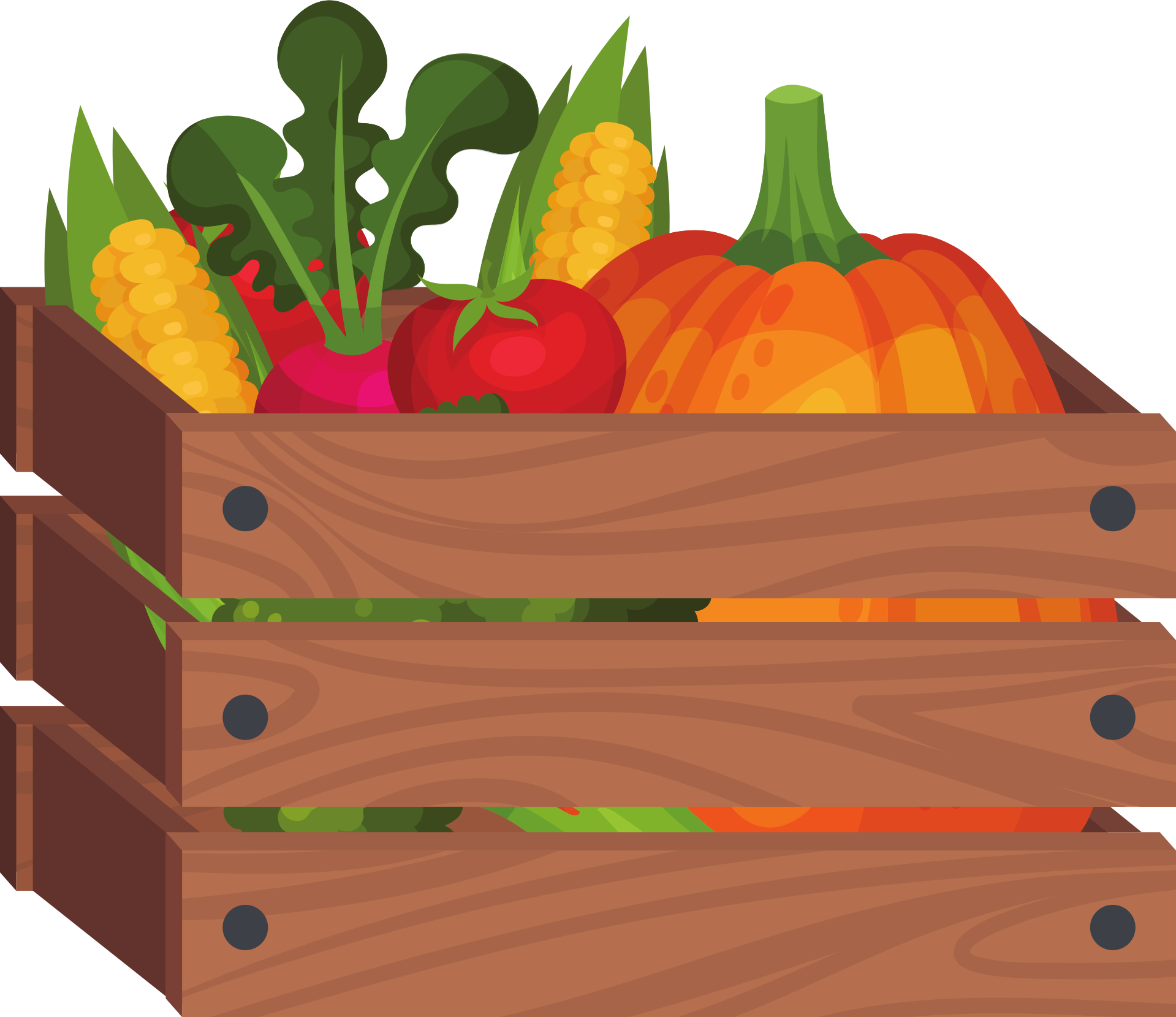 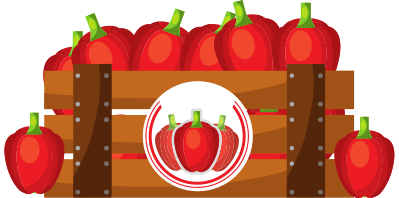 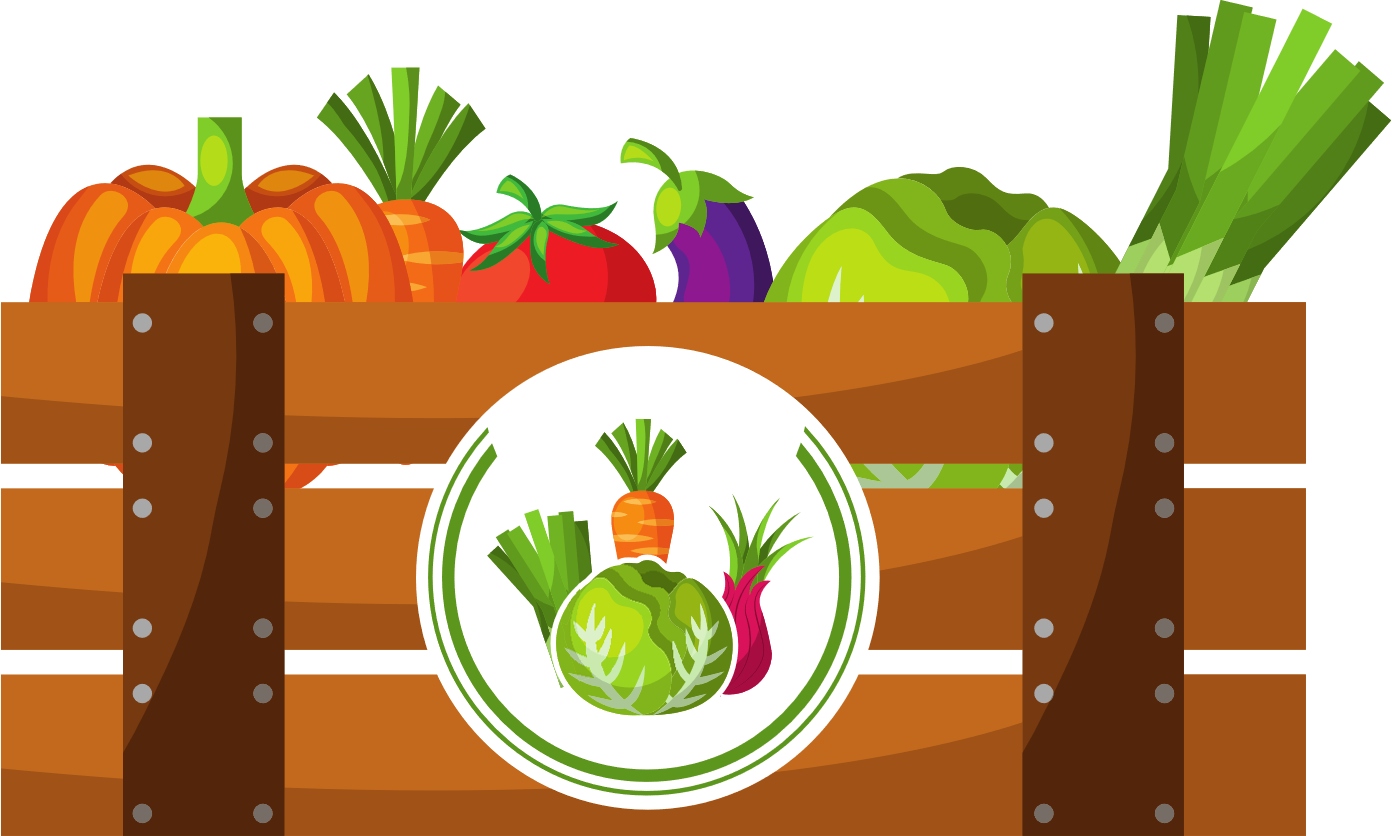 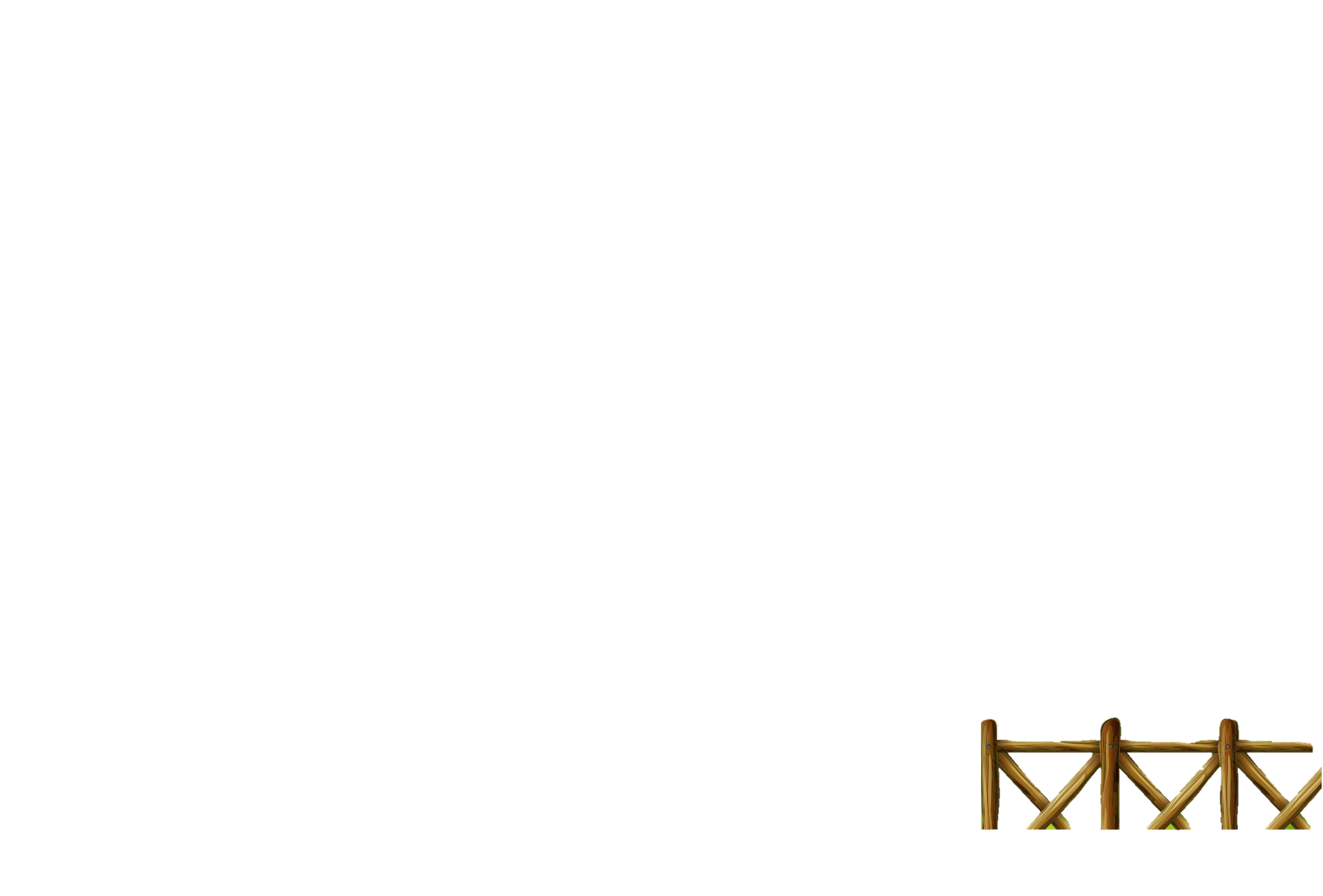 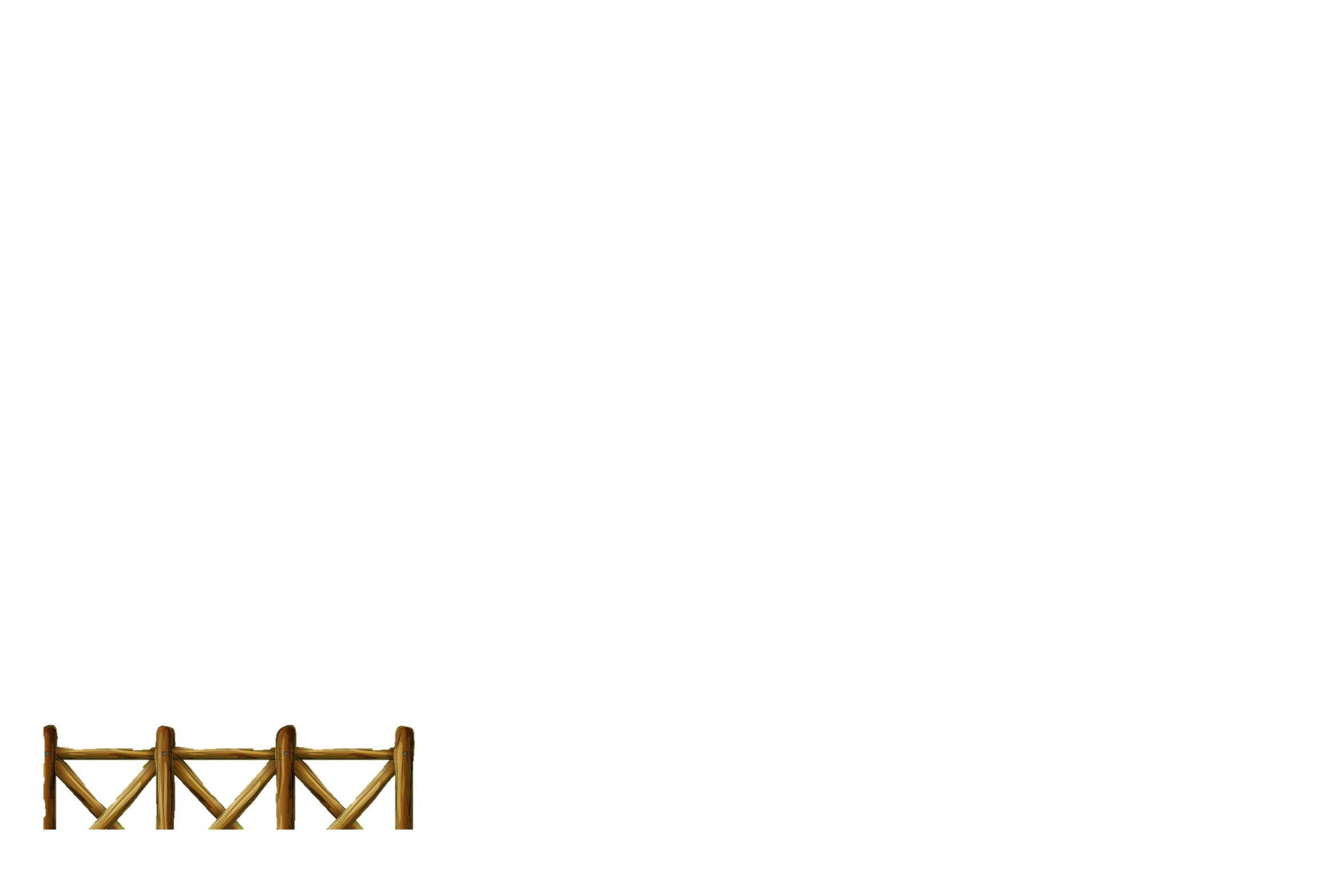 Công việc “thu hoạch nông sản” thật thú vị đúng không các bạn? Thu hoạch xong rồi thì chúng ta cùng “vận chuyển nông sản” lên xe nhé!
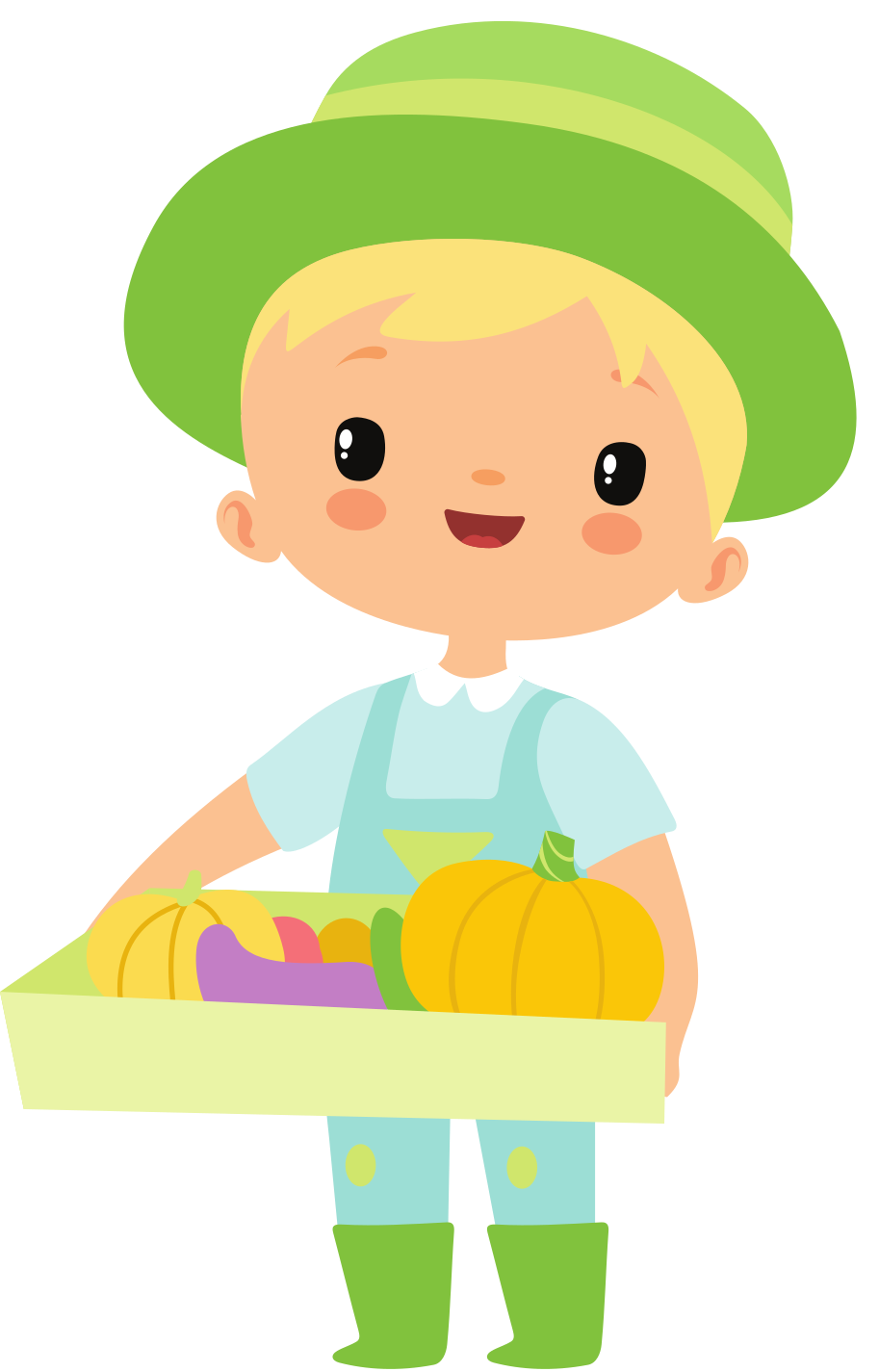 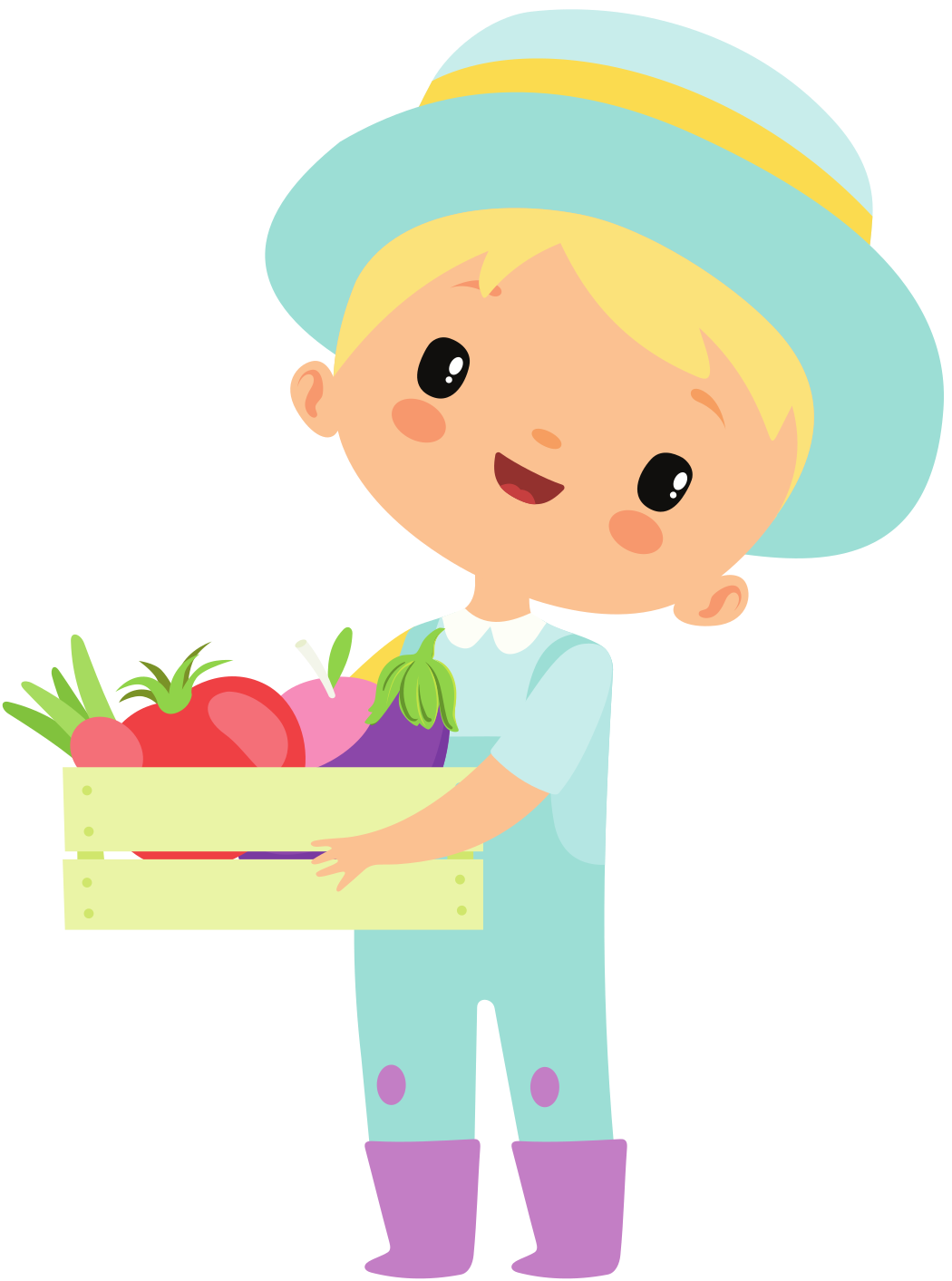 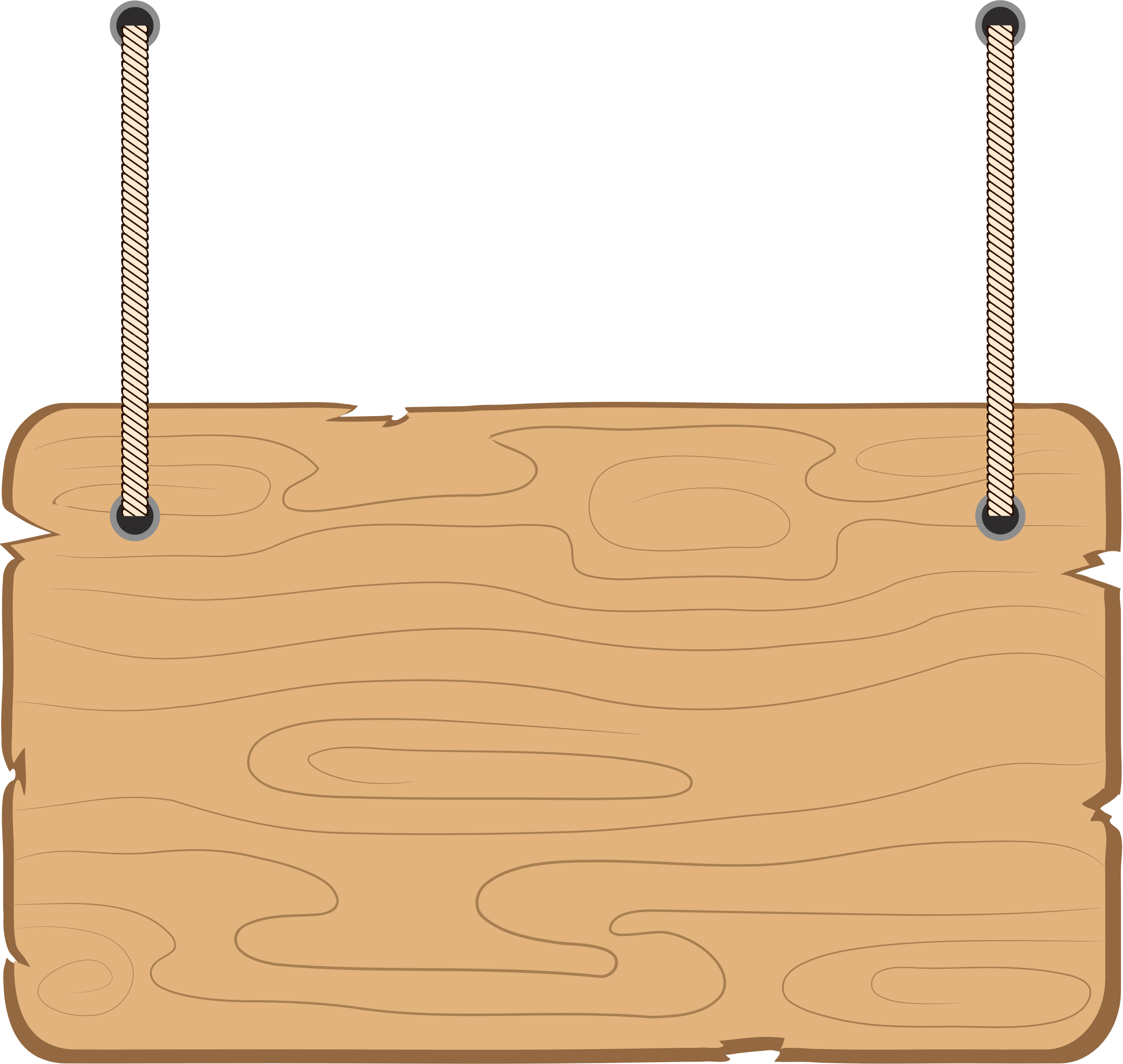 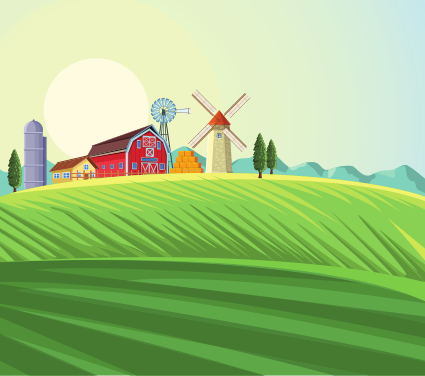 Trạm 4
VẬN CHUYỂN NÔNG SẢN
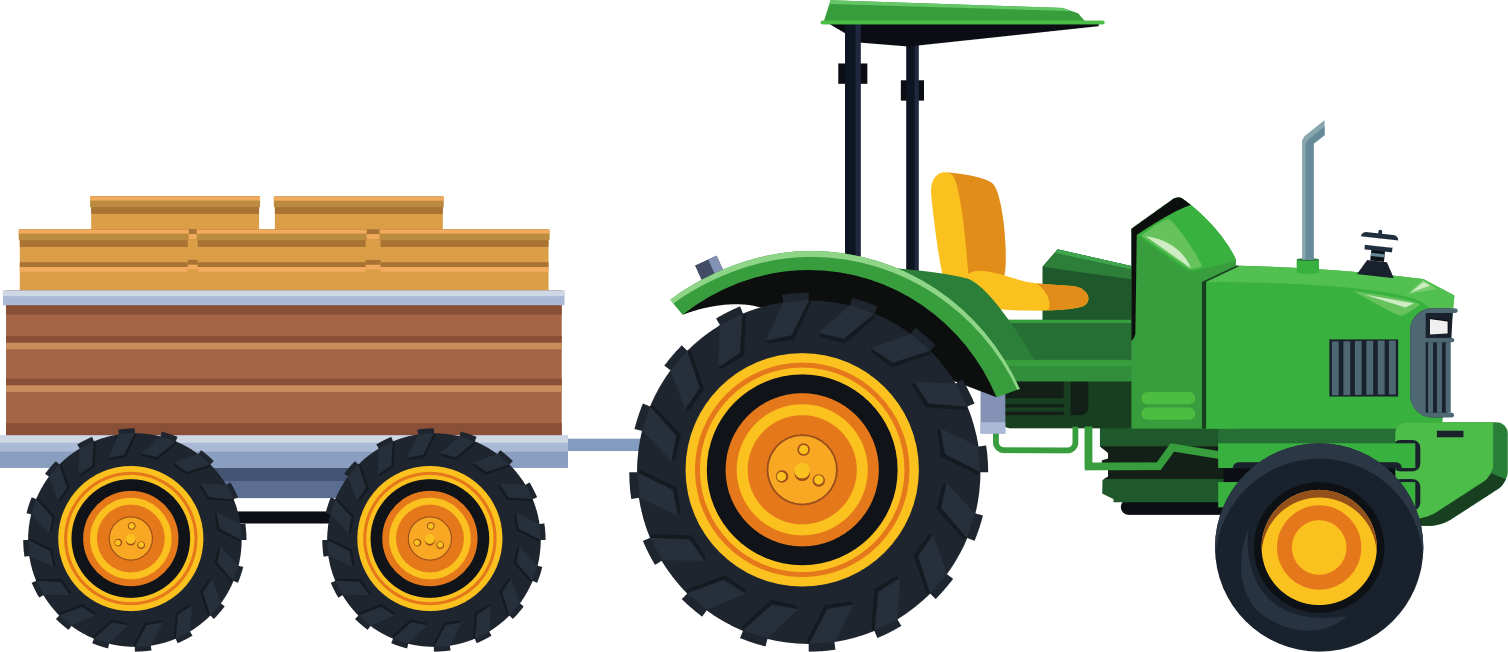 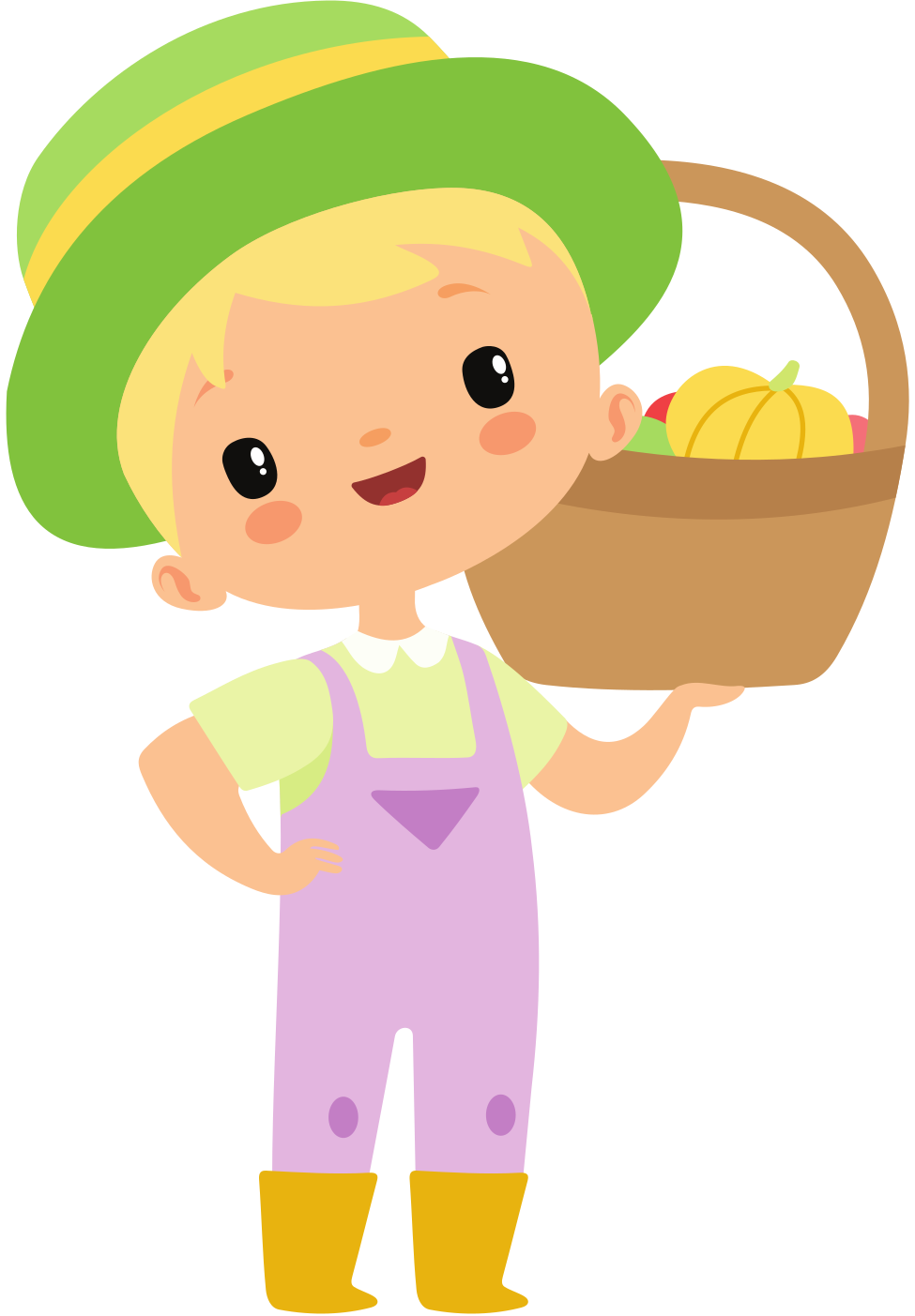 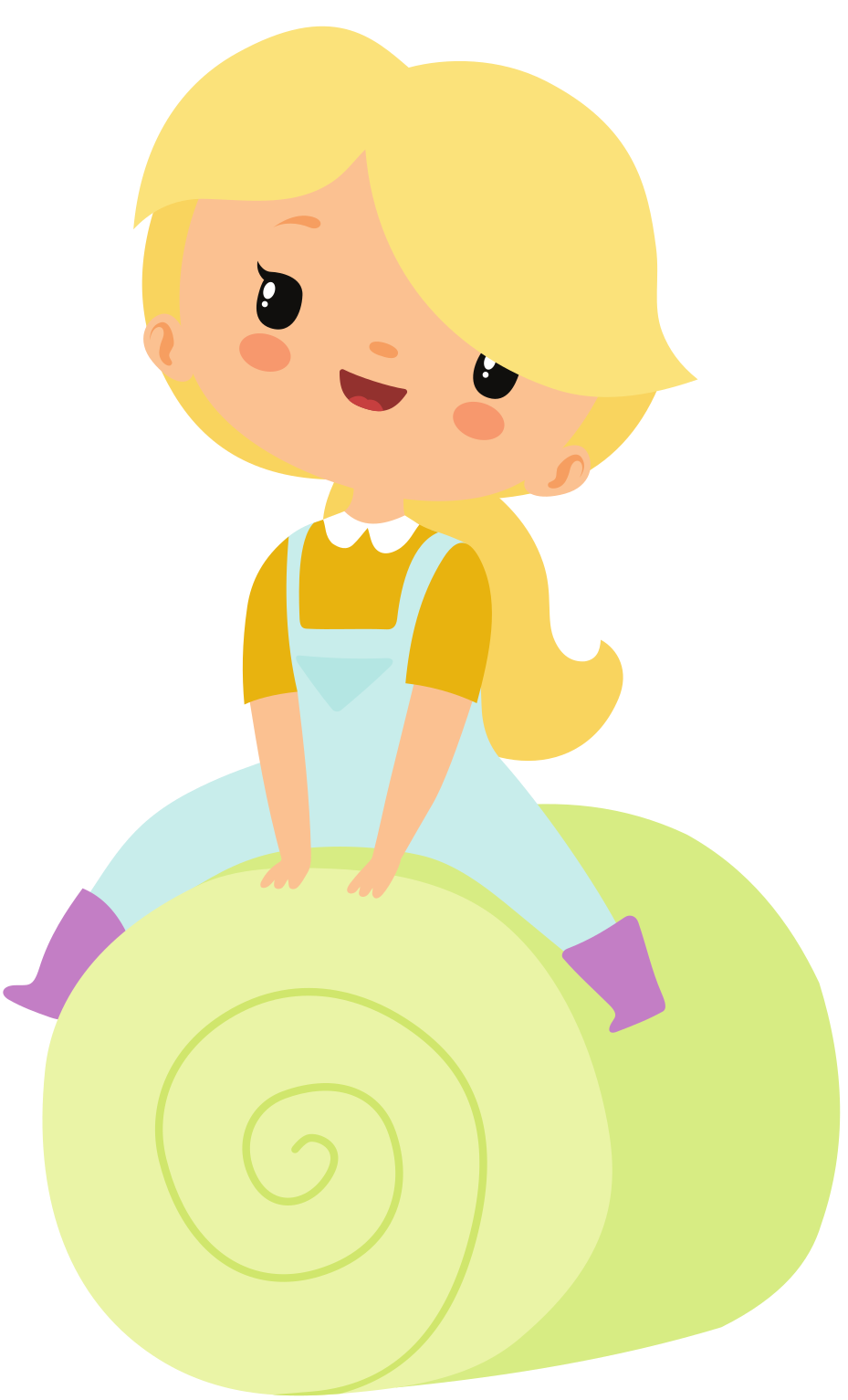 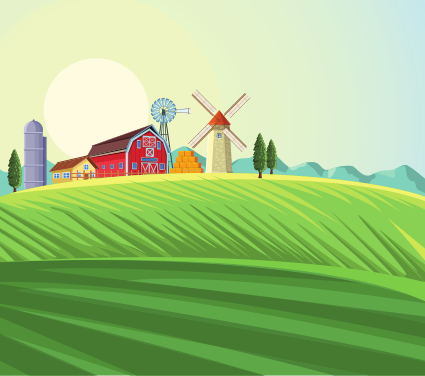 Bạn hãy giúp mình vận chuyển các thùng hàng lên xe bằng cách trả lời các câu hỏi sau thùng hàng nhé!
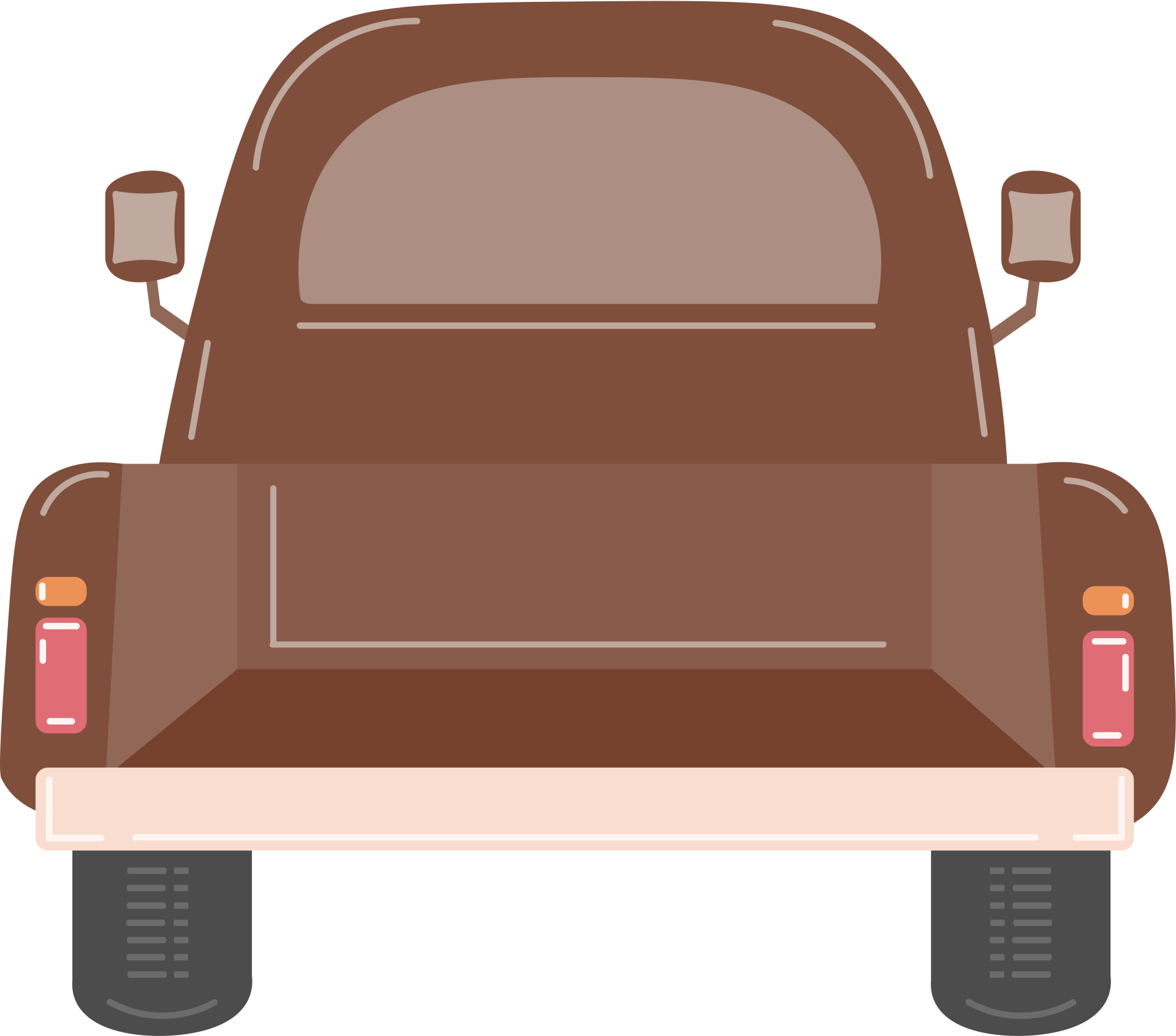 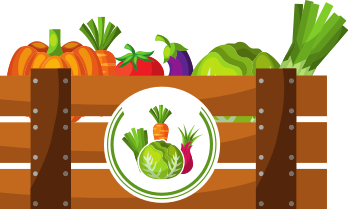 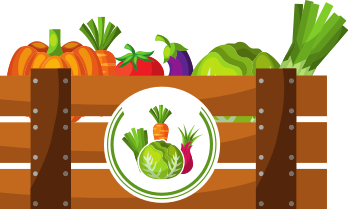 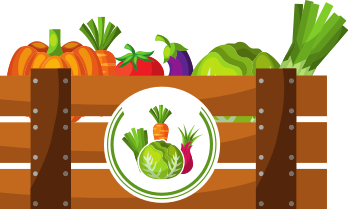 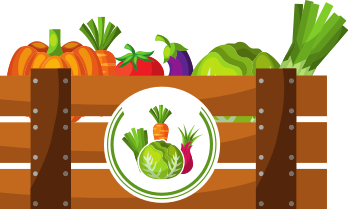 [Speaker Notes: GV CLICK CHUỘT VÀO THÙNG HÀNG => XUẤT HIỆN CÂU HỎI
SAU KHI HOÀN THÀNH, GV CLICK CHUỘT VÀO MẶT TRỜI => KẾT THÚC THỬ THÁCH]
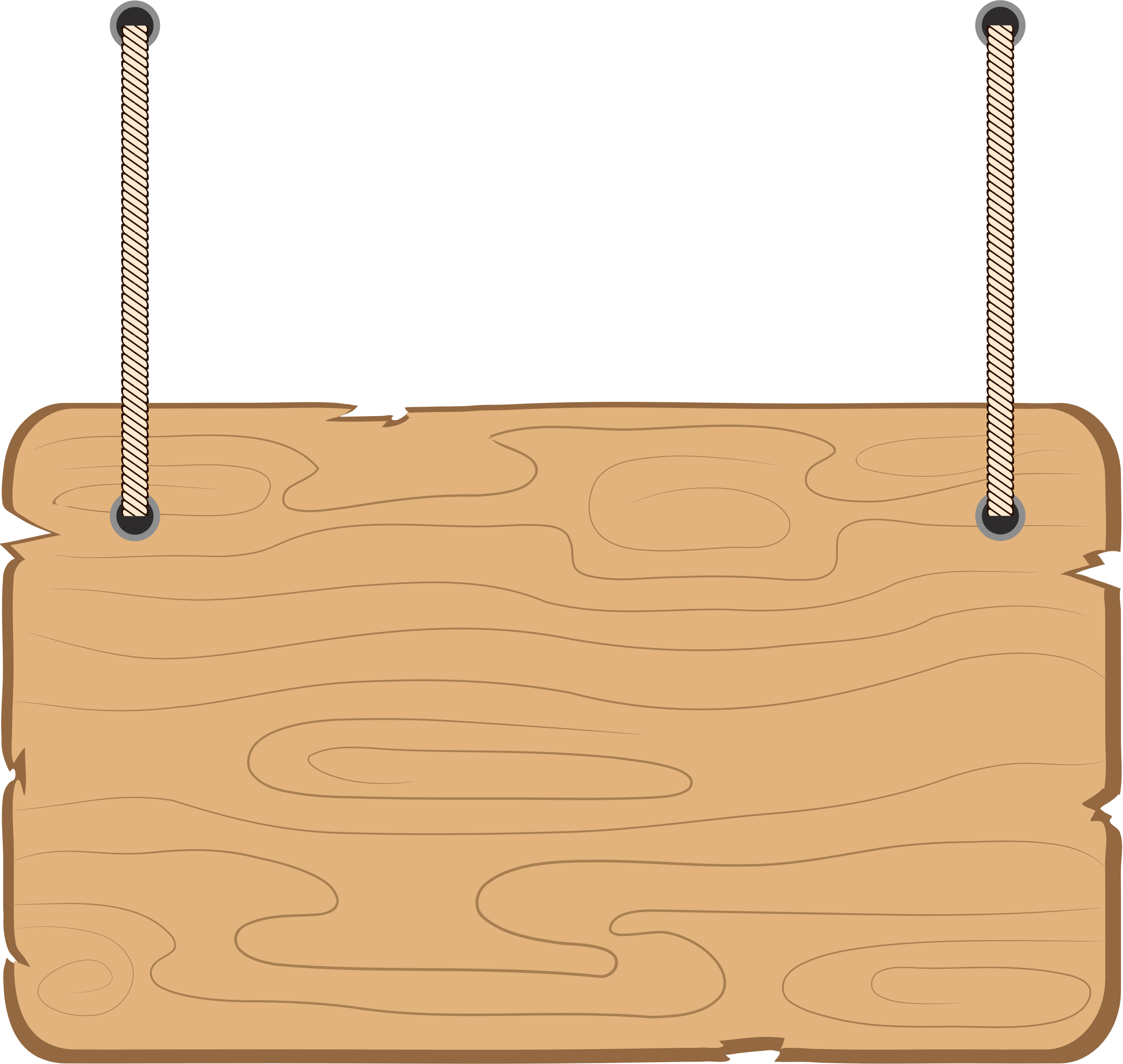 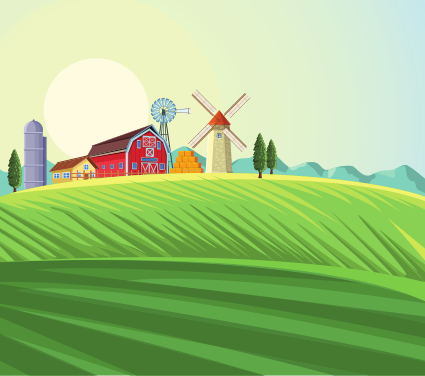 2 x 7 = ?
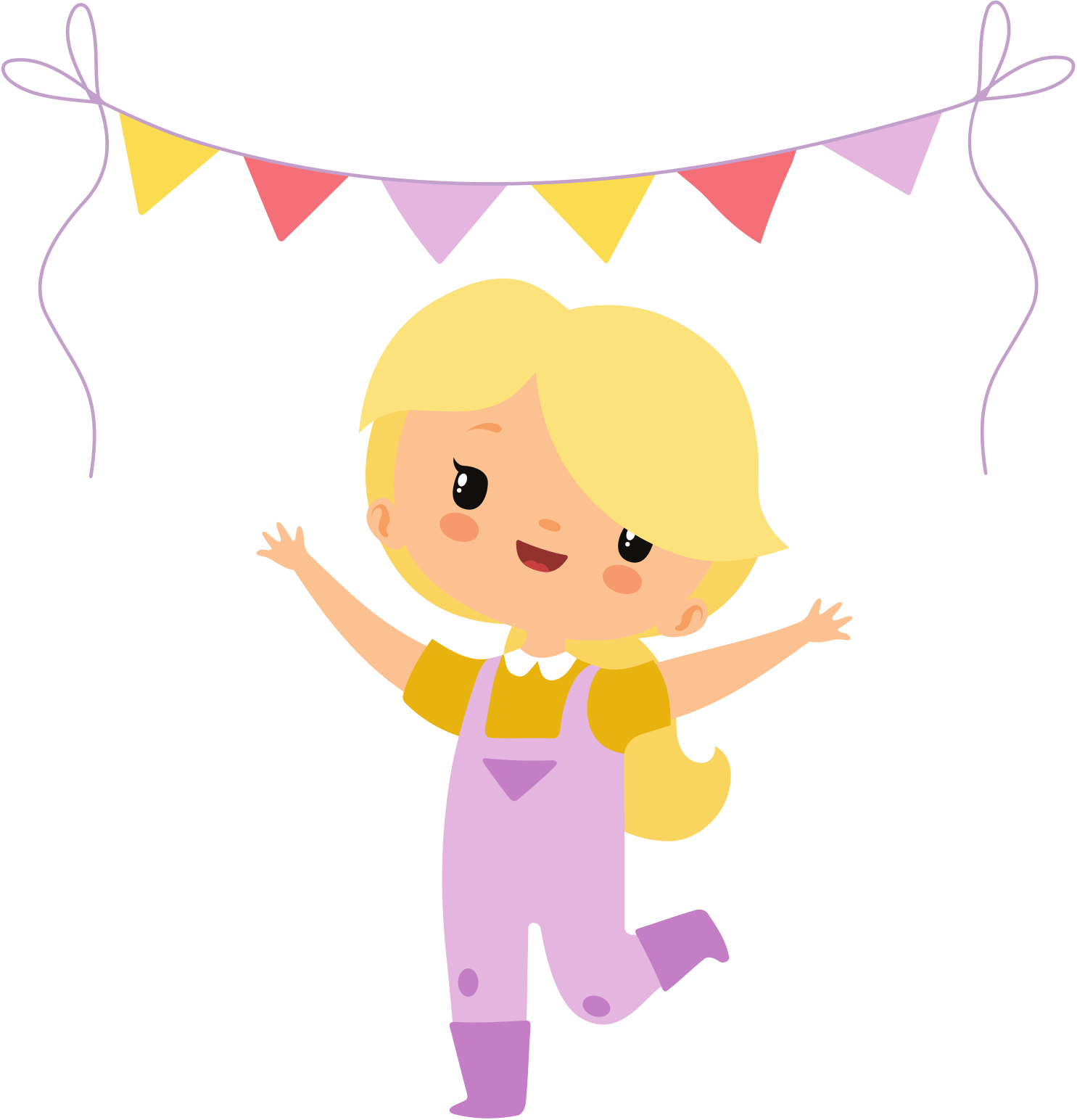 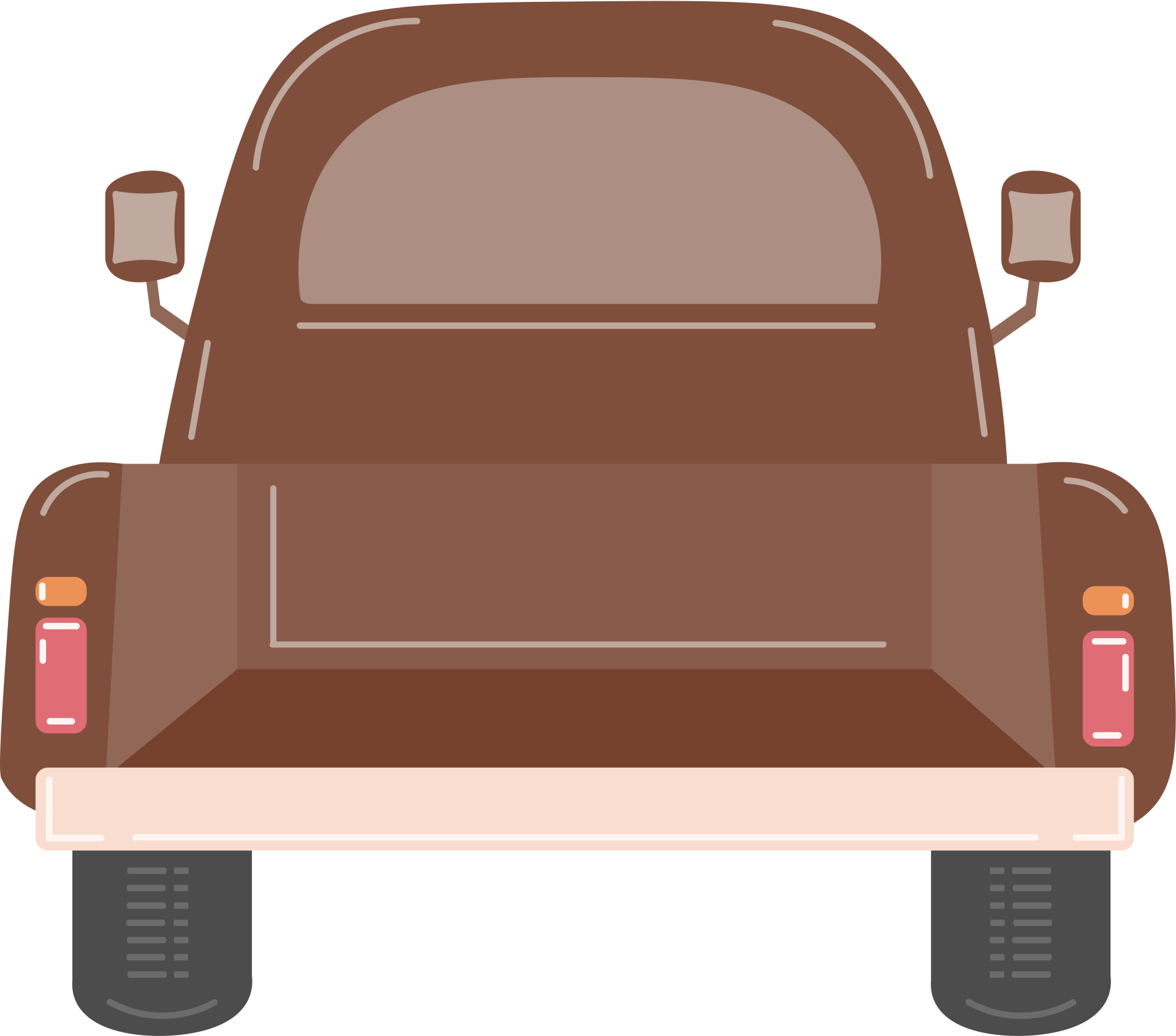 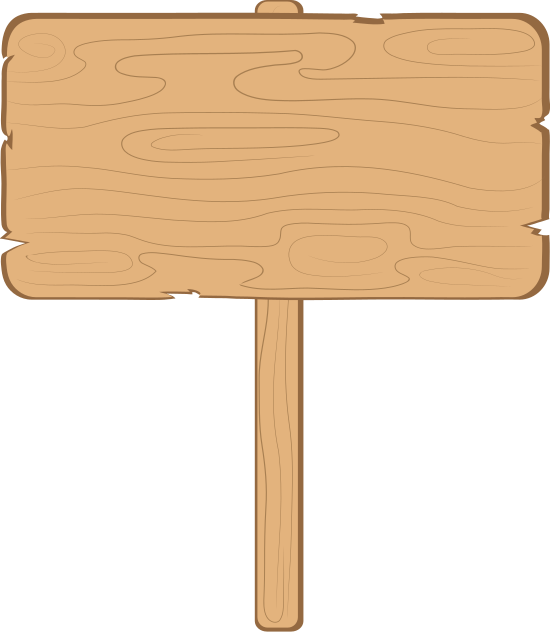 2 x 7 = 14
[Speaker Notes: SAU KHI HS TRẢ LỜI XONG, GV CLICK CHUỘT VÀO CHIẾC XE ĐỂ TRỞ VỀ]
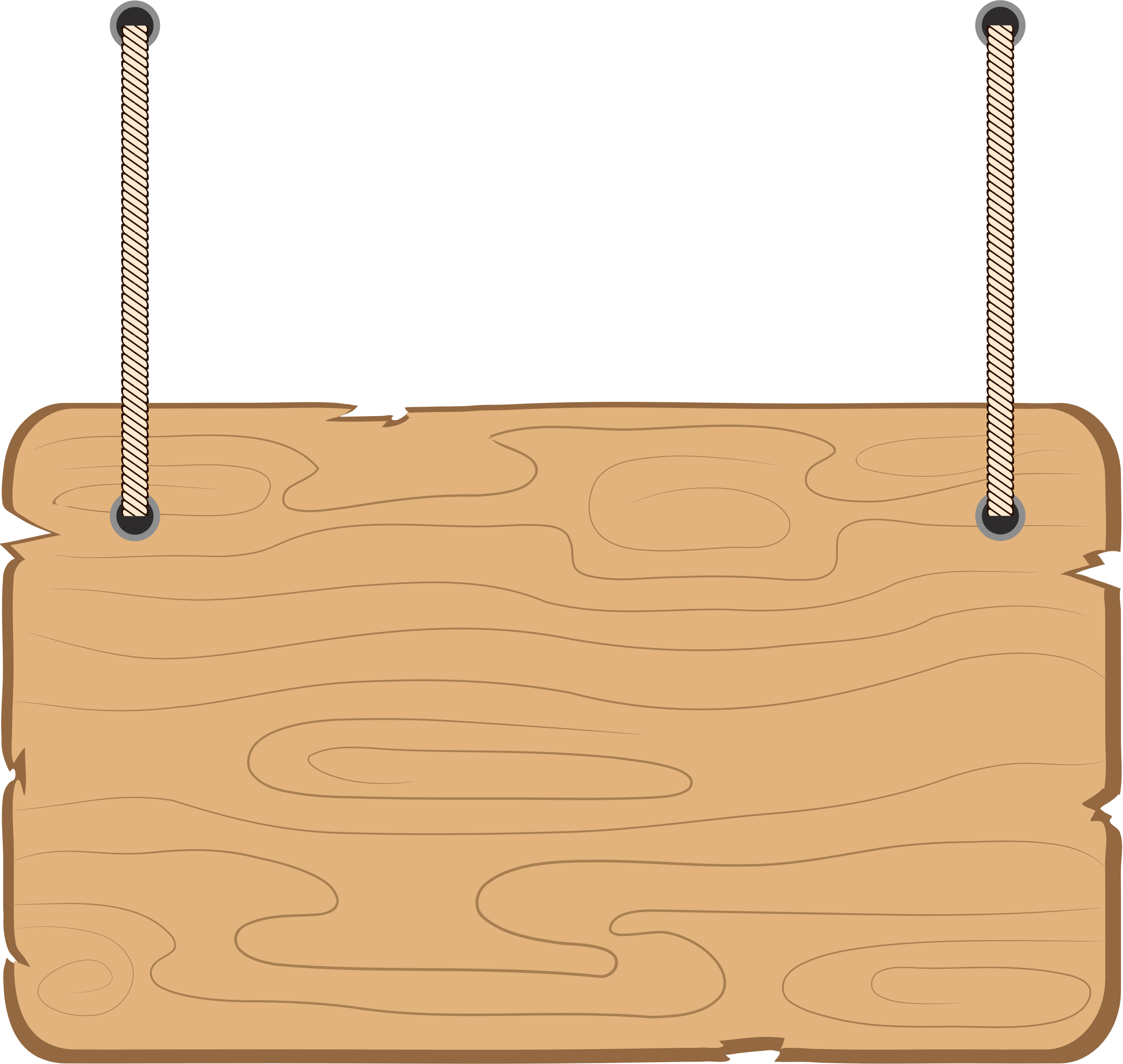 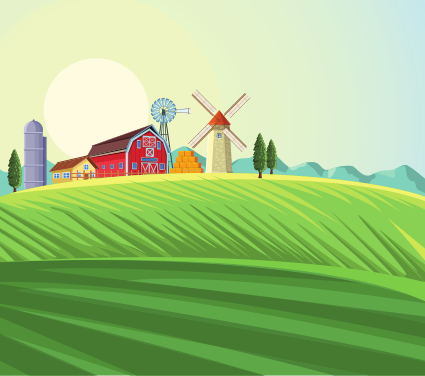 8 = 2 x ?
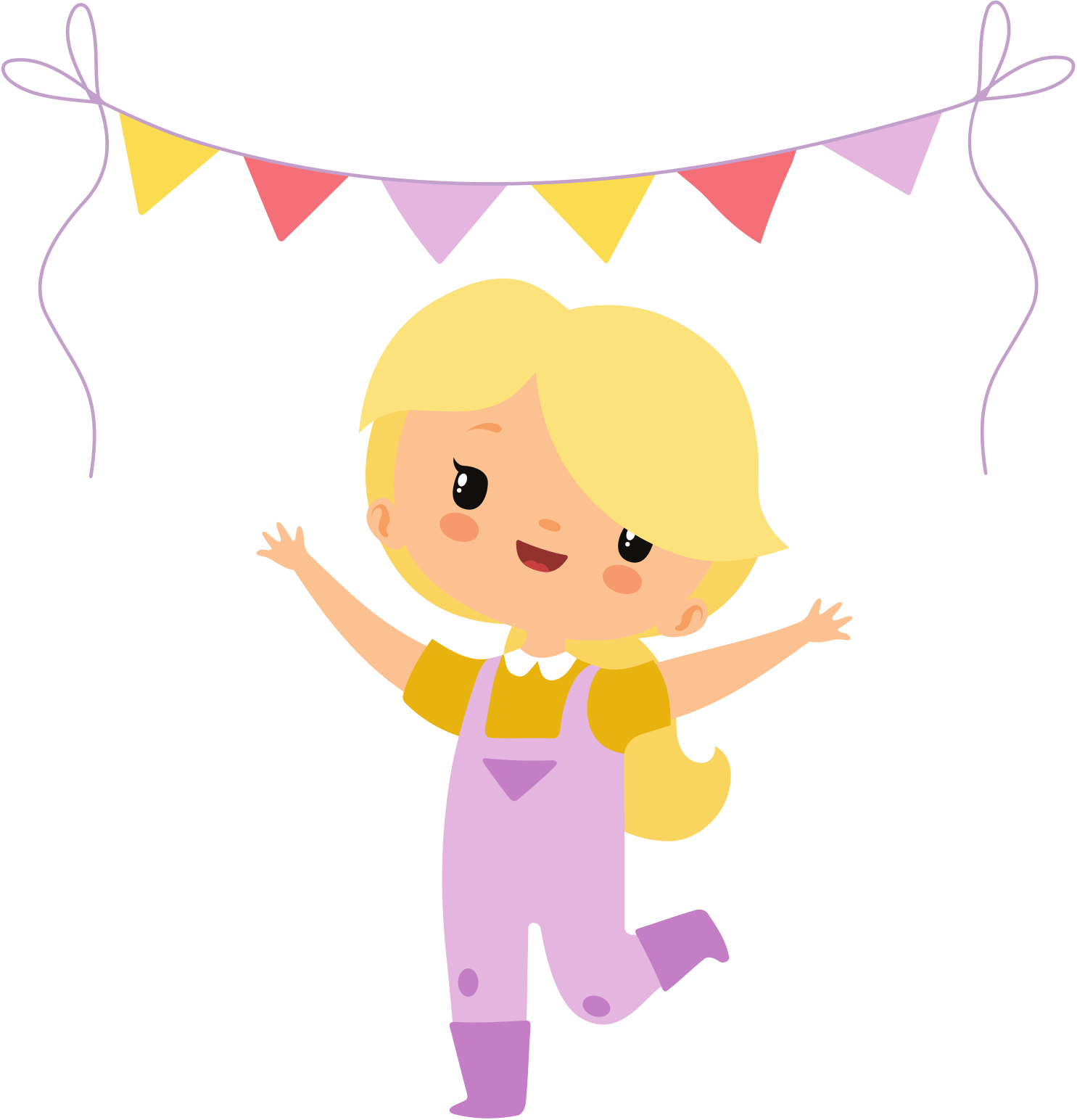 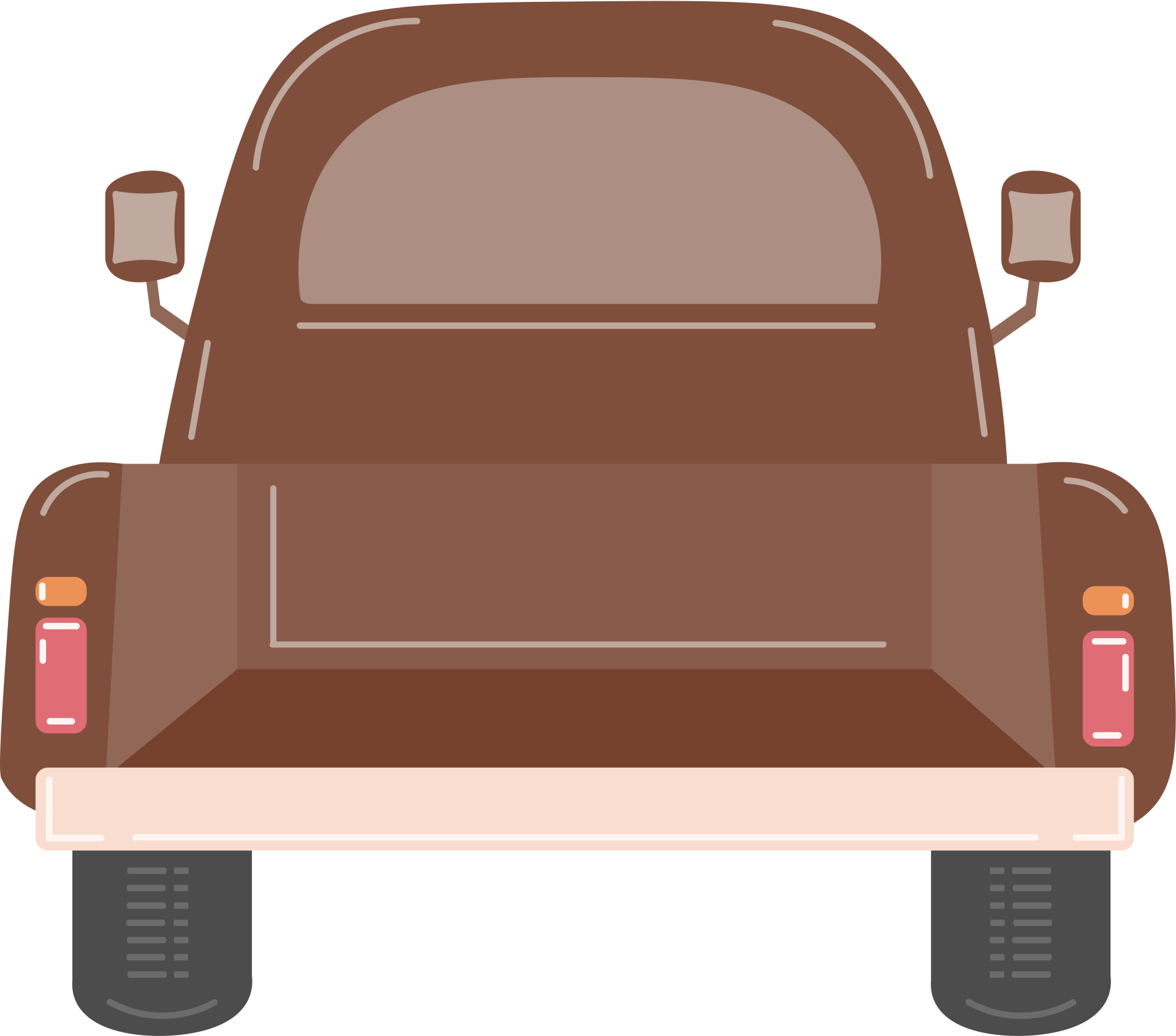 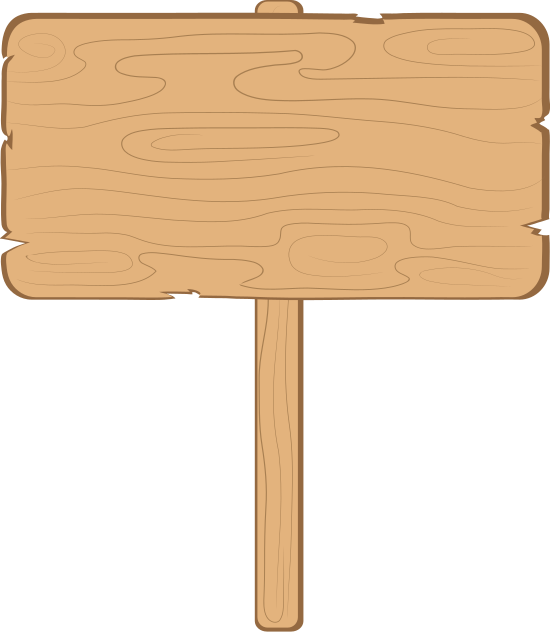 8 = 2 x 4
[Speaker Notes: SAU KHI HS TRẢ LỜI XONG, GV CLICK CHUỘT VÀO CHIẾC XE ĐỂ TRỞ VỀ]
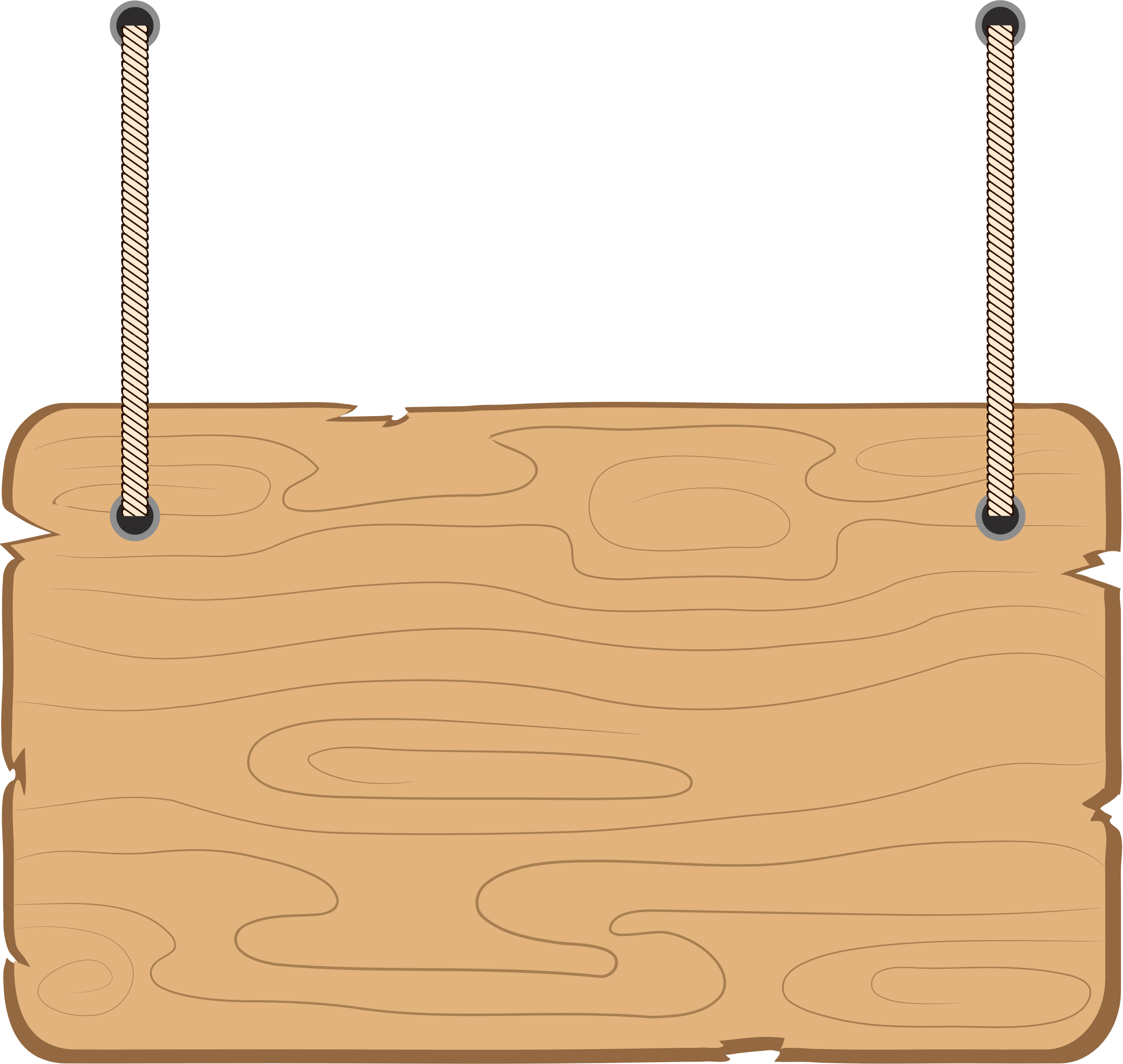 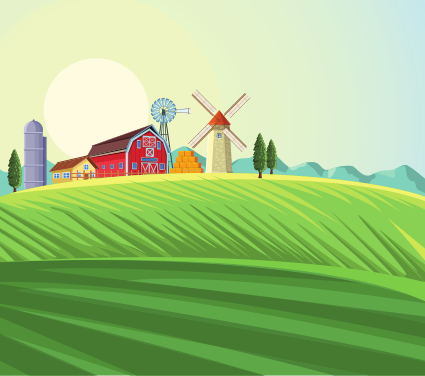 2 x ? = 18
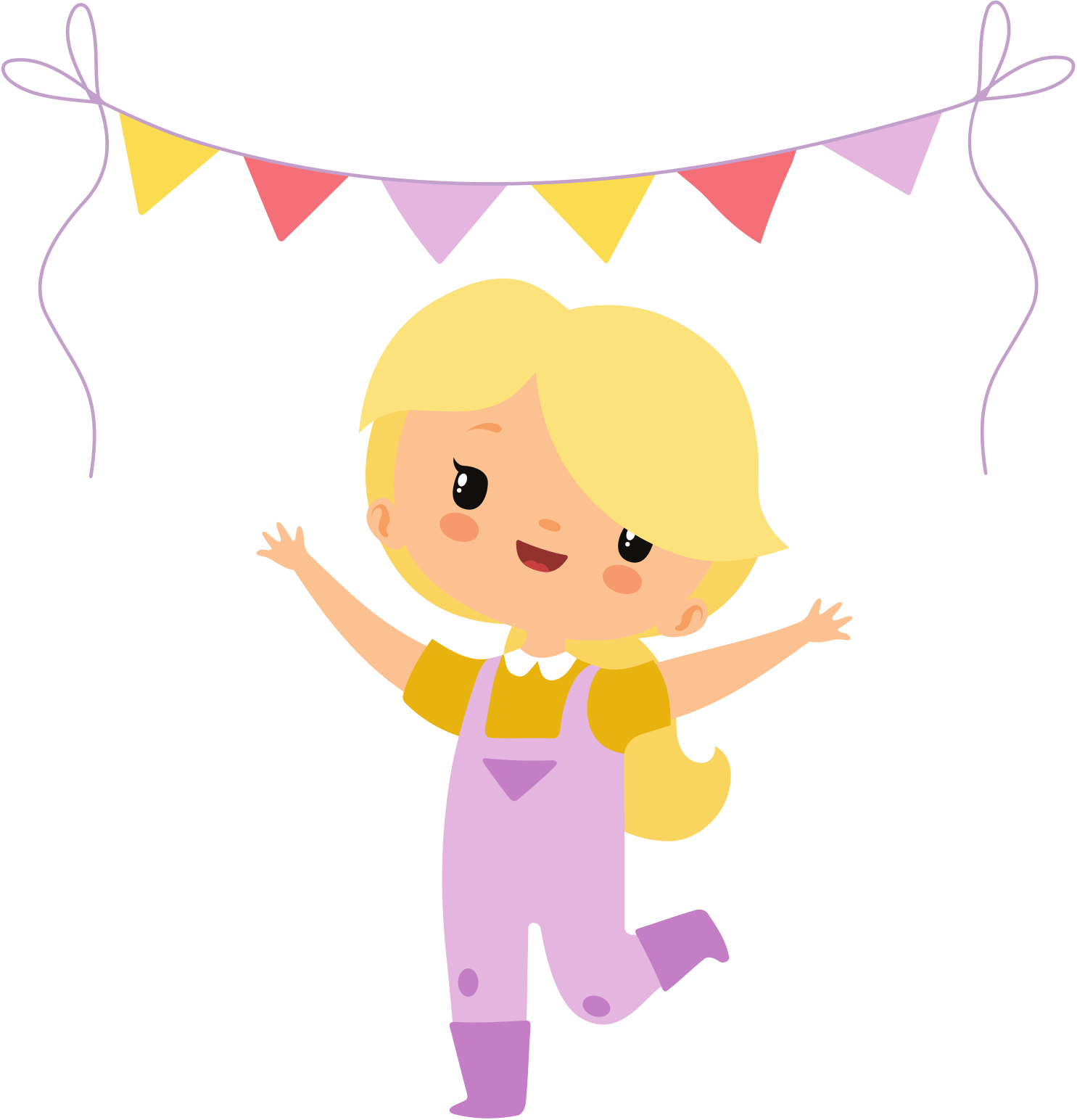 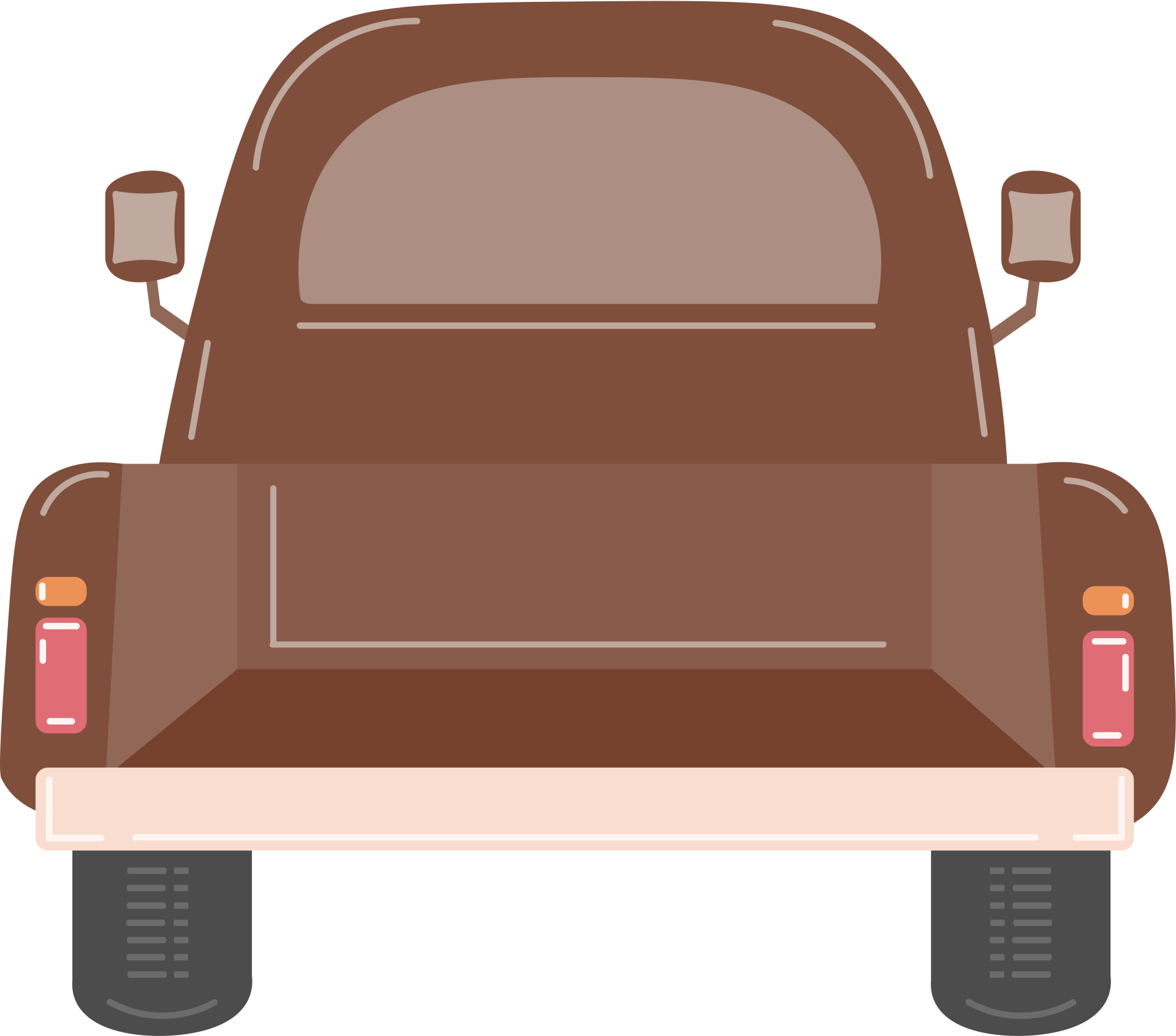 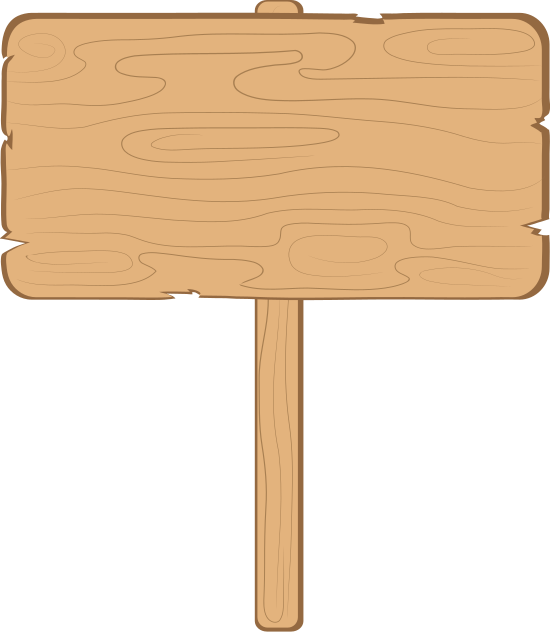 2 x 9 = 18
[Speaker Notes: SAU KHI HS TRẢ LỜI XONG, GV CLICK CHUỘT VÀO CHIẾC XE ĐỂ TRỞ VỀ]
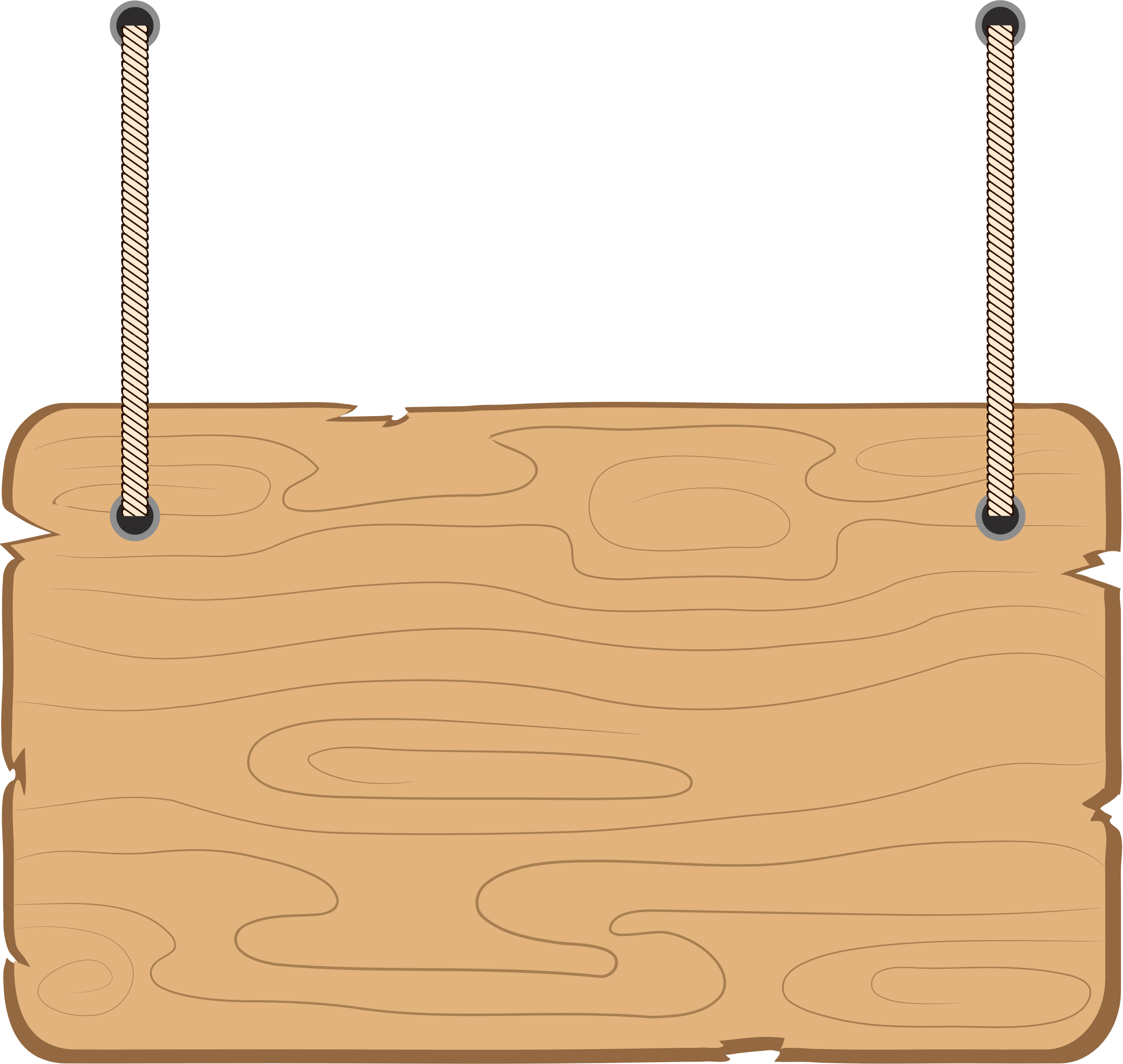 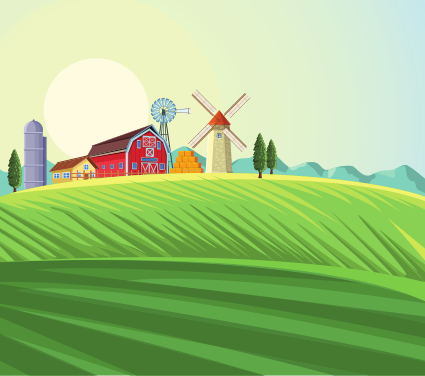 4 = 2 x ?
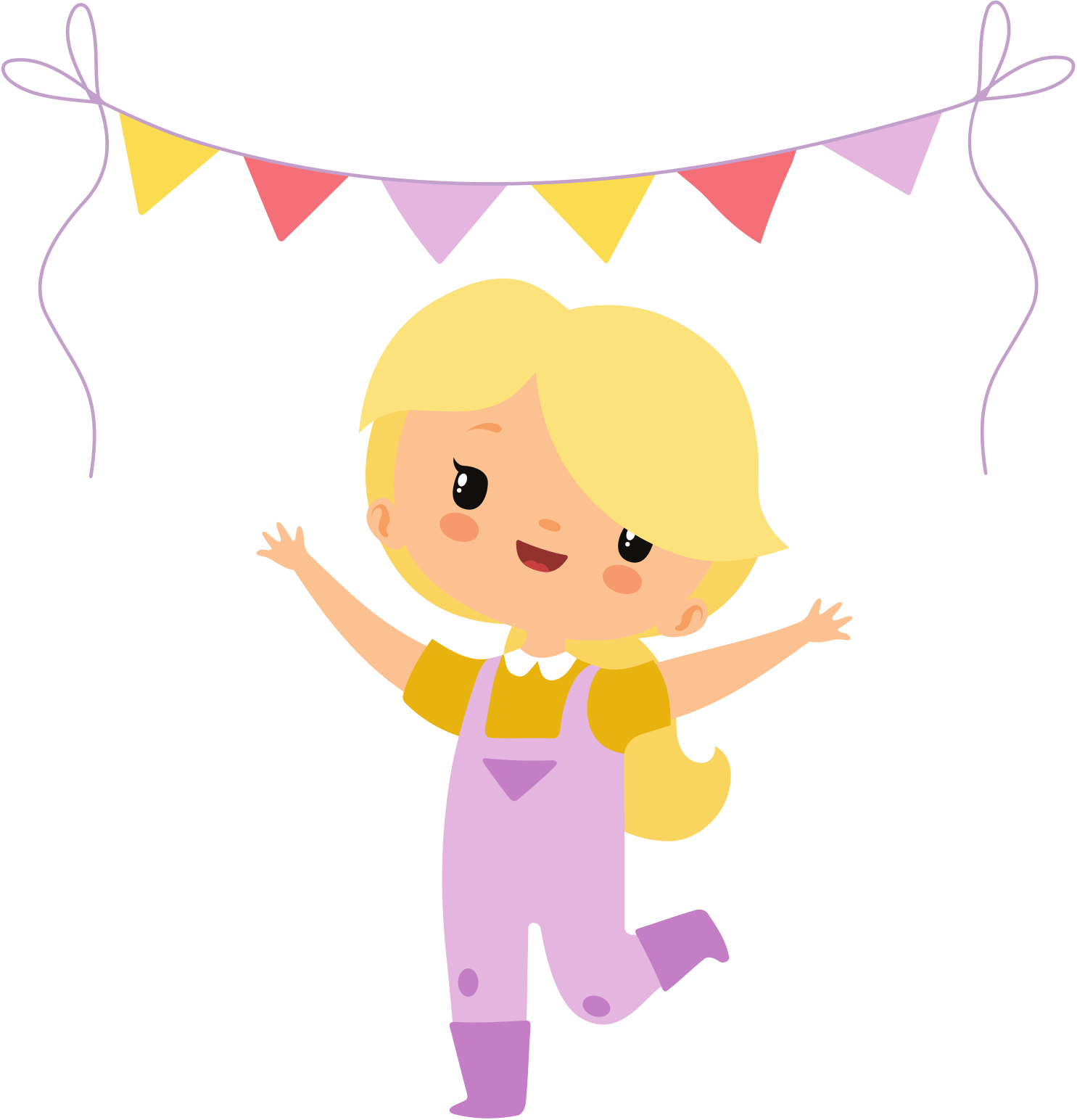 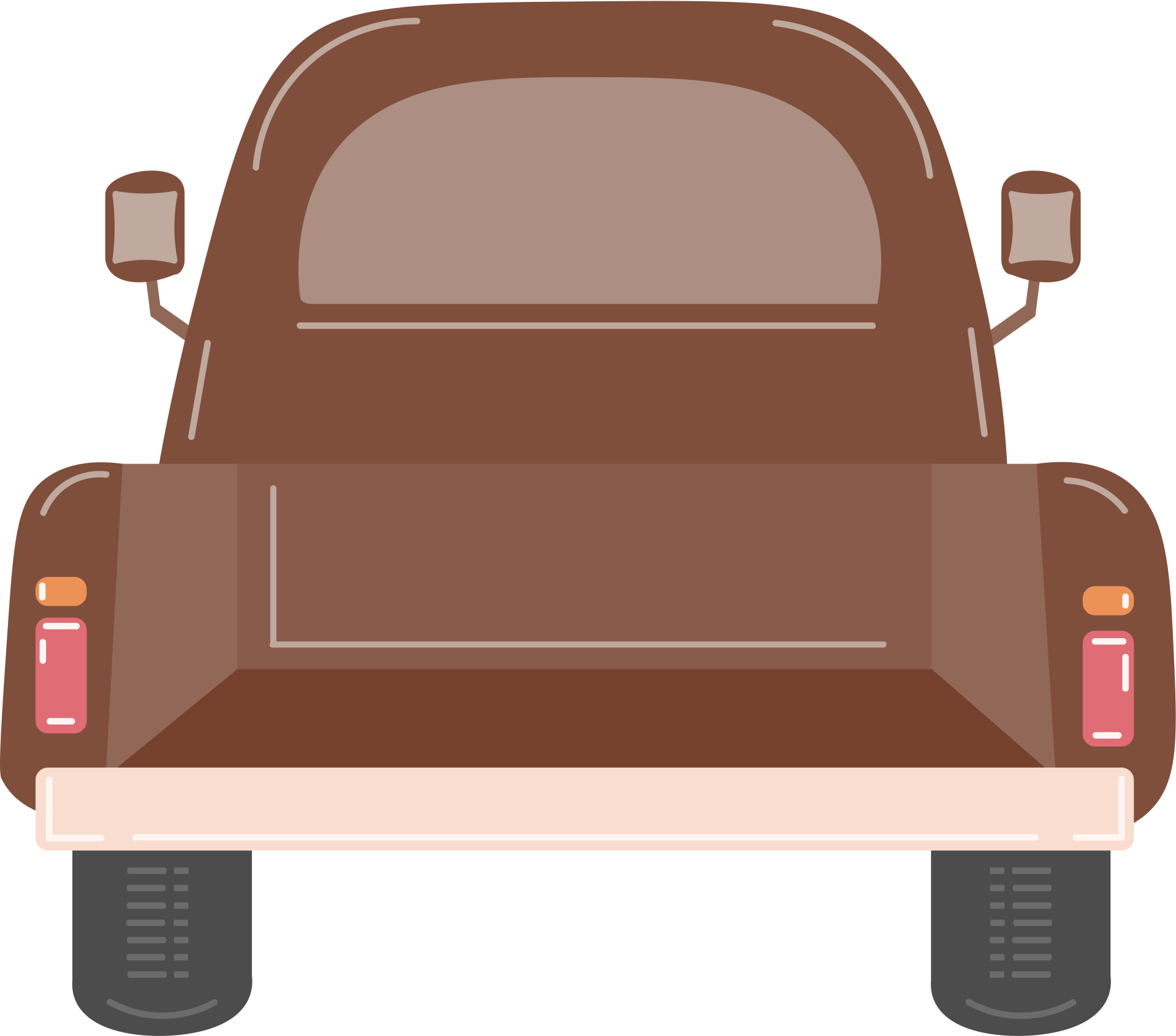 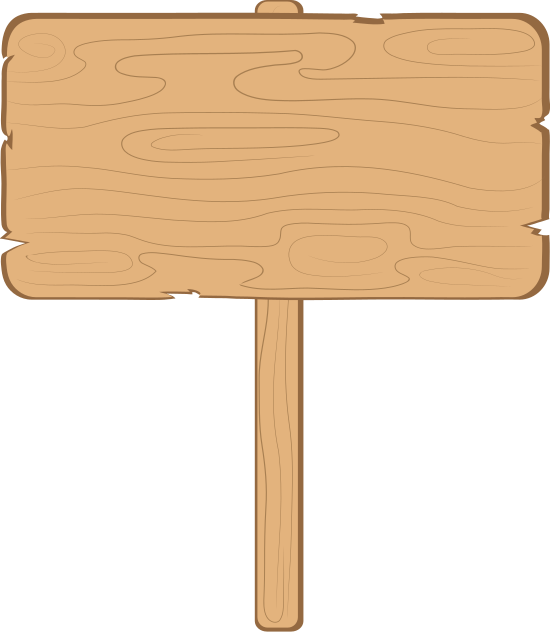 4 = 2 x 2
[Speaker Notes: SAU KHI HS TRẢ LỜI XONG, GV CLICK CHUỘT VÀO CHIẾC XE ĐỂ TRỞ VỀ]
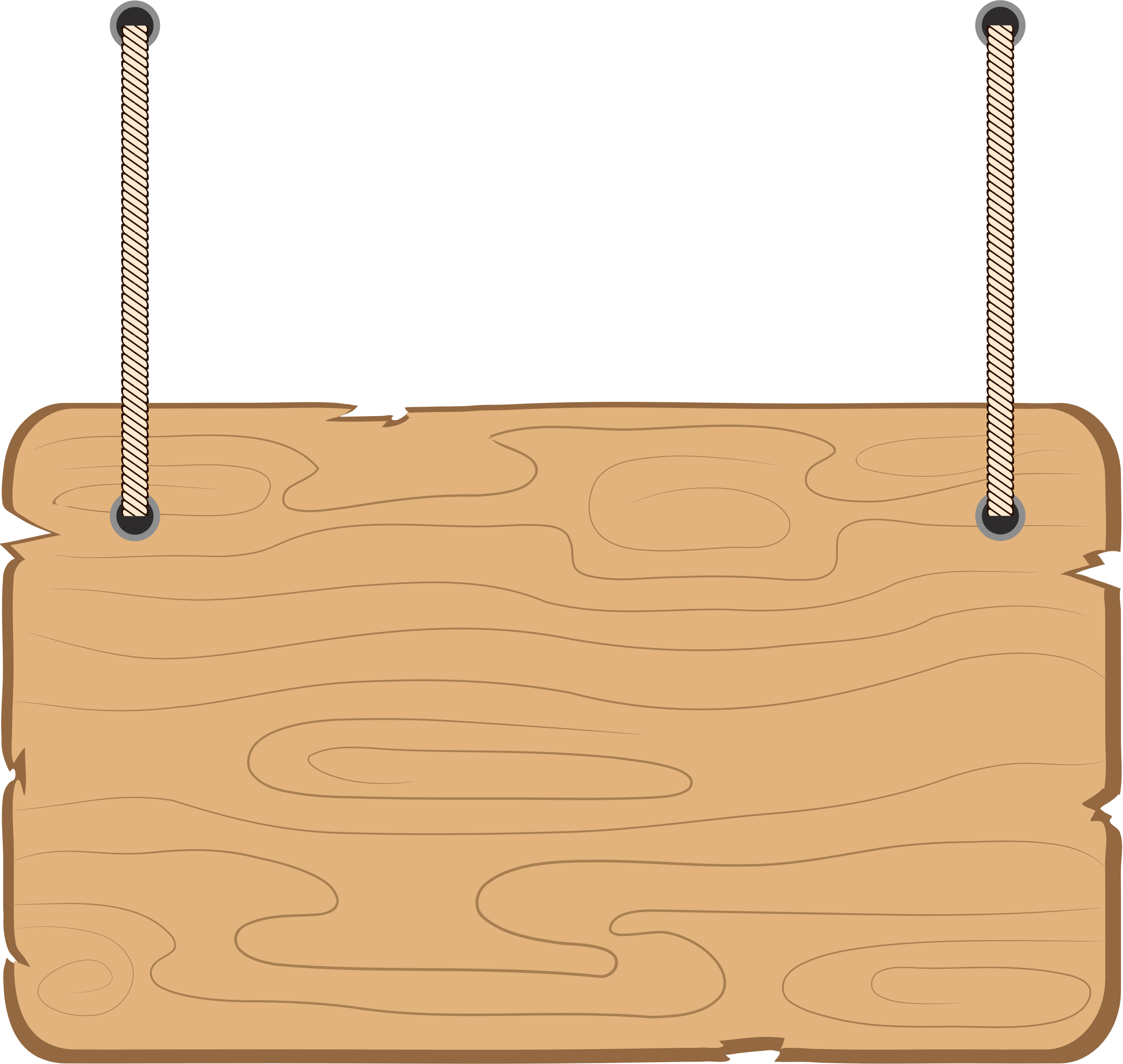 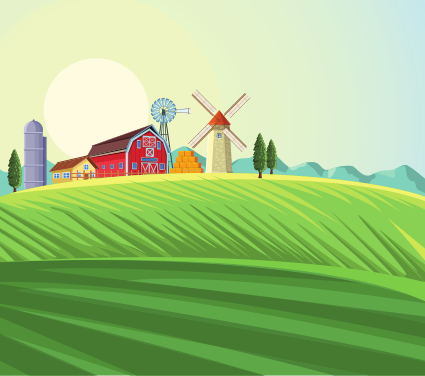 Trạm 4
VẬN CHUYỂN NÔNG SẢN
Cảm ơn các bạn đã giúp mình “vận chuyển nông sản” nhé!
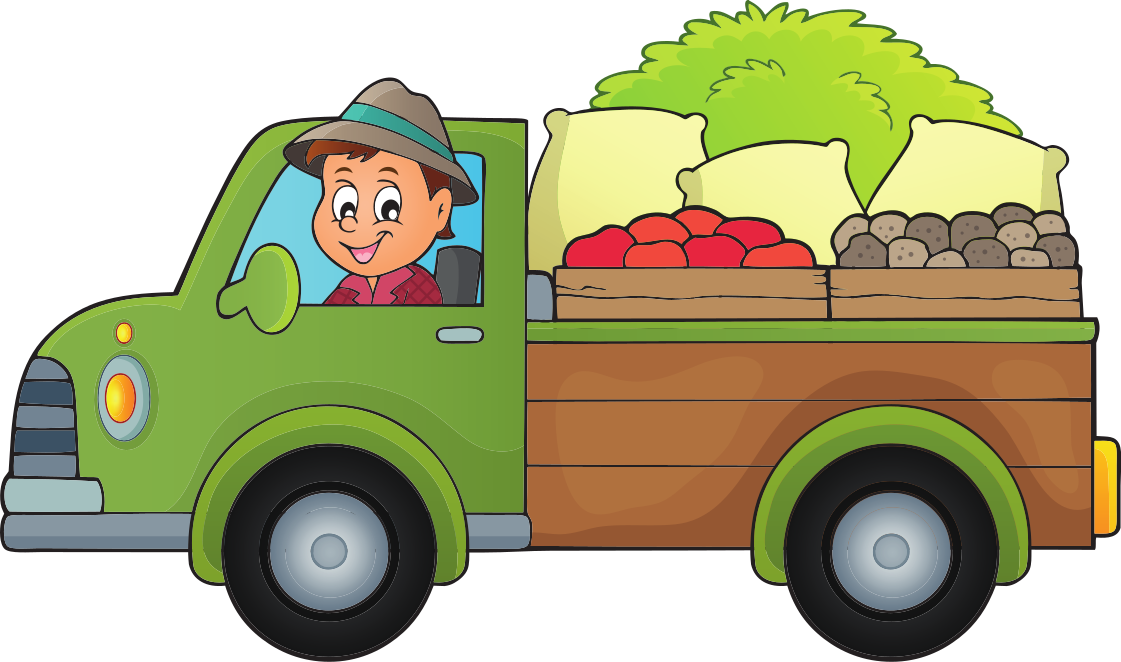 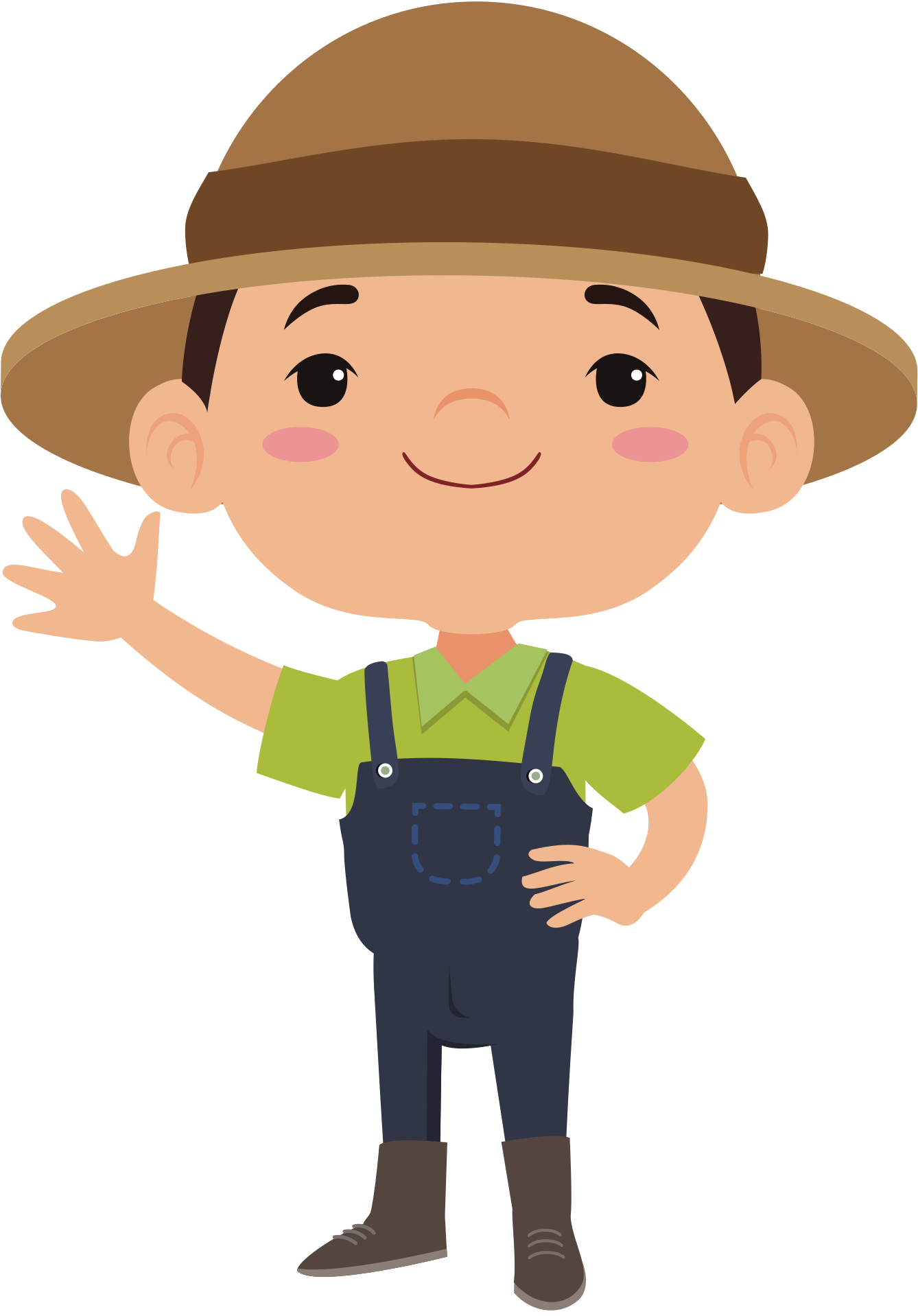 [Speaker Notes: GV CLICK CHUỘT BẤT KÌ ĐỂ XE CHẠY]
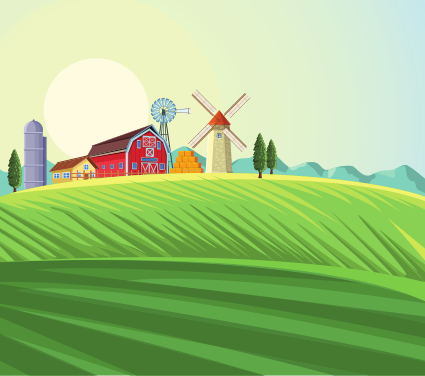 Bạn nhớ nhé: “Việc học thuộc bảng nhân rất có ích, học thuộc bảng nhân thì sẽ biết ngay kết quả, không cần đếm, không cần tính tổng.”
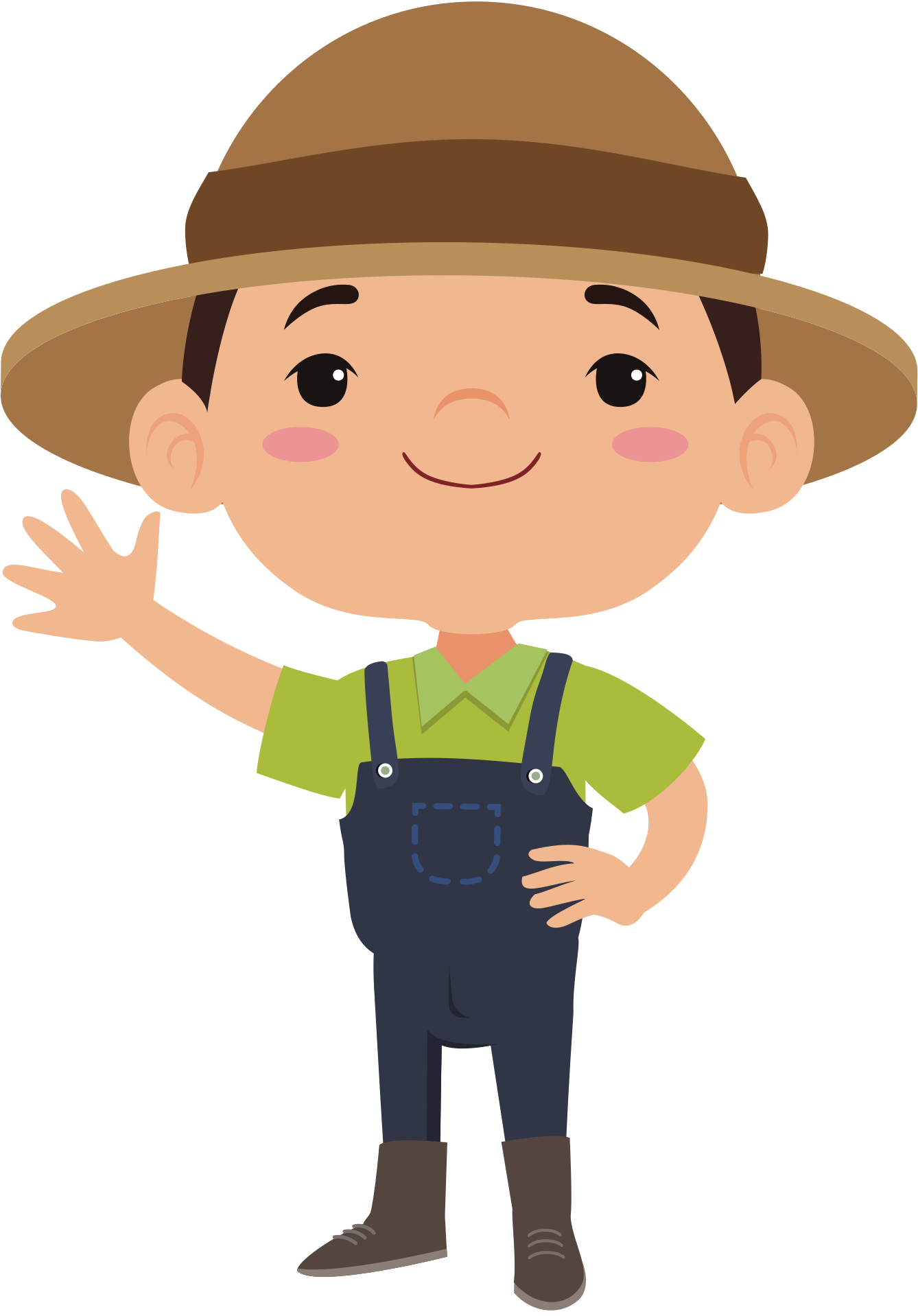 [Speaker Notes: GV CLICK CHUỘT BẤT KÌ ĐỂ XE CHẠY]
Cảm ơn các bạn đã giúp chúng mình hoàn thành xuất sắc nhiệm vụ “một ngày làm nông dân” nhé! Chào tạm biệt và hẹn gặp lại các bạn nhé!
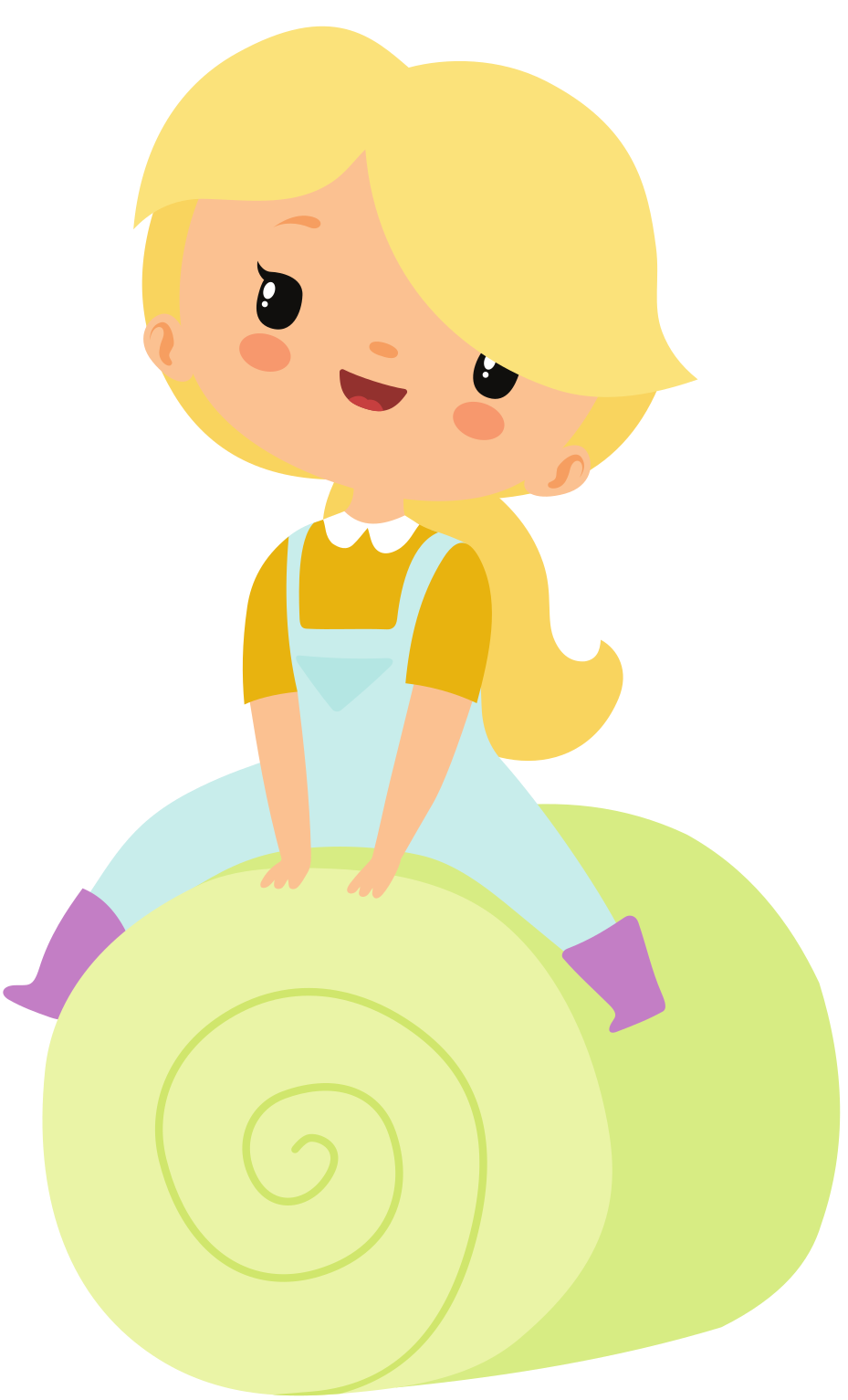 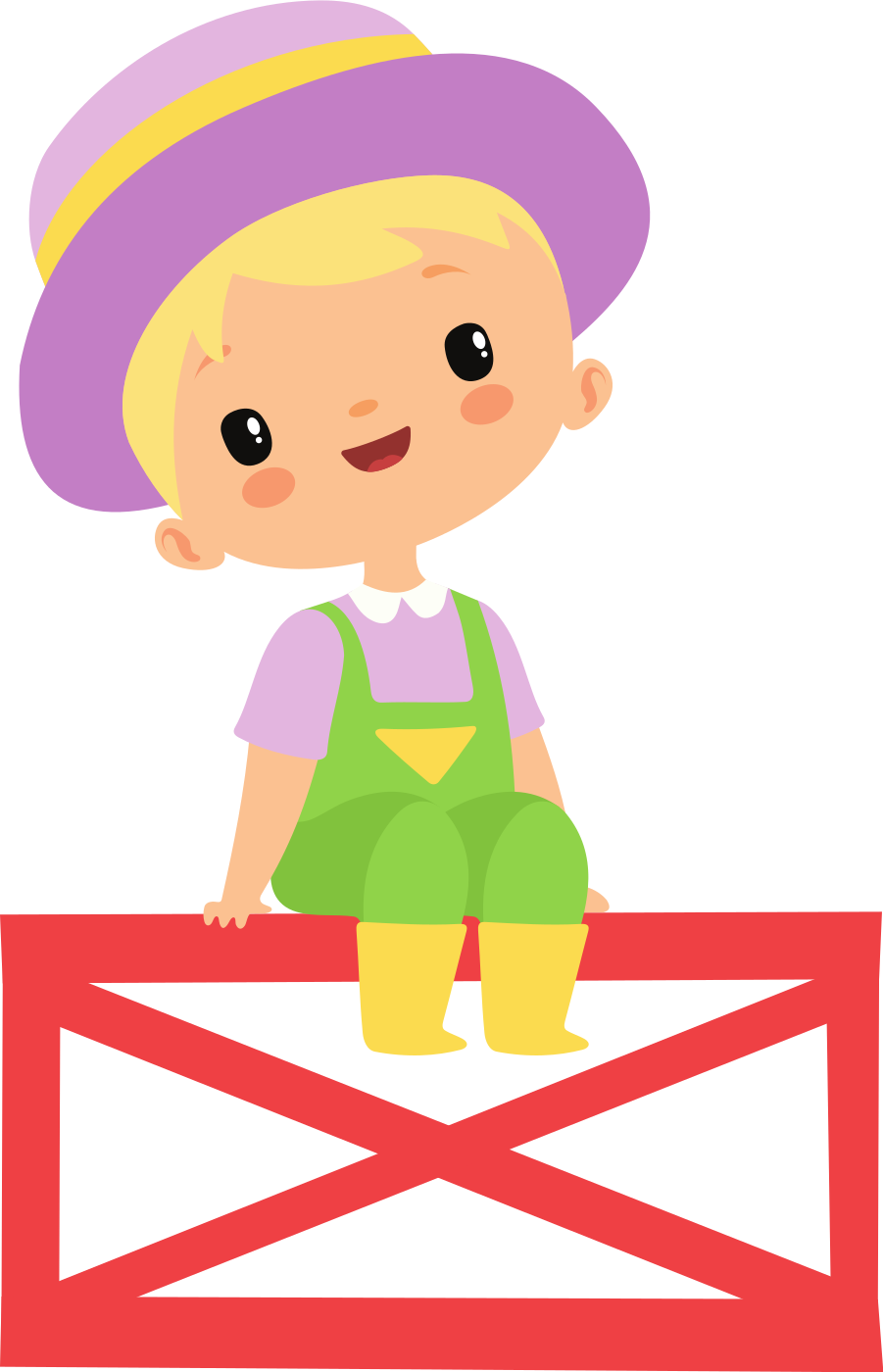 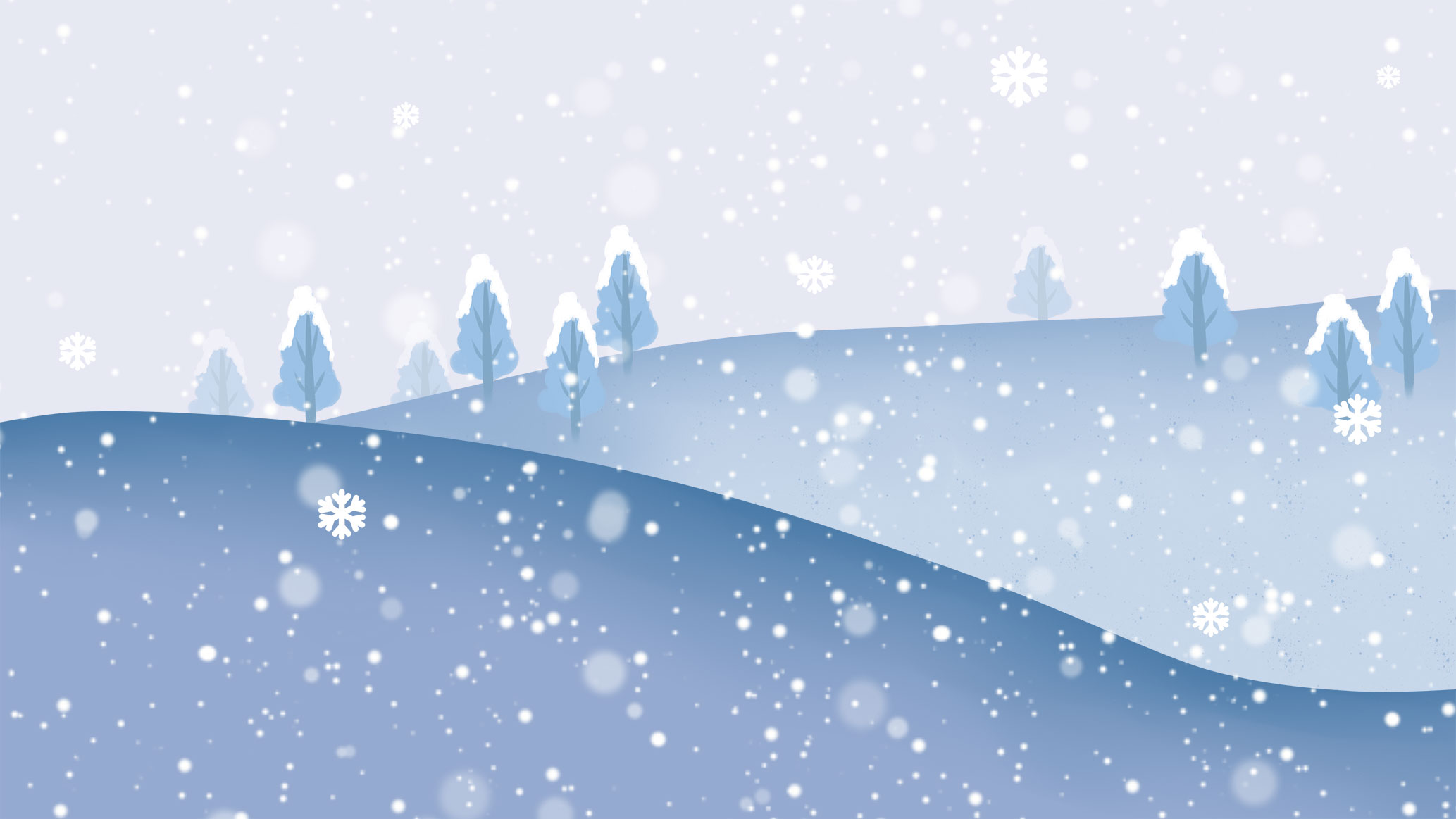 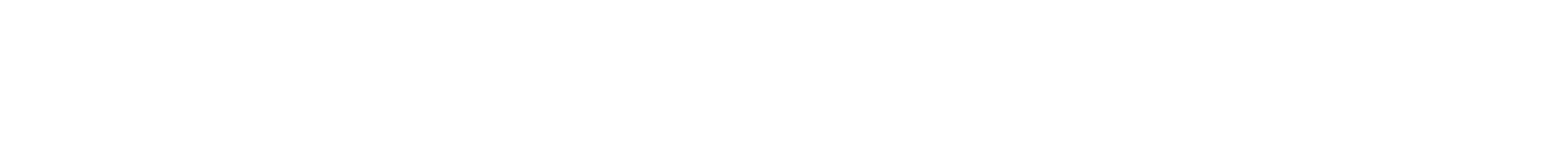 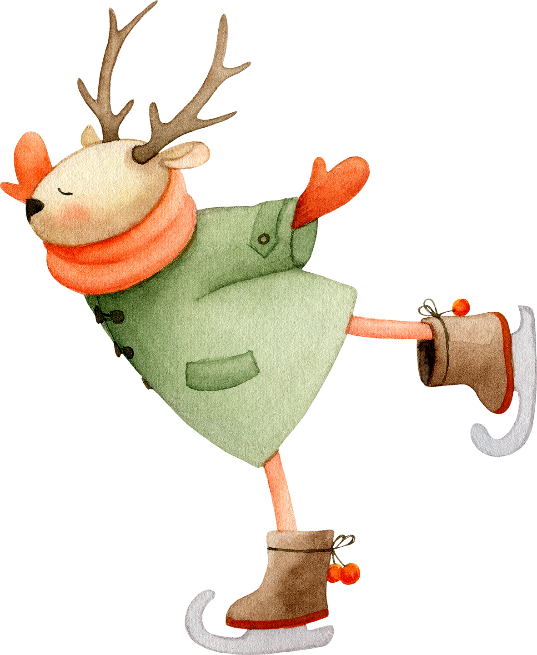 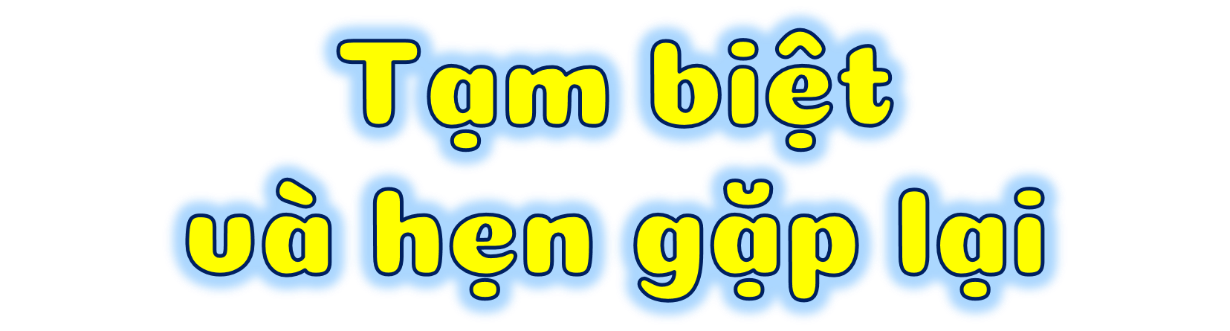 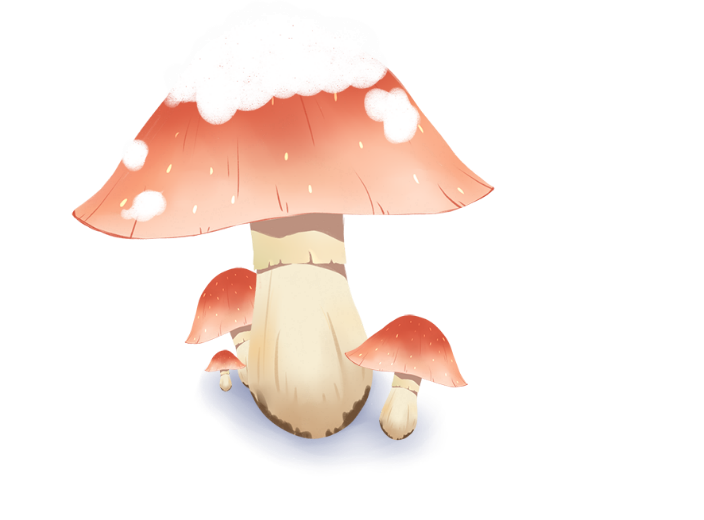